IRS R2B LISS-IV Imagery 14-03-2018
IRS R2B LISS-IV Imagery  27-12-2018
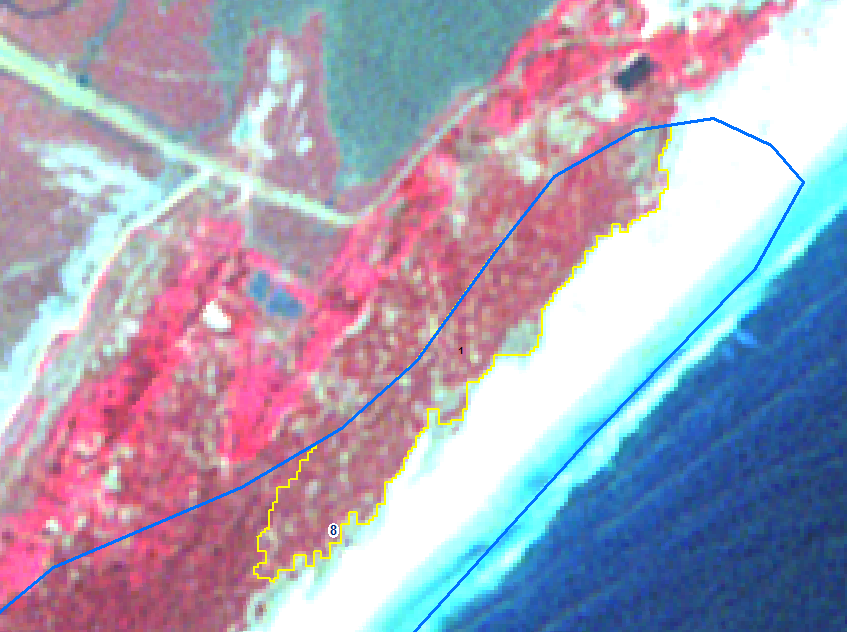 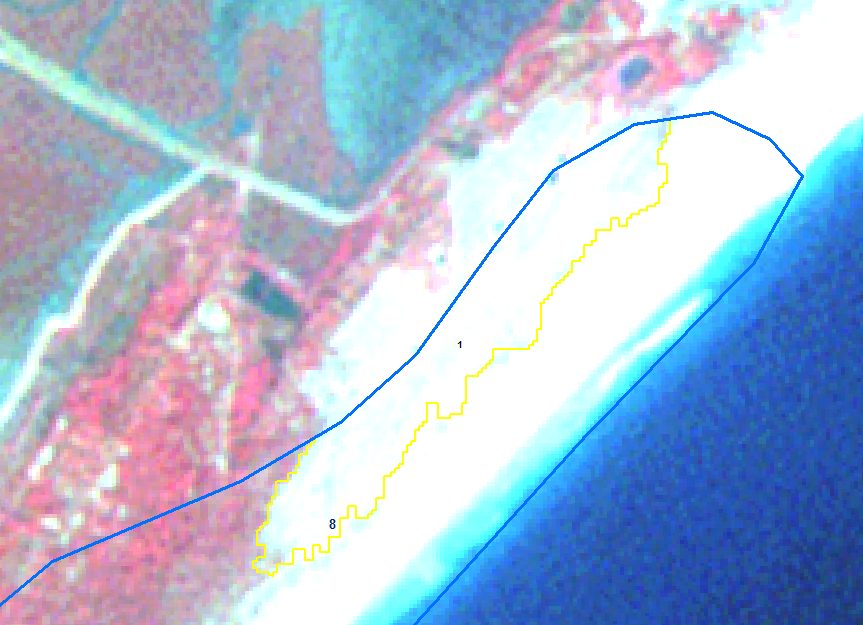 IRS R2B LISS-IV Imagery 14-03-2018
IRS R2B LISS-IV Imagery  27-12-2018
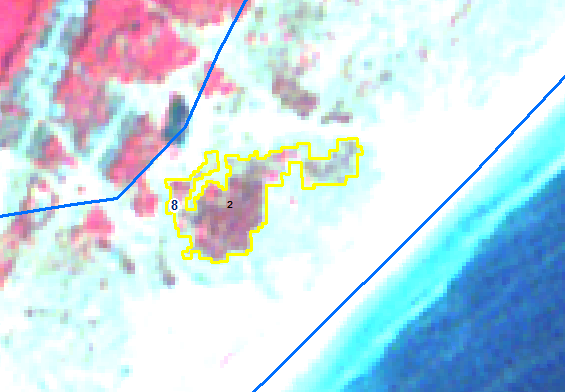 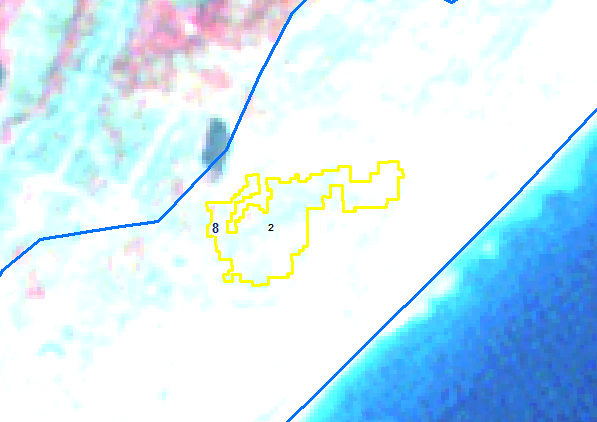 IRS R2B LISS-IV Imagery 14-03-2018
IRS R2B LISS-IV Imagery  27-12-2018
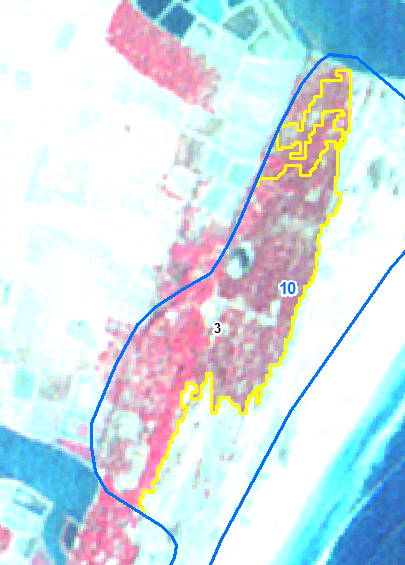 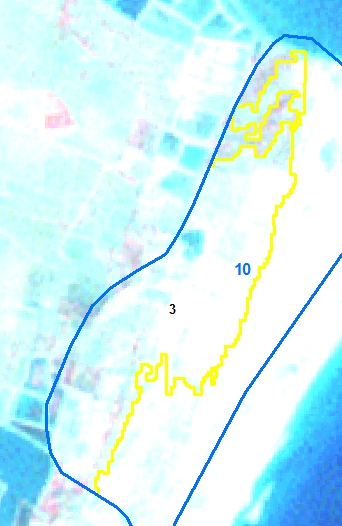 IRS R2B LISS-IV Imagery 14-03-2018
IRS R2B LISS-IV Imagery  27-12-2018
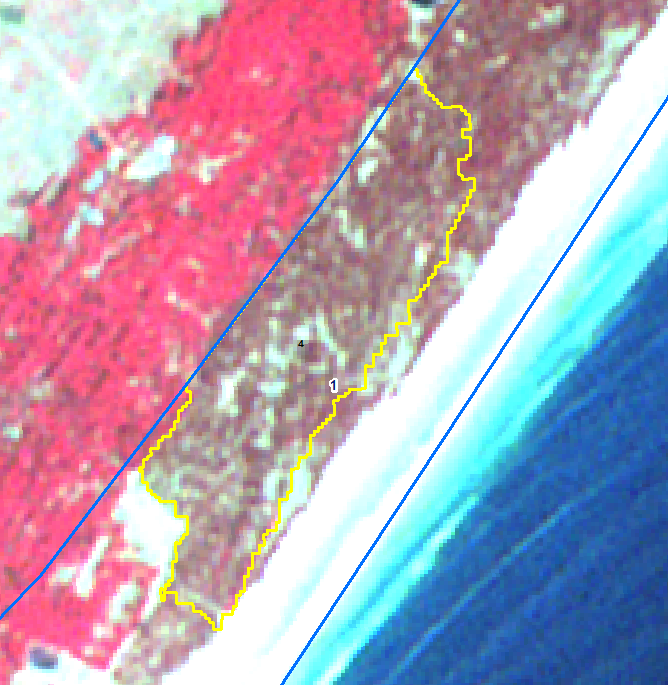 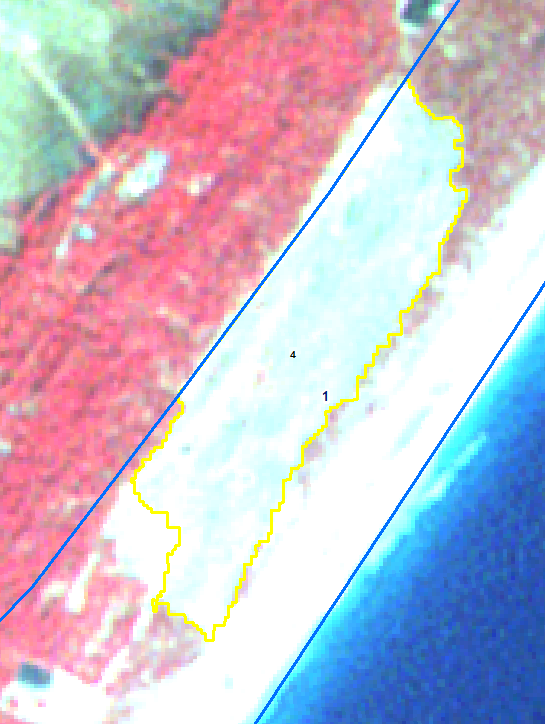 IRS R2B LISS-IV Imagery 14-03-2018
IRS R2B LISS-IV Imagery  27-12-2018
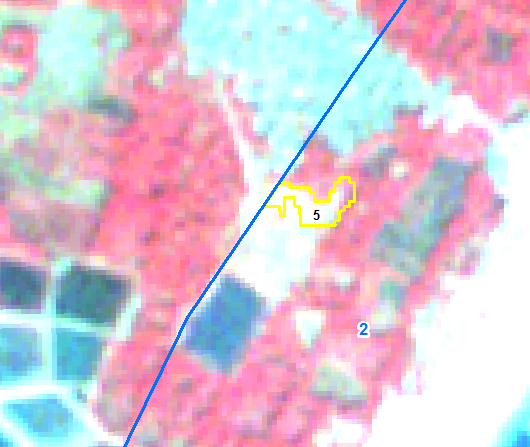 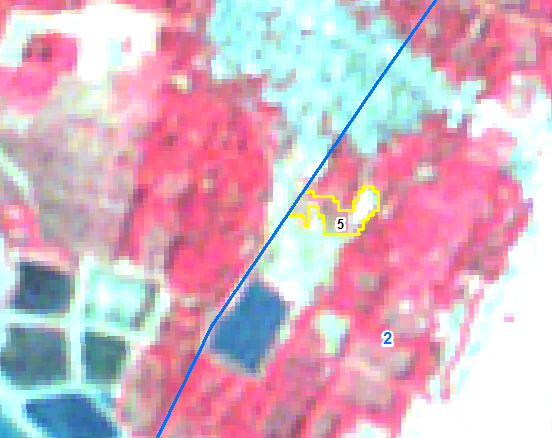 IRS R2B LISS-IV Imagery 14-03-2018
IRS R2B LISS-IV Imagery  27-12-2018
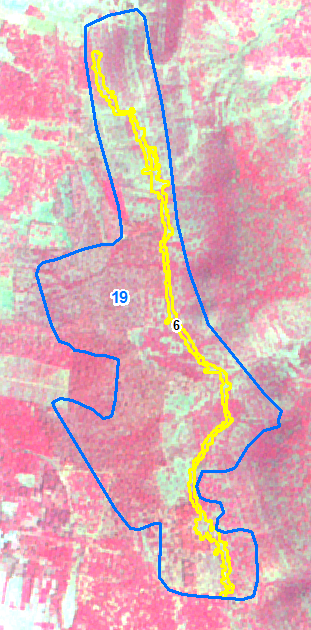 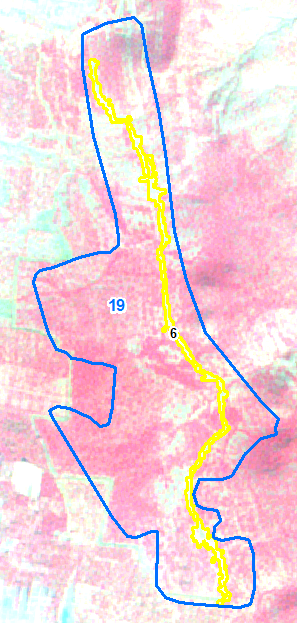 IRS R2B LISS-IV Imagery 14-03-2018
IRS R2B LISS-IV Imagery  27-12-2018
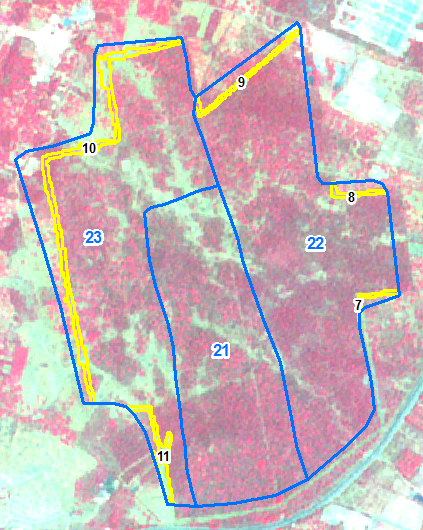 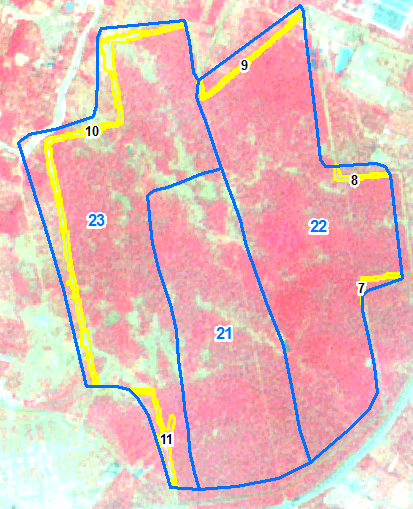 IRS R2B LISS-IV Imagery 14-03-2018
IRS R2B LISS-IV Imagery  27-12-2018
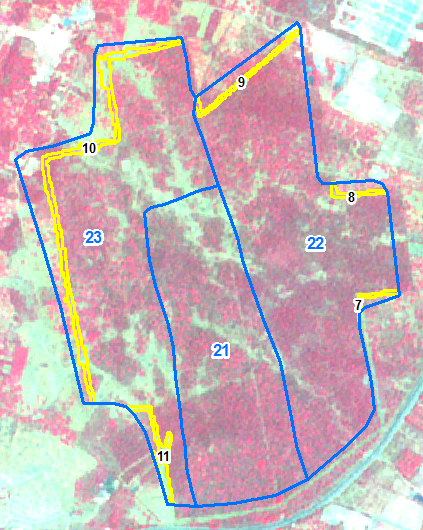 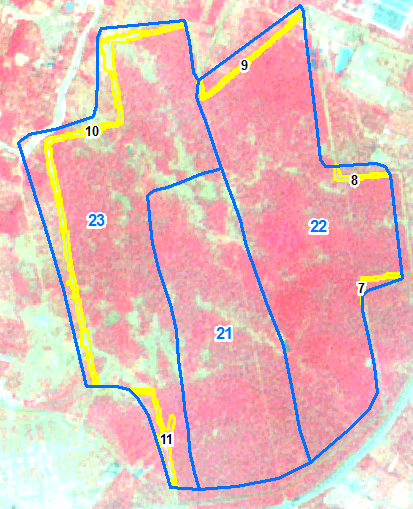 IRS R2B LISS-IV Imagery 14-03-2018
IRS R2B LISS-IV Imagery  27-12-2018
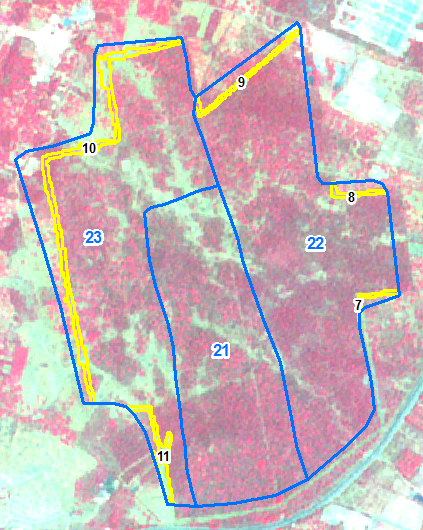 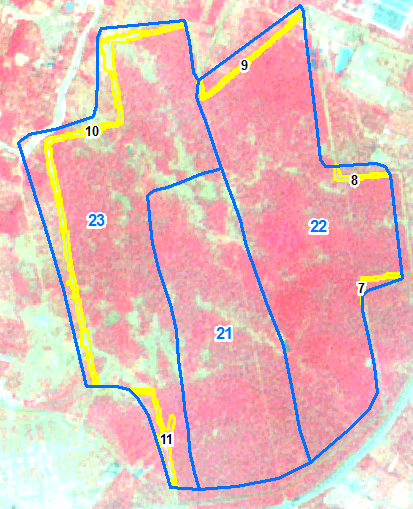 IRS R2B LISS-IV Imagery 14-03-2018
IRS R2B LISS-IV Imagery  27-12-2018
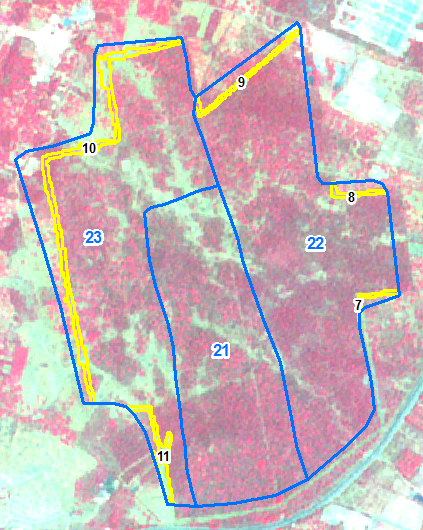 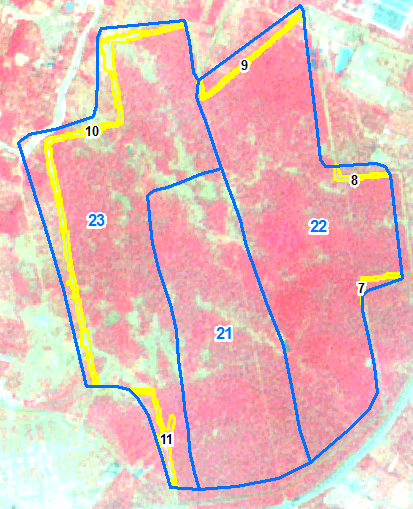 IRS R2B LISS-IV Imagery 14-03-2018
IRS R2B LISS-IV Imagery  27-12-2018
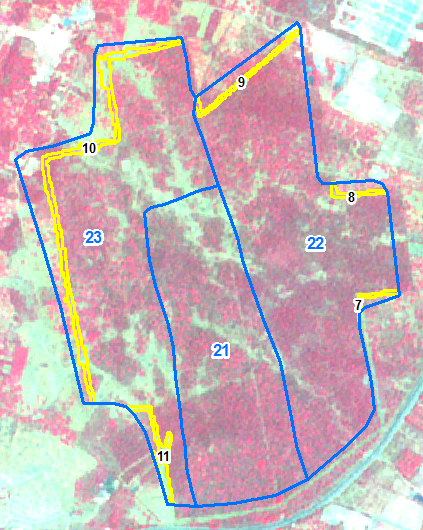 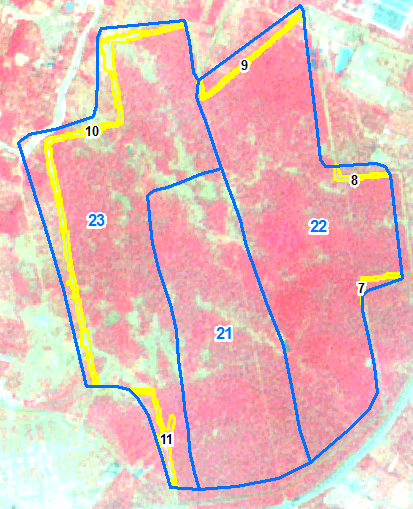 IRS R2B LISS-IV Imagery 14-03-2018
IRS R2B LISS-IV Imagery  27-12-2018
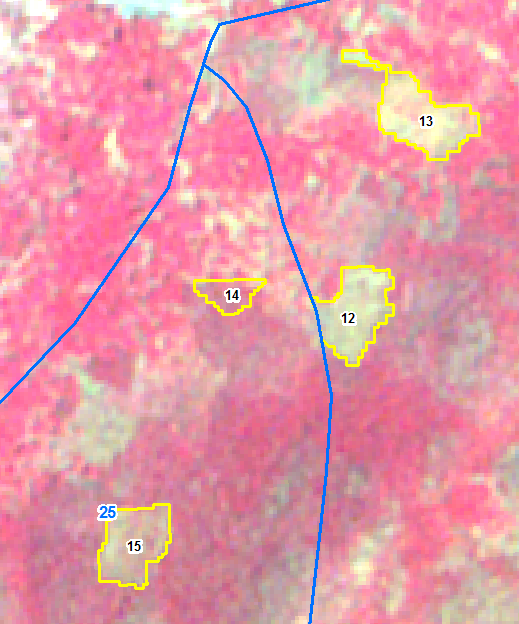 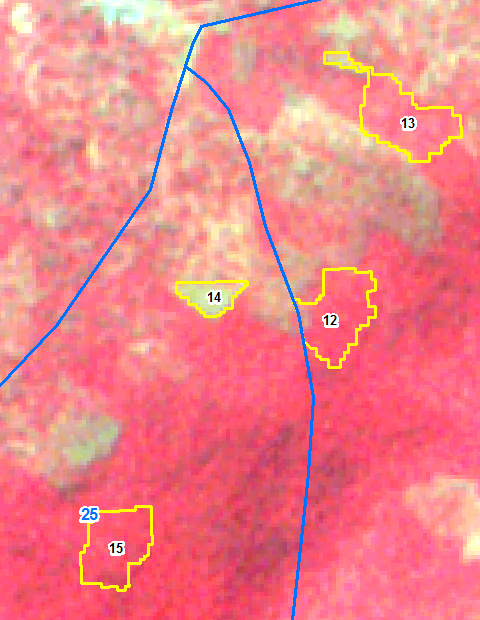 IRS R2B LISS-IV Imagery 14-03-2018
IRS R2B LISS-IV Imagery  27-12-2018
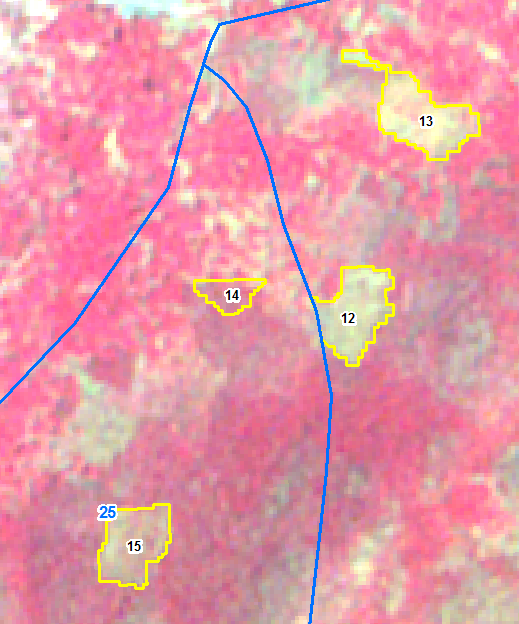 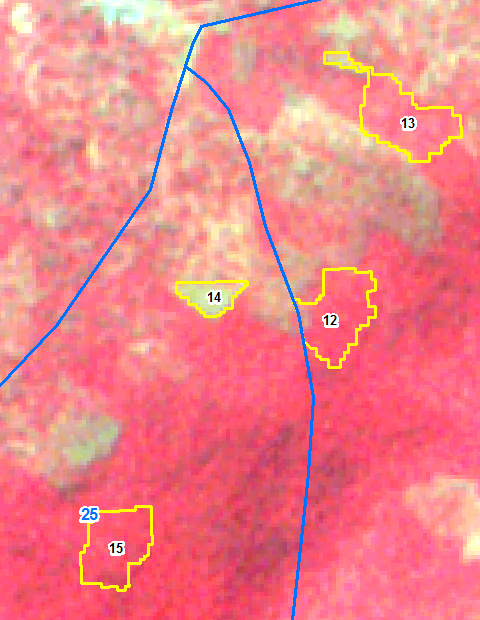 IRS R2B LISS-IV Imagery 14-03-2018
IRS R2B LISS-IV Imagery  27-12-2018
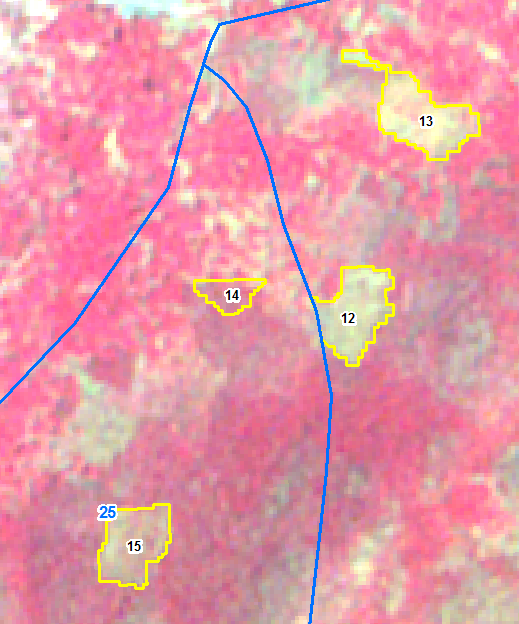 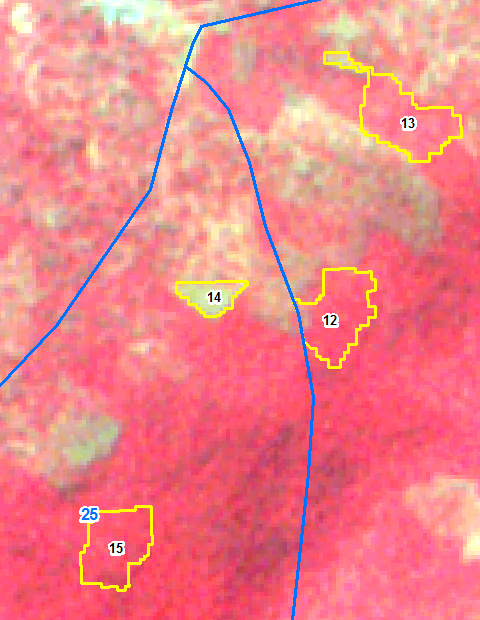 IRS R2B LISS-IV Imagery 14-03-2018
IRS R2B LISS-IV Imagery  27-12-2018
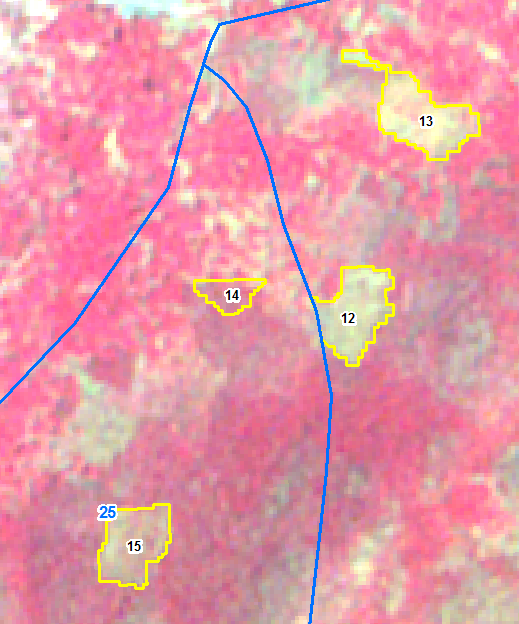 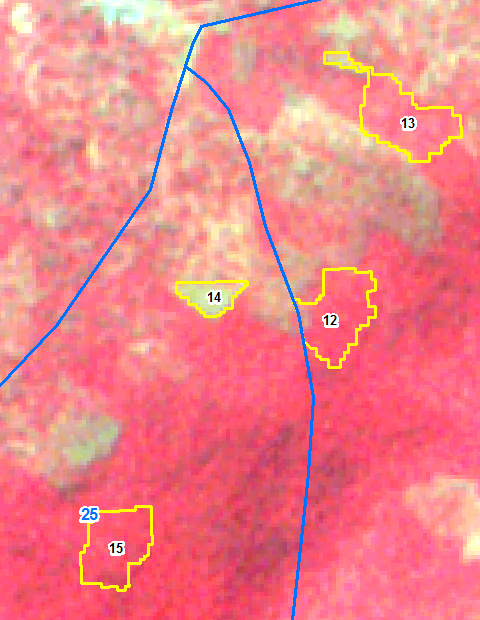 IRS R2B LISS-IV Imagery 14-03-2018
IRS R2B LISS-IV Imagery  27-12-2018
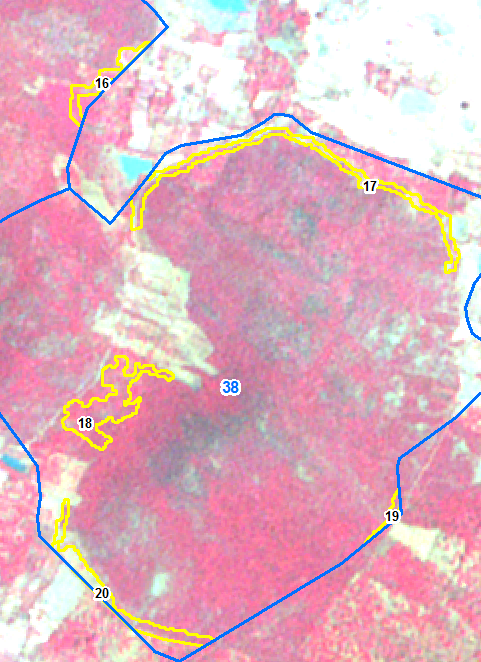 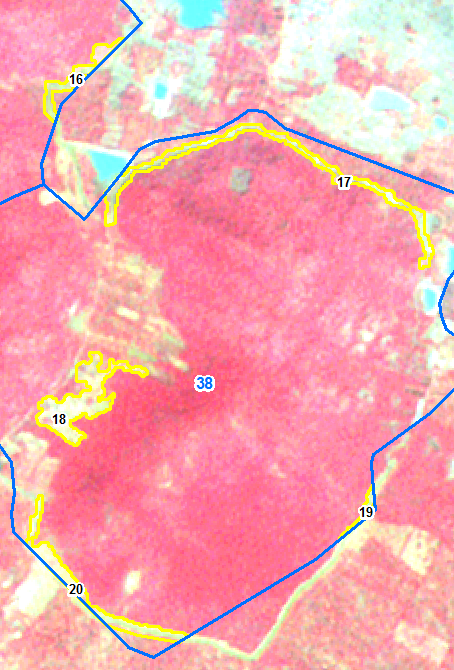 IRS R2B LISS-IV Imagery 14-03-2018
IRS R2B LISS-IV Imagery  27-12-2018
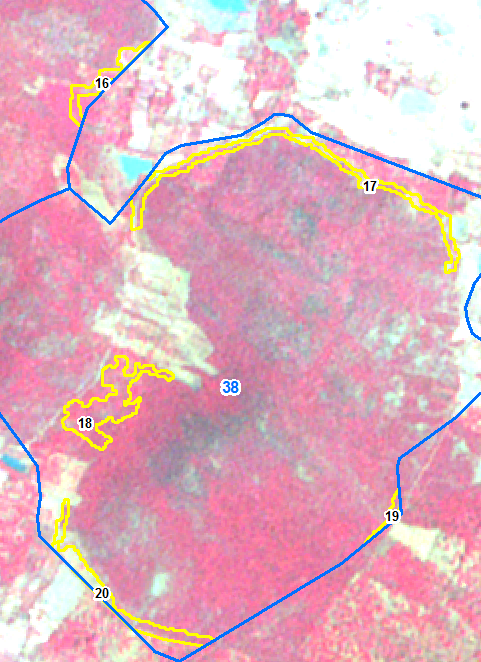 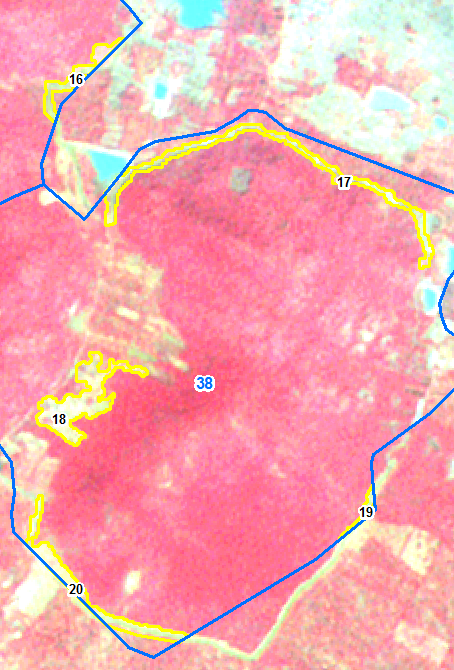 IRS R2B LISS-IV Imagery 14-03-2018
IRS R2B LISS-IV Imagery  27-12-2018
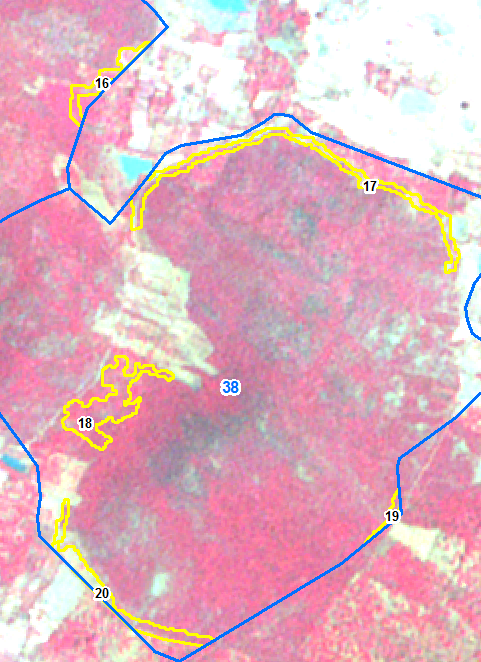 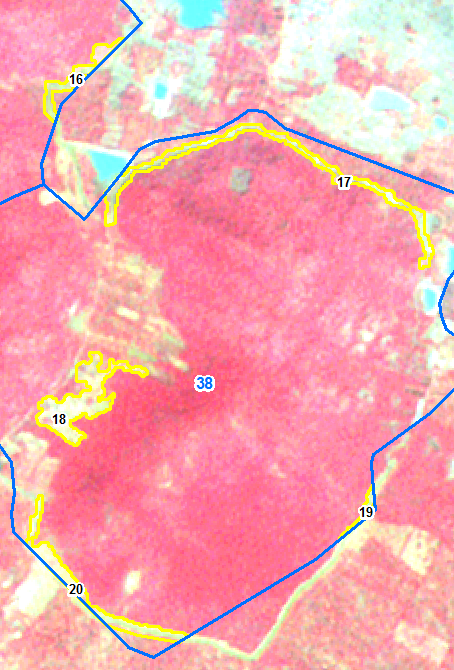 IRS R2B LISS-IV Imagery 14-03-2018
IRS R2B LISS-IV Imagery  27-12-2018
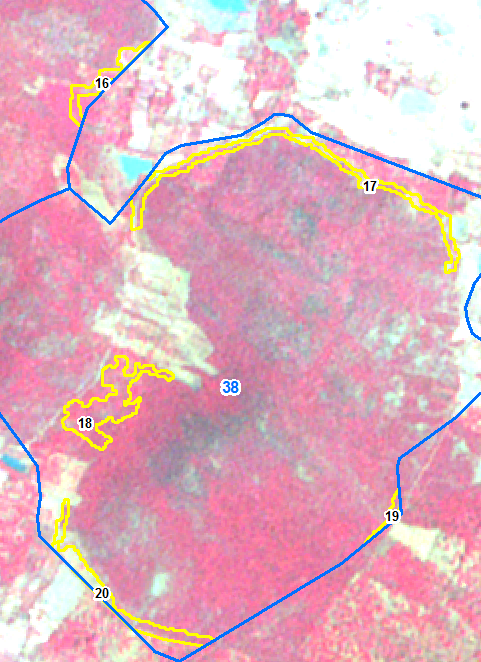 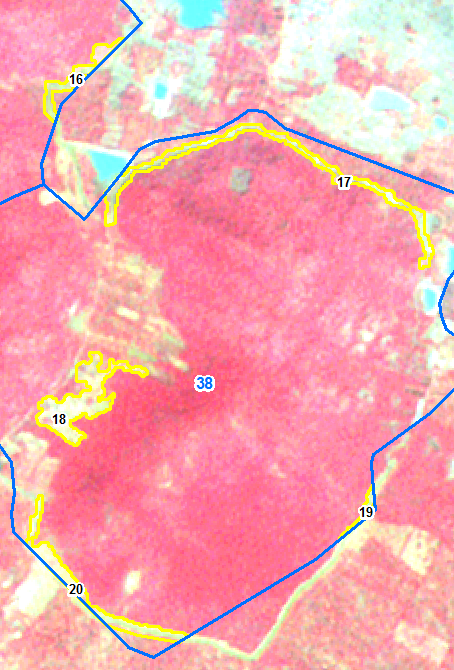 IRS R2B LISS-IV Imagery 14-03-2018
IRS R2B LISS-IV Imagery  27-12-2018
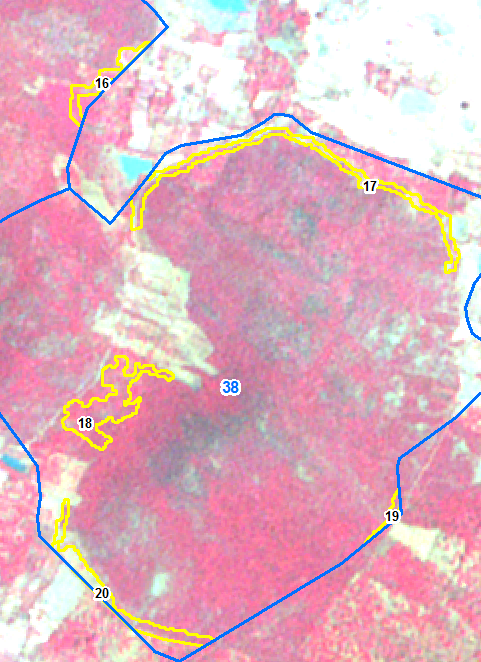 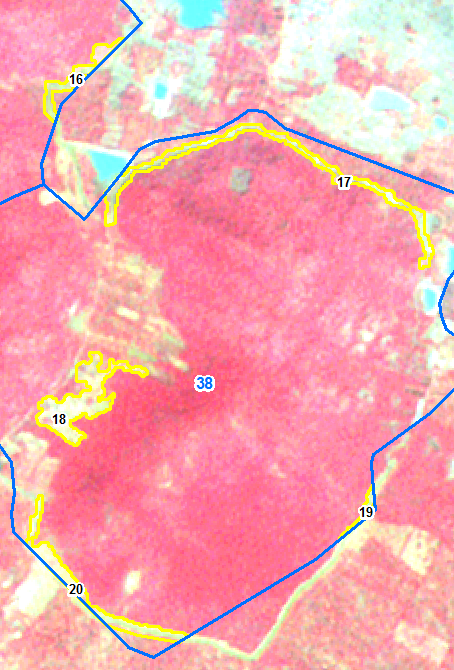 IRS R2B LISS-IV Imagery 14-03-2018
IRS R2B LISS-IV Imagery  27-12-2018
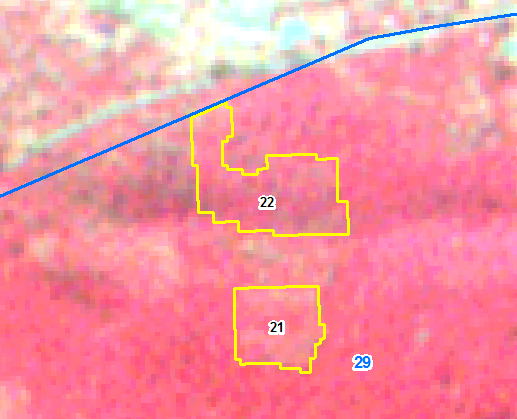 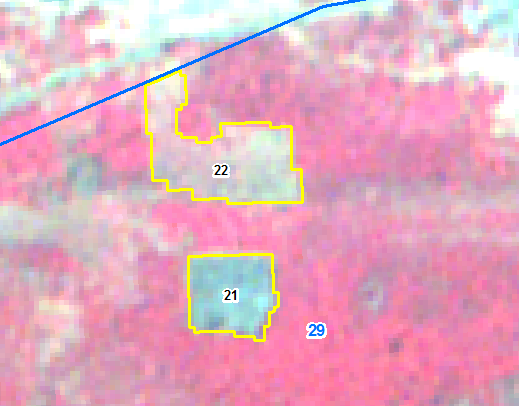 IRS R2B LISS-IV Imagery 14-03-2018
IRS R2B LISS-IV Imagery  27-12-2018
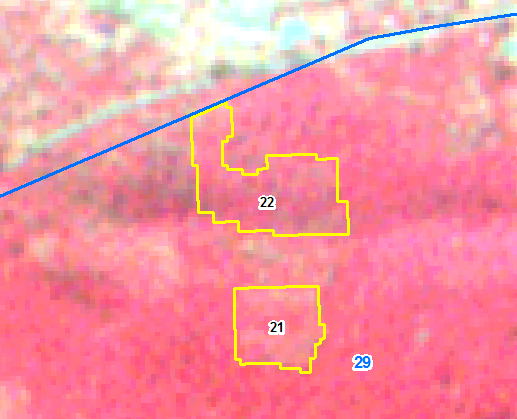 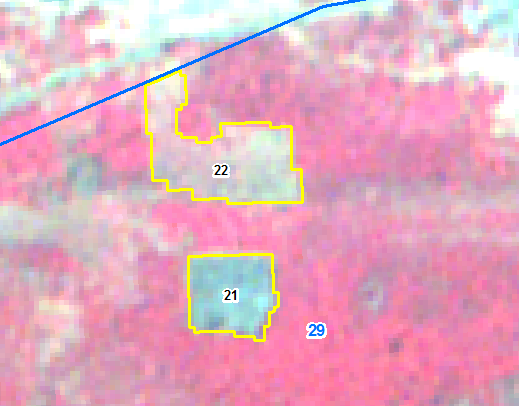 IRS R2B LISS-IV Imagery 14-03-2018
IRS R2B LISS-IV Imagery  27-12-2018
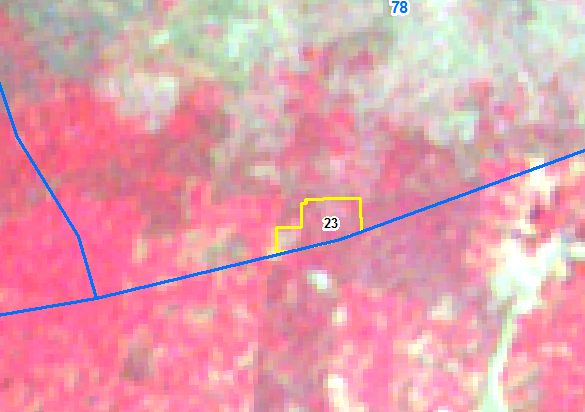 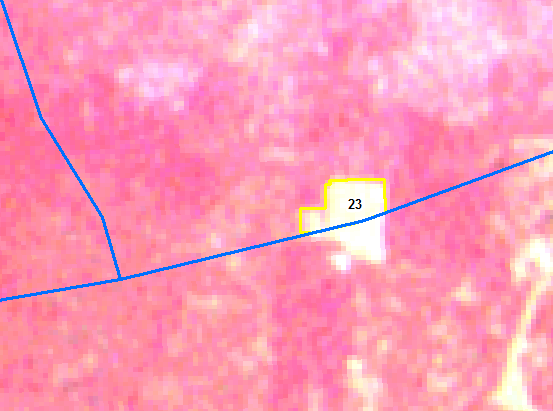 IRS R2B LISS-IV Imagery 14-03-2018
IRS R2B LISS-IV Imagery  27-12-2018
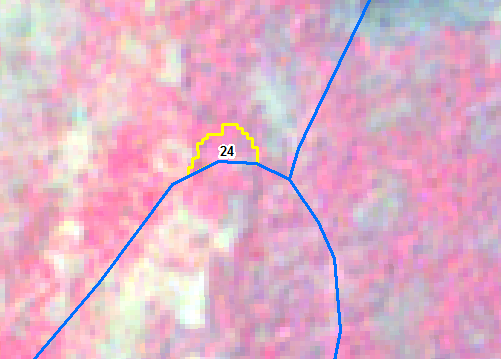 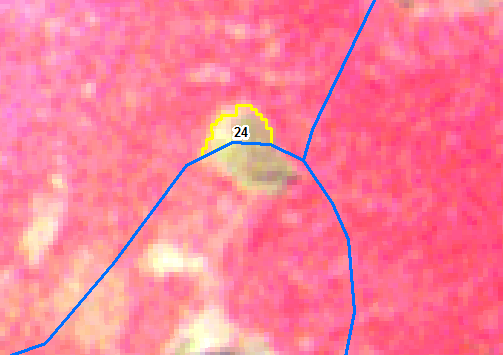 IRS R2B LISS-IV Imagery 14-03-2018
IRS R2B LISS-IV Imagery  27-12-2018
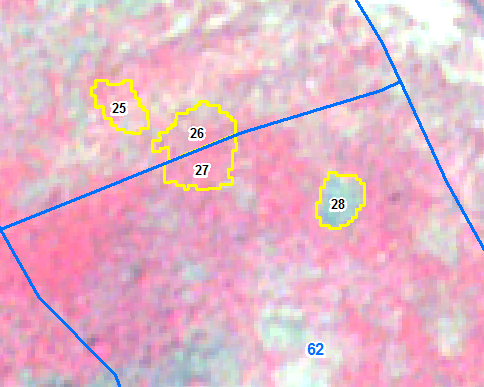 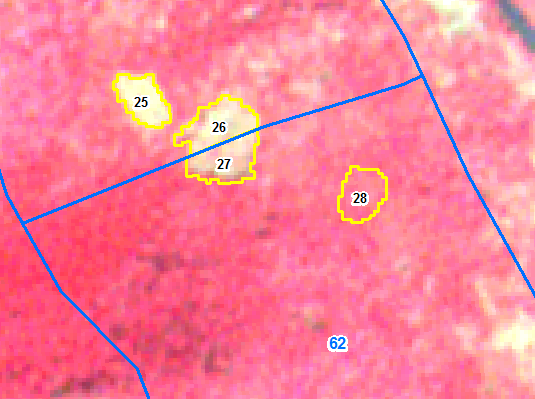 IRS R2B LISS-IV Imagery 14-03-2018
IRS R2B LISS-IV Imagery  27-12-2018
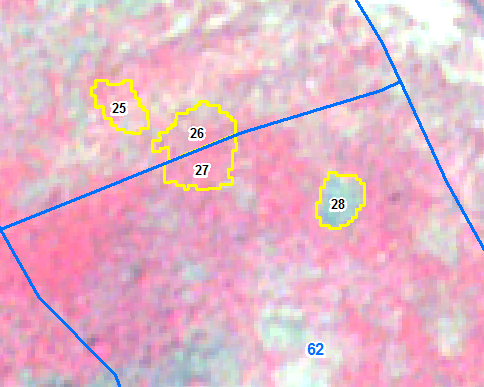 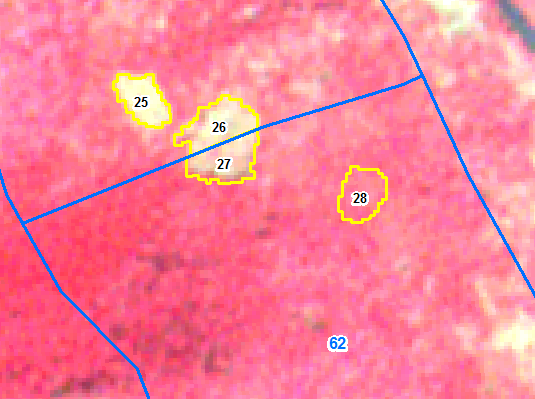 IRS R2B LISS-IV Imagery 14-03-2018
IRS R2B LISS-IV Imagery  27-12-2018
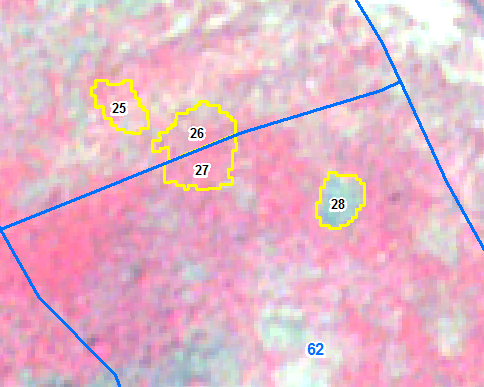 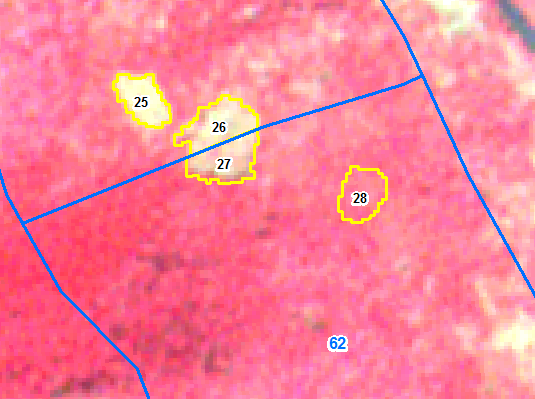 IRS R2B LISS-IV Imagery 14-03-2018
IRS R2B LISS-IV Imagery  27-12-2018
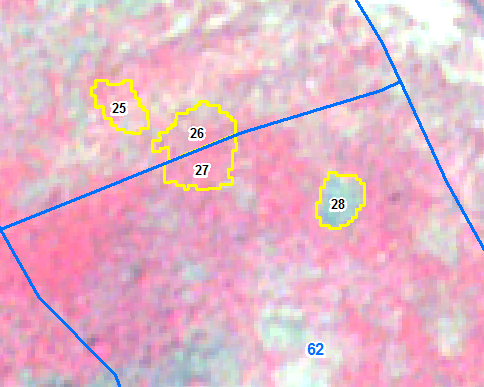 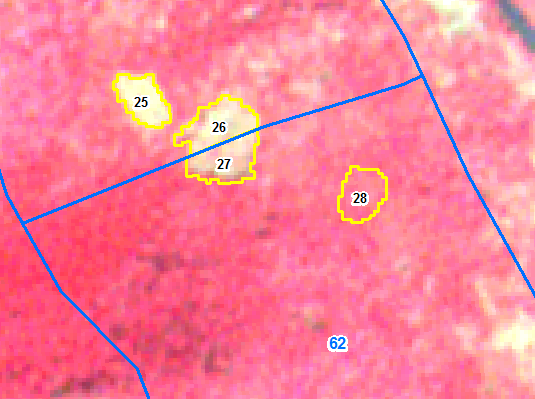 IRS R2B LISS-IV Imagery 14-03-2018
IRS R2B LISS-IV Imagery  27-12-2018
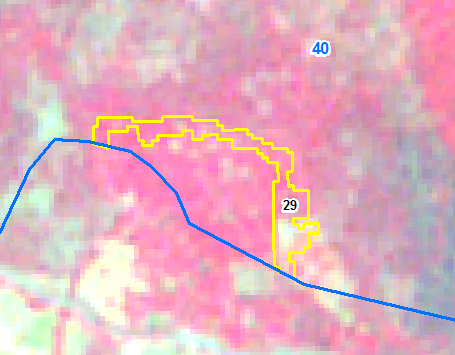 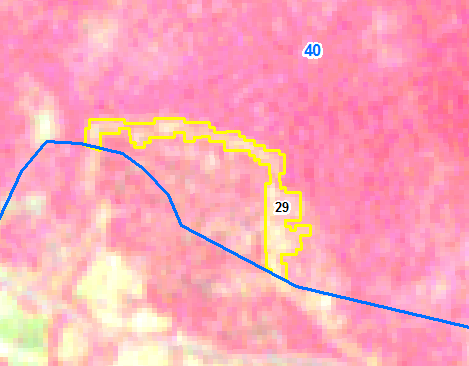 IRS R2B LISS-IV Imagery 14-03-2018
IRS R2B LISS-IV Imagery  27-12-2018
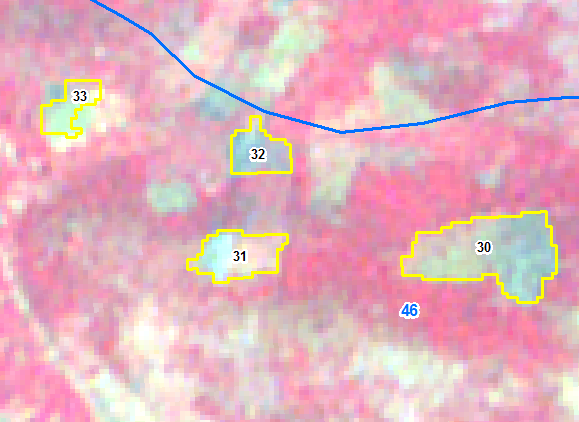 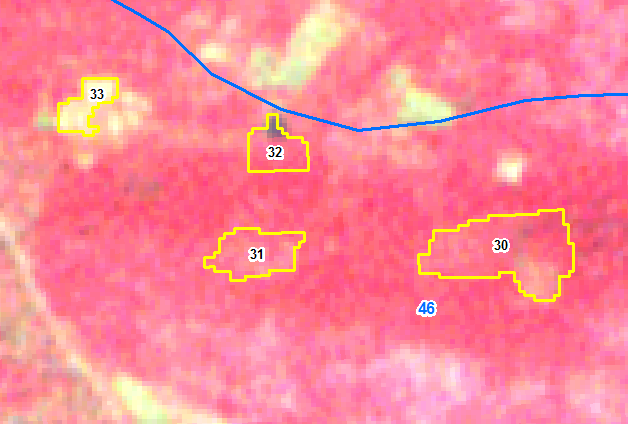 IRS R2B LISS-IV Imagery 14-03-2018
IRS R2B LISS-IV Imagery  27-12-2018
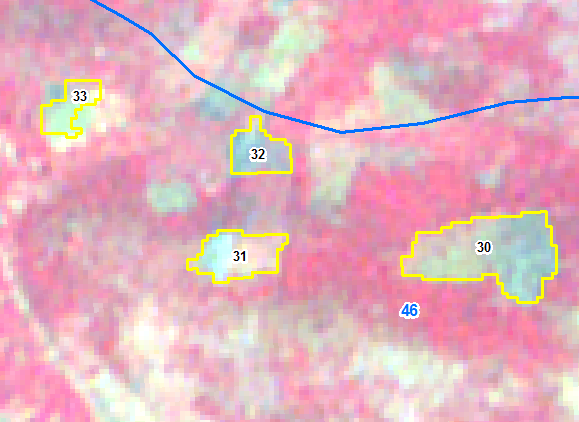 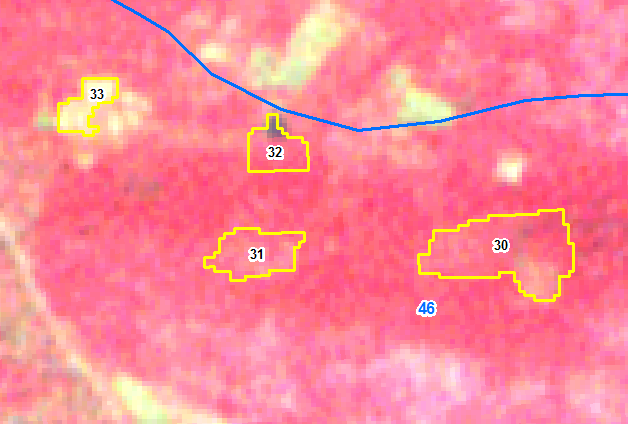 IRS R2B LISS-IV Imagery 14-03-2018
IRS R2B LISS-IV Imagery  27-12-2018
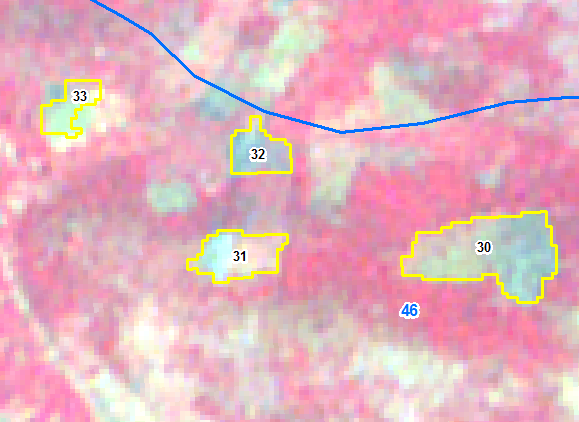 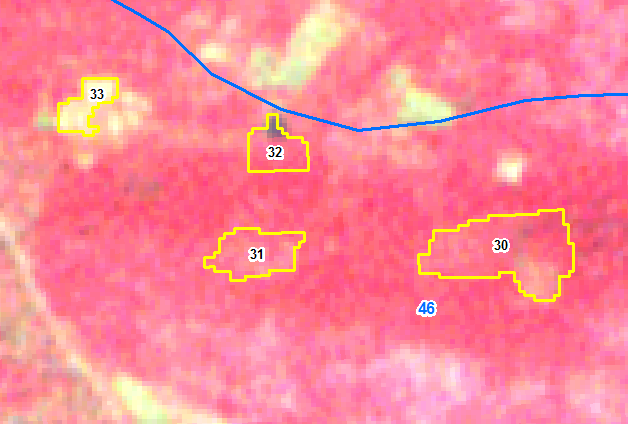 IRS R2B LISS-IV Imagery 14-03-2018
IRS R2B LISS-IV Imagery  27-12-2018
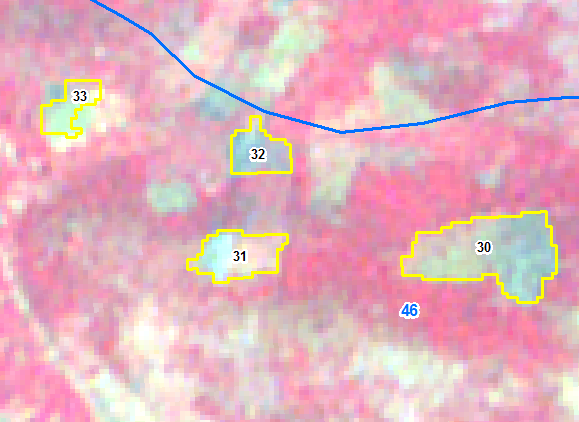 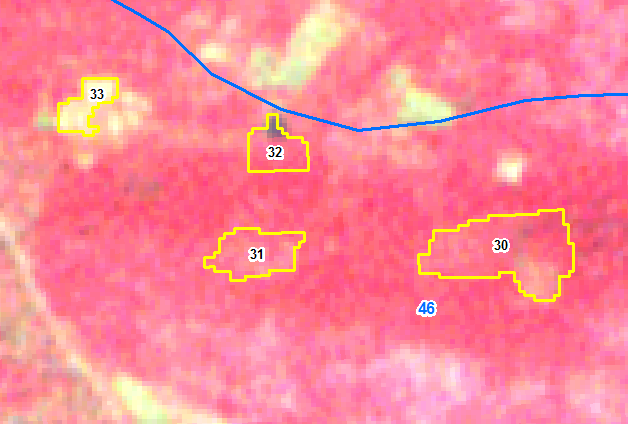 IRS R2B LISS-IV Imagery 14-03-2018
IRS R2B LISS-IV Imagery  27-12-2018
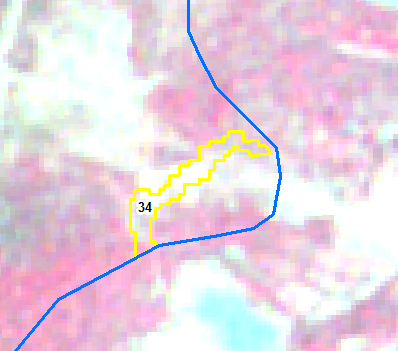 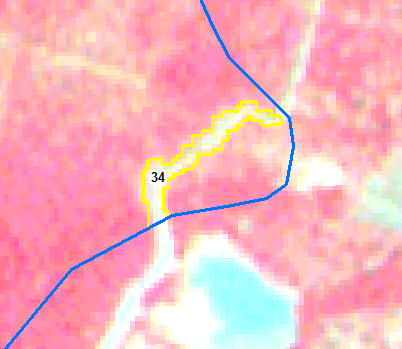 IRS R2B LISS-IV Imagery 14-03-2018
IRS R2B LISS-IV Imagery  27-12-2018
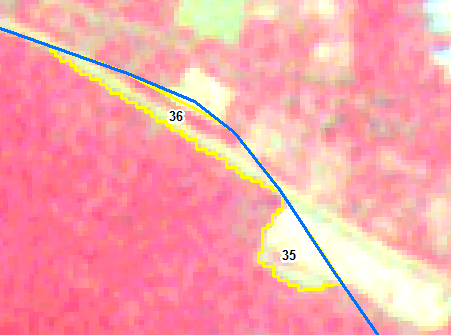 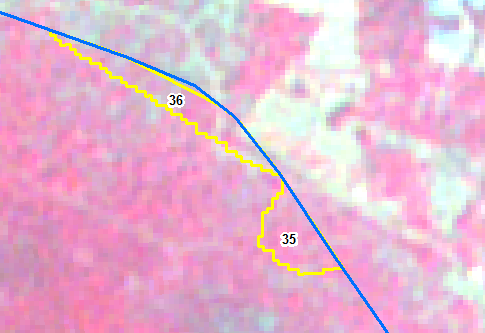 IRS R2B LISS-IV Imagery 14-03-2018
IRS R2B LISS-IV Imagery  27-12-2018
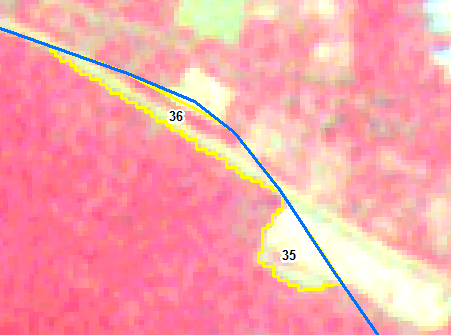 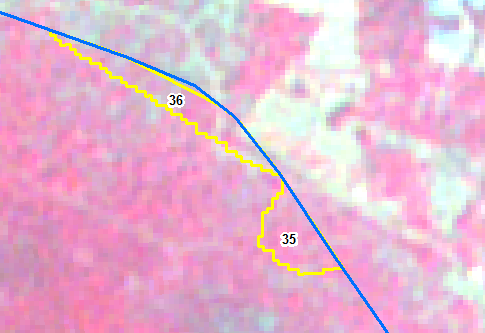 IRS R2B LISS-IV Imagery 14-03-2018
IRS R2B LISS-IV Imagery  27-12-2018
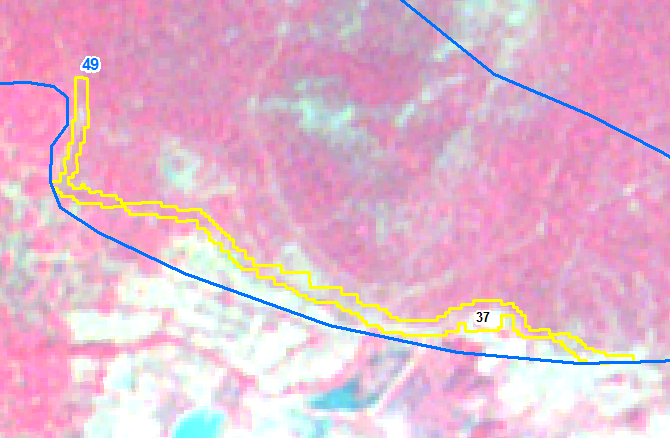 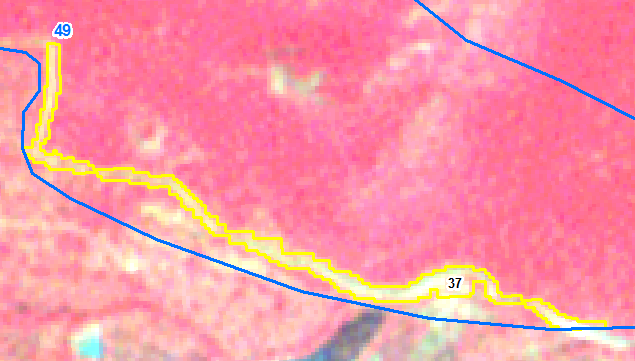 IRS R2B LISS-IV Imagery 14-03-2018
IRS R2B LISS-IV Imagery  27-12-2018
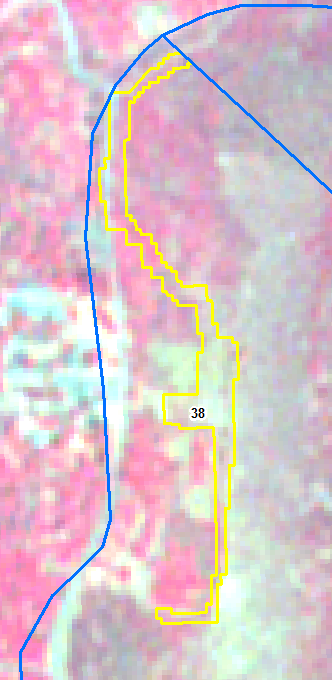 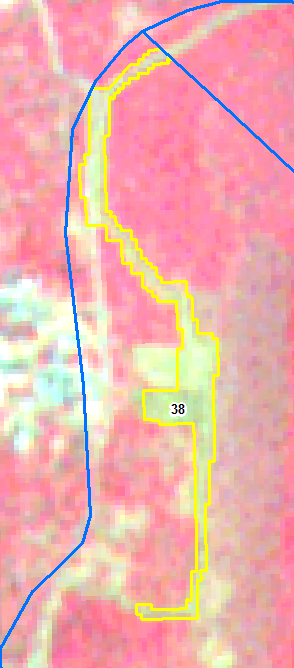 IRS R2B LISS-IV Imagery 14-03-2018
IRS R2B LISS-IV Imagery  27-12-2018
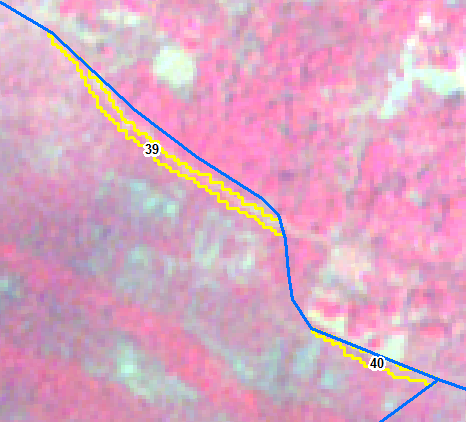 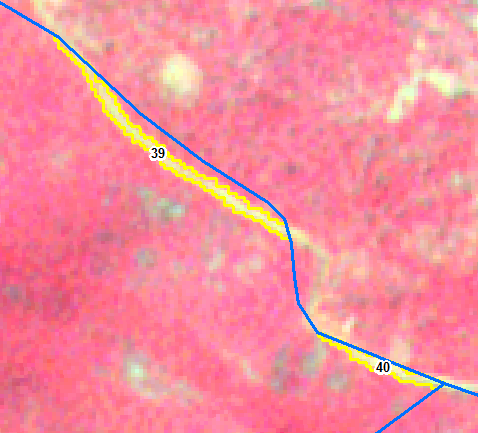 IRS R2B LISS-IV Imagery 14-03-2018
IRS R2B LISS-IV Imagery  27-12-2018
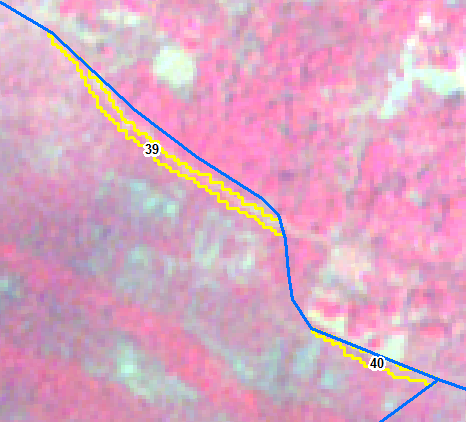 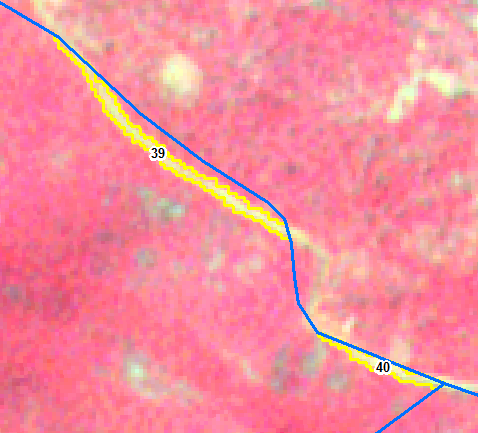 IRS R2B LISS-IV Imagery 14-03-2018
IRS R2B LISS-IV Imagery  27-12-2018
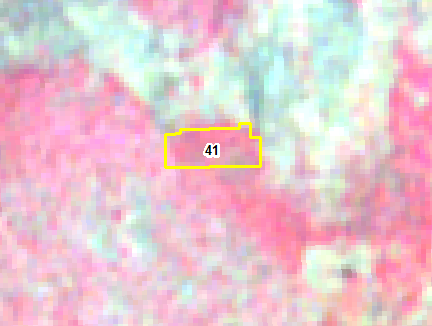 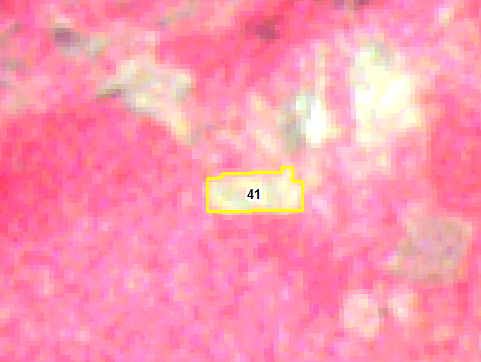 IRS R2B LISS-IV Imagery 14-03-2018
IRS R2B LISS-IV Imagery  27-12-2018
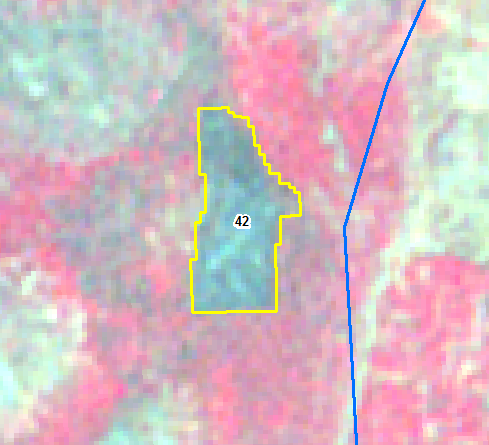 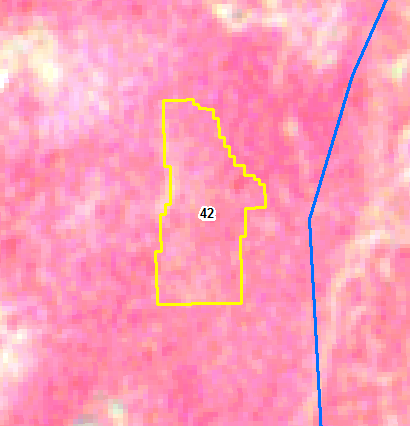 IRS R2B LISS-IV Imagery 18-02-2018
IRS R2B LISS-IV Imagery  08-01-2019
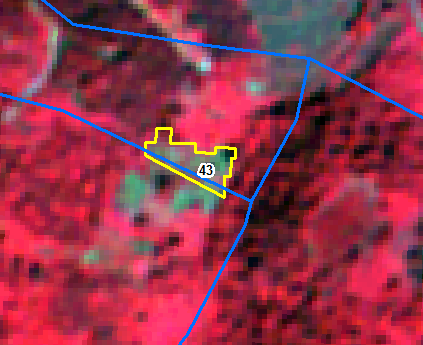 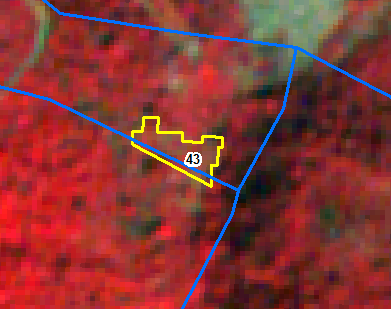 IRS R2B LISS-IV Imagery 18-02-2018
IRS R2B LISS-IV Imagery  08-01-2019
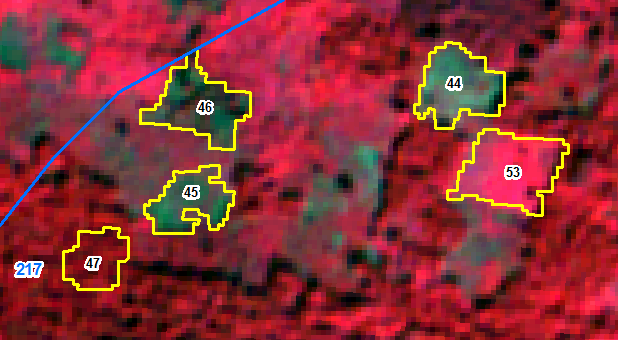 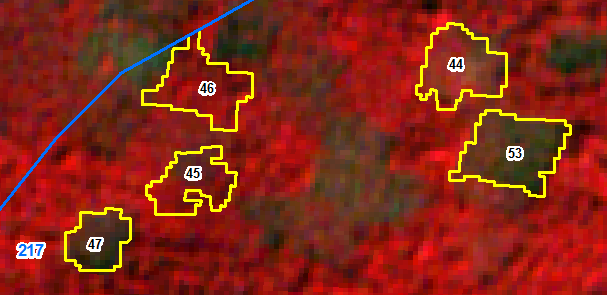 IRS R2B LISS-IV Imagery 18-02-2018
IRS R2B LISS-IV Imagery  08-01-2019
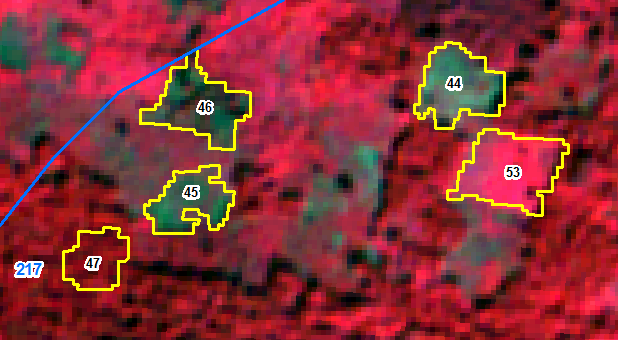 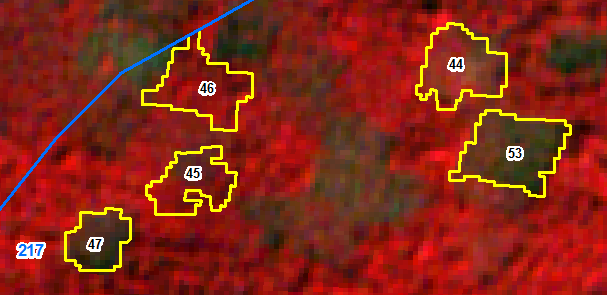 IRS R2B LISS-IV Imagery 18-02-2018
IRS R2B LISS-IV Imagery  08-01-2019
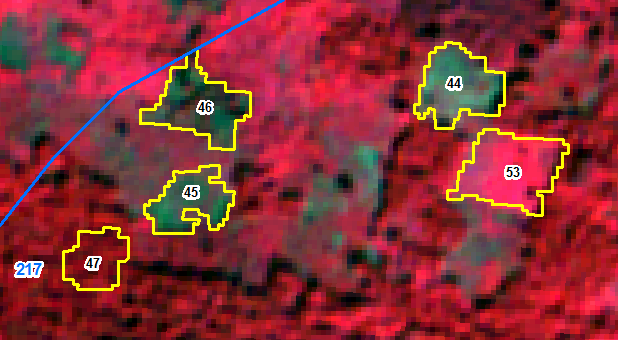 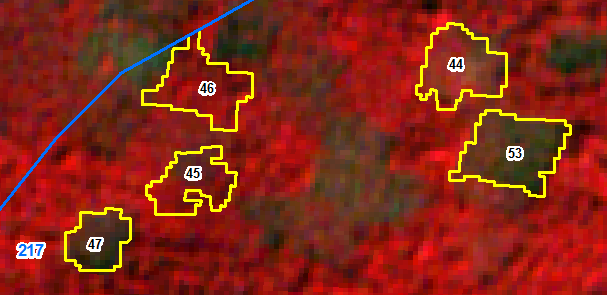 IRS R2B LISS-IV Imagery 18-02-2018
IRS R2B LISS-IV Imagery  08-01-2019
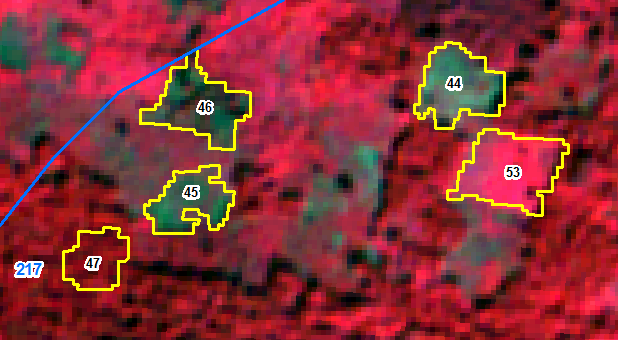 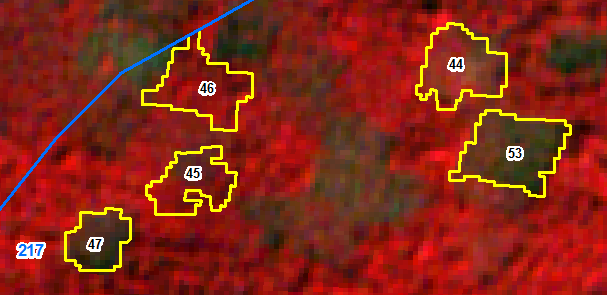 IRS R2B LISS-IV Imagery 18-02-2018
IRS R2B LISS-IV Imagery  08-01-2019
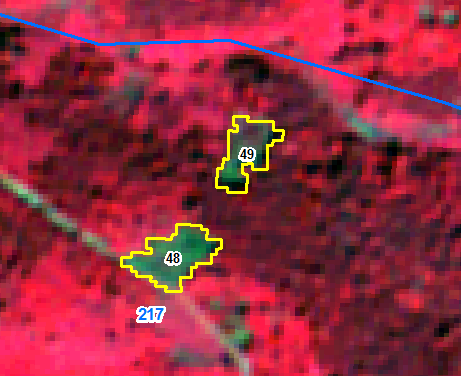 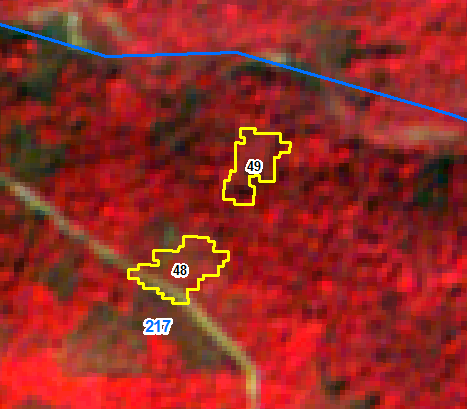 IRS R2B LISS-IV Imagery 18-02-2018
IRS R2B LISS-IV Imagery  08-01-2019
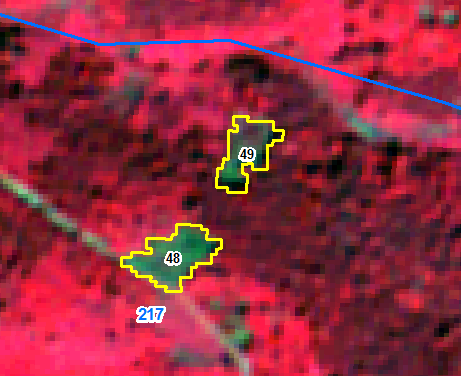 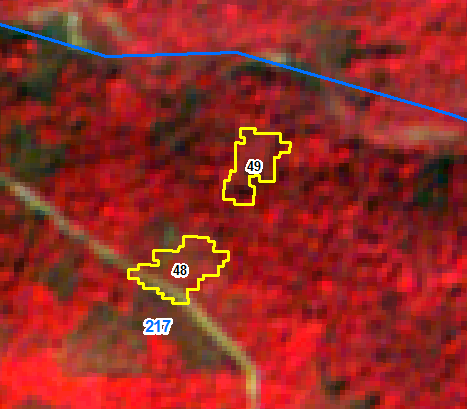 IRS R2B LISS-IV Imagery 18-02-2018
IRS R2B LISS-IV Imagery  08-01-2019
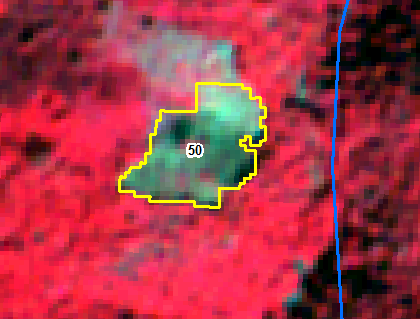 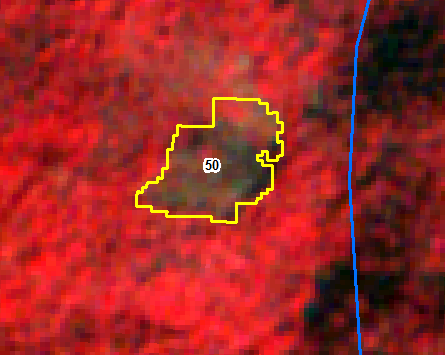 IRS R2B LISS-IV Imagery 18-02-2018
IRS R2B LISS-IV Imagery  08-01-2019
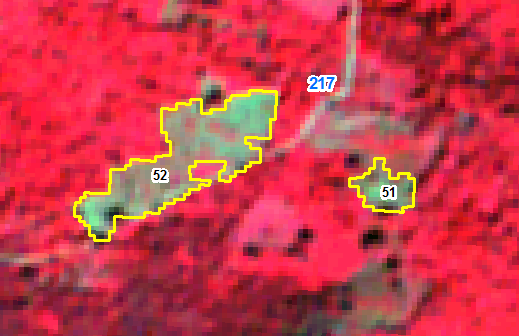 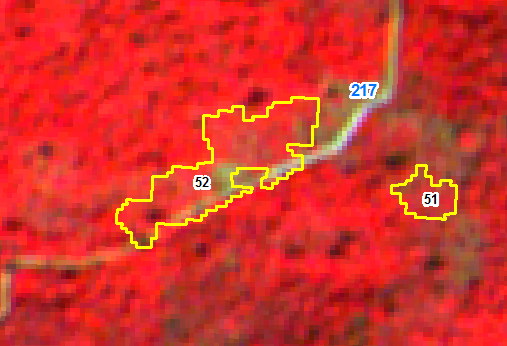 IRS R2B LISS-IV Imagery 18-02-2018
IRS R2B LISS-IV Imagery  08-01-2019
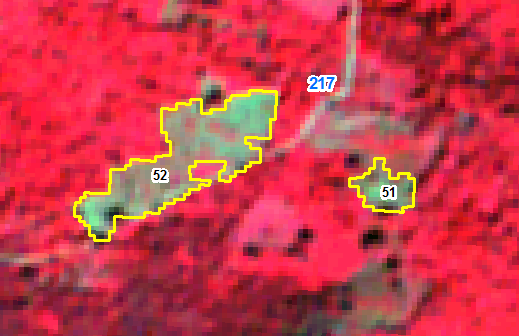 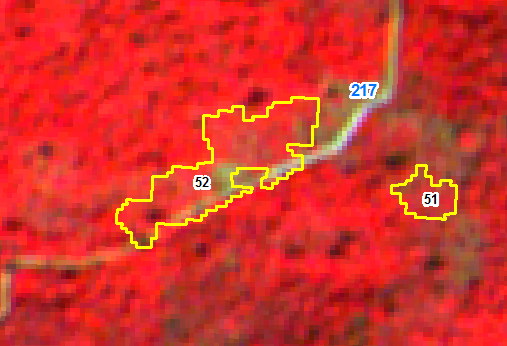 IRS R2B LISS-IV Imagery 18-02-2018
IRS R2B LISS-IV Imagery  08-01-2019
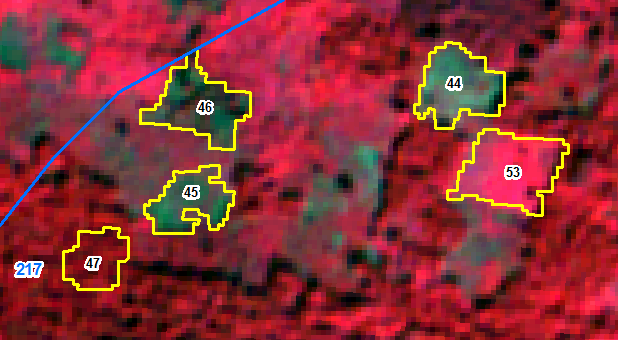 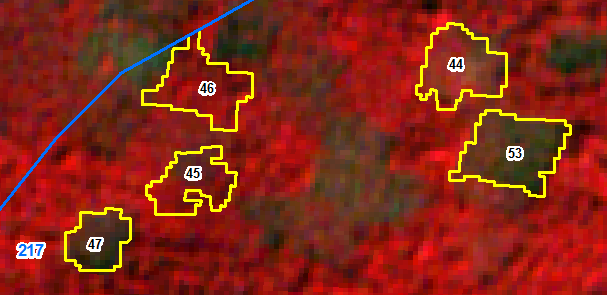 IRS R2B LISS-IV Imagery 18-02-2018
IRS R2B LISS-IV Imagery  08-01-2019
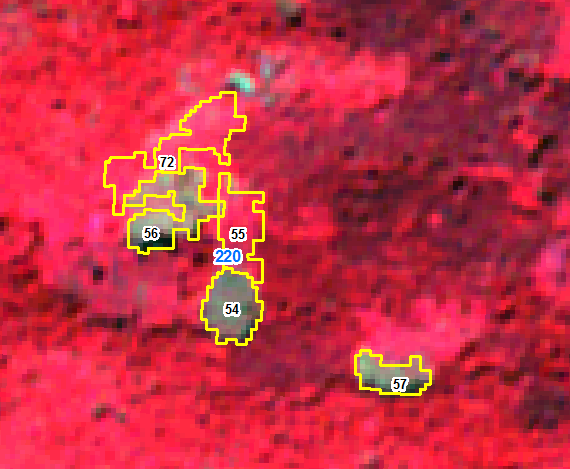 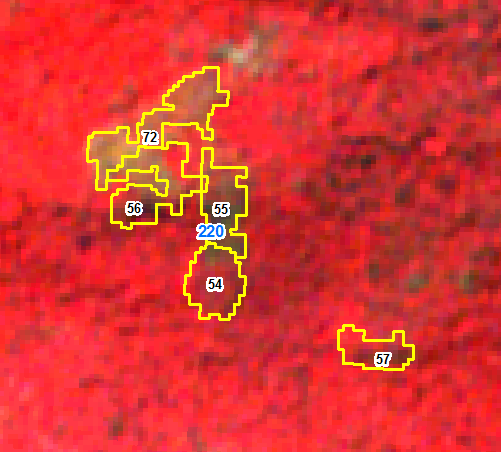 IRS R2B LISS-IV Imagery 18-02-2018
IRS R2B LISS-IV Imagery  08-01-2019
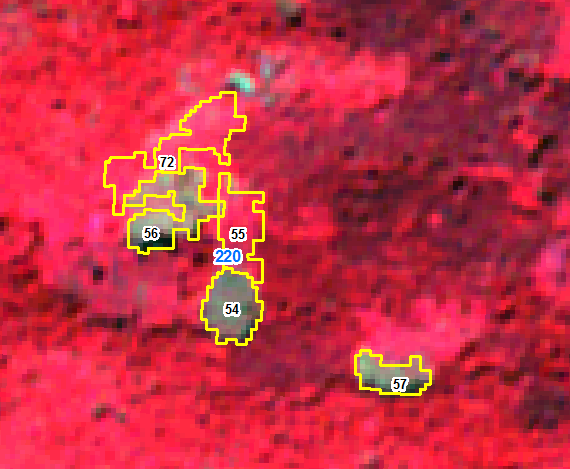 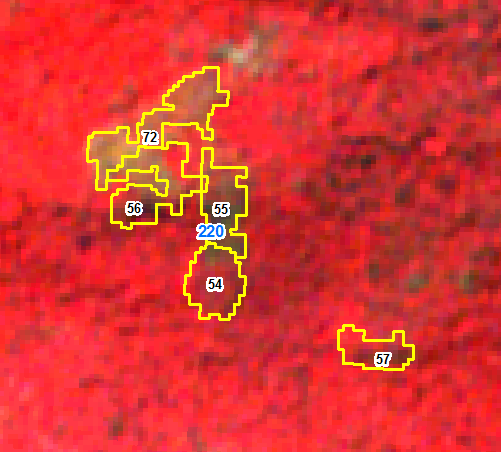 IRS R2B LISS-IV Imagery 18-02-2018
IRS R2B LISS-IV Imagery  08-01-2019
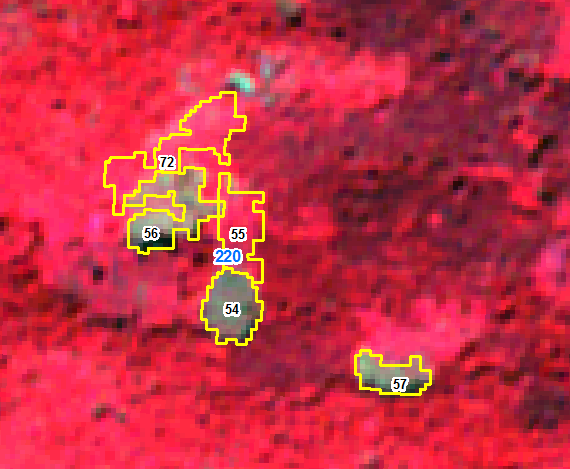 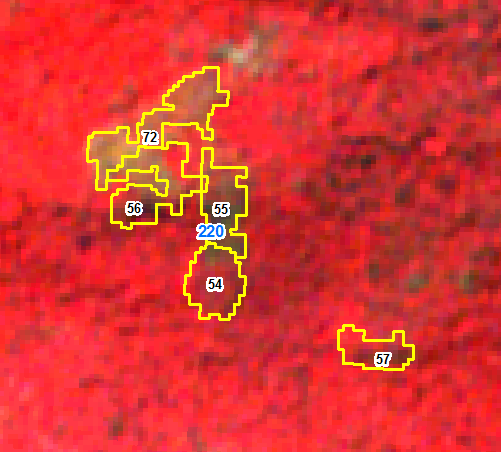 IRS R2B LISS-IV Imagery 18-02-2018
IRS R2B LISS-IV Imagery  08-01-2019
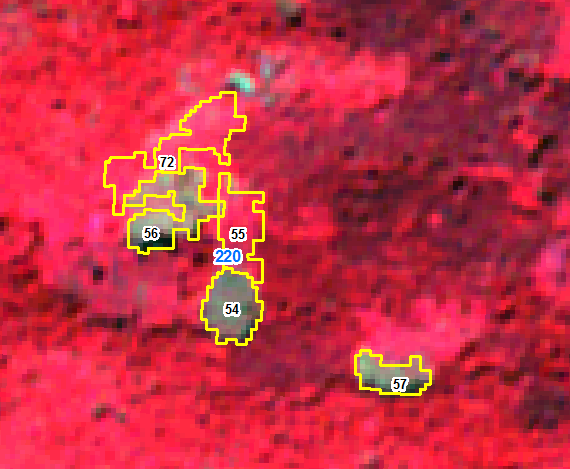 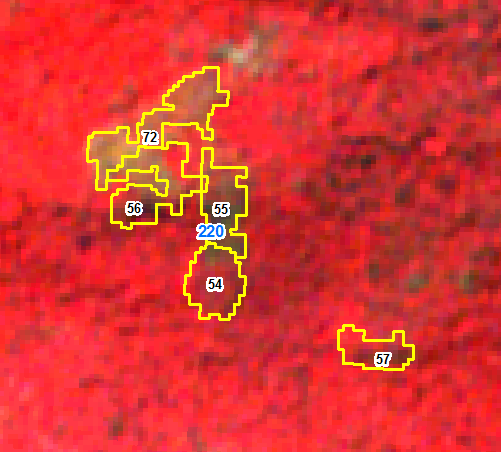 IRS R2B LISS-IV Imagery 18-02-2018
IRS R2B LISS-IV Imagery  08-01-2019
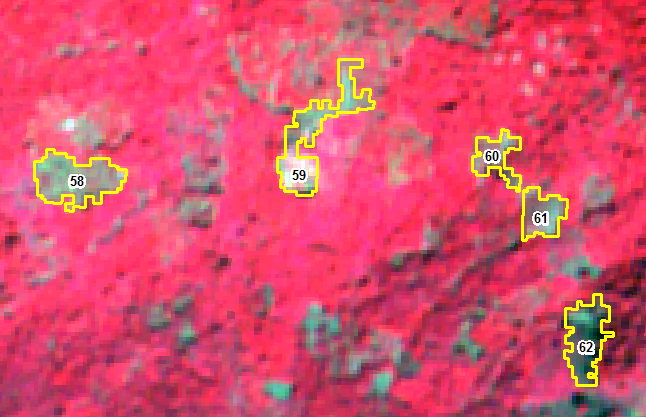 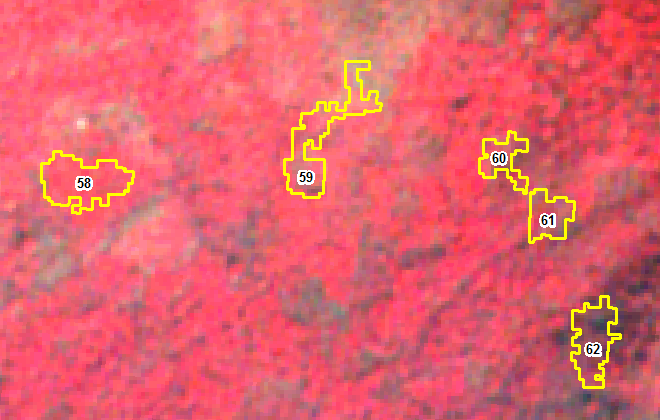 IRS R2B LISS-IV Imagery 18-02-2018
IRS R2B LISS-IV Imagery  08-01-2019
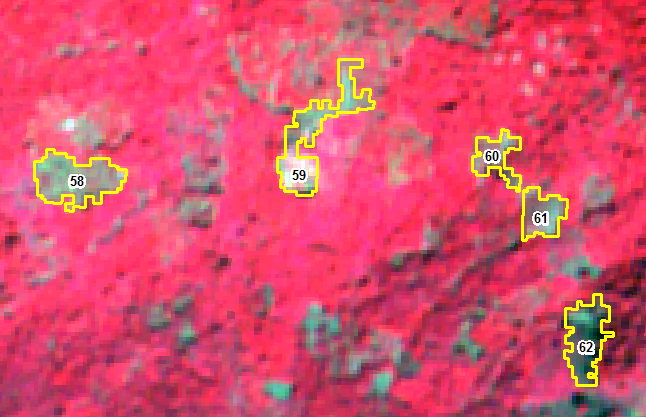 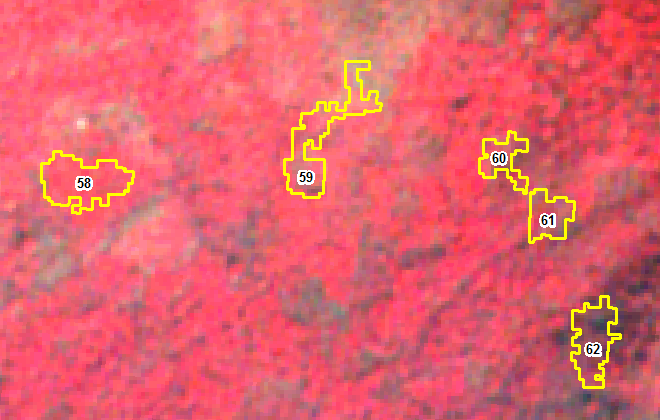 IRS R2B LISS-IV Imagery 18-02-2018
IRS R2B LISS-IV Imagery  08-01-2019
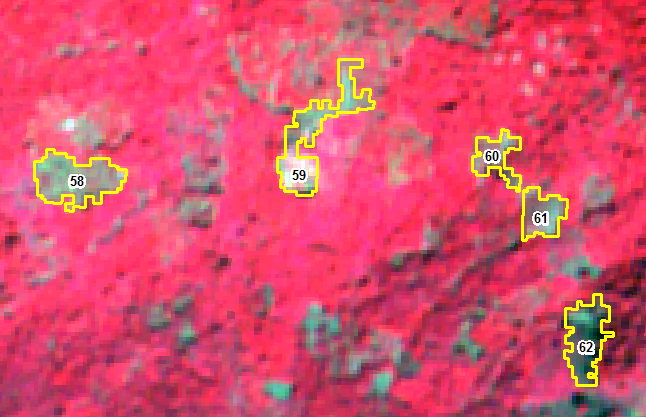 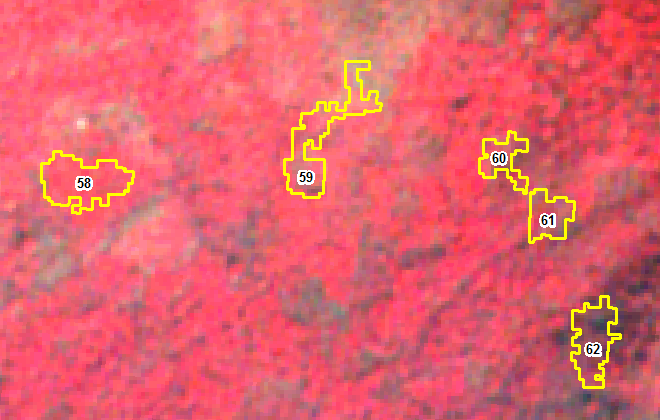 IRS R2B LISS-IV Imagery 18-02-2018
IRS R2B LISS-IV Imagery  08-01-2019
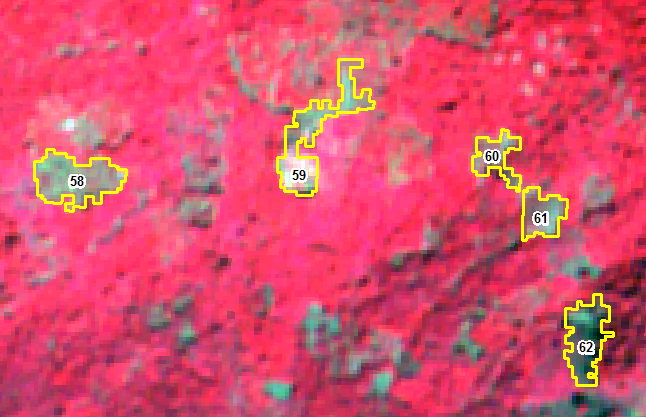 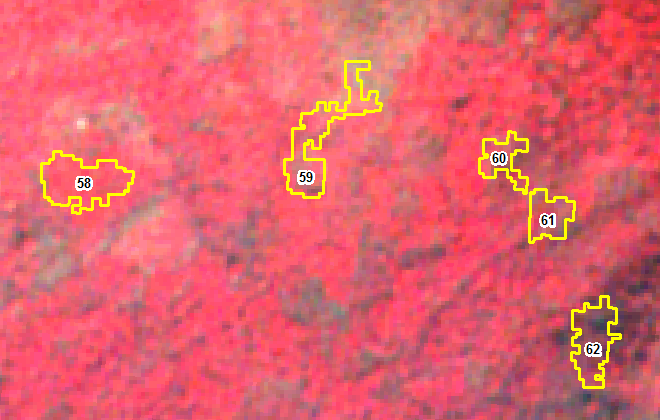 IRS R2B LISS-IV Imagery 18-02-2018
IRS R2B LISS-IV Imagery  08-01-2019
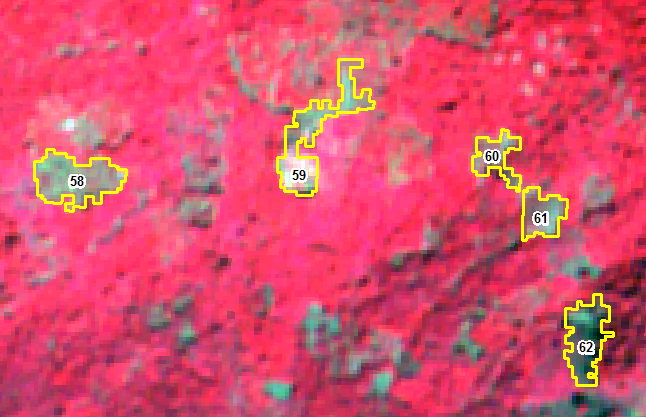 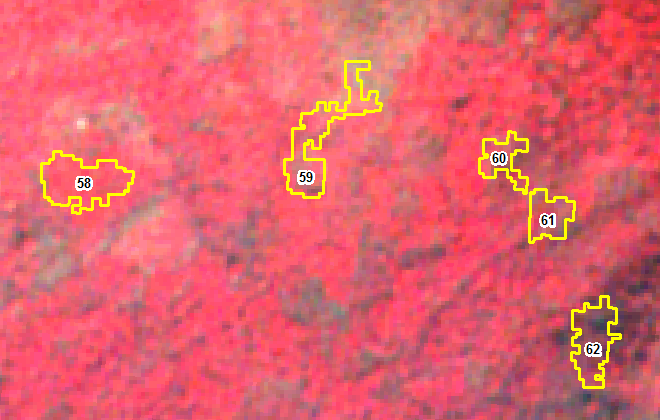 IRS R2B LISS-IV Imagery 18-02-2018
IRS R2B LISS-IV Imagery  08-01-2019
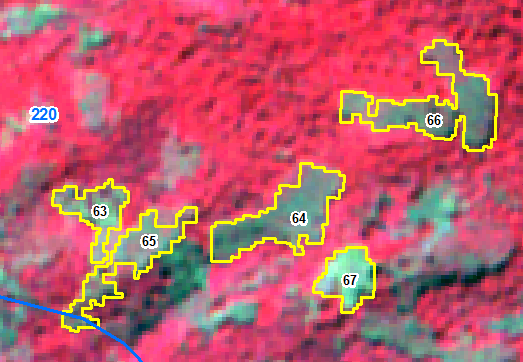 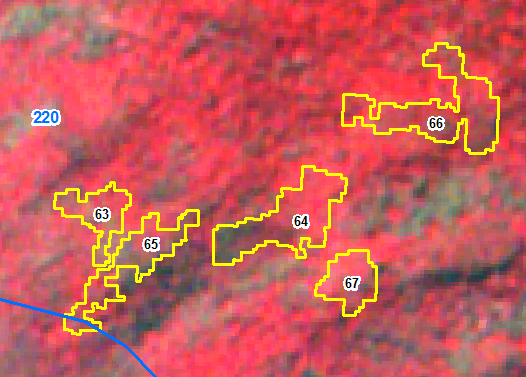 IRS R2B LISS-IV Imagery 18-02-2018
IRS R2B LISS-IV Imagery  08-01-2019
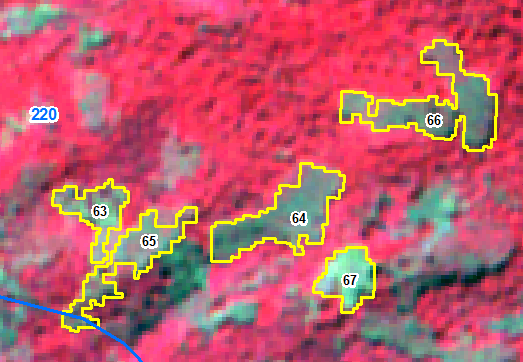 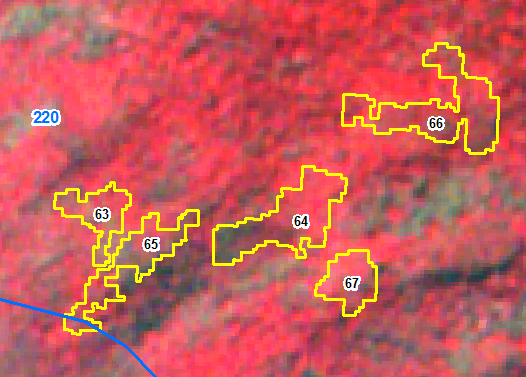 IRS R2B LISS-IV Imagery 18-02-2018
IRS R2B LISS-IV Imagery  08-01-2019
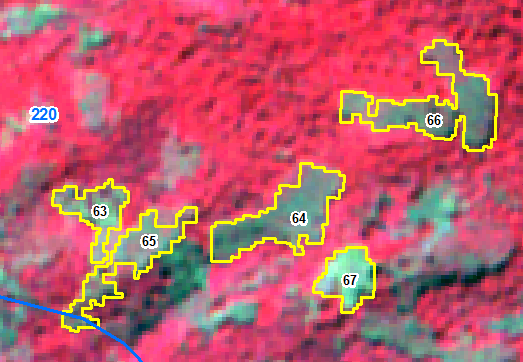 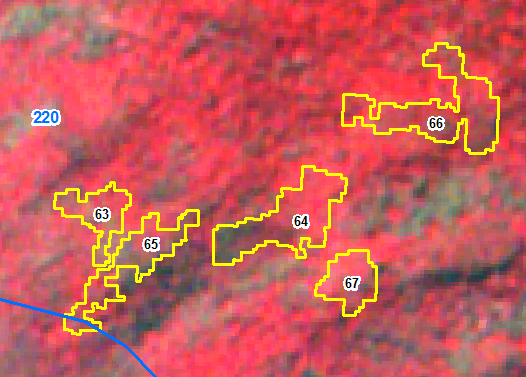 IRS R2B LISS-IV Imagery 18-02-2018
IRS R2B LISS-IV Imagery  08-01-2019
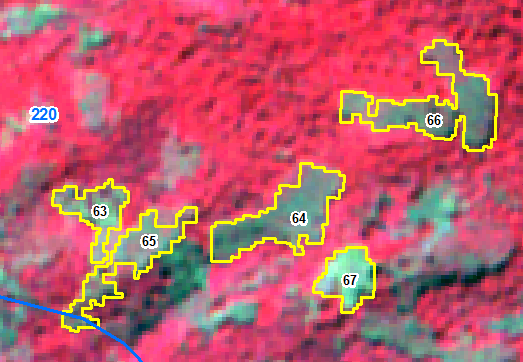 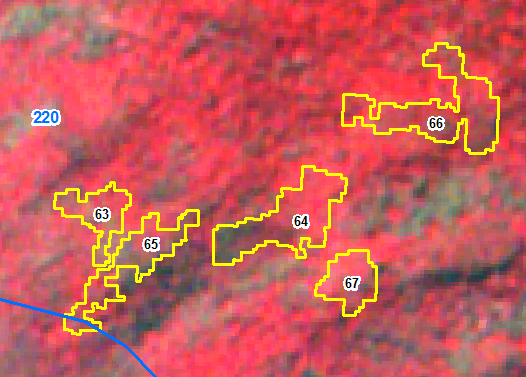 IRS R2B LISS-IV Imagery 18-02-2018
IRS R2B LISS-IV Imagery  08-01-2019
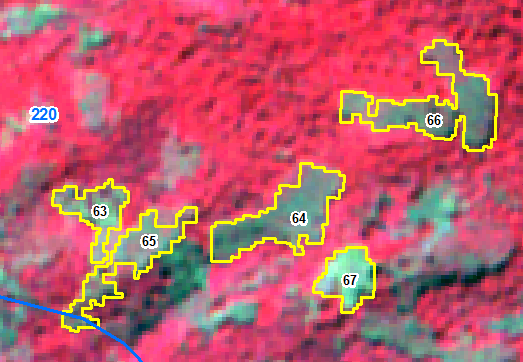 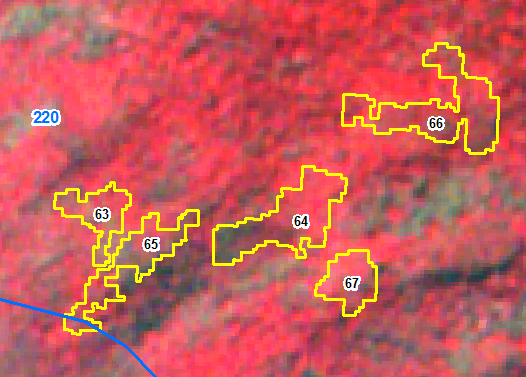 IRS R2B LISS-IV Imagery 18-02-2018
IRS R2B LISS-IV Imagery  08-01-2019
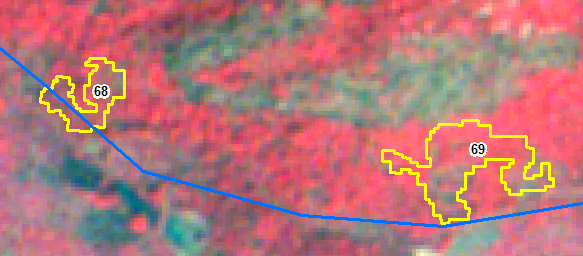 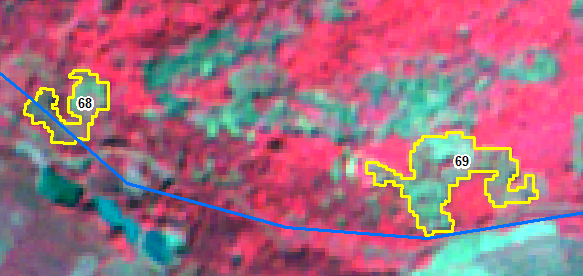 IRS R2B LISS-IV Imagery 18-02-2018
IRS R2B LISS-IV Imagery  08-01-2019
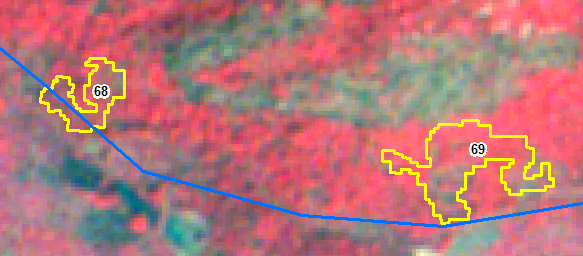 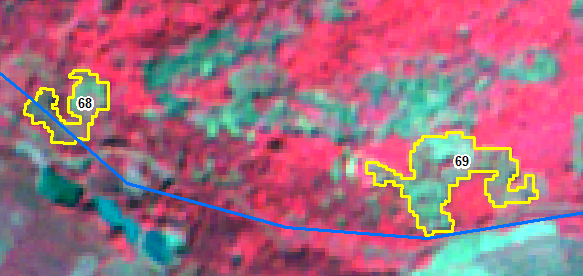 IRS R2B LISS-IV Imagery 18-02-2018
IRS R2B LISS-IV Imagery  08-01-2019
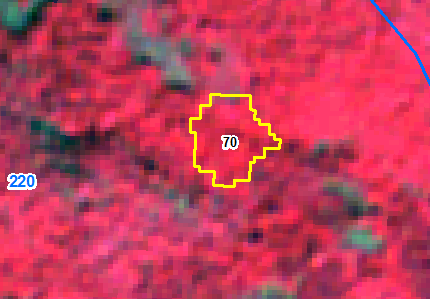 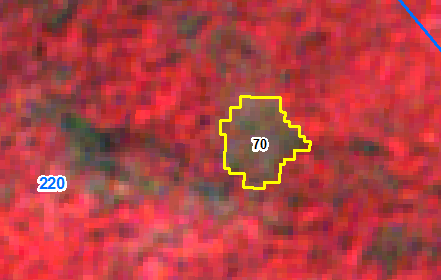 IRS R2B LISS-IV Imagery 18-02-2018
IRS R2B LISS-IV Imagery  08-01-2019
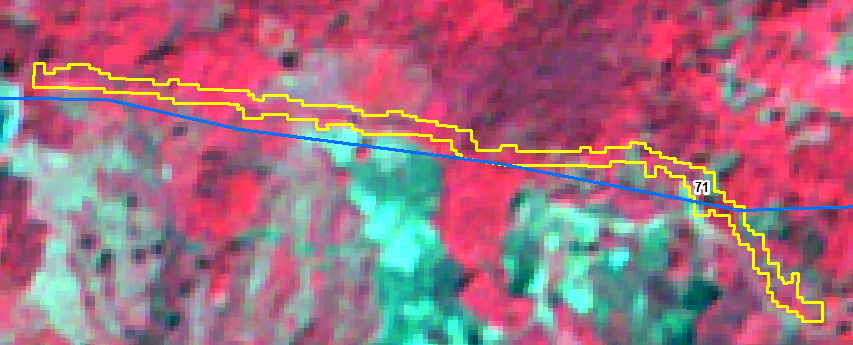 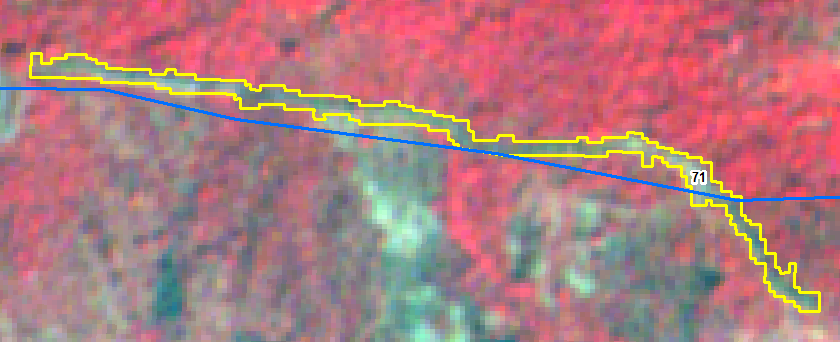 IRS R2B LISS-IV Imagery 18-02-2018
IRS R2B LISS-IV Imagery  08-01-2019
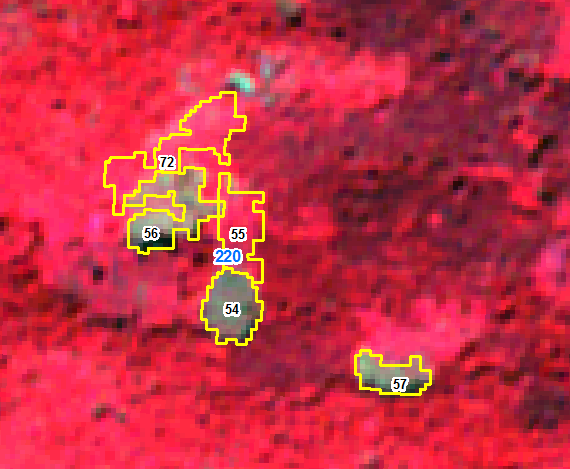 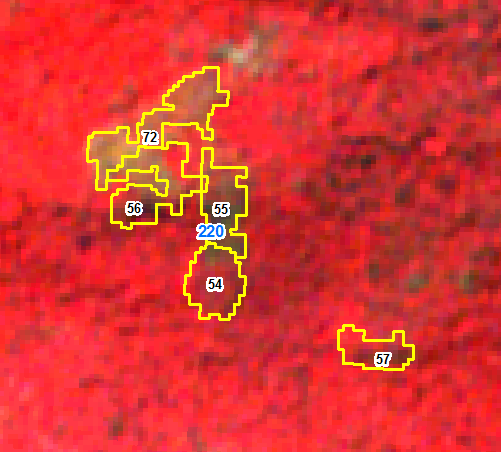 IRS R2B LISS-IV Imagery 18-02-2018
IRS R2B LISS-IV Imagery  08-01-2019
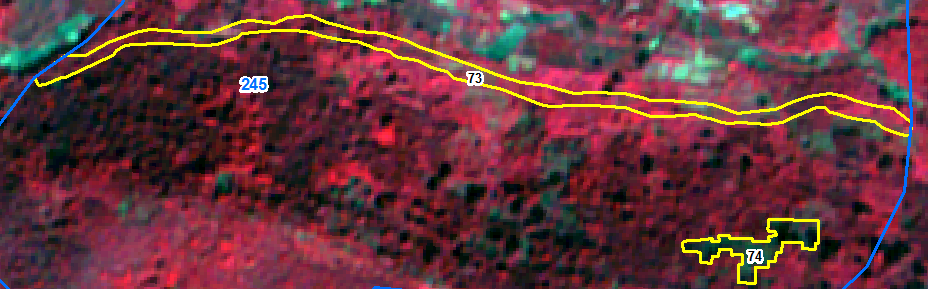 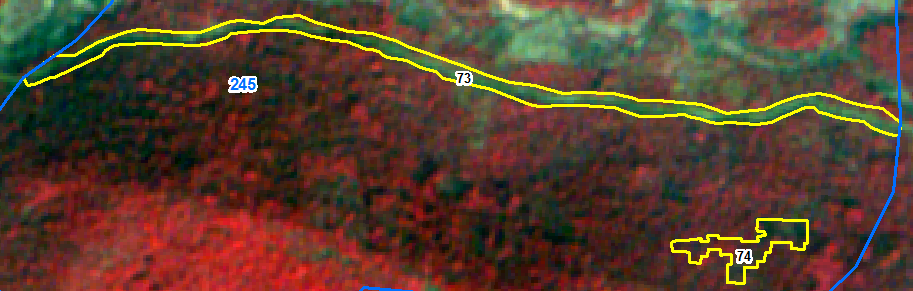 IRS R2B LISS-IV Imagery 18-02-2018
IRS R2B LISS-IV Imagery  08-01-2019
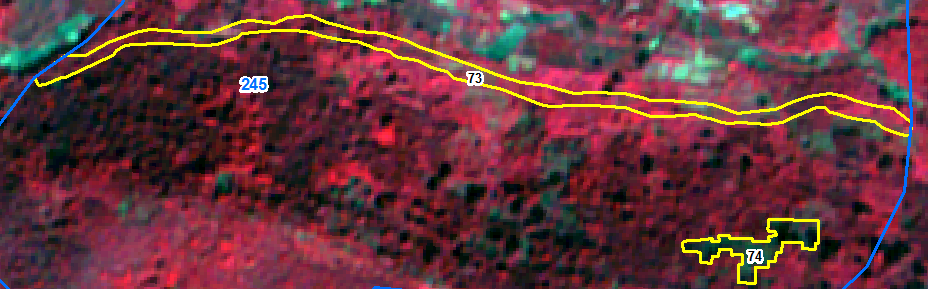 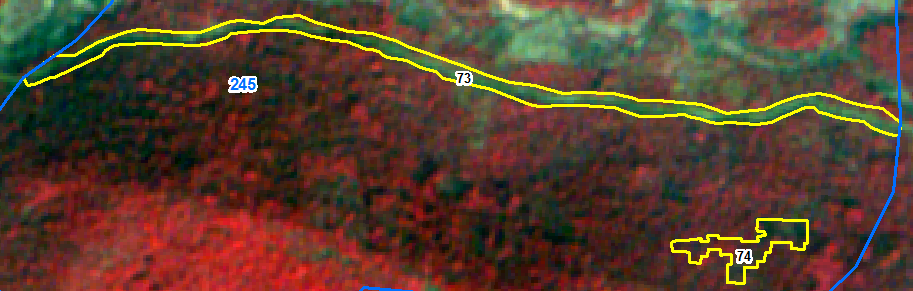 IRS R2B LISS-IV Imagery 18-02-2018
IRS R2B LISS-IV Imagery  08-01-2019
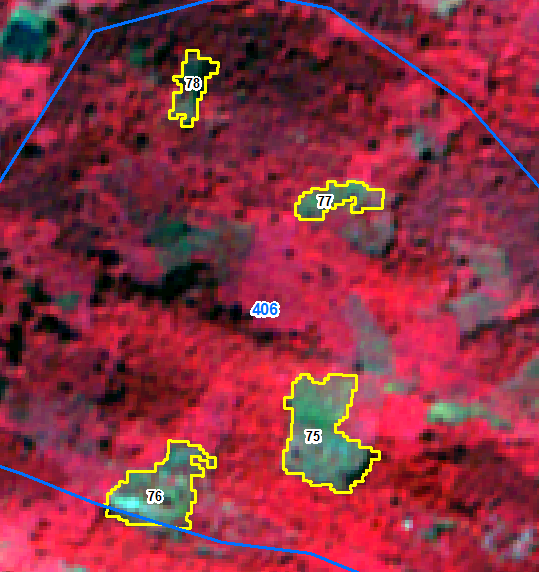 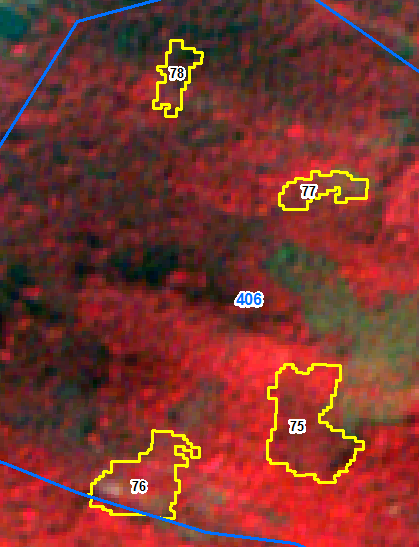 IRS R2B LISS-IV Imagery 18-02-2018
IRS R2B LISS-IV Imagery  08-01-2019
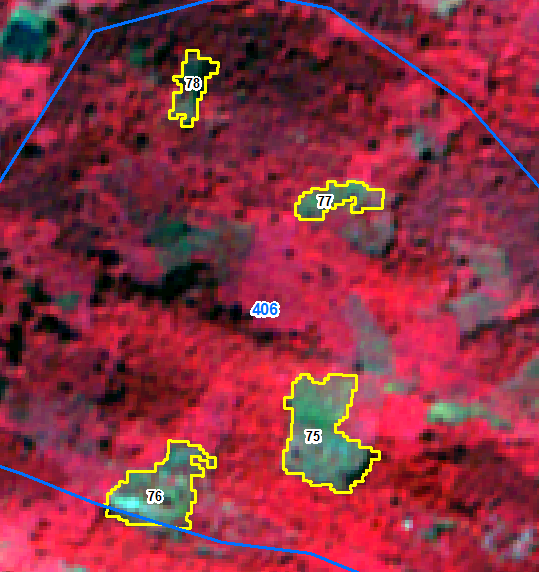 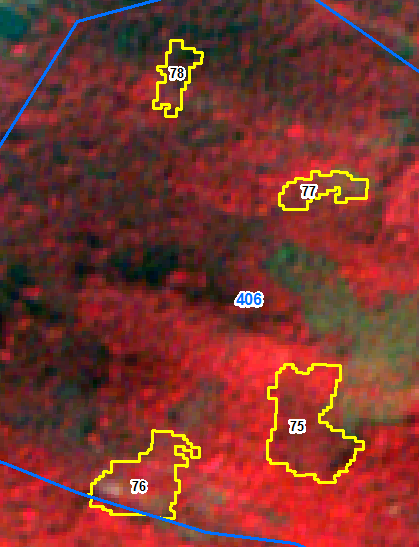 IRS R2B LISS-IV Imagery 18-02-2018
IRS R2B LISS-IV Imagery  08-01-2019
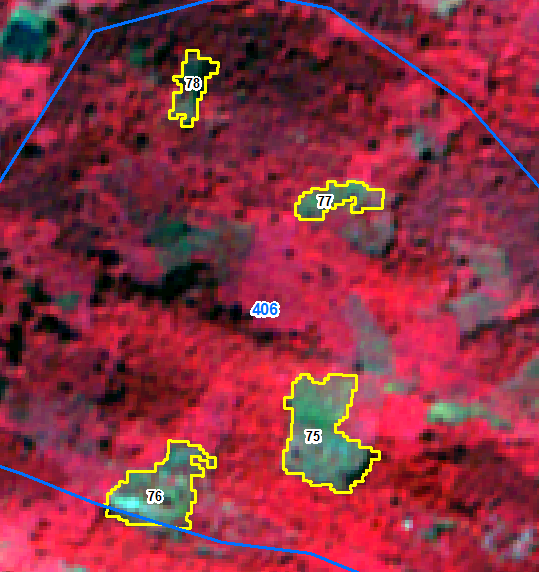 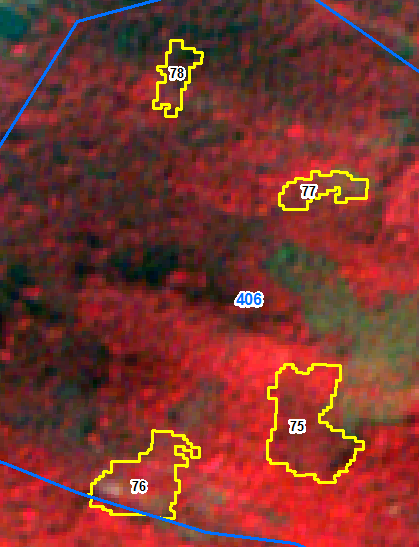 IRS R2B LISS-IV Imagery 18-02-2018
IRS R2B LISS-IV Imagery  08-01-2019
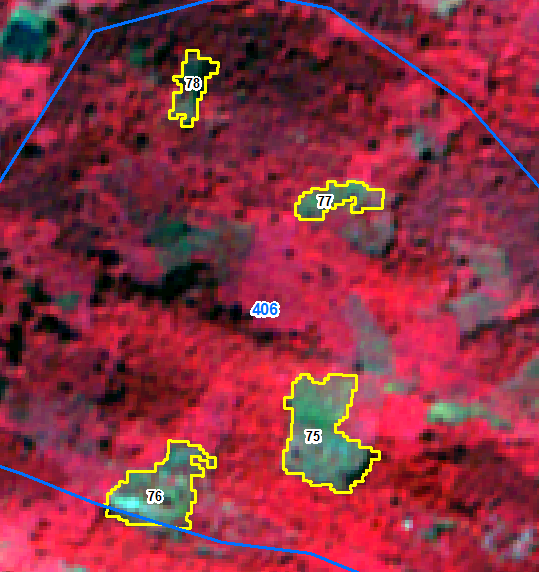 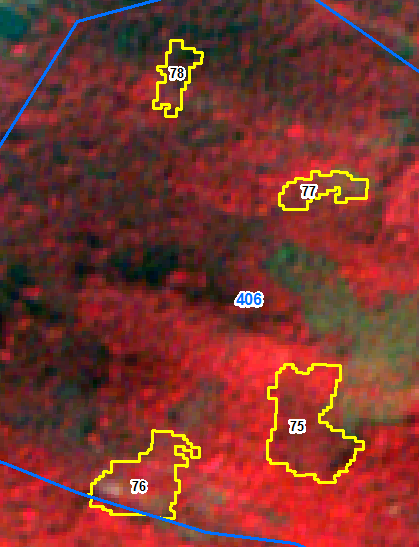 IRS R2C LISS-IV Imagery 18-02-2018
IRS R2C LISS-IV Imagery  08-01-2019
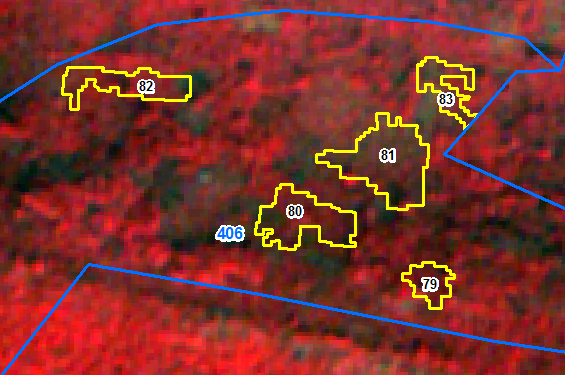 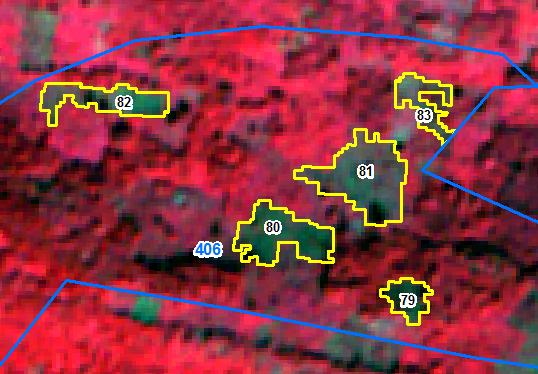 IRS R2C LISS-IV Imagery 18-02-2018
IRS R2C LISS-IV Imagery  08-01-2019
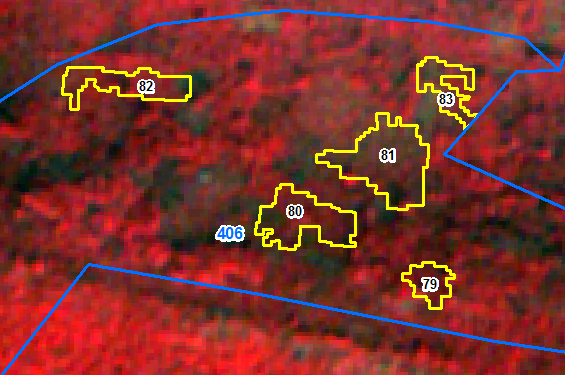 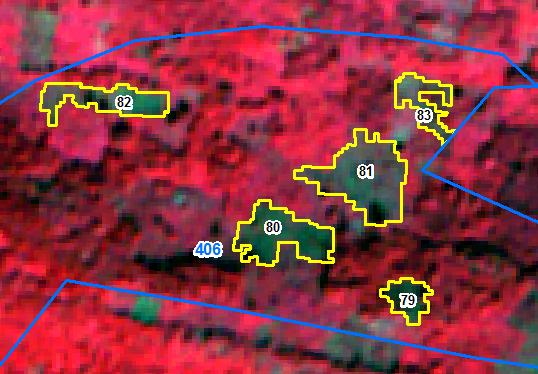 IRS R2C LISS-IV Imagery 18-02-2018
IRS R2C LISS-IV Imagery  08-01-2019
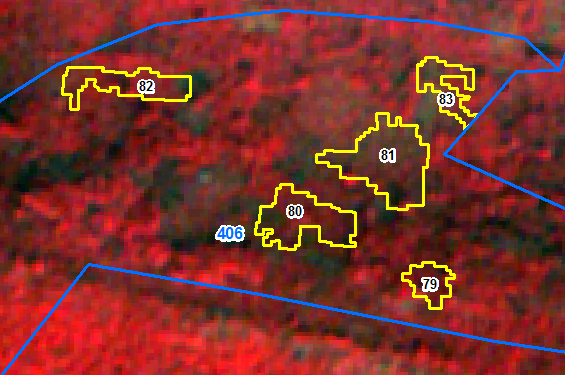 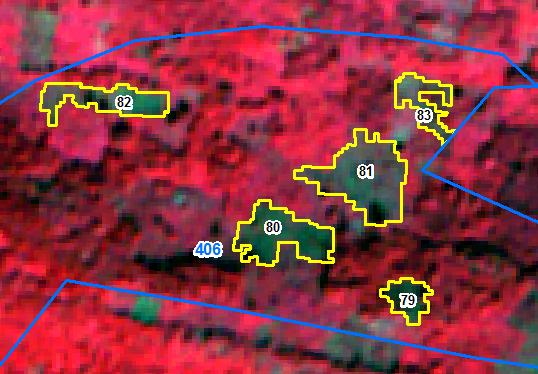 IRS R2C LISS-IV Imagery 18-02-2018
IRS R2C LISS-IV Imagery  08-01-2019
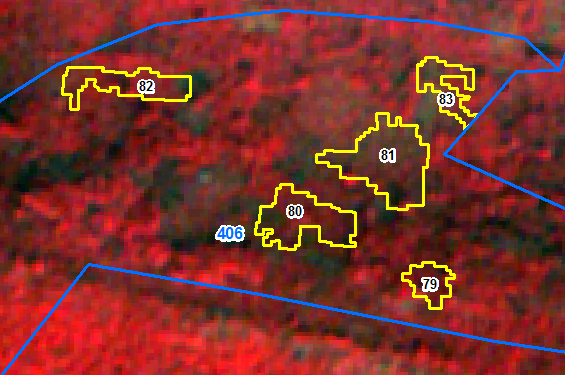 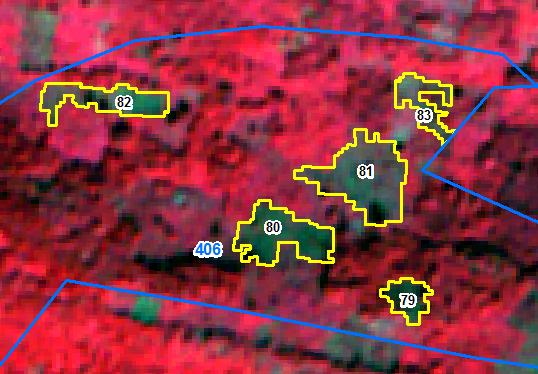 IRS R2C LISS-IV Imagery 18-02-2018
IRS R2C LISS-IV Imagery  08-01-2019
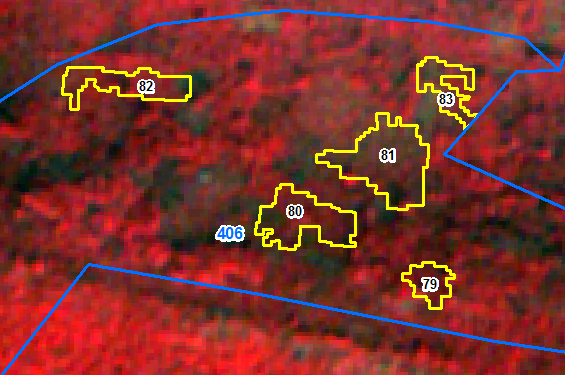 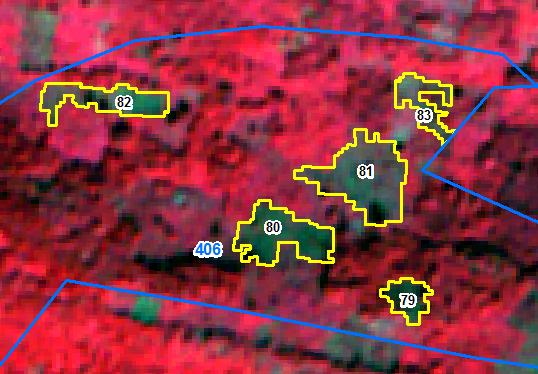 IRS R2C LISS-IV Imagery 18-02-2018
IRS R2C LISS-IV Imagery  08-01-2019
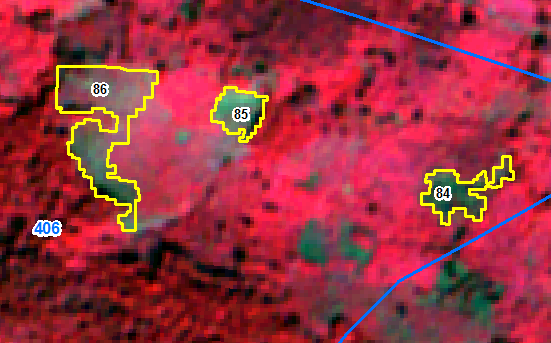 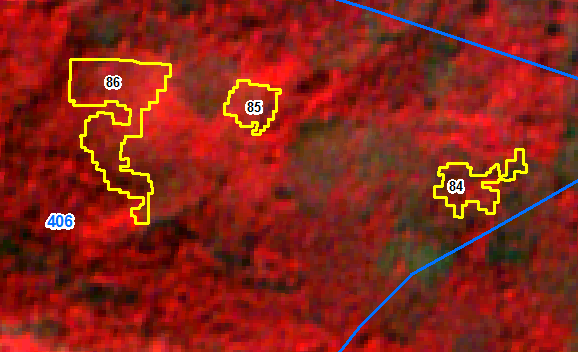 IRS R2C LISS-IV Imagery 18-02-2018
IRS R2C LISS-IV Imagery  08-01-2019
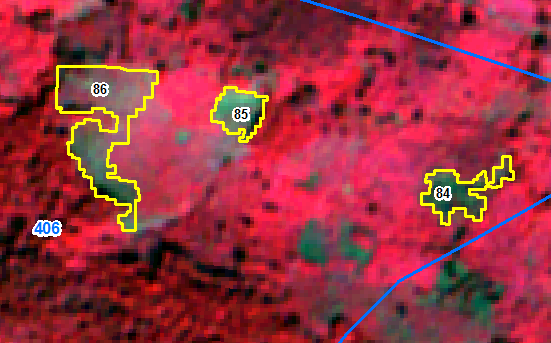 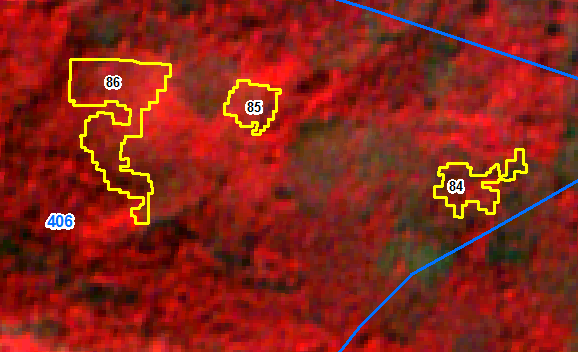 IRS R2C LISS-IV Imagery 18-02-2018
IRS R2C LISS-IV Imagery  08-01-2019
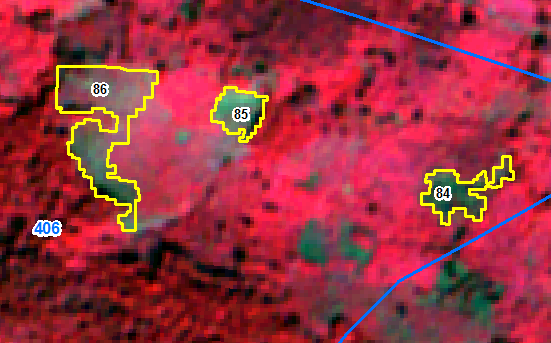 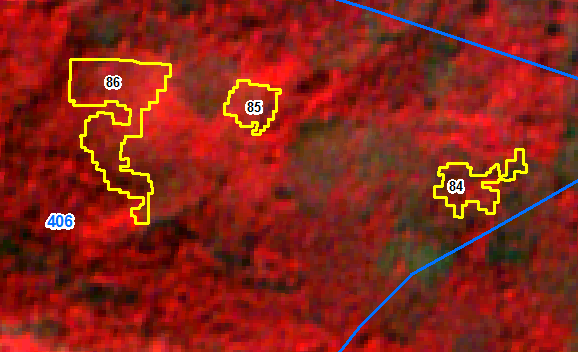 IRS R2C LISS-IV Imagery 18-02-2018
IRS R2C LISS-IV Imagery  08-01-2019
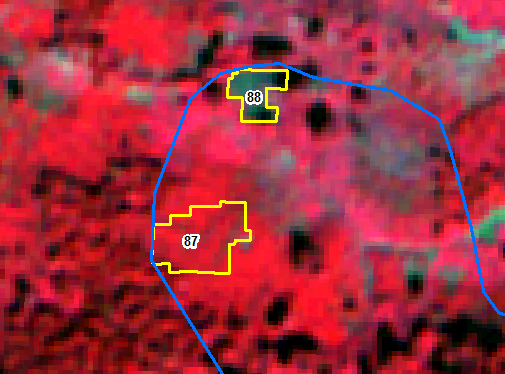 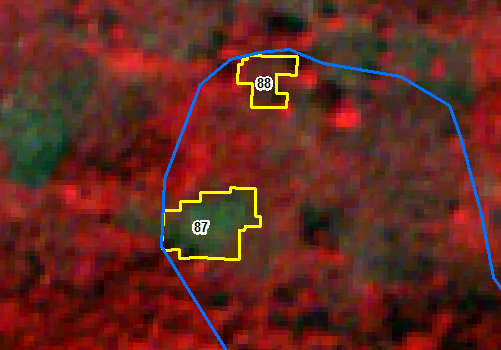 IRS R2C LISS-IV Imagery 18-02-2018
IRS R2C LISS-IV Imagery  08-01-2019
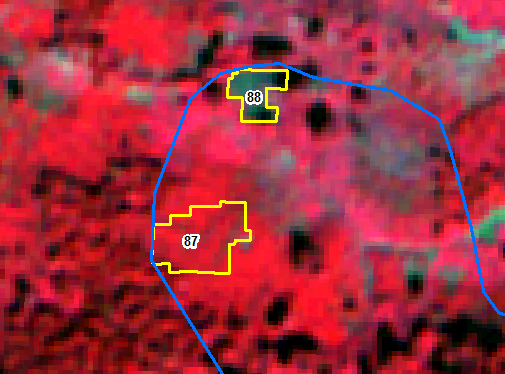 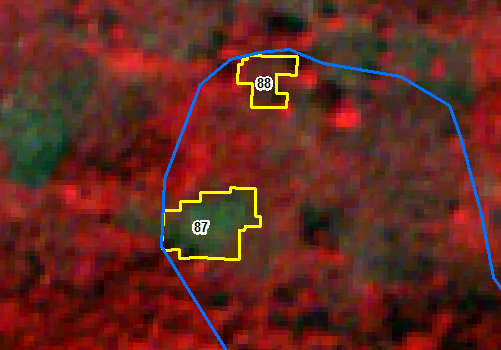 IRS R2C LISS-IV Imagery 18-02-2018
IRS R2C LISS-IV Imagery  08-01-2019
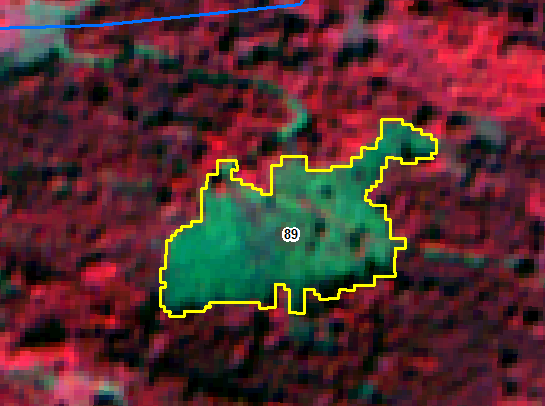 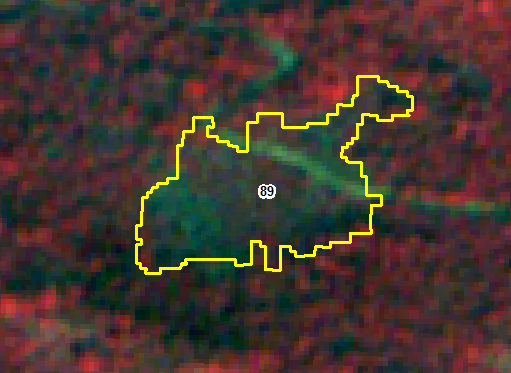 IRS R2C LISS-IV Imagery 18-02-2018
IRS R2C LISS-IV Imagery  08-01-2019
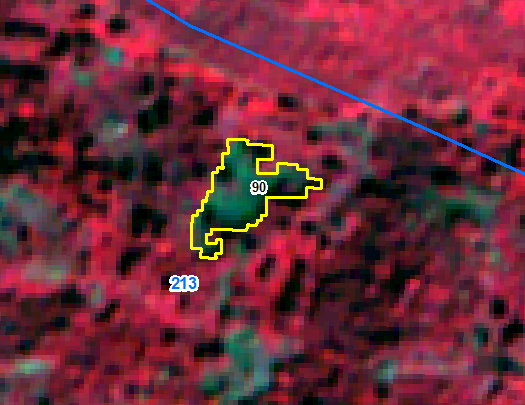 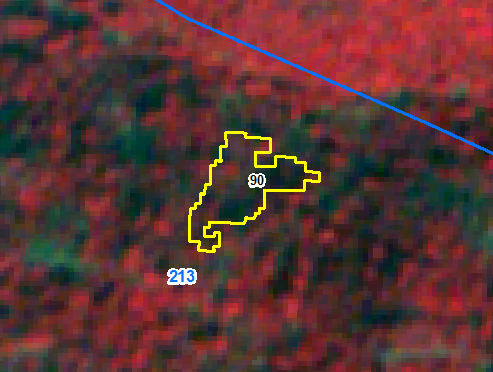 IRS R2C LISS-IV Imagery 18-02-2018
IRS R2C LISS-IV Imagery  08-01-2019
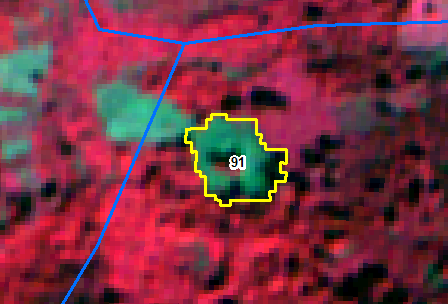 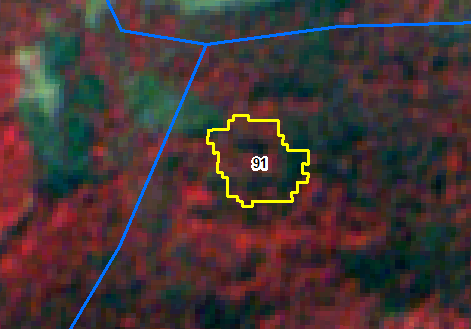 IRS R2C LISS-IV Imagery 18-02-2018
IRS R2C LISS-IV Imagery  08-01-2019
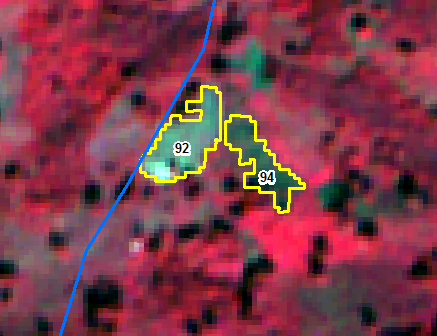 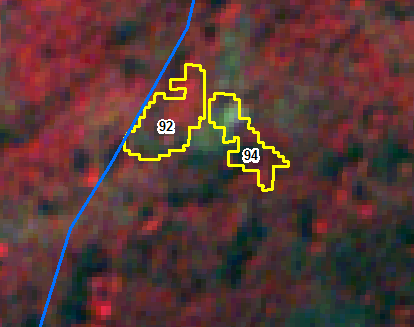 IRS R2C LISS-IV Imagery 18-02-2018
IRS R2C LISS-IV Imagery  08-01-2019
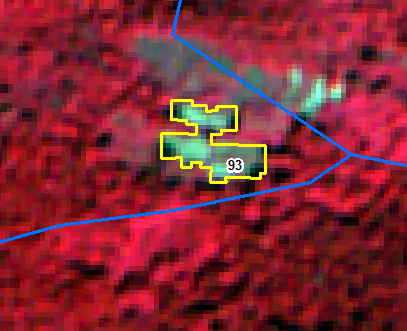 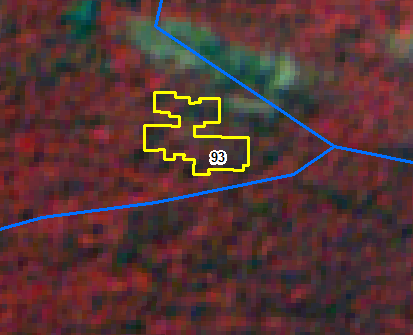 IRS R2C LISS-IV Imagery 18-02-2018
IRS R2C LISS-IV Imagery  08-01-2019
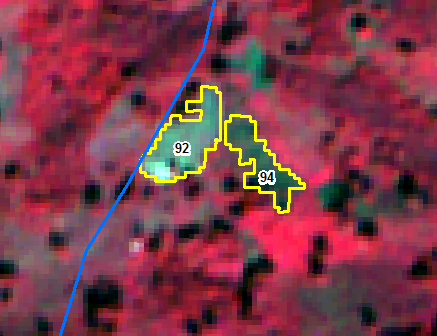 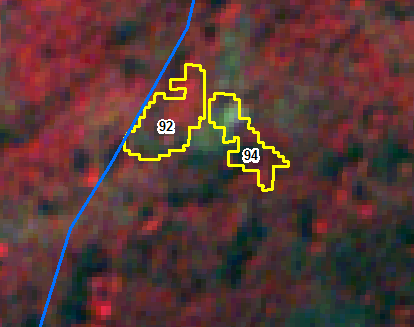 IRS R2C LISS-IV Imagery 18-02-2018
IRS R2C LISS-IV Imagery  08-01-2019
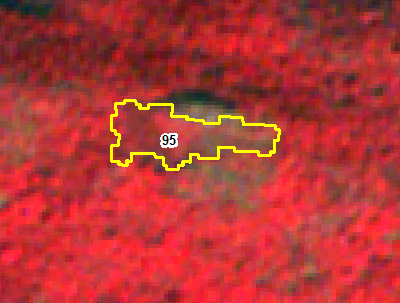 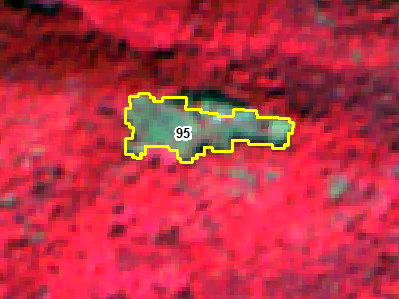 IRS R2C LISS-IV Imagery 18-02-2018
IRS R2C LISS-IV Imagery  08-01-2019
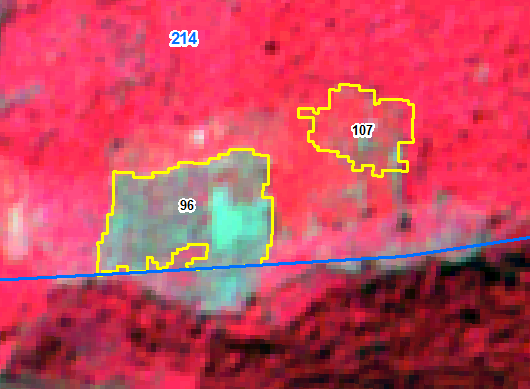 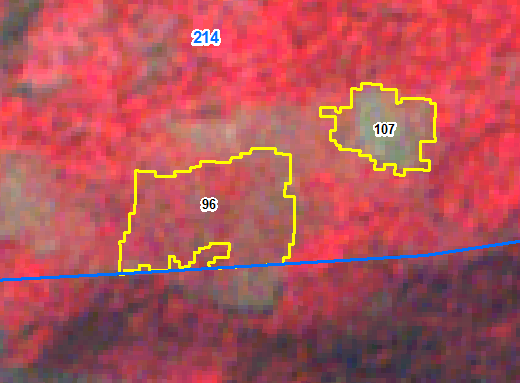 IRS R2D LISS-IV Imagery  09-11-2017
IRS R2C LISS-IV Imagery  15-01-2019
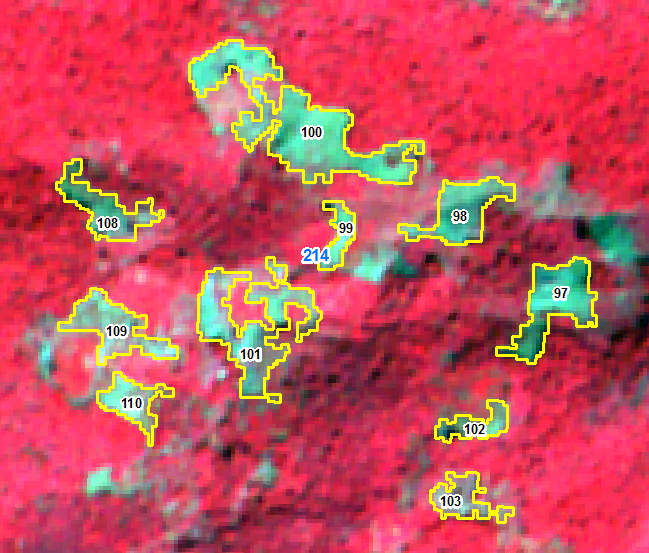 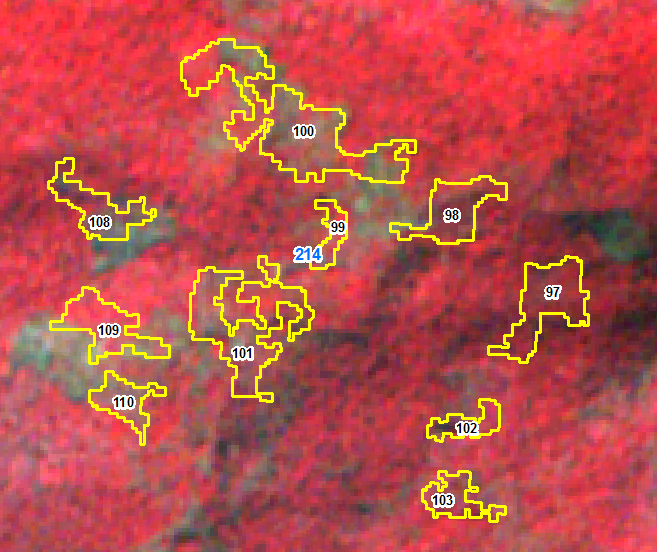 IRS R2D LISS-IV Imagery  09-11-2017
IRS R2C LISS-IV Imagery  15-01-2019
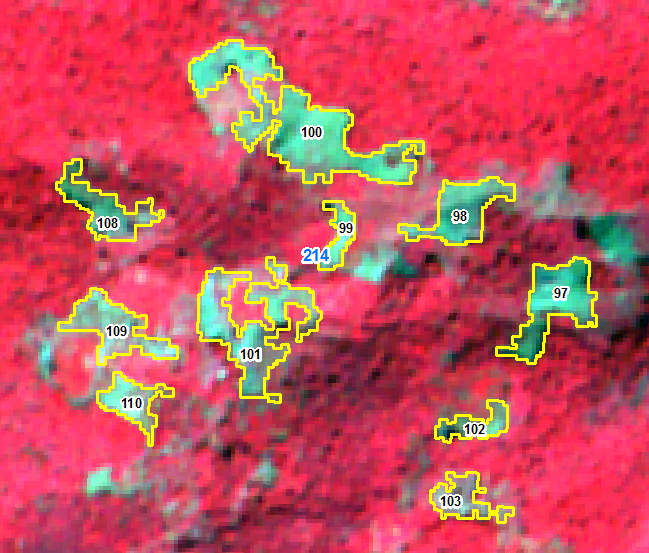 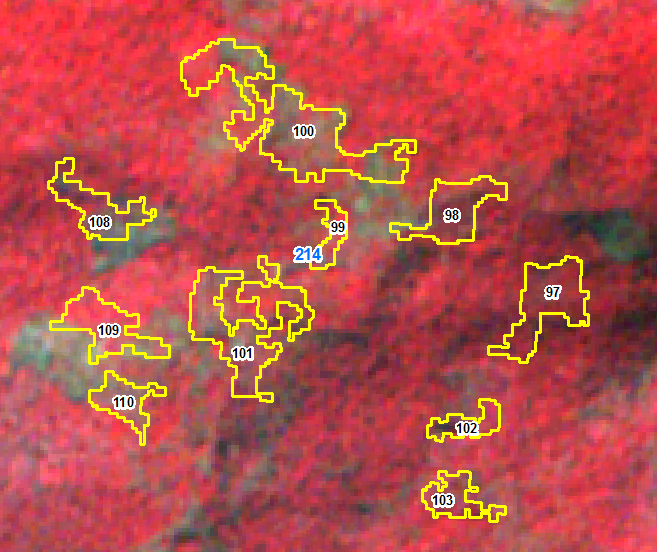 IRS R2D LISS-IV Imagery  09-11-2017
IRS R2C LISS-IV Imagery  15-01-2019
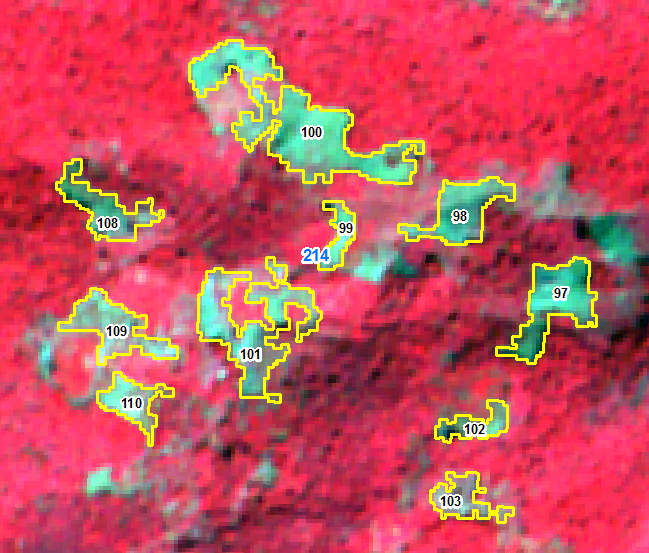 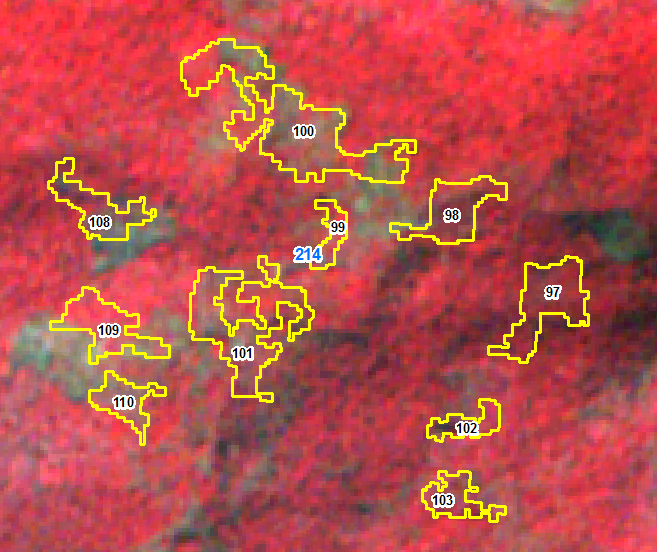 IRS R2D LISS-IV Imagery  09-11-2017
IRS R2C LISS-IV Imagery  15-01-2019
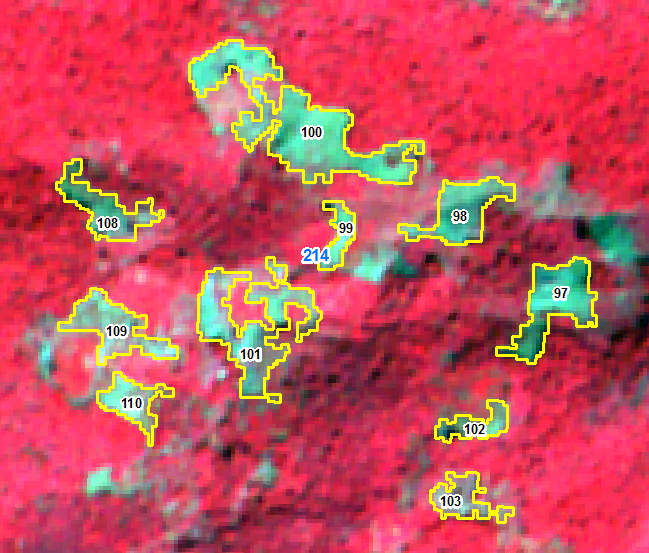 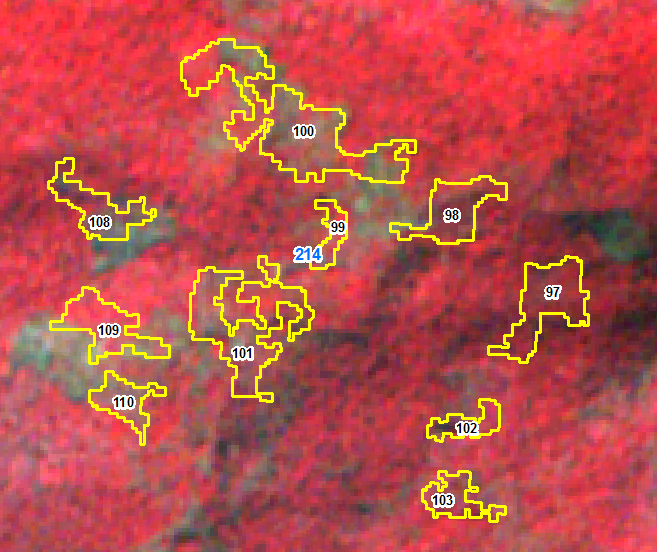 IRS R2D LISS-IV Imagery  09-11-2017
IRS R2C LISS-IV Imagery  15-01-2019
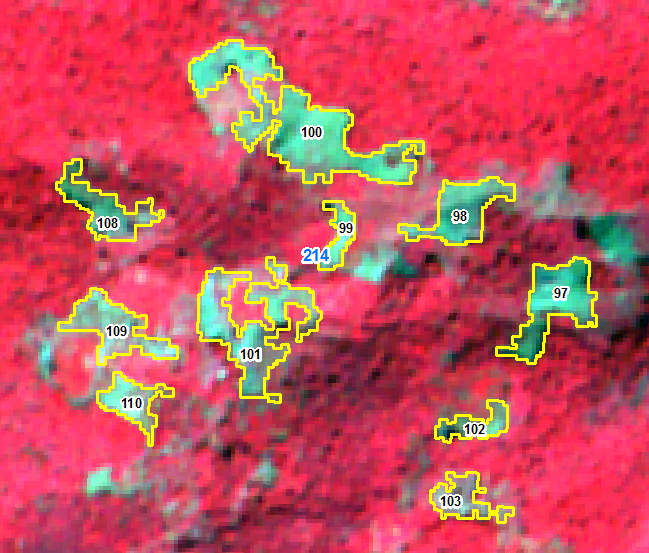 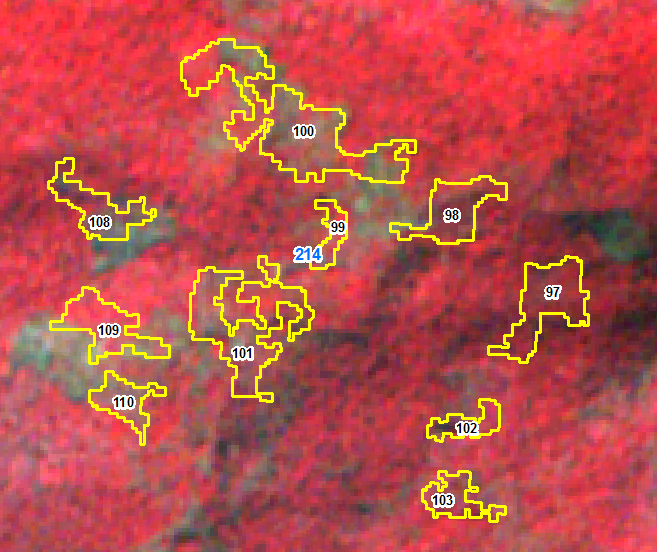 IRS R2D LISS-IV Imagery  09-11-2017
IRS R2C LISS-IV Imagery  15-01-2019
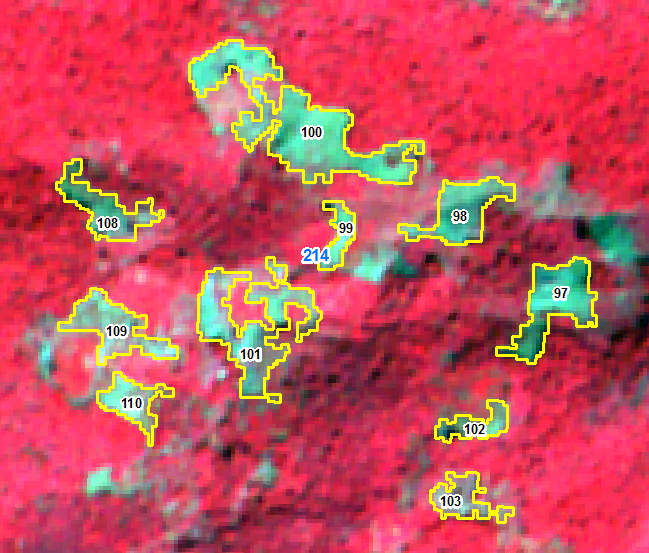 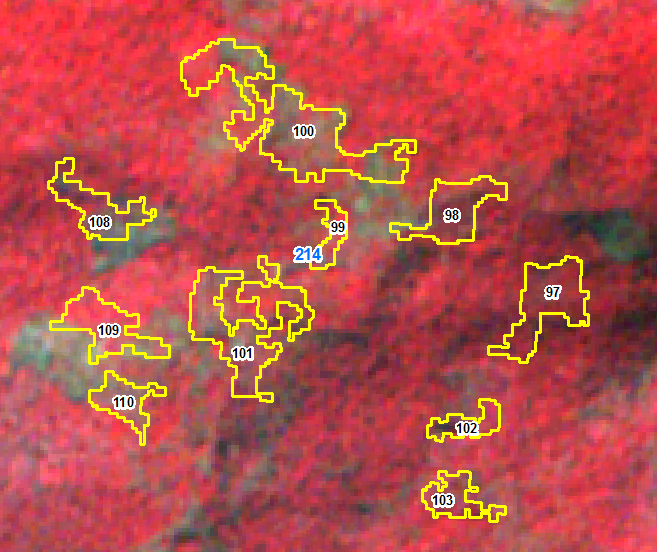 IRS R2D LISS-IV Imagery  09-11-2017
IRS R2D LISS-IV Imagery  15-01-2019
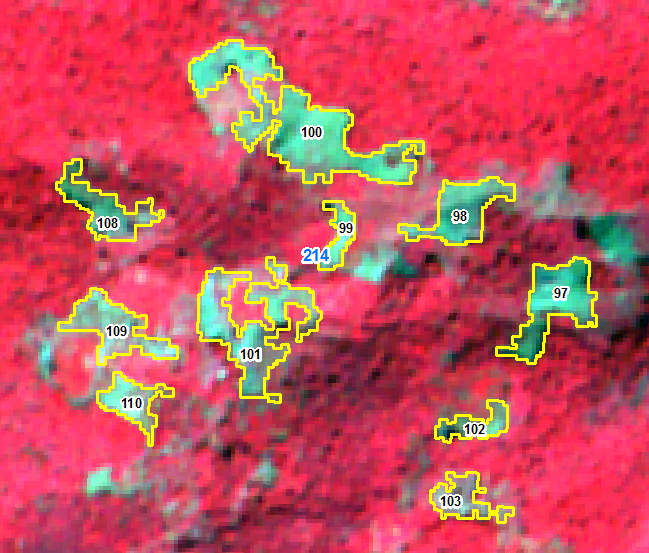 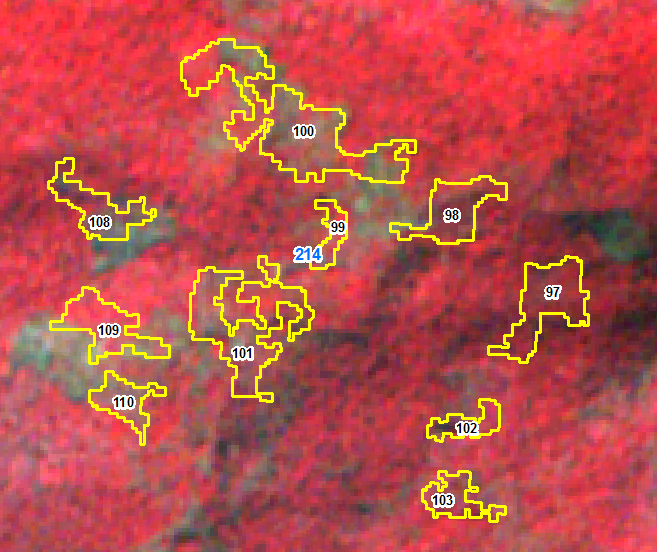 IRS R2D LISS-IV Imagery  09-11-2017
IRS R2D LISS-IV Imagery  15-01-2019
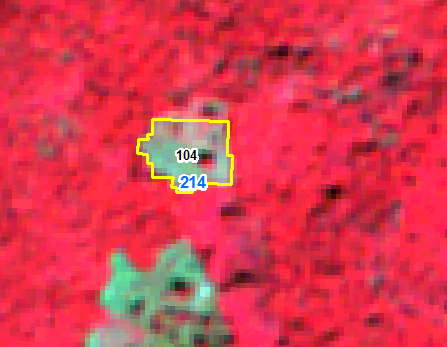 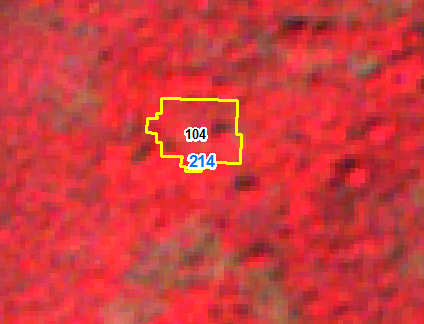 IRS R2D LISS-IV Imagery  09-11-2017
IRS R2D LISS-IV Imagery  15-01-2019
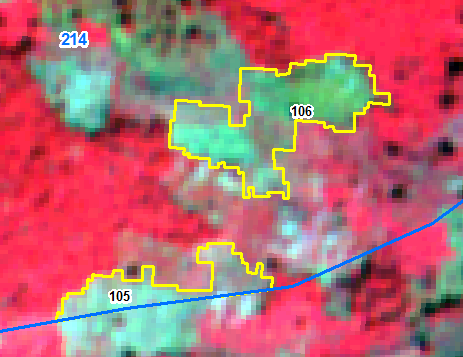 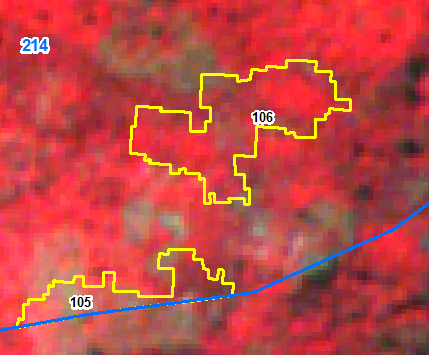 IRS R2D LISS-IV Imagery  09-11-2017
IRS R2D LISS-IV Imagery  15-01-2019
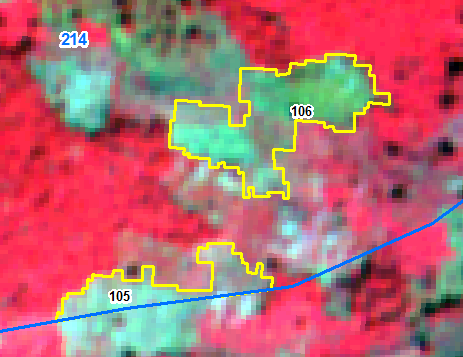 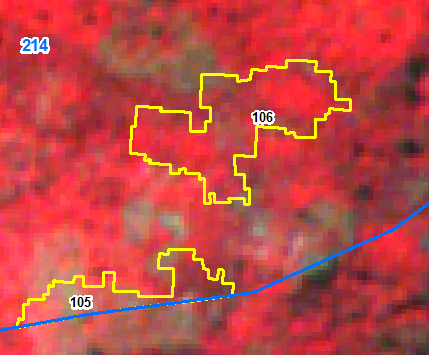 IRS R2D LISS-IV Imagery  09-11-2017
IRS R2D LISS-IV Imagery  15-01-2019
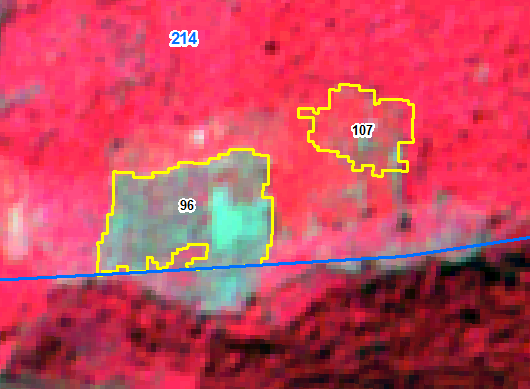 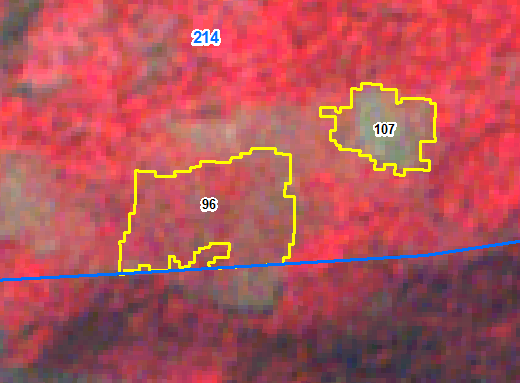 IRS R2D LISS-IV Imagery  09-11-2017
IRS R2D LISS-IV Imagery  15-01-2019
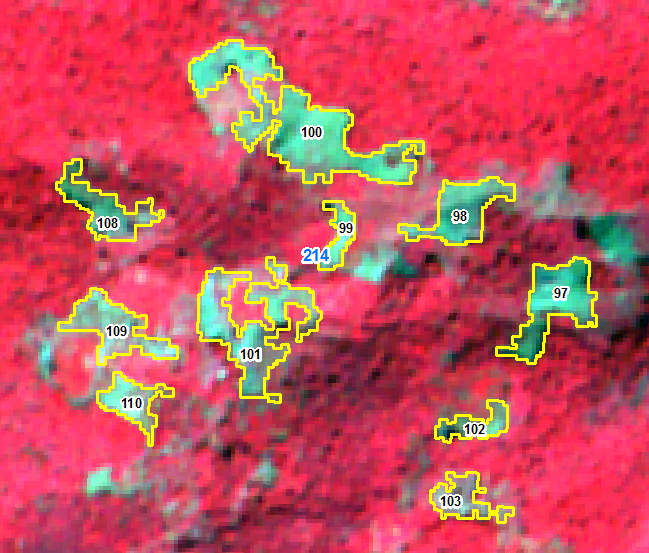 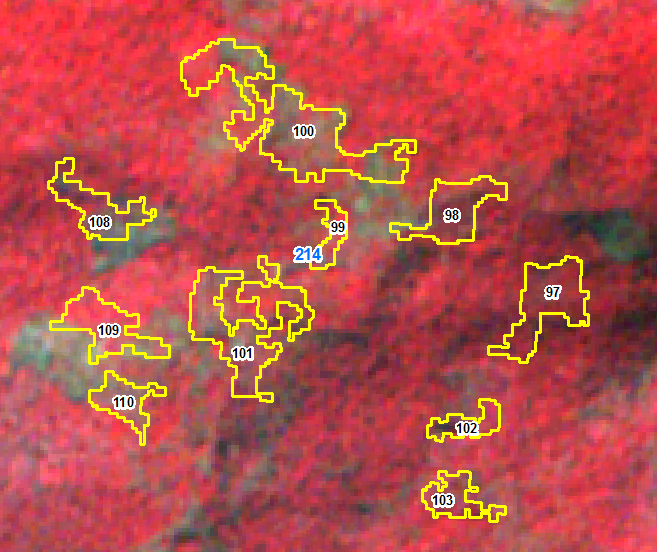 IRS R2D LISS-IV Imagery  09-11-2017
IRS R2D LISS-IV Imagery  15-01-2019
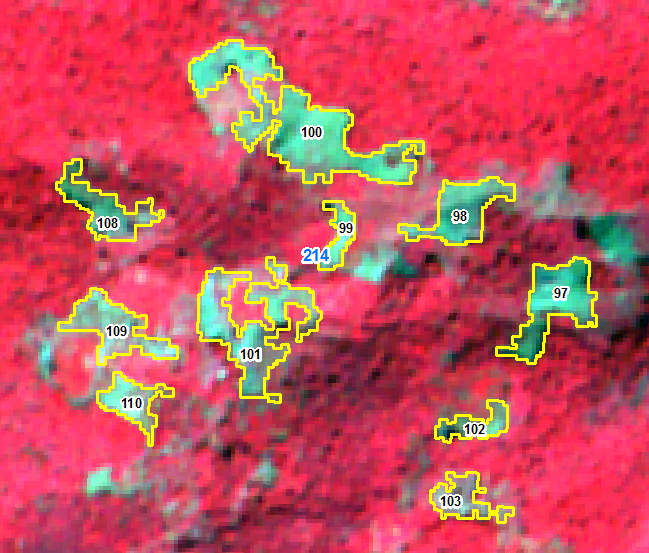 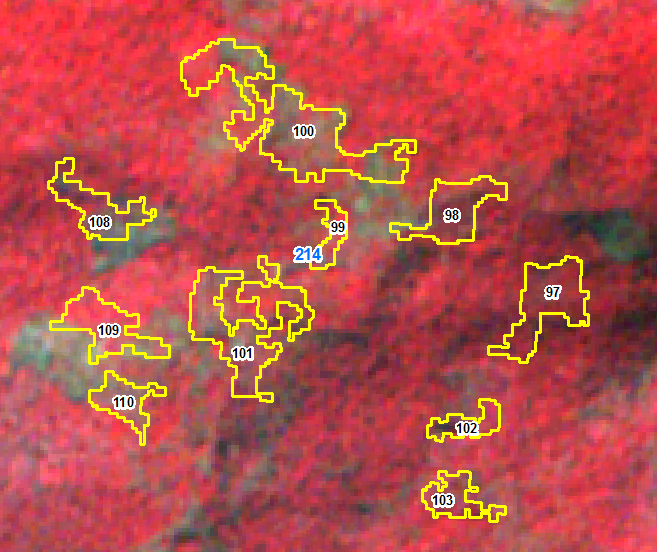 IRS R2D LISS-IV Imagery  09-11-2017
IRS R2D LISS-IV Imagery  15-01-2019
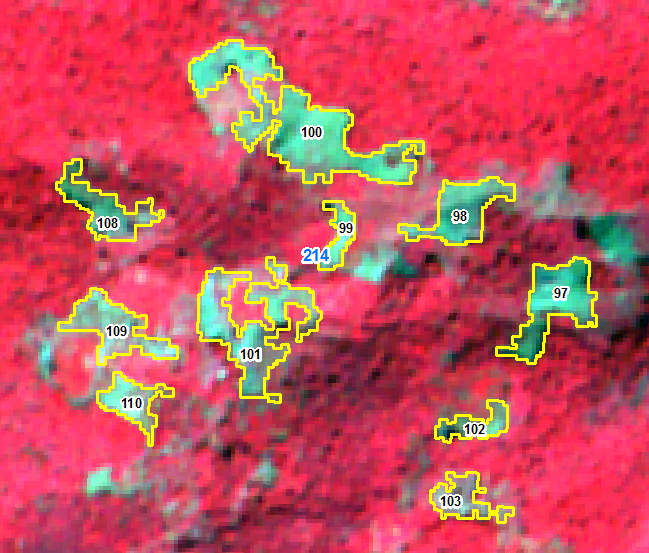 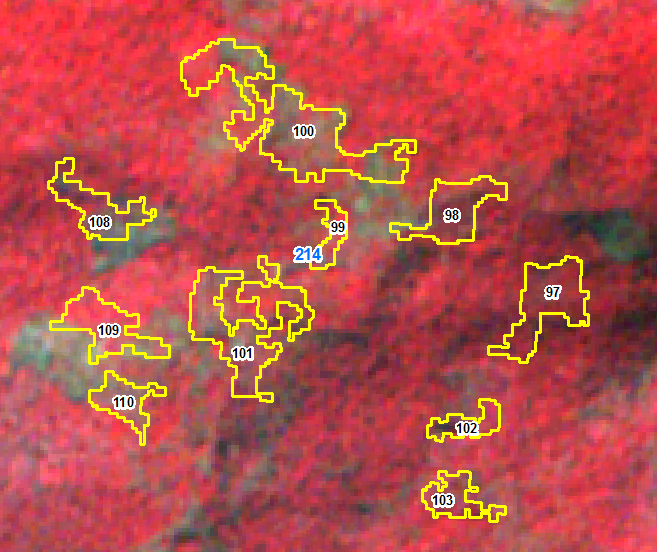 IRS R2D LISS-IV Imagery  09-11-2017
IRS R2D LISS-IV Imagery  15-01-2019
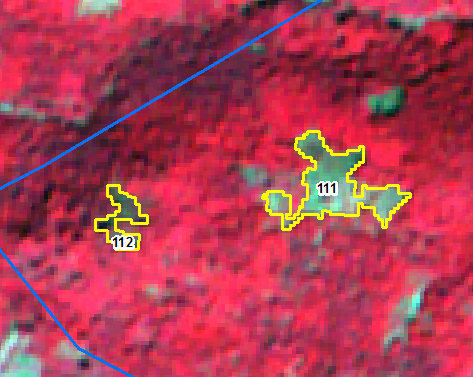 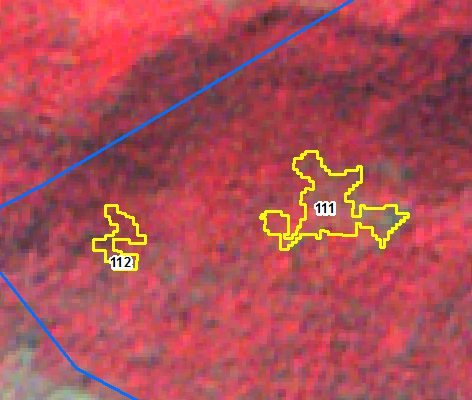 IRS R2D LISS-IV Imagery  09-11-2017
IRS R2D LISS-IV Imagery  15-01-2019
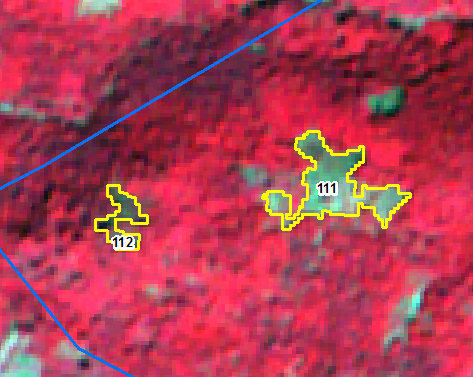 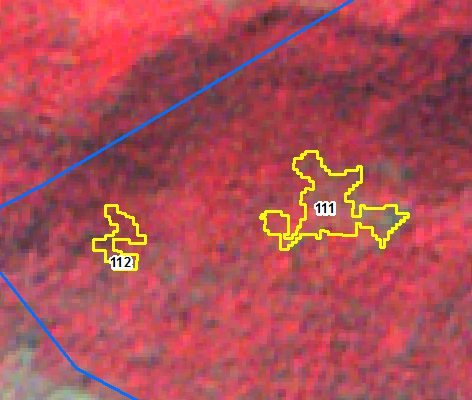 IRS R2D LISS-IV Imagery  09-11-2017
IRS R2D LISS-IV Imagery  15-01-2019
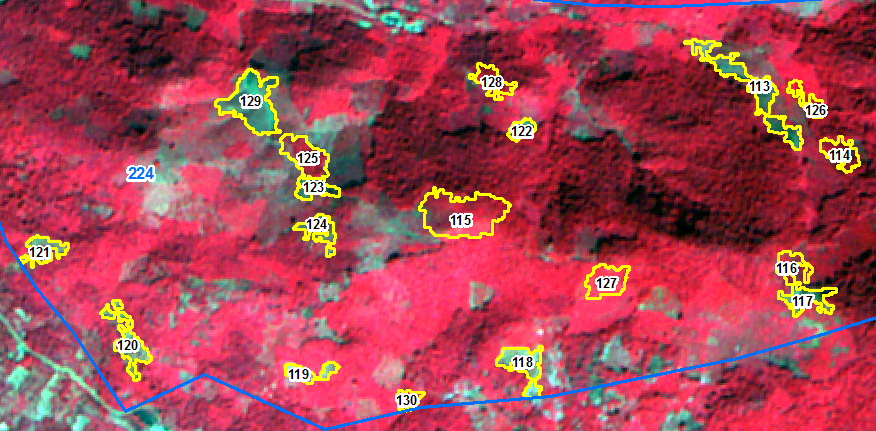 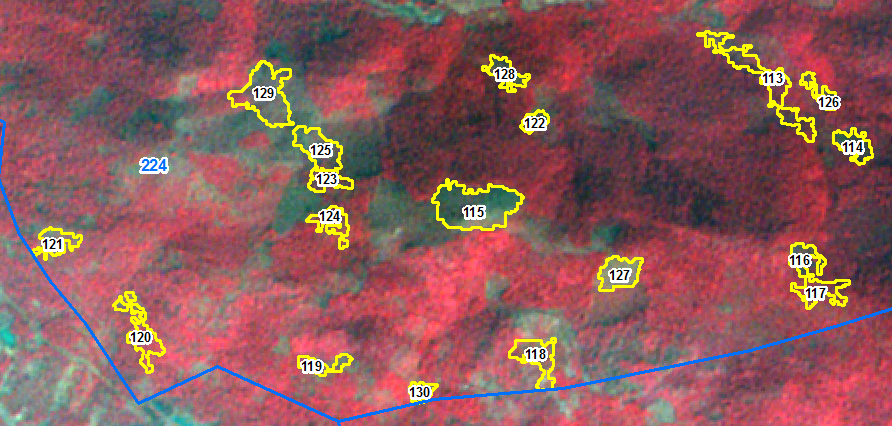 IRS R2D LISS-IV Imagery  09-11-2017
IRS R2D LISS-IV Imagery  15-01-2019
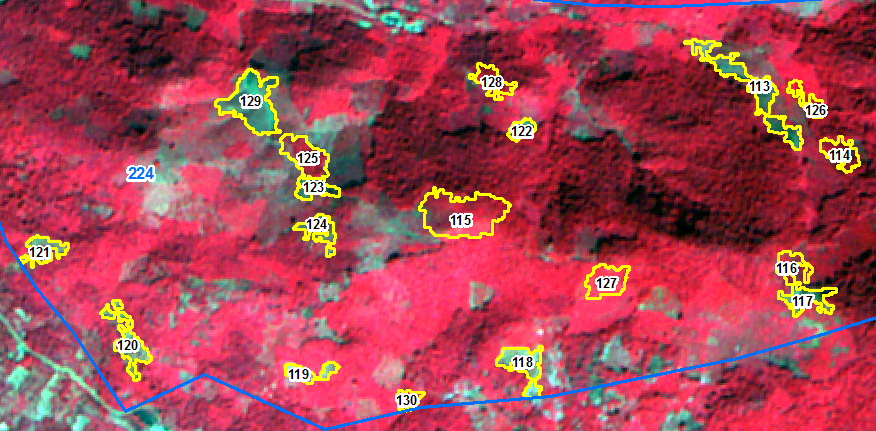 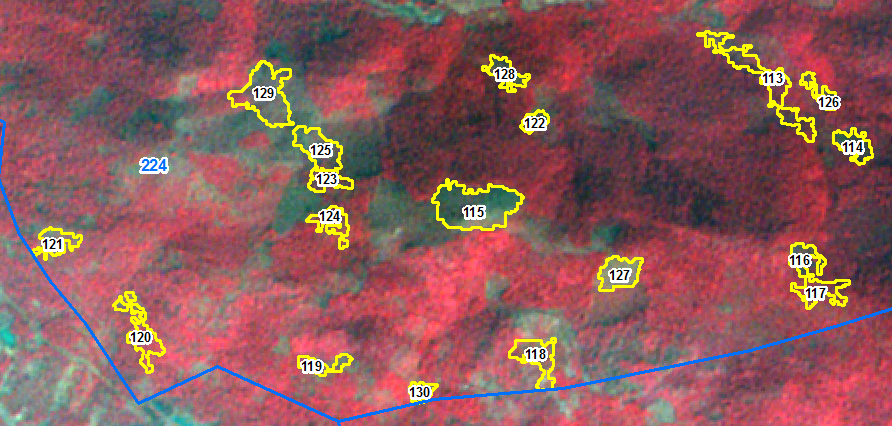 IRS R2D LISS-IV Imagery  09-11-2017
IRS R2D LISS-IV Imagery  15-01-2019
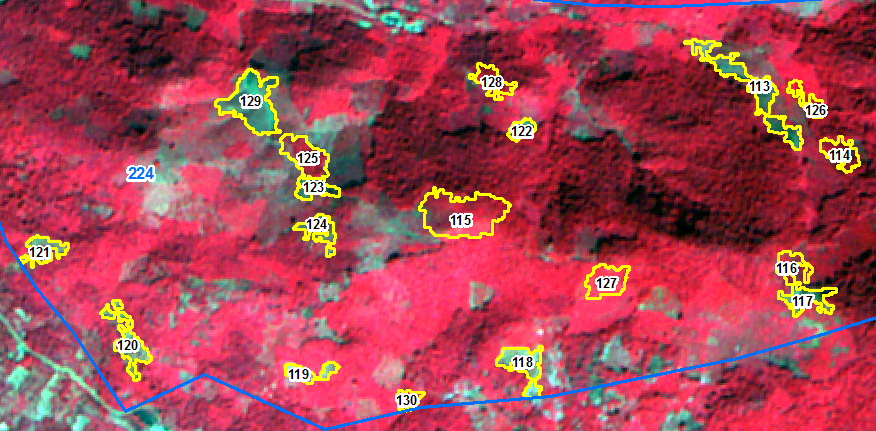 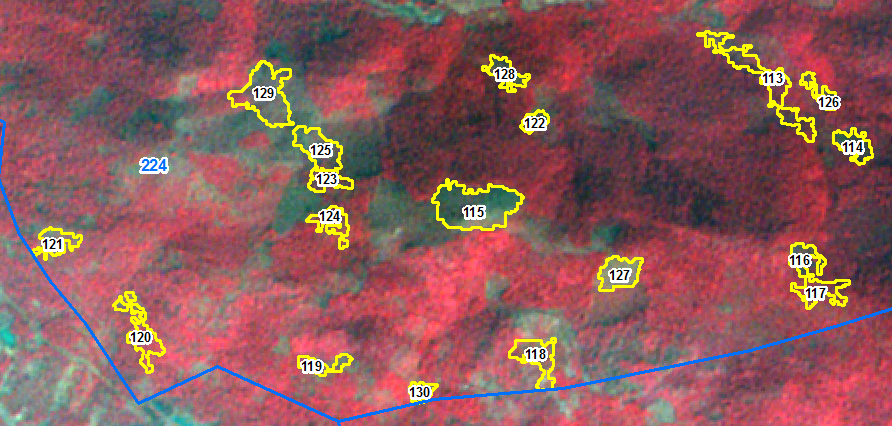 IRS R2D LISS-IV Imagery  09-11-2017
IRS R2D LISS-IV Imagery  15-01-2019
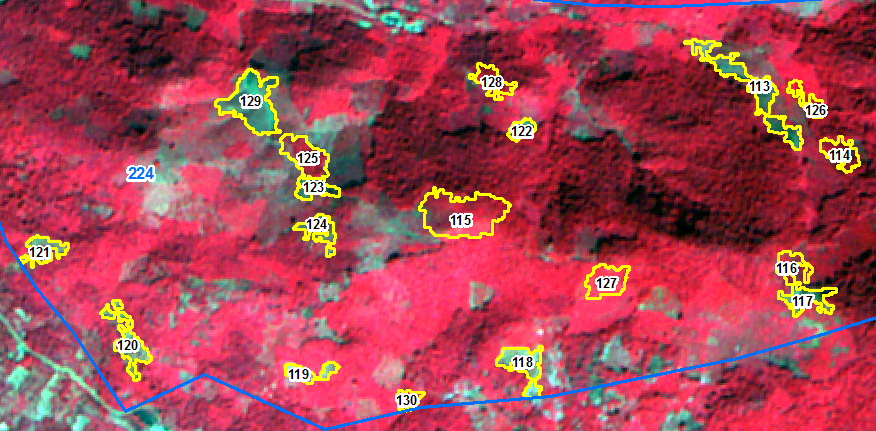 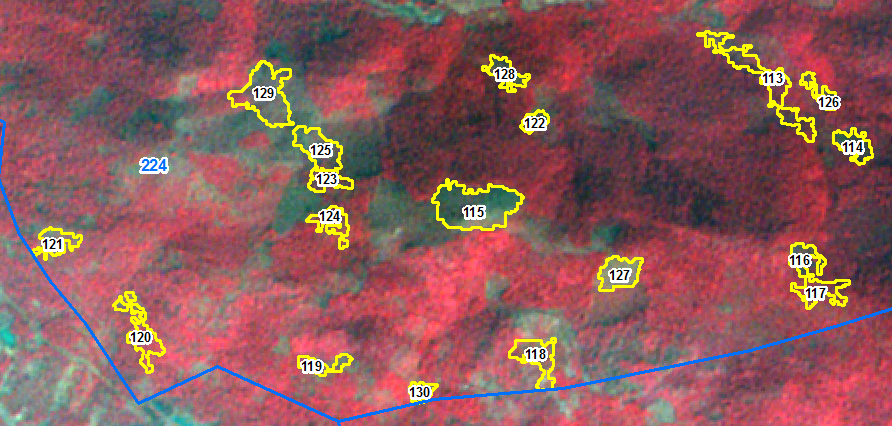 IRS R2D LISS-IV Imagery  09-11-2017
IRS R2D LISS-IV Imagery  15-01-2019
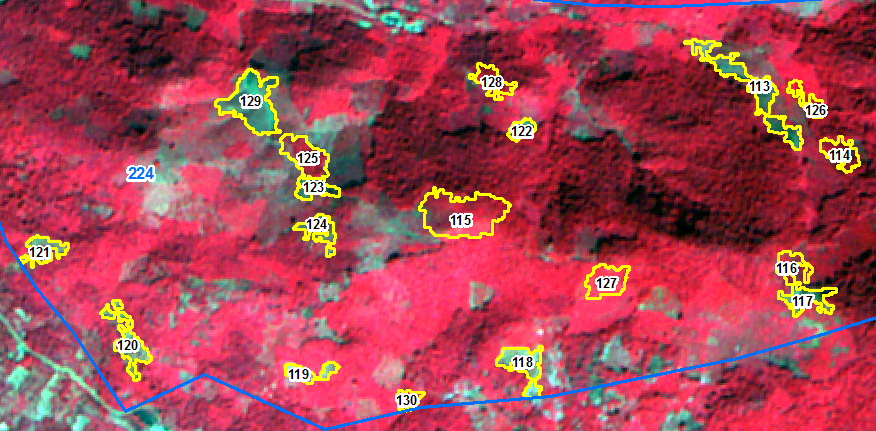 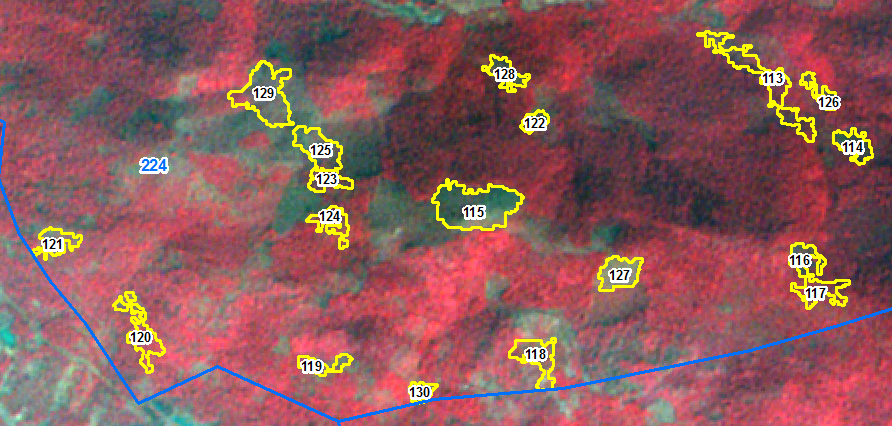 IRS R2D LISS-IV Imagery  09-11-2017
IRS R2D LISS-IV Imagery  15-01-2019
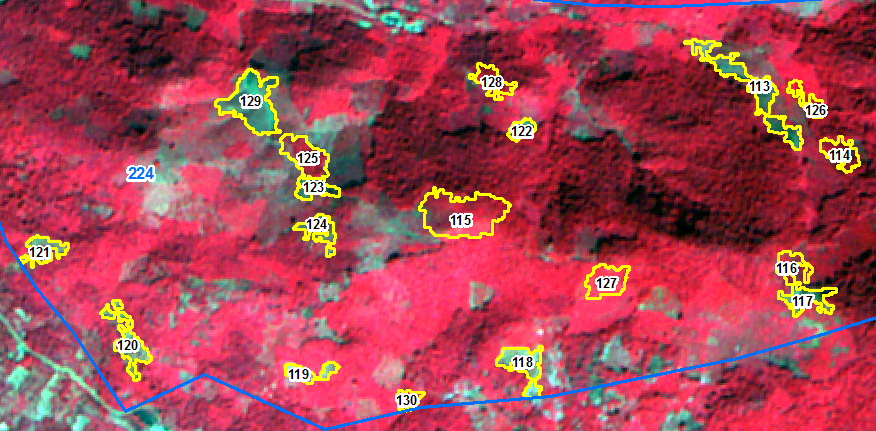 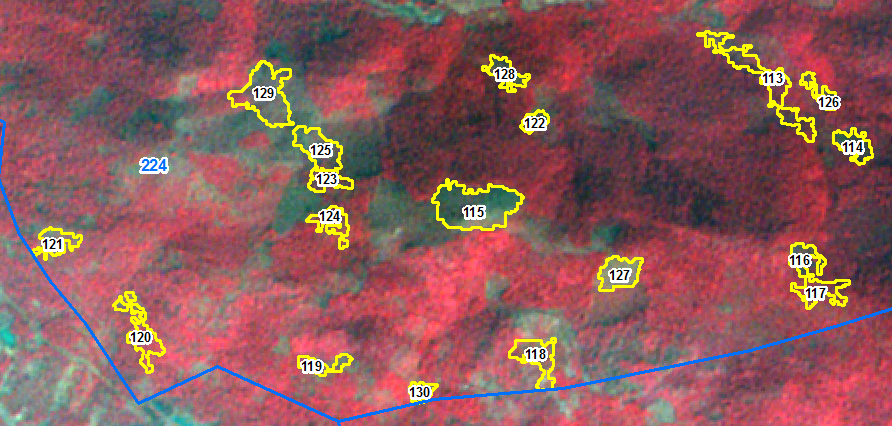 IRS R2D LISS-IV Imagery  09-11-2017
IRS R2D LISS-IV Imagery  15-01-2019
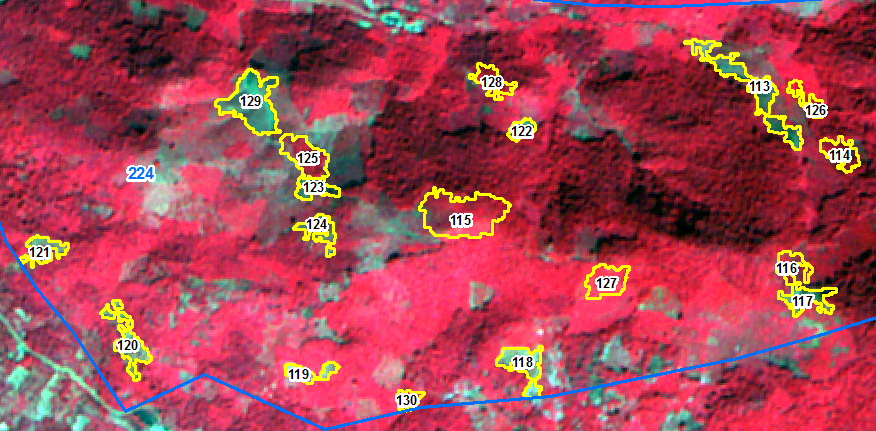 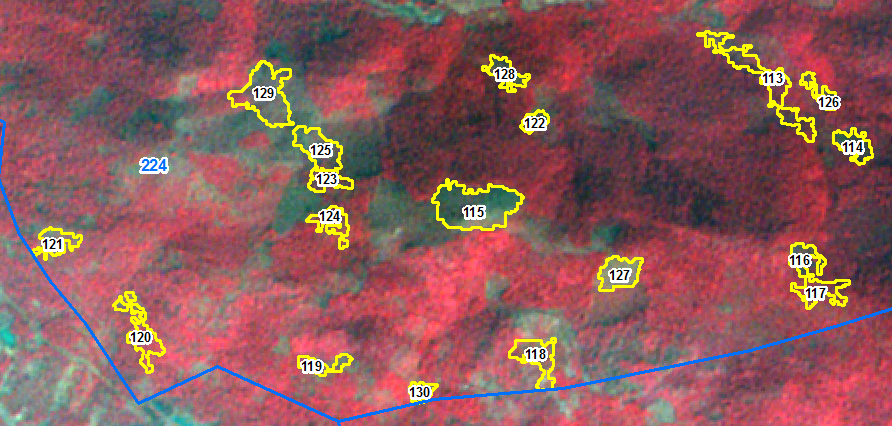 IRS R2D LISS-IV Imagery  09-11-2017
IRS R2D LISS-IV Imagery  15-01-2019
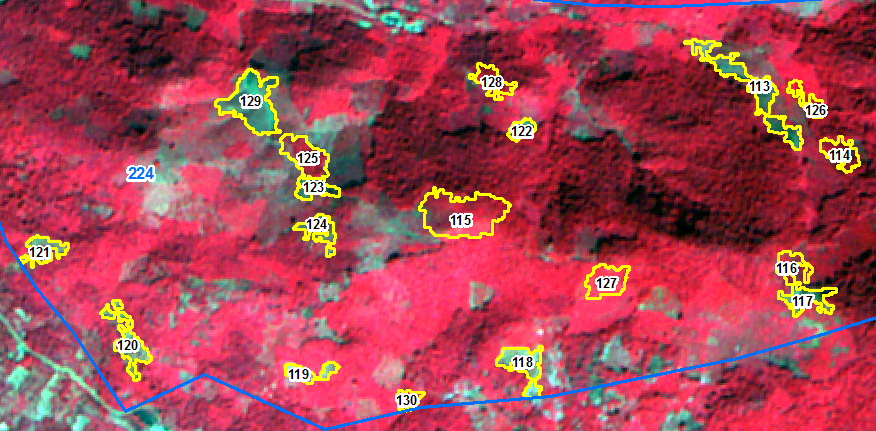 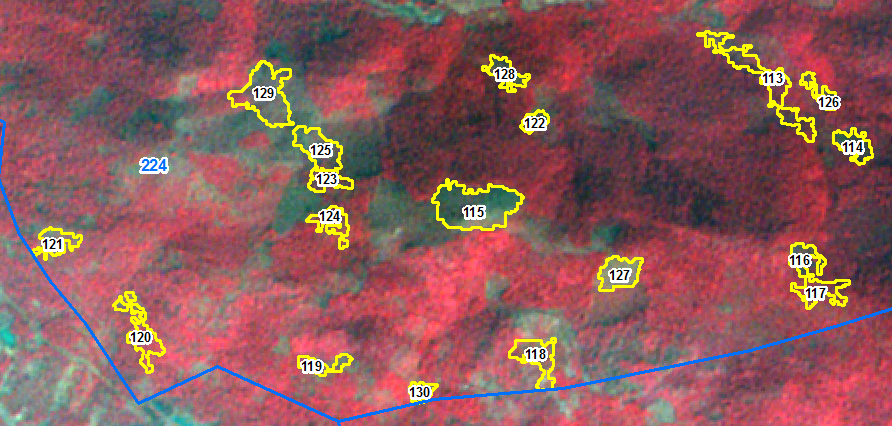 IRS R2D LISS-IV Imagery  09-11-2017
IRS R2D LISS-IV Imagery  15-01-2019
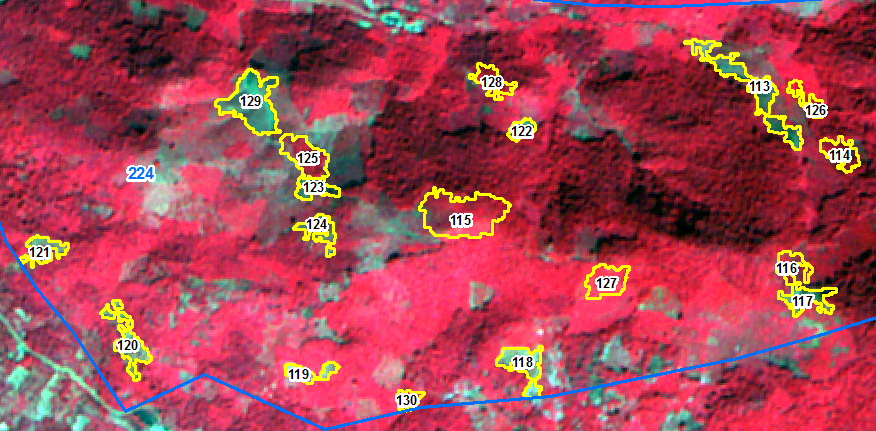 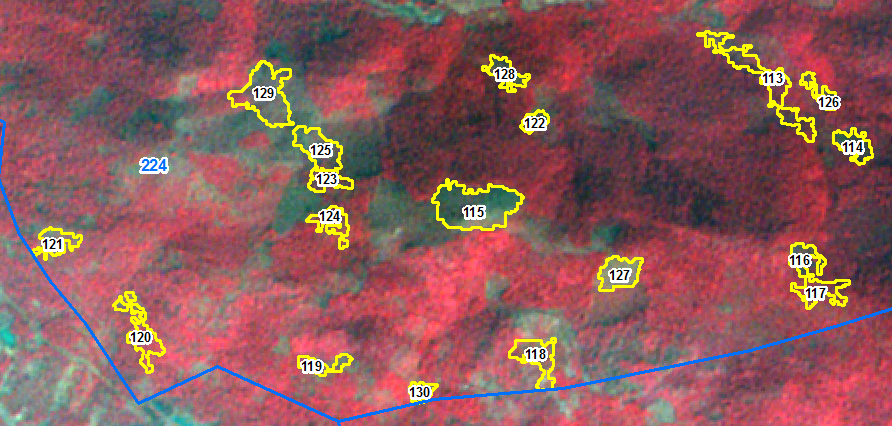 IRS R2D LISS-IV Imagery  09-11-2017
IRS R2D LISS-IV Imagery  15-01-2019
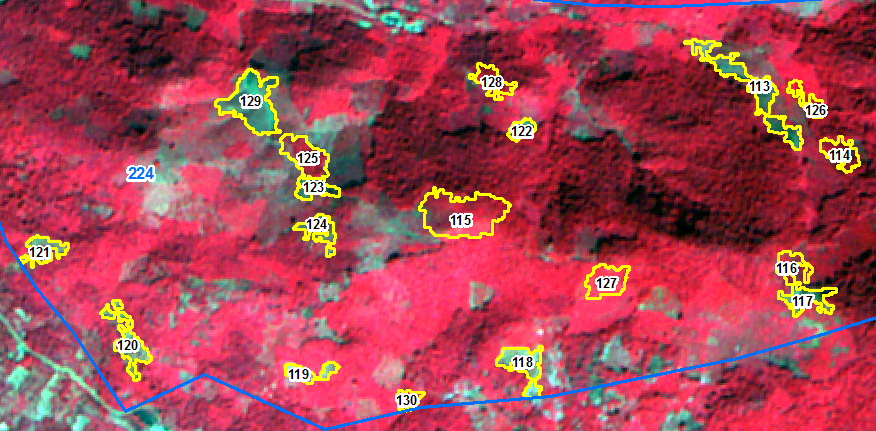 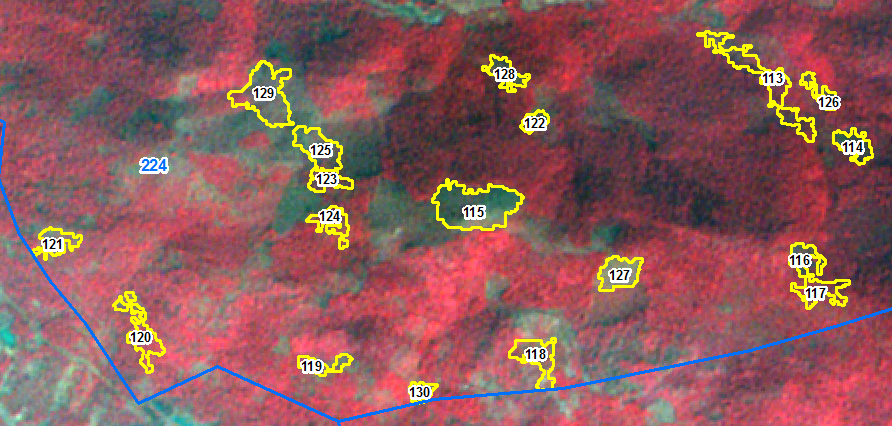 IRS R2D LISS-IV Imagery  09-11-2017
IRS R2D LISS-IV Imagery  15-01-2019
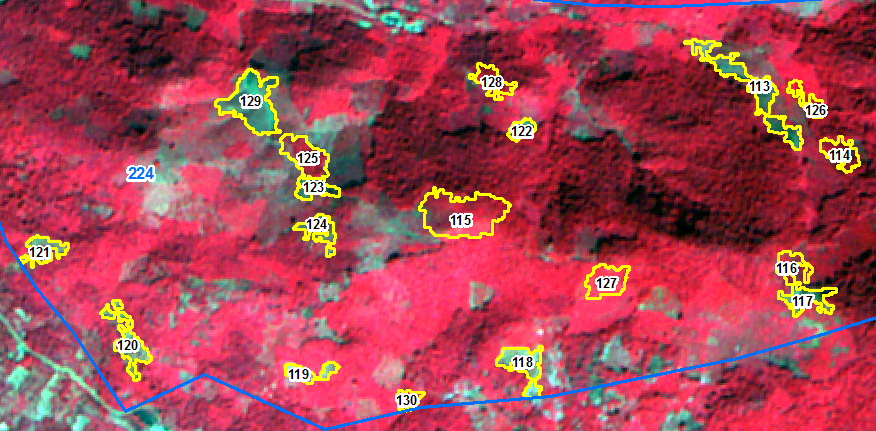 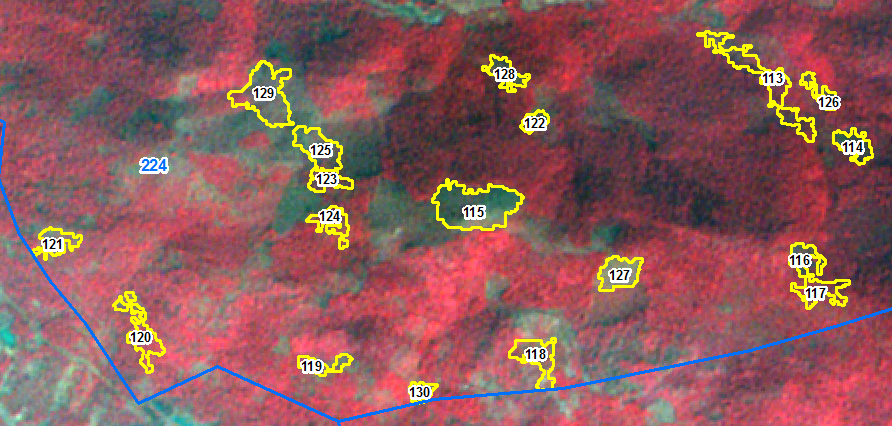 IRS R2D LISS-IV Imagery  09-11-2017
IRS R2D LISS-IV Imagery  15-01-2019
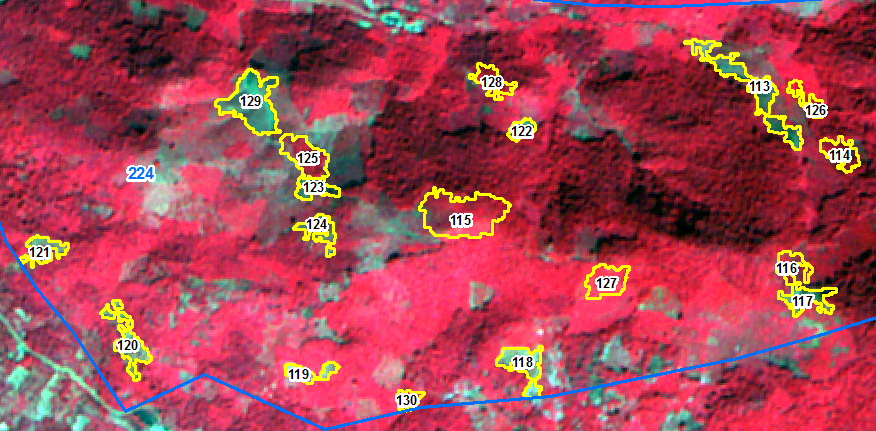 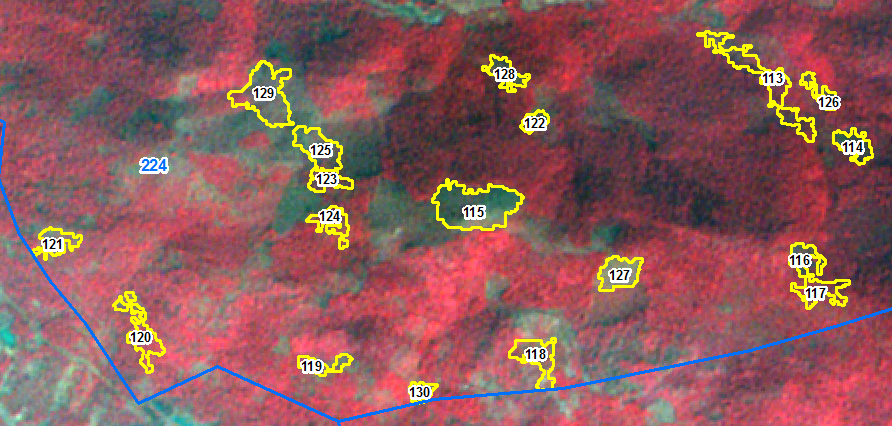 IRS R2D LISS-IV Imagery  09-11-2017
IRS R2D LISS-IV Imagery  15-01-2019
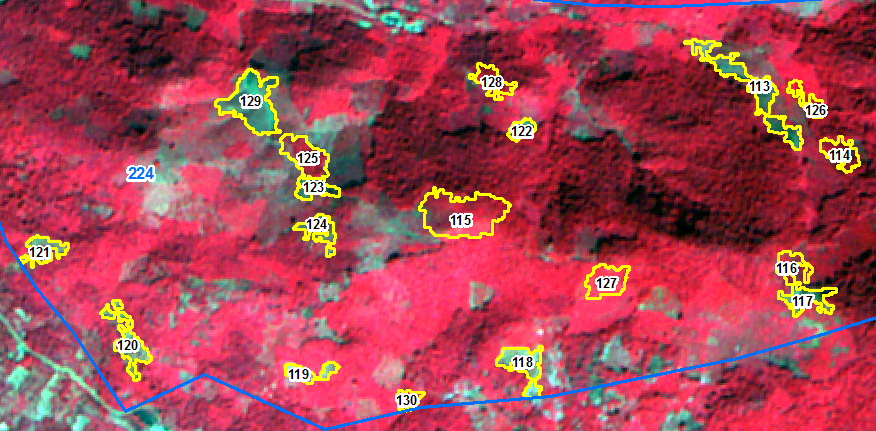 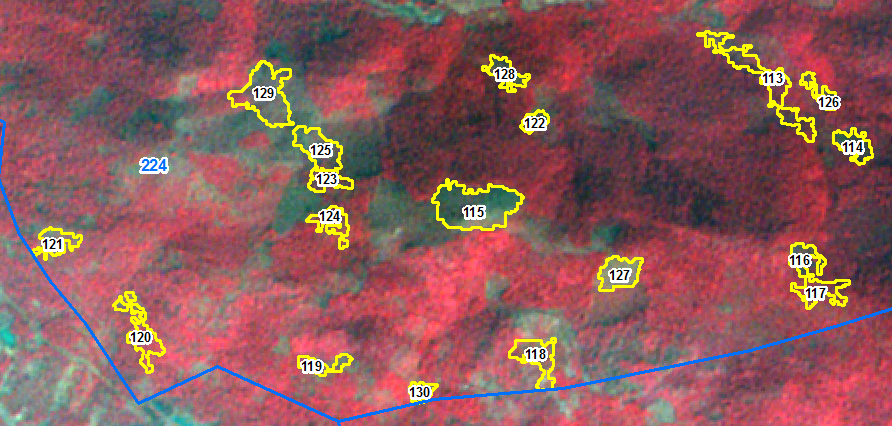 IRS R2D LISS-IV Imagery  09-11-2017
IRS R2D LISS-IV Imagery  15-01-2019
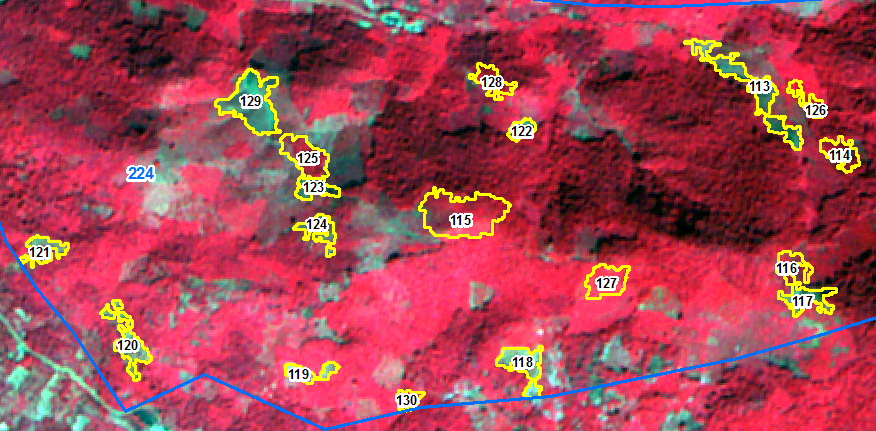 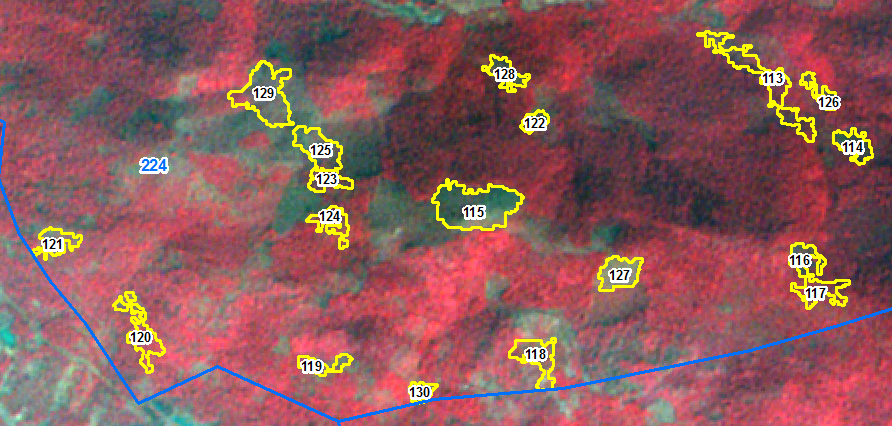 IRS R2D LISS-IV Imagery  09-11-2017
IRS R2D LISS-IV Imagery  15-01-2019
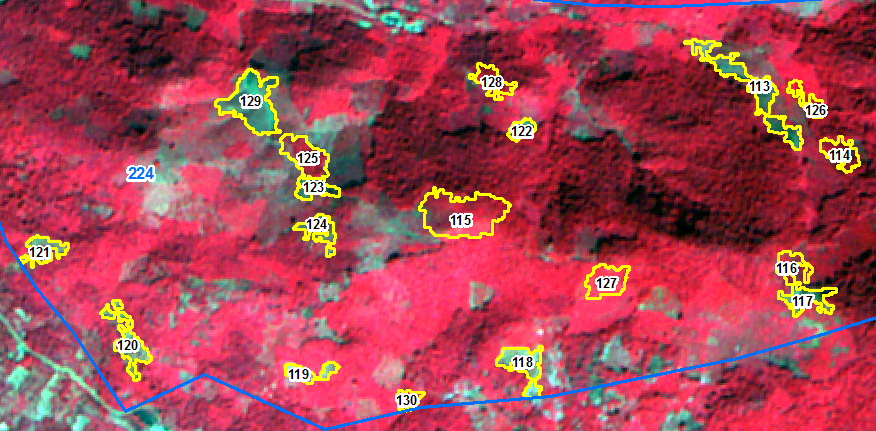 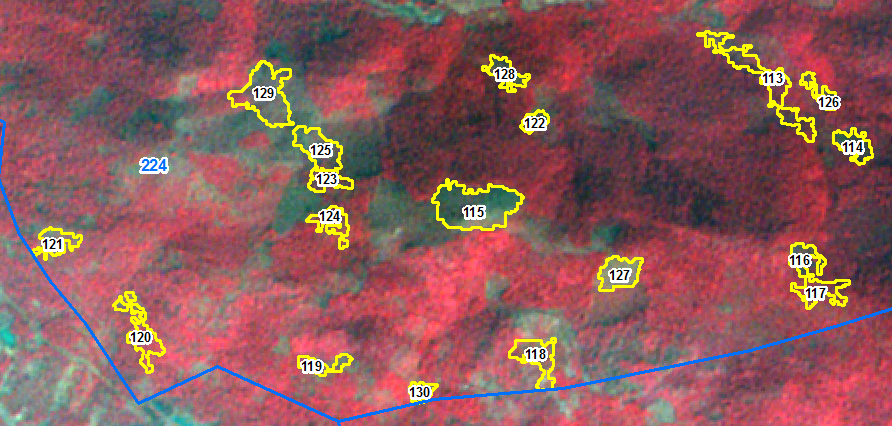 IRS R2D LISS-IV Imagery  09-11-2017
IRS R2D LISS-IV Imagery  15-01-2019
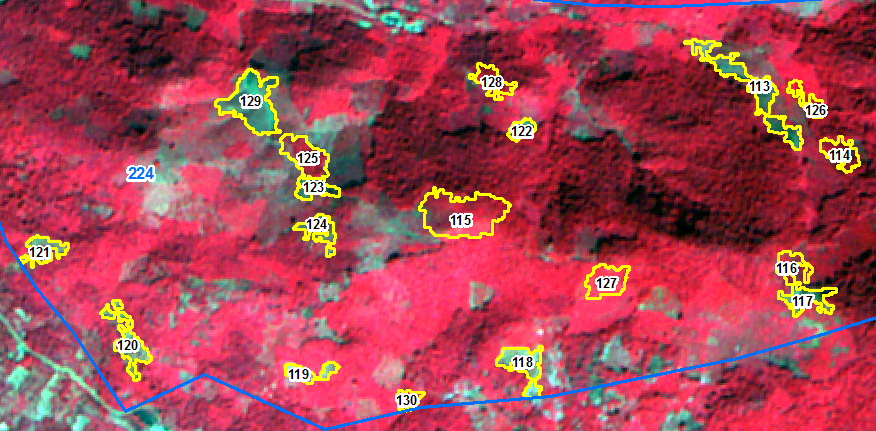 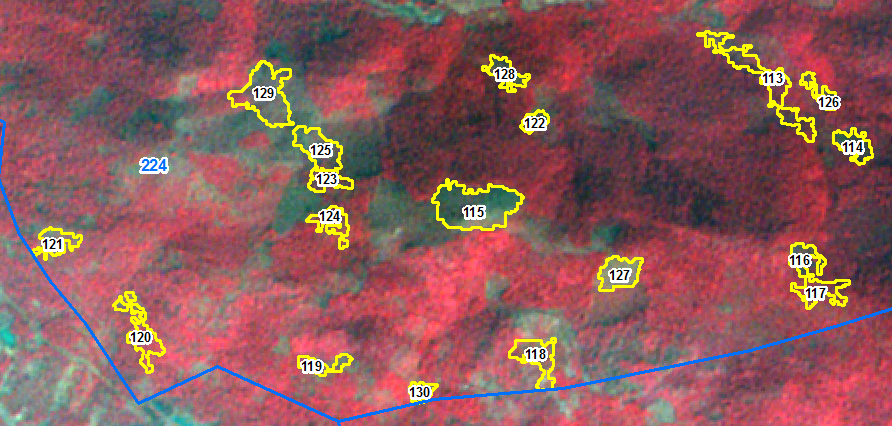 IRS R2D LISS-IV Imagery  09-11-2017
IRS R2D LISS-IV Imagery  15-01-2019
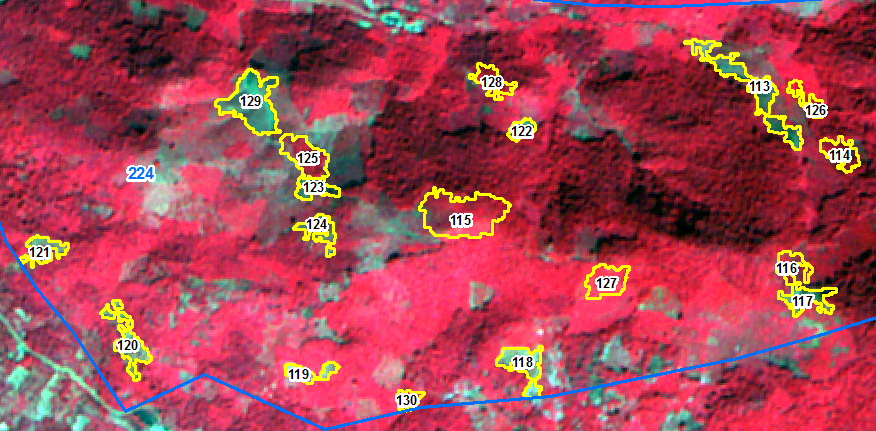 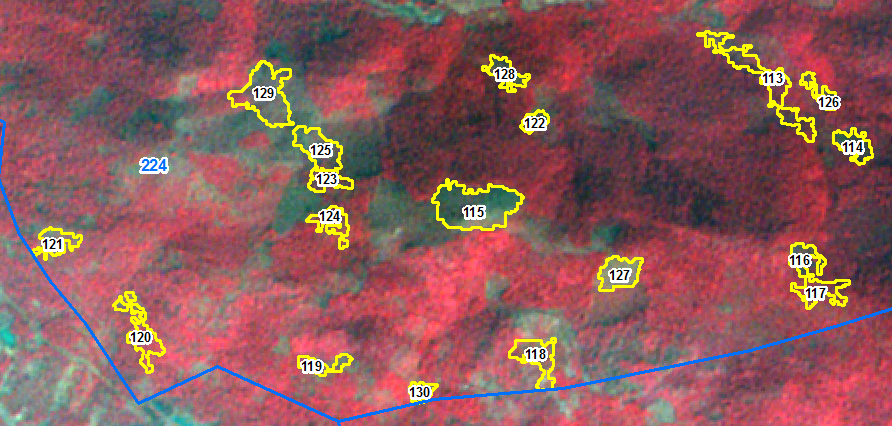 IRS R2D LISS-IV Imagery  09-11-2017
IRS R2D LISS-IV Imagery  15-01-2019
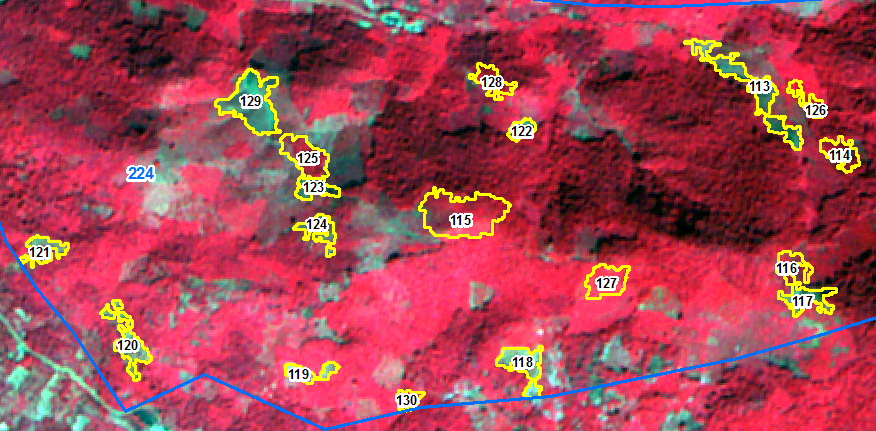 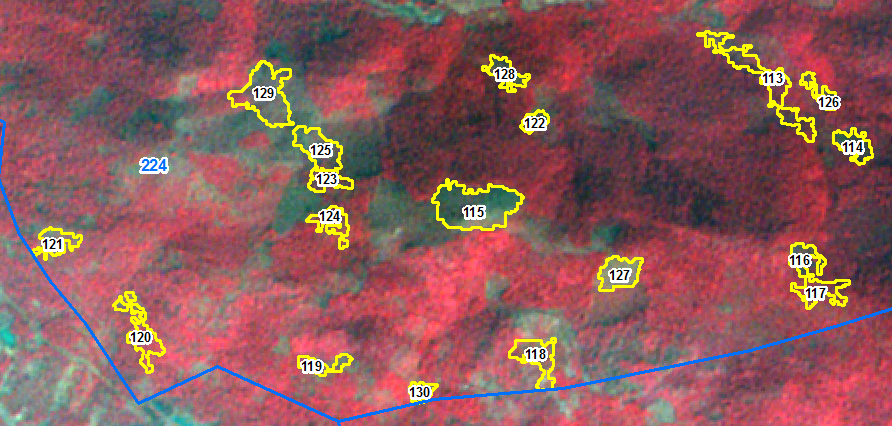 IRS R2D LISS-IV Imagery  09-11-2017
IRS R2D LISS-IV Imagery  15-01-2019
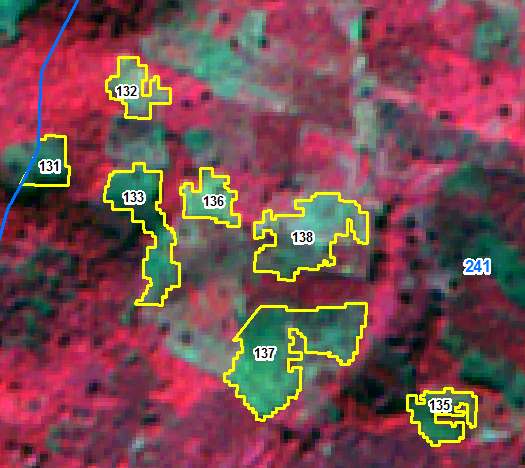 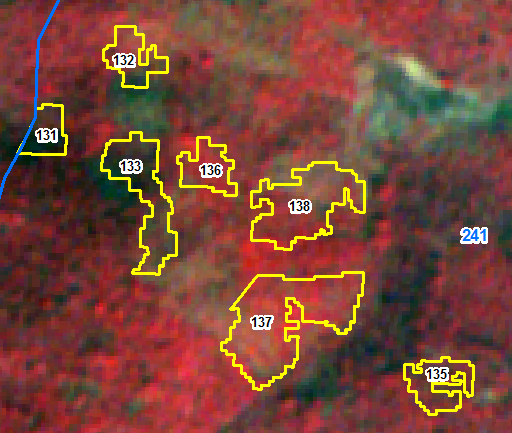 IRS R2D LISS-IV Imagery  09-11-2017
IRS R2D LISS-IV Imagery  15-01-2019
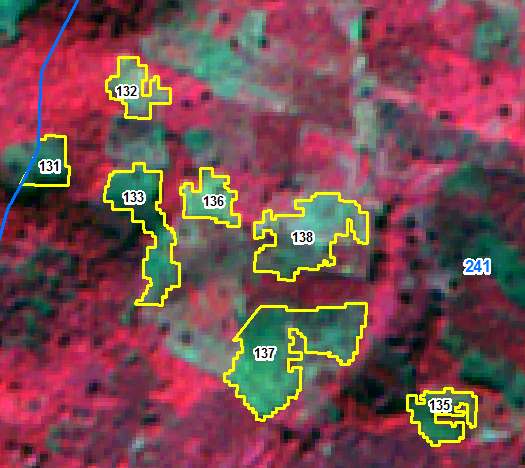 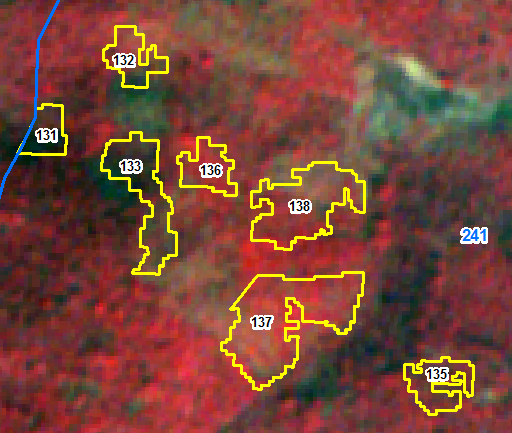 IRS R2D LISS-IV Imagery  09-11-2017
IRS R2D LISS-IV Imagery  15-01-2019
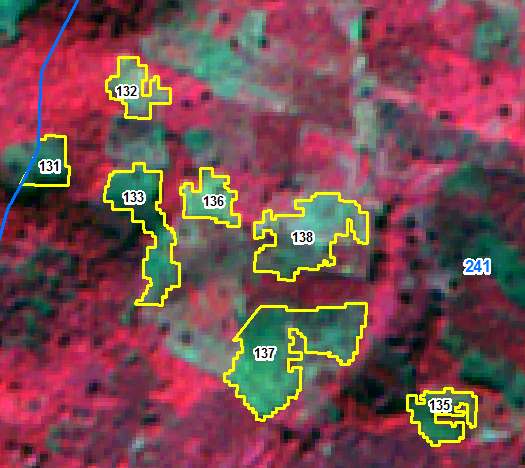 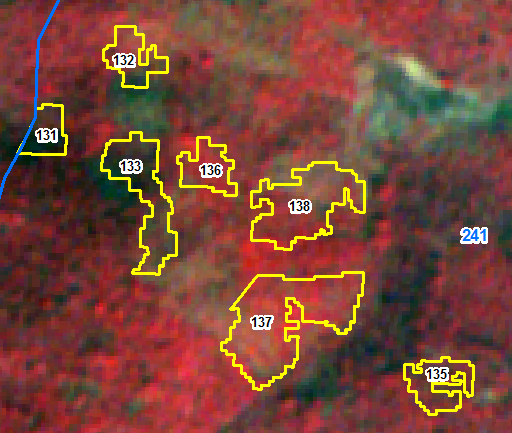 IRS R2D LISS-IV Imagery  09-11-2017
IRS R2D LISS-IV Imagery  15-01-2019
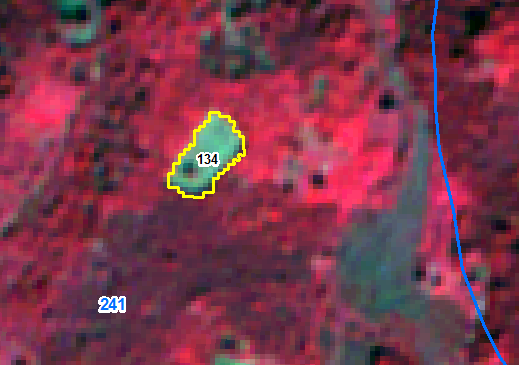 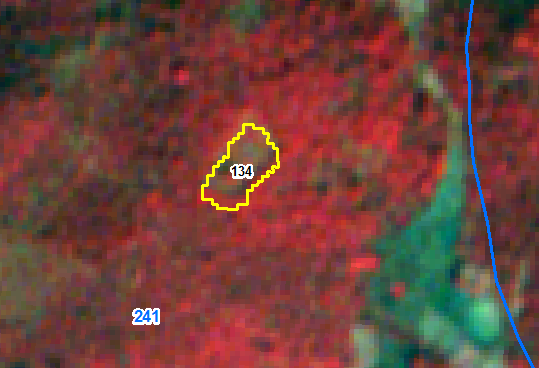 IRS R2D LISS-IV Imagery  09-11-2017
IRS R2D LISS-IV Imagery  15-01-2019
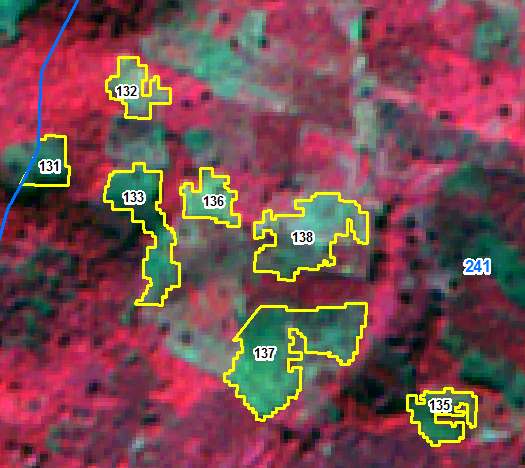 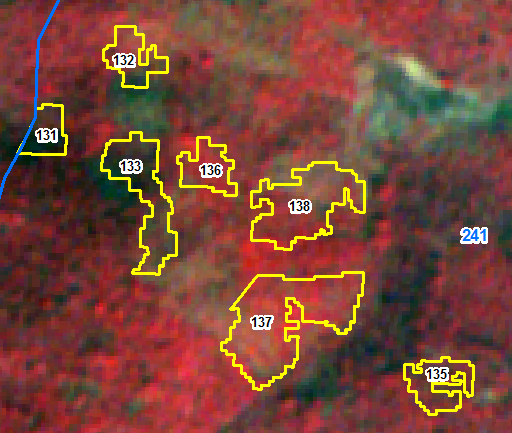 IRS R2D LISS-IV Imagery  09-11-2017
IRS R2D LISS-IV Imagery  15-01-2019
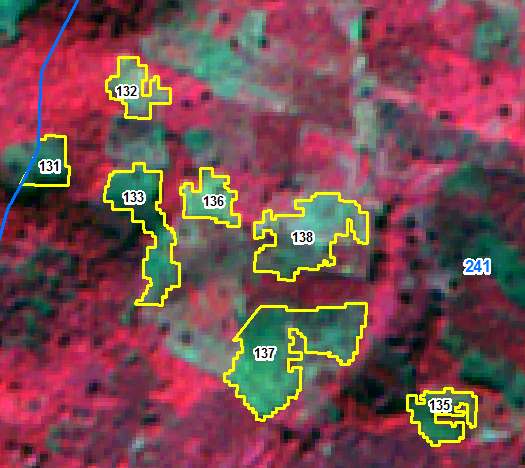 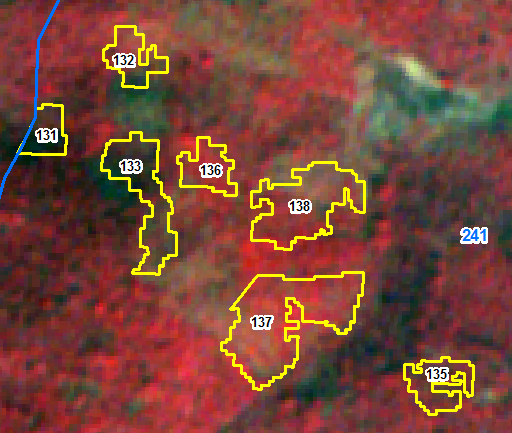 IRS R2D LISS-IV Imagery  09-11-2017
IRS R2D LISS-IV Imagery  15-01-2019
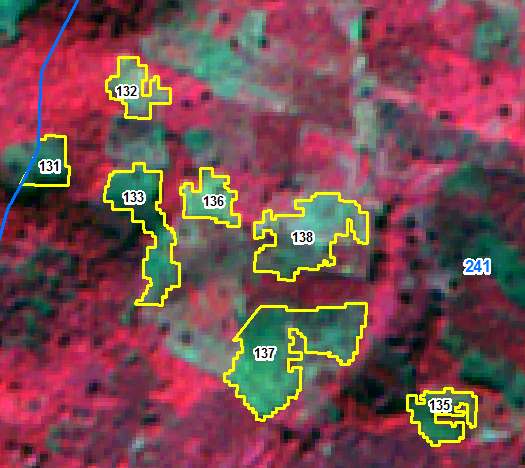 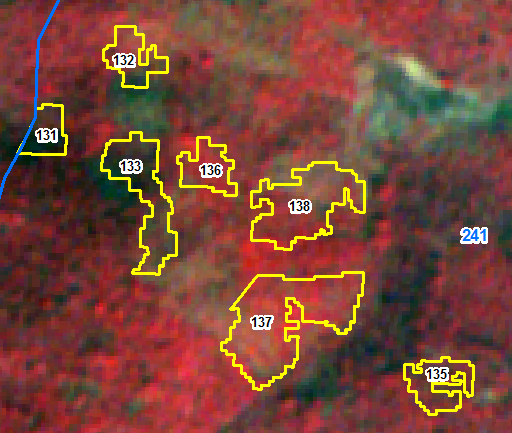 IRS R2D LISS-IV Imagery  09-11-2017
IRS R2D LISS-IV Imagery  15-01-2019
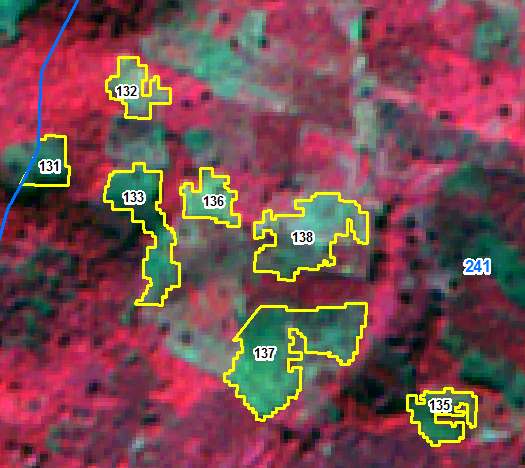 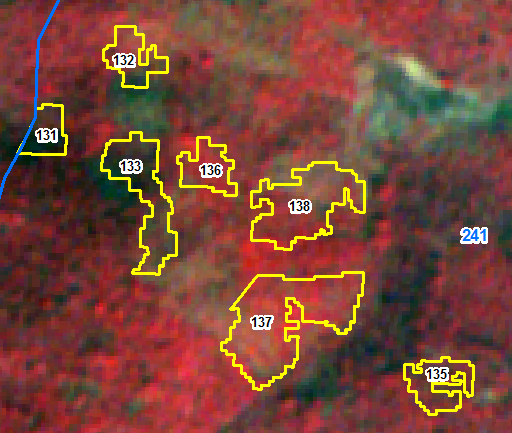 IRS R2D LISS-IV Imagery  09-11-2017
IRS R2D LISS-IV Imagery  15-01-2019
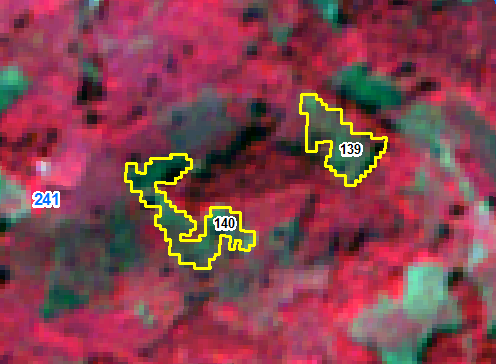 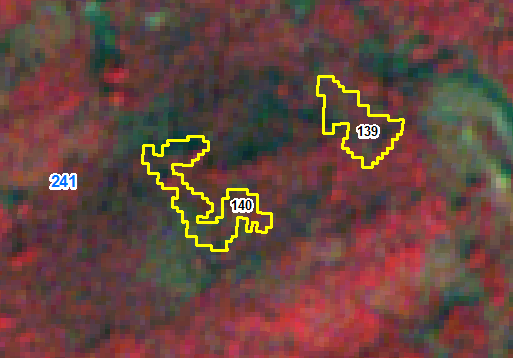 IRS R2D LISS-IV Imagery  09-11-2017
IRS R2D LISS-IV Imagery  15-01-2019
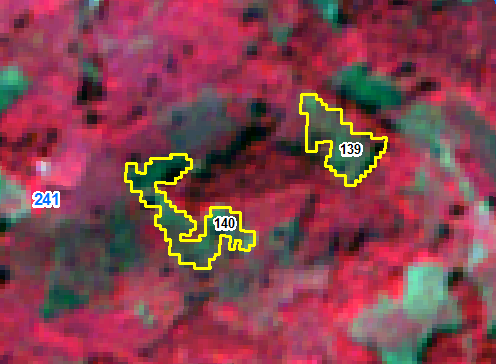 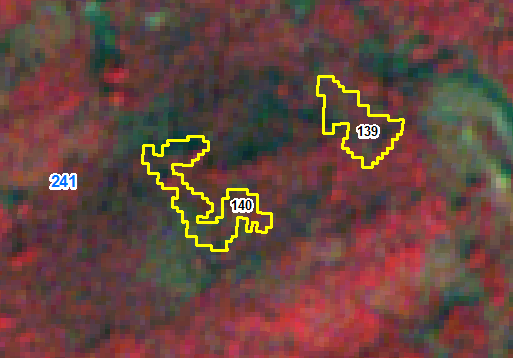 IRS R2D LISS-IV Imagery  09-11-2017
IRS R2D LISS-IV Imagery  15-01-2019
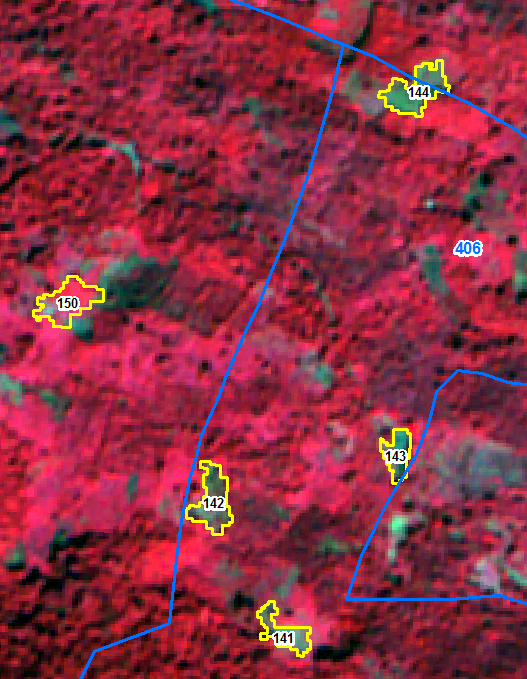 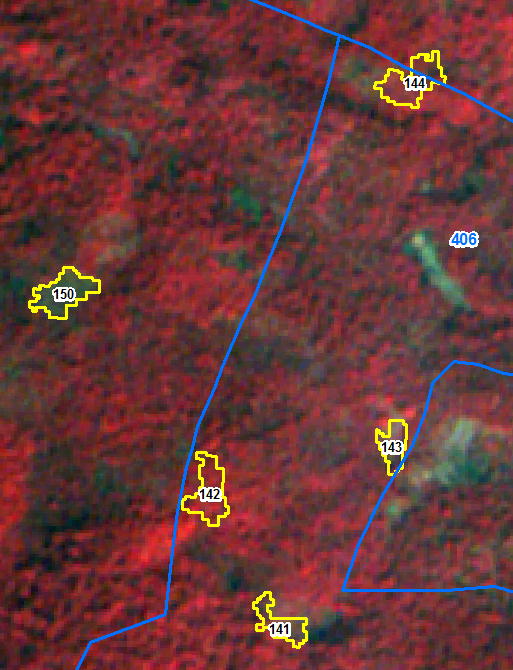 IRS R2D LISS-IV Imagery  09-11-2017
IRS R2D LISS-IV Imagery  15-01-2019
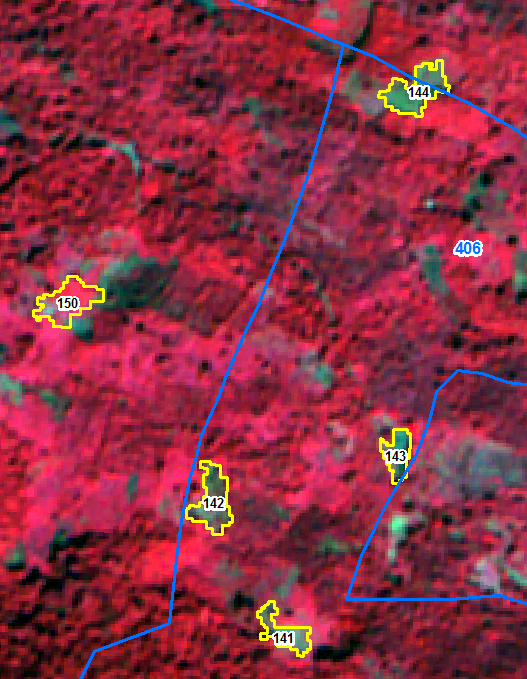 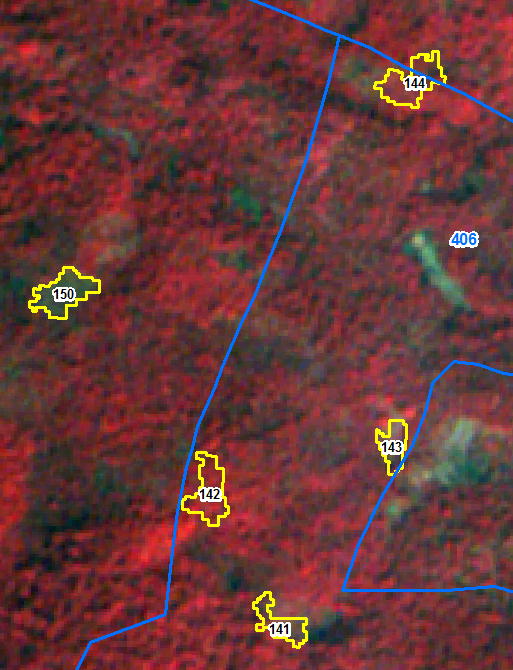 IRS R2D LISS-IV Imagery  09-11-2017
IRS R2D LISS-IV Imagery  15-01-2019
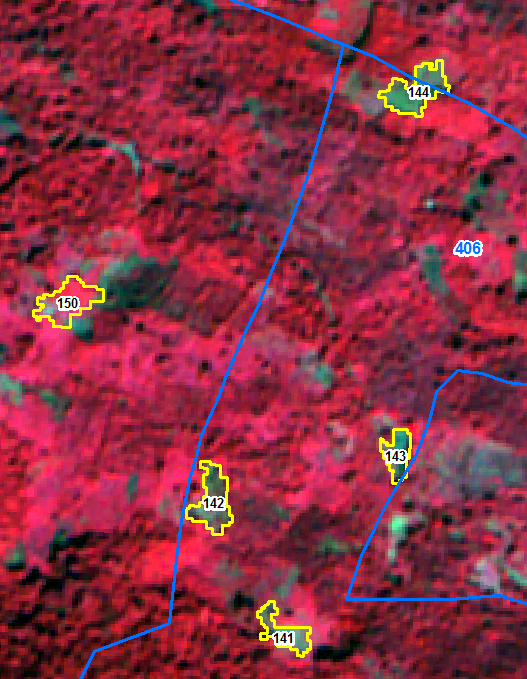 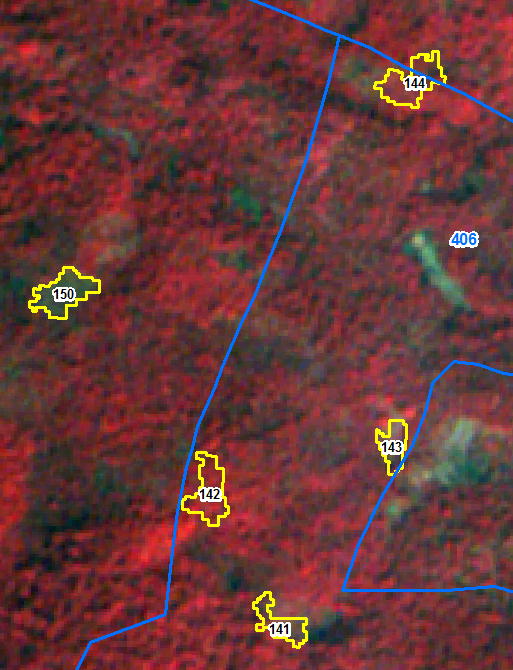 IRS R2D LISS-IV Imagery  09-11-2017
IRS R2D LISS-IV Imagery  15-01-2019
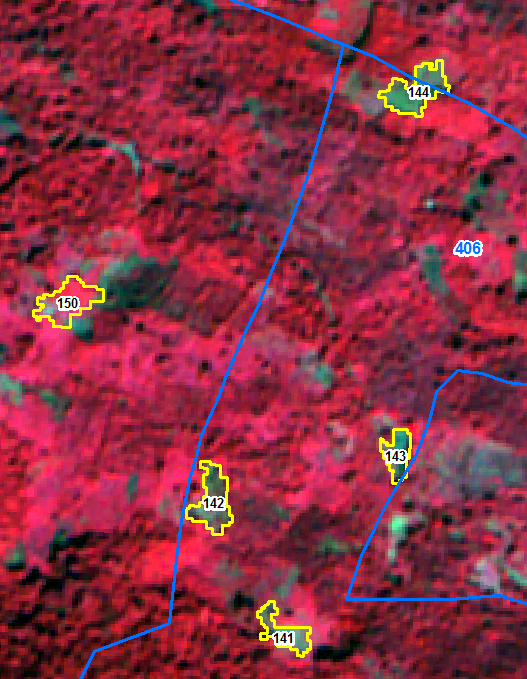 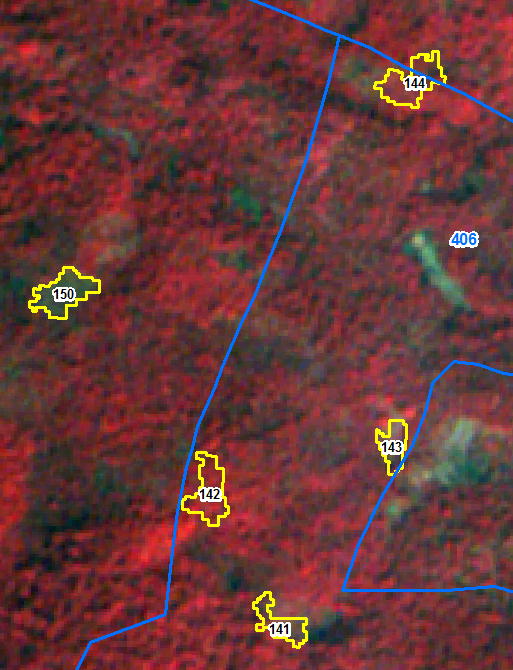 IRS R2D LISS-IV Imagery  09-11-2017
IRS R2D LISS-IV Imagery  15-01-2019
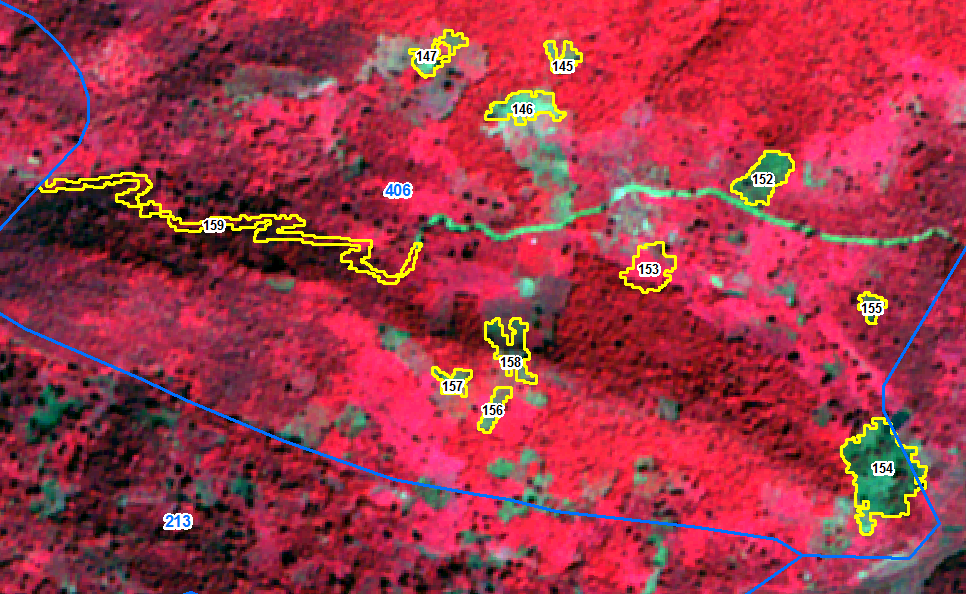 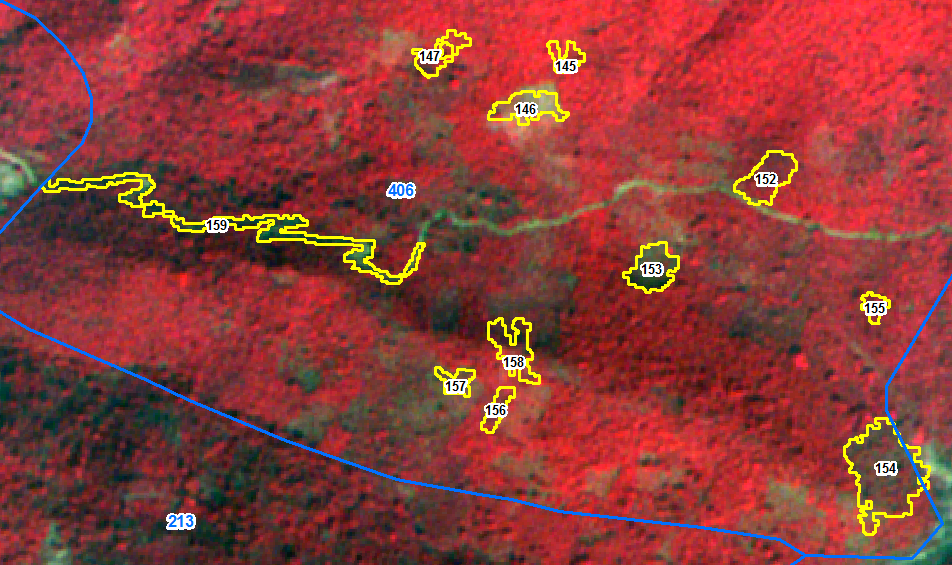 IRS R2D LISS-IV Imagery  09-11-2017
IRS R2D LISS-IV Imagery  15-01-2019
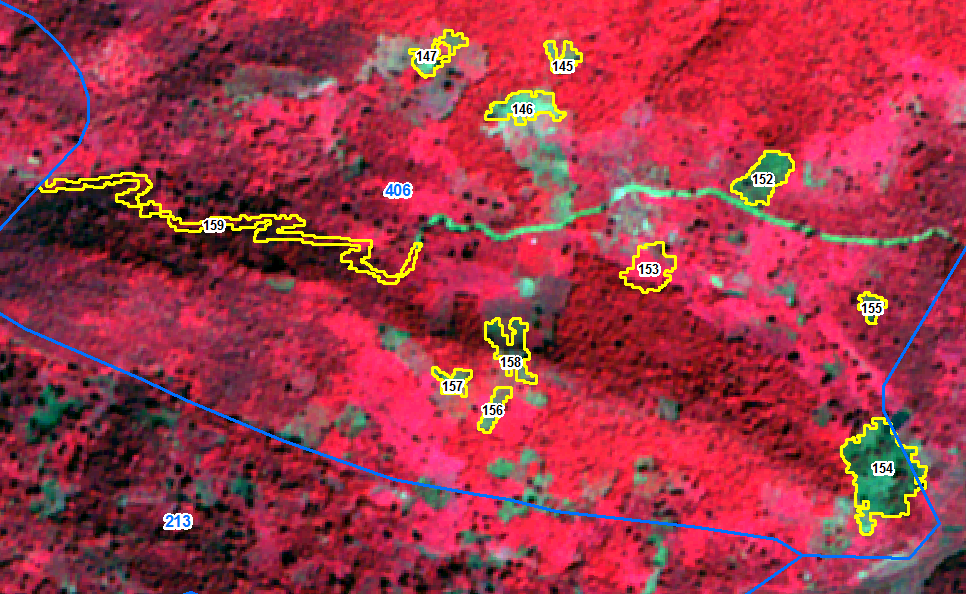 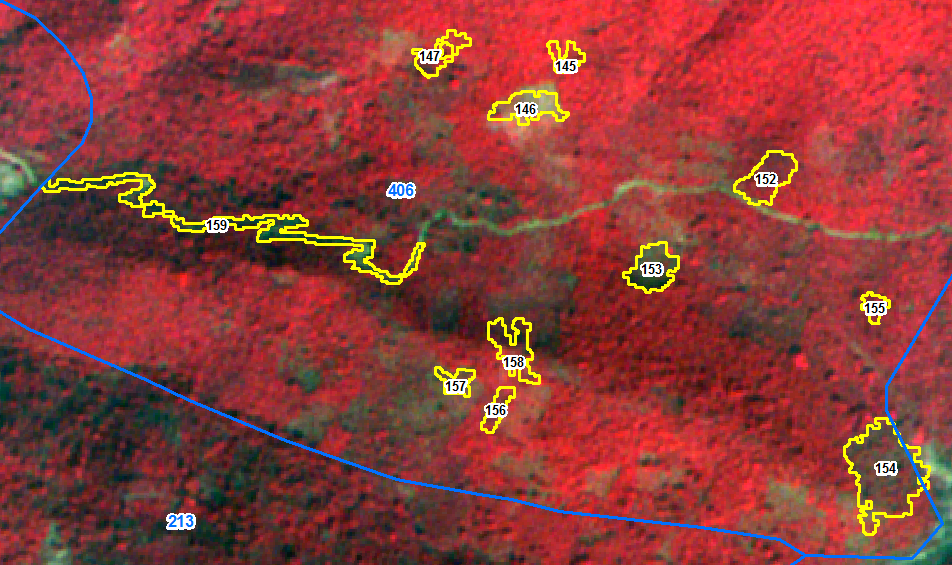 IRS R2D LISS-IV Imagery  09-11-2017
IRS R2D LISS-IV Imagery  15-01-2019
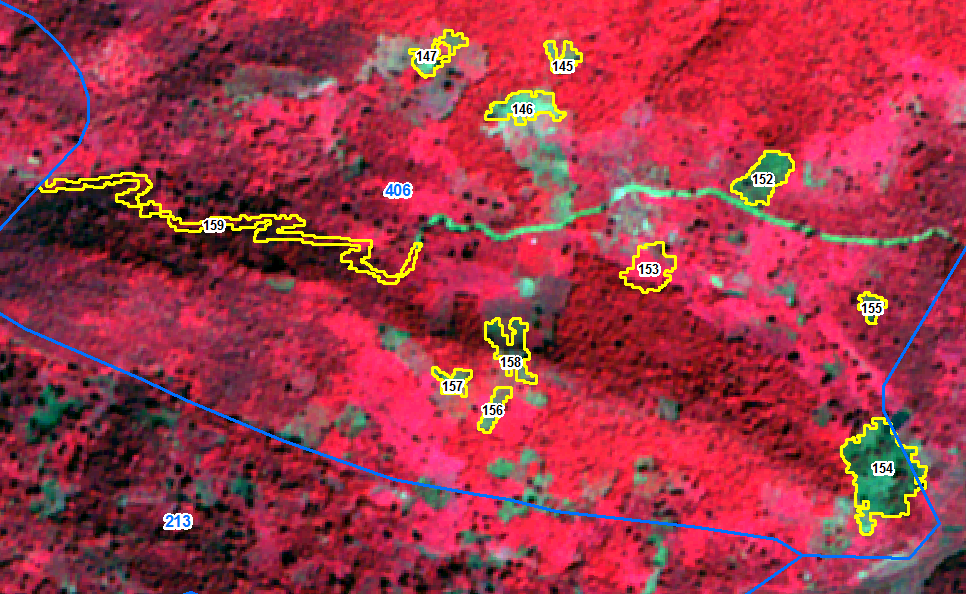 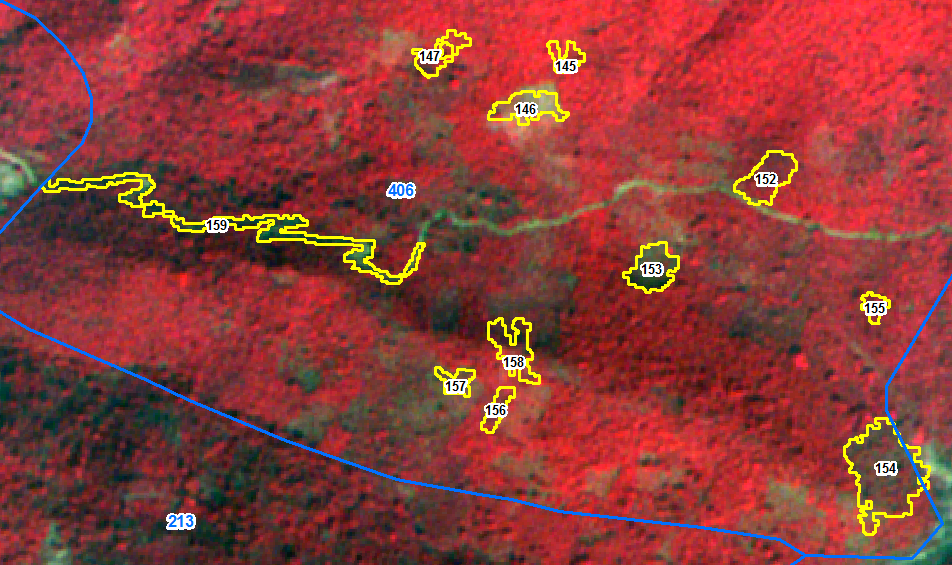 IRS R2D LISS-IV Imagery  09-11-2017
IRS R2D LISS-IV Imagery  15-01-2019
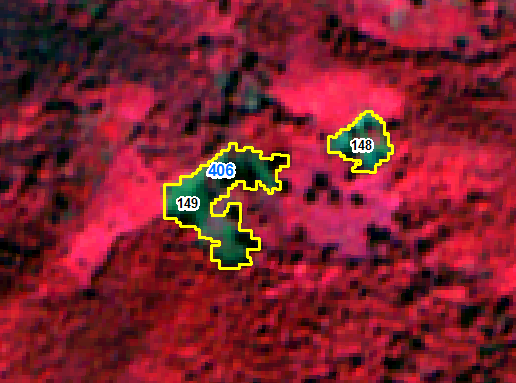 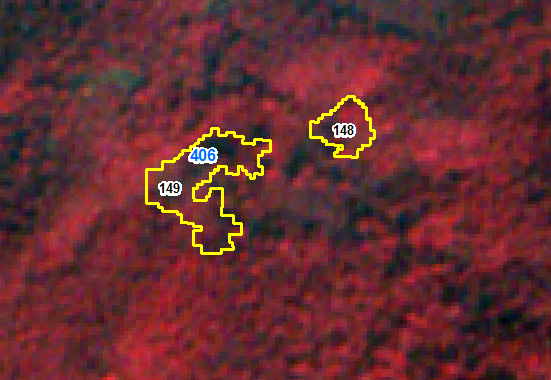 IRS R2D LISS-IV Imagery  09-11-2017
IRS R2D LISS-IV Imagery  15-01-2019
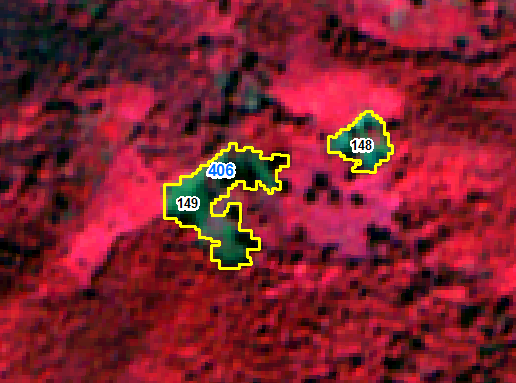 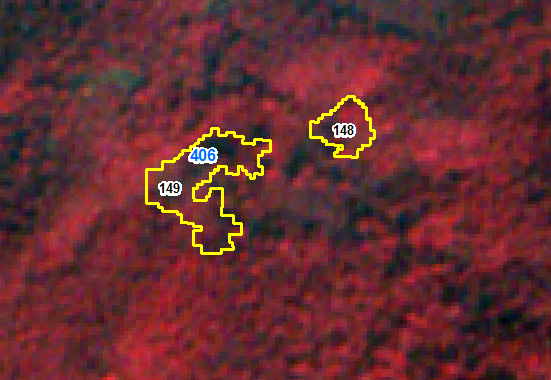 IRS R2D LISS-IV Imagery  09-11-2017
IRS R2D LISS-IV Imagery  15-01-2019
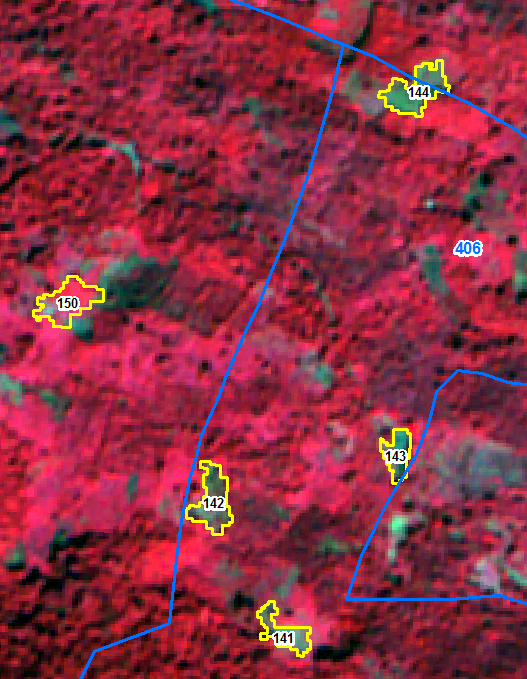 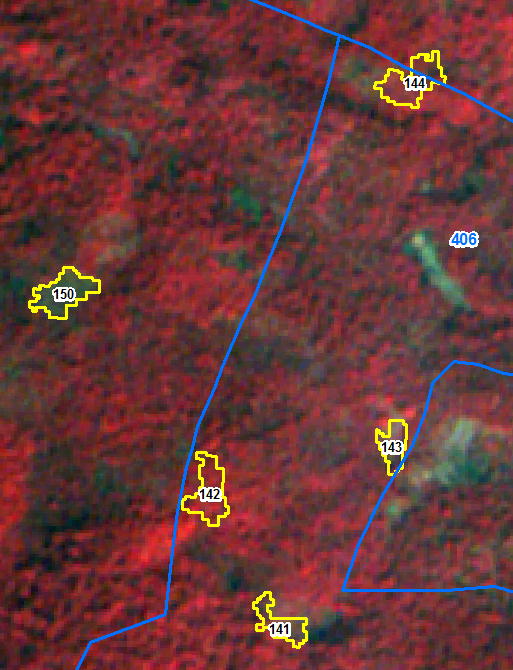 IRS R2D LISS-IV Imagery  09-11-2017
IRS R2D LISS-IV Imagery  15-01-2019
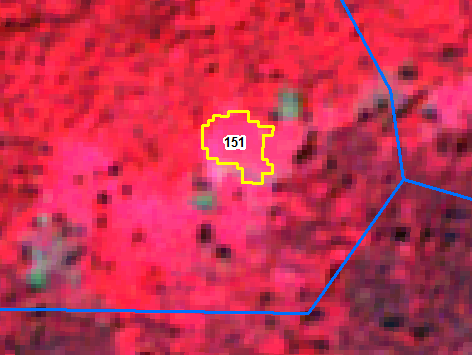 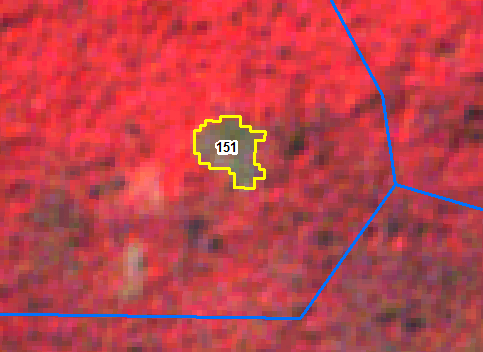 IRS R2D LISS-IV Imagery  09-11-2017
IRS R2D LISS-IV Imagery  15-01-2019
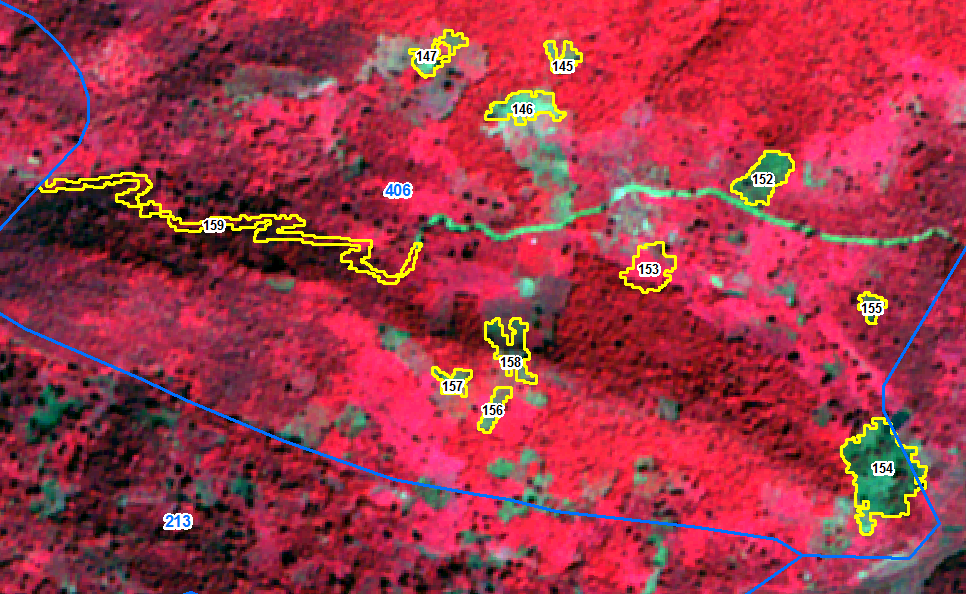 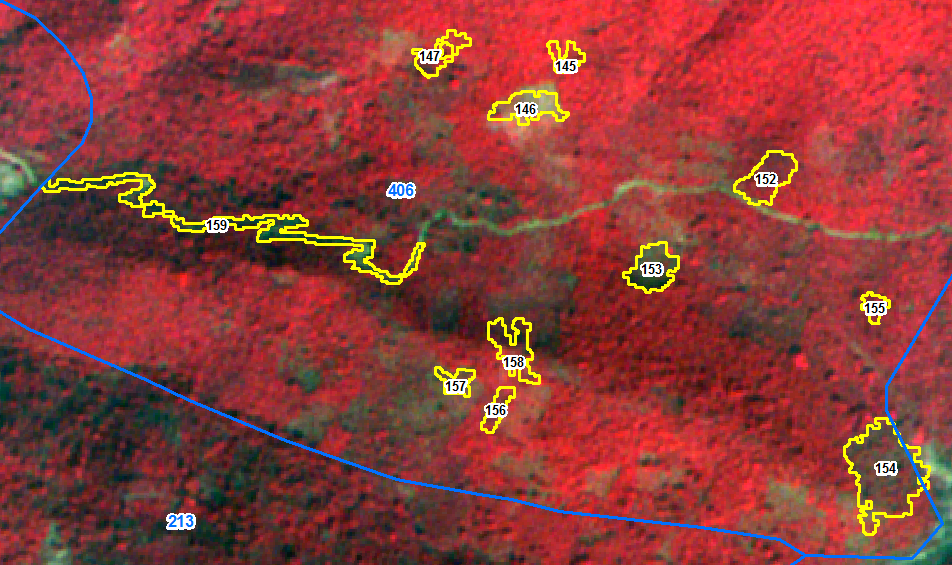 IRS R2D LISS-IV Imagery  09-11-2017
IRS R2D LISS-IV Imagery  15-01-2019
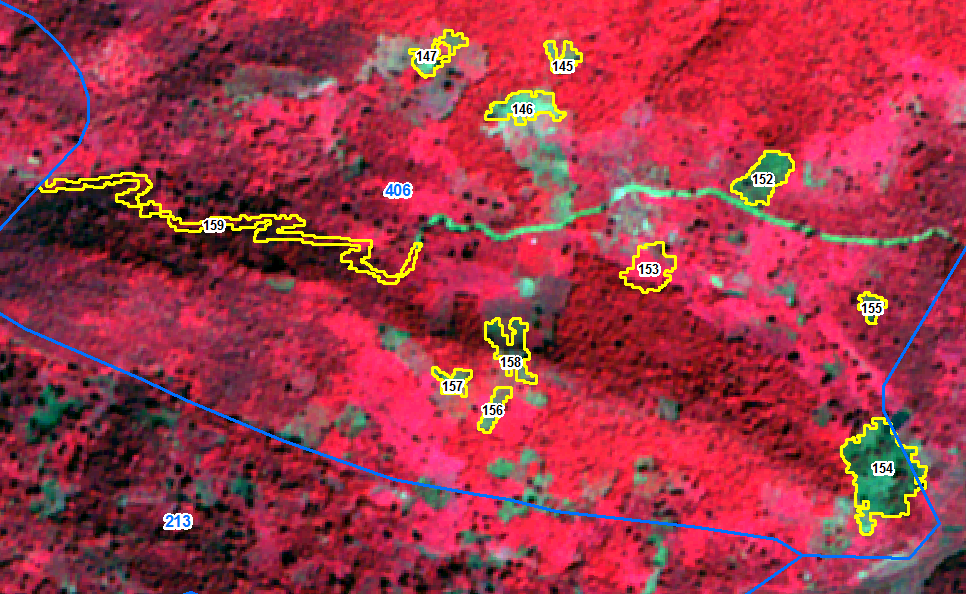 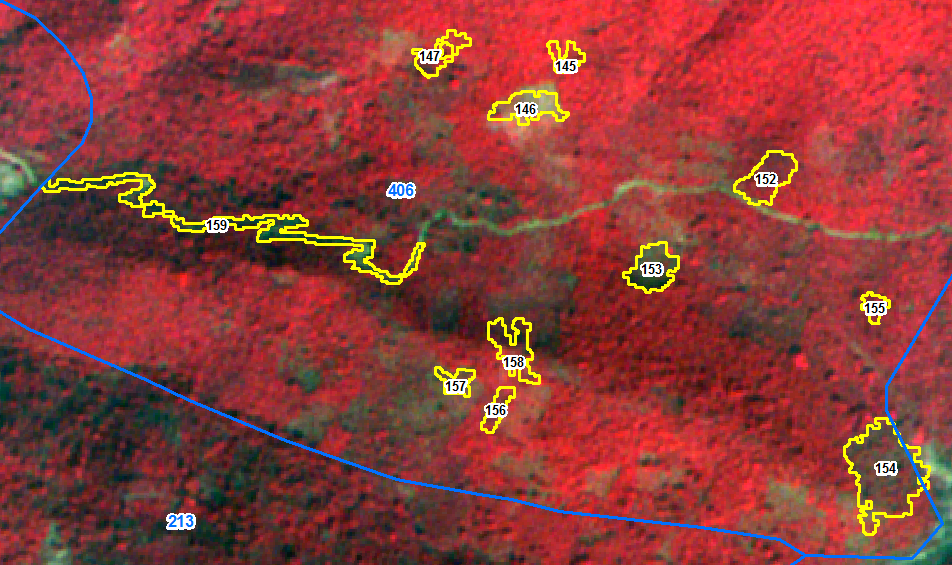 IRS R2D LISS-IV Imagery  09-11-2017
IRS R2D LISS-IV Imagery  15-01-2019
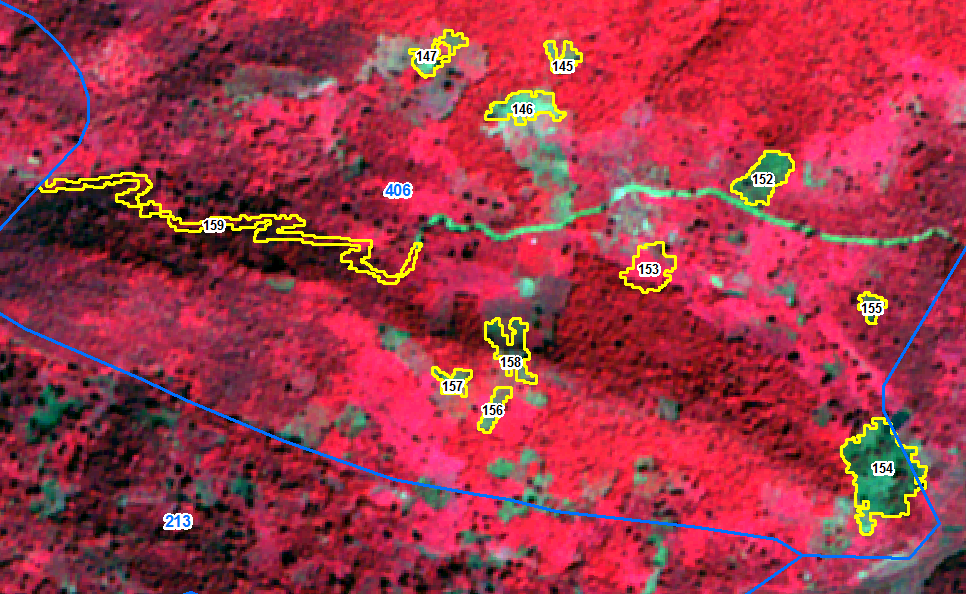 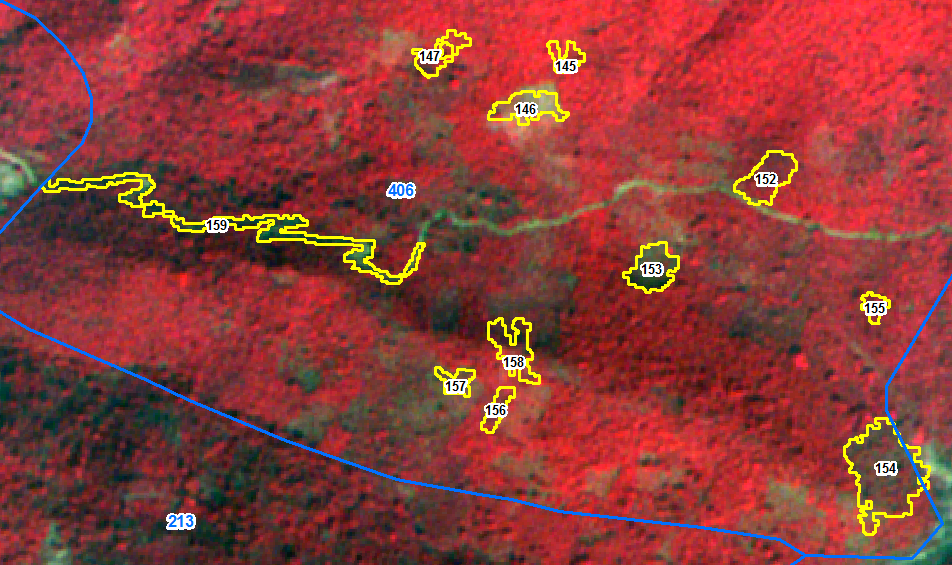 IRS R2D LISS-IV Imagery  09-11-2017
IRS R2D LISS-IV Imagery  15-01-2019
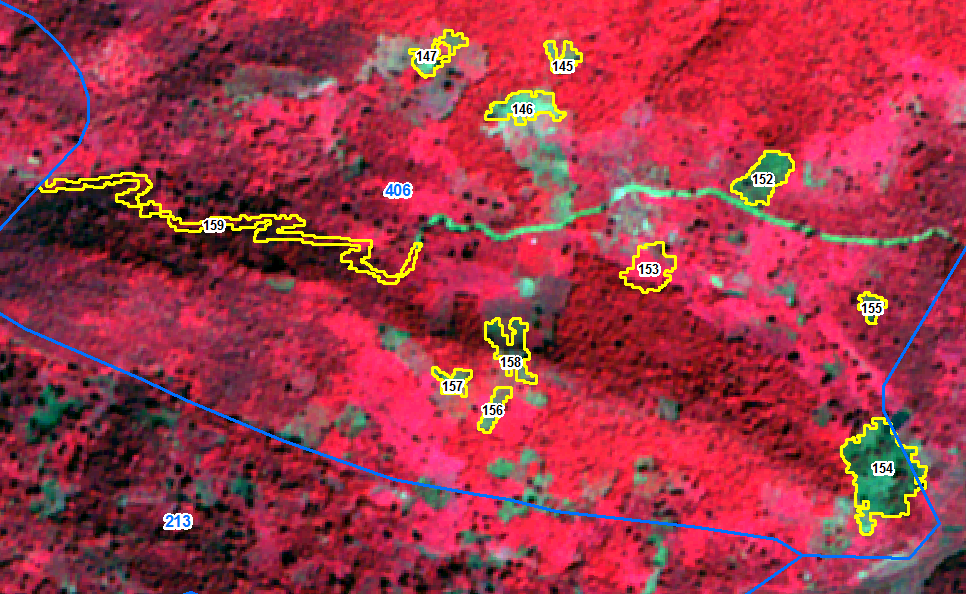 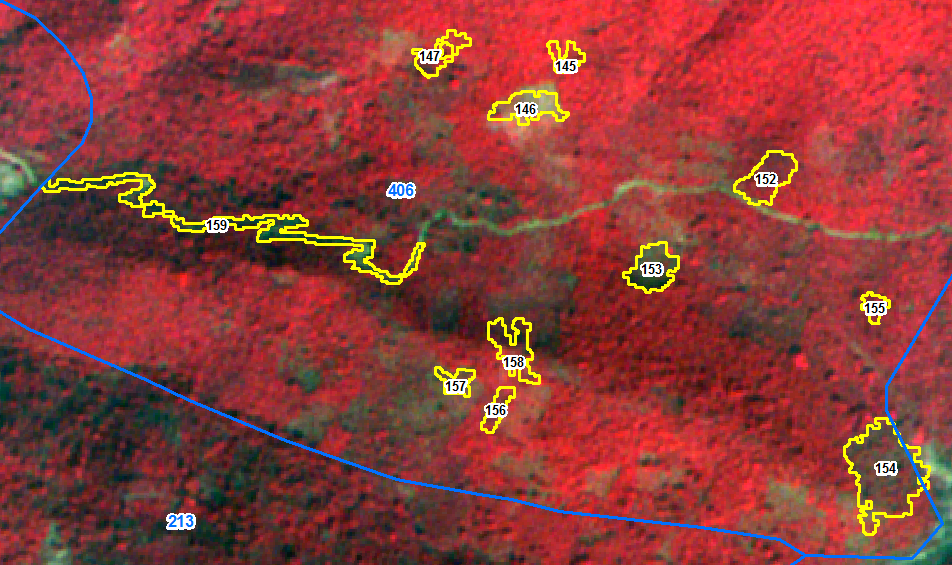 IRS R2D LISS-IV Imagery  09-11-2017
IRS R2D LISS-IV Imagery  15-01-2019
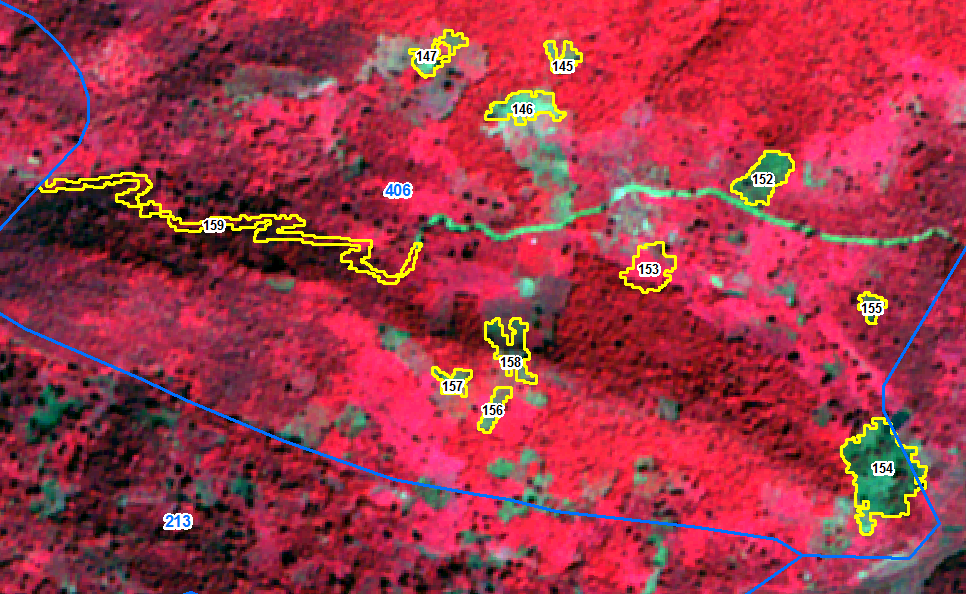 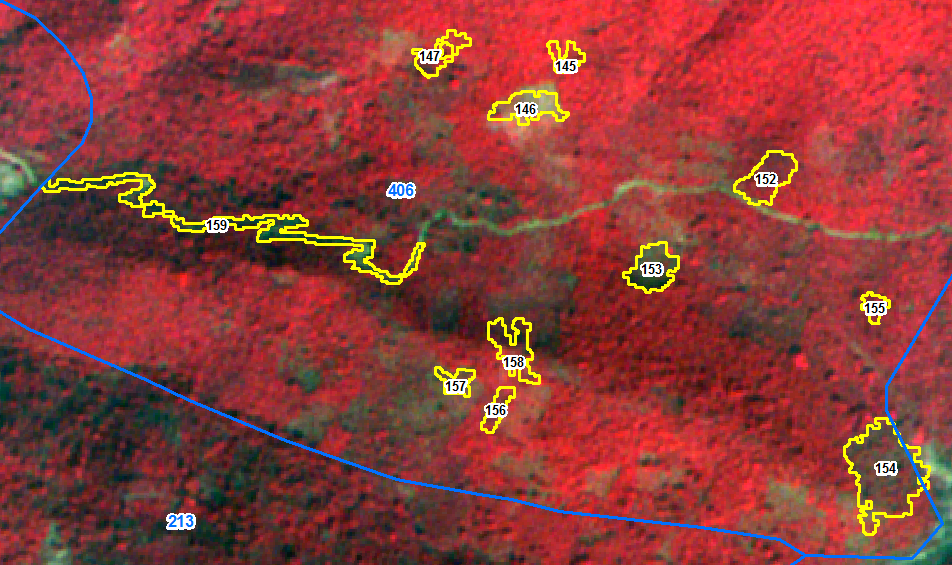 IRS R2D LISS-IV Imagery  09-11-2017
IRS R2D LISS-IV Imagery  15-01-2019
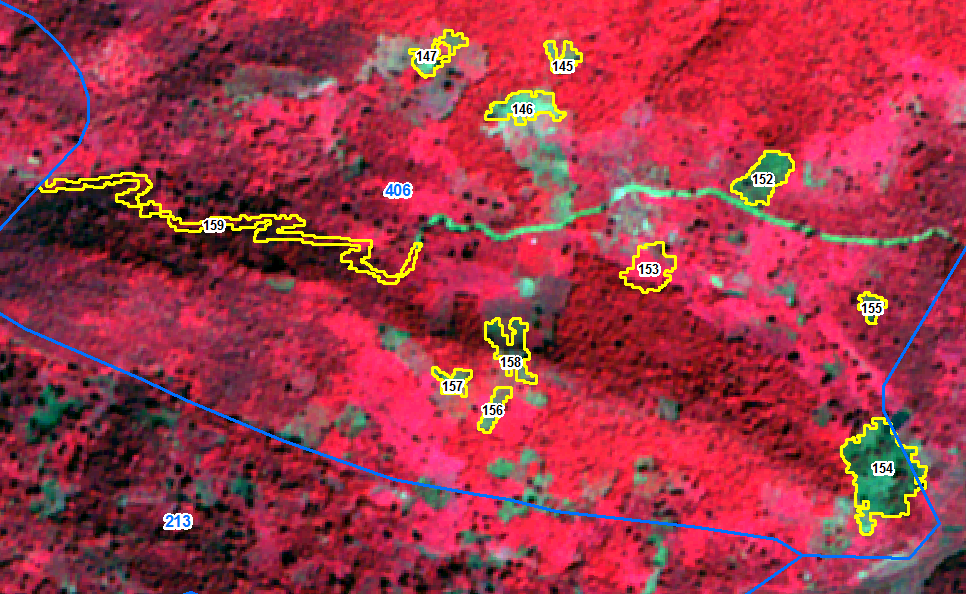 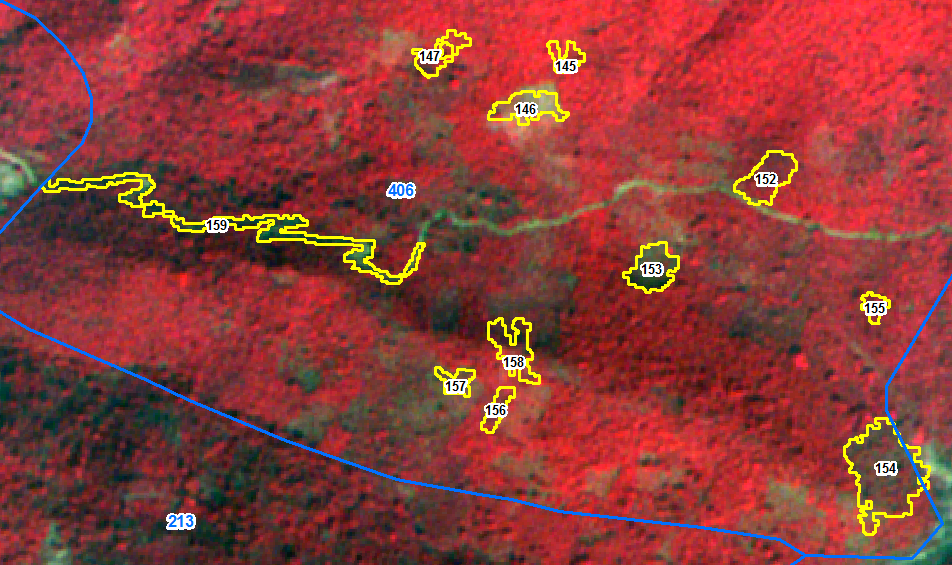 IRS R2D LISS-IV Imagery  09-11-2017
IRS R2D LISS-IV Imagery  15-01-2019
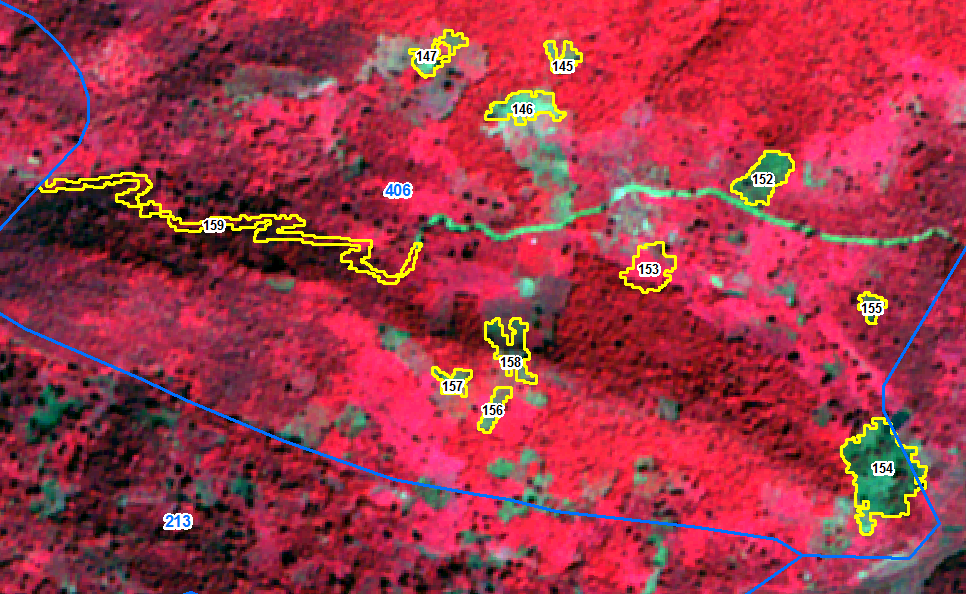 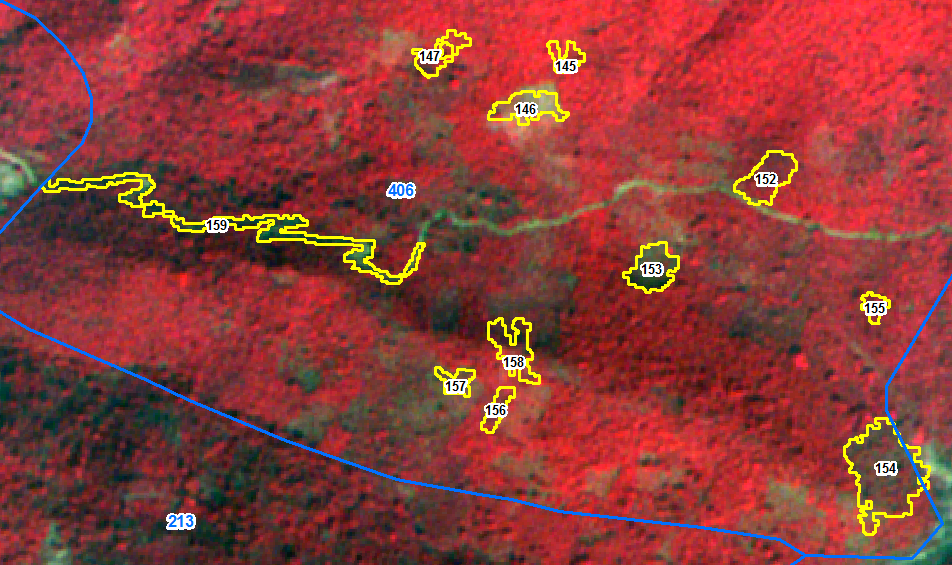 IRS R2D LISS-IV Imagery  09-11-2017
IRS R2D LISS-IV Imagery  15-01-2019
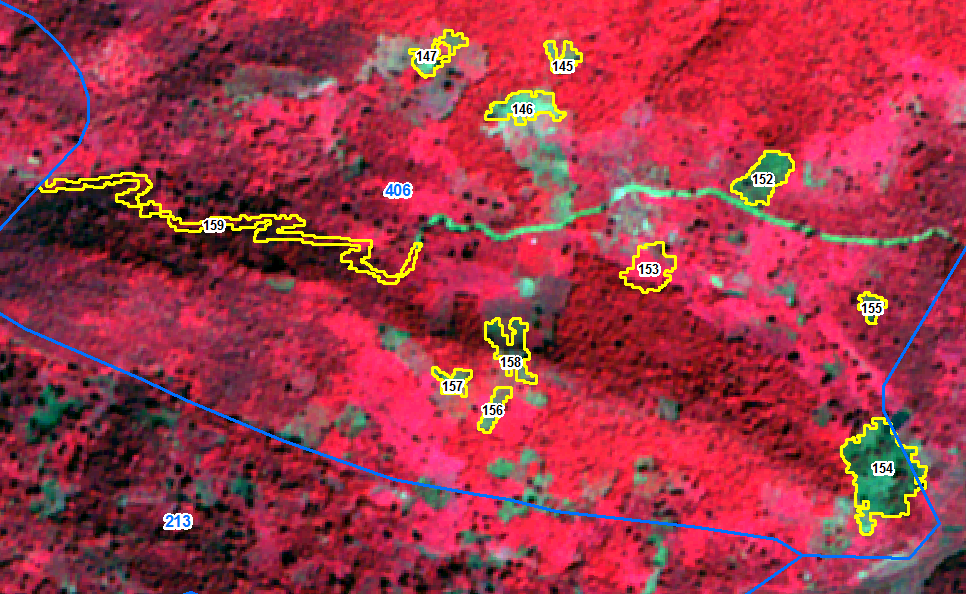 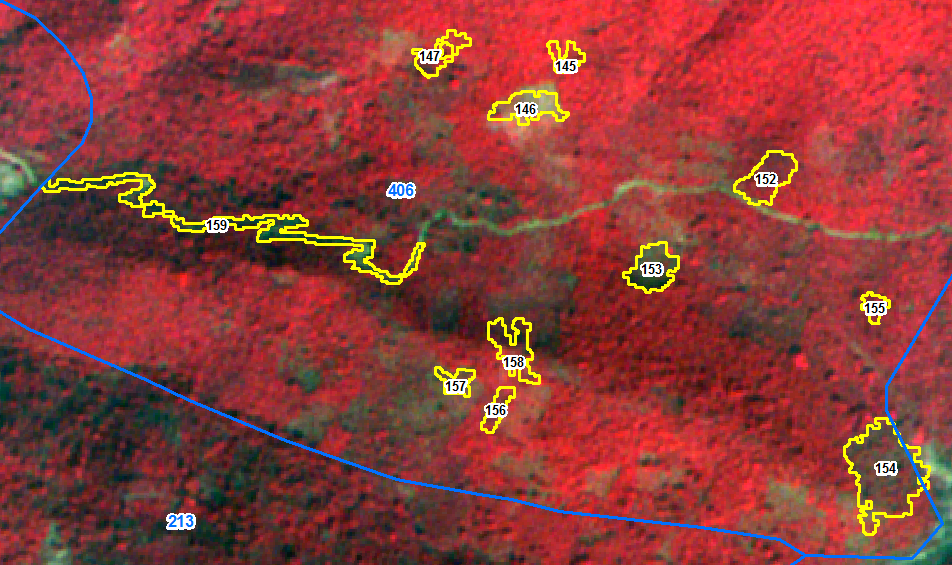 IRS R2D LISS-IV Imagery  09-11-2017
IRS R2D LISS-IV Imagery  15-01-2019
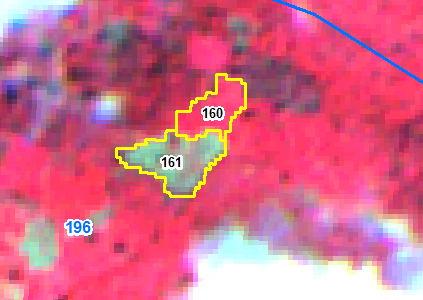 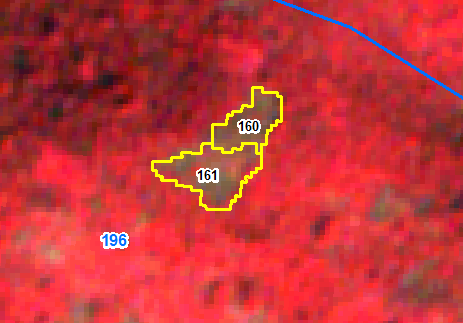 IRS R2D LISS-IV Imagery  09-11-2017
IRS R2D LISS-IV Imagery  15-01-2019
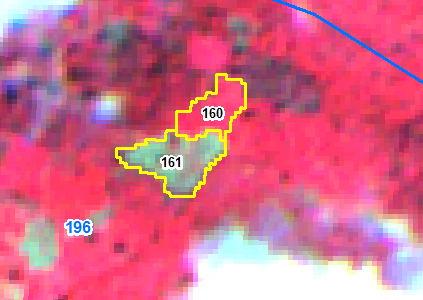 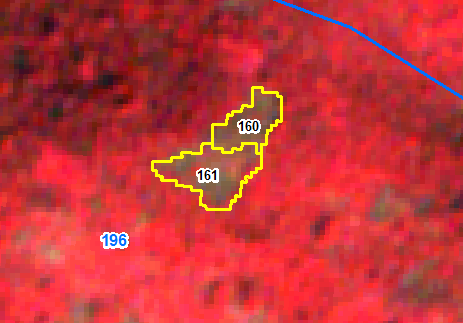 IRS R2D LISS-IV Imagery  09-11-2017
IRS R2D LISS-IV Imagery  15-01-2019
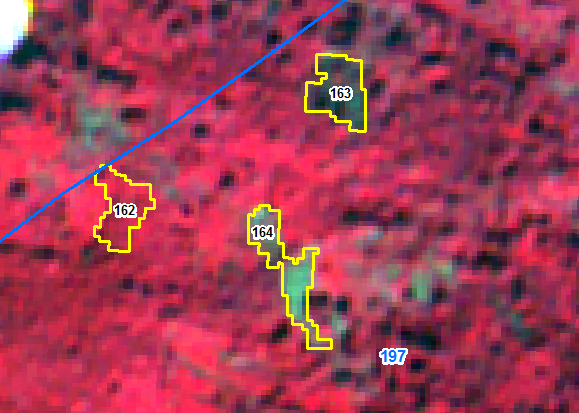 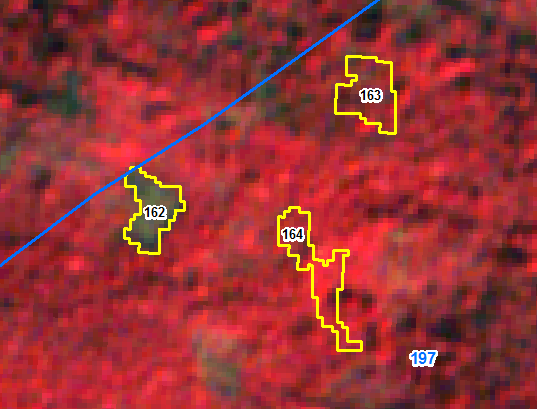 IRS R2D LISS-IV Imagery  09-11-2017
IRS R2D LISS-IV Imagery  15-01-2019
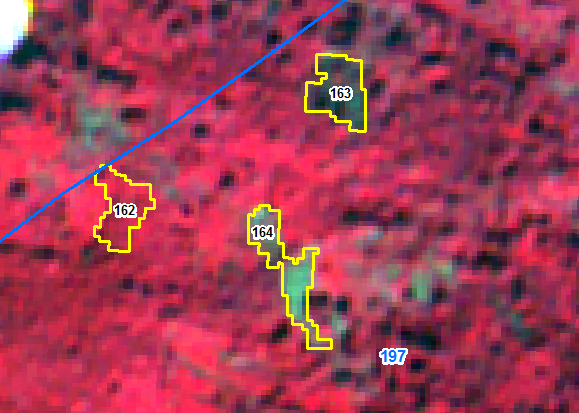 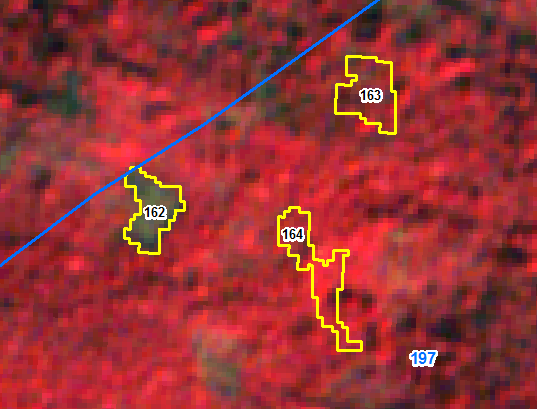 IRS R2D LISS-IV Imagery  09-11-2017
IRS R2D LISS-IV Imagery  15-01-2019
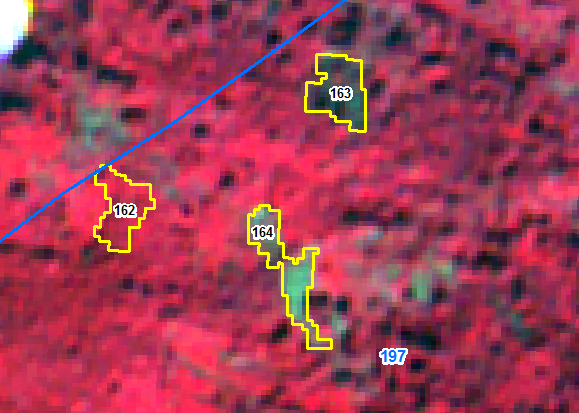 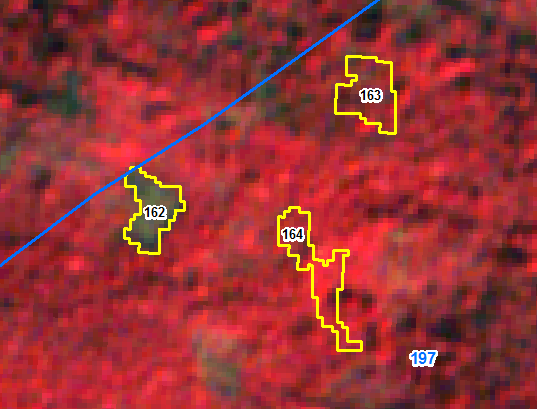 IRS R2D LISS-IV Imagery  09-11-2017
IRS R2D LISS-IV Imagery  15-01-2019
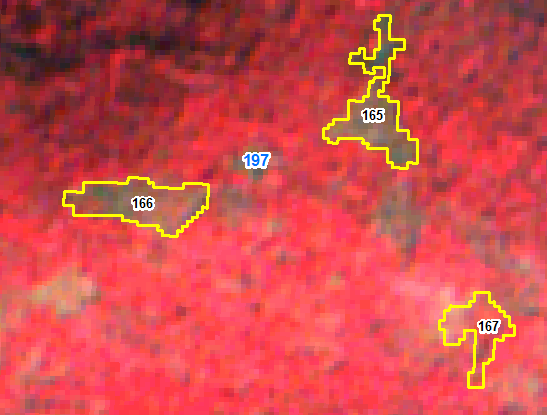 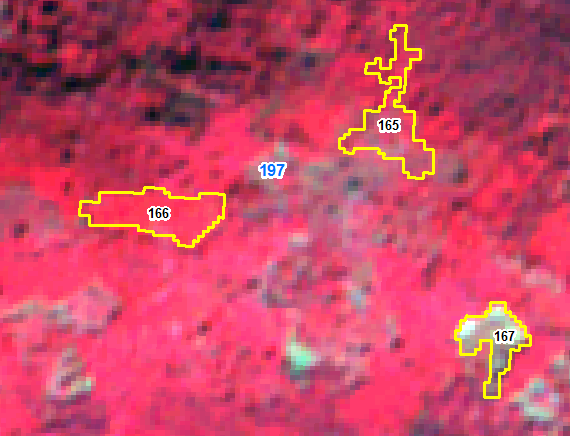 IRS R2D LISS-IV Imagery  09-11-2017
IRS R2D LISS-IV Imagery  15-01-2019
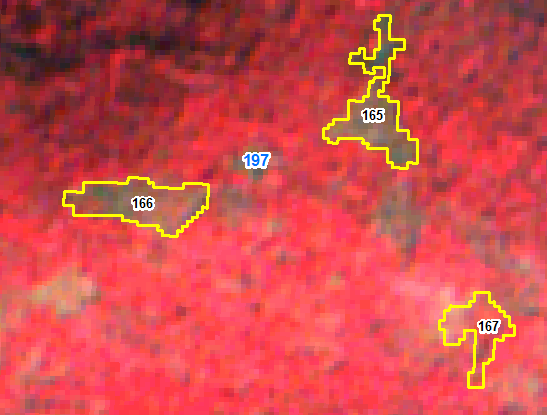 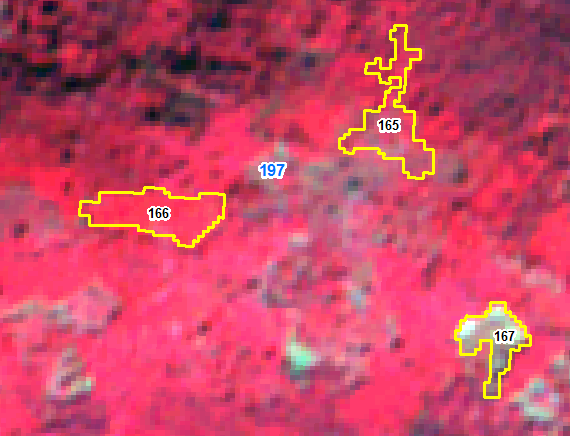 IRS R2D LISS-IV Imagery  09-11-2017
IRS R2D LISS-IV Imagery  15-01-2019
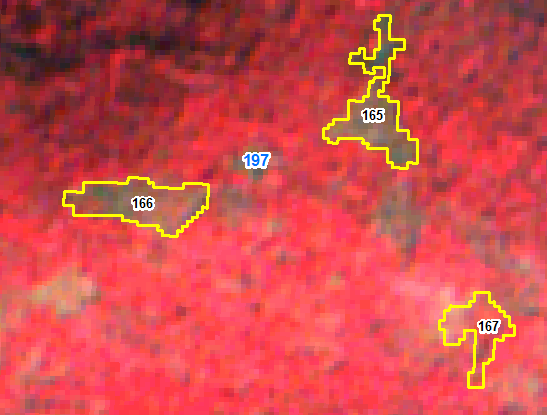 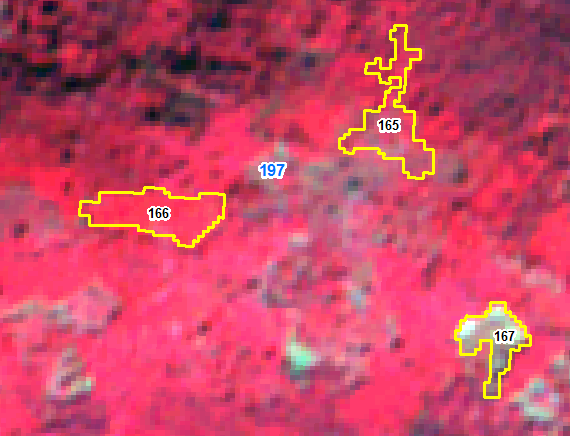 IRS R2D LISS-IV Imagery  09-11-2017
IRS R2D LISS-IV Imagery  15-01-2019
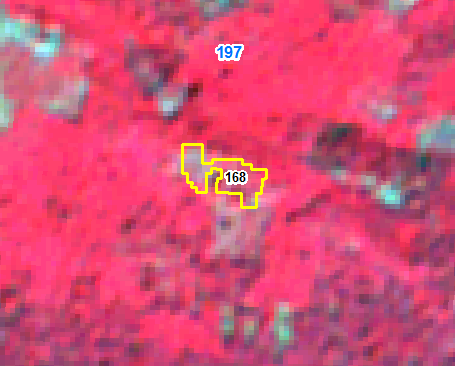 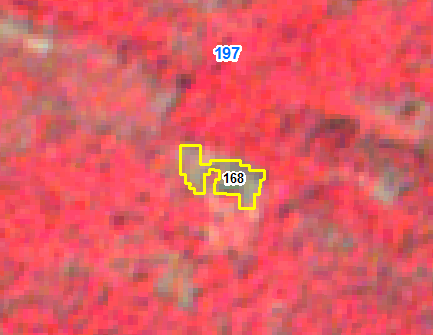 IRS R2D LISS-IV Imagery  09-11-2017
IRS R2D LISS-IV Imagery  15-01-2019
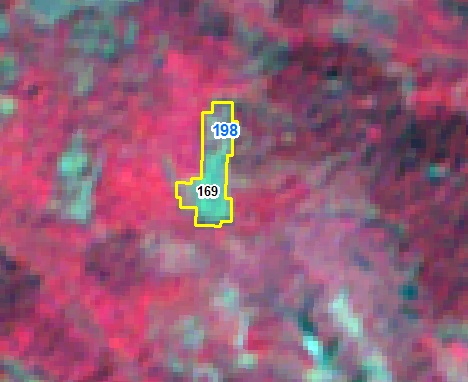 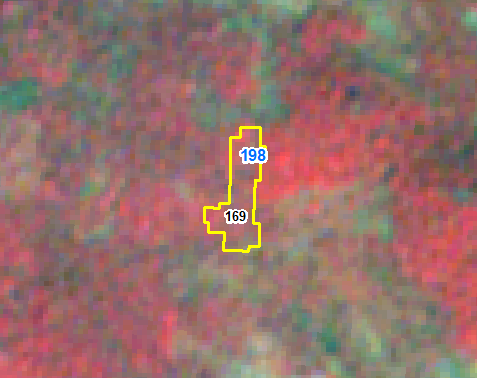 IRS R2D LISS-IV Imagery  09-11-2017
IRS R2D LISS-IV Imagery  15-01-2019
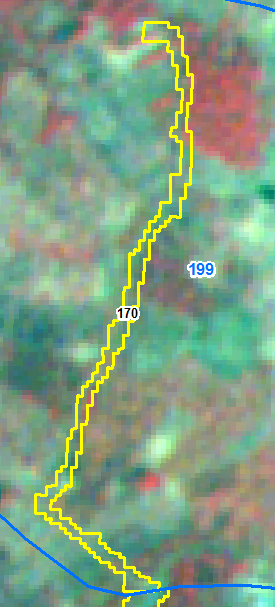 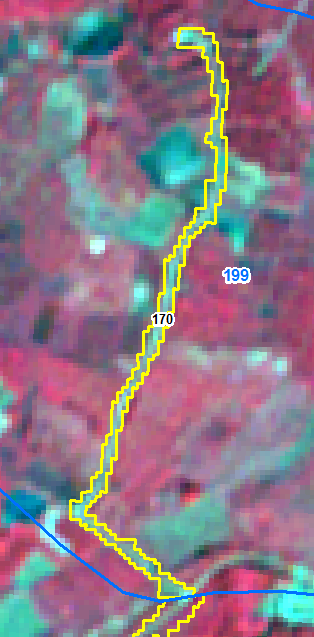 IRS R2D LISS-IV Imagery  09-11-2017
IRS R2D LISS-IV Imagery  15-01-2019
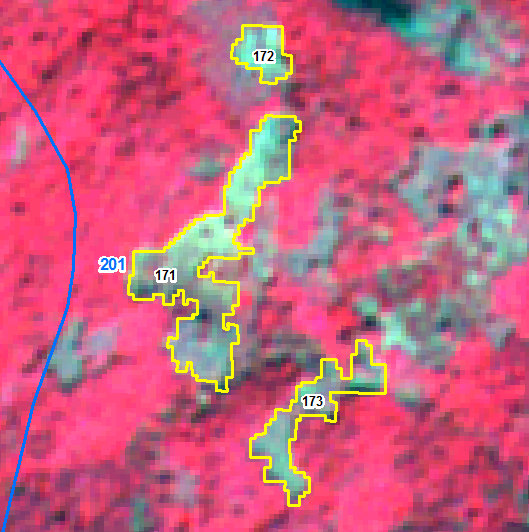 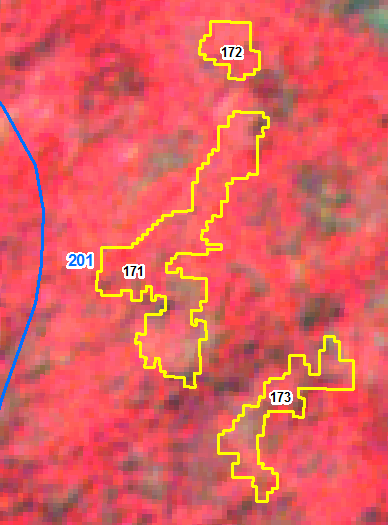 IRS R2D LISS-IV Imagery  09-11-2017
IRS R2D LISS-IV Imagery  15-01-2019
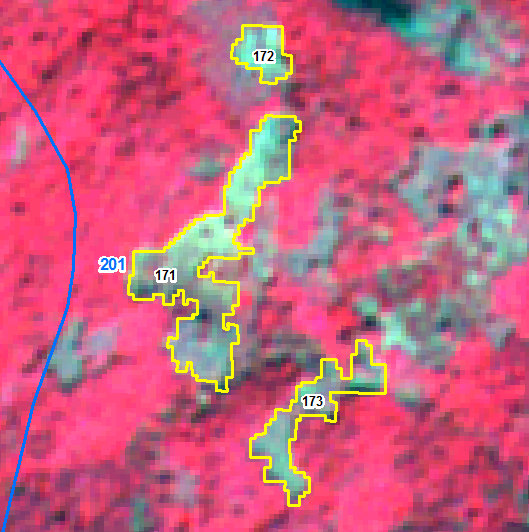 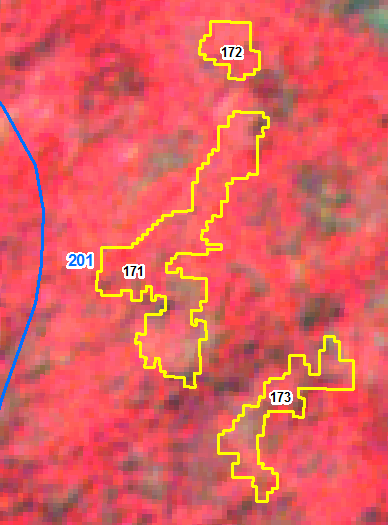 IRS R2D LISS-IV Imagery  09-11-2017
IRS R2D LISS-IV Imagery  15-01-2019
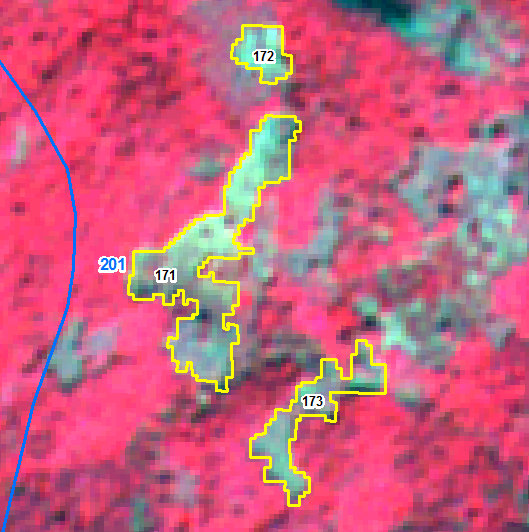 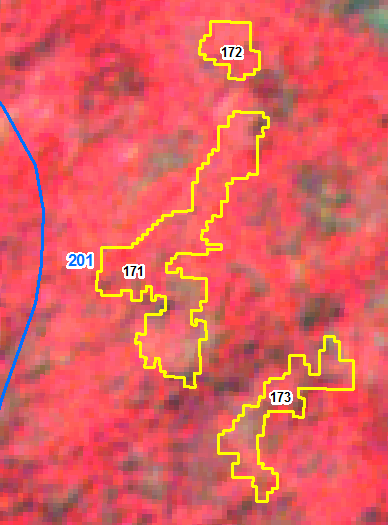 IRS R2D LISS-IV Imagery  09-11-2017
IRS R2D LISS-IV Imagery  15-01-2019
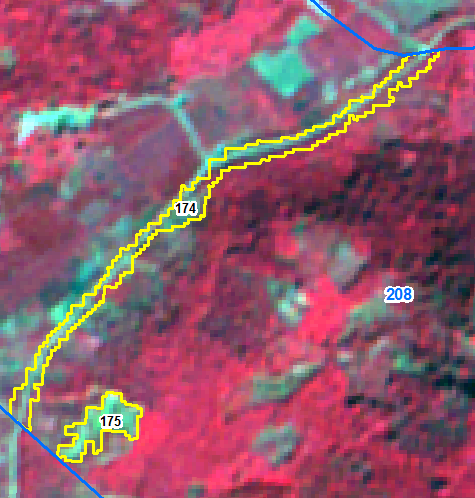 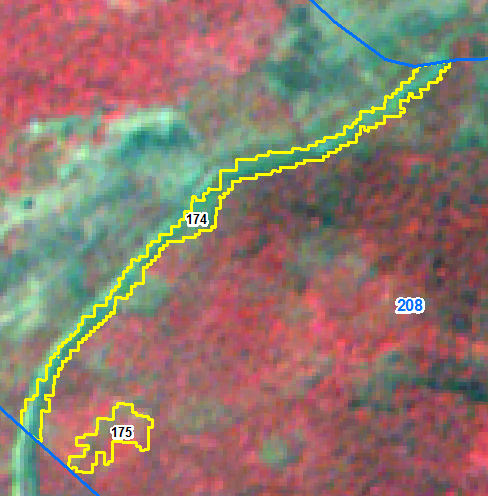 IRS R2D LISS-IV Imagery  09-11-2017
IRS R2D LISS-IV Imagery  15-01-2019
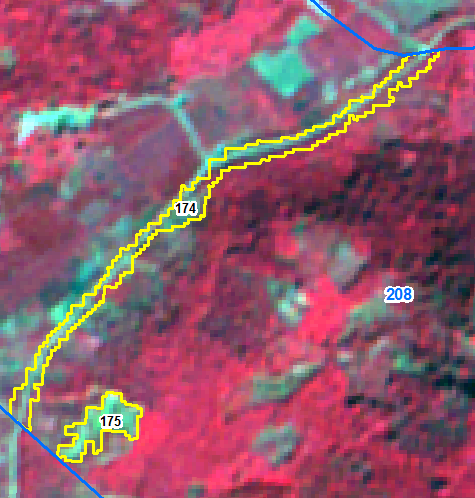 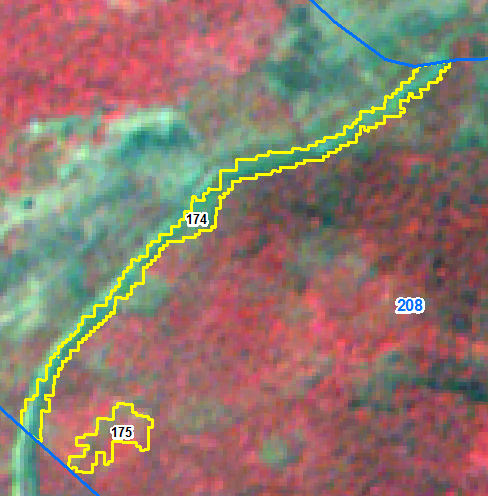 IRS R2D LISS-IV Imagery  09-11-2017
IRS R2D LISS-IV Imagery  15-01-2019
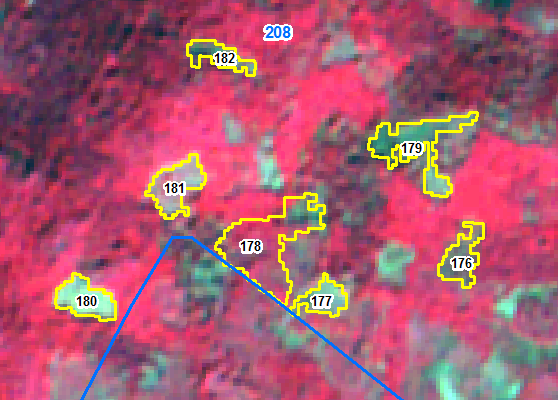 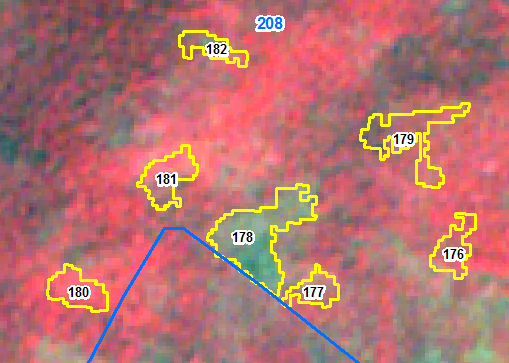 IRS R2D LISS-IV Imagery  09-11-2017
IRS R2D LISS-IV Imagery  15-01-2019
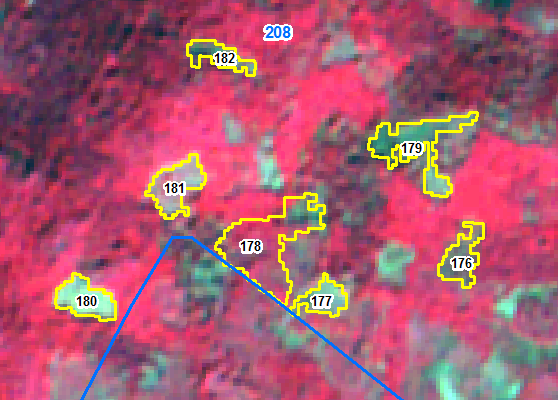 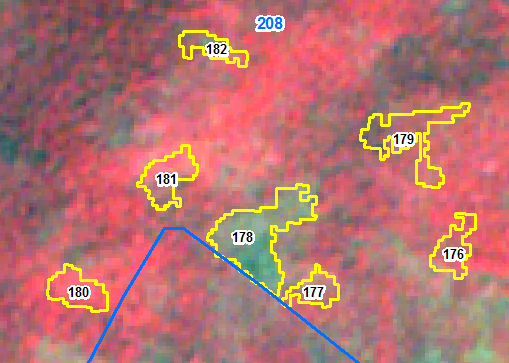 IRS R2D LISS-IV Imagery  09-11-2017
IRS R2D LISS-IV Imagery  15-01-2019
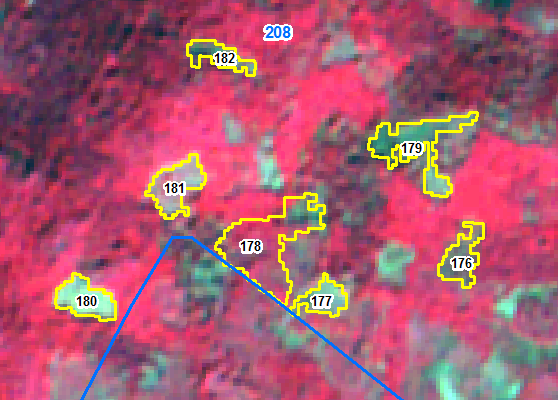 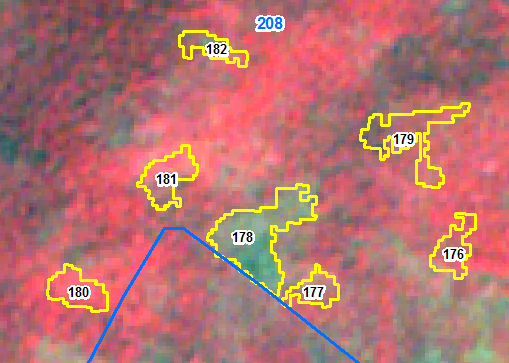 IRS R2D LISS-IV Imagery  09-11-2017
IRS R2D LISS-IV Imagery  15-01-2019
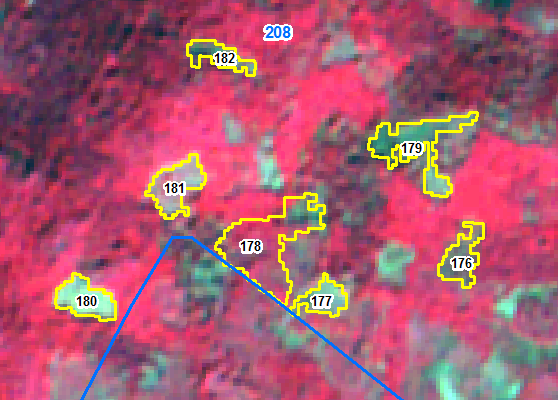 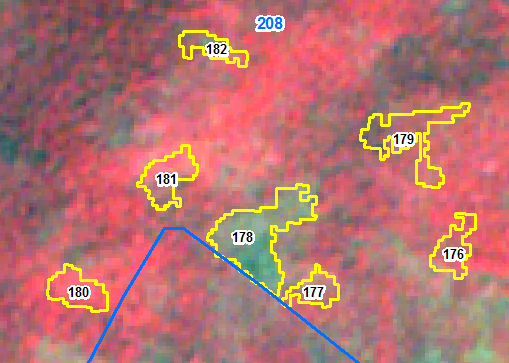 IRS R2D LISS-IV Imagery  09-11-2017
IRS R2D LISS-IV Imagery  15-01-2019
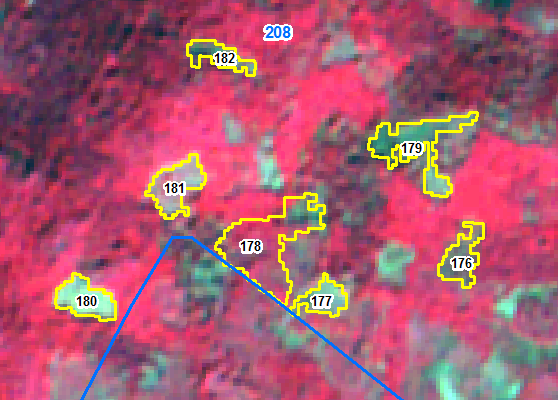 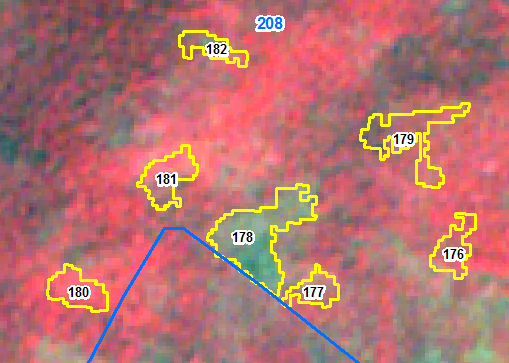 IRS R2D LISS-IV Imagery  09-11-2017
IRS R2D LISS-IV Imagery  15-01-2019
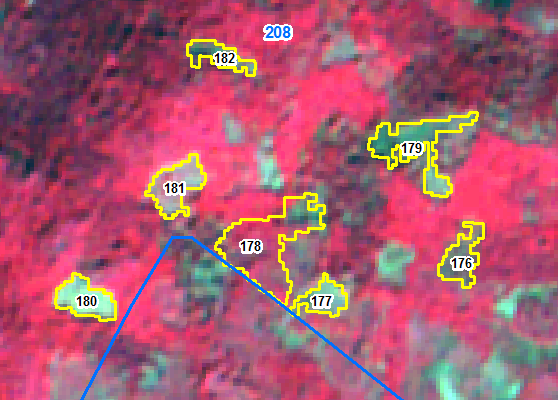 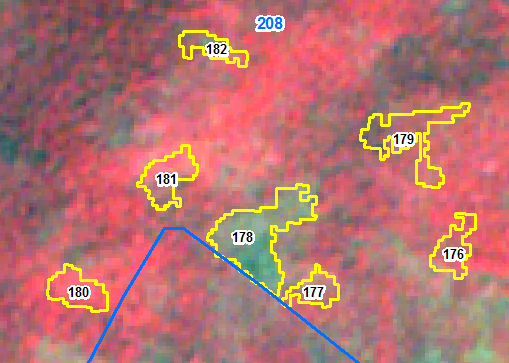 IRS R2D LISS-IV Imagery  09-11-2017
IRS R2D LISS-IV Imagery  15-01-2019
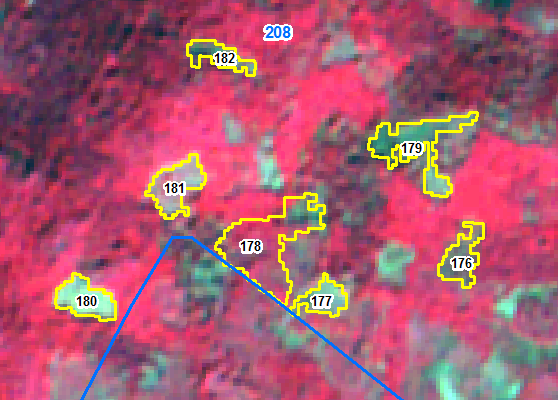 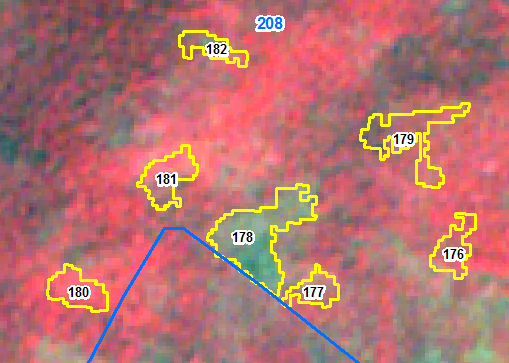 IRS R2D LISS-IV Imagery  09-11-2017
IRS R2D LISS-IV Imagery  15-01-2019
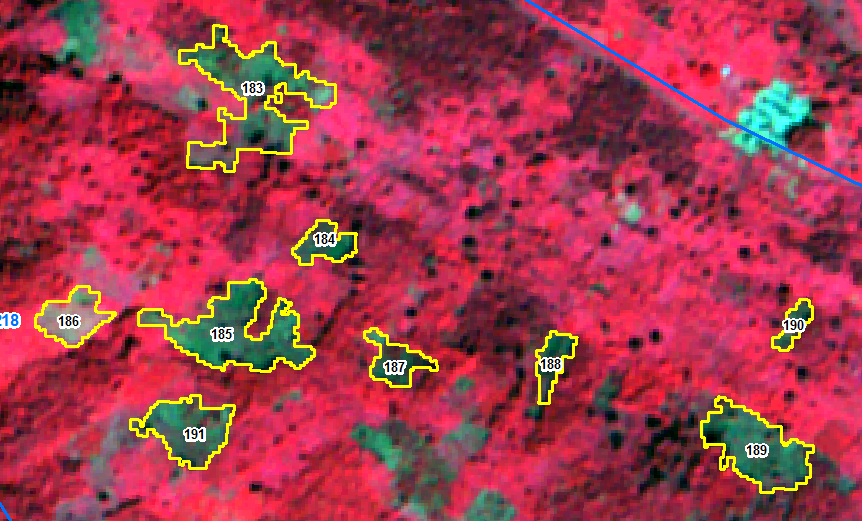 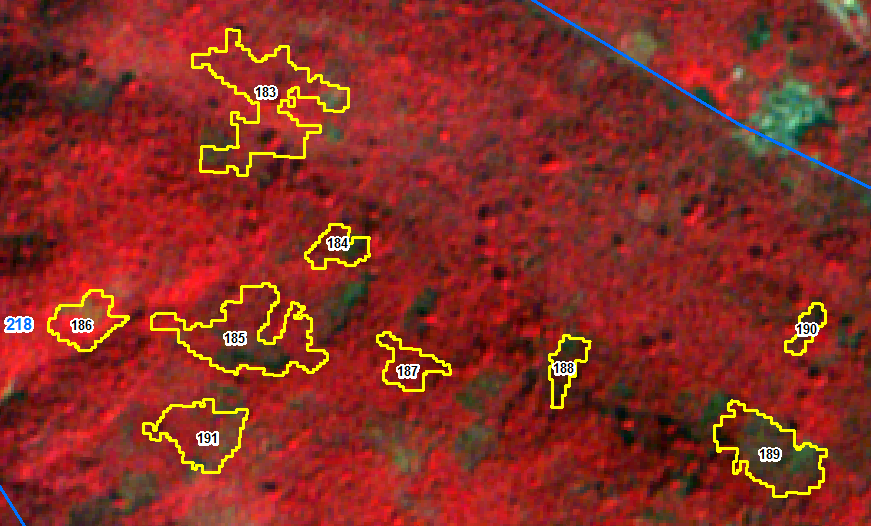 IRS R2D LISS-IV Imagery  09-11-2017
IRS R2D LISS-IV Imagery  15-01-2019
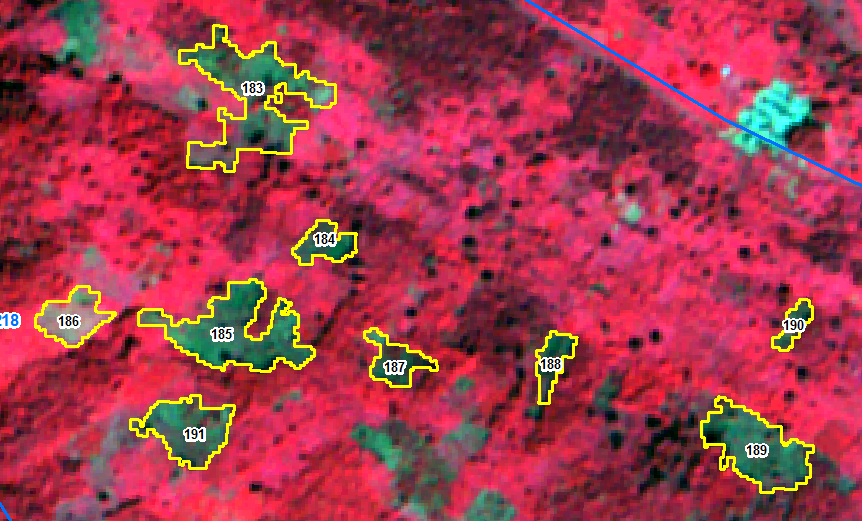 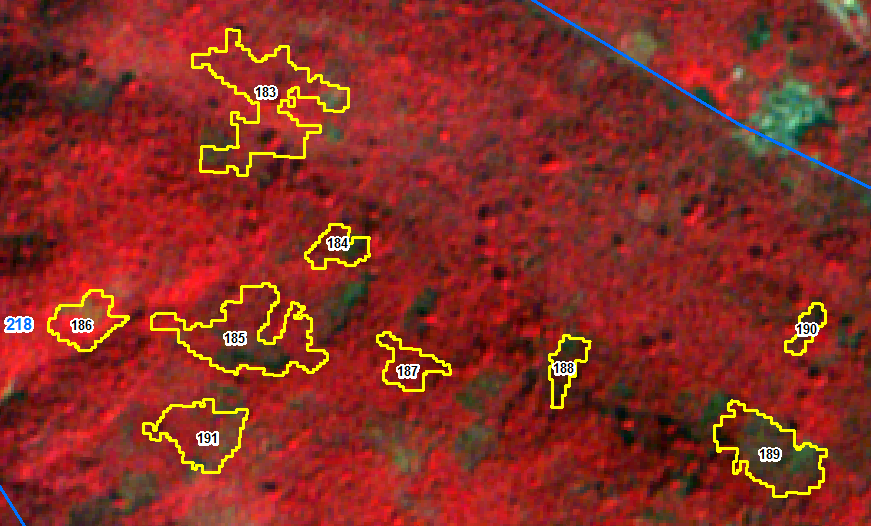 IRS R2D LISS-IV Imagery  09-11-2017
IRS R2D LISS-IV Imagery  15-01-2019
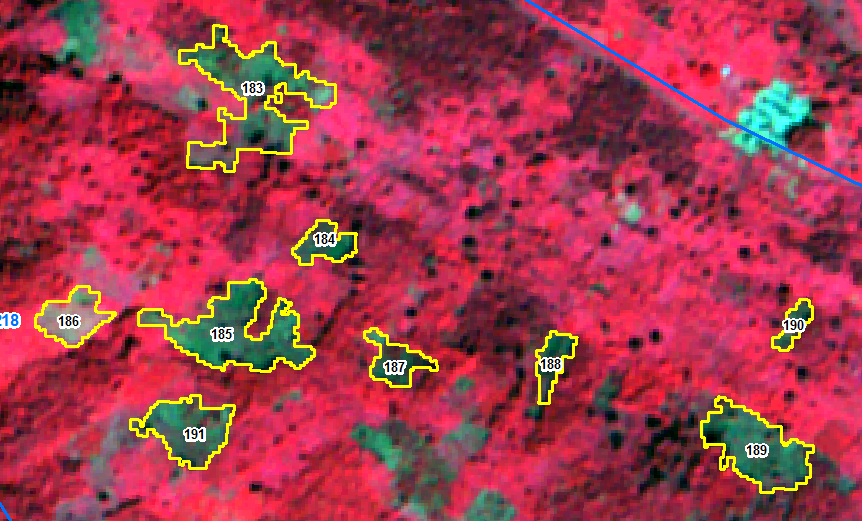 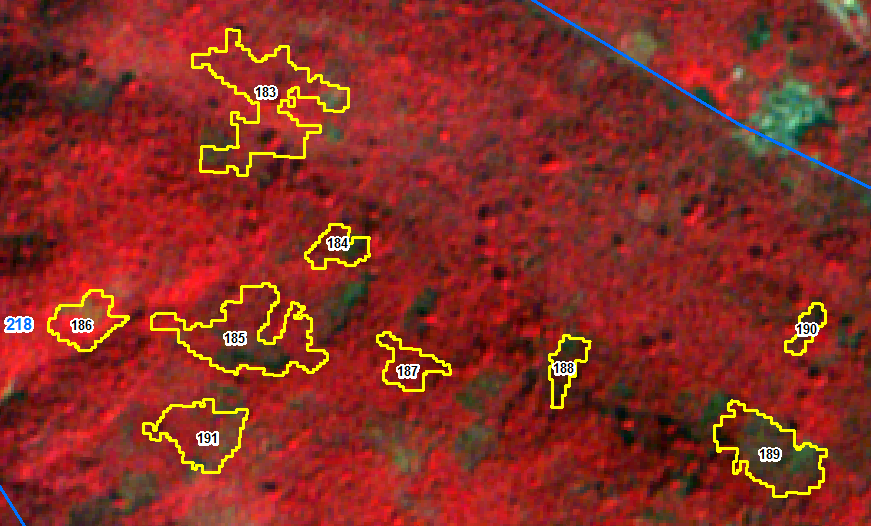 IRS R2D LISS-IV Imagery  09-11-2017
IRS R2D LISS-IV Imagery  15-01-2019
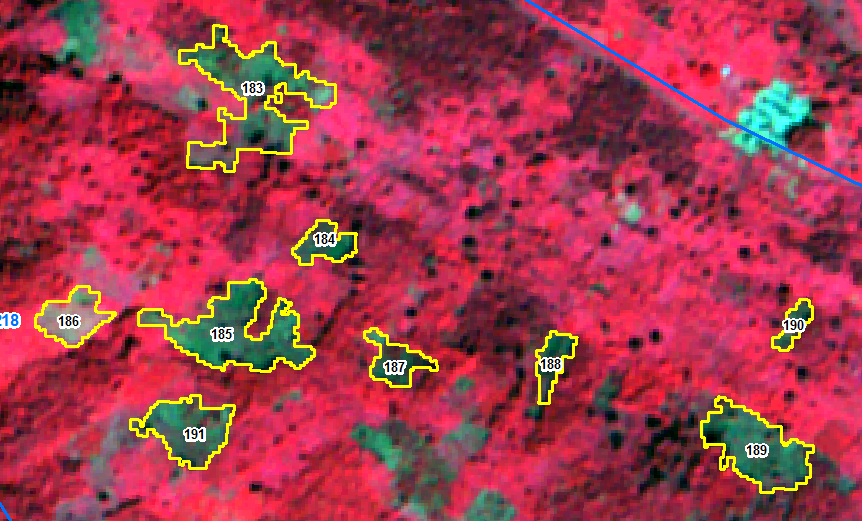 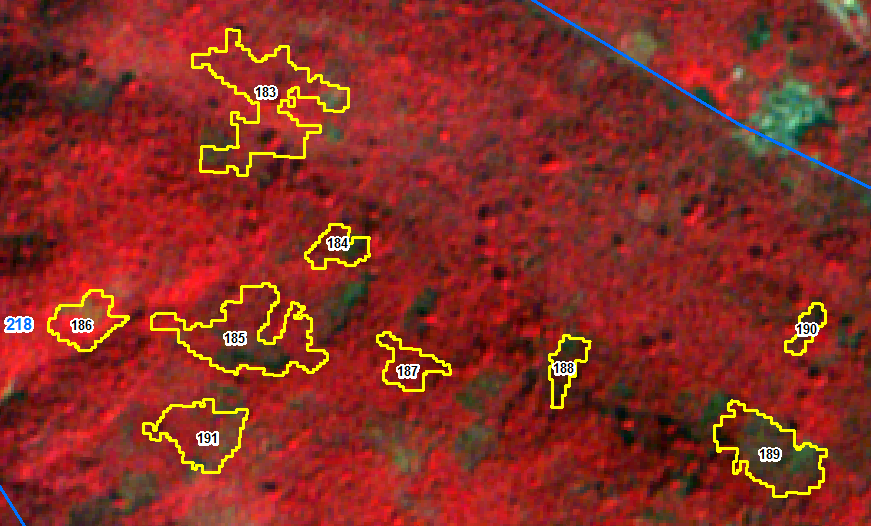 IRS R2D LISS-IV Imagery  09-11-2017
IRS R2D LISS-IV Imagery  15-01-2019
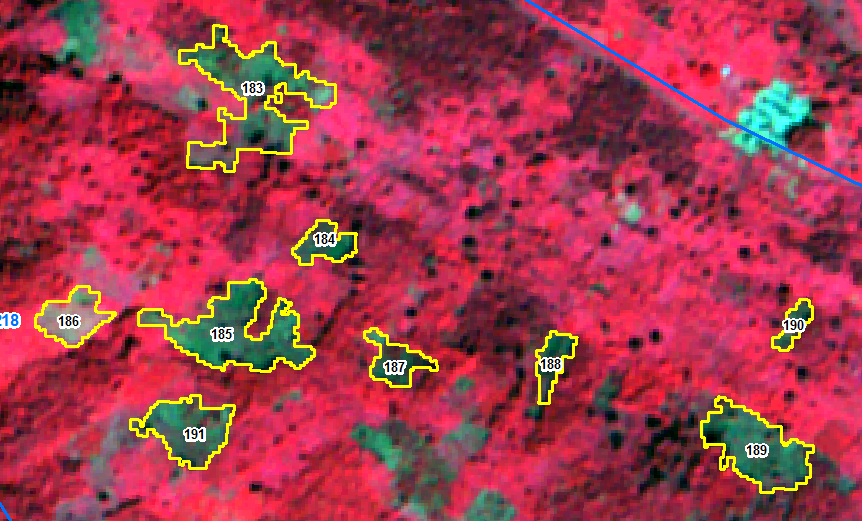 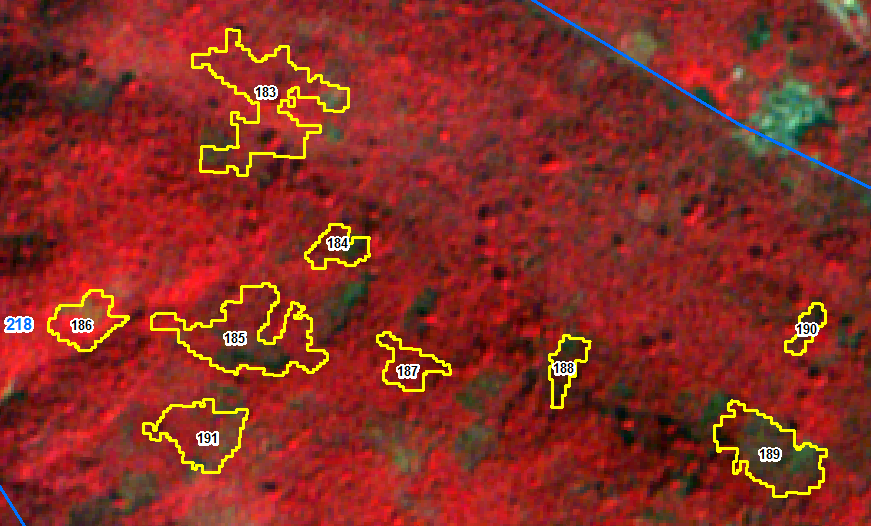 IRS R2D LISS-IV Imagery  09-11-2017
IRS R2D LISS-IV Imagery  15-01-2019
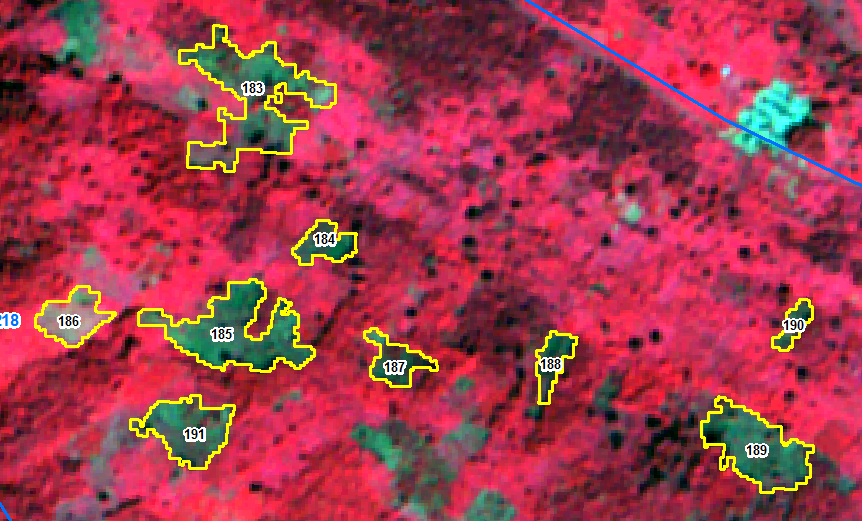 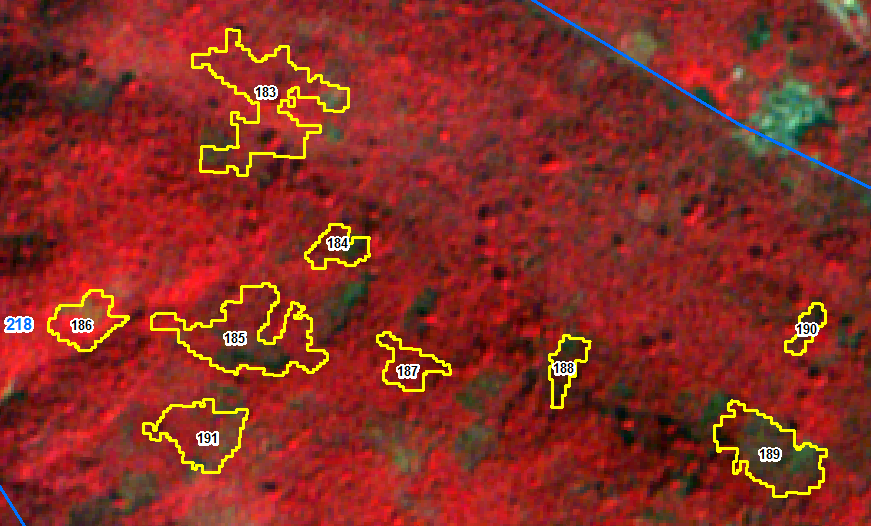 IRS R2D LISS-IV Imagery  09-11-2017
IRS R2D LISS-IV Imagery  15-01-2019
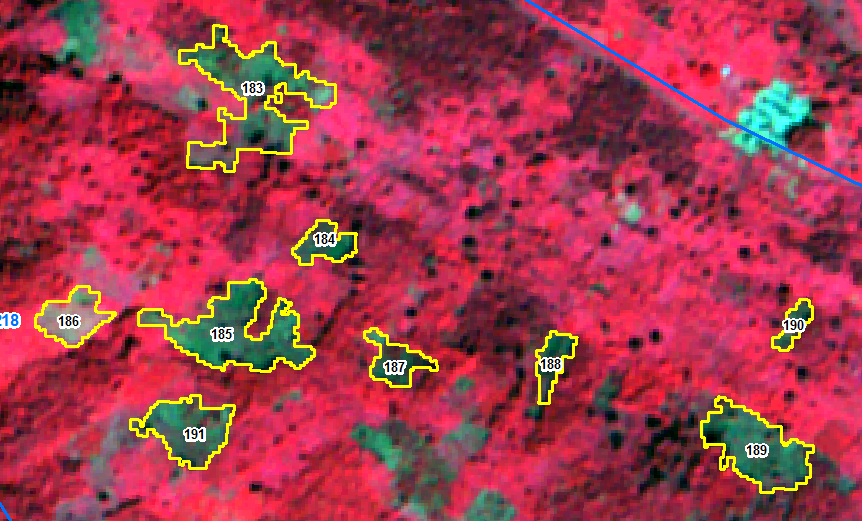 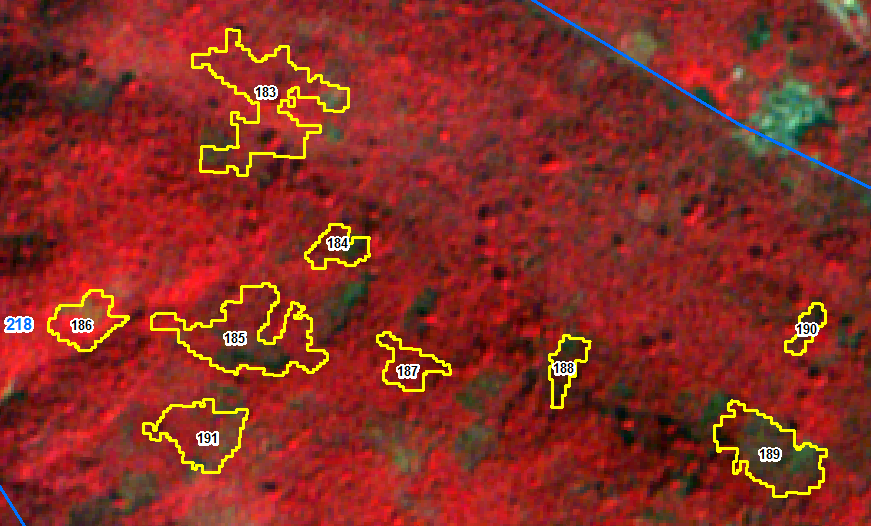 IRS R2D LISS-IV Imagery  09-11-2017
IRS R2D LISS-IV Imagery  15-01-2019
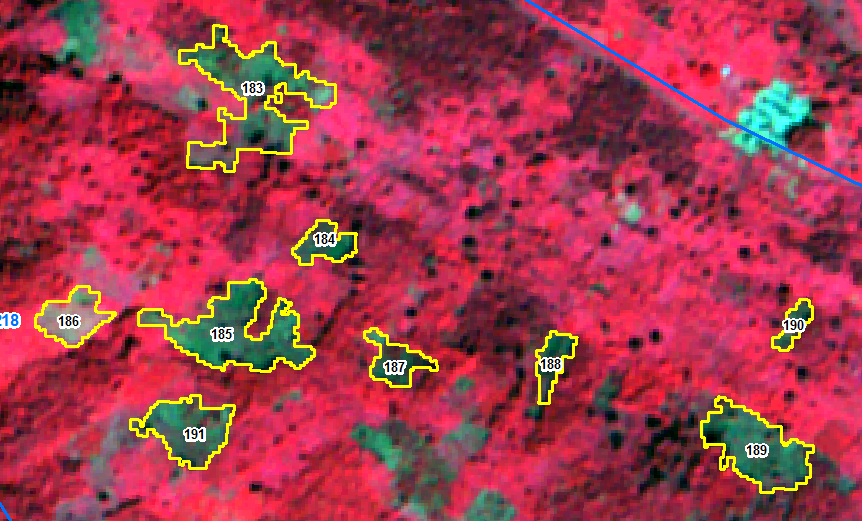 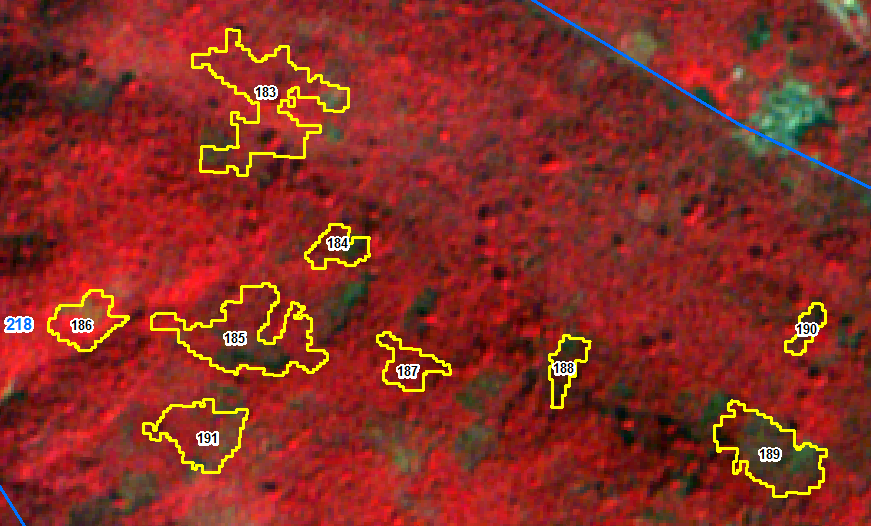 IRS R2D LISS-IV Imagery  09-11-2017
IRS R2D LISS-IV Imagery  15-01-2019
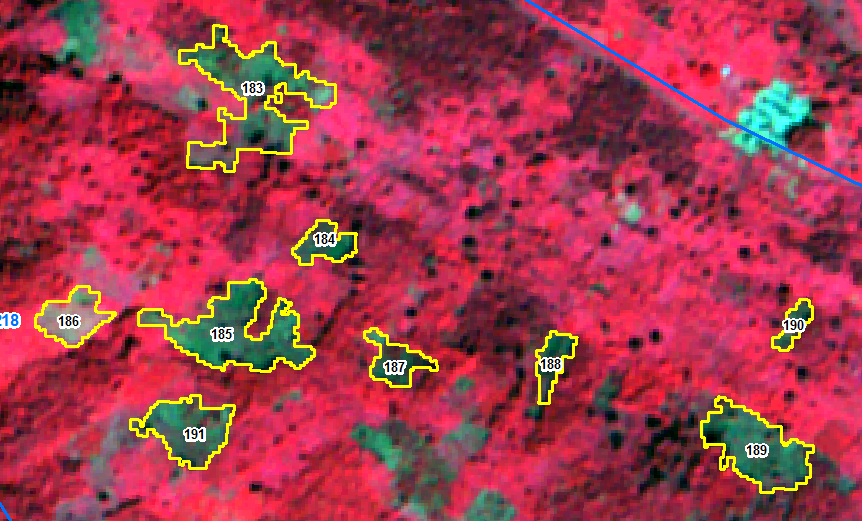 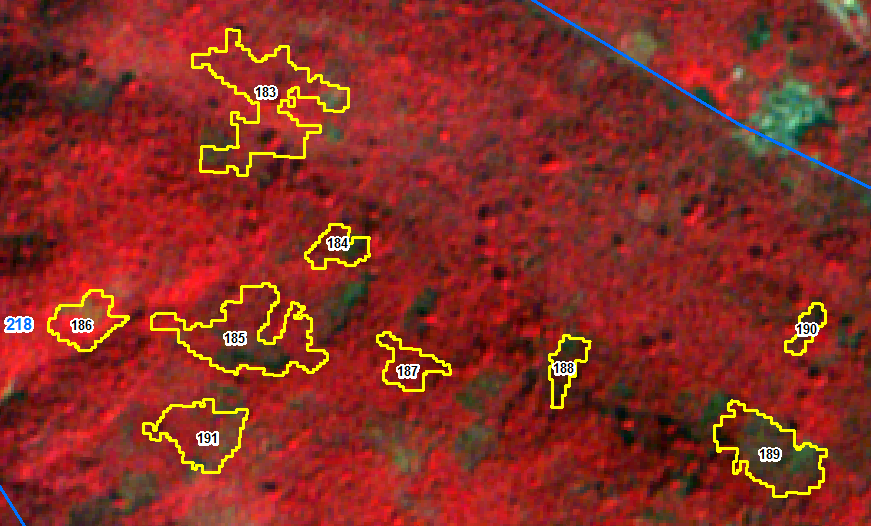 IRS R2D LISS-IV Imagery  09-11-2017
IRS R2D LISS-IV Imagery  15-01-2019
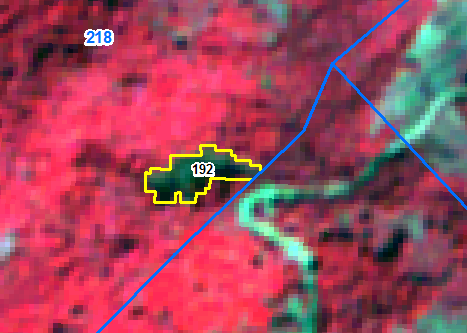 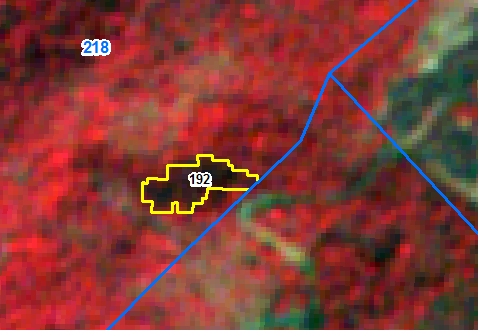 IRS R2D LISS-IV Imagery  09-11-2017
IRS R2D LISS-IV Imagery  15-01-2019
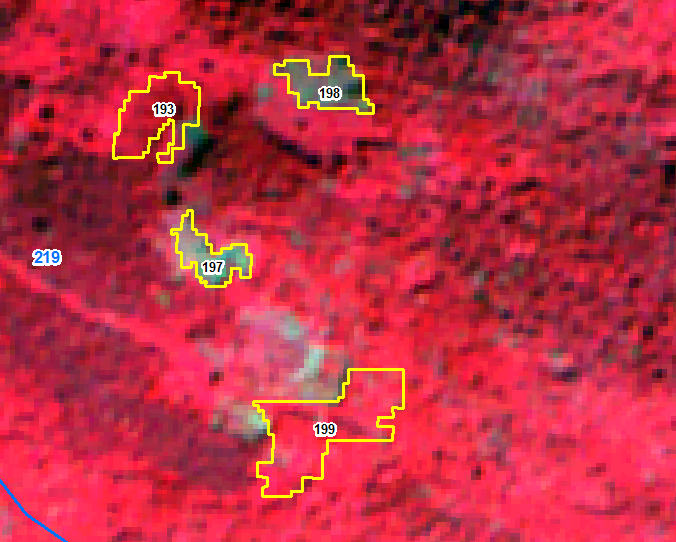 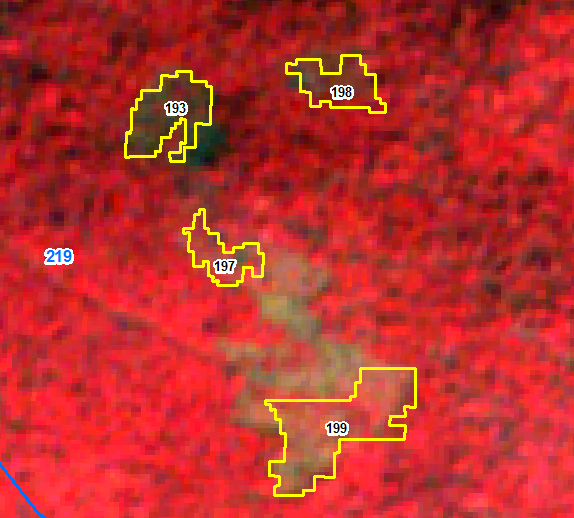 IRS R2D LISS-IV Imagery  09-11-2017
IRS R2D LISS-IV Imagery  15-01-2019
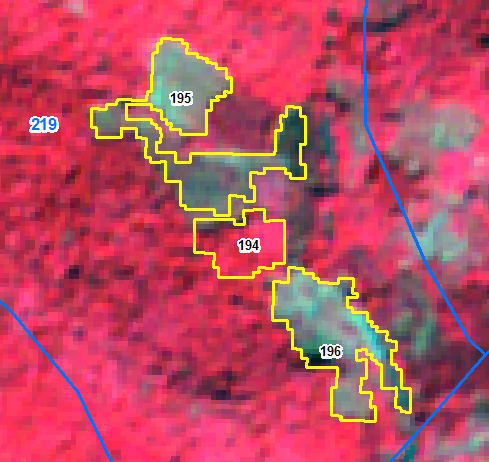 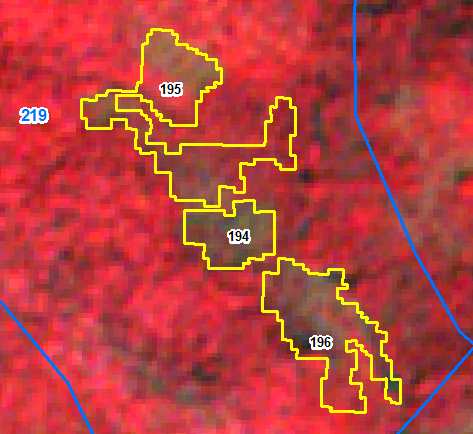 IRS R2D LISS-IV Imagery  09-11-2017
IRS R2D LISS-IV Imagery  15-01-2019
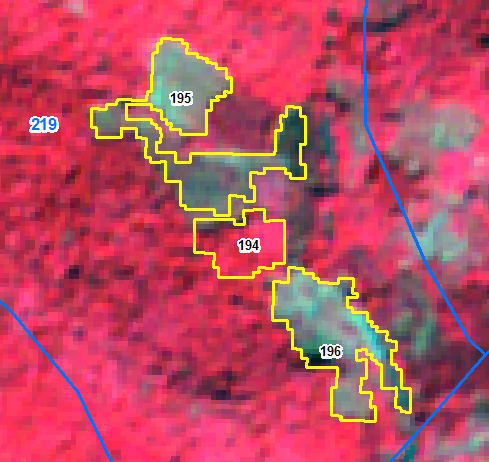 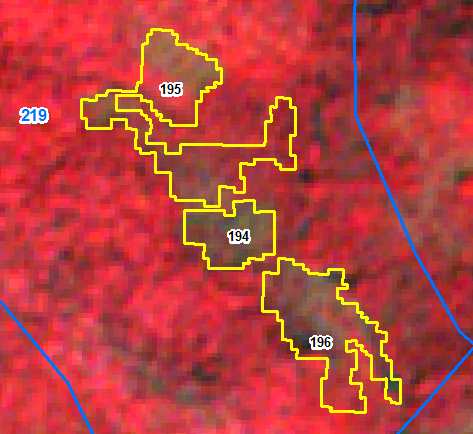 IRS R2D LISS-IV Imagery  09-11-2017
IRS R2D LISS-IV Imagery  15-01-2019
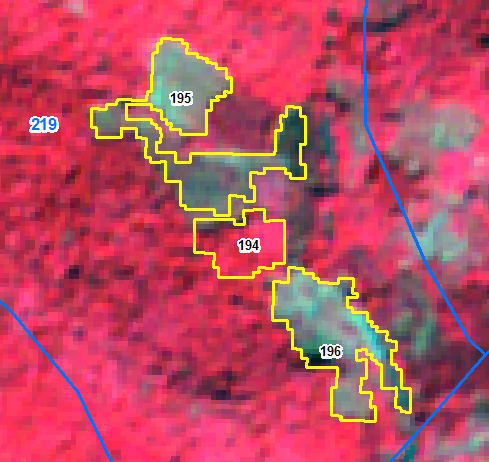 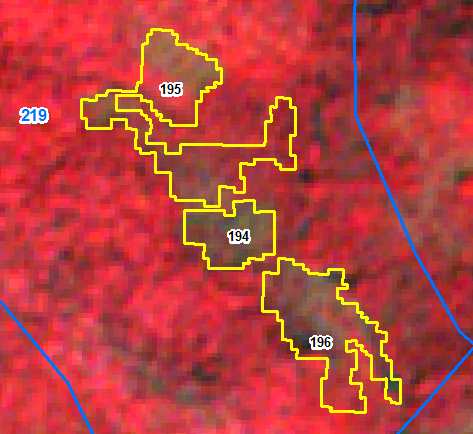 IRS R2D LISS-IV Imagery  09-11-2017
IRS R2D LISS-IV Imagery  15-01-2019
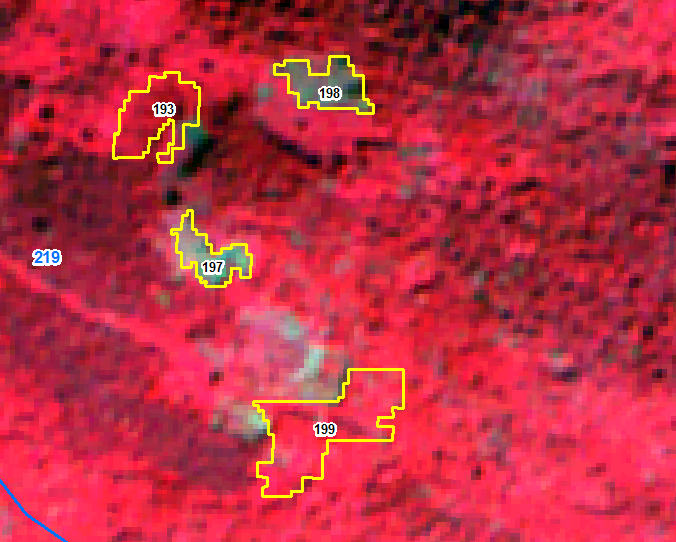 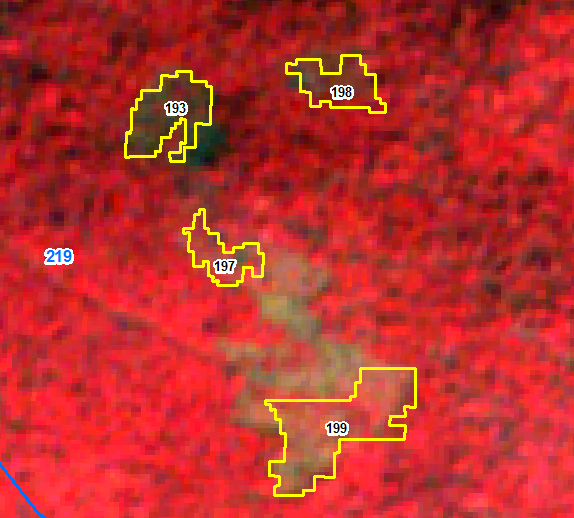 IRS R2D LISS-IV Imagery  09-11-2017
IRS R2D LISS-IV Imagery  15-01-2019
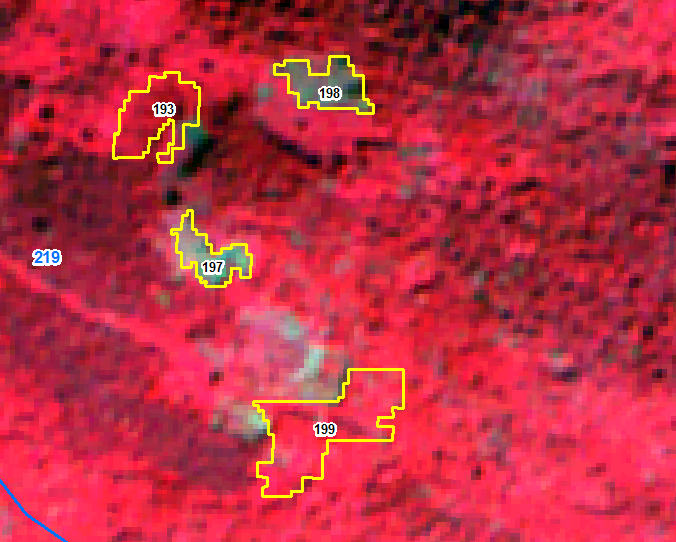 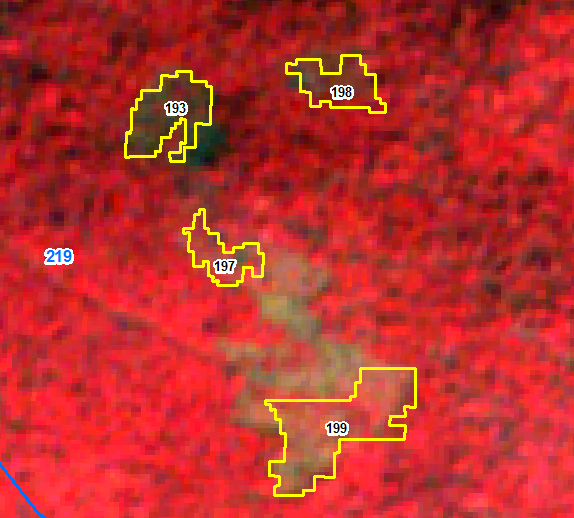 IRS R2D LISS-IV Imagery  09-11-2017
IRS R2D LISS-IV Imagery  15-01-2019
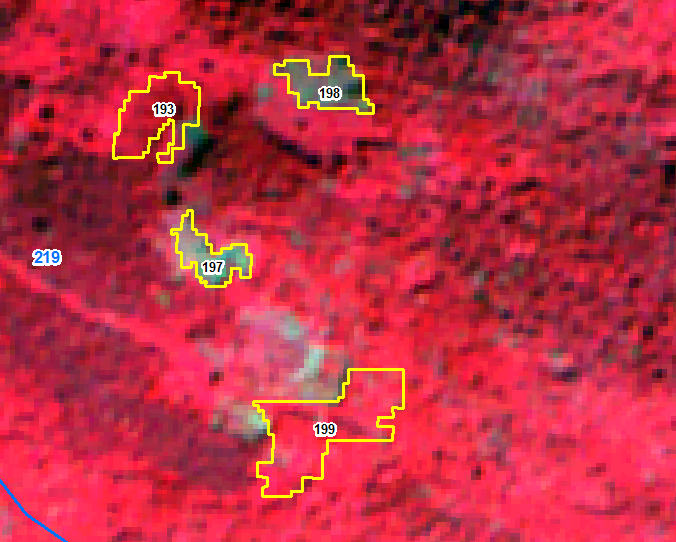 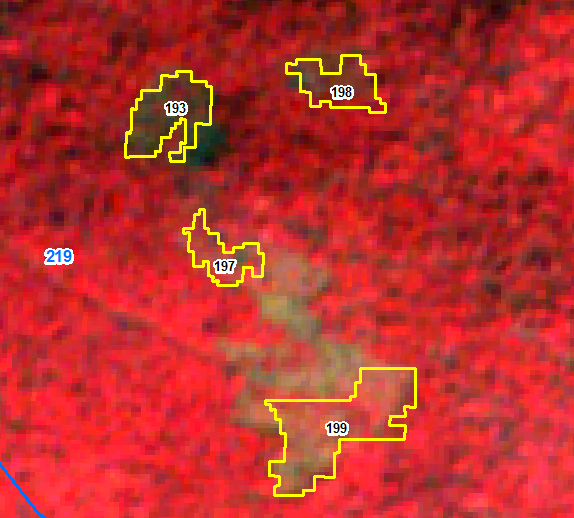 IRS R2D LISS-IV Imagery  09-11-2017
IRS R2D LISS-IV Imagery  15-01-2019
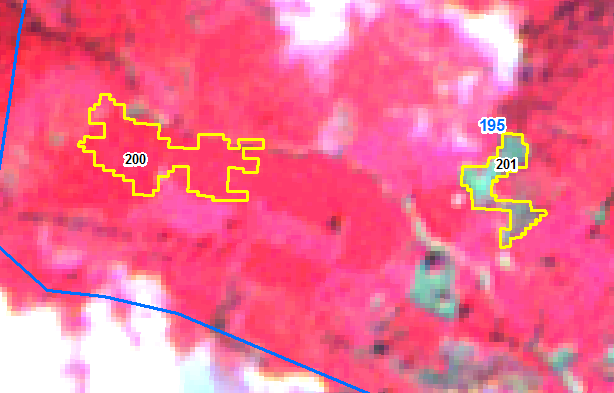 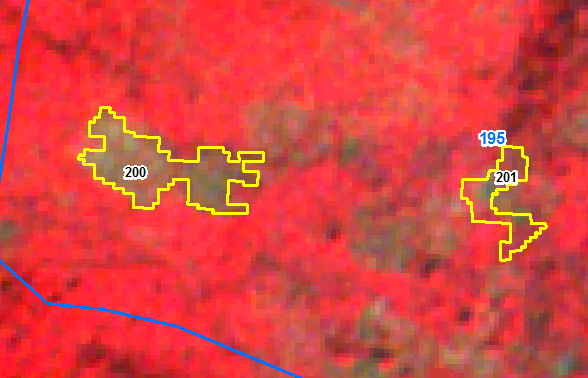 IRS R2D LISS-IV Imagery  09-11-2017
IRS R2D LISS-IV Imagery  15-01-2019
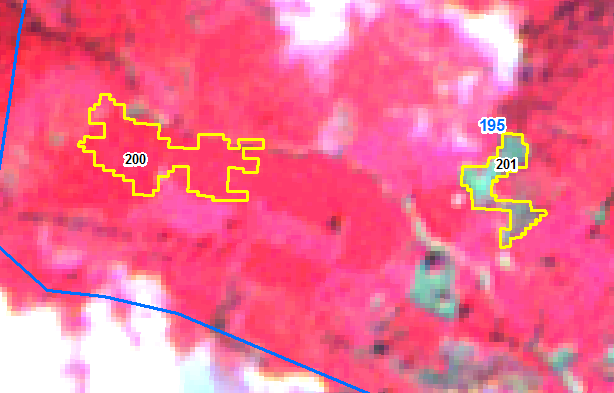 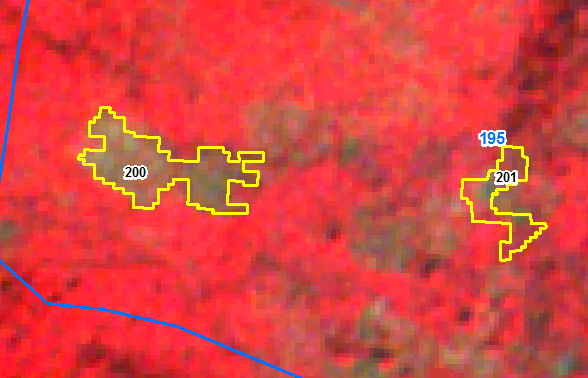 IRS R2D LISS-IV Imagery  09-11-2017
IRS R2D LISS-IV Imagery  15-01-2019
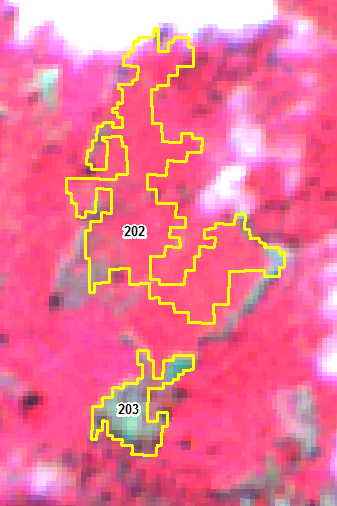 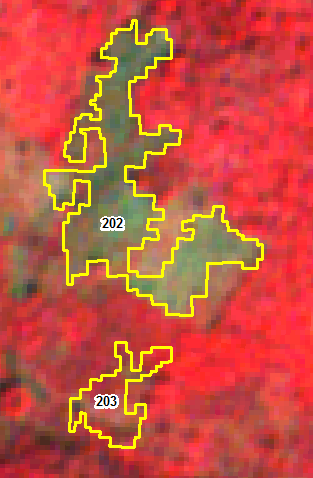 IRS R2D LISS-IV Imagery  09-11-2017
IRS R2D LISS-IV Imagery  15-01-2019
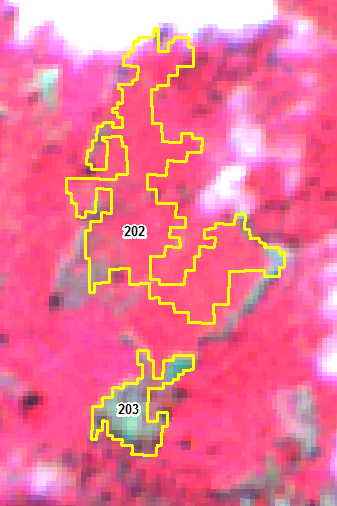 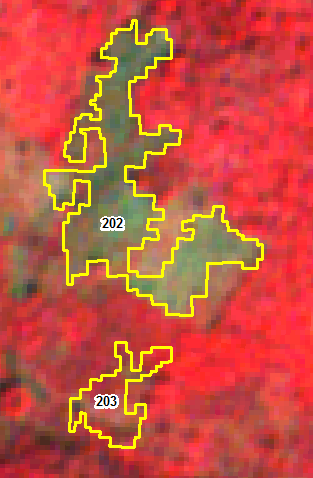 IRS R2D LISS-IV Imagery  09-11-2017
IRS R2D LISS-IV Imagery  15-01-2019
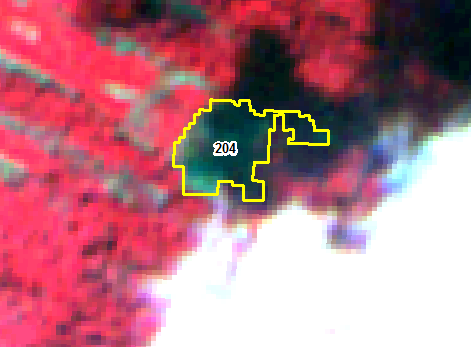 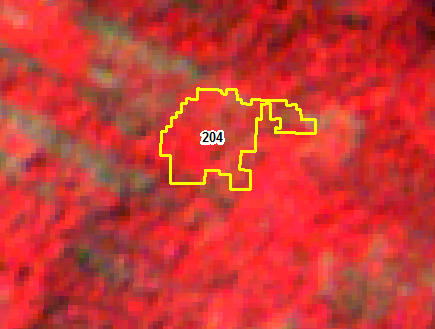 IRS R2D LISS-IV Imagery  09-11-2017
IRS R2D LISS-IV Imagery  15-01-2019
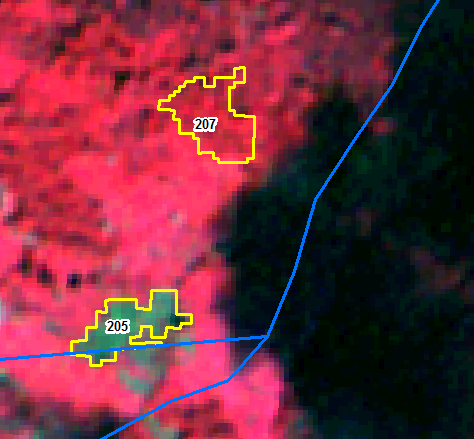 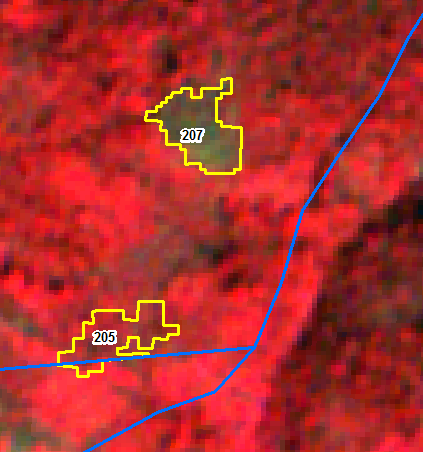 IRS R2D LISS-IV Imagery  09-11-2017
IRS R2D LISS-IV Imagery  15-01-2019
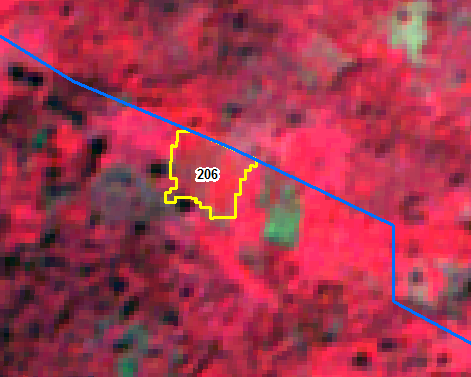 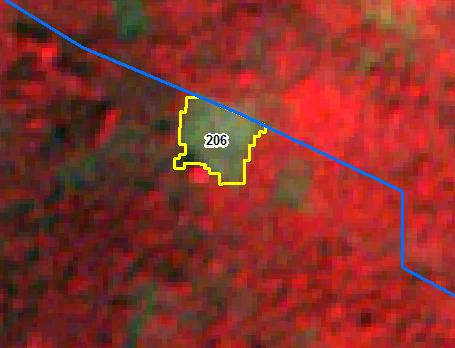 IRS R2D LISS-IV Imagery  09-11-2017
IRS R2D LISS-IV Imagery  15-01-2019
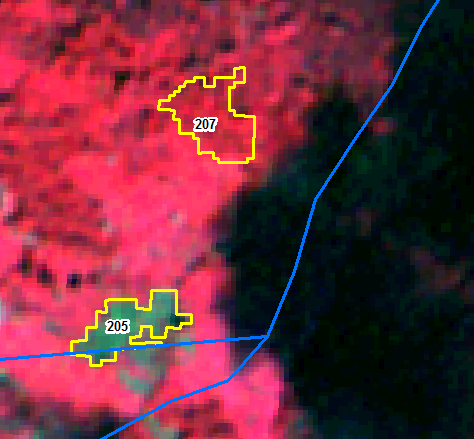 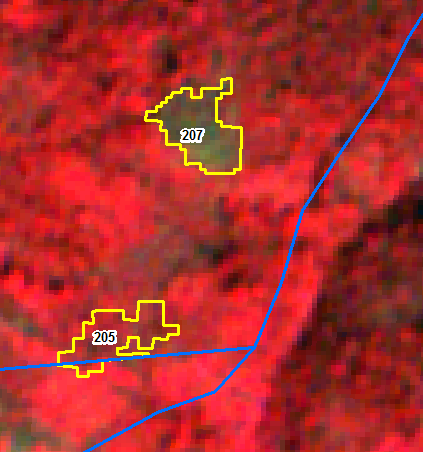 IRS R2D LISS-IV Imagery  09-11-2017
IRS R2D LISS-IV Imagery  15-01-2019
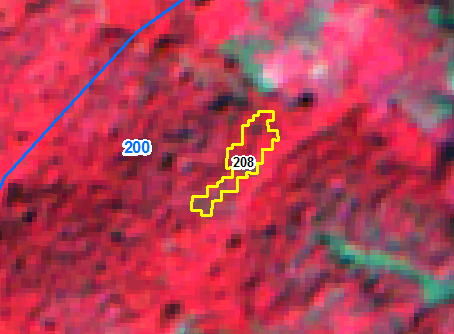 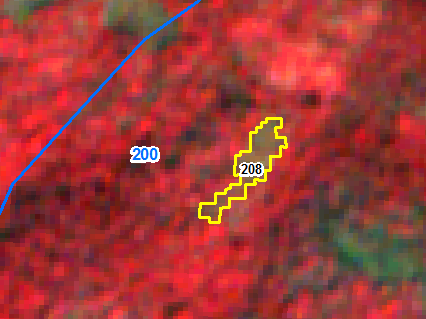 IRS R2D LISS-IV Imagery  09-11-2017
IRS R2D LISS-IV Imagery  15-01-2019
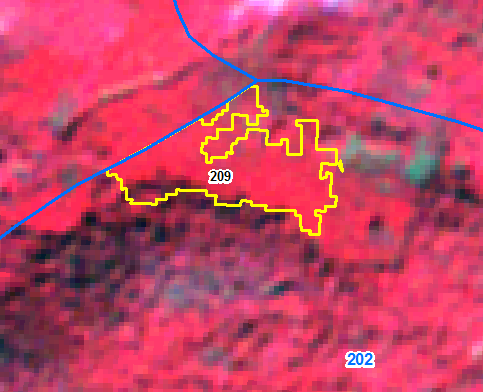 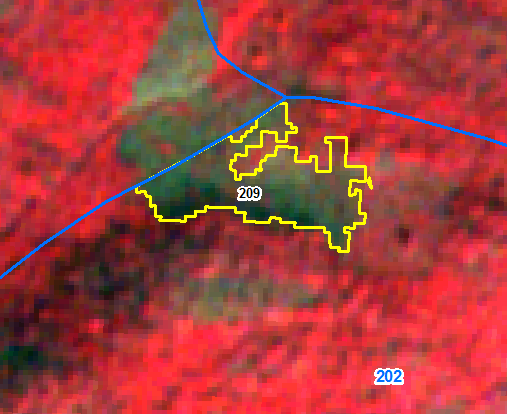 IRS R2D LISS-IV Imagery  09-11-2017
IRS R2D LISS-IV Imagery  15-01-2019
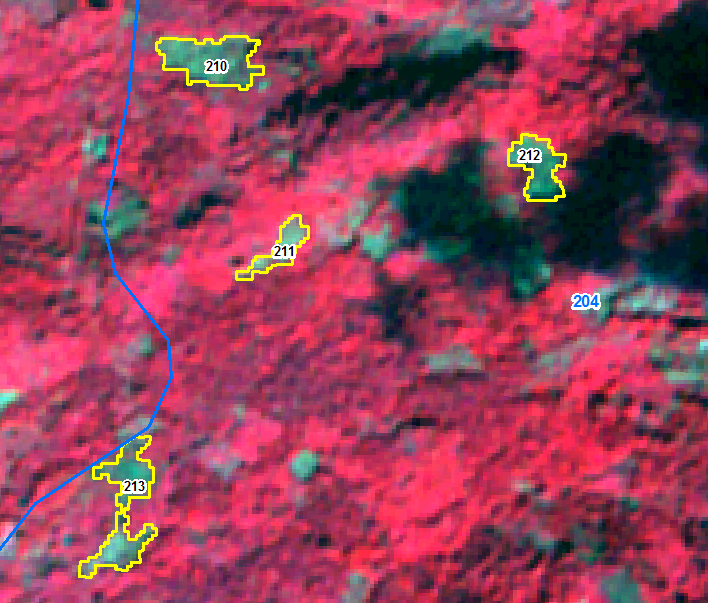 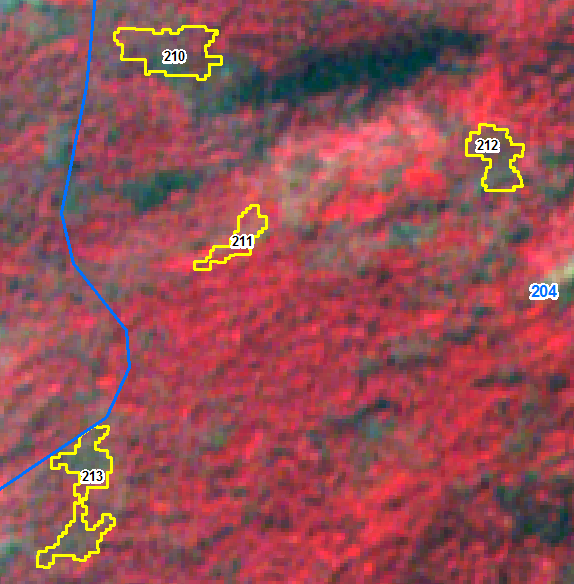 IRS R2D LISS-IV Imagery  09-11-2017
IRS R2D LISS-IV Imagery  15-01-2019
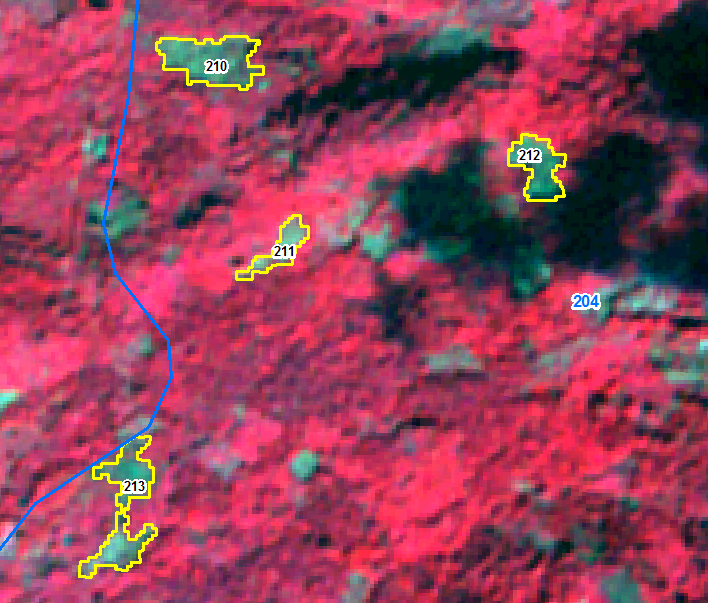 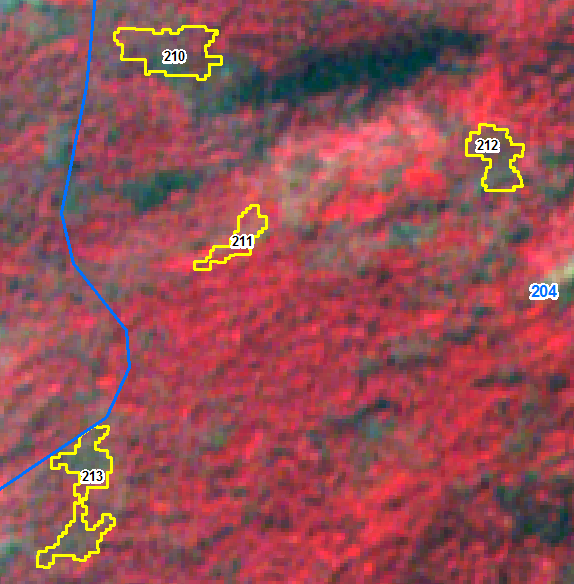 IRS R2D LISS-IV Imagery  09-11-2017
IRS R2D LISS-IV Imagery  15-01-2019
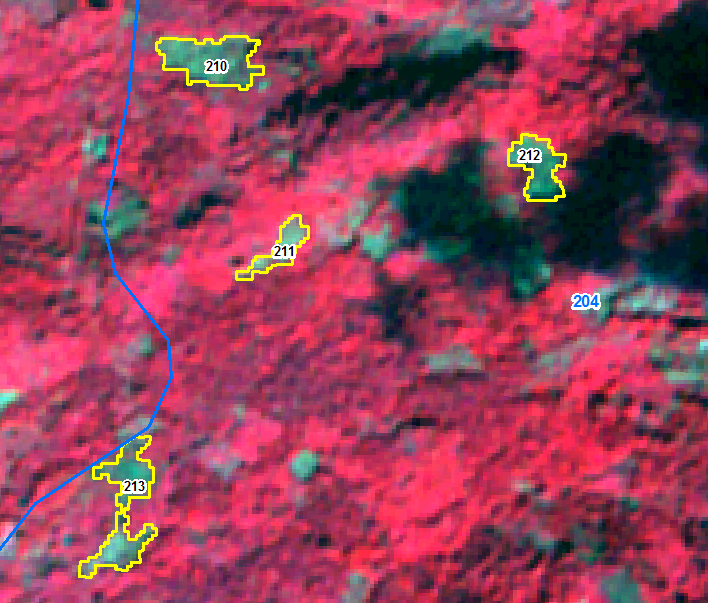 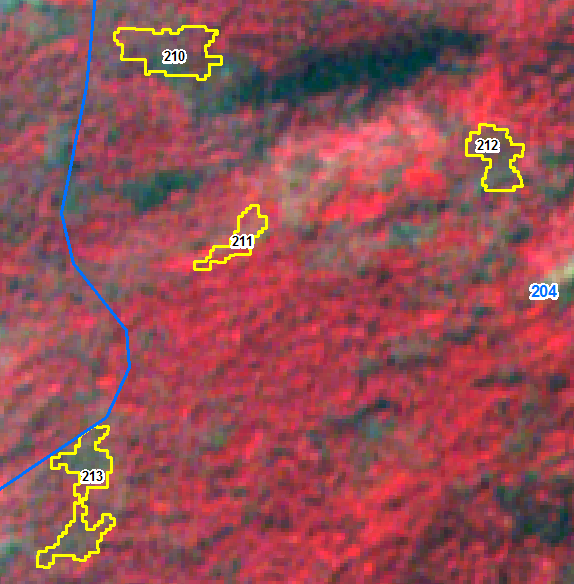 IRS R2D LISS-IV Imagery  09-11-2017
IRS R2D LISS-IV Imagery  15-01-2019
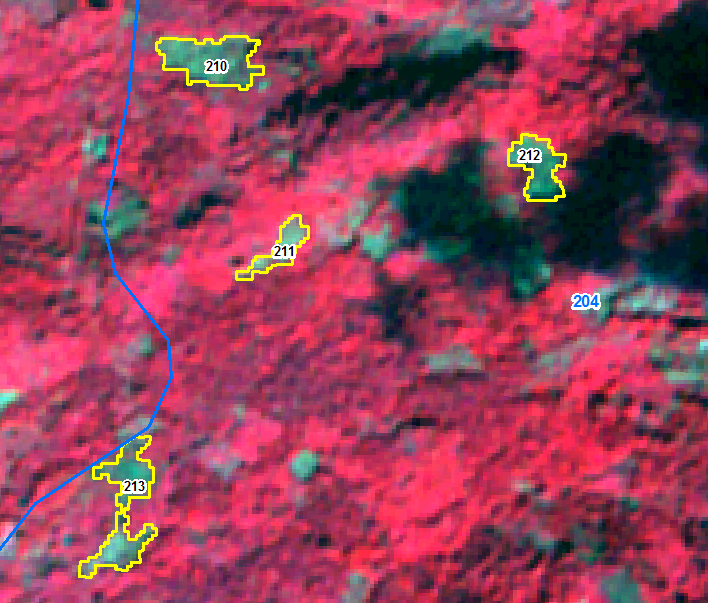 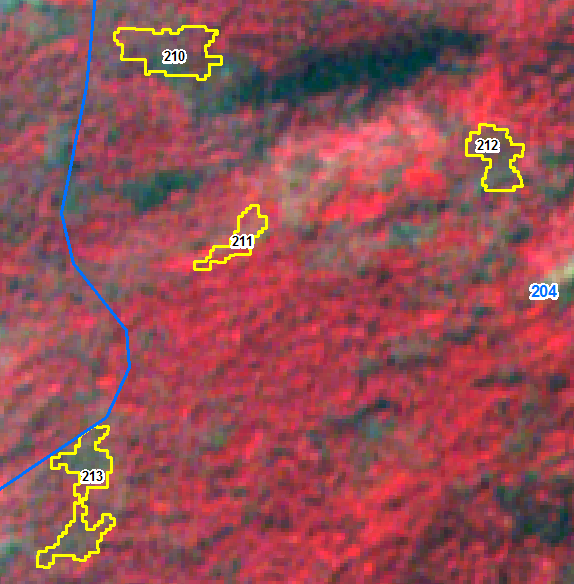 IRS R2D LISS-IV Imagery  09-11-2017
IRS R2D LISS-IV Imagery  15-01-2019
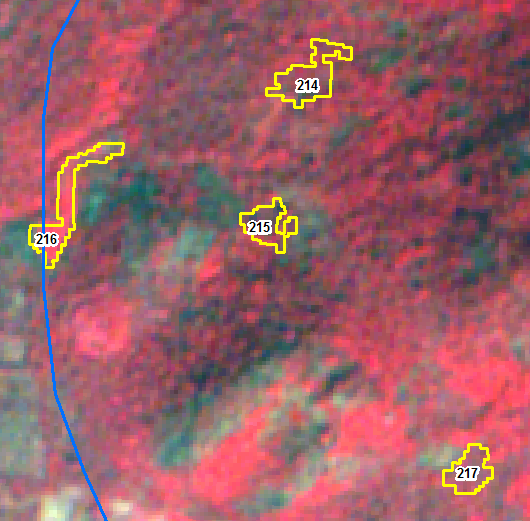 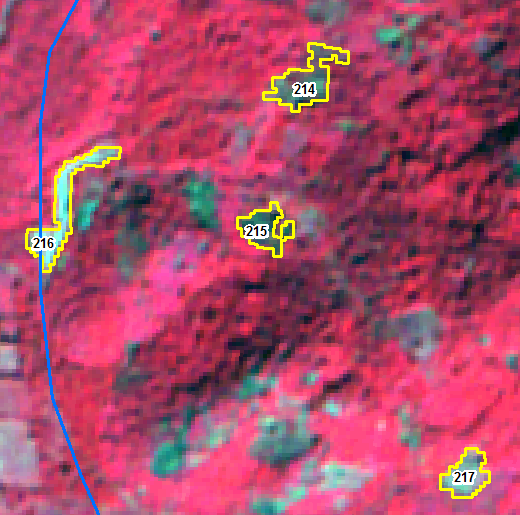 IRS R2D LISS-IV Imagery  09-11-2017
IRS R2D LISS-IV Imagery  15-01-2019
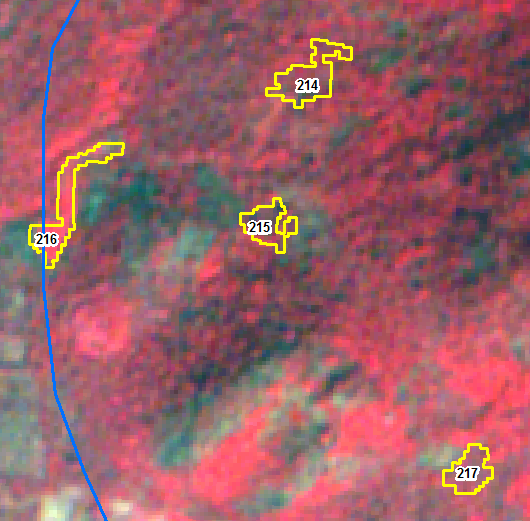 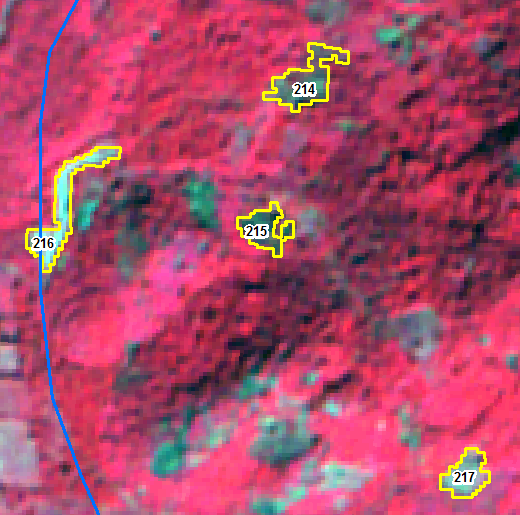 IRS R2D LISS-IV Imagery  09-11-2017
IRS R2D LISS-IV Imagery  15-01-2019
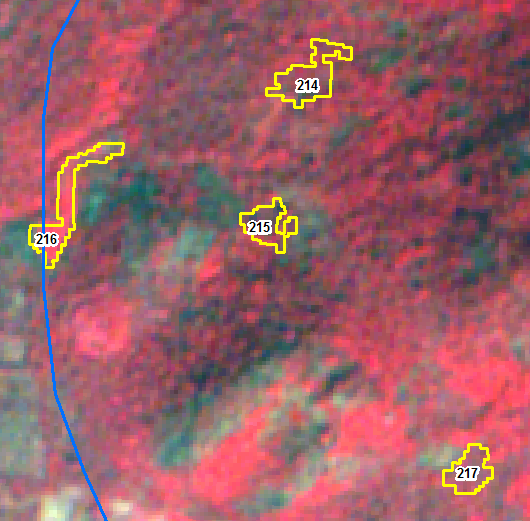 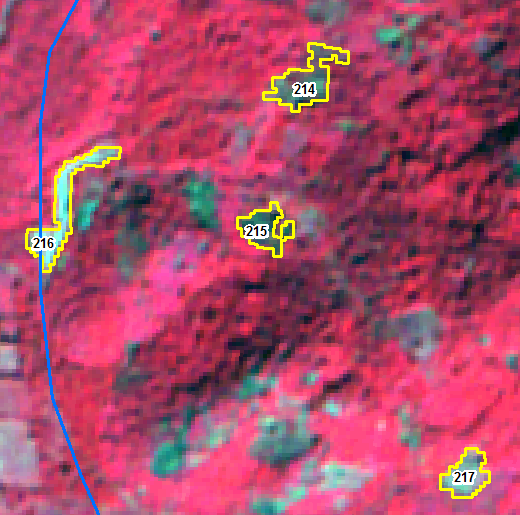 IRS R2D LISS-IV Imagery  09-11-2017
IRS R2D LISS-IV Imagery  15-01-2019
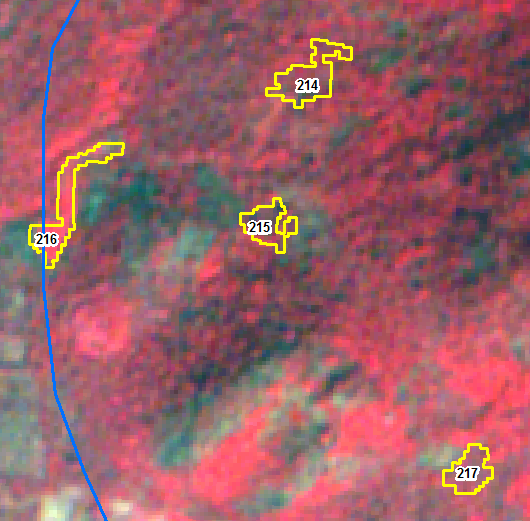 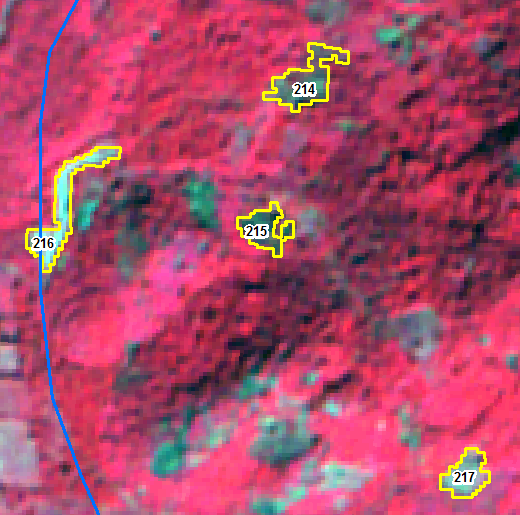 IRS R2D LISS-IV Imagery  09-11-2017
IRS R2D LISS-IV Imagery  15-01-2019
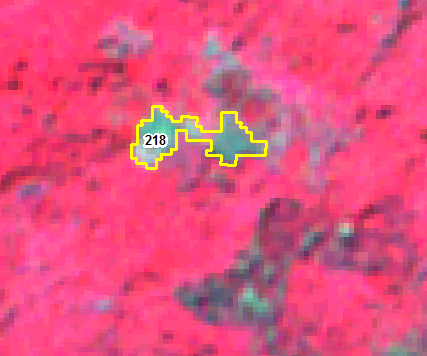 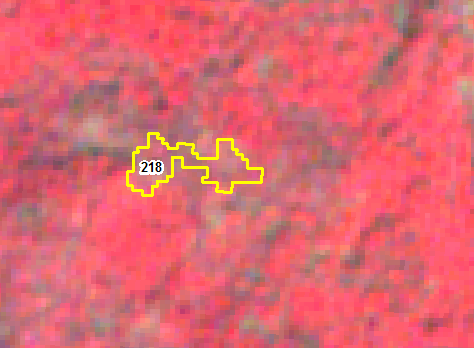 IRS R2D LISS-IV Imagery  09-11-2017
IRS R2D LISS-IV Imagery  15-01-2019
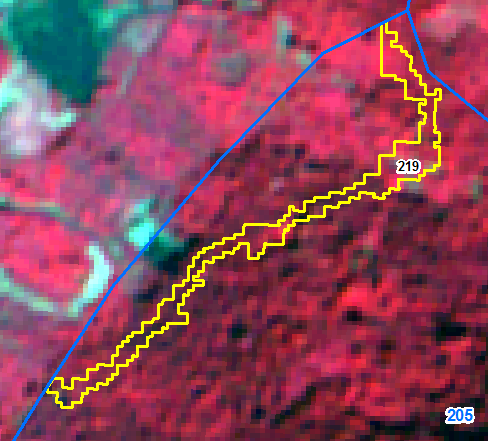 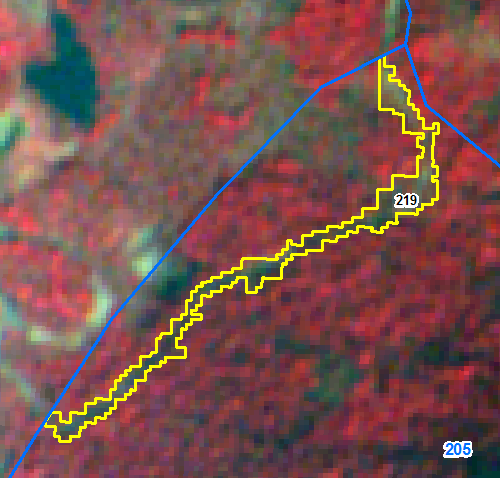 IRS R2D LISS-IV Imagery  09-11-2017
IRS R2D LISS-IV Imagery  15-01-2019
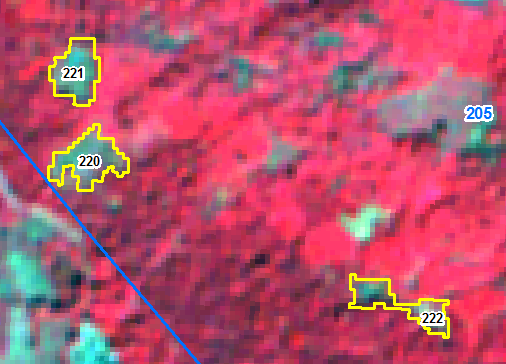 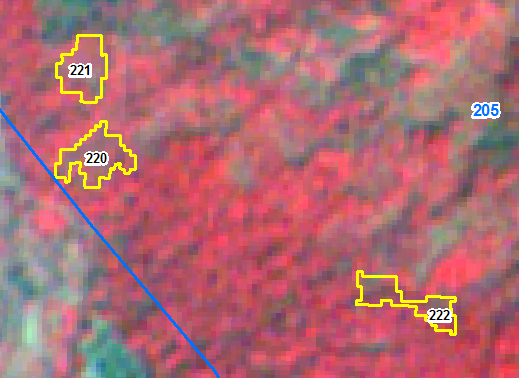 IRS R2D LISS-IV Imagery  09-11-2017
IRS R2D LISS-IV Imagery  15-01-2019
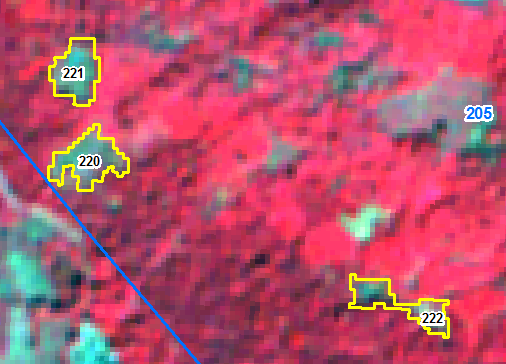 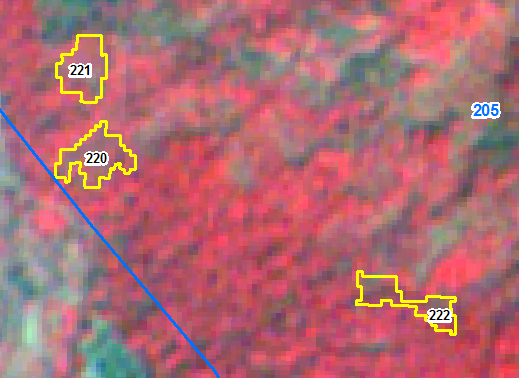 IRS R2D LISS-IV Imagery  09-11-2017
IRS R2D LISS-IV Imagery  15-01-2019
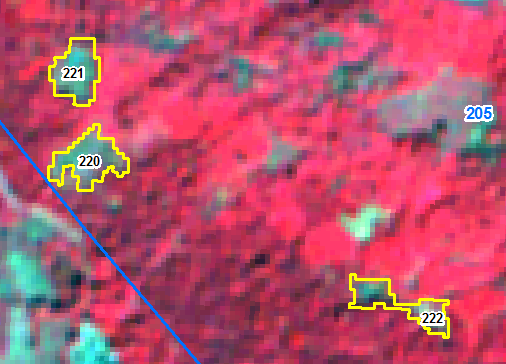 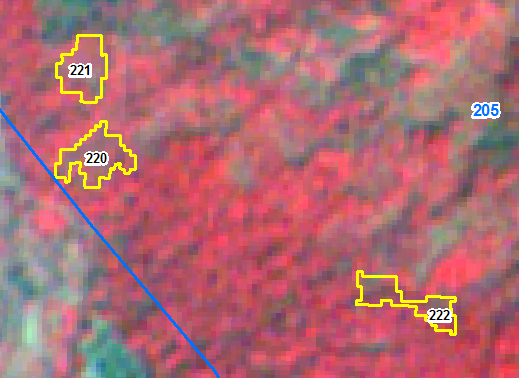 IRS R2D LISS-IV Imagery  09-11-2017
IRS R2D LISS-IV Imagery  15-01-2019
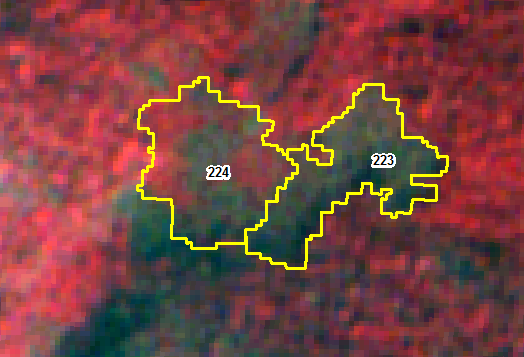 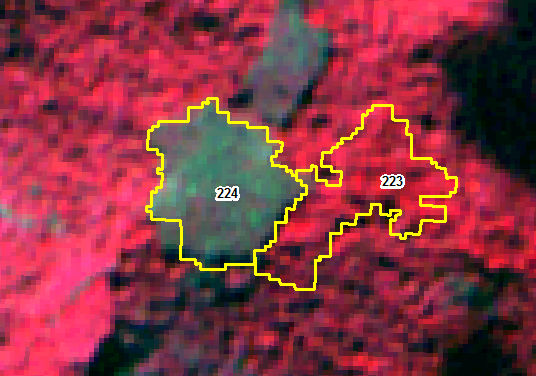 IRS R2D LISS-IV Imagery  09-11-2017
IRS R2D LISS-IV Imagery  15-01-2019
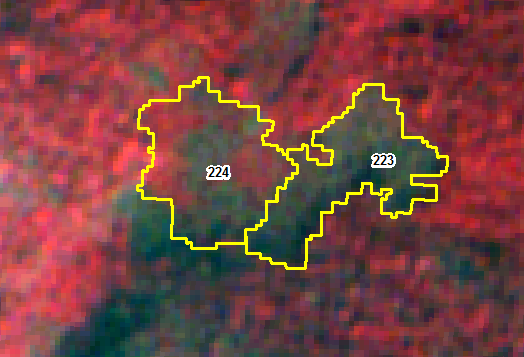 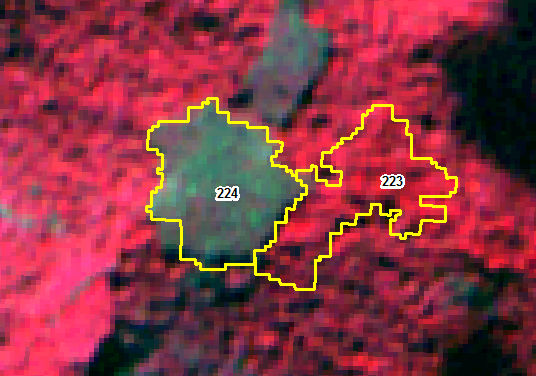 IRS R2D LISS-IV Imagery  09-11-2017
IRS R2D LISS-IV Imagery  15-01-2019
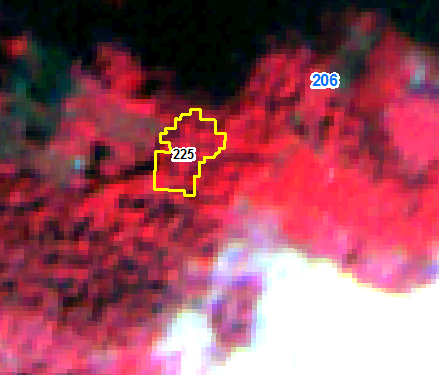 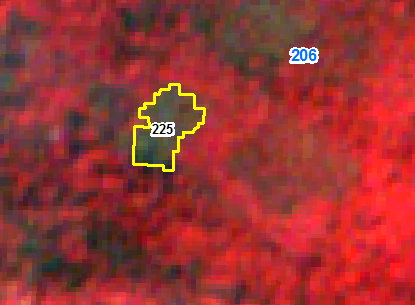 IRS R2D LISS-IV Imagery  09-11-2017
IRS R2D LISS-IV Imagery  15-01-2019
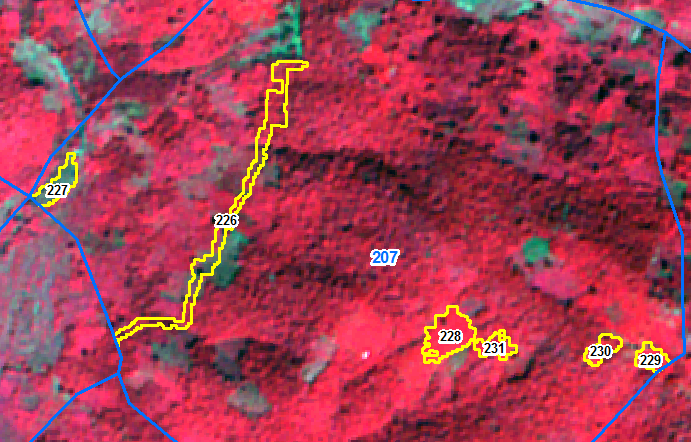 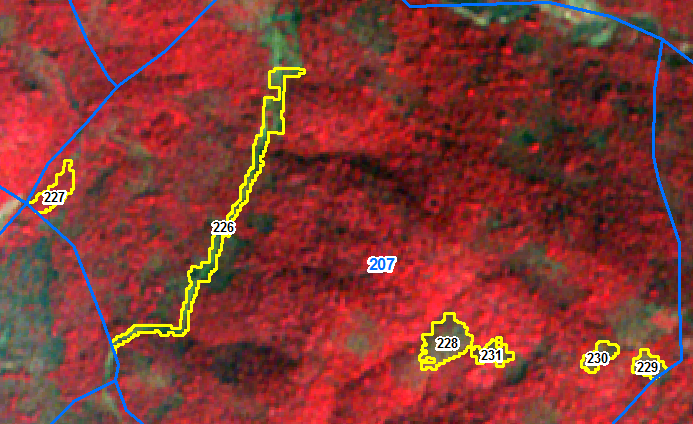 IRS R2D LISS-IV Imagery  09-11-2017
IRS R2D LISS-IV Imagery  15-01-2019
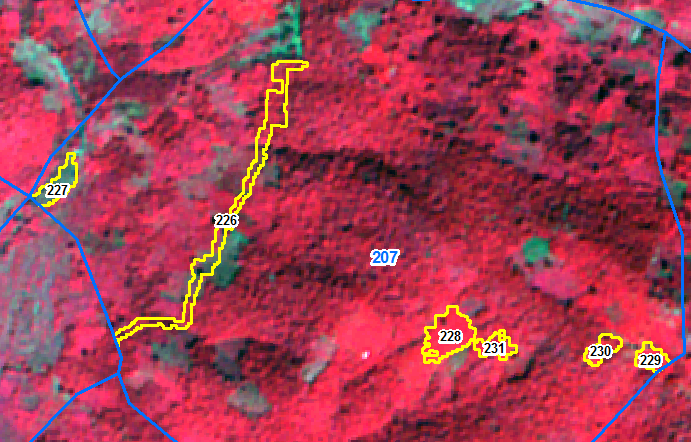 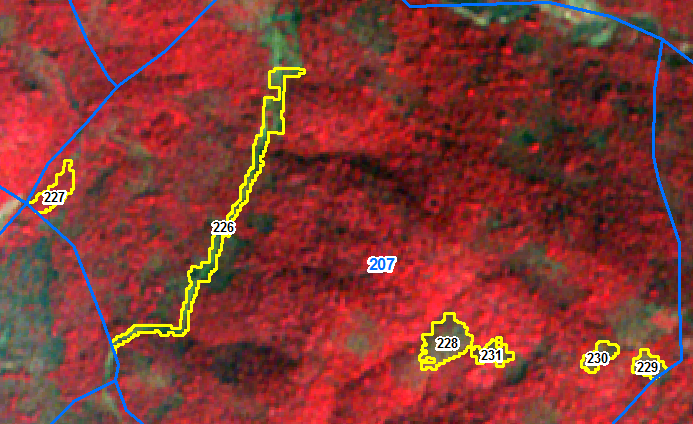 IRS R2D LISS-IV Imagery  09-11-2017
IRS R2D LISS-IV Imagery  15-01-2019
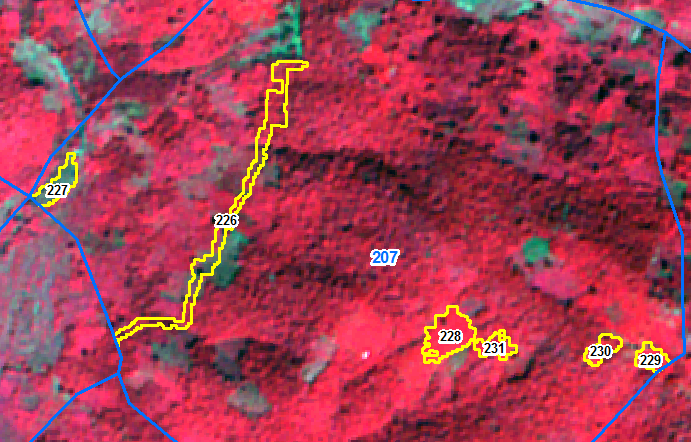 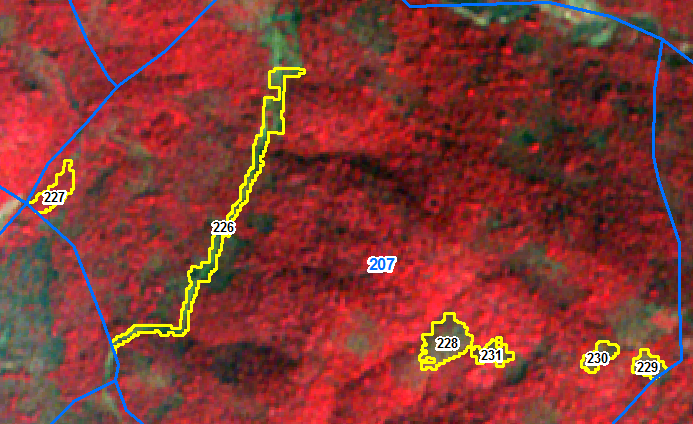 IRS R2D LISS-IV Imagery  09-11-2017
IRS R2D LISS-IV Imagery  15-01-2019
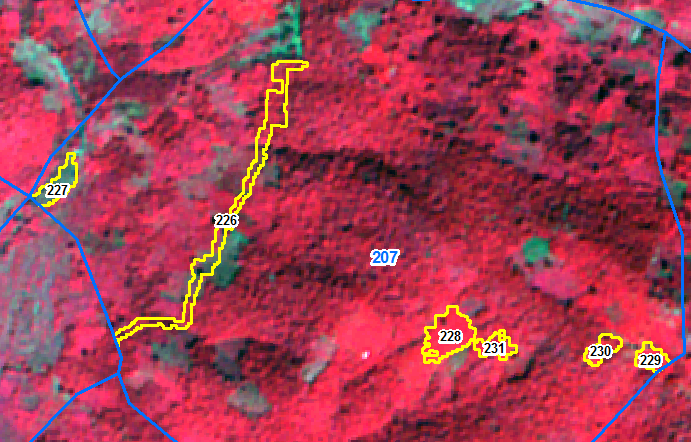 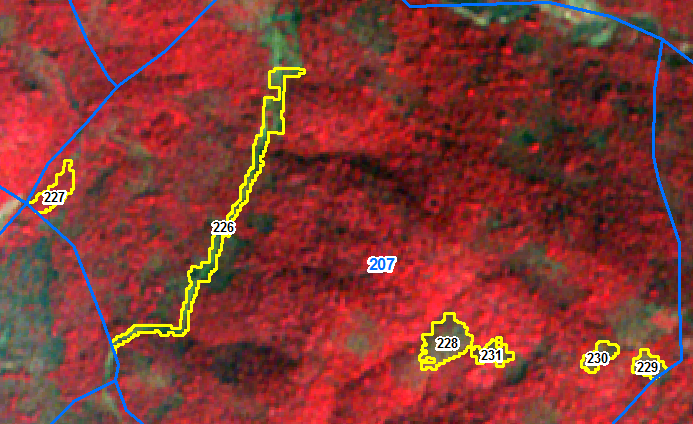 IRS R2D LISS-IV Imagery  09-11-2017
IRS R2D LISS-IV Imagery  15-01-2019
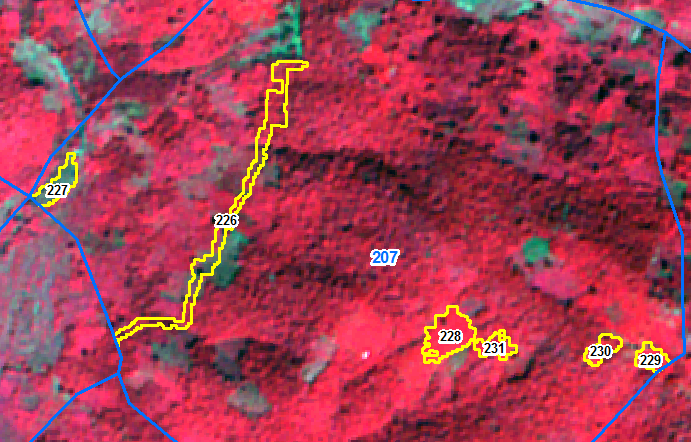 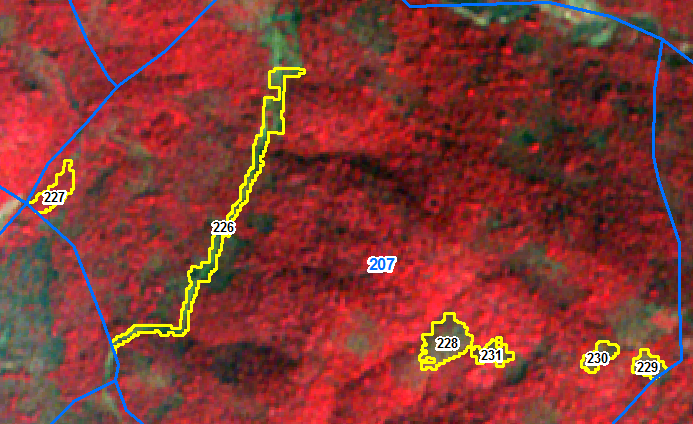 IRS R2D LISS-IV Imagery  09-11-2017
IRS R2D LISS-IV Imagery  15-01-2019
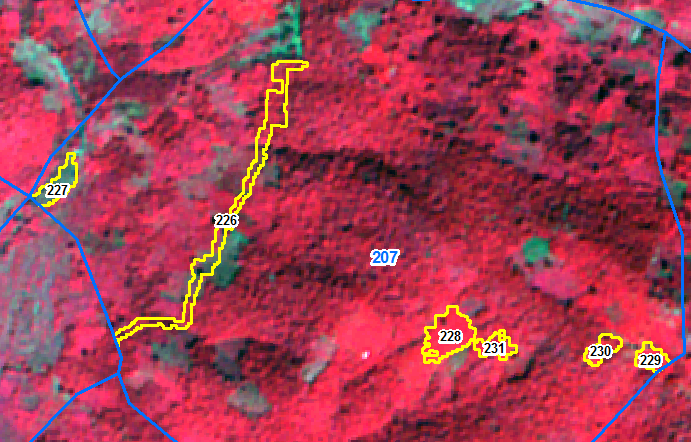 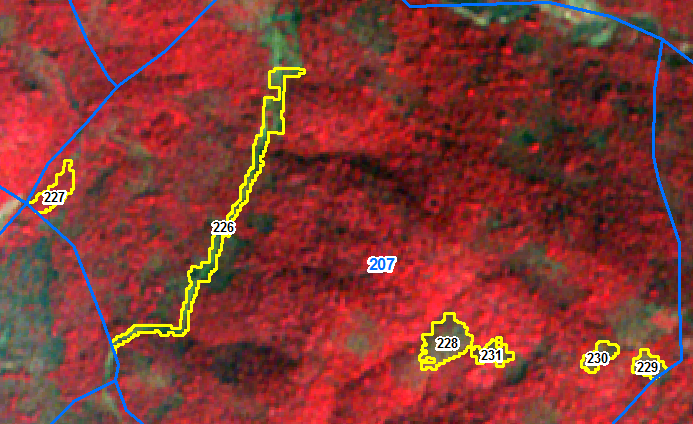 IRS R2D LISS-IV Imagery  09-11-2017
IRS R2D LISS-IV Imagery  15-01-2019
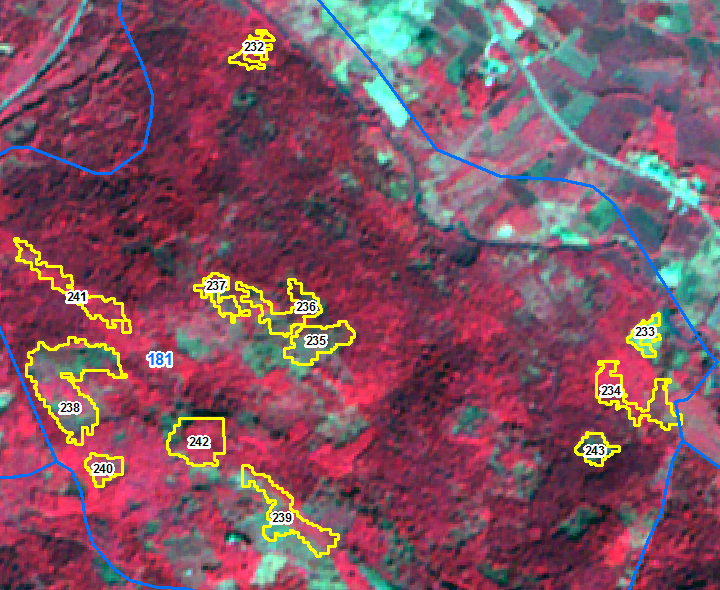 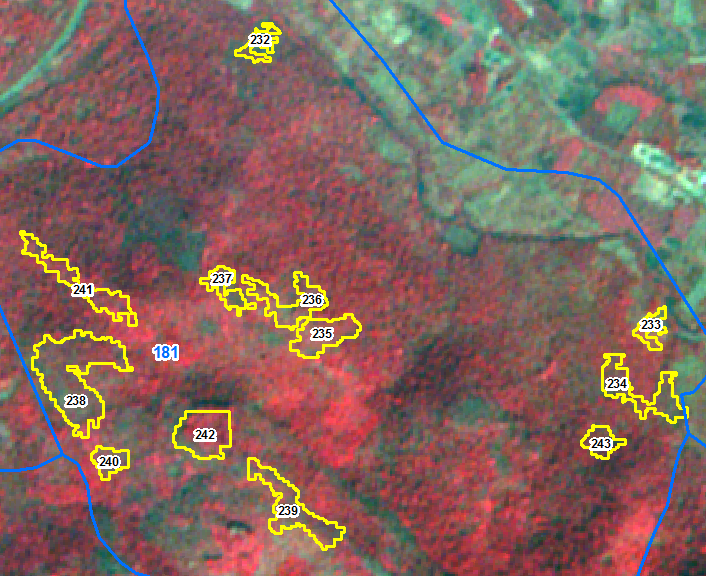 IRS R2D LISS-IV Imagery  09-11-2017
IRS R2D LISS-IV Imagery  15-01-2019
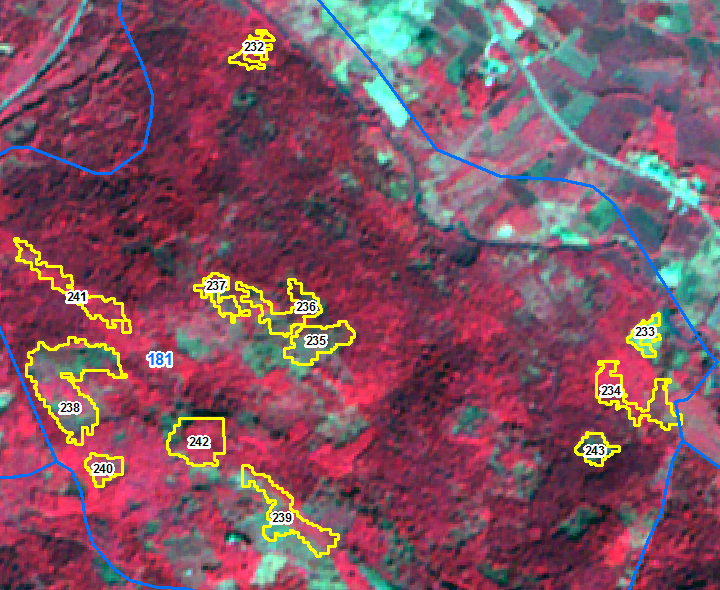 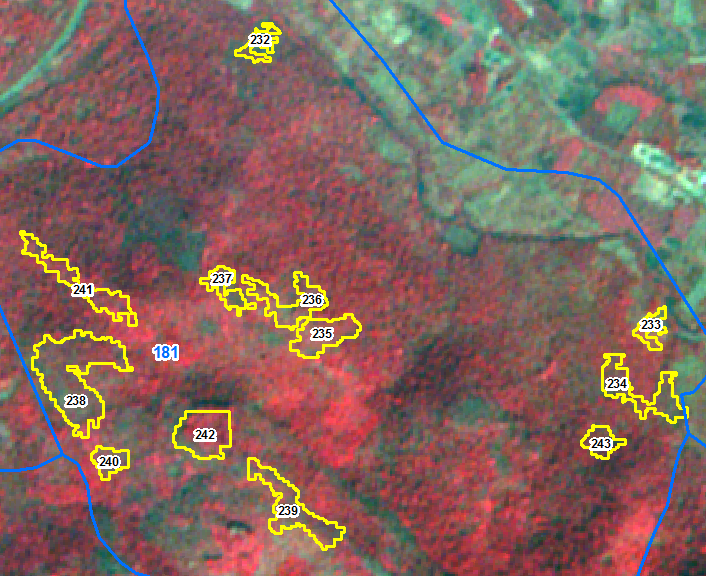 IRS R2D LISS-IV Imagery  09-11-2017
IRS R2D LISS-IV Imagery  15-01-2019
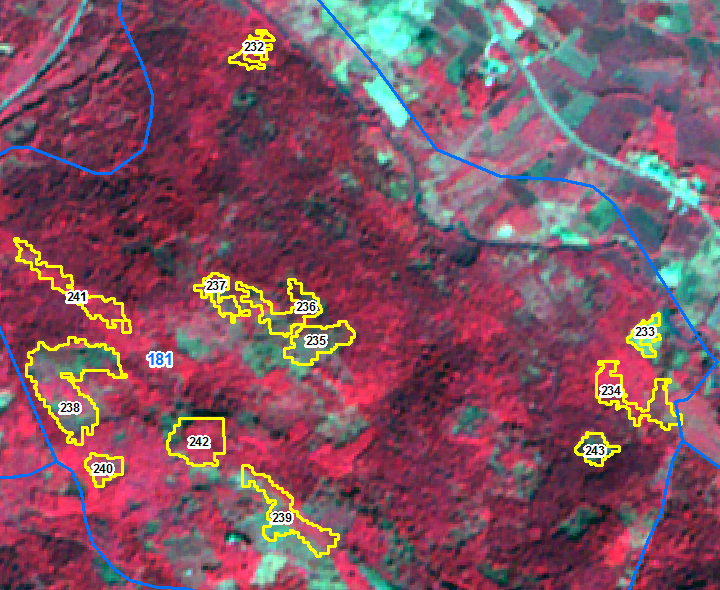 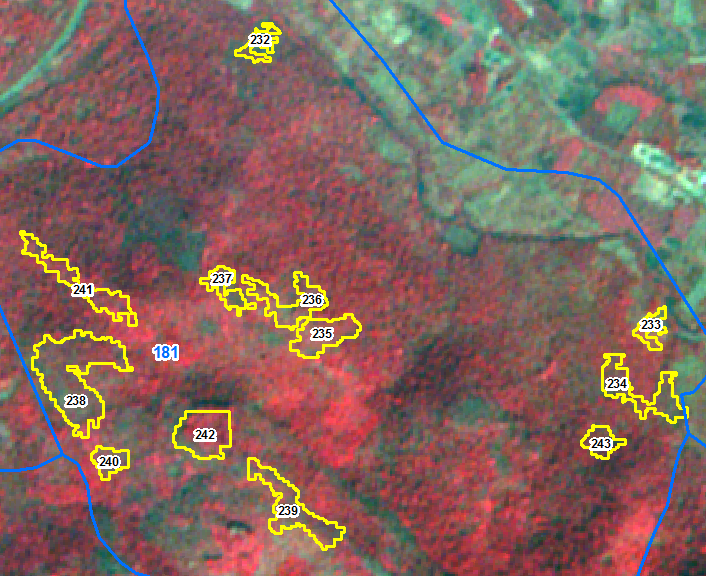 IRS R2D LISS-IV Imagery  09-11-2017
IRS R2D LISS-IV Imagery  15-01-2019
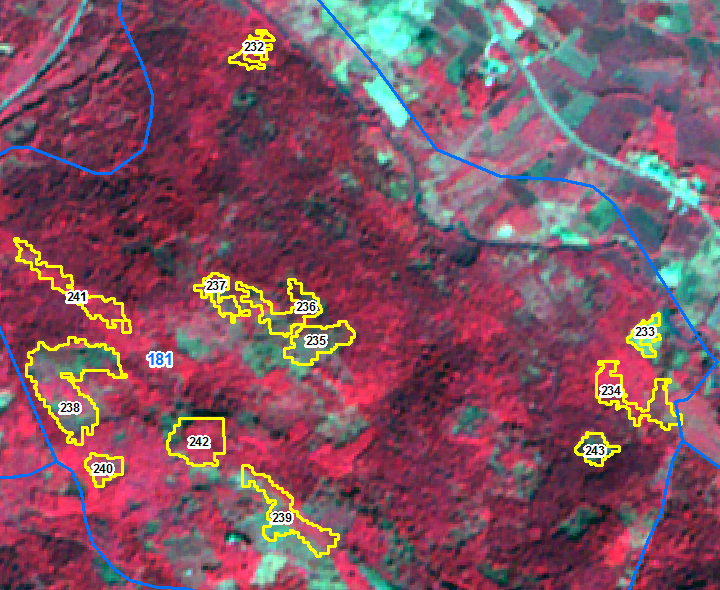 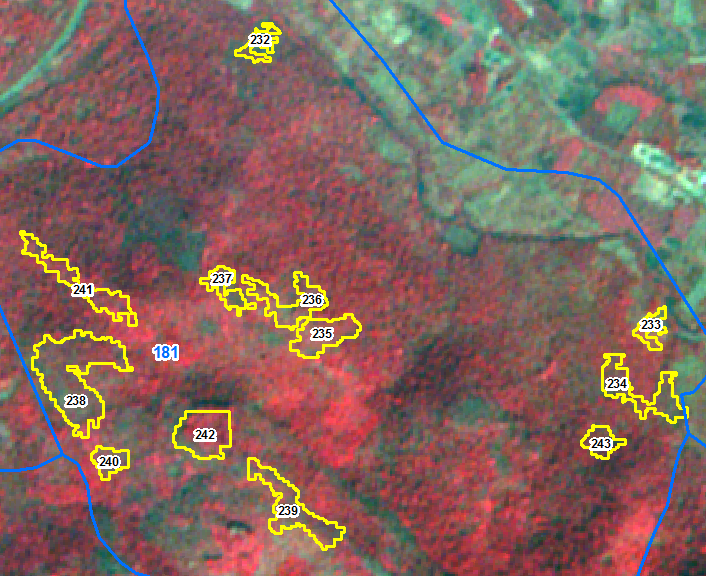 IRS R2D LISS-IV Imagery  09-11-2017
IRS R2D LISS-IV Imagery  15-01-2019
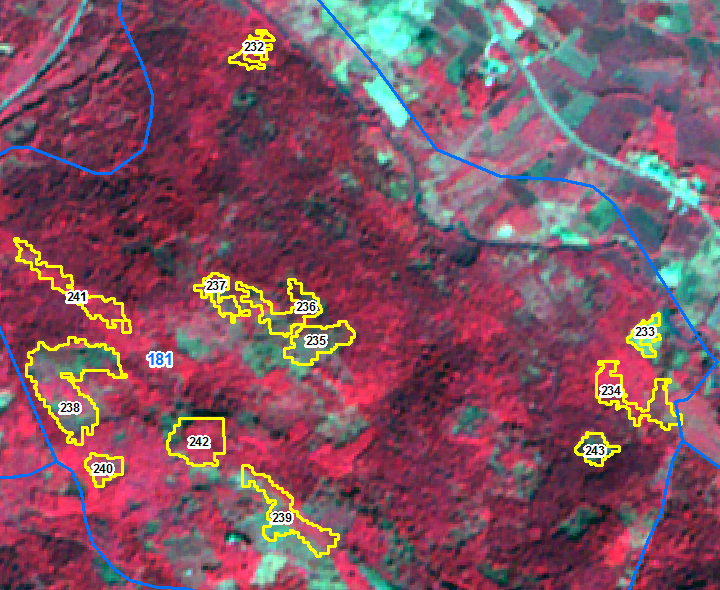 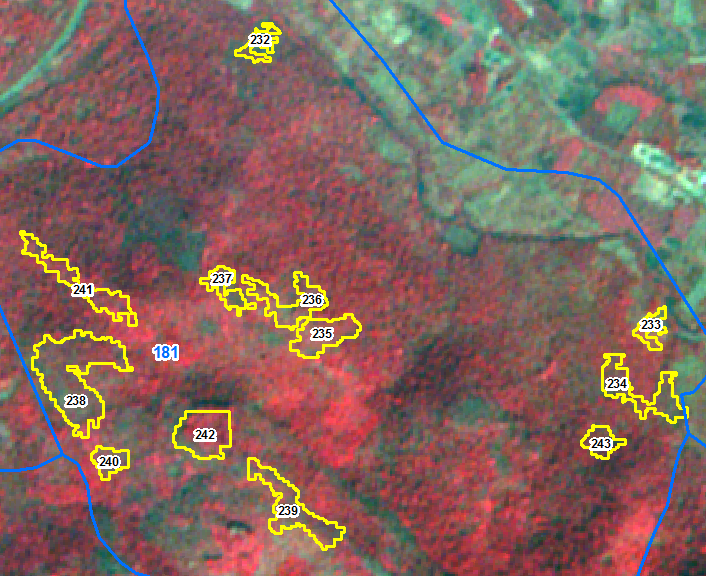 IRS R2D LISS-IV Imagery  09-11-2017
IRS R2D LISS-IV Imagery  15-01-2019
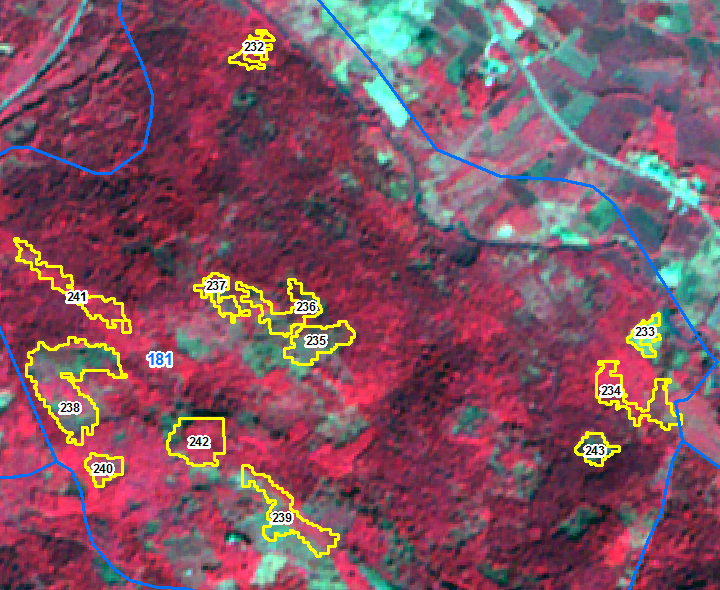 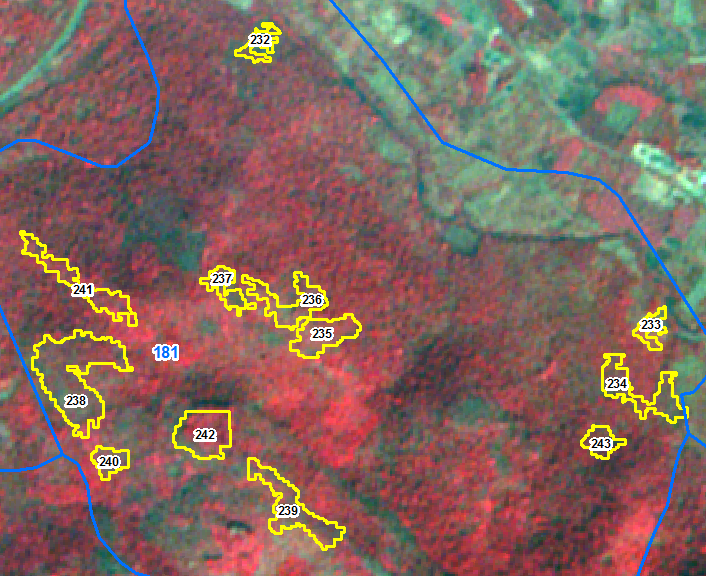 IRS R2D LISS-IV Imagery  09-11-2017
IRS R2D LISS-IV Imagery  15-01-2019
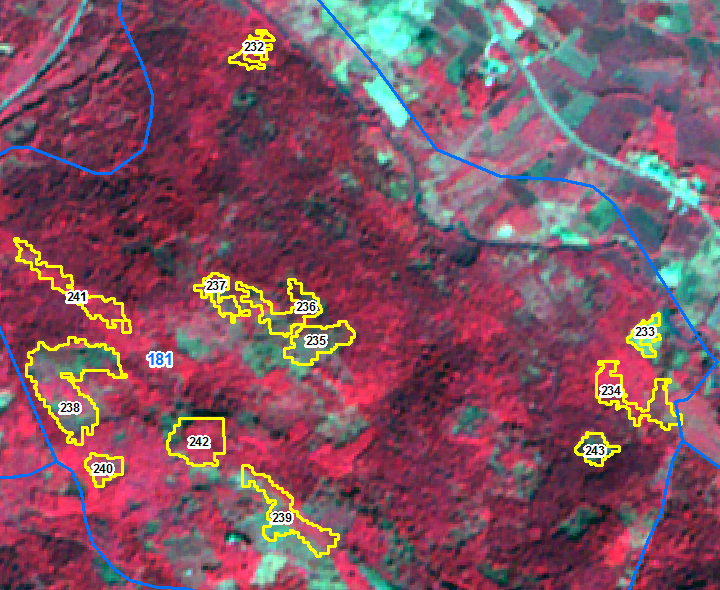 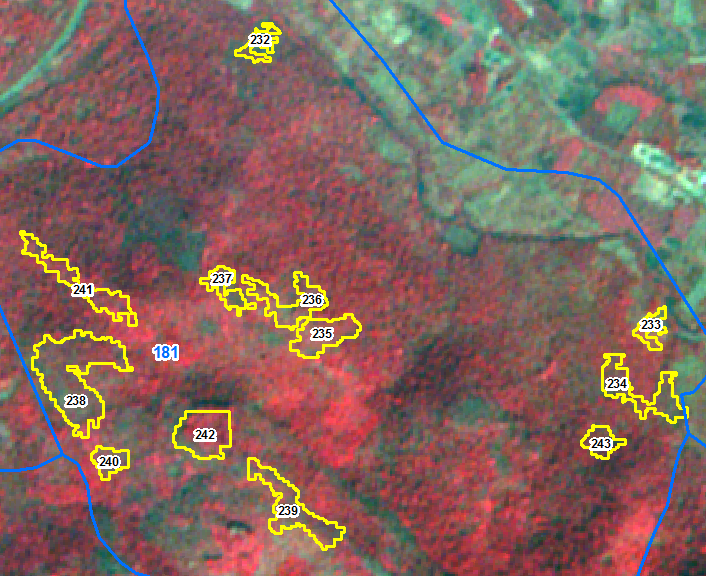 IRS R2D LISS-IV Imagery  09-11-2017
IRS R2D LISS-IV Imagery  15-01-2019
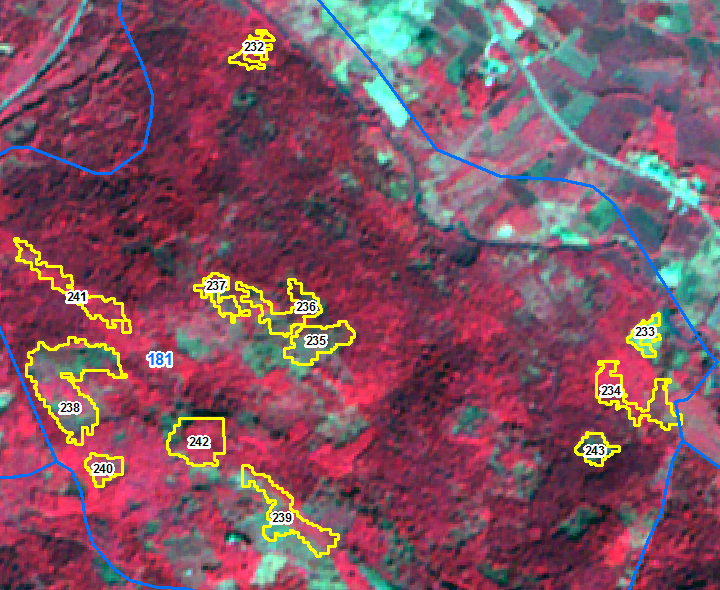 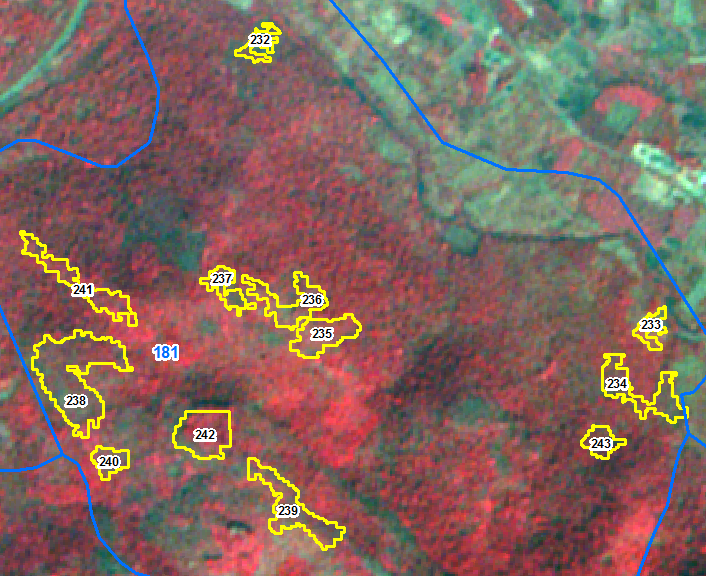 IRS R2D LISS-IV Imagery  09-11-2017
IRS R2D LISS-IV Imagery  15-01-2019
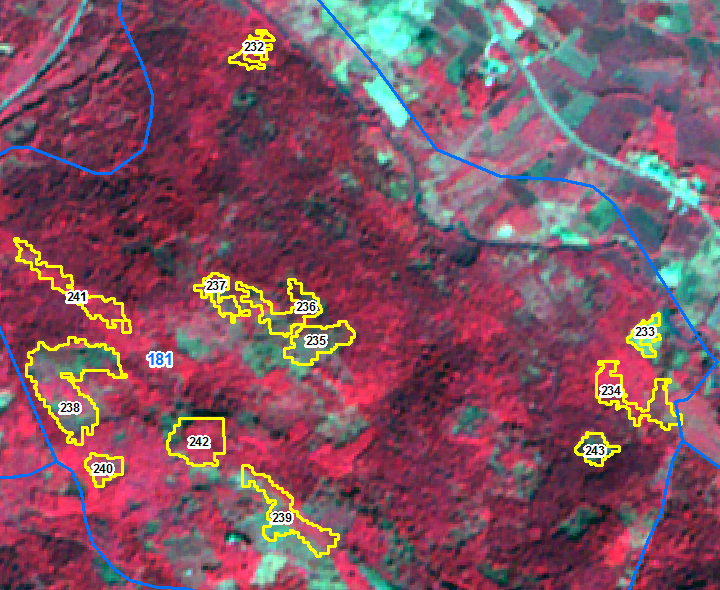 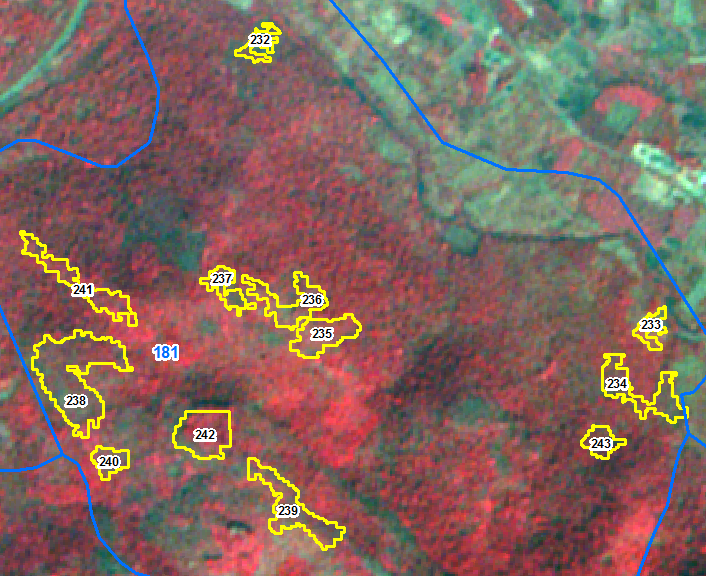 IRS R2D LISS-IV Imagery  09-11-2017
IRS R2D LISS-IV Imagery  15-01-2019
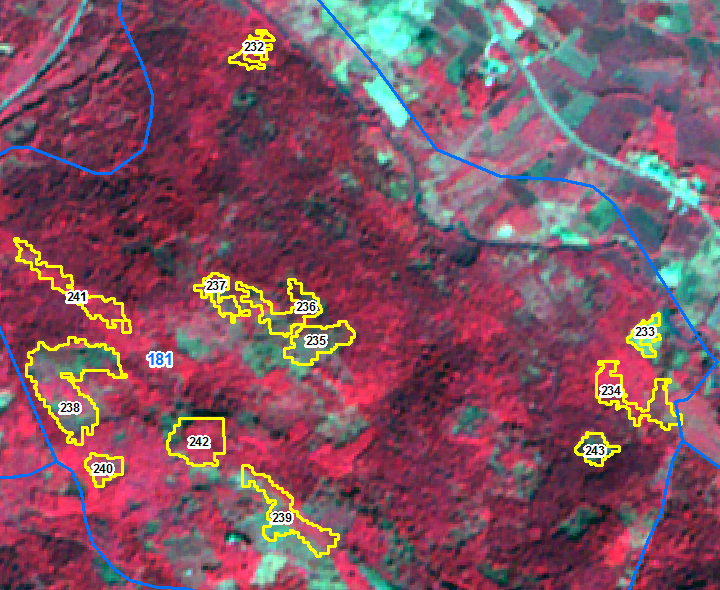 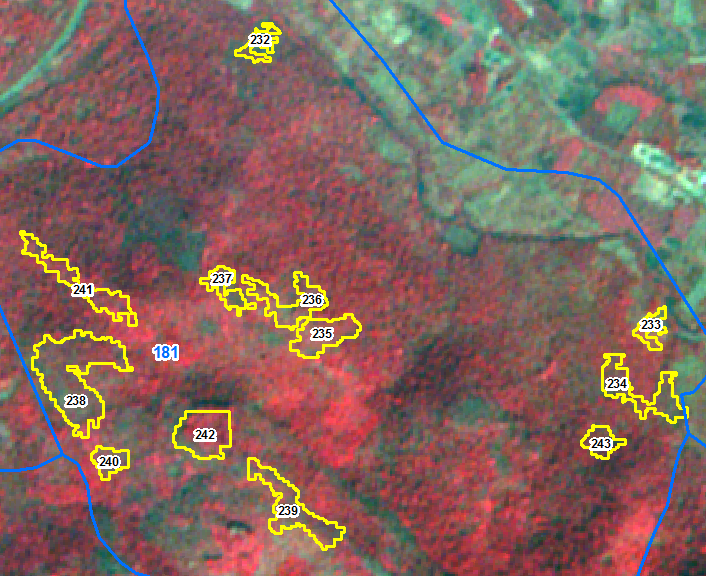 IRS R2D LISS-IV Imagery  09-11-2017
IRS R2D LISS-IV Imagery  15-01-2019
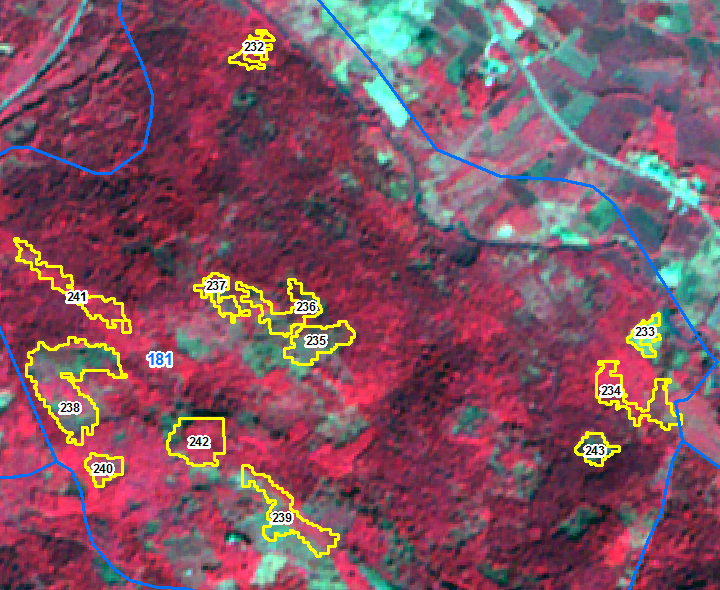 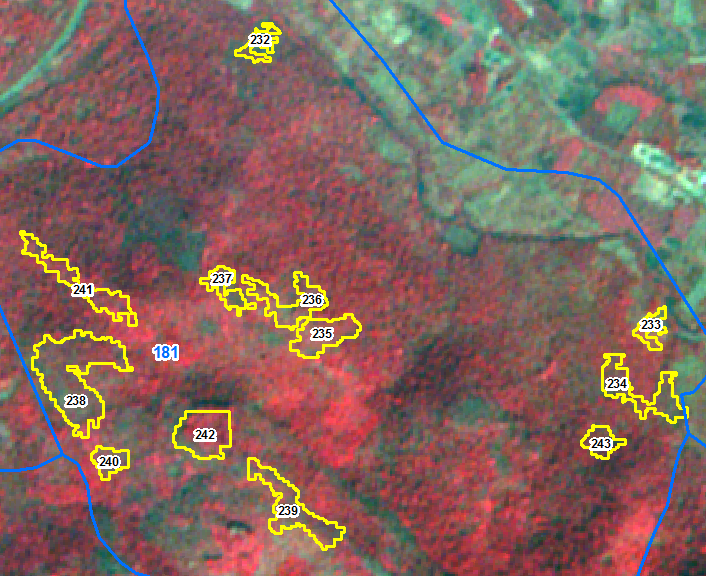 IRS R2D LISS-IV Imagery  09-11-2017
IRS R2D LISS-IV Imagery  15-01-2019
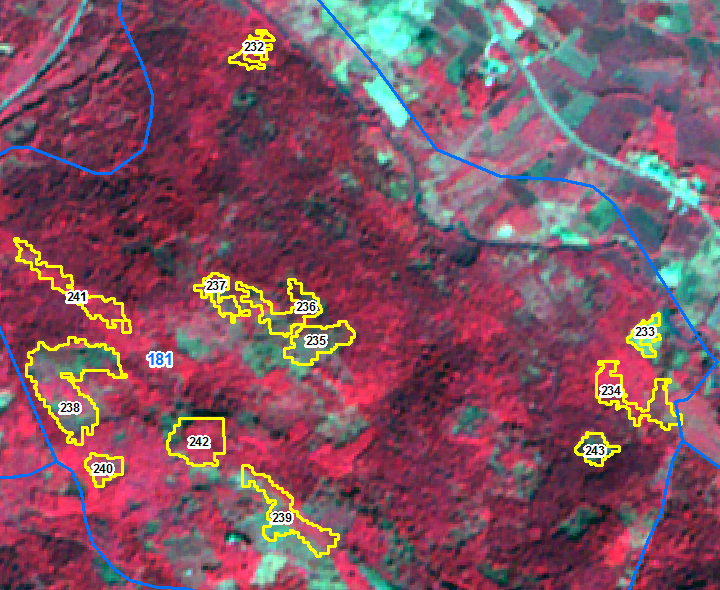 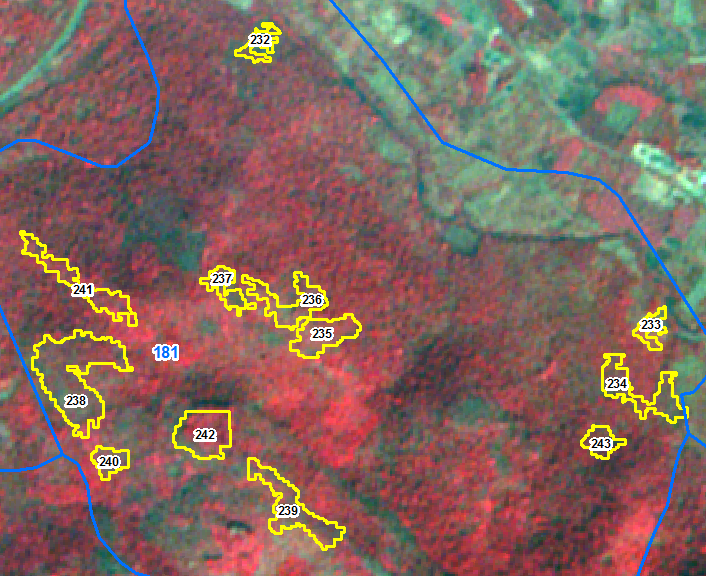 IRS R2D LISS-IV Imagery  09-11-2017
IRS R2D LISS-IV Imagery  15-01-2019
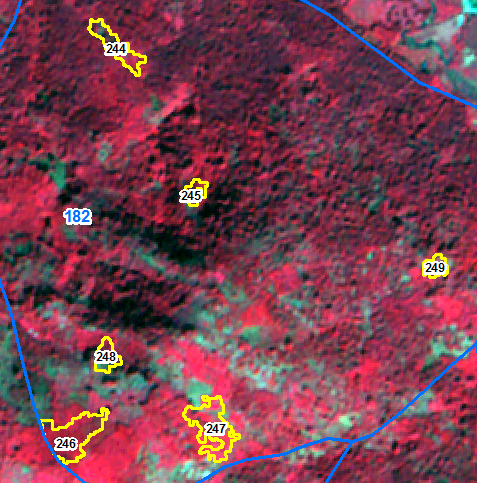 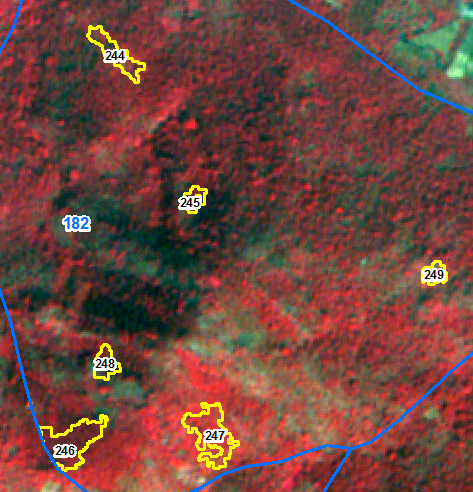 IRS R2D LISS-IV Imagery  09-11-2017
IRS R2D LISS-IV Imagery  15-01-2019
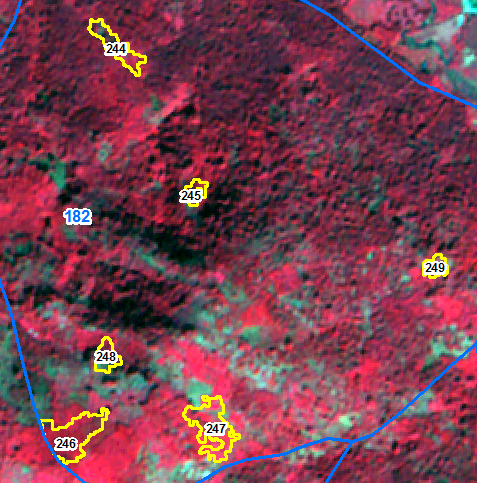 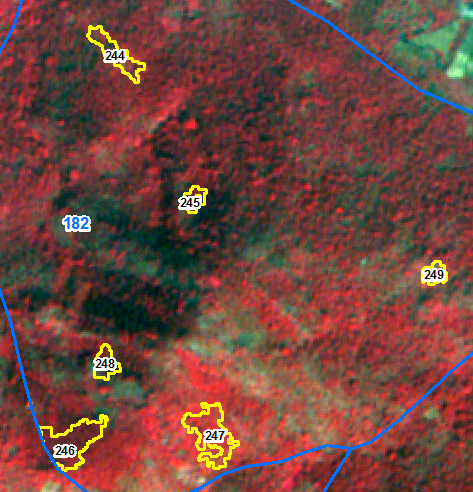 IRS R2D LISS-IV Imagery  09-11-2017
IRS R2D LISS-IV Imagery  15-01-2019
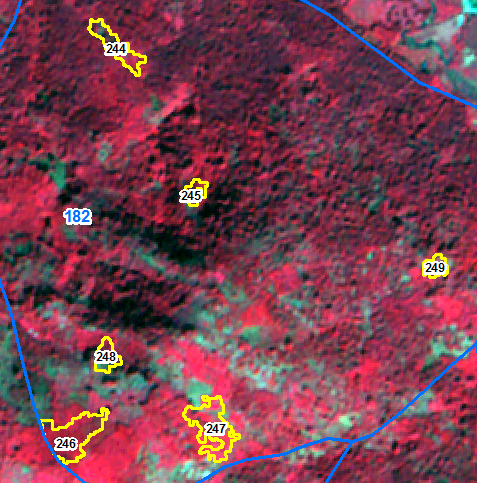 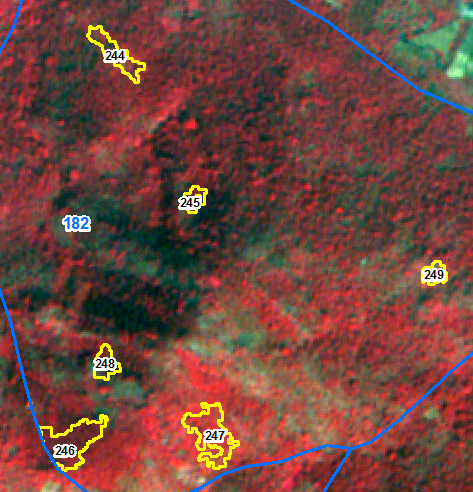 IRS R2D LISS-IV Imagery  09-11-2017
IRS R2D LISS-IV Imagery  15-01-2019
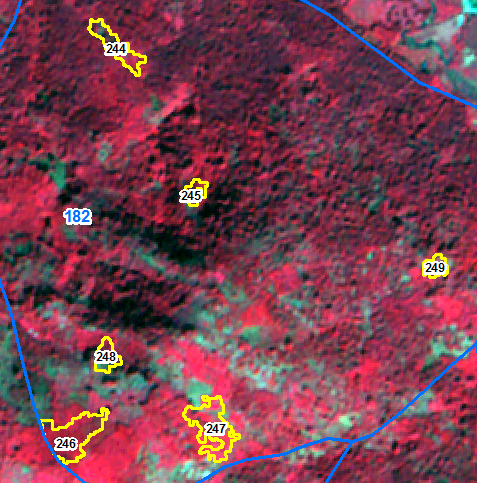 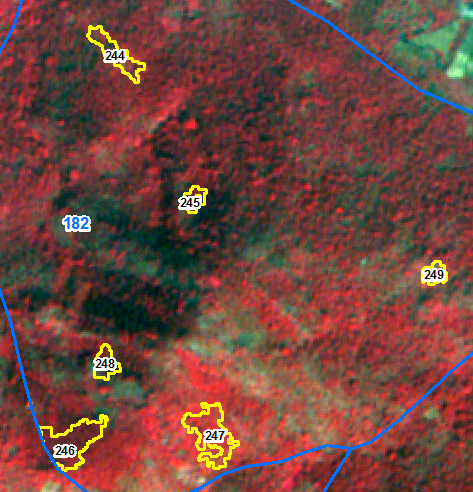 IRS R2D LISS-IV Imagery  09-11-2017
IRS R2D LISS-IV Imagery  15-01-2019
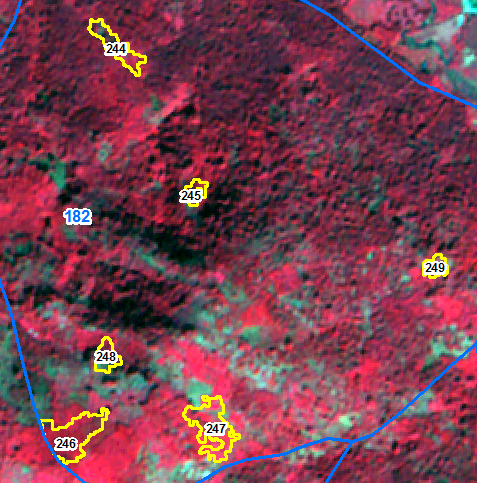 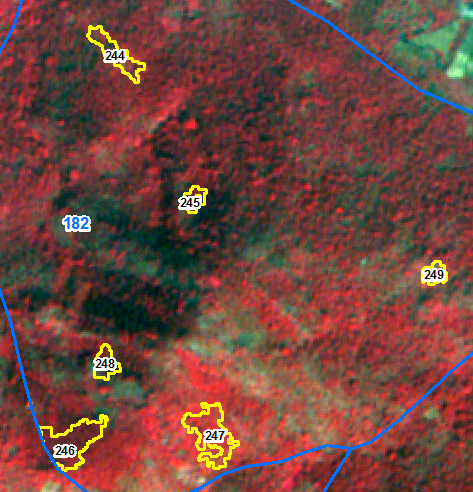 IRS R2D LISS-IV Imagery  09-11-2017
IRS R2D LISS-IV Imagery  15-01-2019
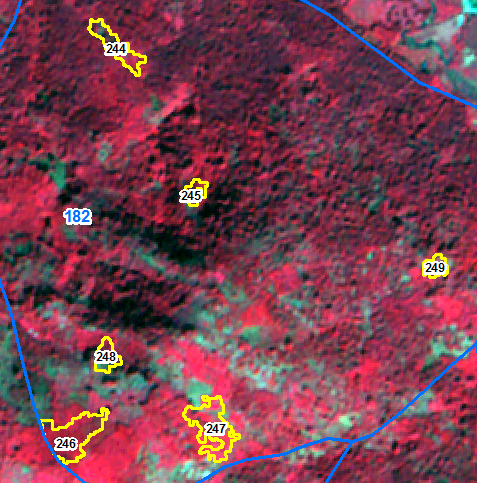 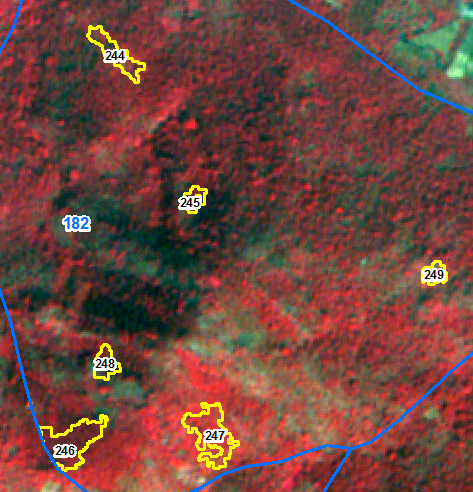 IRS R2D LISS-IV Imagery  09-11-2017
IRS R2D LISS-IV Imagery  15-01-2019
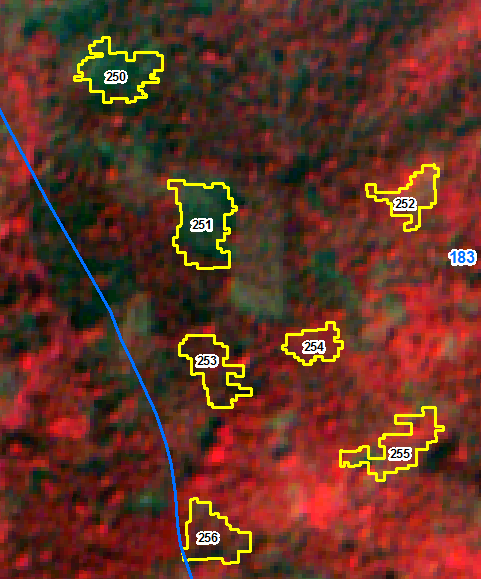 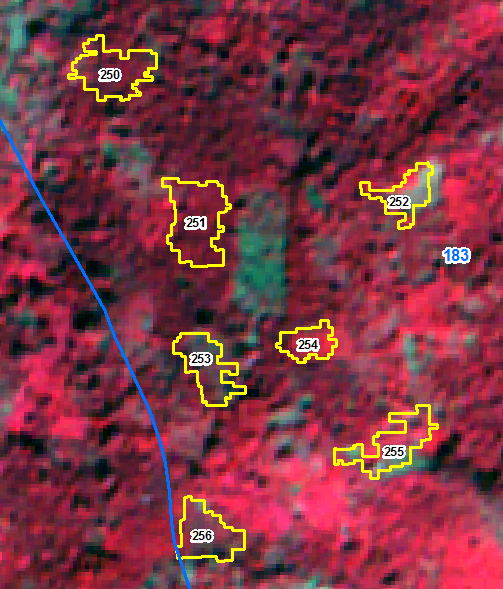 IRS R2D LISS-IV Imagery  09-11-2017
IRS R2D LISS-IV Imagery  15-01-2019
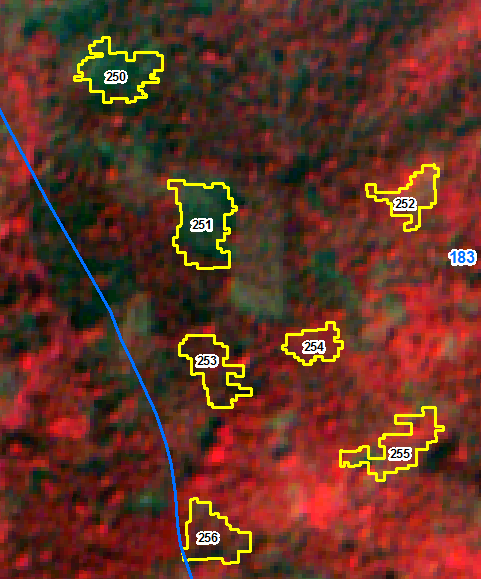 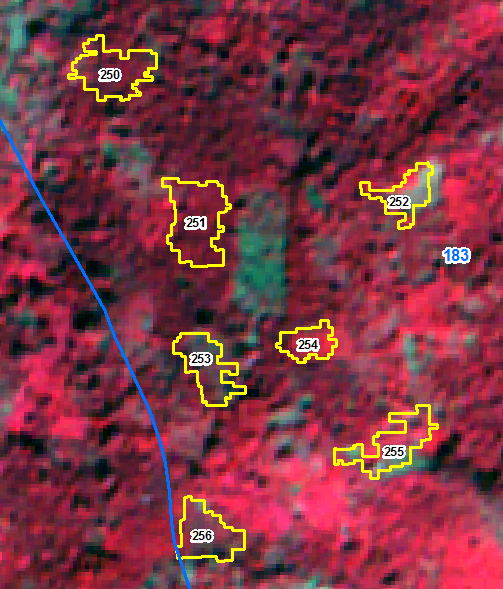 IRS R2D LISS-IV Imagery  09-11-2017
IRS R2D LISS-IV Imagery  15-01-2019
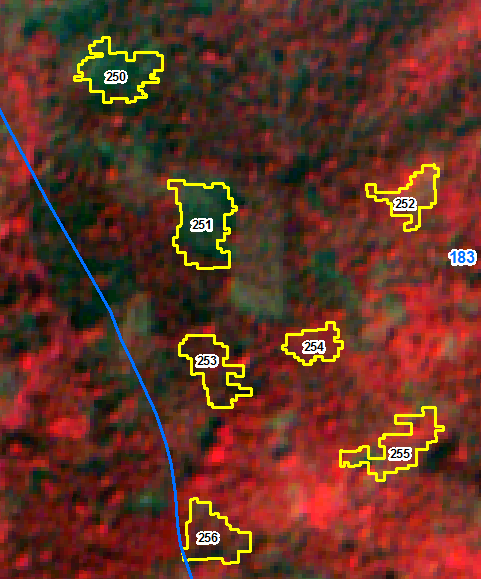 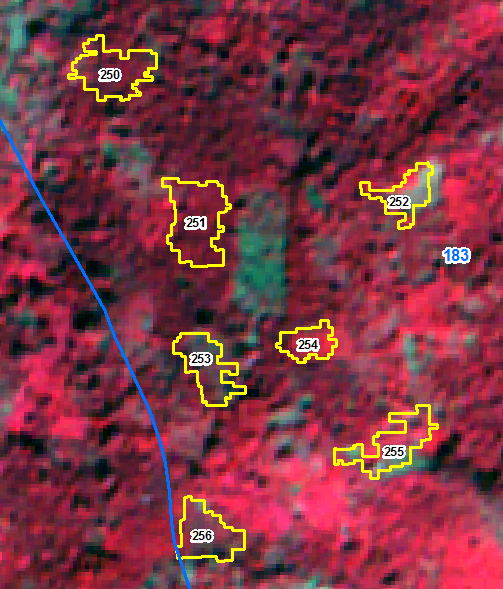 IRS R2D LISS-IV Imagery  09-11-2017
IRS R2D LISS-IV Imagery  15-01-2019
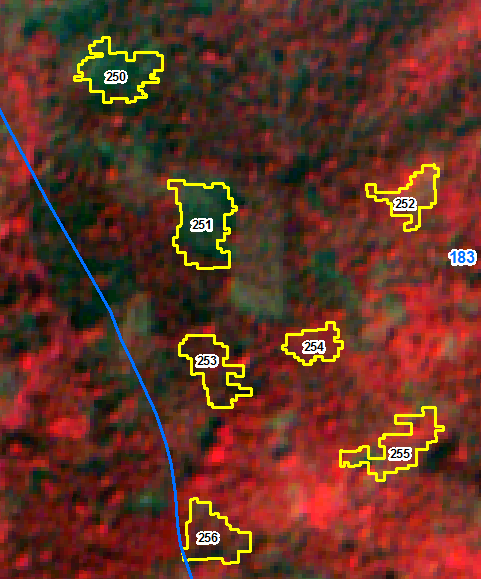 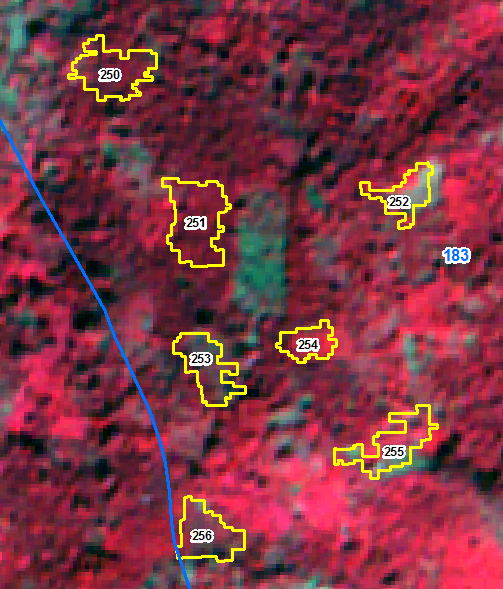 IRS R2D LISS-IV Imagery  09-11-2017
IRS R2D LISS-IV Imagery  15-01-2019
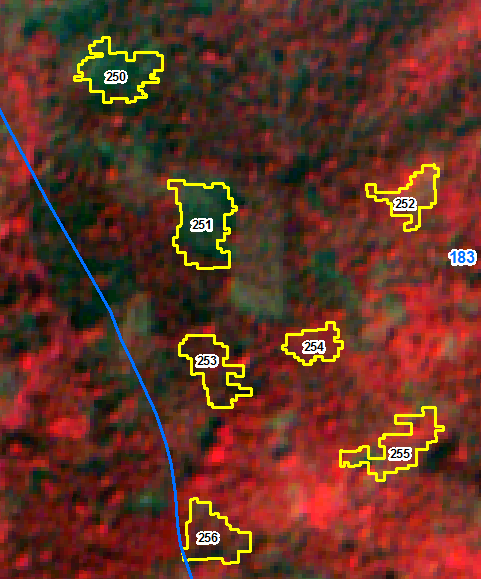 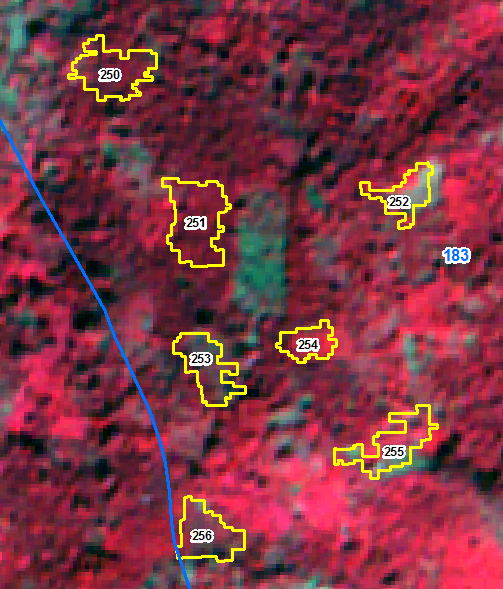 IRS R2D LISS-IV Imagery  09-11-2017
IRS R2D LISS-IV Imagery  15-01-2019
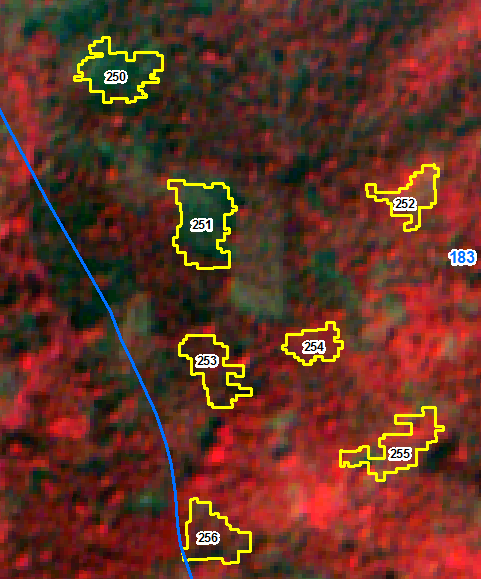 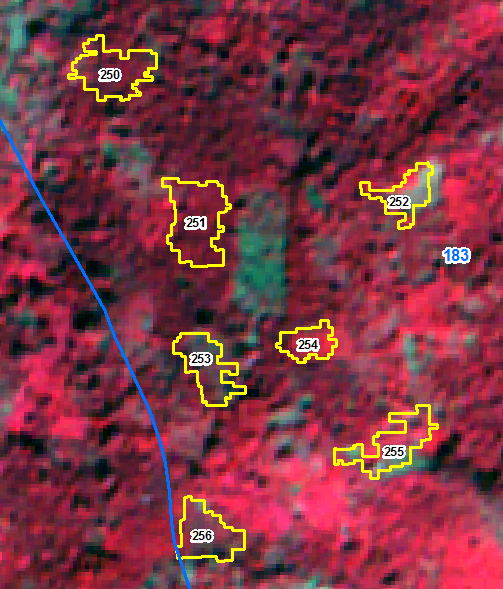 IRS R2D LISS-IV Imagery  09-11-2017
IRS R2D LISS-IV Imagery  15-01-2019
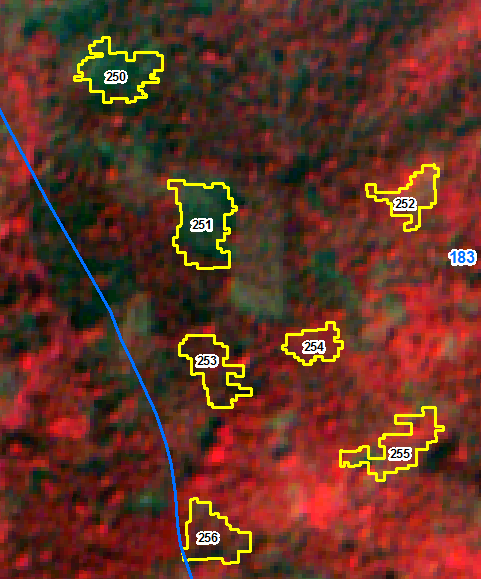 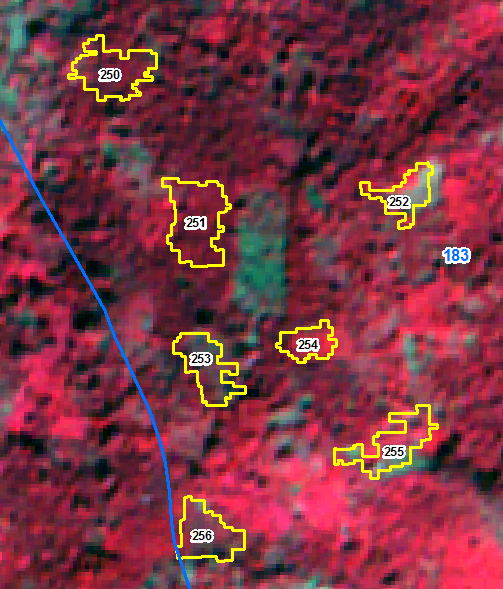 IRS R2C LISS-IV Imagery  18-02-2018
IRS R2C LISS-IV Imagery  08-01-2019
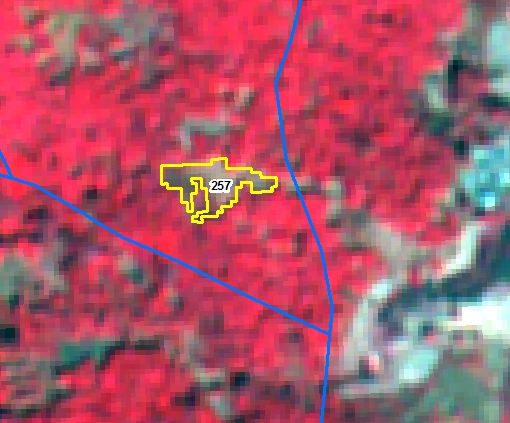 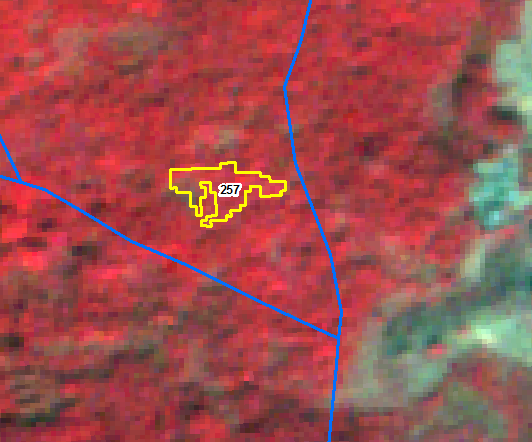 IRS R2C LISS-IV Imagery  18-02-2018
IRS R2C LISS-IV Imagery  08-01-2019
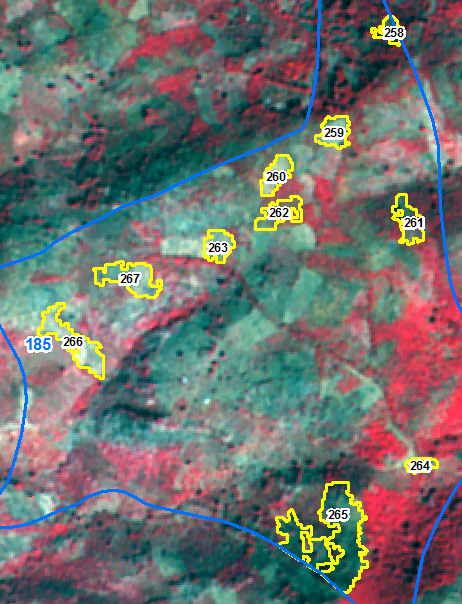 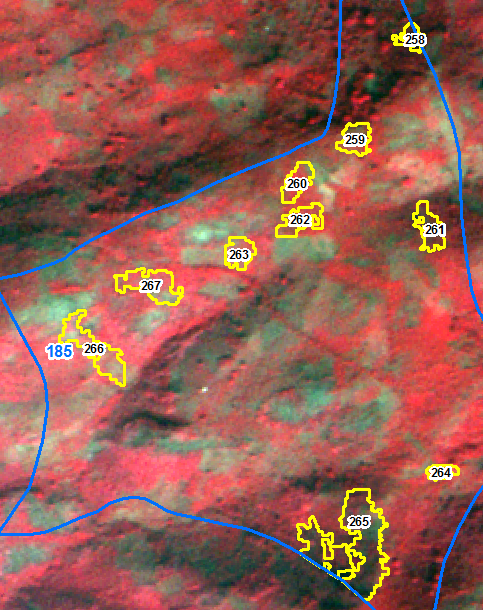 IRS R2C LISS-IV Imagery  18-02-2018
IRS R2C LISS-IV Imagery  08-01-2019
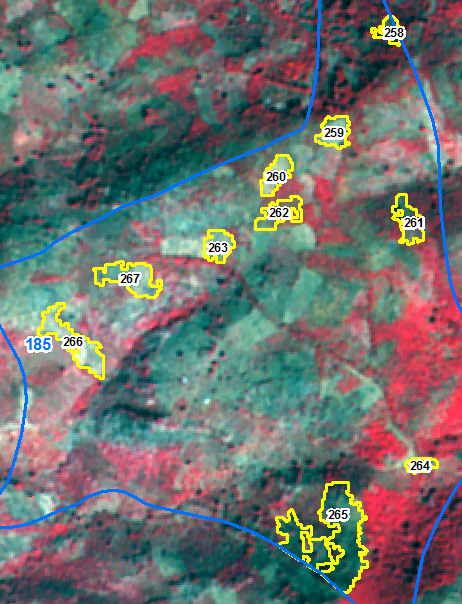 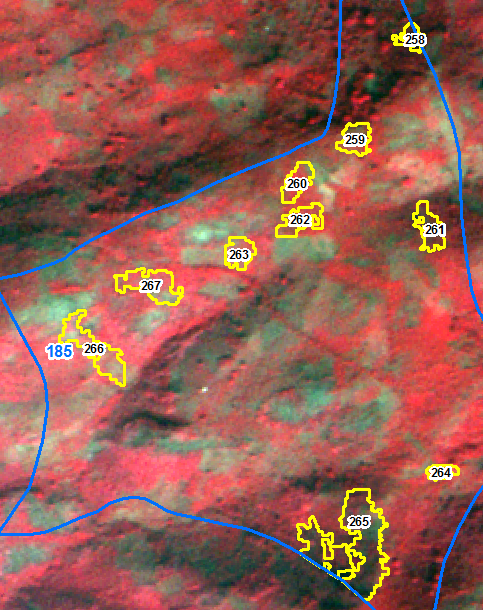 IRS R2C LISS-IV Imagery  18-02-2018
IRS R2C LISS-IV Imagery  08-01-2019
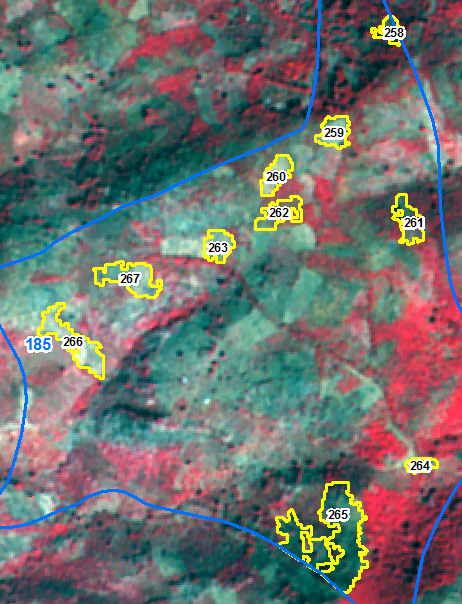 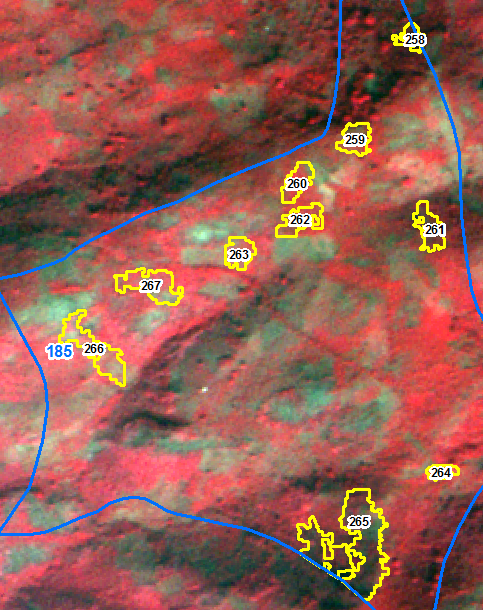 IRS R2C LISS-IV Imagery  18-02-2018
IRS R2C LISS-IV Imagery  08-01-2019
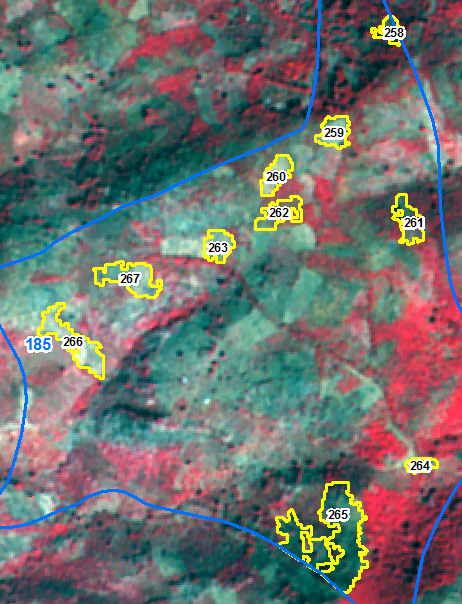 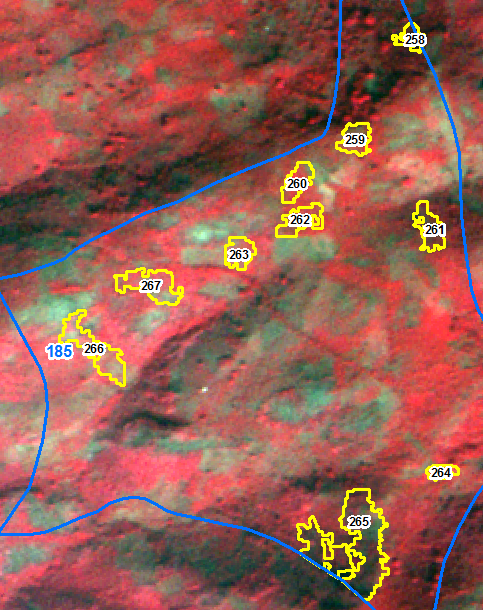 IRS R2C LISS-IV Imagery  18-02-2018
IRS R2C LISS-IV Imagery  08-01-2019
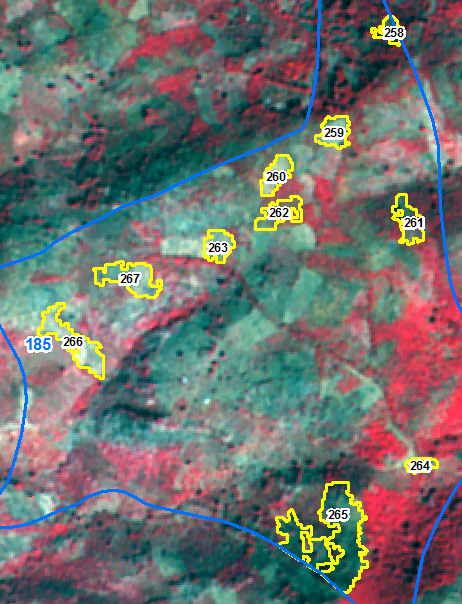 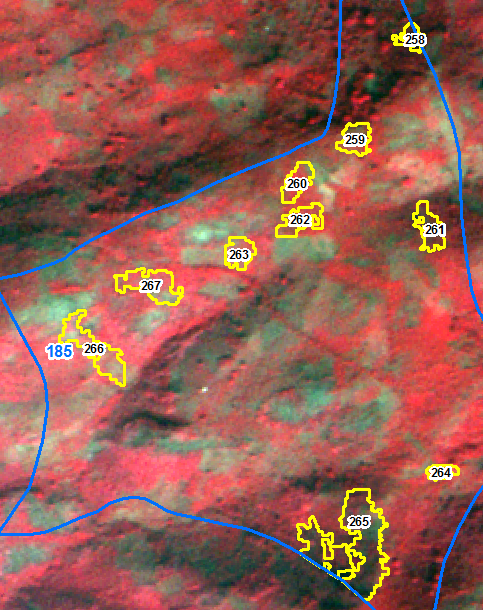 IRS R2C LISS-IV Imagery  18-02-2018
IRS R2C LISS-IV Imagery  08-01-2019
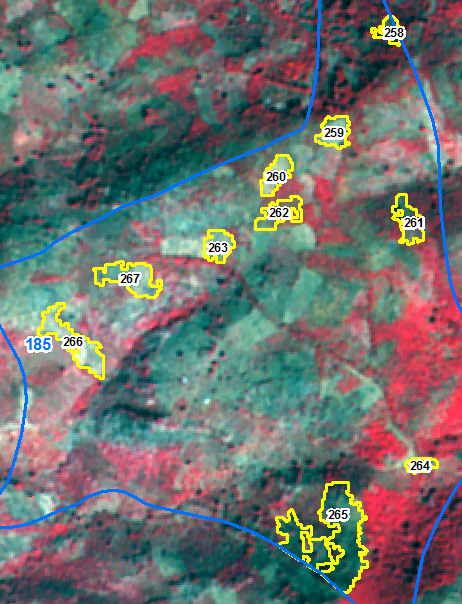 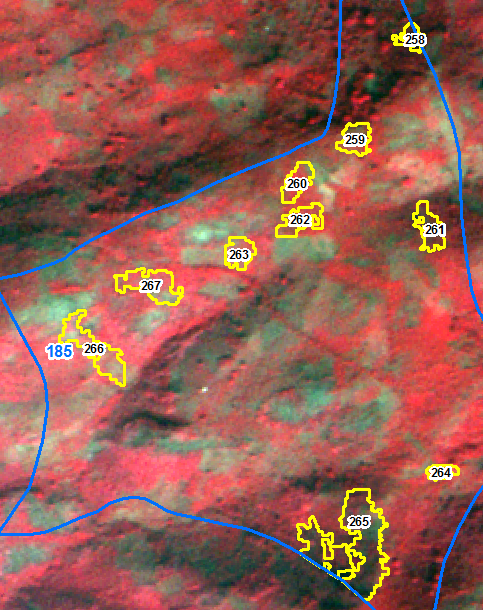 IRS R2C LISS-IV Imagery  18-02-2018
IRS R2C LISS-IV Imagery  08-01-2019
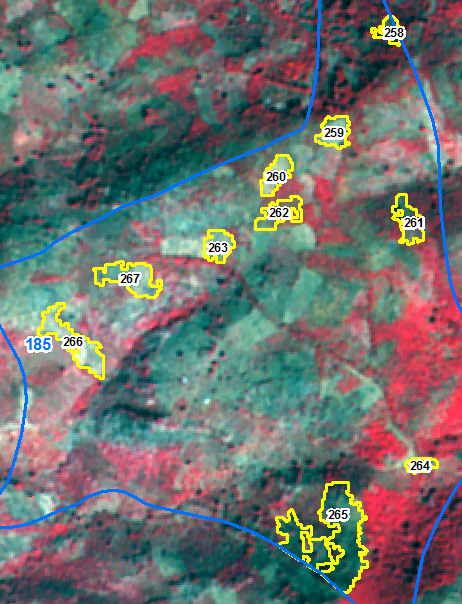 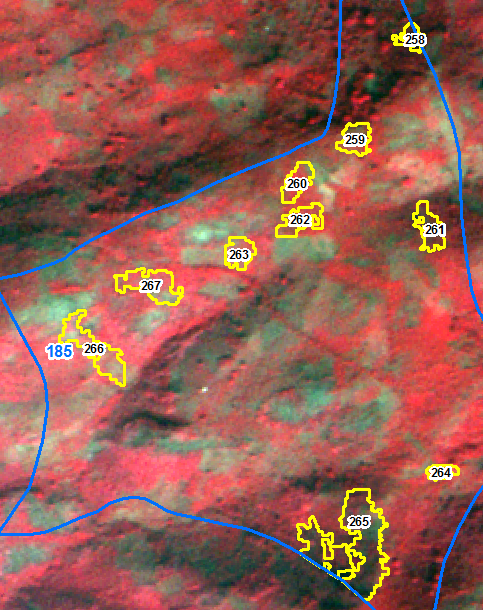 IRS R2C LISS-IV Imagery  18-02-2018
IRS R2C LISS-IV Imagery  08-01-2019
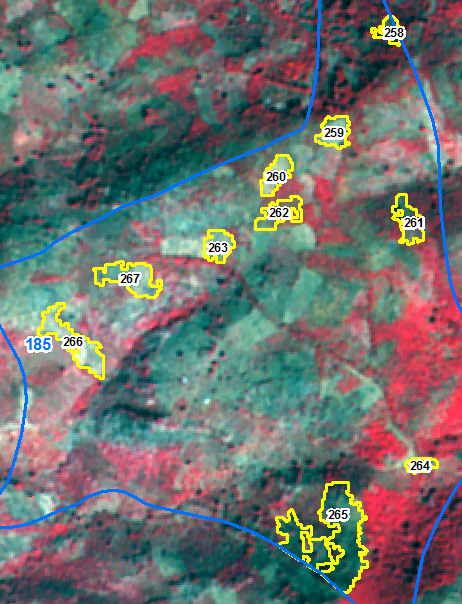 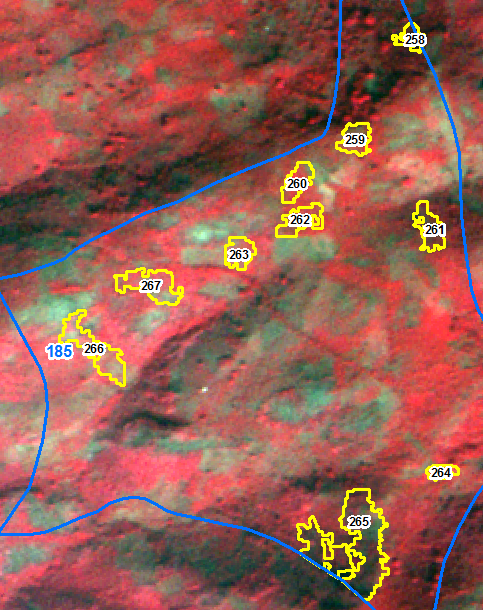 IRS R2C LISS-IV Imagery  18-02-2018
IRS R2C LISS-IV Imagery  08-01-2019
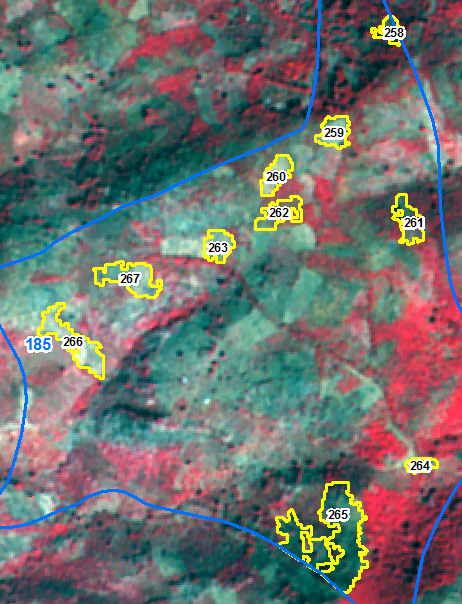 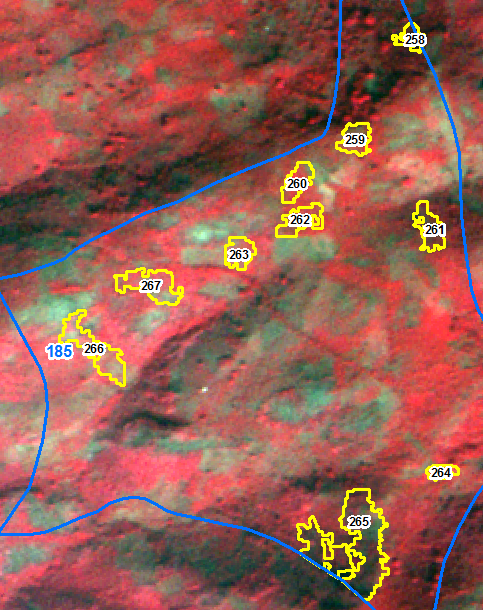 IRS R2C LISS-IV Imagery  18-02-2018
IRS R2C LISS-IV Imagery  08-01-2019
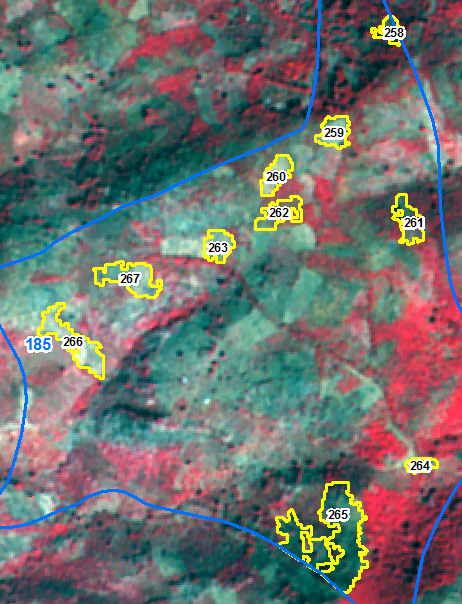 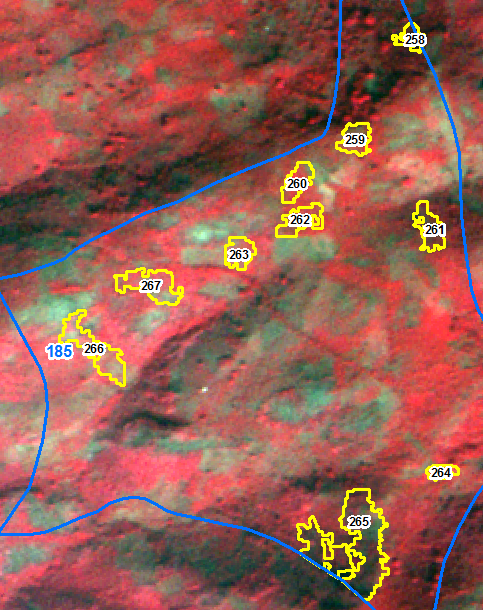 IRS R2C LISS-IV Imagery  18-02-2018
IRS R2C LISS-IV Imagery  08-01-2019
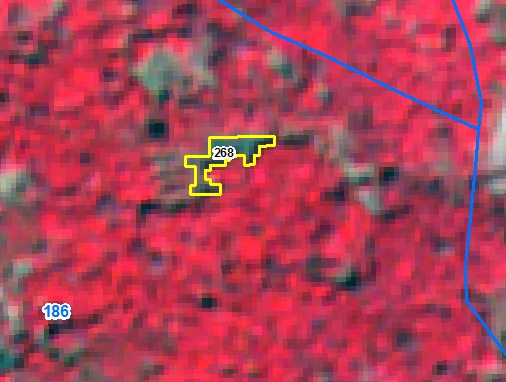 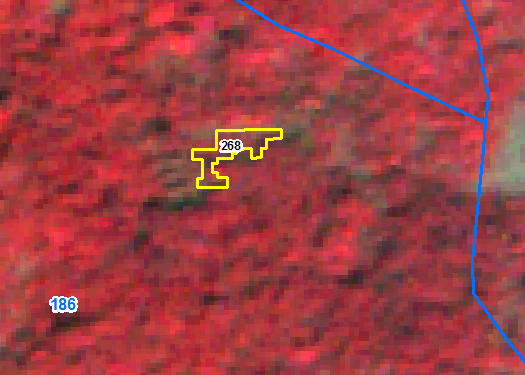 IRS R2C LISS-IV Imagery  18-02-2018
IRS R2C LISS-IV Imagery  08-01-2019
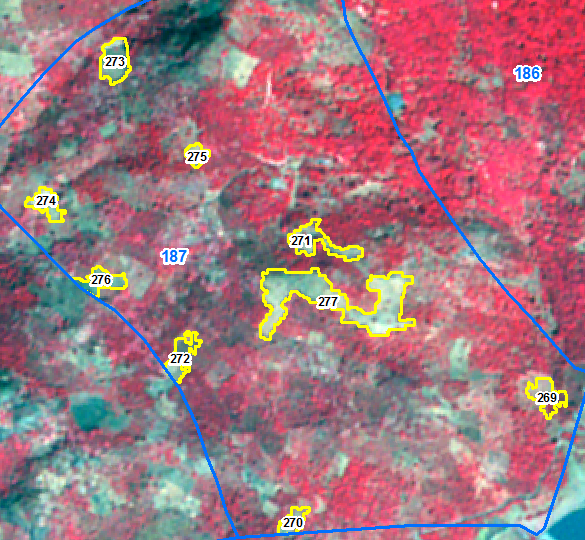 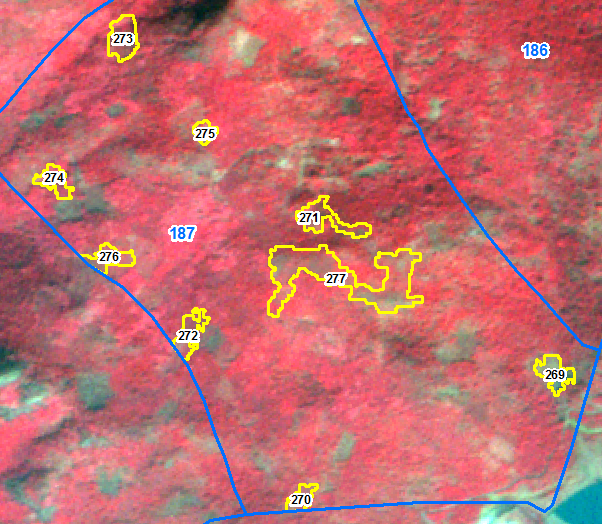 IRS R2C LISS-IV Imagery  18-02-2018
IRS R2C LISS-IV Imagery  08-01-2019
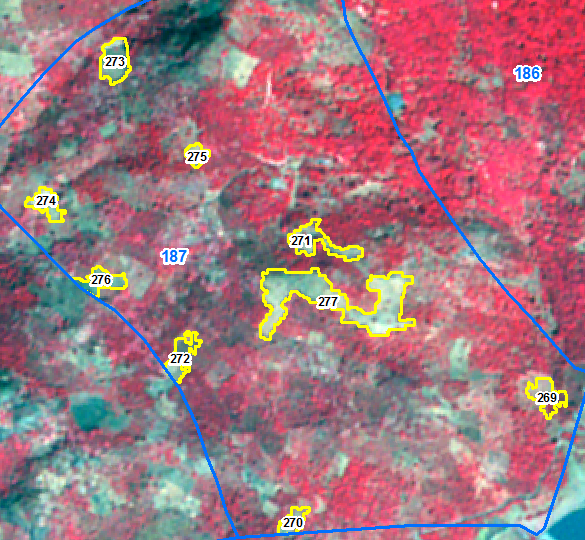 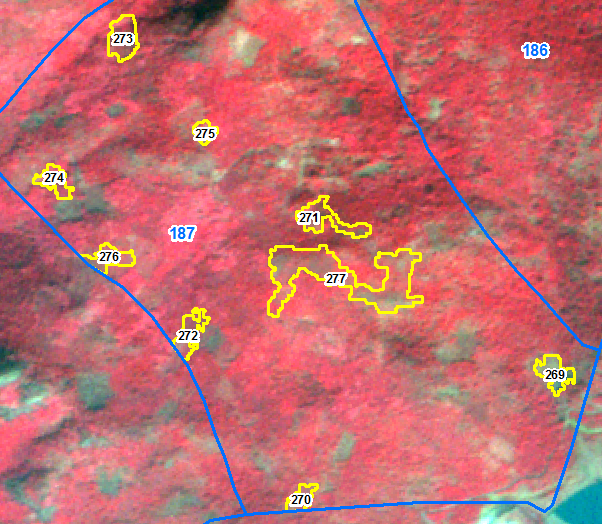 IRS R2C LISS-IV Imagery  18-02-2018
IRS R2C LISS-IV Imagery  08-01-2019
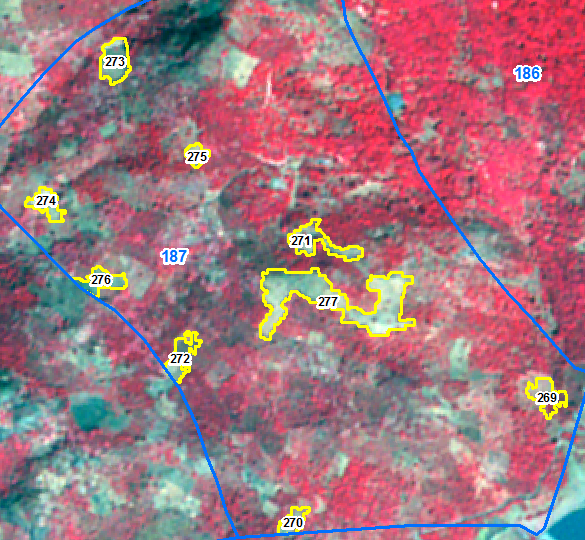 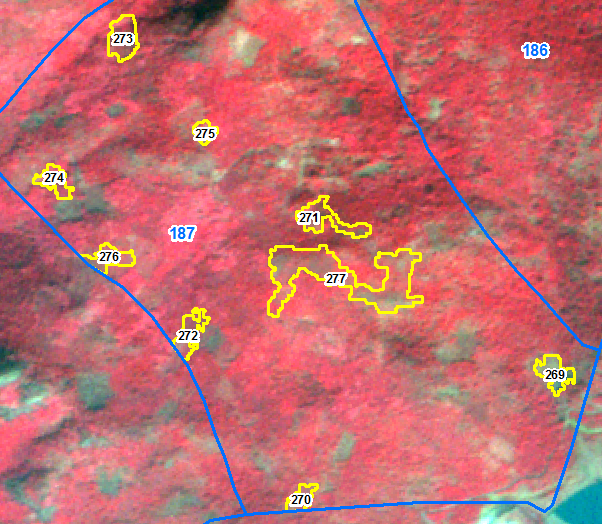 IRS R2C LISS-IV Imagery  18-02-2018
IRS R2C LISS-IV Imagery  08-01-2019
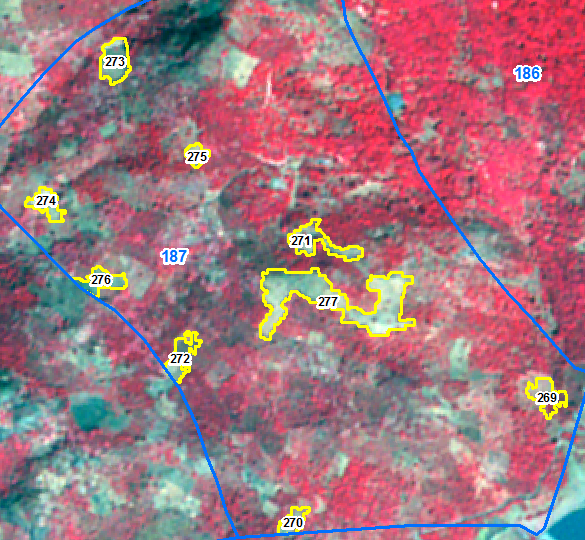 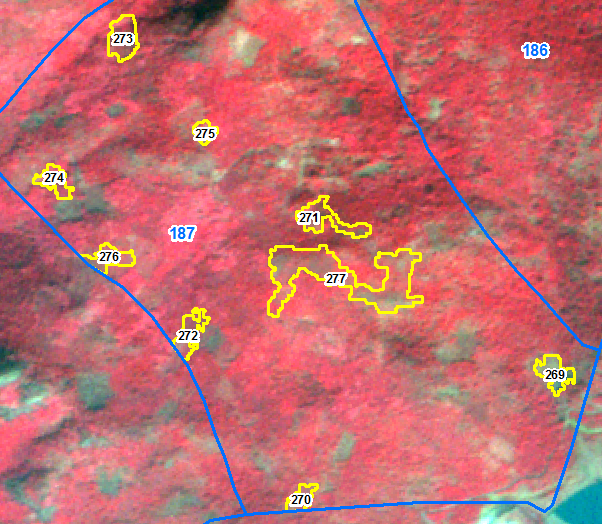 IRS R2C LISS-IV Imagery  18-02-2018
IRS R2C LISS-IV Imagery  08-01-2019
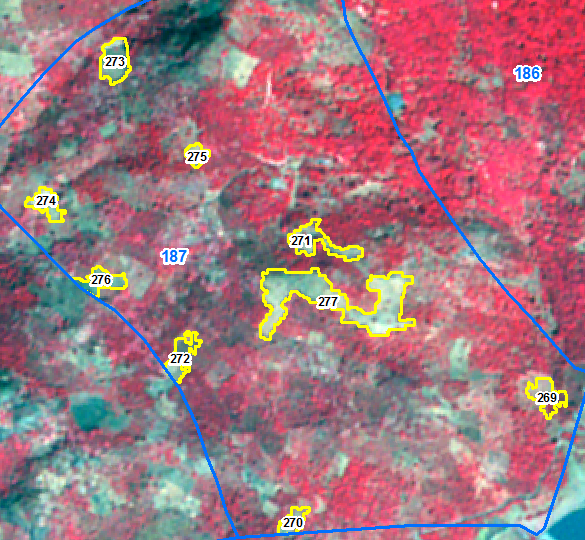 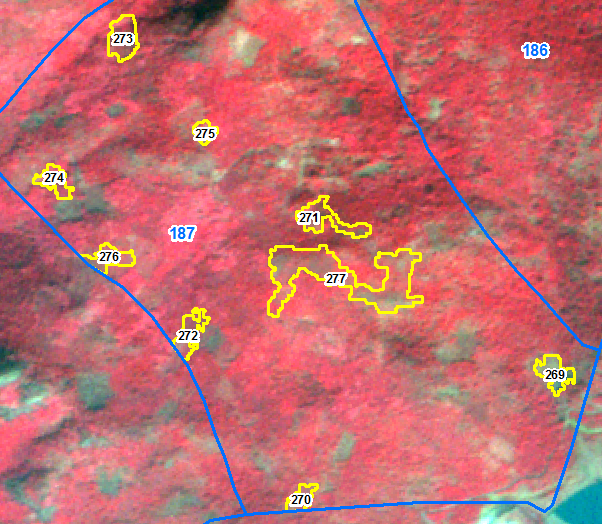 IRS R2C LISS-IV Imagery  18-02-2018
IRS R2C LISS-IV Imagery  08-01-2019
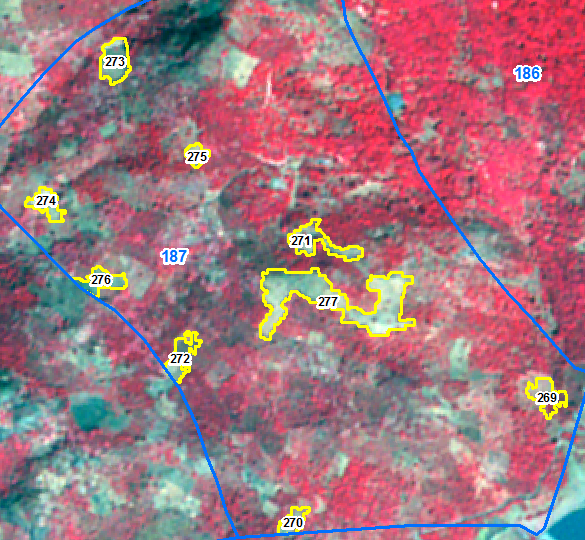 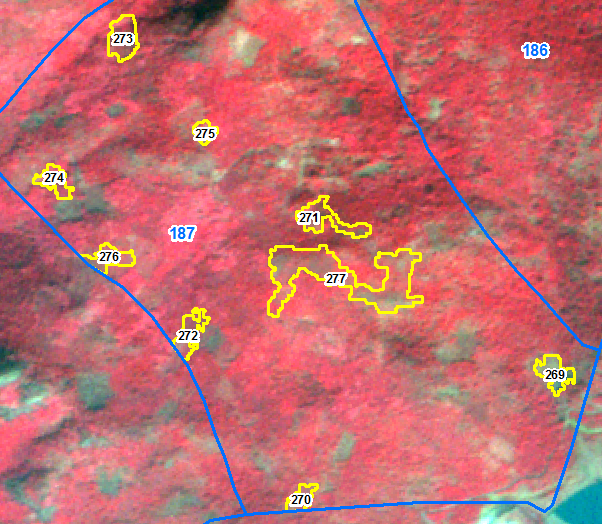 IRS R2C LISS-IV Imagery  18-02-2018
IRS R2C LISS-IV Imagery  08-01-2019
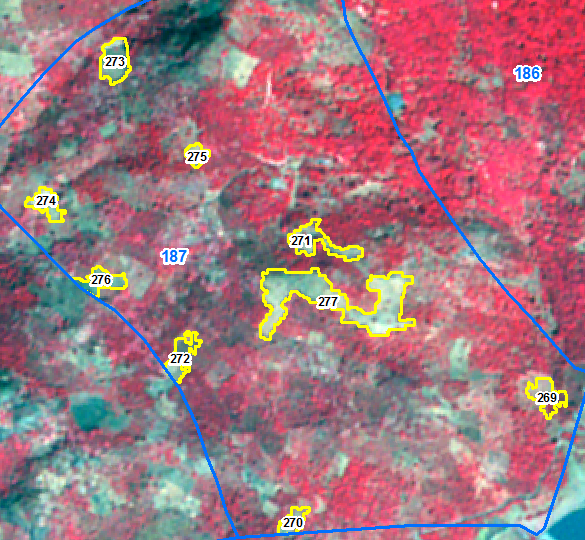 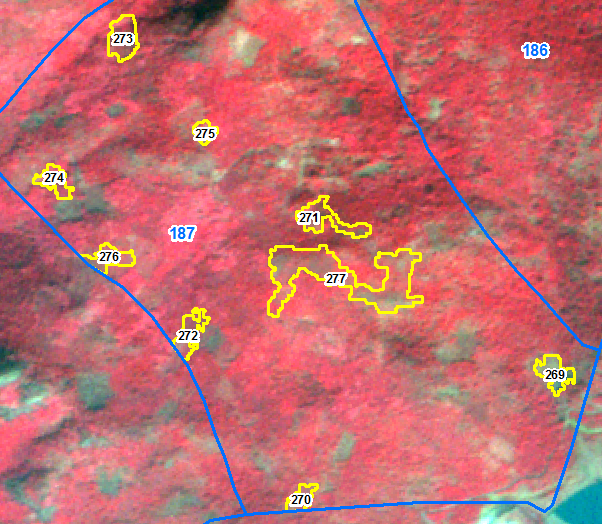 IRS R2C LISS-IV Imagery  18-02-2018
IRS R2C LISS-IV Imagery  08-01-2019
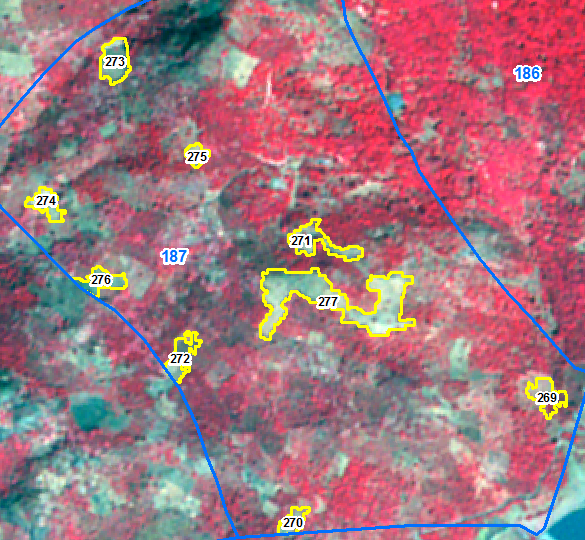 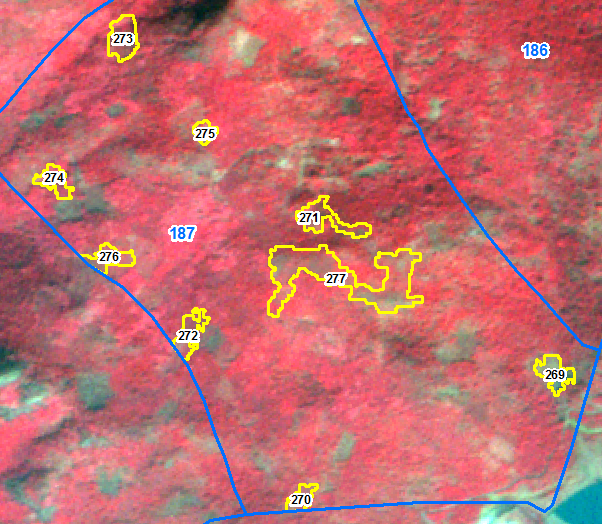 IRS R2C LISS-IV Imagery  18-02-2018
IRS R2C LISS-IV Imagery  08-01-2019
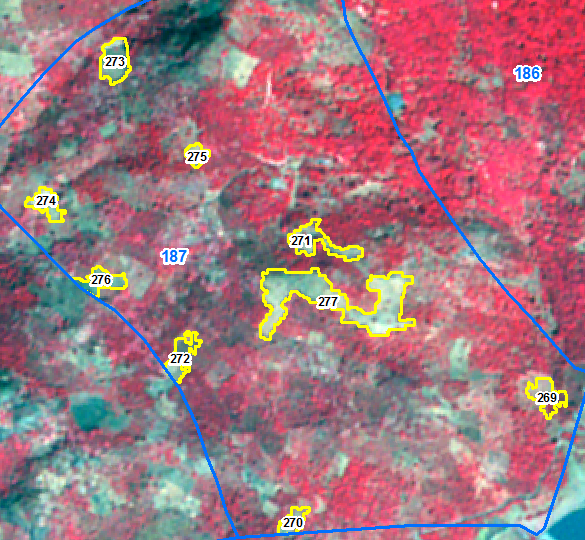 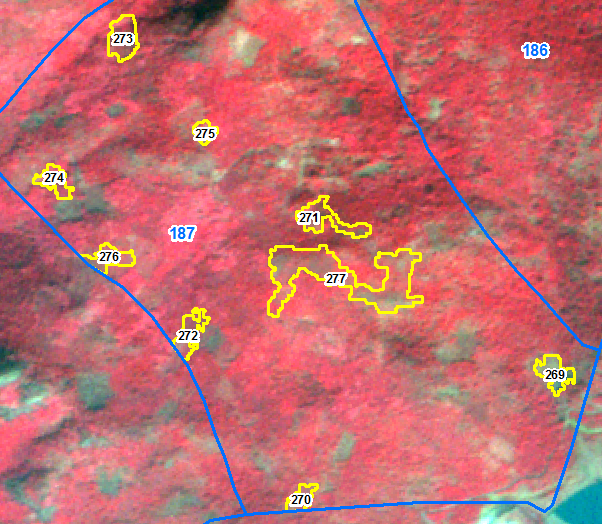 IRS R2C LISS-IV Imagery  18-02-2018
IRS R2C LISS-IV Imagery  08-01-2019
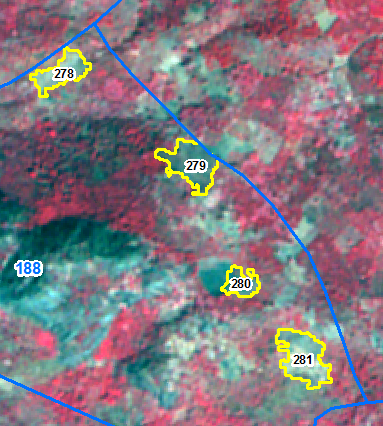 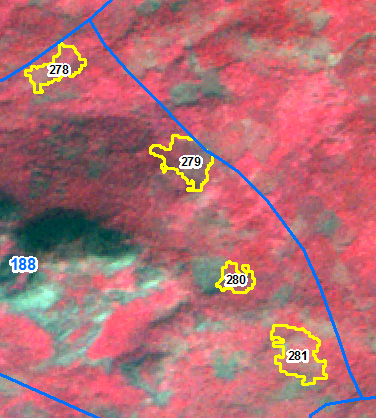 IRS R2C LISS-IV Imagery  18-02-2018
IRS R2C LISS-IV Imagery  08-01-2019
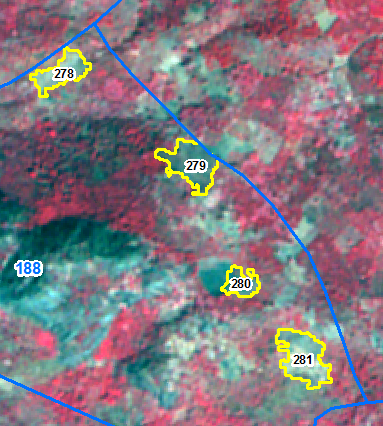 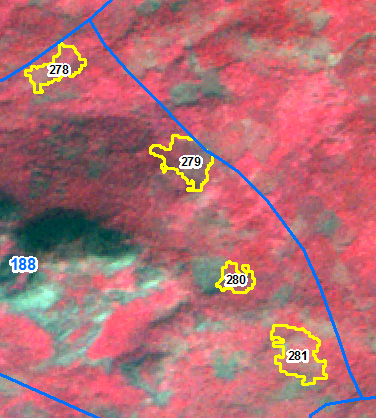 IRS R2C LISS-IV Imagery  18-02-2018
IRS R2C LISS-IV Imagery  08-01-2019
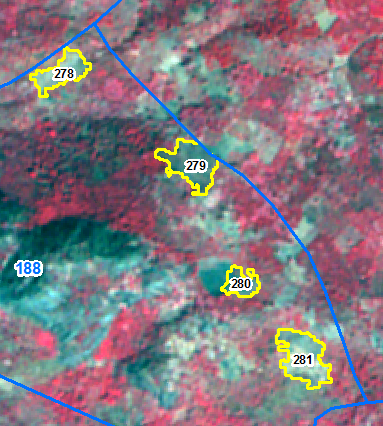 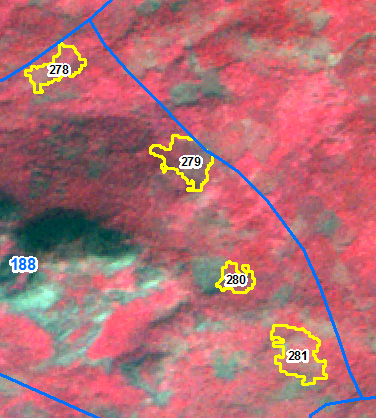 IRS R2C LISS-IV Imagery  18-02-2018
IRS R2C LISS-IV Imagery  08-01-2019
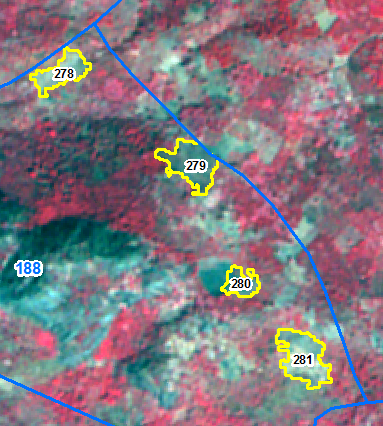 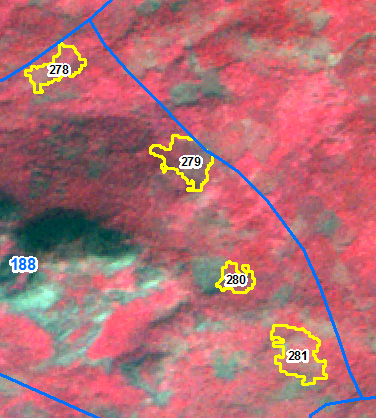 IRS R2C LISS-IV Imagery  18-02-2018
IRS R2C LISS-IV Imagery  08-01-2019
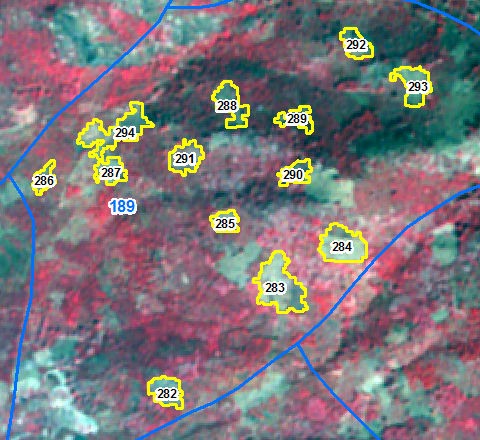 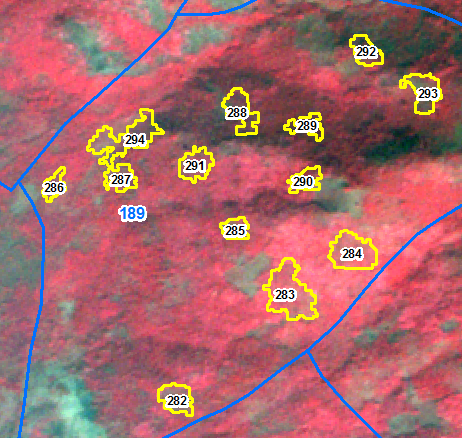 IRS R2C LISS-IV Imagery  18-02-2018
IRS R2C LISS-IV Imagery  08-01-2019
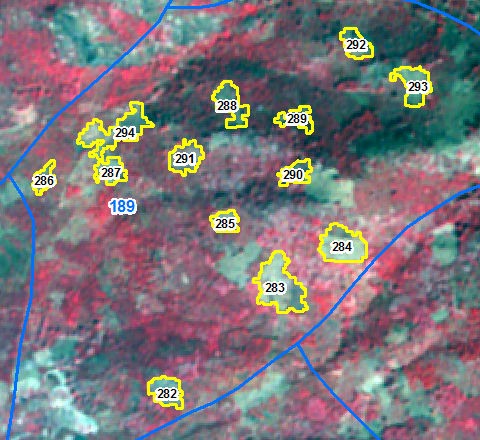 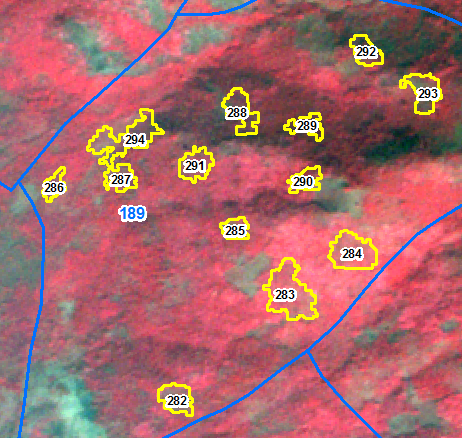 IRS R2C LISS-IV Imagery  18-02-2018
IRS R2C LISS-IV Imagery  08-01-2019
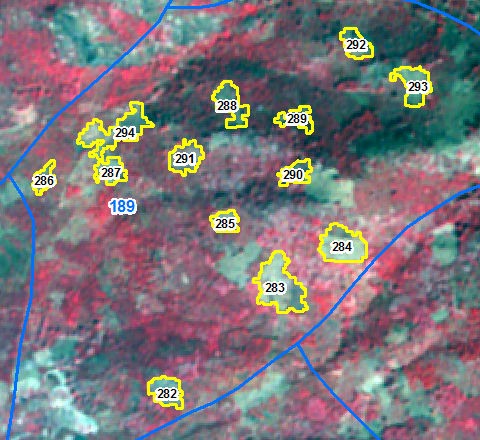 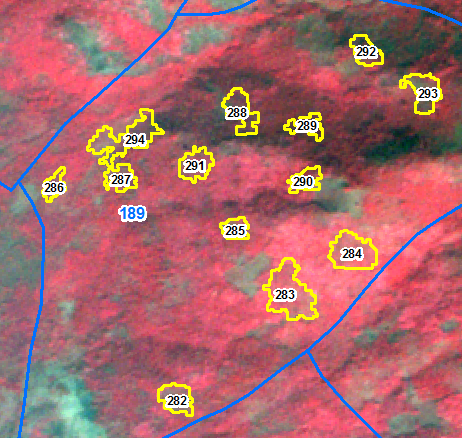 IRS R2C LISS-IV Imagery  18-02-2018
IRS R2C LISS-IV Imagery  08-01-2019
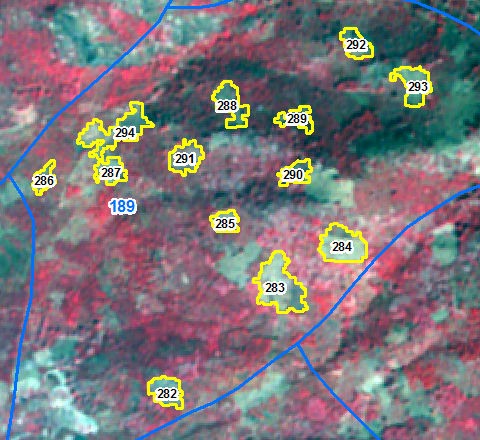 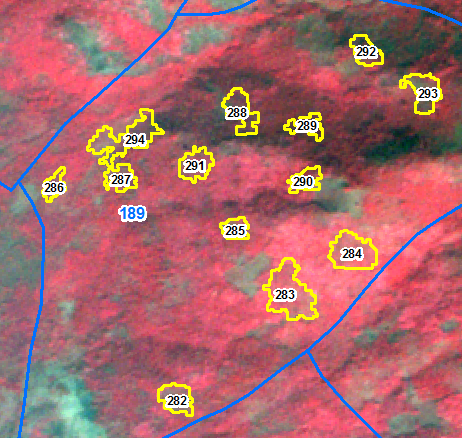 IRS R2C LISS-IV Imagery  18-02-2018
IRS R2C LISS-IV Imagery  08-01-2019
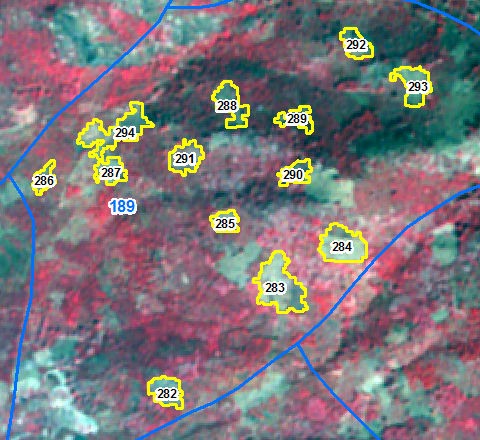 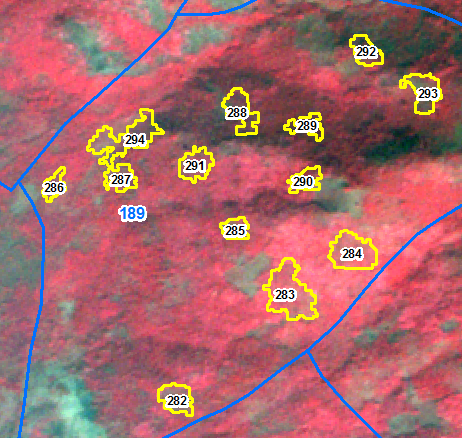 IRS R2C LISS-IV Imagery  18-02-2018
IRS R2C LISS-IV Imagery  08-01-2019
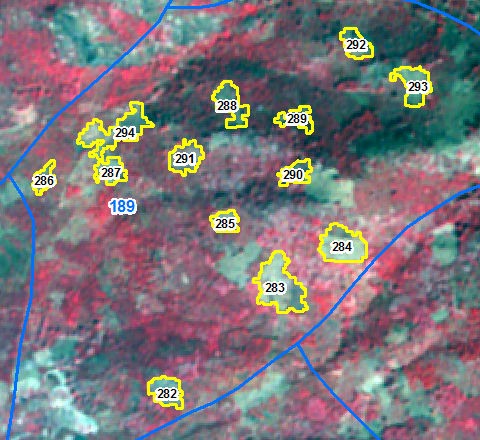 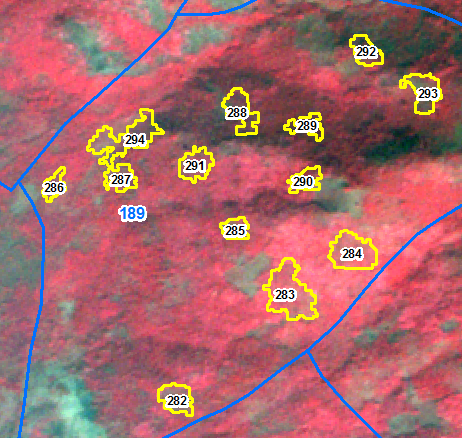 IRS R2C LISS-IV Imagery  18-02-2018
IRS R2C LISS-IV Imagery  08-01-2019
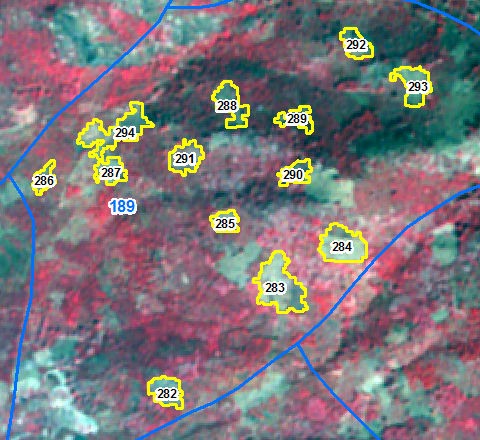 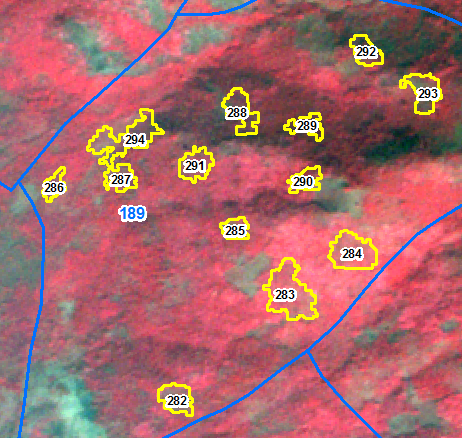 IRS R2C LISS-IV Imagery  18-02-2018
IRS R2C LISS-IV Imagery  08-01-2019
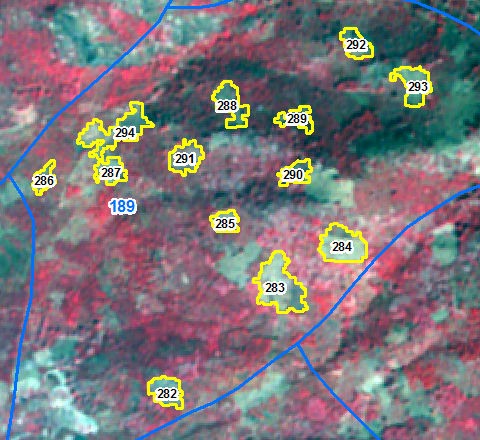 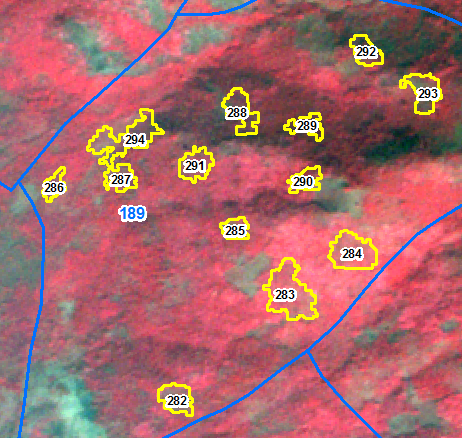 IRS R2C LISS-IV Imagery  18-02-2018
IRS R2C LISS-IV Imagery  08-01-2019
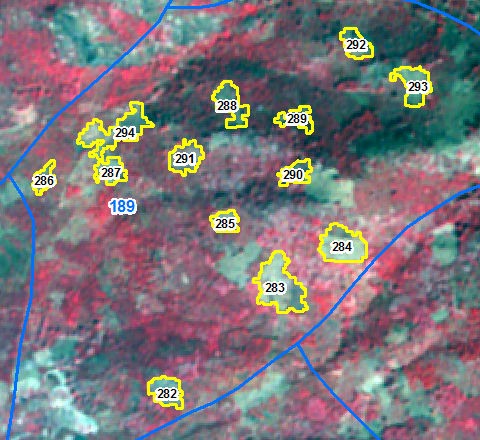 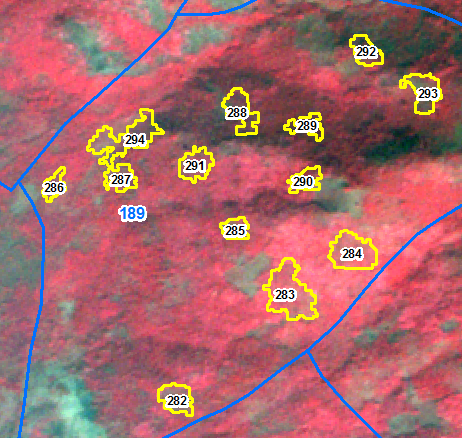 IRS R2C LISS-IV Imagery  18-02-2018
IRS R2C LISS-IV Imagery  08-01-2019
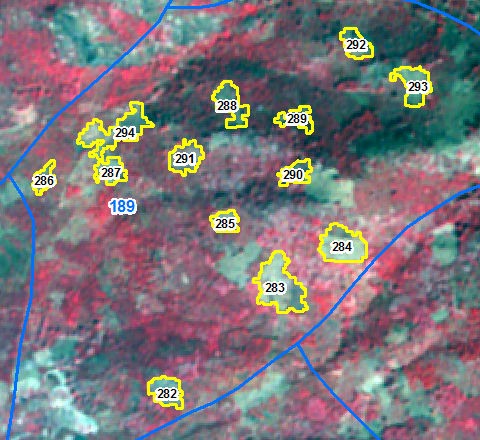 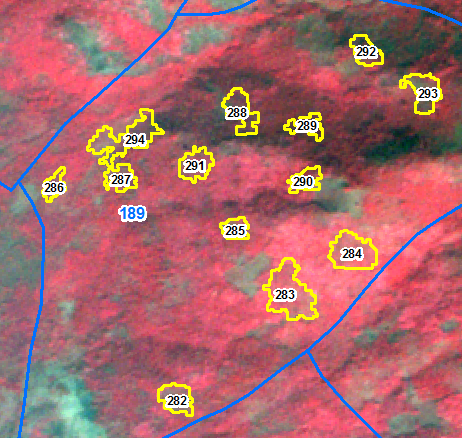 IRS R2C LISS-IV Imagery  18-02-2018
IRS R2C LISS-IV Imagery  08-01-2019
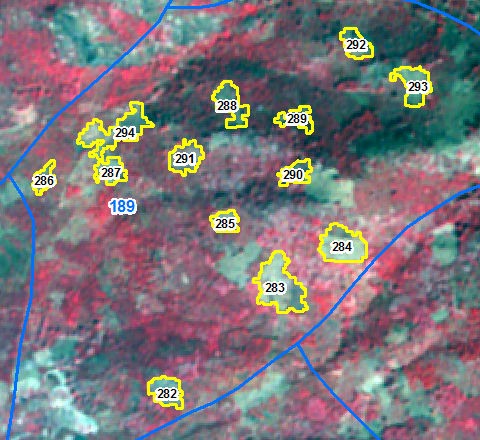 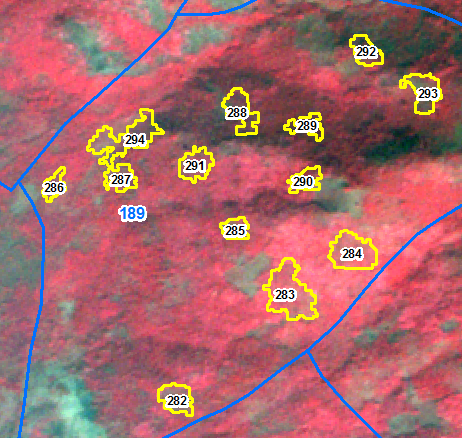 IRS R2C LISS-IV Imagery  18-02-2018
IRS R2C LISS-IV Imagery  08-01-2019
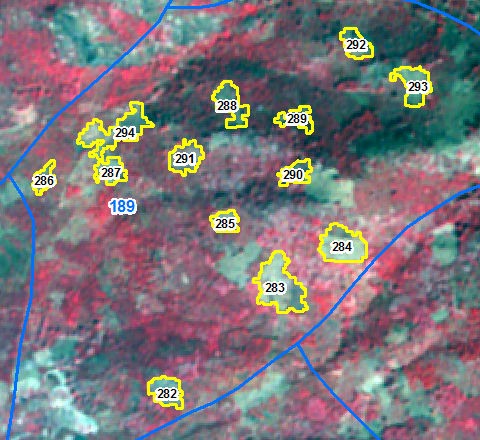 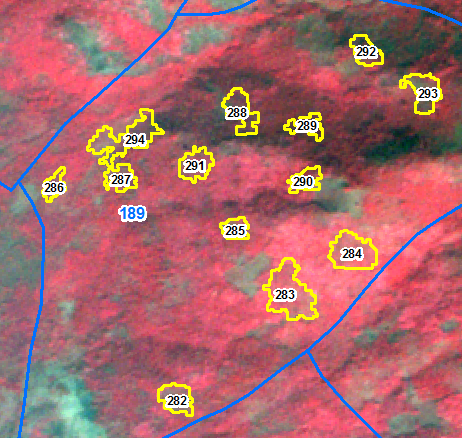 IRS R2C LISS-IV Imagery  18-02-2018
IRS R2C LISS-IV Imagery  08-01-2019
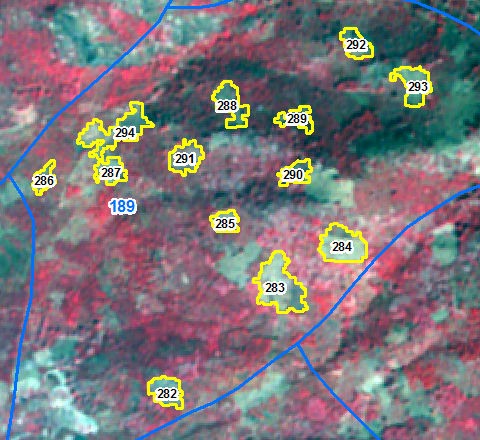 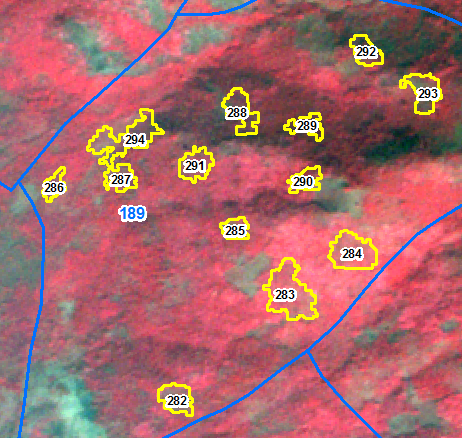 IRS R2C LISS-IV Imagery  18-02-2018
IRS R2C LISS-IV Imagery  08-01-2019
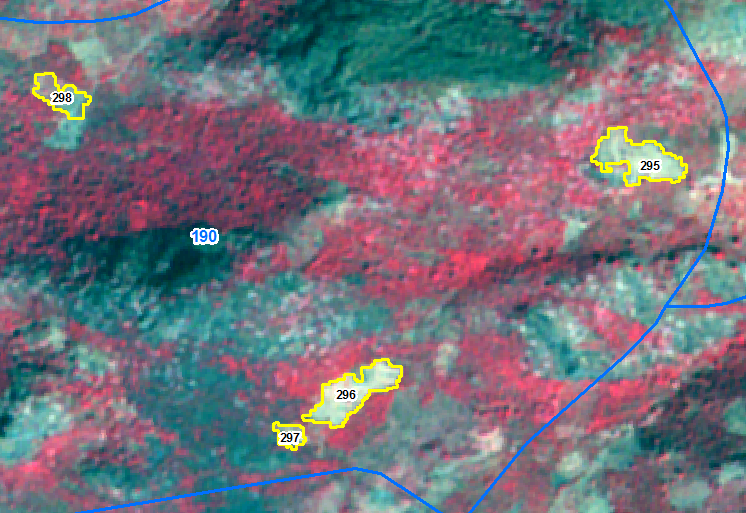 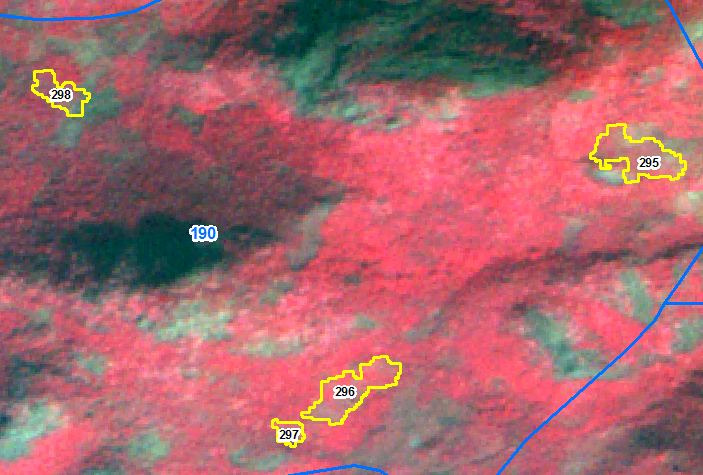 IRS R2C LISS-IV Imagery  18-02-2018
IRS R2C LISS-IV Imagery  08-01-2019
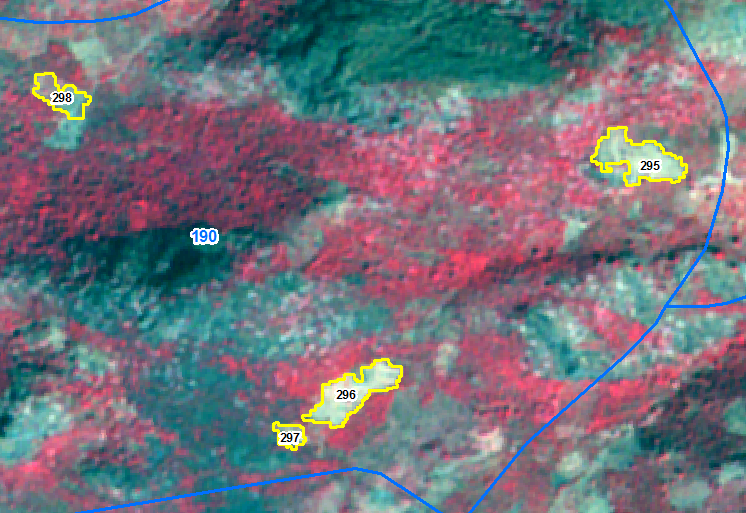 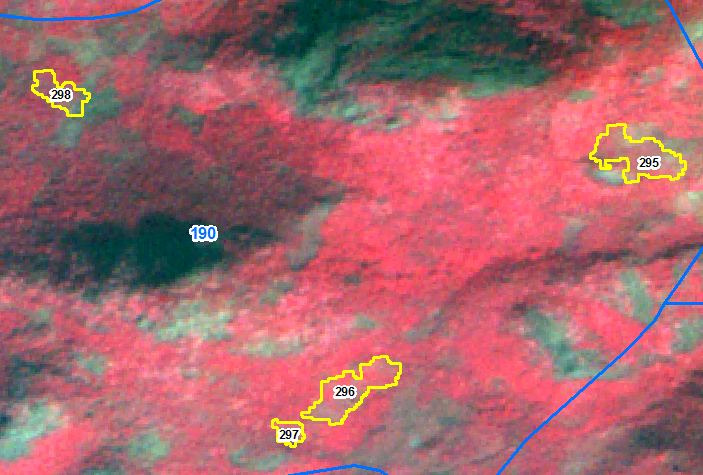 IRS R2C LISS-IV Imagery  18-02-2018
IRS R2C LISS-IV Imagery  08-01-2019
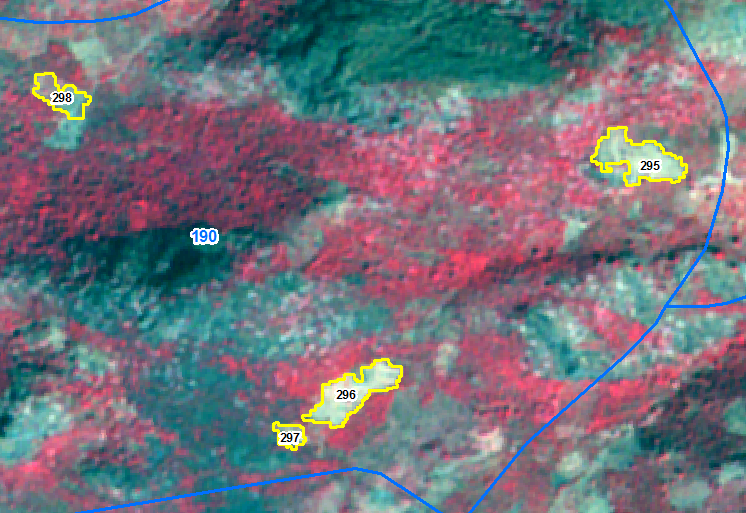 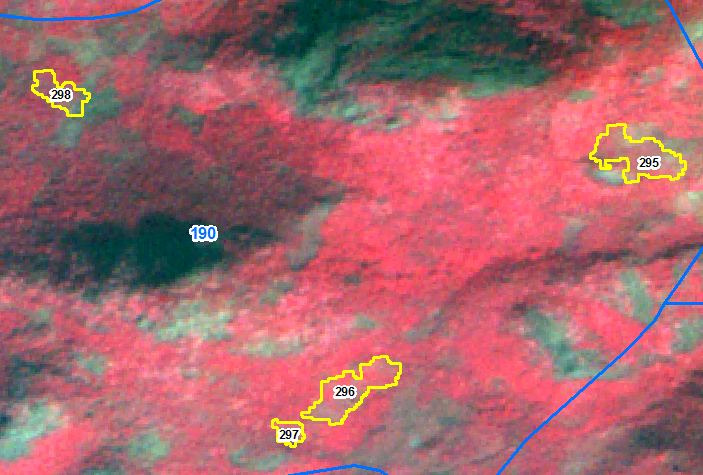 IRS R2C LISS-IV Imagery  18-02-2018
IRS R2C LISS-IV Imagery  08-01-2019
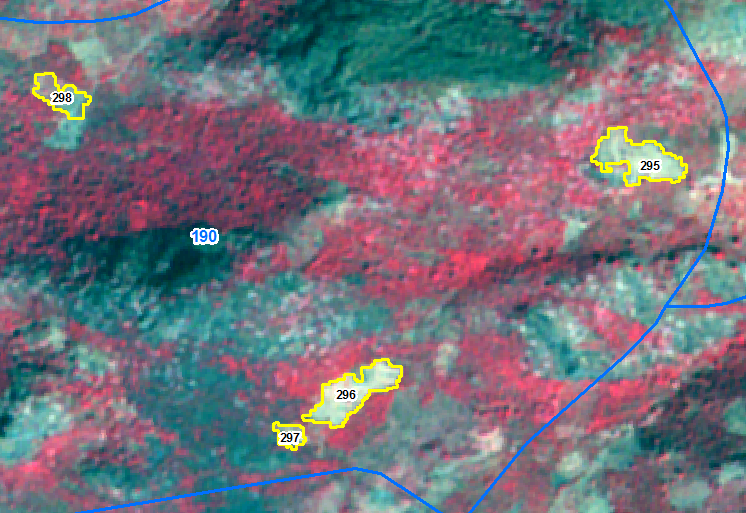 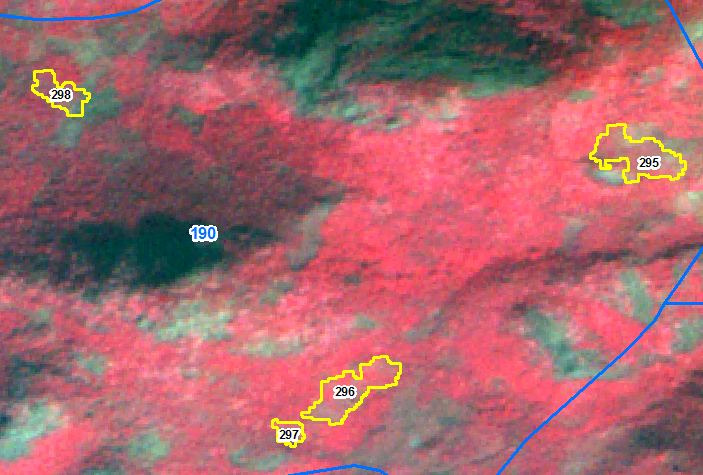 IRS R2C LISS-IV Imagery  18-02-2018
IRS R2C LISS-IV Imagery  08-01-2019
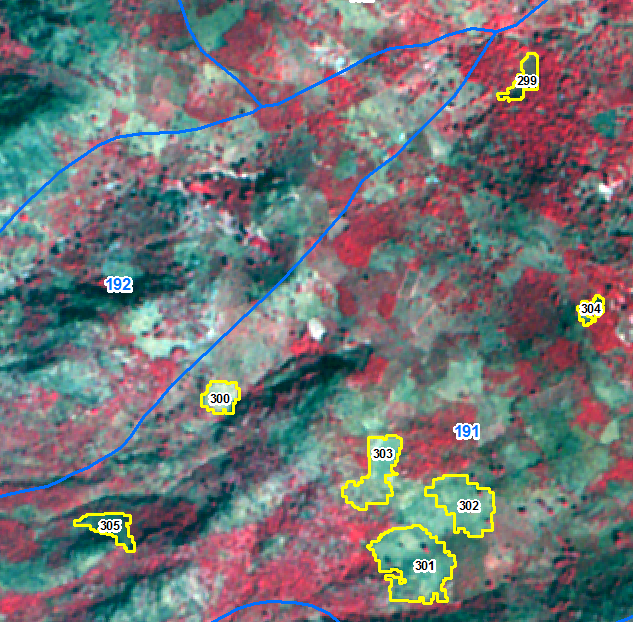 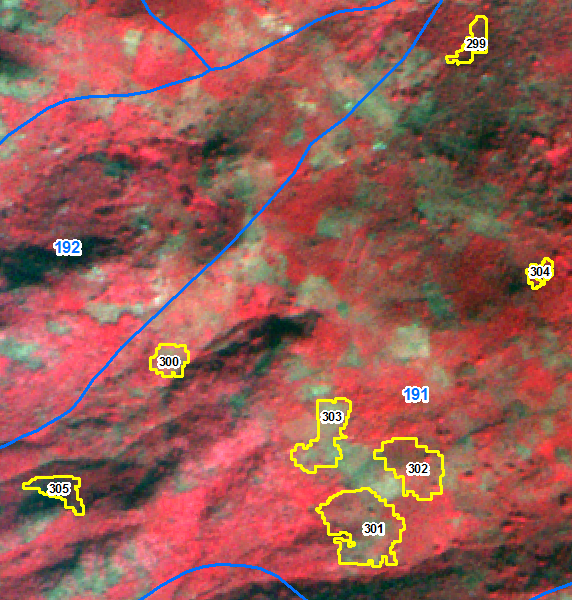 IRS R2C LISS-IV Imagery  18-02-2018
IRS R2C LISS-IV Imagery  08-01-2019
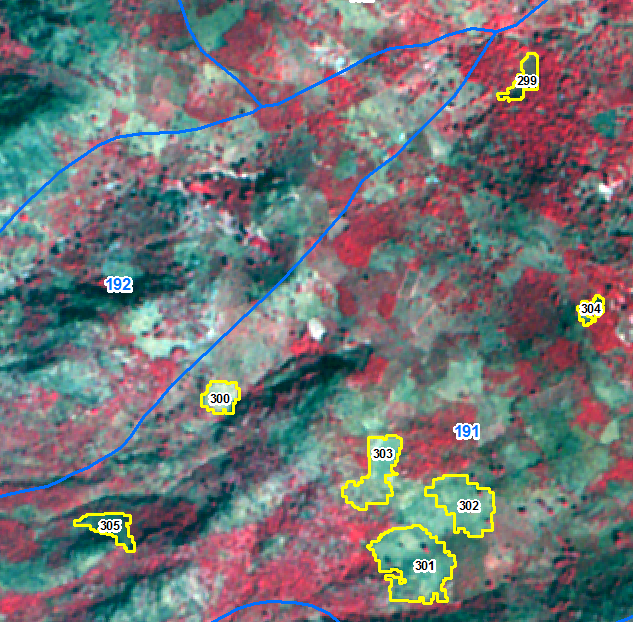 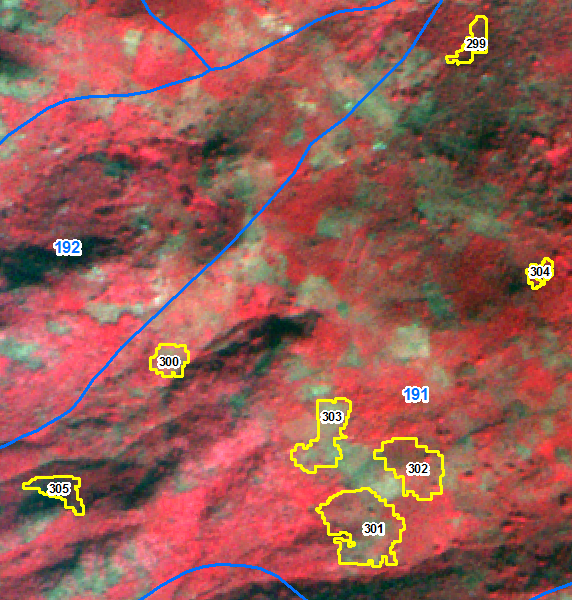 IRS R2C LISS-IV Imagery  18-02-2018
IRS R2C LISS-IV Imagery  08-01-2019
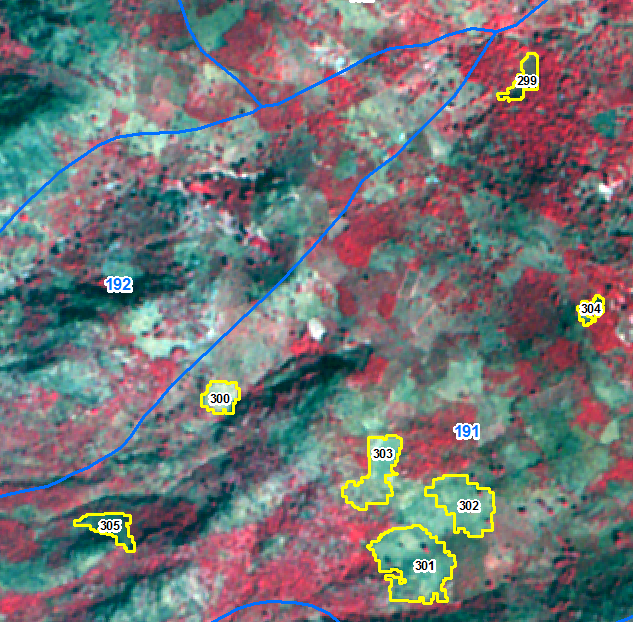 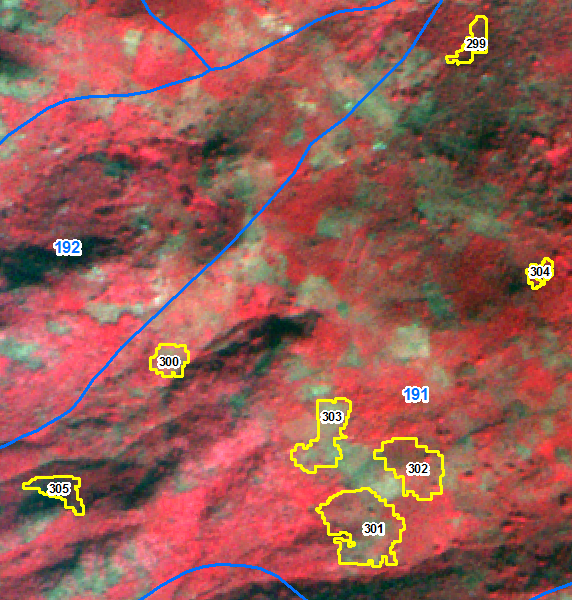 IRS R2C LISS-IV Imagery  18-02-2018
IRS R2C LISS-IV Imagery  08-01-2019
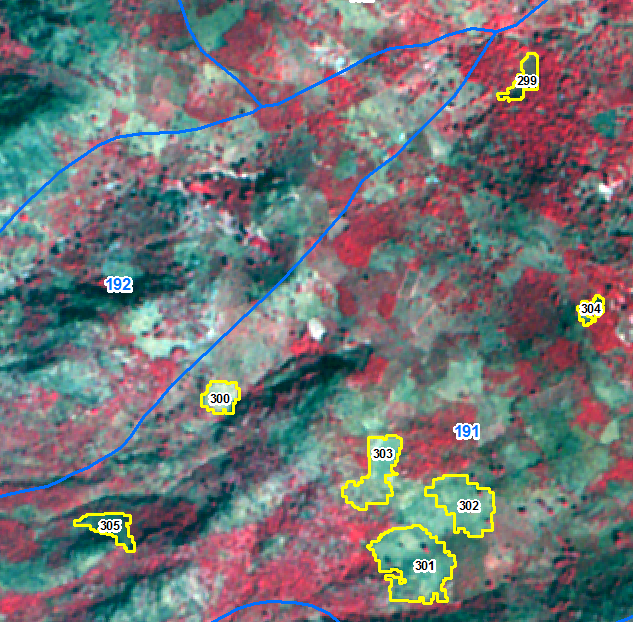 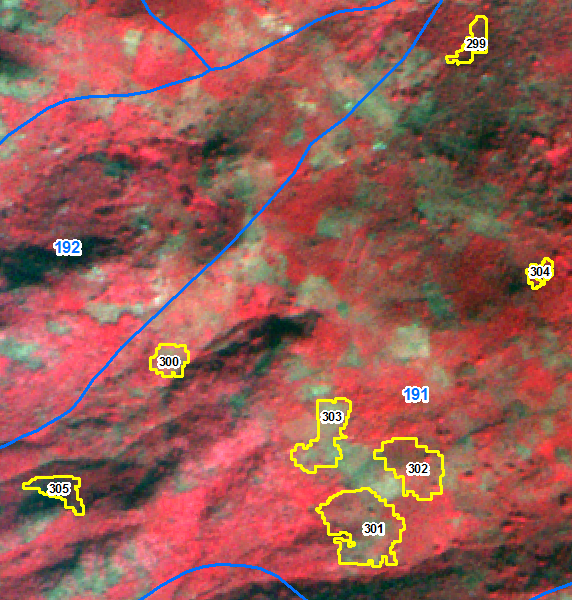 IRS R2C LISS-IV Imagery  18-02-2018
IRS R2C LISS-IV Imagery  08-01-2019
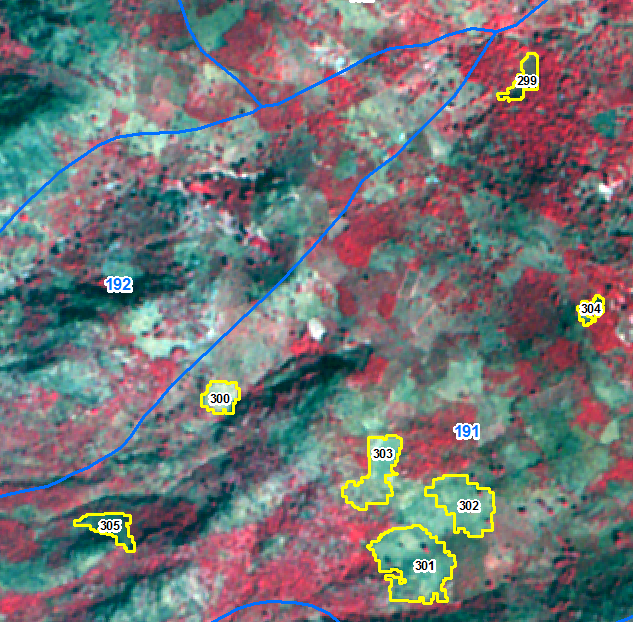 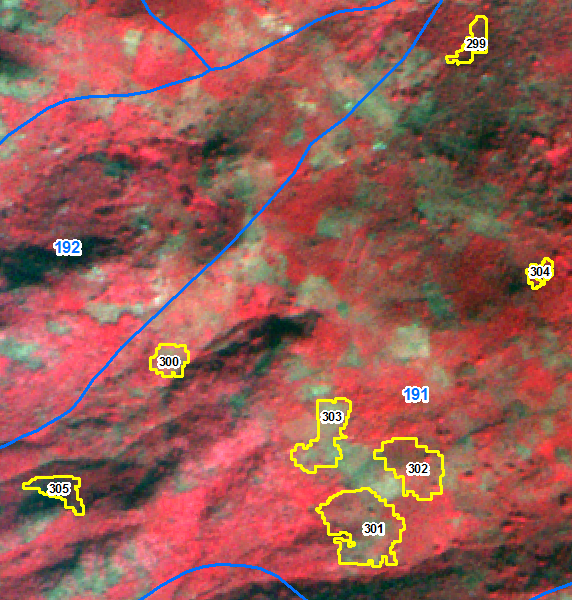 IRS R2C LISS-IV Imagery  18-02-2018
IRS R2C LISS-IV Imagery  08-01-2019
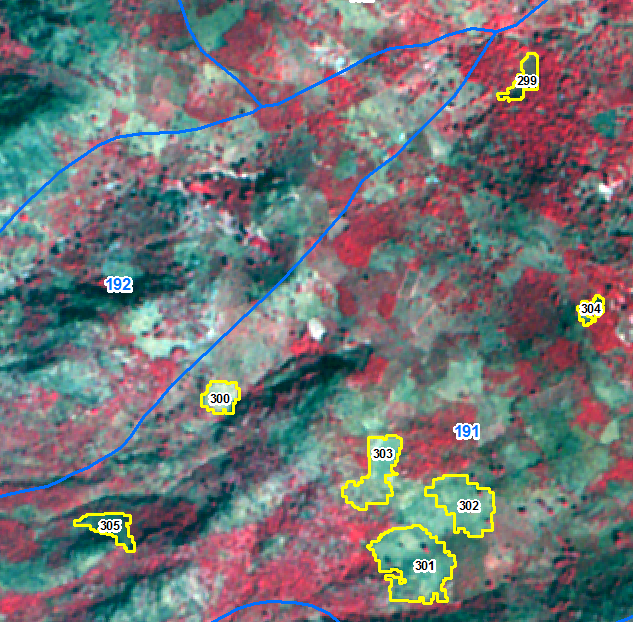 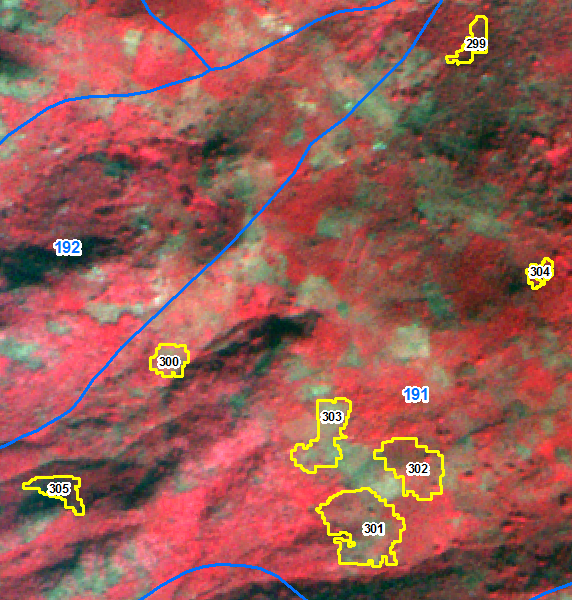 IRS R2C LISS-IV Imagery  18-02-2018
IRS R2C LISS-IV Imagery  08-01-2019
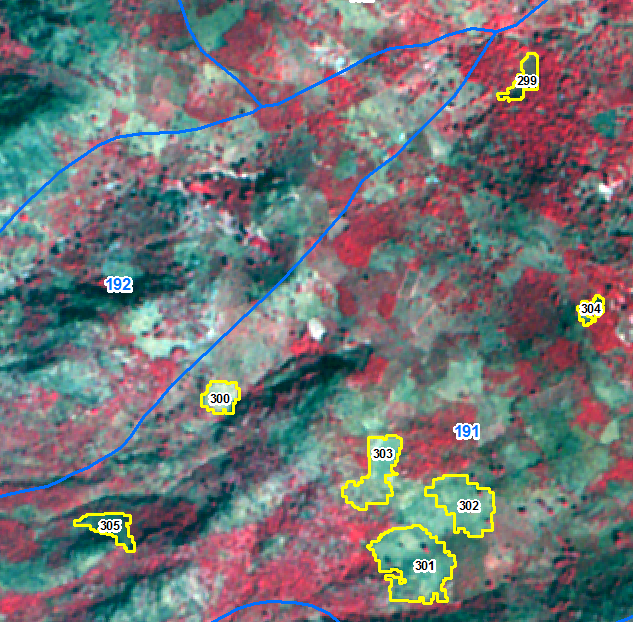 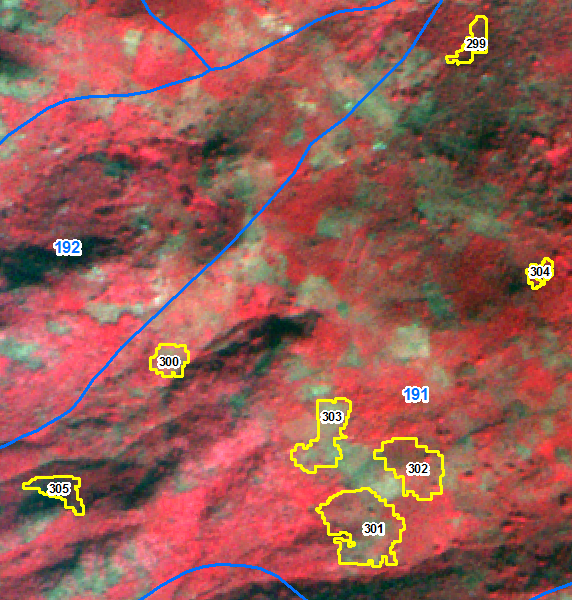 IRS R2C LISS-IV Imagery  18-02-2018
IRS R2C LISS-IV Imagery  08-01-2019
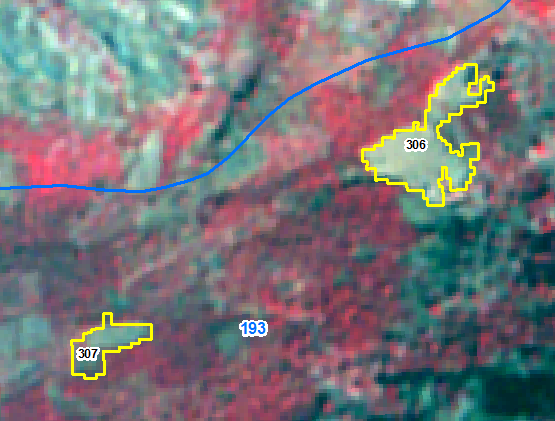 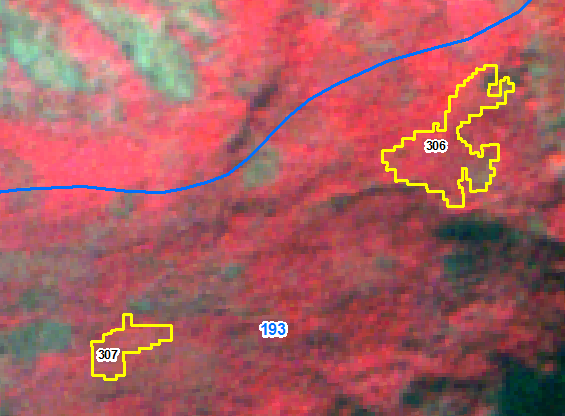 IRS R2C LISS-IV Imagery  18-02-2018
IRS R2C LISS-IV Imagery  08-01-2019
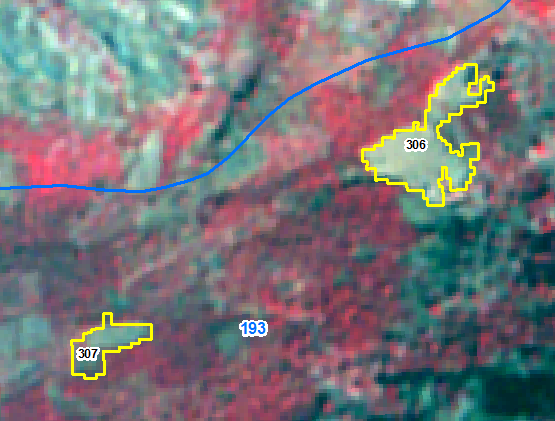 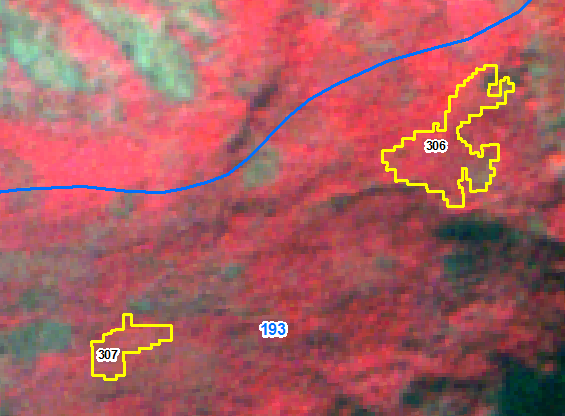 IRS R2C LISS-IV Imagery  18-02-2018
IRS R2C LISS-IV Imagery  08-01-2019
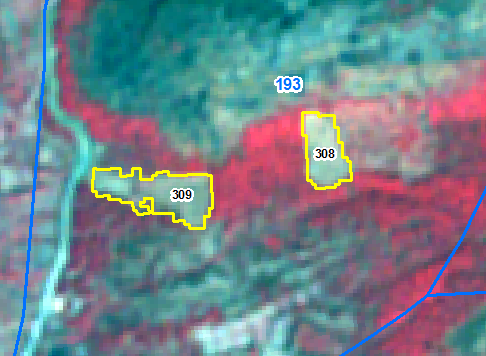 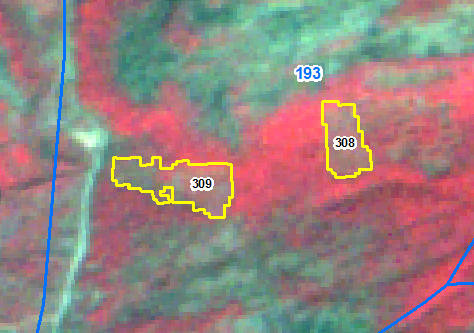 IRS R2C LISS-IV Imagery  18-02-2018
IRS R2C LISS-IV Imagery  08-01-2019
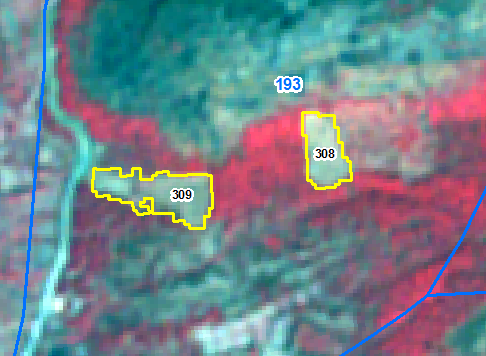 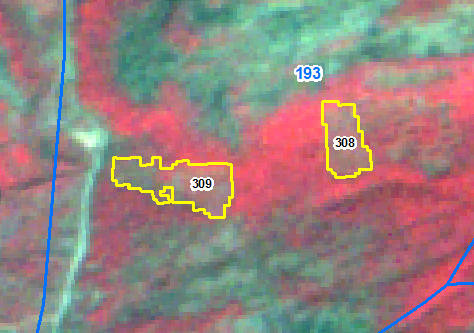 IRS R2C LISS-IV Imagery  18-02-2018
IRS R2C LISS-IV Imagery  08-01-2019
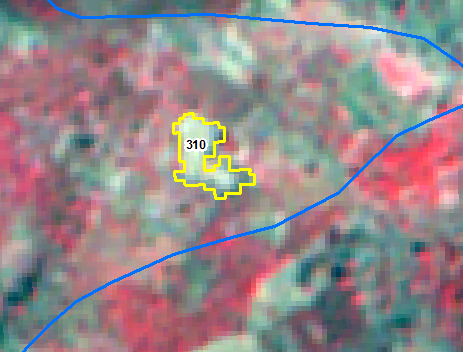 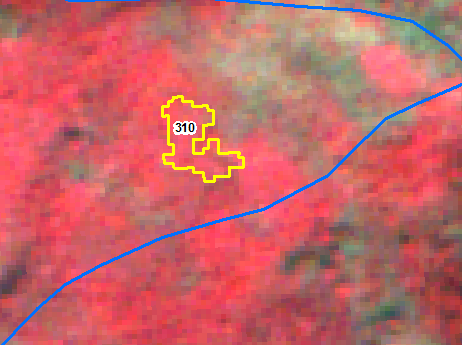 IRS R2C LISS-IV Imagery  18-02-2018
IRS R2C LISS-IV Imagery  08-01-2019
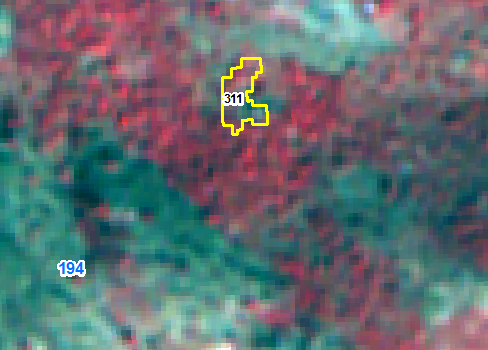 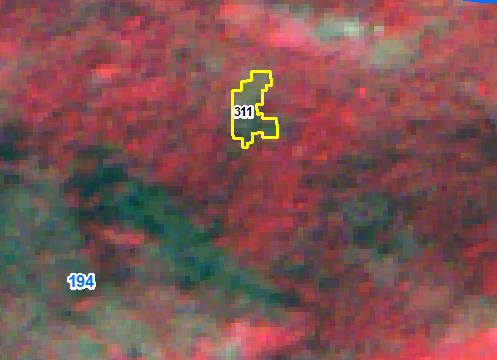 IRS R2C LISS-IV Imagery  18-02-2018
IRS R2C LISS-IV Imagery  08-01-2019
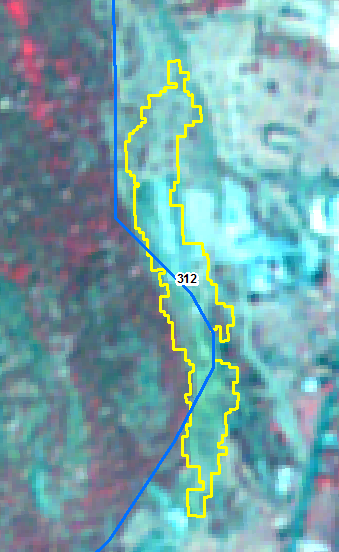 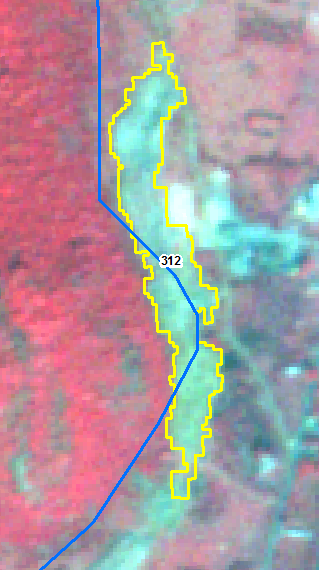 IRS R2C LISS-IV Imagery  18-02-2018
IRS R2C LISS-IV Imagery  08-01-2019
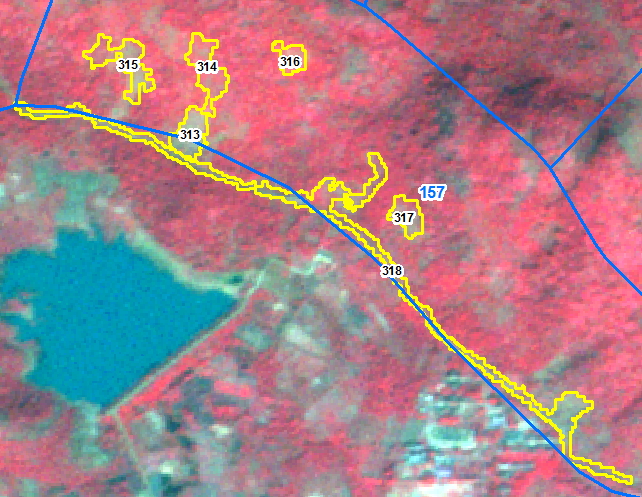 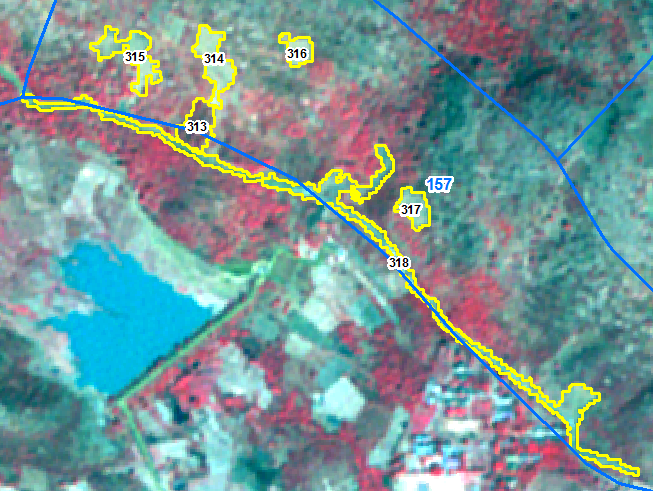 IRS R2C LISS-IV Imagery  18-02-2018
IRS R2C LISS-IV Imagery  08-01-2019
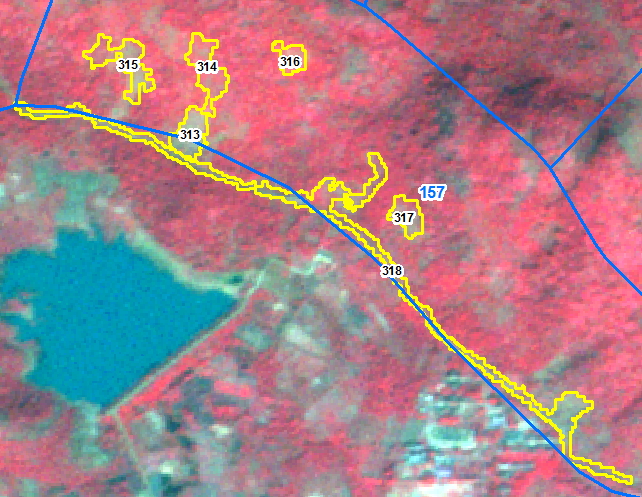 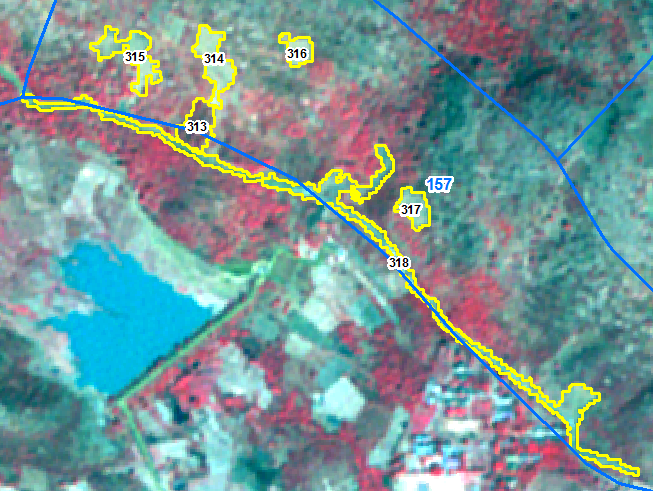 IRS R2C LISS-IV Imagery  18-02-2018
IRS R2C LISS-IV Imagery  08-01-2019
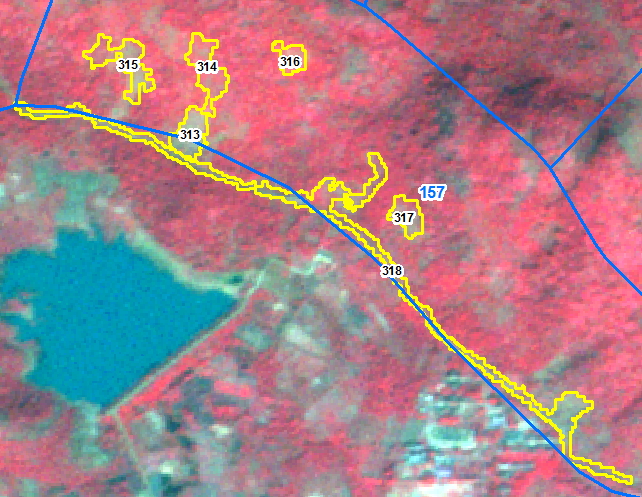 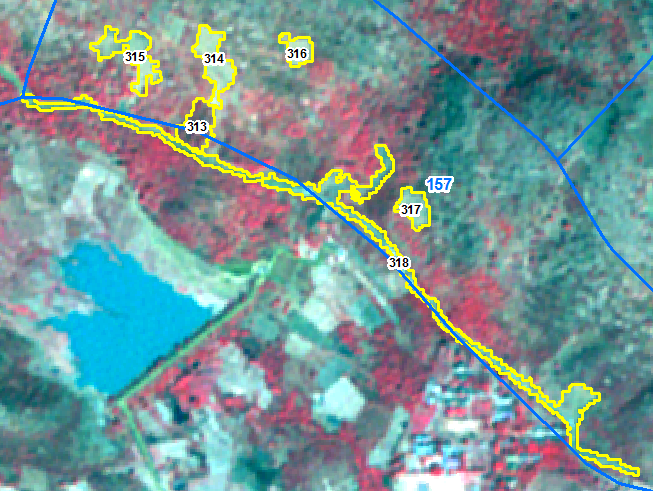 IRS R2C LISS-IV Imagery  18-02-2018
IRS R2C LISS-IV Imagery  08-01-2019
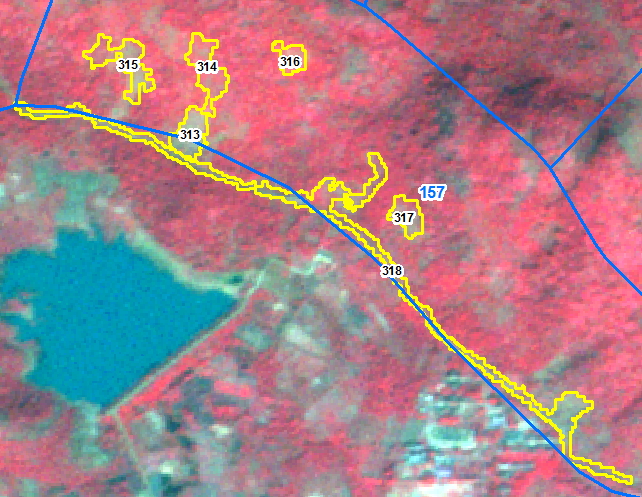 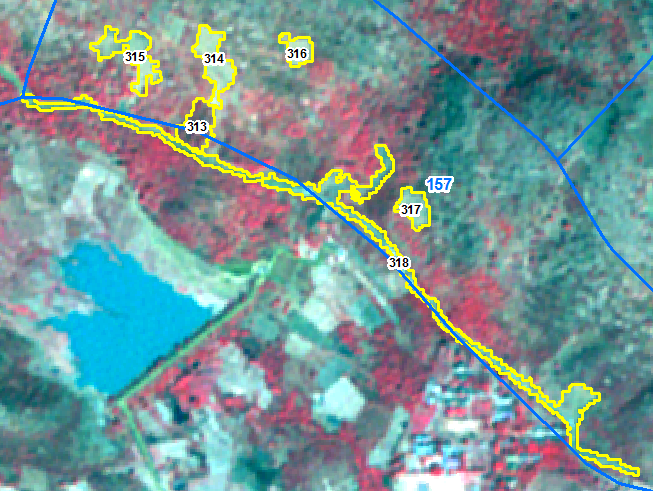 IRS R2C LISS-IV Imagery  18-02-2018
IRS R2C LISS-IV Imagery  08-01-2019
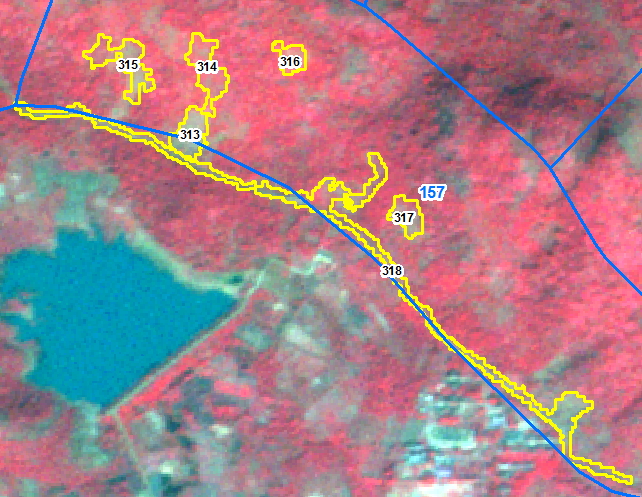 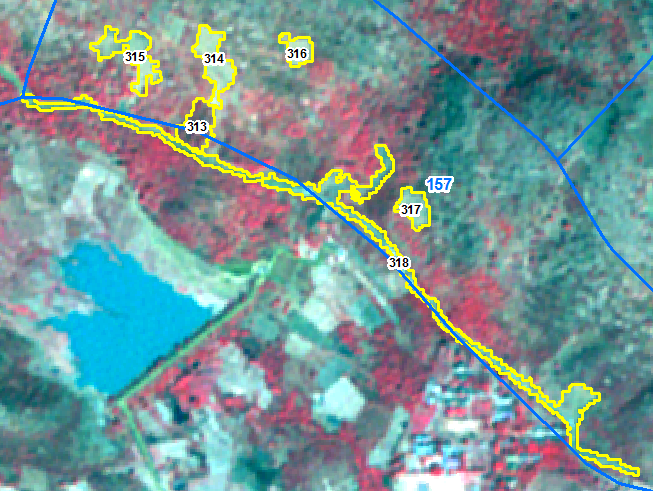 IRS R2C LISS-IV Imagery  18-02-2018
IRS R2C LISS-IV Imagery  08-01-2019
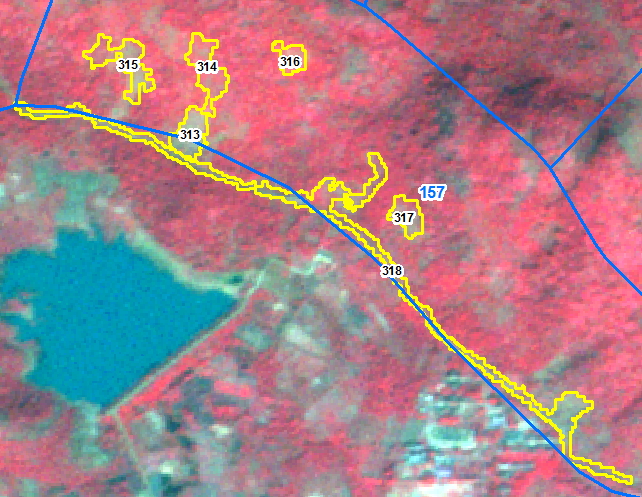 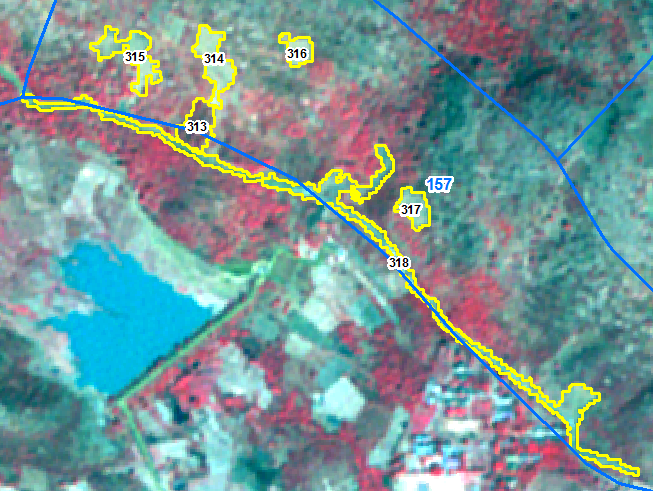 IRS R2C LISS-IV Imagery  18-02-2018
IRS R2C LISS-IV Imagery  08-01-2019
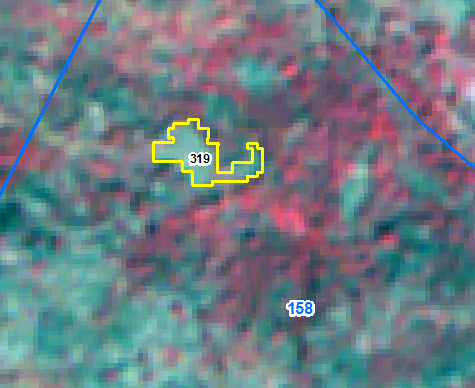 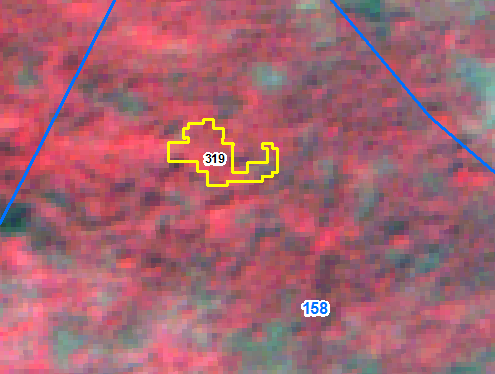 IRS R2C LISS-IV Imagery  18-02-2018
IRS R2C LISS-IV Imagery  08-01-2019
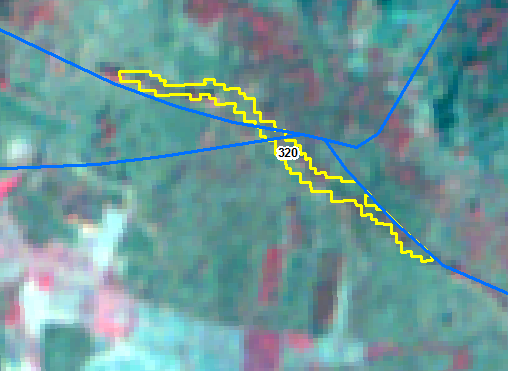 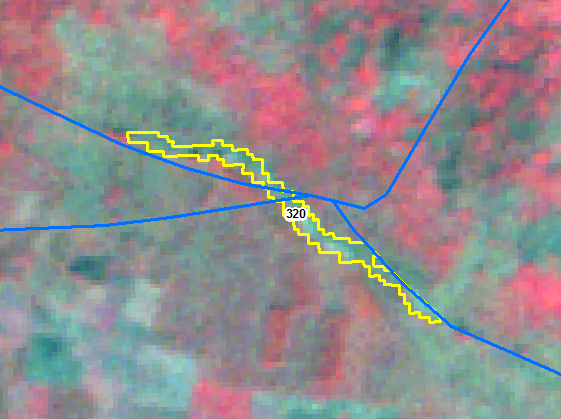 IRS R2C LISS-IV Imagery  18-02-2018
IRS R2C LISS-IV Imagery  08-01-2019
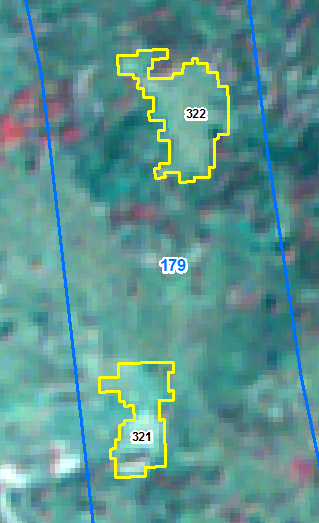 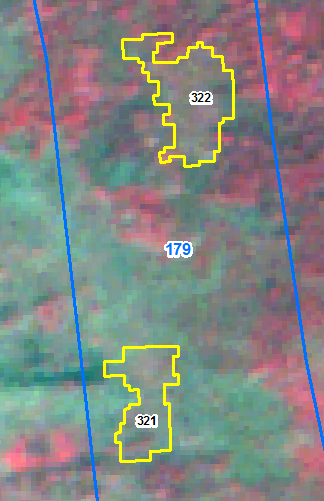 IRS R2C LISS-IV Imagery  18-02-2018
IRS R2C LISS-IV Imagery  08-01-2019
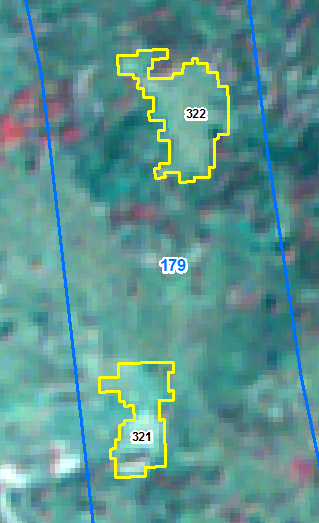 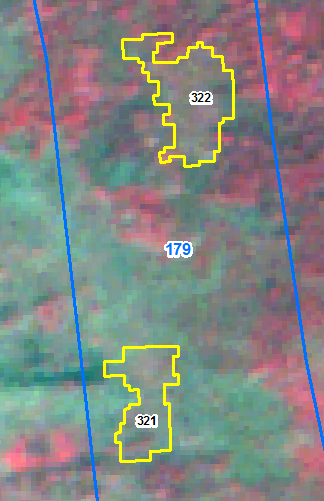 IRS R2C LISS-IV Imagery  18-02-2018
IRS R2C LISS-IV Imagery  08-01-2019
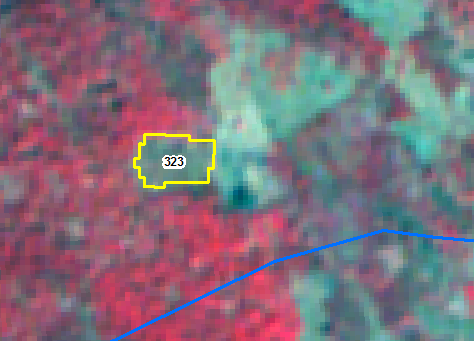 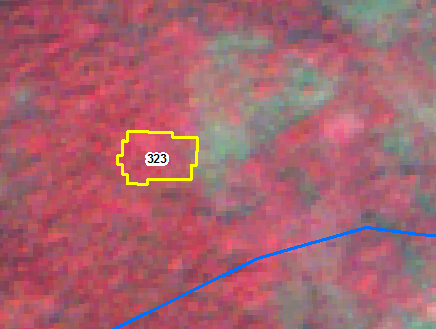 IRS R2C LISS-IV Imagery  18-02-2018
IRS R2C LISS-IV Imagery  08-01-2019
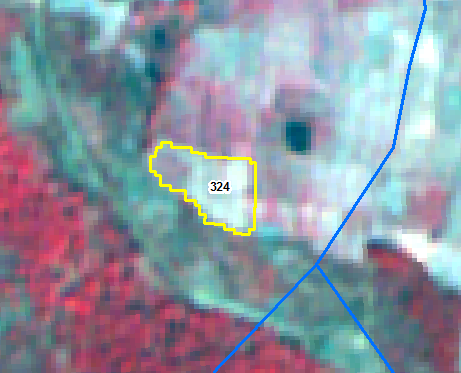 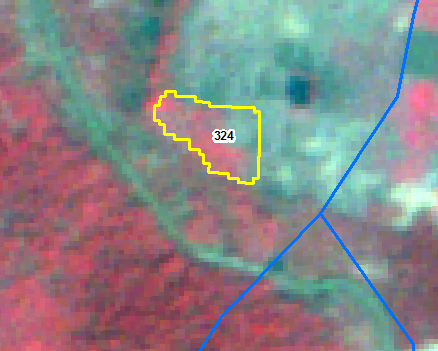 IRS R2C LISS-IV Imagery  18-02-2018
IRS R2C LISS-IV Imagery  08-01-2019
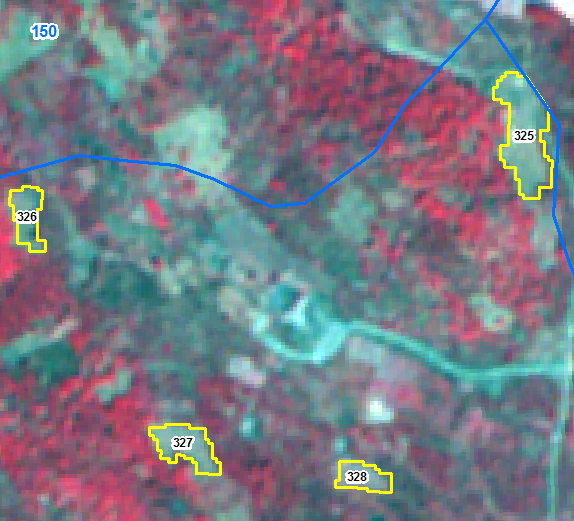 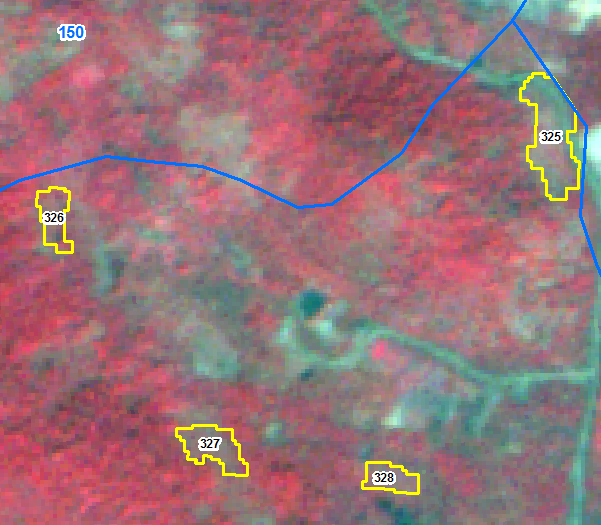 IRS R2C LISS-IV Imagery  18-02-2018
IRS R2C LISS-IV Imagery  08-01-2019
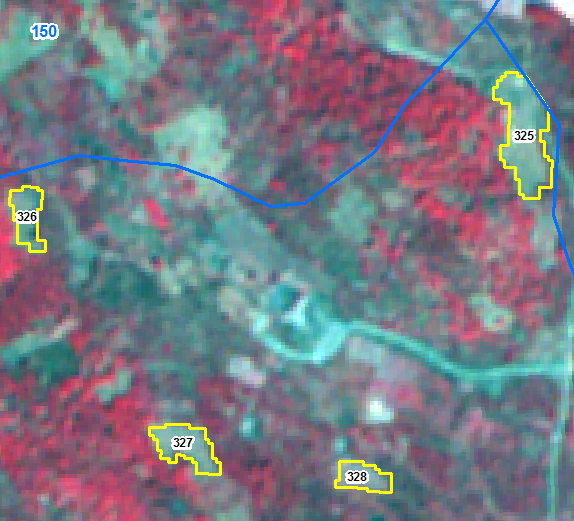 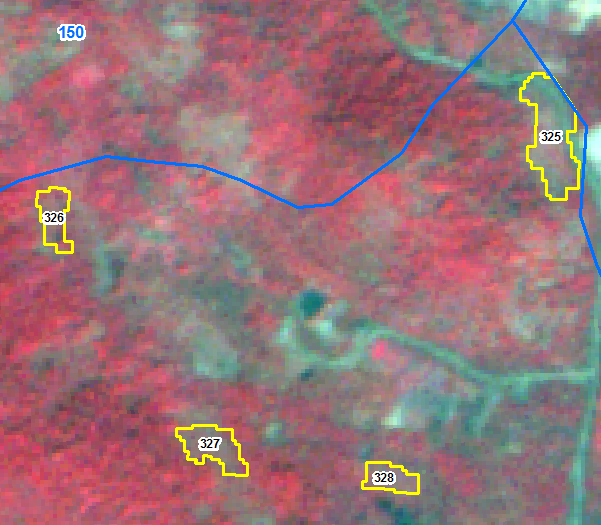 IRS R2C LISS-IV Imagery  18-02-2018
IRS R2C LISS-IV Imagery  08-01-2019
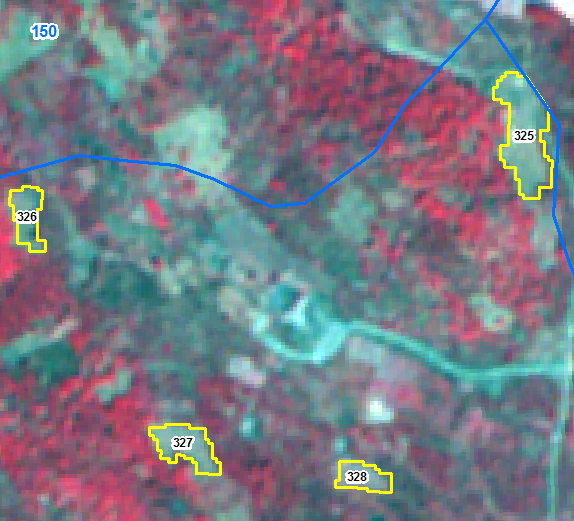 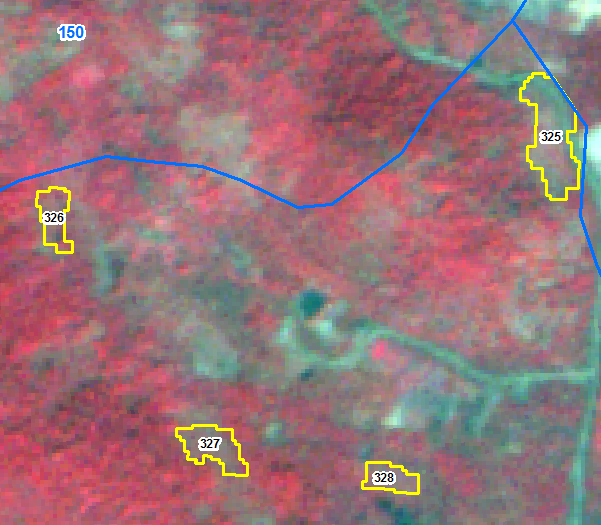 IRS R2C LISS-IV Imagery  18-02-2018
IRS R2C LISS-IV Imagery  08-01-2019
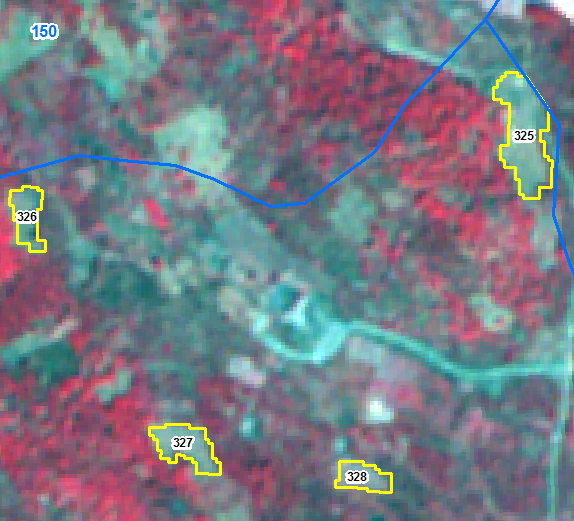 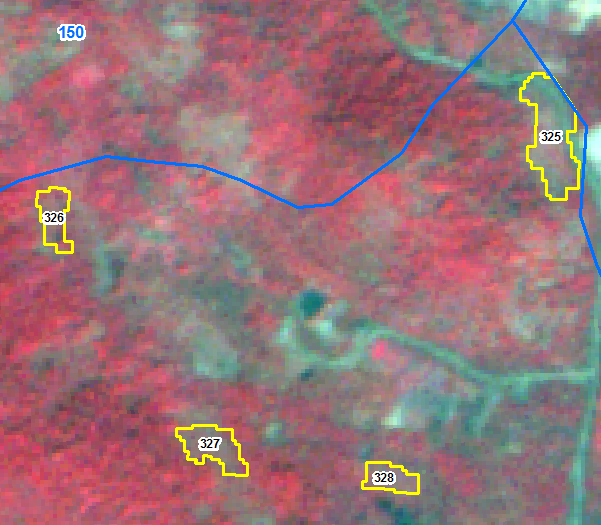 IRS R2C LISS-IV Imagery  18-02-2018
IRS R2C LISS-IV Imagery  08-01-2019
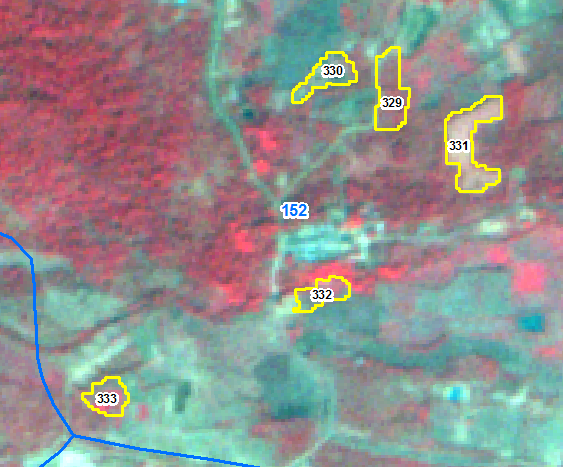 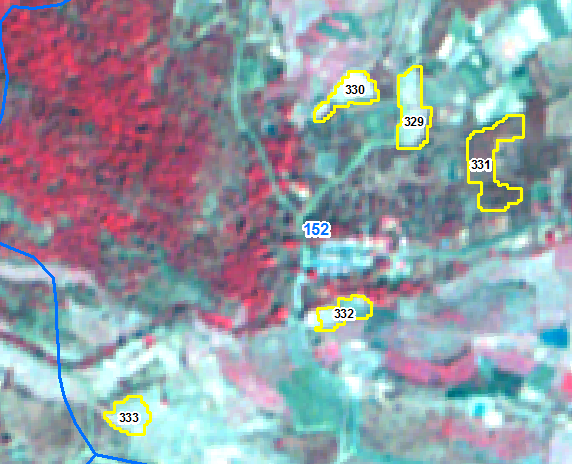 IRS R2C LISS-IV Imagery  18-02-2018
IRS R2C LISS-IV Imagery  08-01-2019
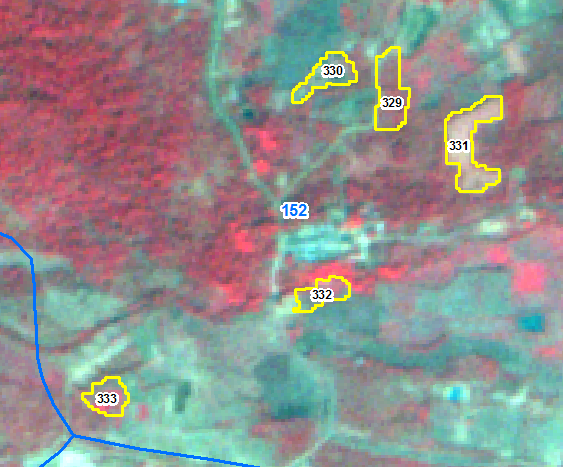 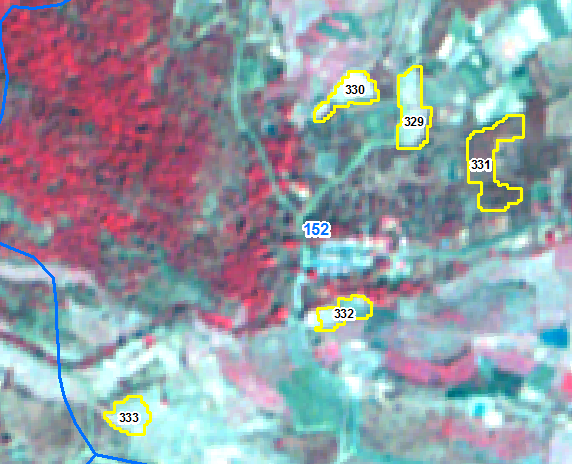 IRS R2C LISS-IV Imagery  18-02-2018
IRS R2C LISS-IV Imagery  08-01-2019
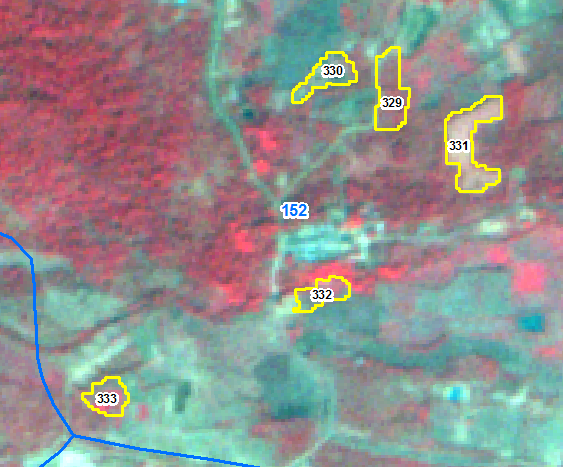 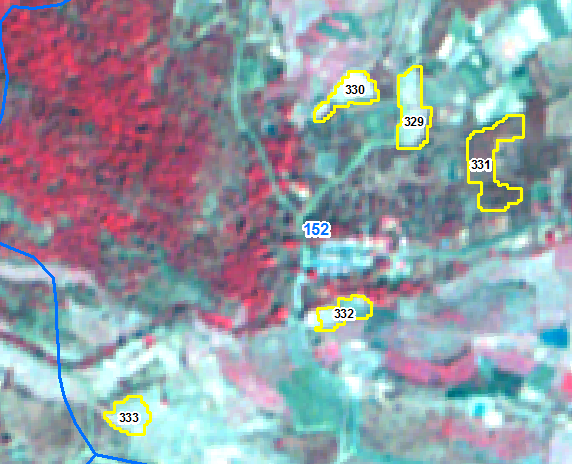 IRS R2C LISS-IV Imagery  18-02-2018
IRS R2C LISS-IV Imagery  08-01-2019
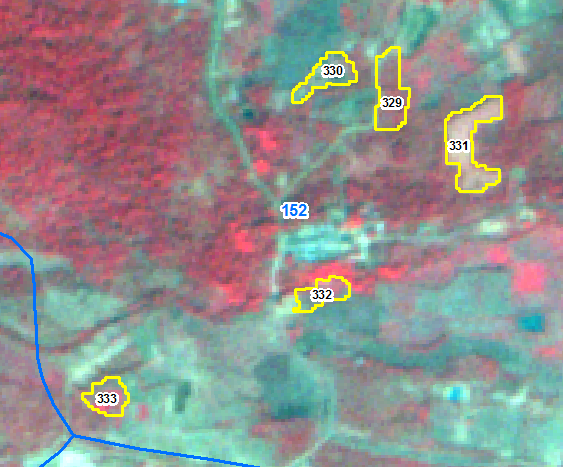 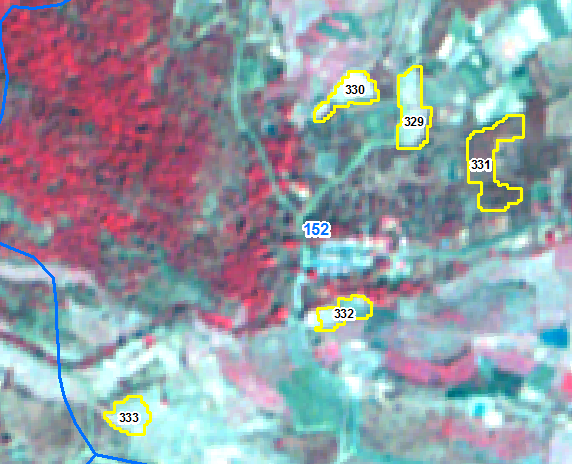 IRS R2C LISS-IV Imagery  18-02-2018
IRS R2C LISS-IV Imagery  08-01-2019
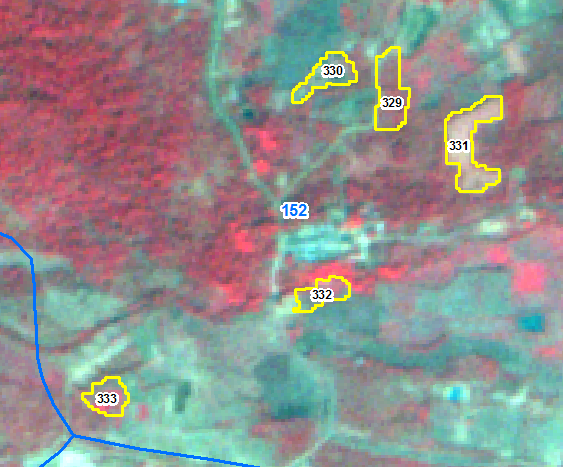 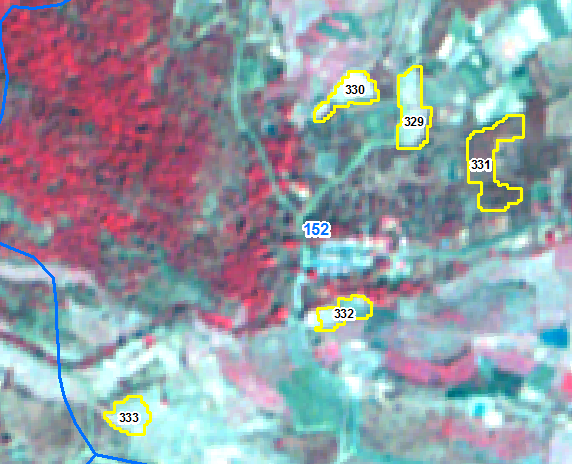 IRS R2C LISS-IV Imagery  18-02-2018
IRS R2C LISS-IV Imagery  08-01-2019
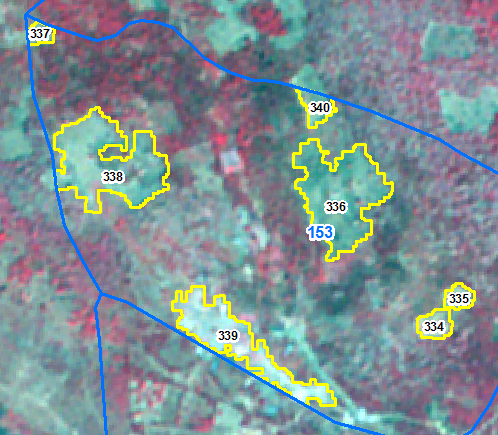 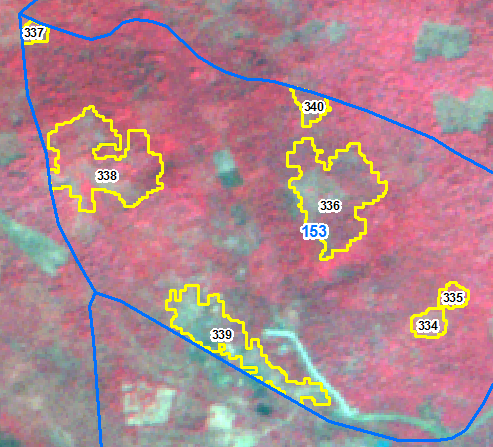 IRS R2C LISS-IV Imagery  18-02-2018
IRS R2C LISS-IV Imagery  08-01-2019
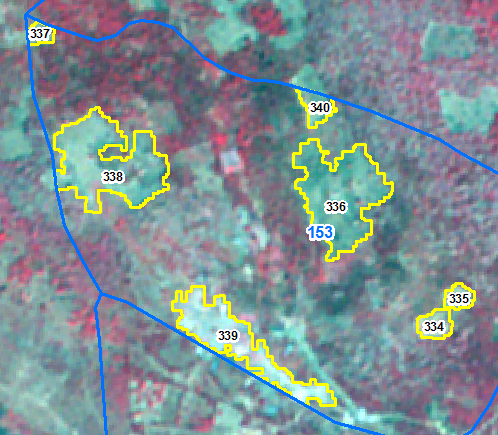 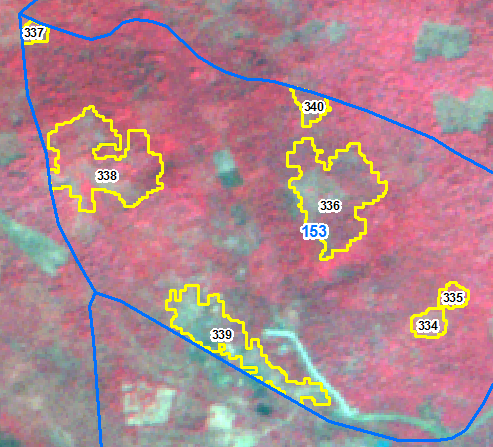 IRS R2C LISS-IV Imagery  18-02-2018
IRS R2C LISS-IV Imagery  08-01-2019
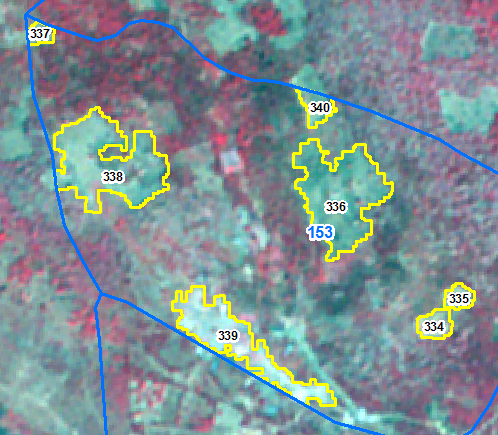 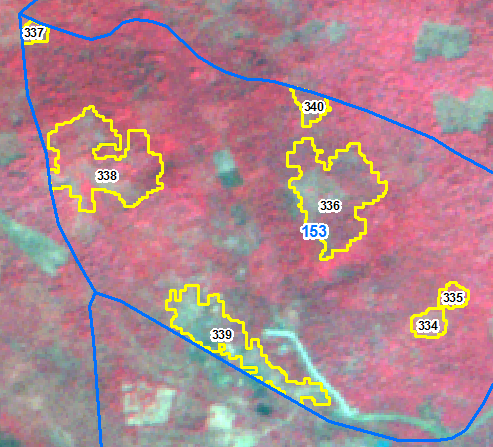 IRS R2C LISS-IV Imagery  18-02-2018
IRS R2C LISS-IV Imagery  08-01-2019
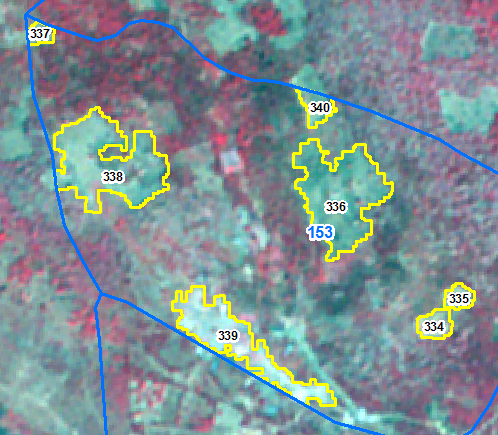 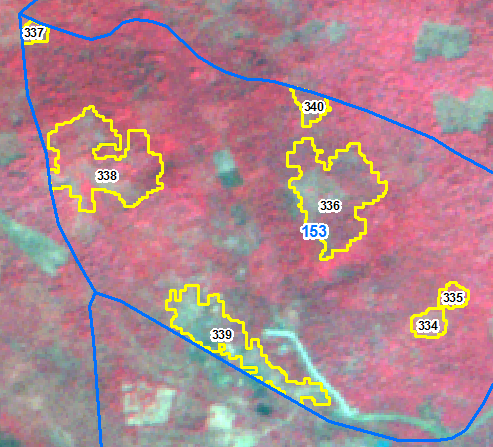 IRS R2C LISS-IV Imagery  18-02-2018
IRS R2C LISS-IV Imagery  08-01-2019
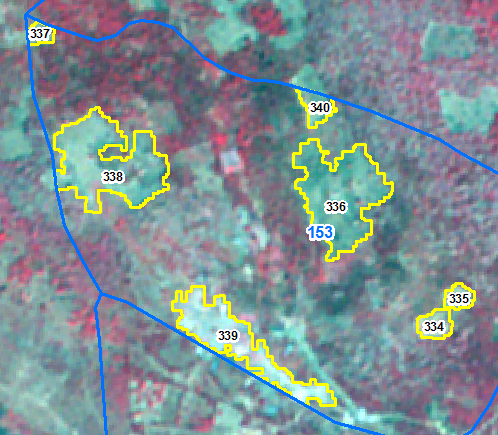 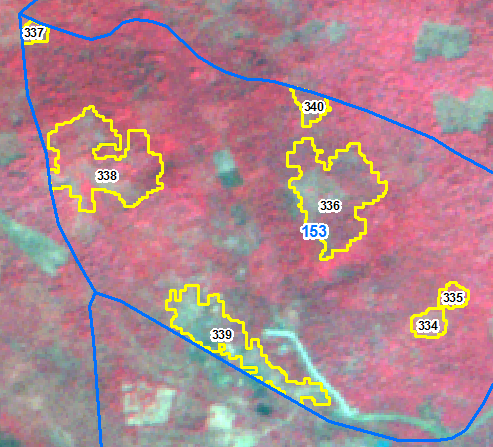 IRS R2C LISS-IV Imagery  18-02-2018
IRS R2C LISS-IV Imagery  08-01-2019
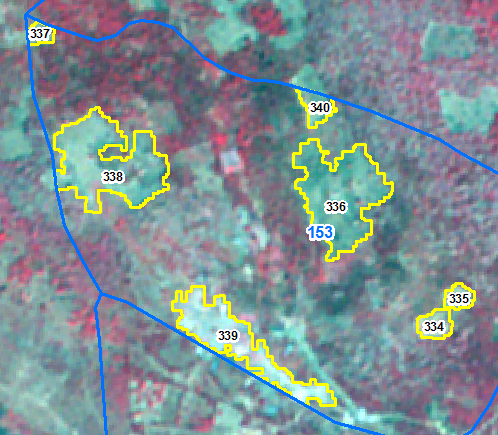 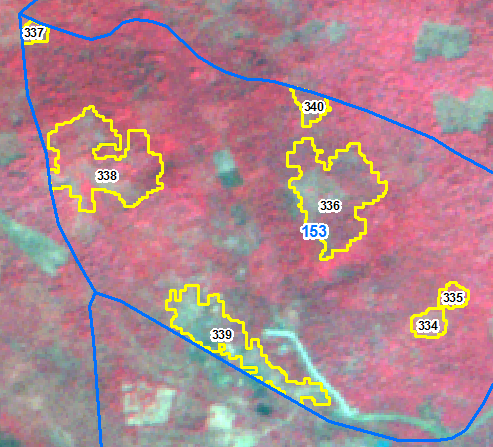 IRS R2C LISS-IV Imagery  18-02-2018
IRS R2C LISS-IV Imagery  08-01-2019
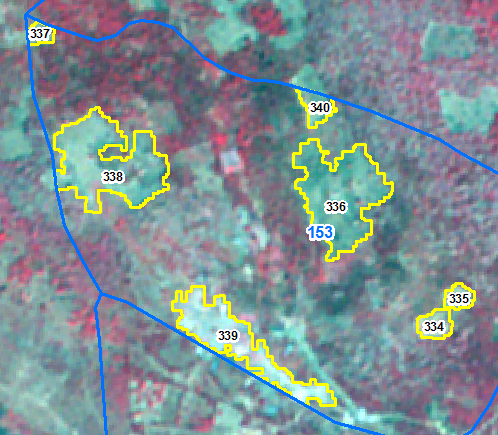 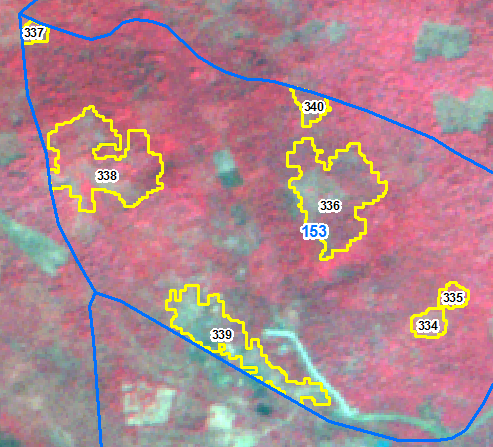 IRS R2C LISS-IV Imagery  18-02-2018
IRS R2C LISS-IV Imagery  08-01-2019
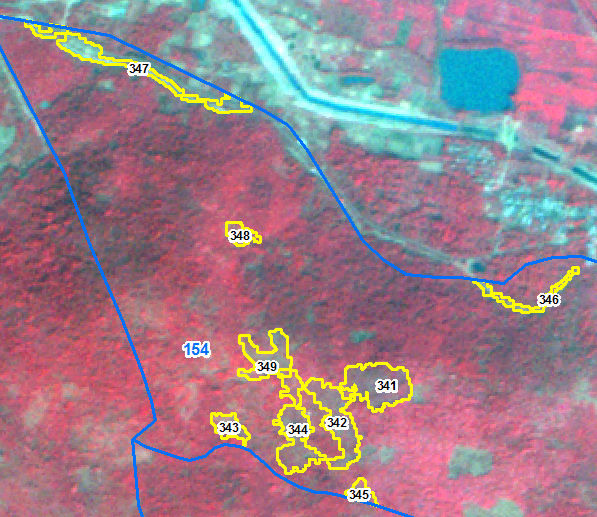 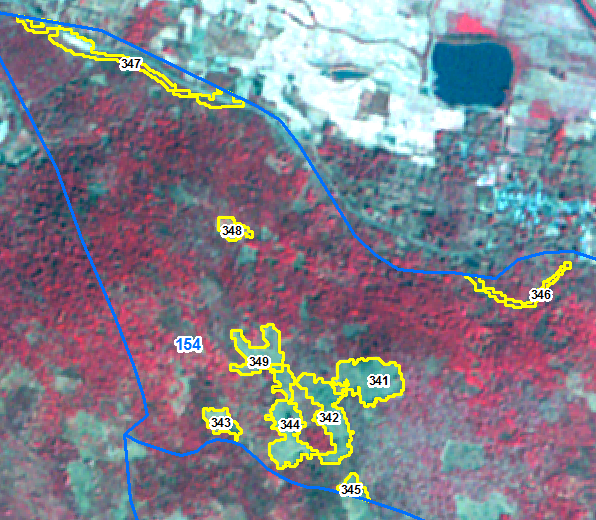 IRS R2C LISS-IV Imagery  18-02-2018
IRS R2C LISS-IV Imagery  08-01-2019
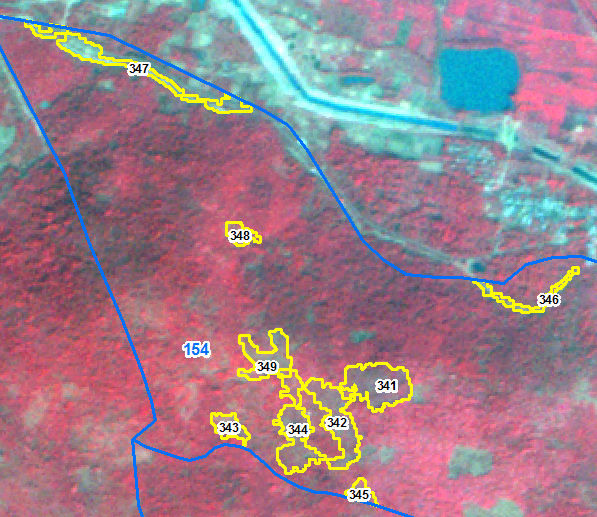 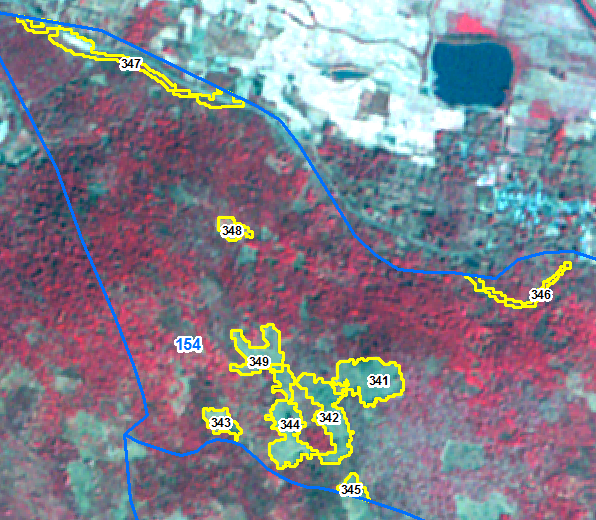 IRS R2C LISS-IV Imagery  18-02-2018
IRS R2C LISS-IV Imagery  08-01-2019
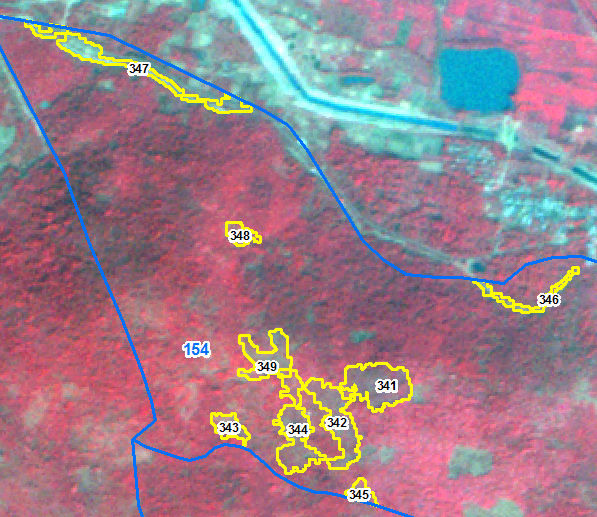 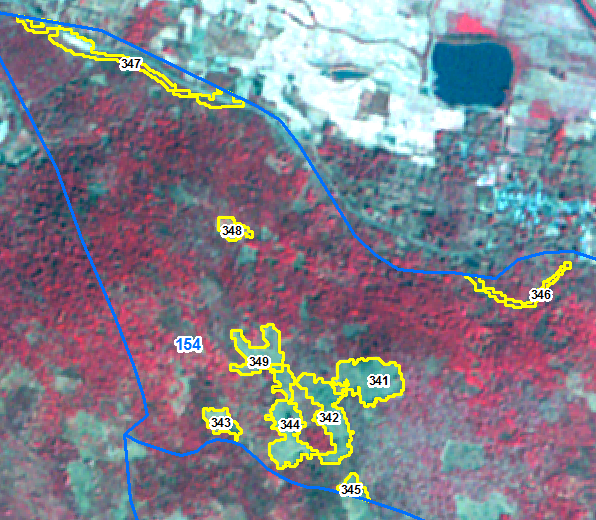 IRS R2C LISS-IV Imagery  18-02-2018
IRS R2C LISS-IV Imagery  08-01-2019
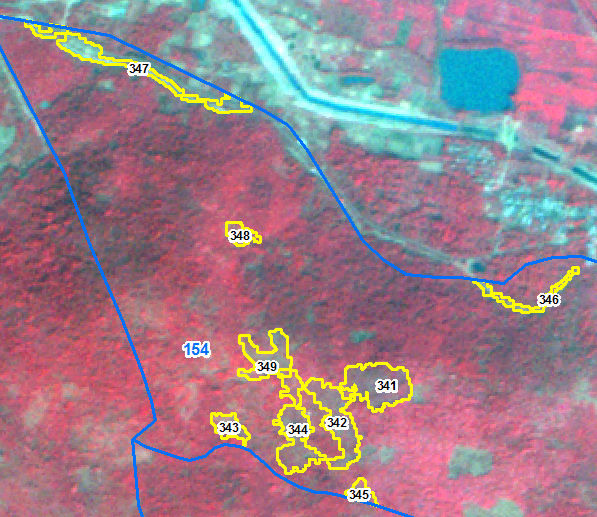 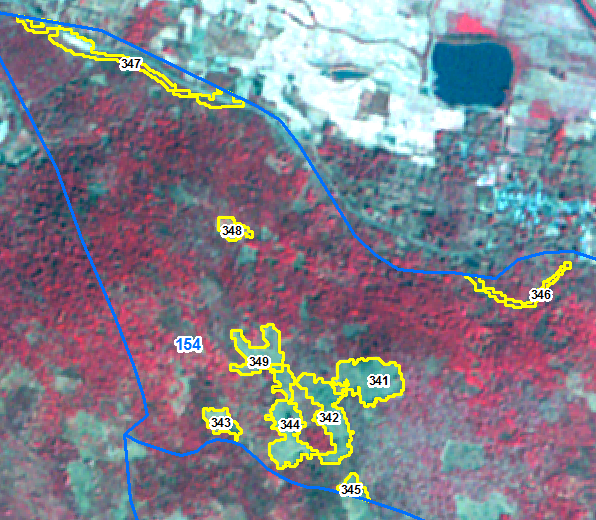 IRS R2C LISS-IV Imagery  18-02-2018
IRS R2C LISS-IV Imagery  08-01-2019
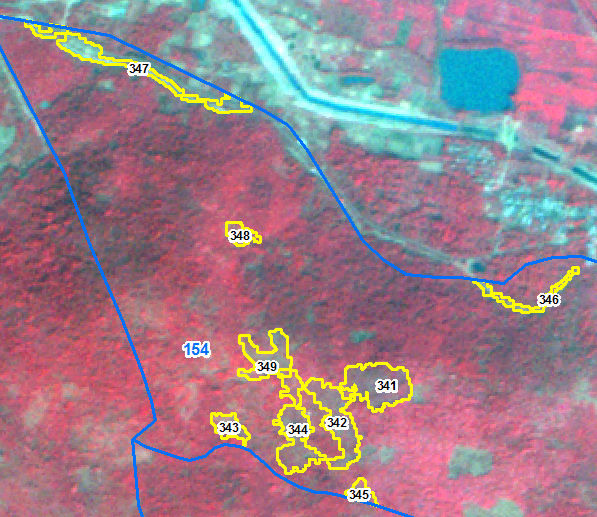 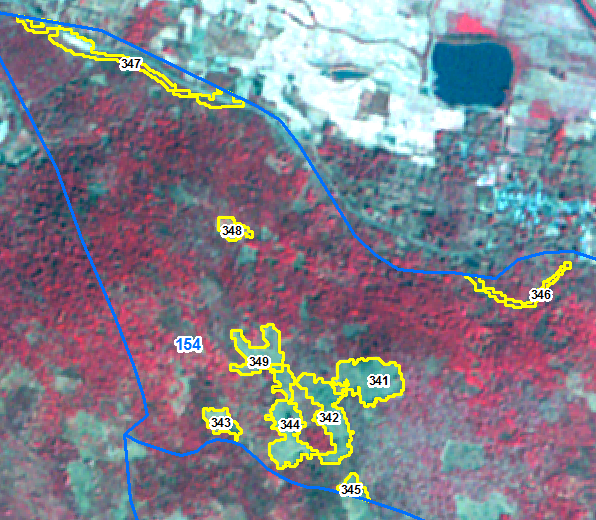 IRS R2C LISS-IV Imagery  18-02-2018
IRS R2C LISS-IV Imagery  08-01-2019
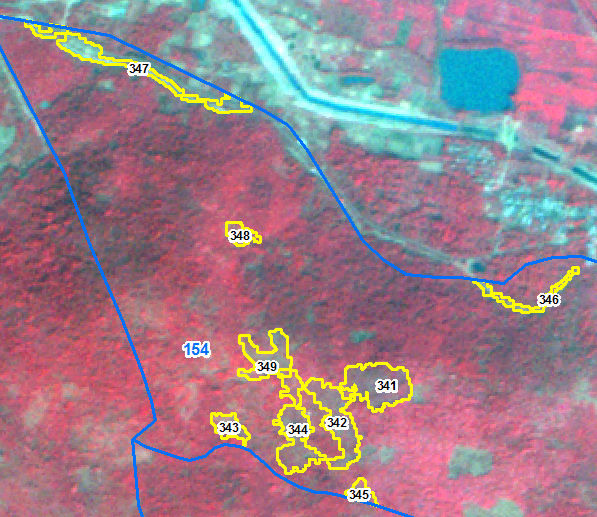 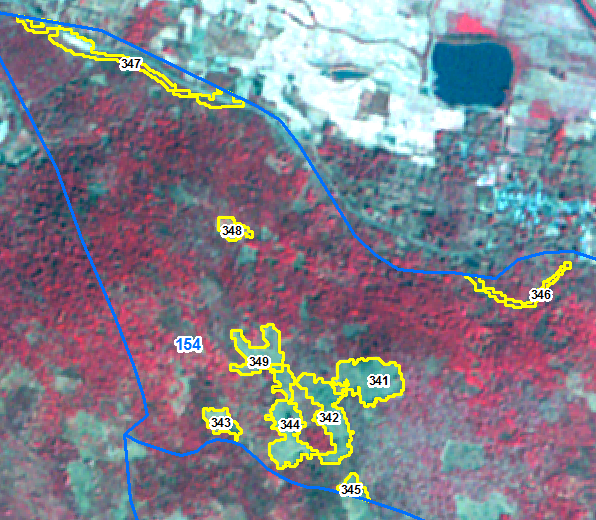 IRS R2C LISS-IV Imagery  18-02-2018
IRS R2C LISS-IV Imagery  08-01-2019
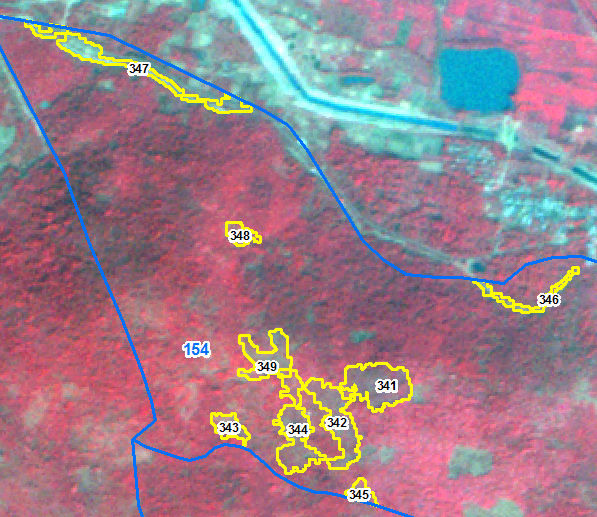 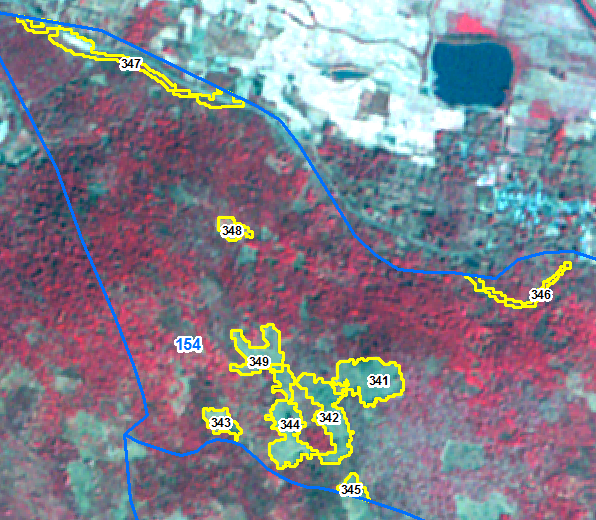 IRS R2C LISS-IV Imagery  18-02-2018
IRS R2C LISS-IV Imagery  08-01-2019
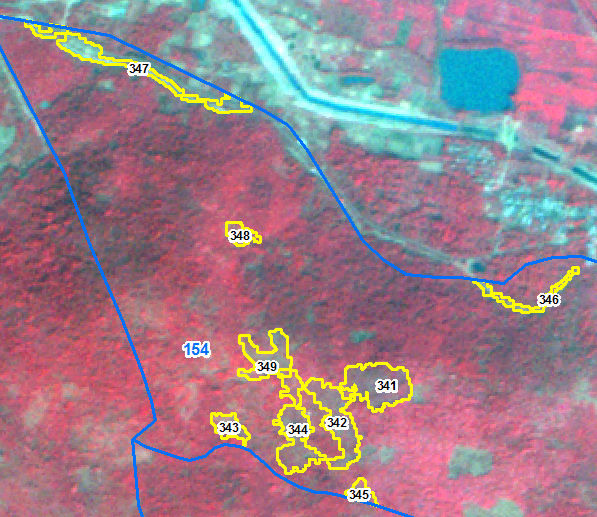 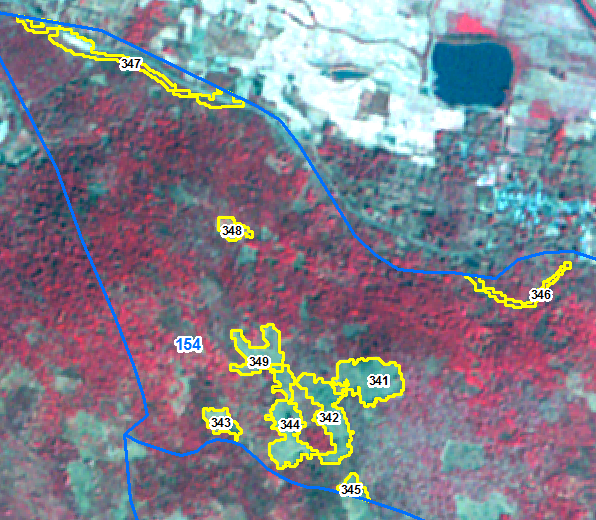 IRS R2C LISS-IV Imagery  18-02-2018
IRS R2C LISS-IV Imagery  08-01-2019
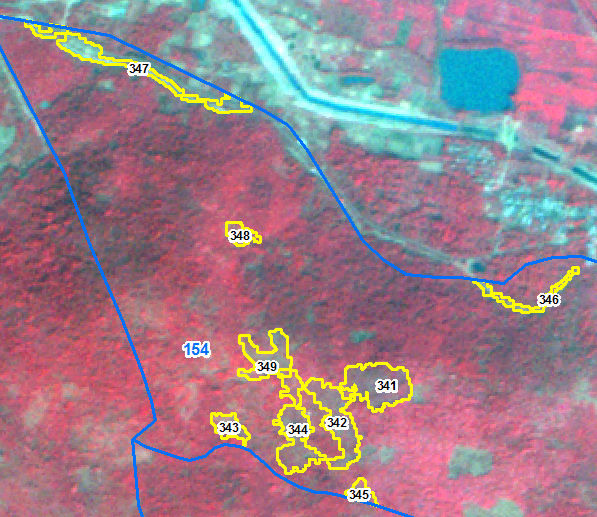 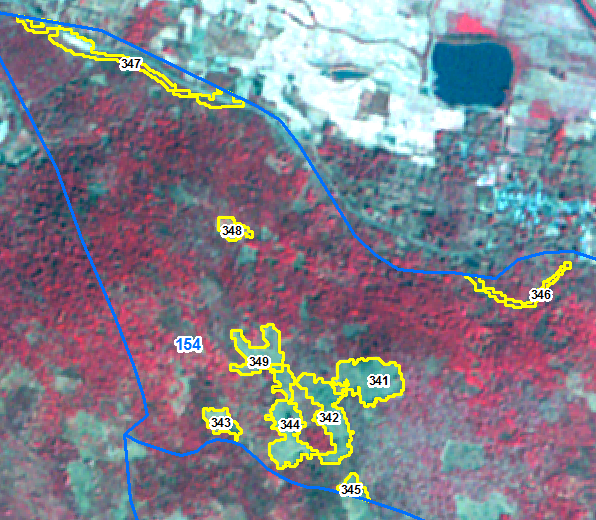 IRS R2C LISS-IV Imagery  18-02-2018
IRS R2C LISS-IV Imagery  08-01-2019
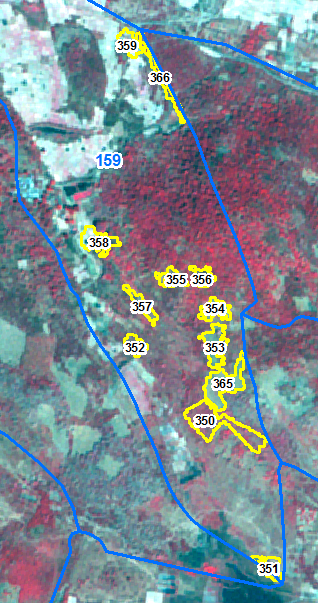 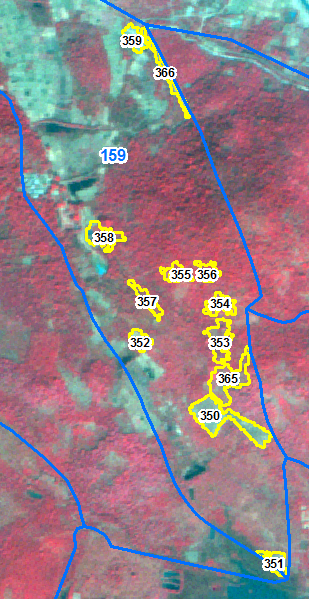 IRS R2C LISS-IV Imagery  18-02-2018
IRS R2C LISS-IV Imagery  08-01-2019
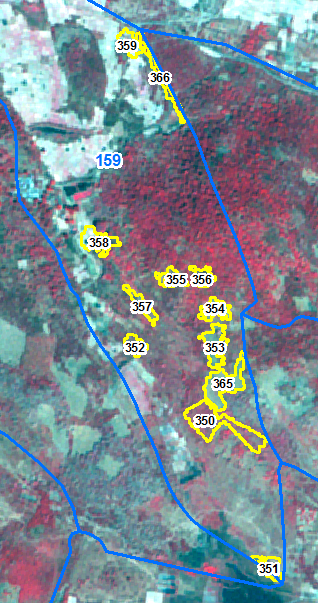 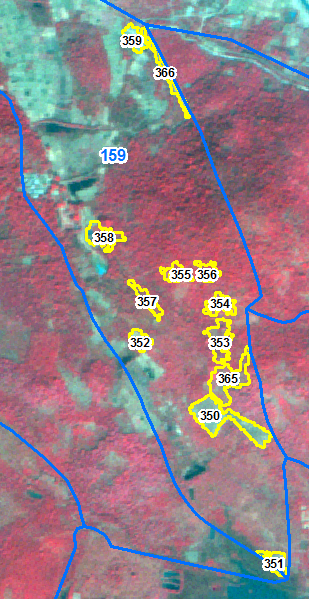 IRS R2C LISS-IV Imagery  18-02-2018
IRS R2C LISS-IV Imagery  08-01-2019
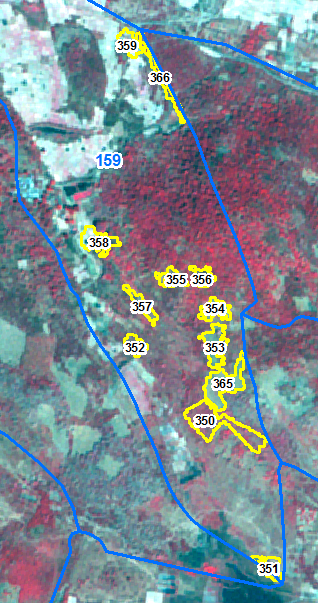 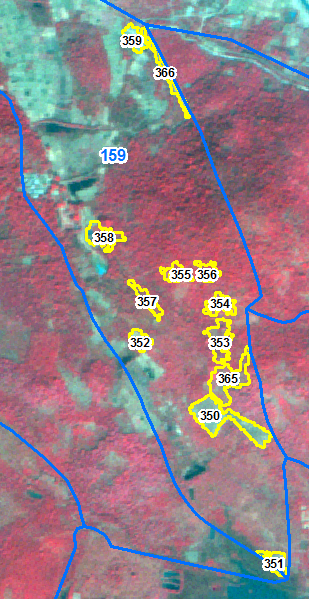 IRS R2C LISS-IV Imagery  18-02-2018
IRS R2C LISS-IV Imagery  08-01-2019
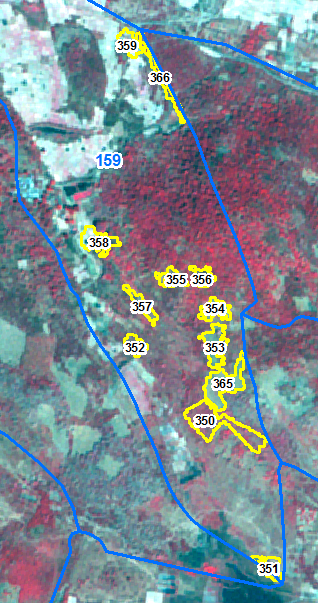 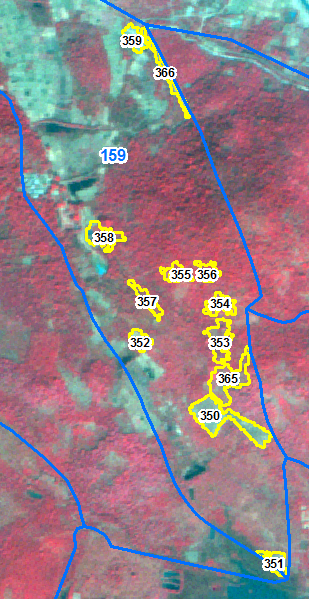 IRS R2C LISS-IV Imagery  18-02-2018
IRS R2C LISS-IV Imagery  08-01-2019
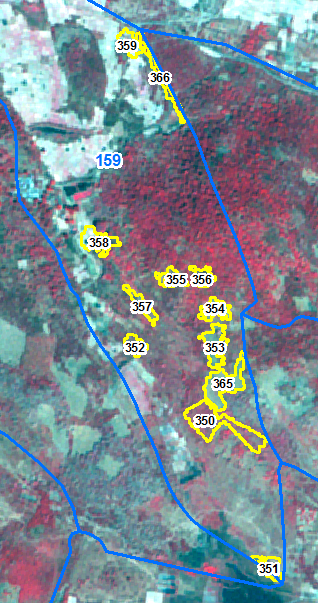 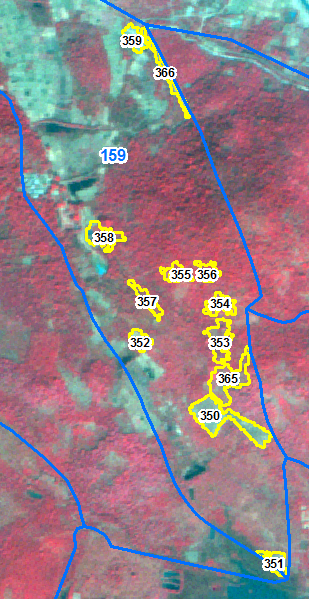 IRS R2C LISS-IV Imagery  18-02-2018
IRS R2C LISS-IV Imagery  08-01-2019
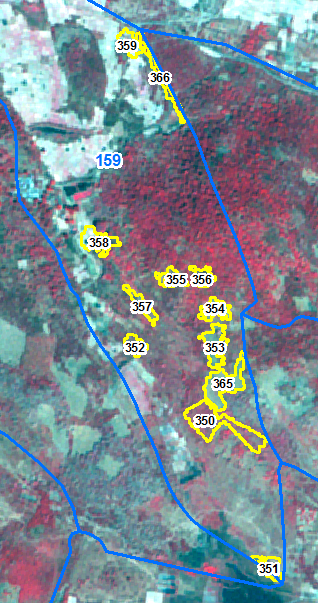 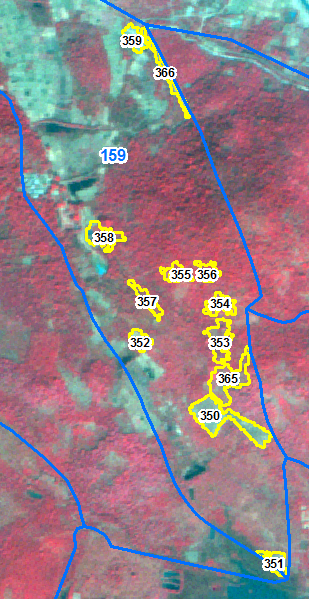 IRS R2C LISS-IV Imagery  18-02-2018
IRS R2C LISS-IV Imagery  08-01-2019
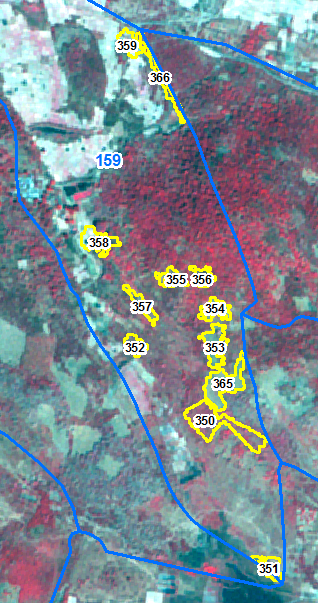 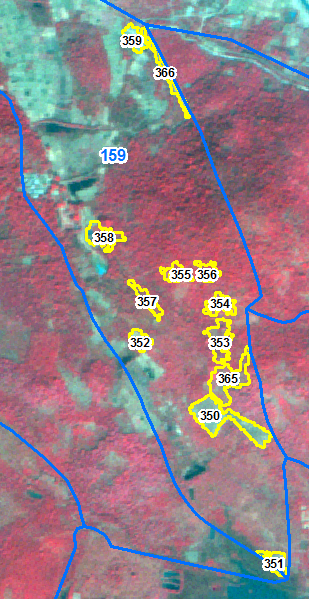 IRS R2C LISS-IV Imagery  18-02-2018
IRS R2C LISS-IV Imagery  08-01-2019
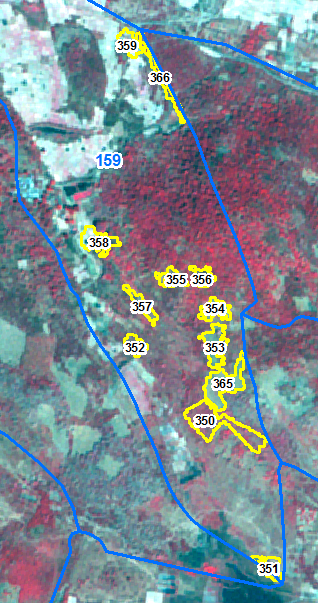 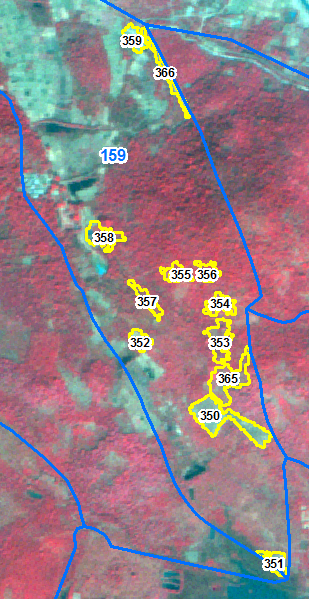 IRS R2C LISS-IV Imagery  18-02-2018
IRS R2C LISS-IV Imagery  08-01-2019
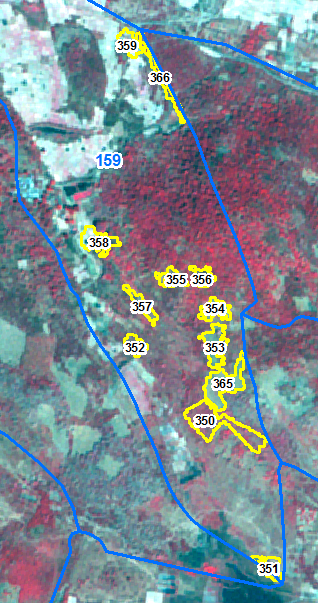 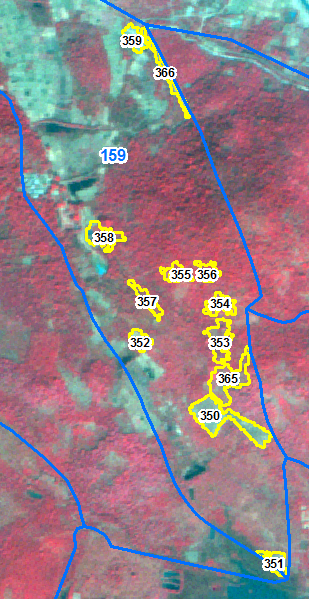 IRS R2C LISS-IV Imagery  18-02-2018
IRS R2C LISS-IV Imagery  08-01-2019
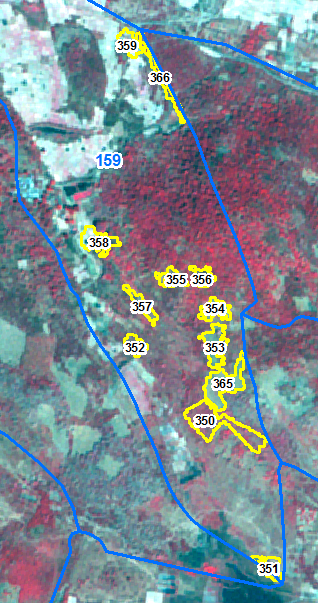 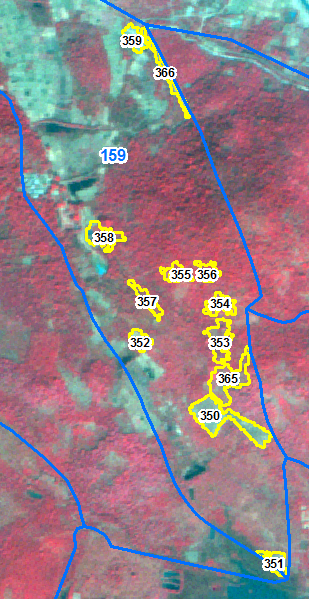 IRS R2C LISS-IV Imagery  18-02-2018
IRS R2C LISS-IV Imagery  08-01-2019
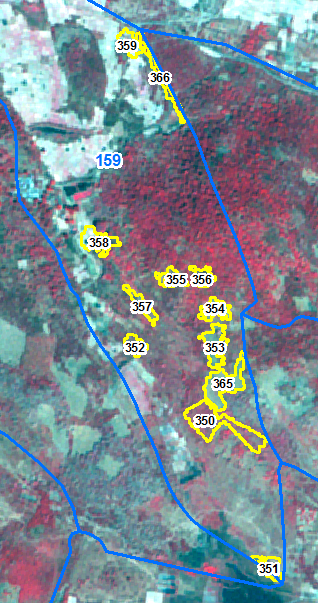 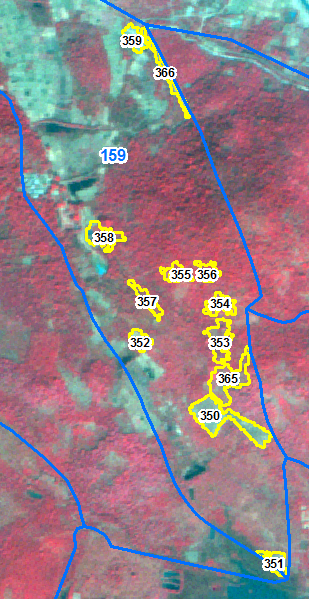 IRS R2C LISS-IV Imagery  18-02-2018
IRS R2C LISS-IV Imagery  08-01-2019
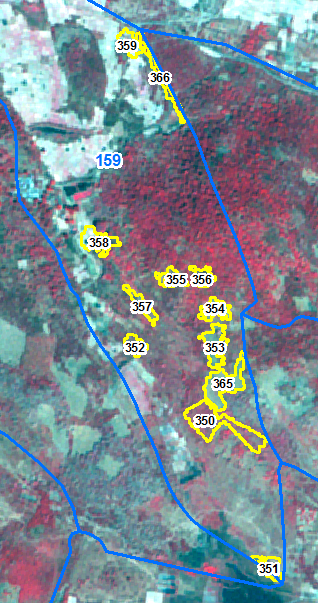 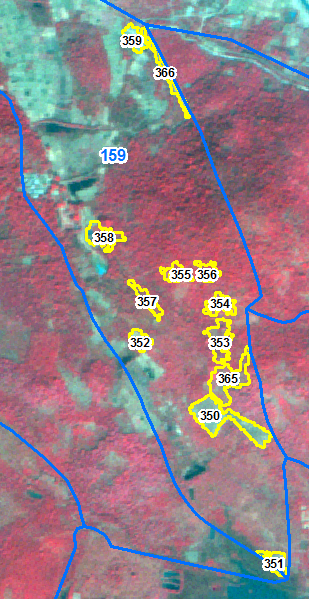 IRS R2C LISS-IV Imagery  18-02-2018
IRS R2C LISS-IV Imagery  08-01-2019
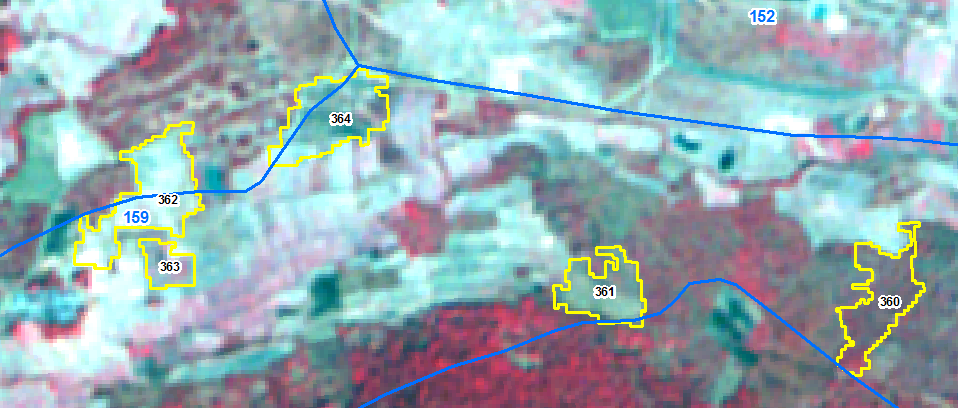 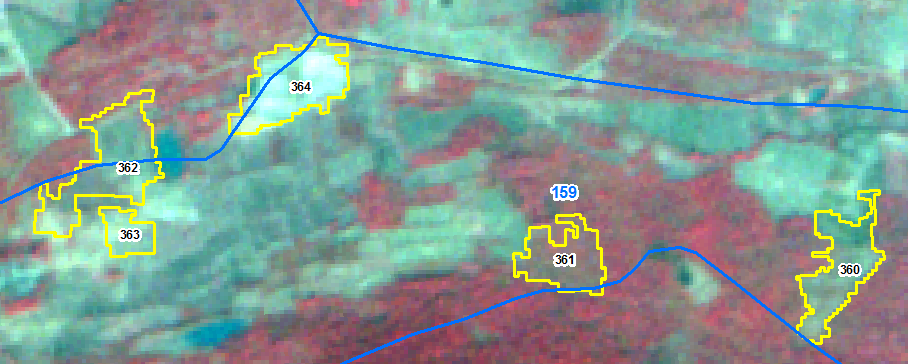 IRS R2C LISS-IV Imagery  18-02-2018
IRS R2C LISS-IV Imagery  08-01-2019
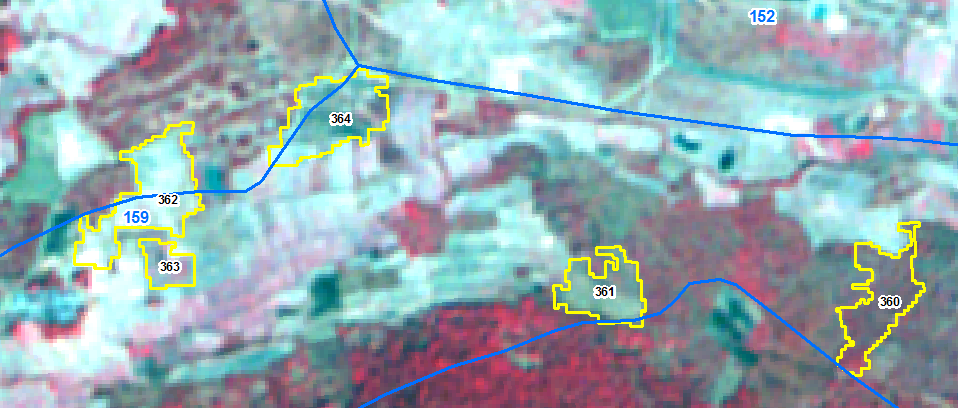 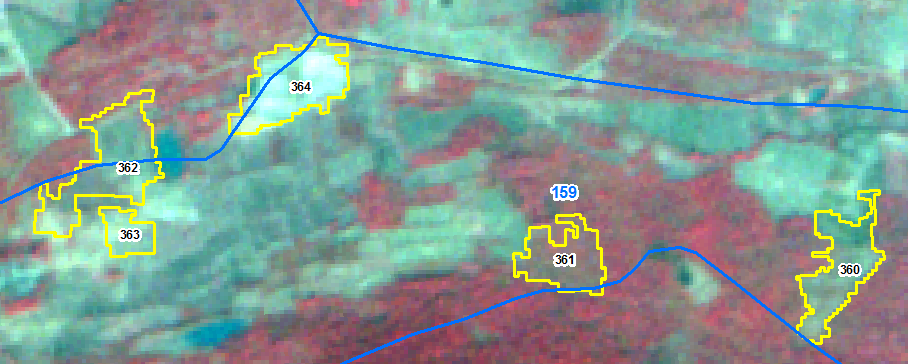 IRS R2C LISS-IV Imagery  18-02-2018
IRS R2C LISS-IV Imagery  08-01-2019
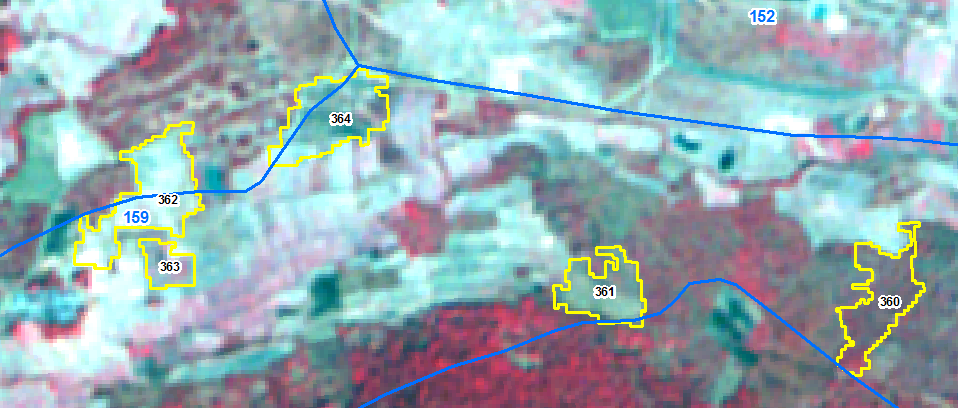 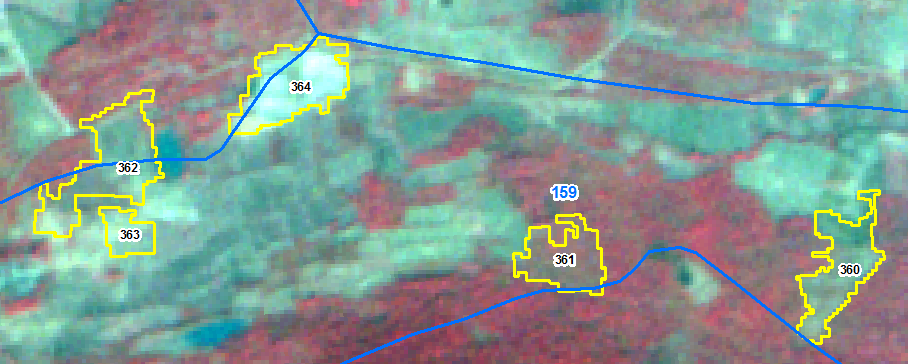 IRS R2C LISS-IV Imagery  18-02-2018
IRS R2C LISS-IV Imagery  08-01-2019
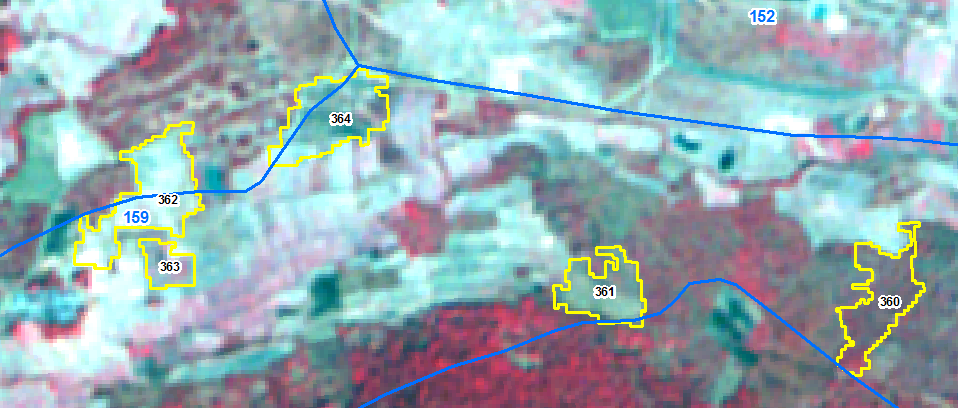 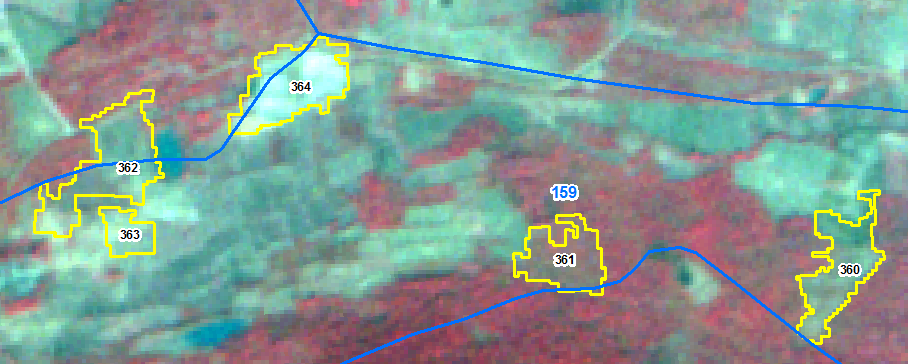 IRS R2C LISS-IV Imagery  18-02-2018
IRS R2C LISS-IV Imagery  08-01-2019
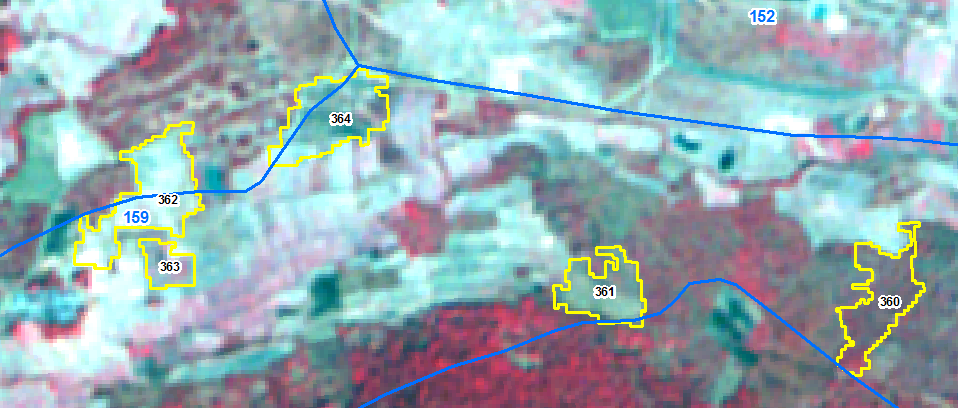 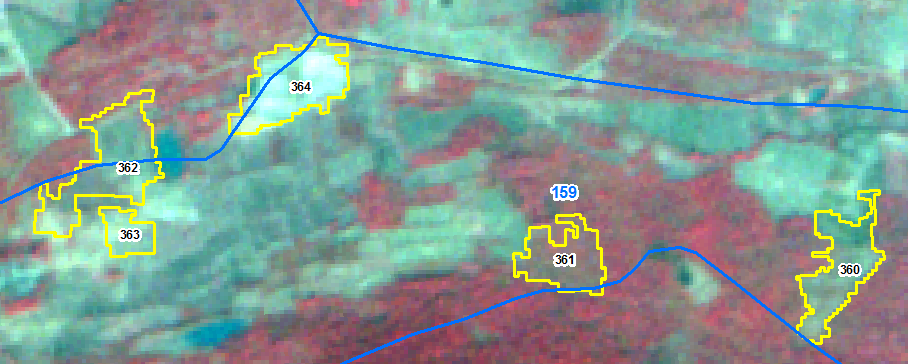 IRS R2C LISS-IV Imagery  18-02-2018
IRS R2C LISS-IV Imagery  08-01-2019
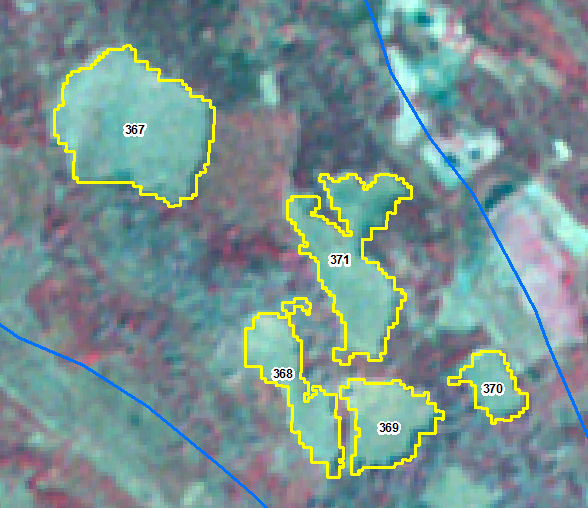 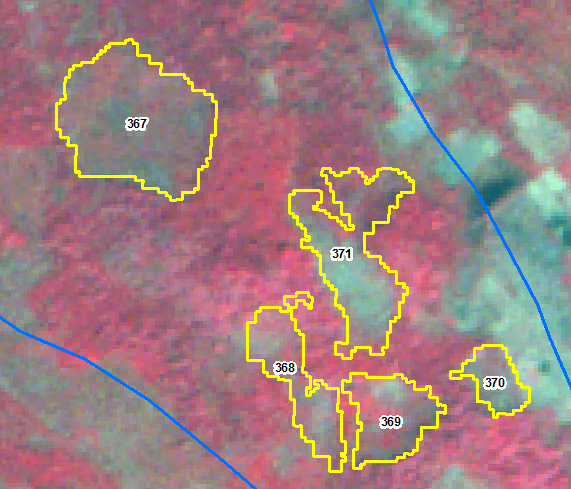 IRS R2C LISS-IV Imagery  18-02-2018
IRS R2C LISS-IV Imagery  08-01-2019
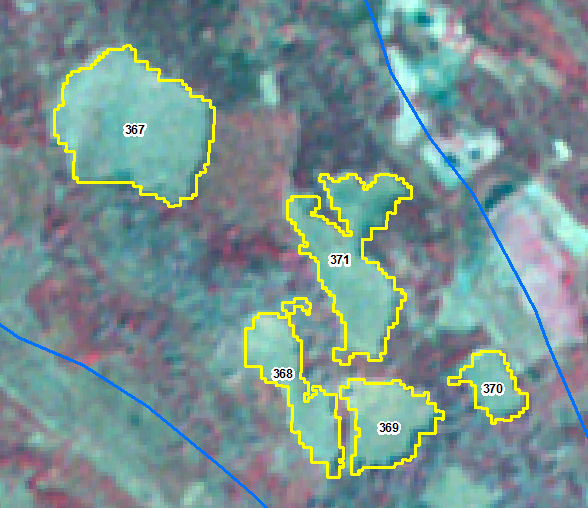 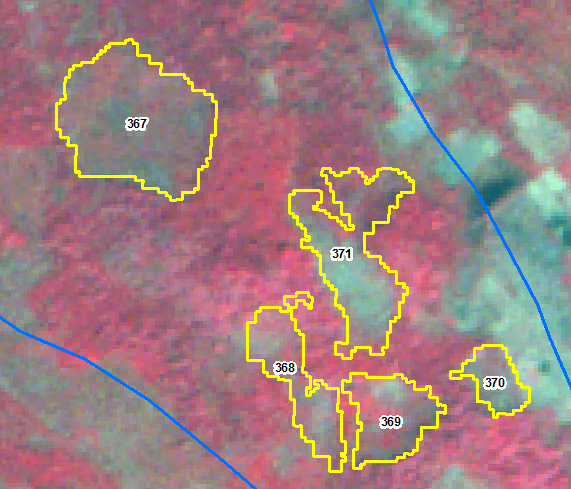 IRS R2C LISS-IV Imagery  18-02-2018
IRS R2C LISS-IV Imagery  08-01-2019
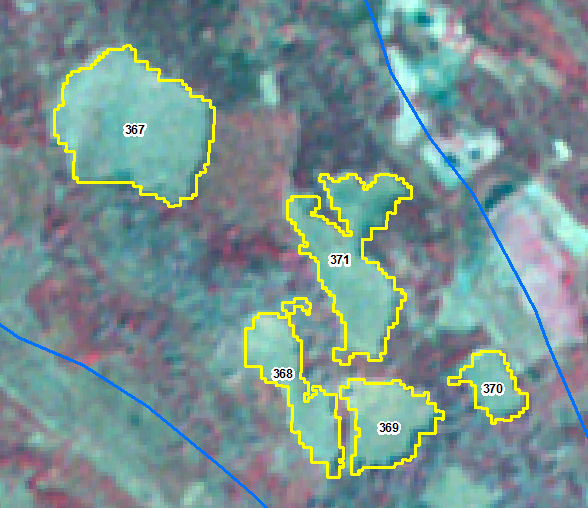 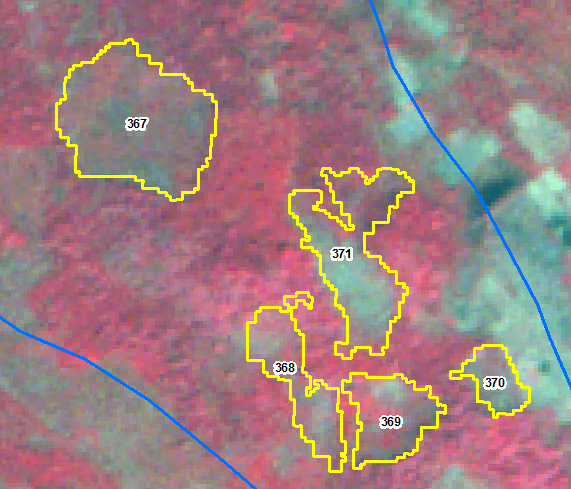 IRS R2C LISS-IV Imagery  18-02-2018
IRS R2C LISS-IV Imagery  08-01-2019
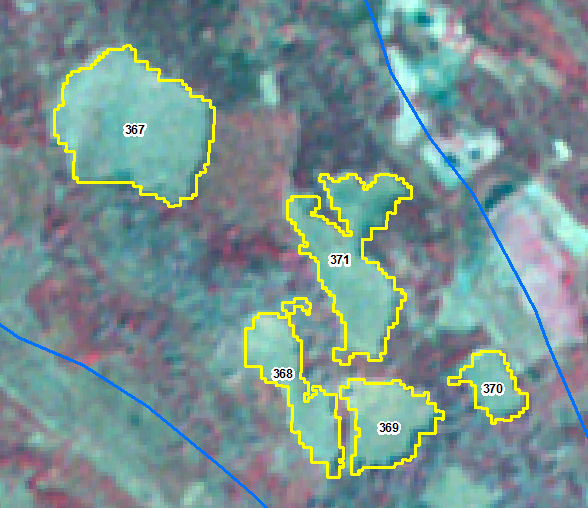 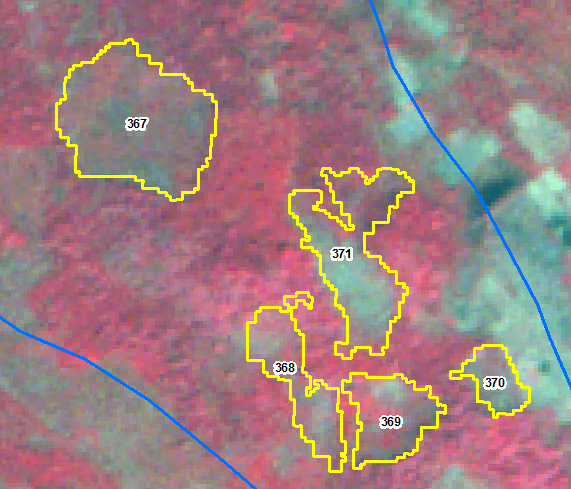 IRS R2C LISS-IV Imagery  18-02-2018
IRS R2C LISS-IV Imagery  08-01-2019
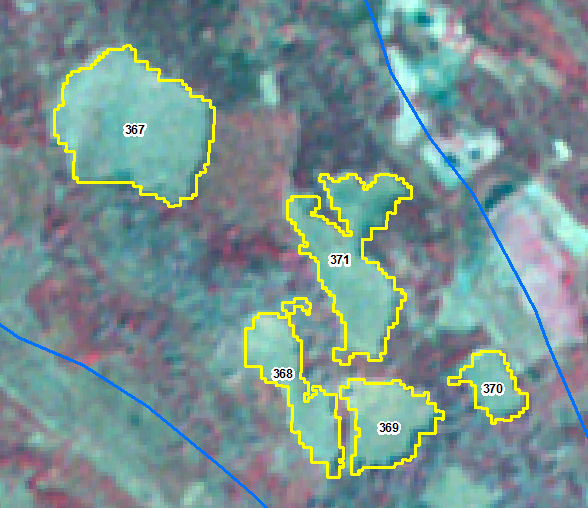 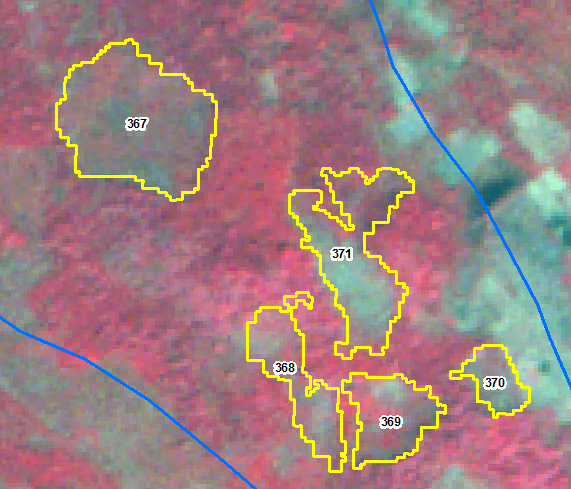 IRS R2C LISS-IV Imagery  18-02-2018
IRS R2C LISS-IV Imagery  08-01-2019
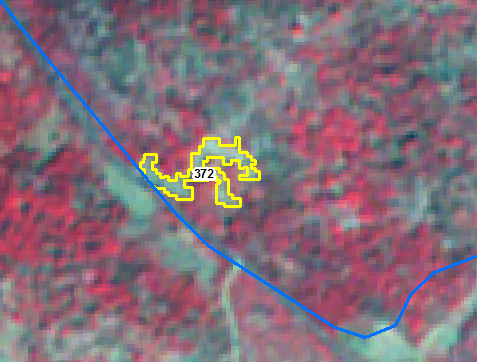 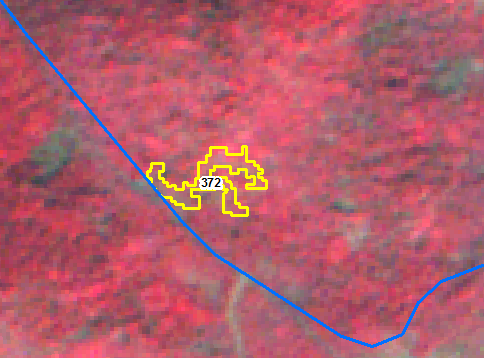 IRS R2C LISS-IV Imagery  18-02-2018
IRS R2C LISS-IV Imagery  08-01-2019
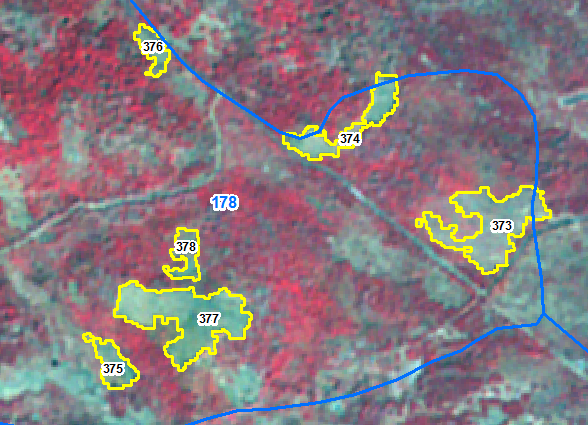 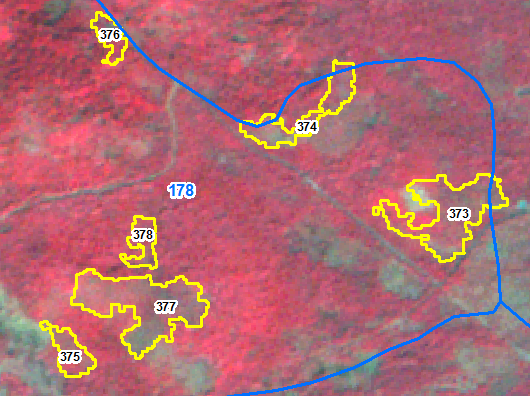 IRS R2C LISS-IV Imagery  18-02-2018
IRS R2C LISS-IV Imagery  08-01-2019
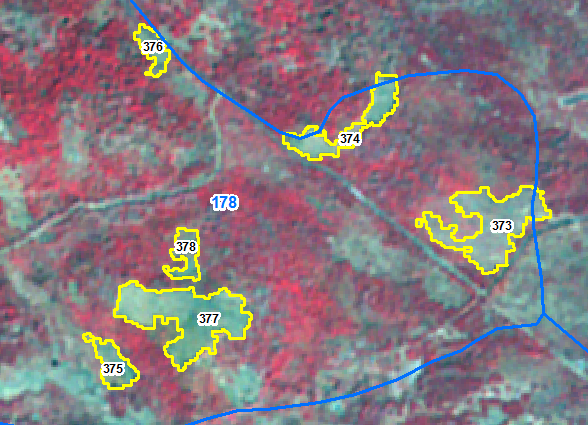 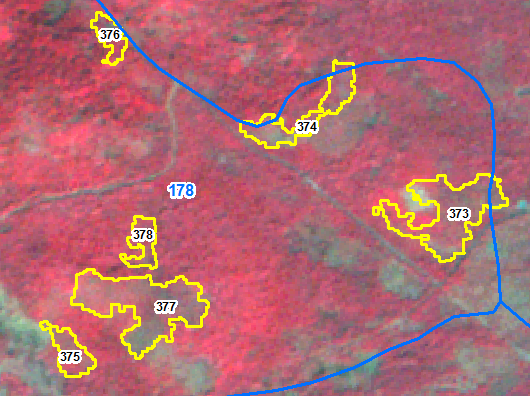 IRS R2C LISS-IV Imagery  18-02-2018
IRS R2C LISS-IV Imagery  08-01-2019
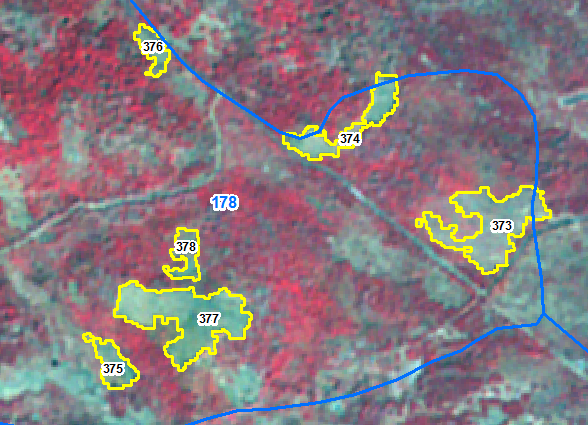 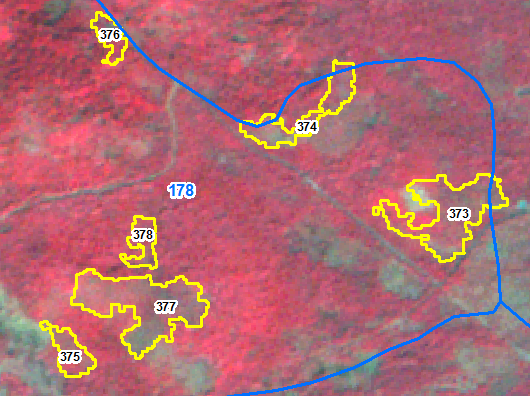 IRS R2C LISS-IV Imagery  18-02-2018
IRS R2C LISS-IV Imagery  08-01-2019
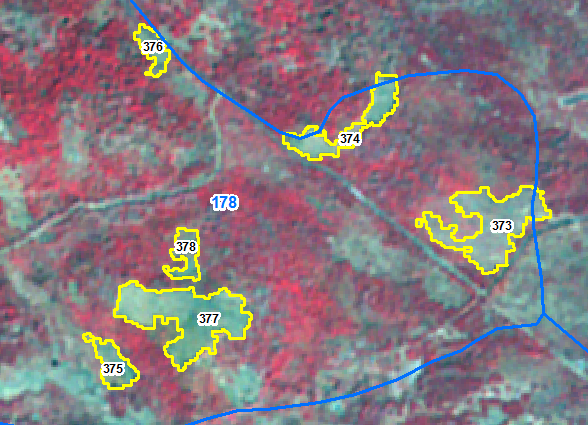 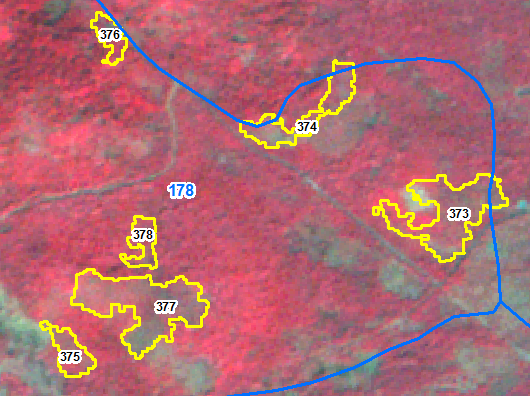 IRS R2C LISS-IV Imagery  18-02-2018
IRS R2C LISS-IV Imagery  08-01-2019
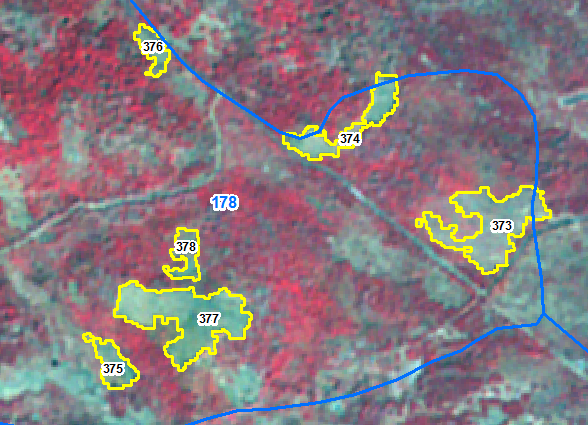 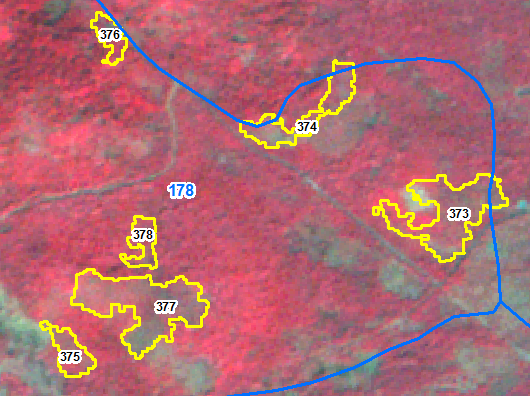 IRS R2C LISS-IV Imagery  18-02-2018
IRS R2C LISS-IV Imagery  08-01-2019
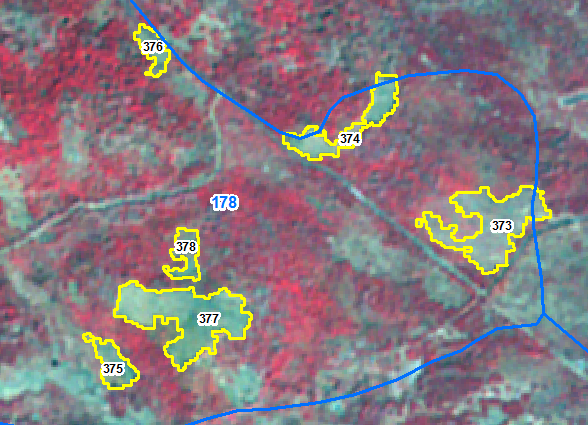 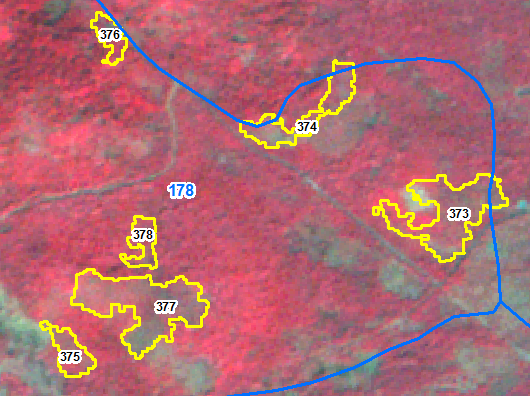 IRS R2C LISS-IV Imagery  18-02-2018
IRS R2C LISS-IV Imagery  08-01-2019
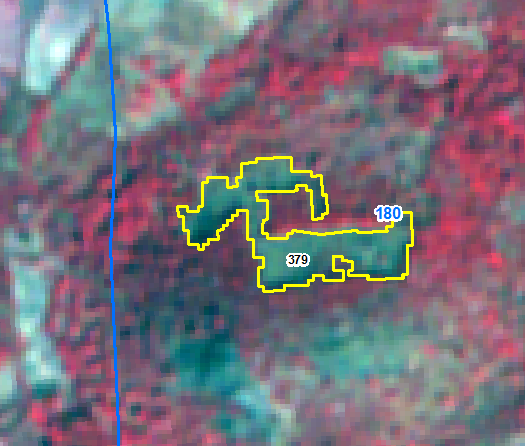 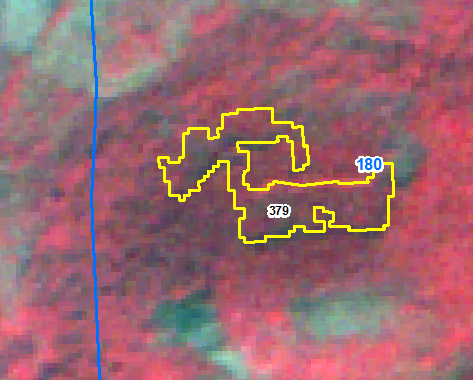 IRS R2C LISS-IV Imagery  18-02-2018
IRS R2C LISS-IV Imagery  08-01-2019
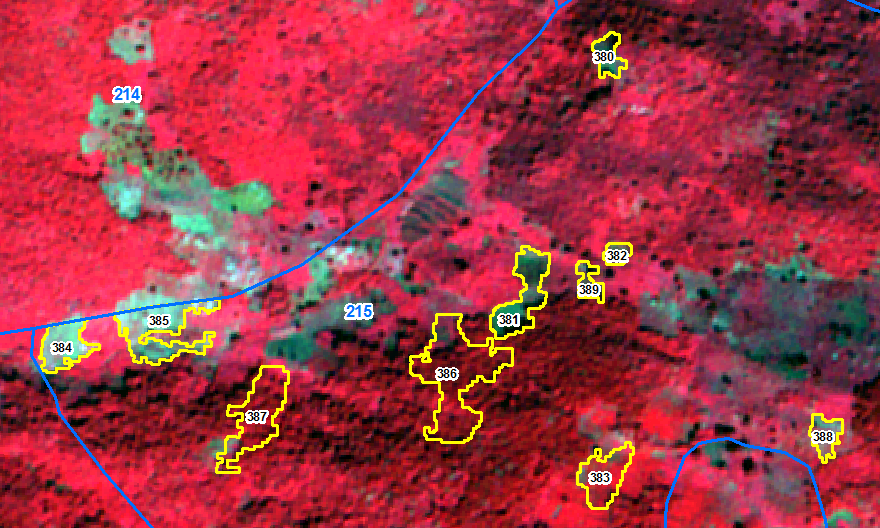 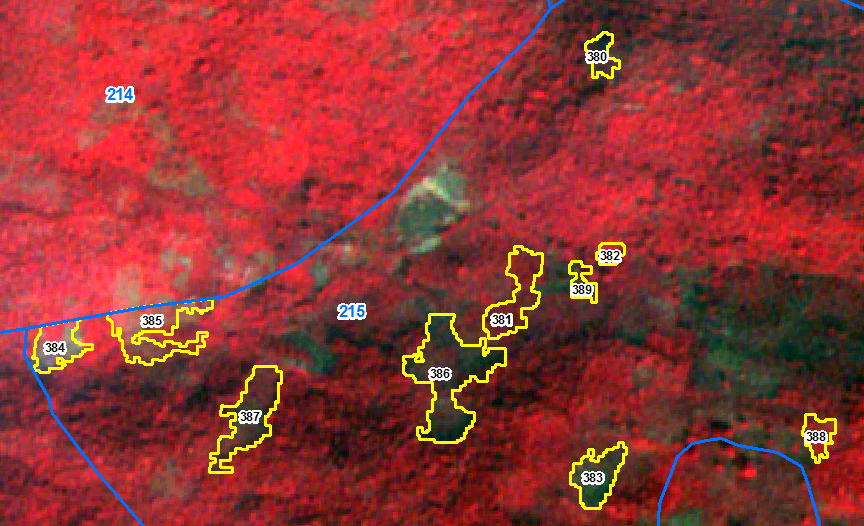 IRS R2C LISS-IV Imagery  18-02-2018
IRS R2C LISS-IV Imagery  08-01-2019
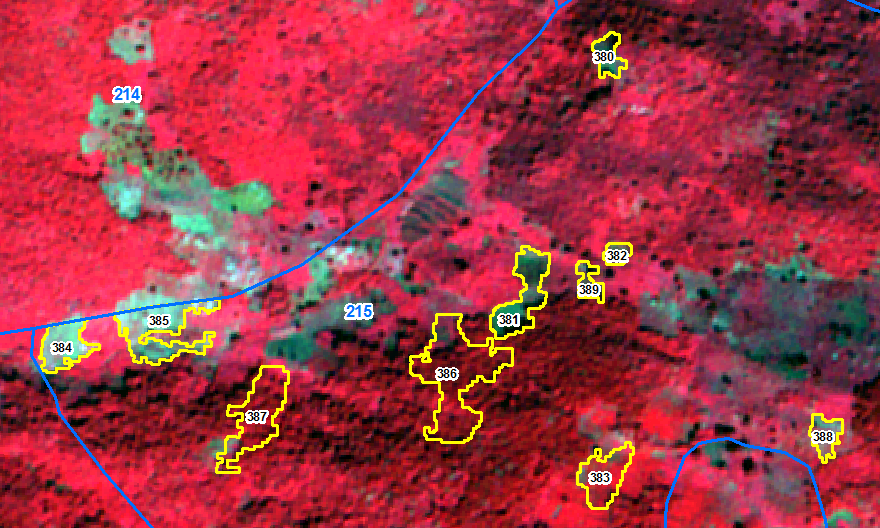 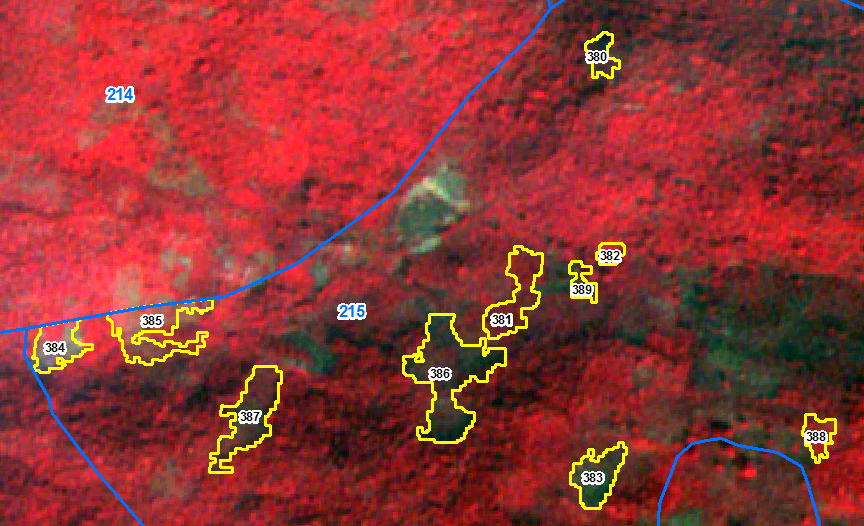 IRS R2C LISS-IV Imagery  18-02-2018
IRS R2C LISS-IV Imagery  08-01-2019
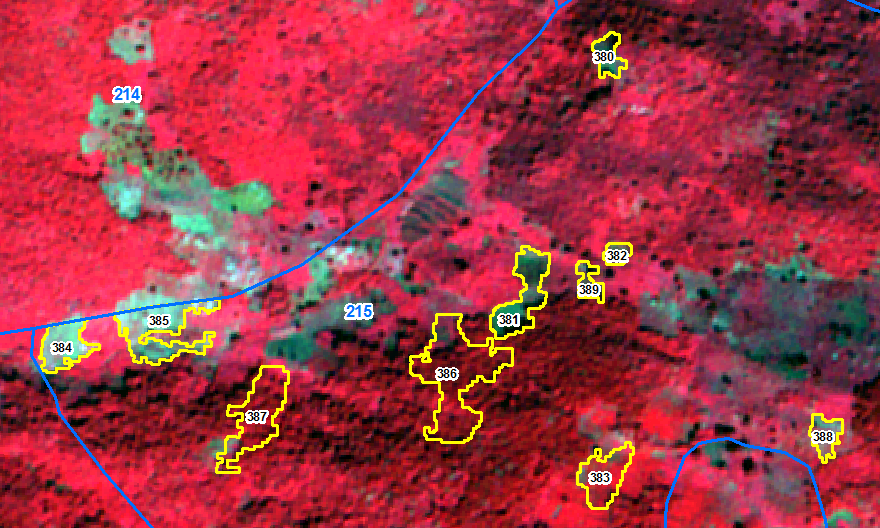 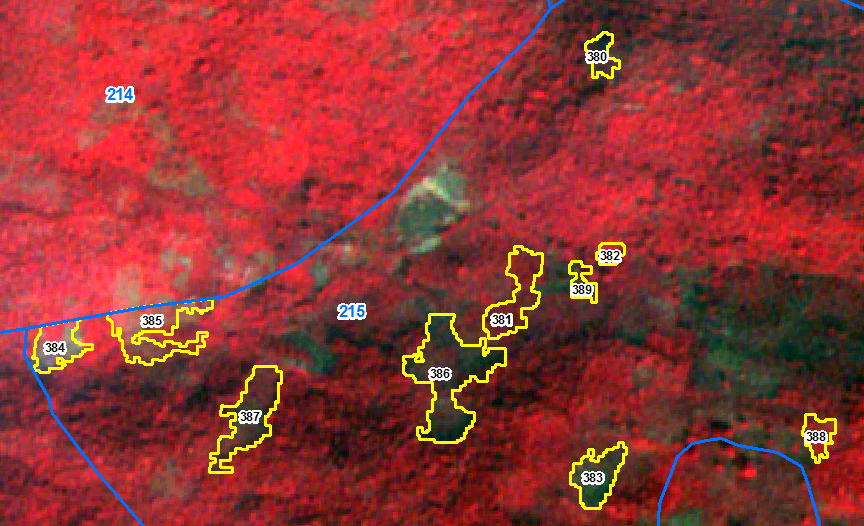 IRS R2C LISS-IV Imagery  18-02-2018
IRS R2C LISS-IV Imagery  08-01-2019
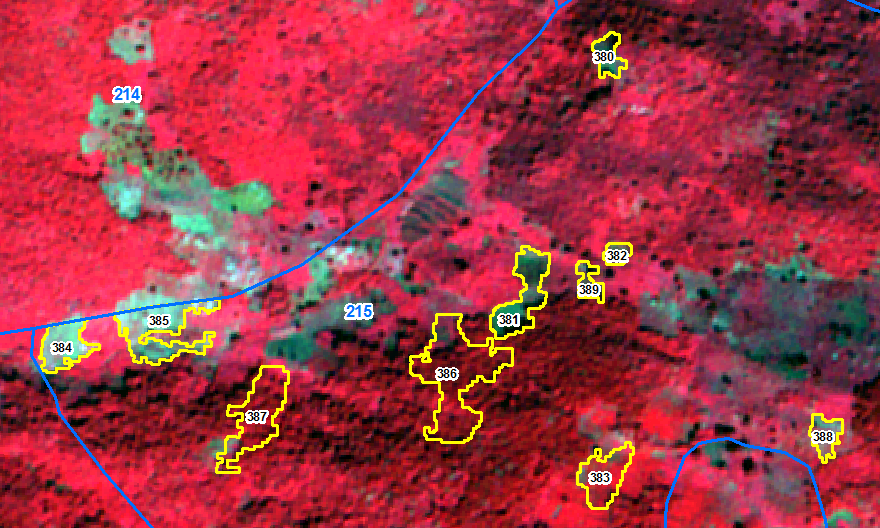 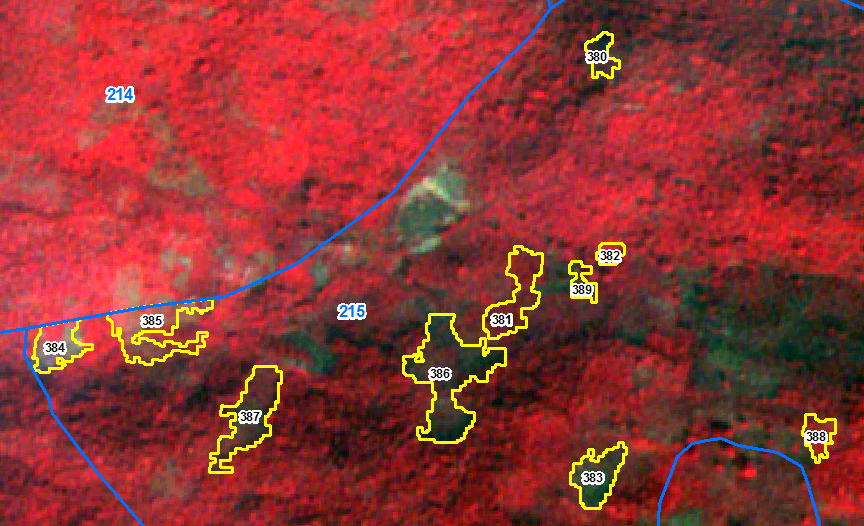 IRS R2C LISS-IV Imagery  18-02-2018
IRS R2C LISS-IV Imagery  08-01-2019
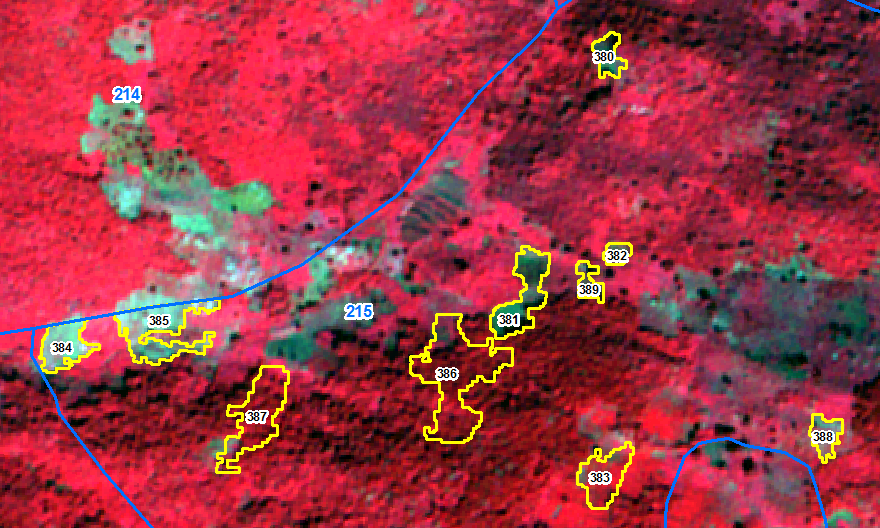 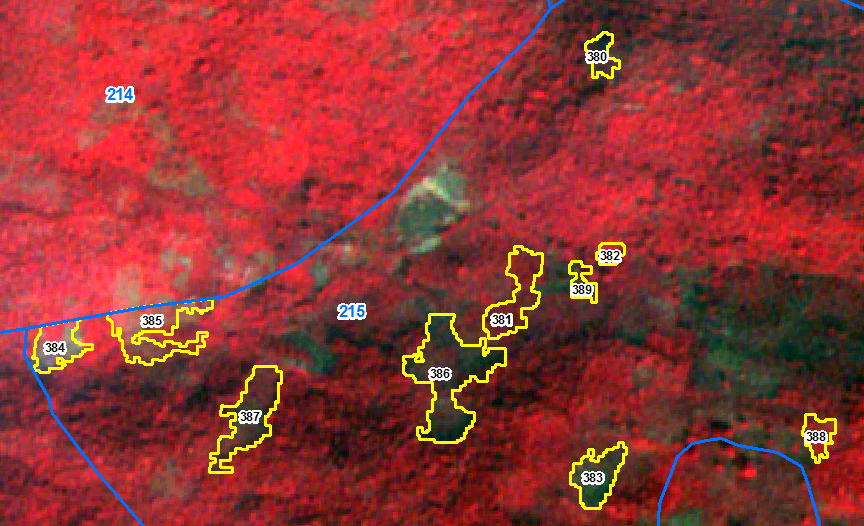 IRS R2C LISS-IV Imagery  18-02-2018
IRS R2C LISS-IV Imagery  08-01-2019
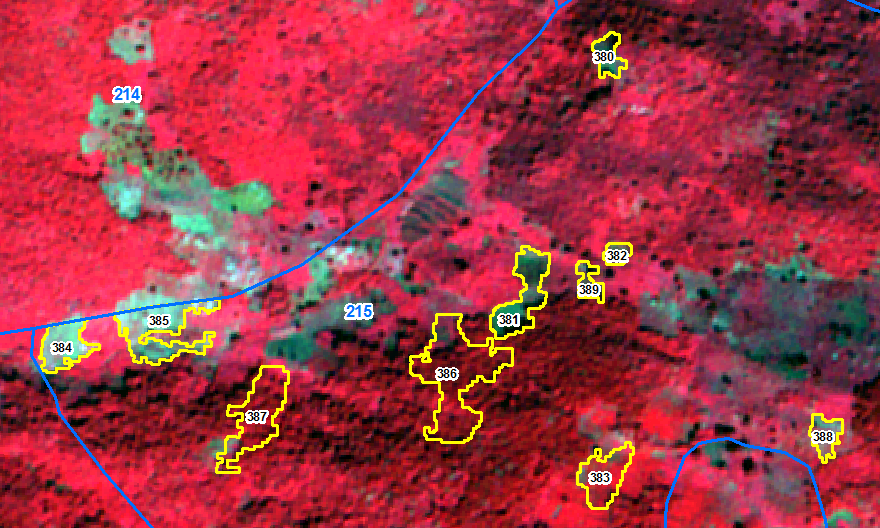 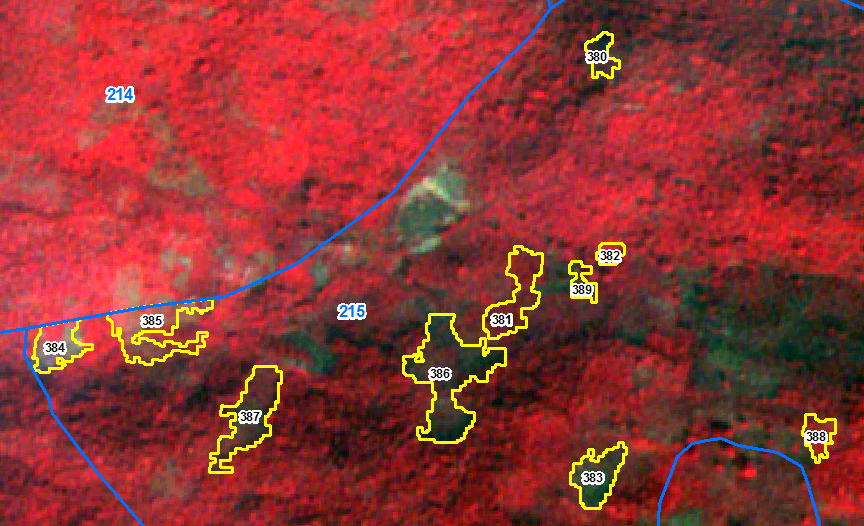 IRS R2C LISS-IV Imagery  18-02-2018
IRS R2C LISS-IV Imagery  08-01-2019
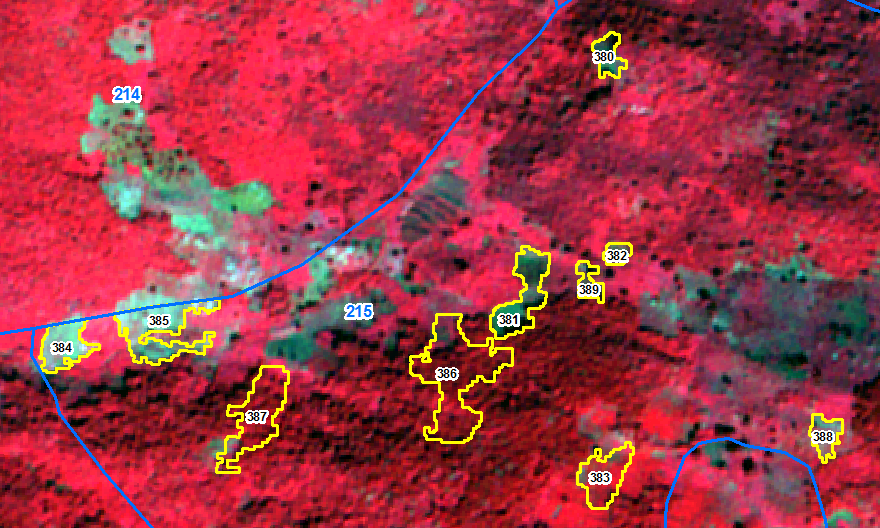 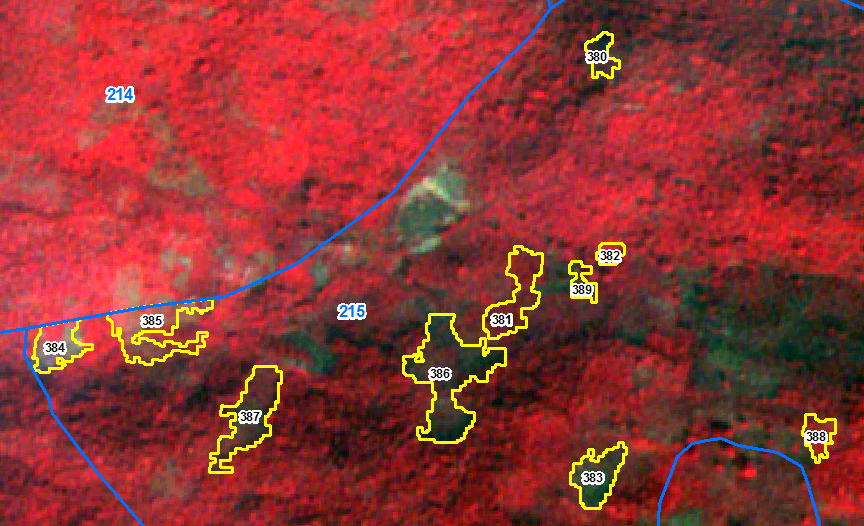 IRS R2C LISS-IV Imagery  18-02-2018
IRS R2C LISS-IV Imagery  08-01-2019
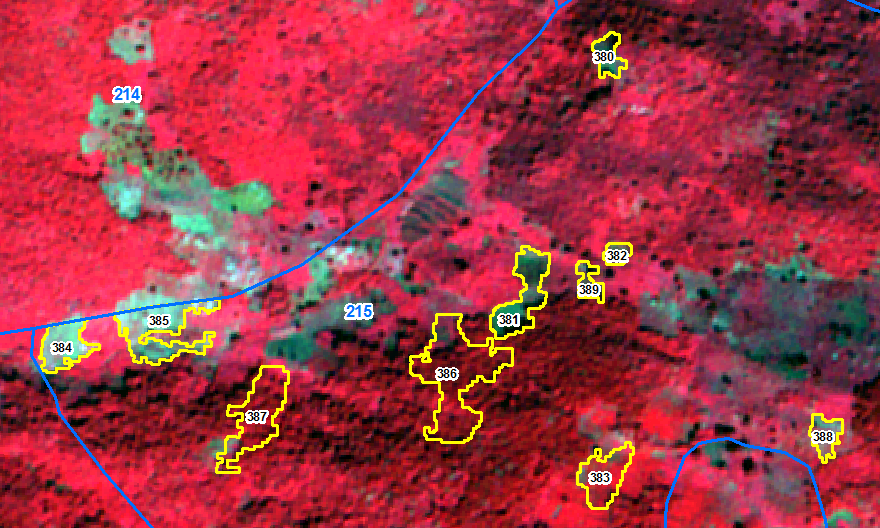 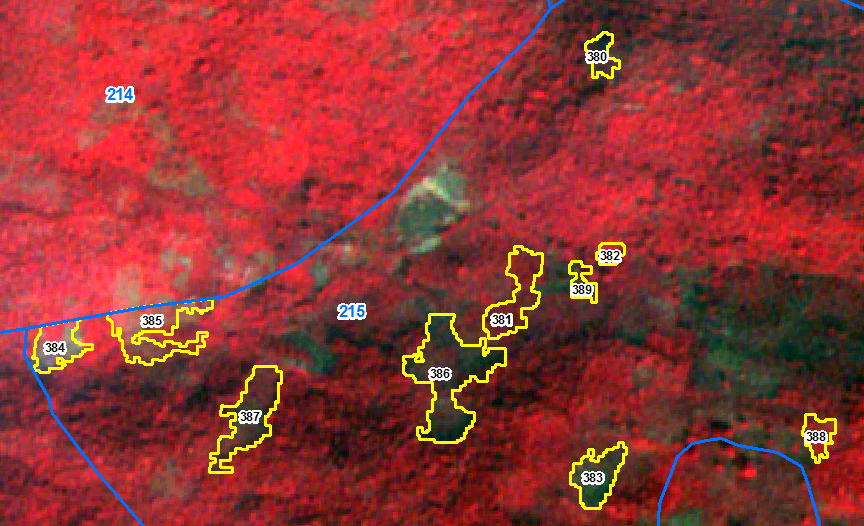 IRS R2C LISS-IV Imagery  18-02-2018
IRS R2C LISS-IV Imagery  08-01-2019
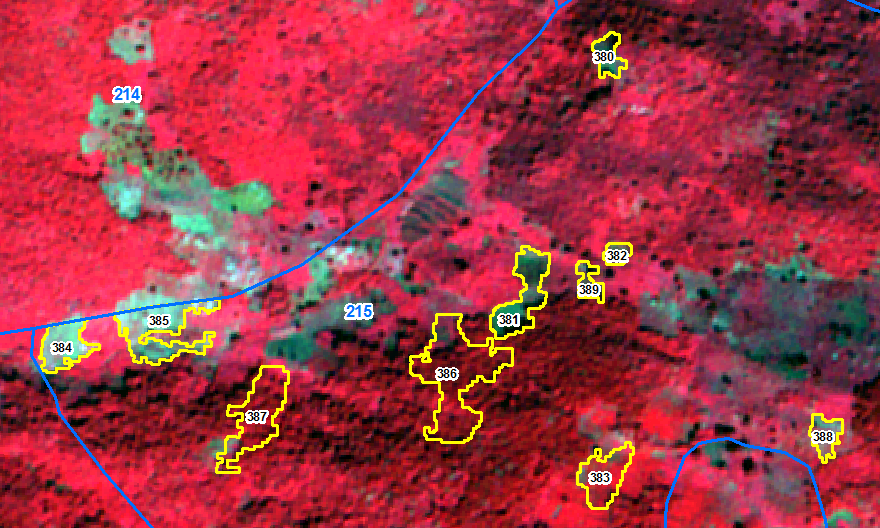 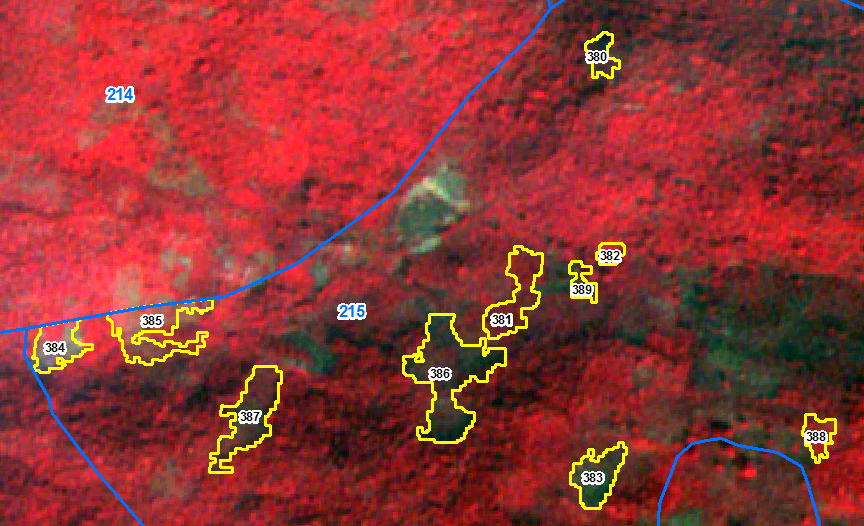 IRS R2C LISS-IV Imagery  18-02-2018
IRS R2C LISS-IV Imagery  08-01-2019
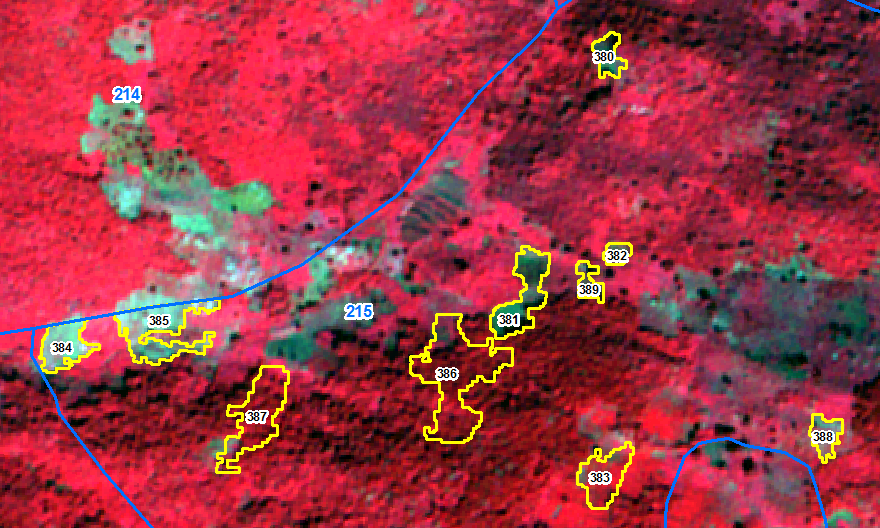 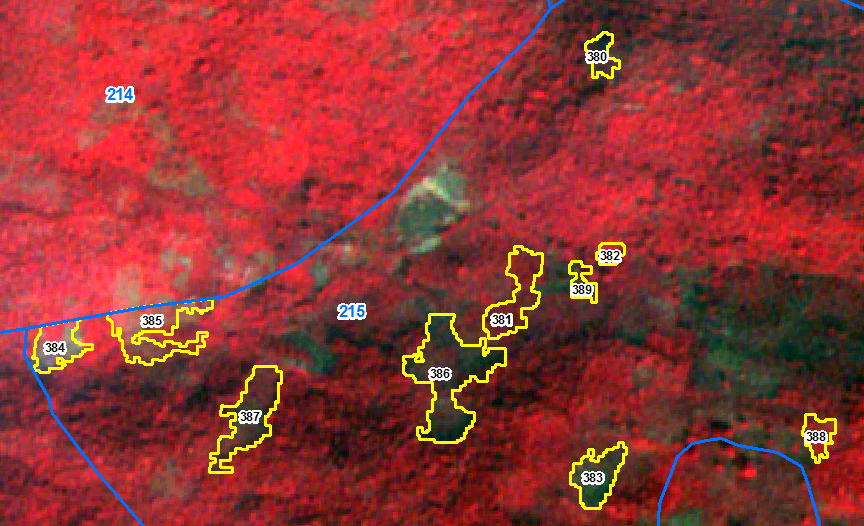 IRS R2C LISS-IV Imagery  18-02-2018
IRS R2C LISS-IV Imagery  08-01-2019
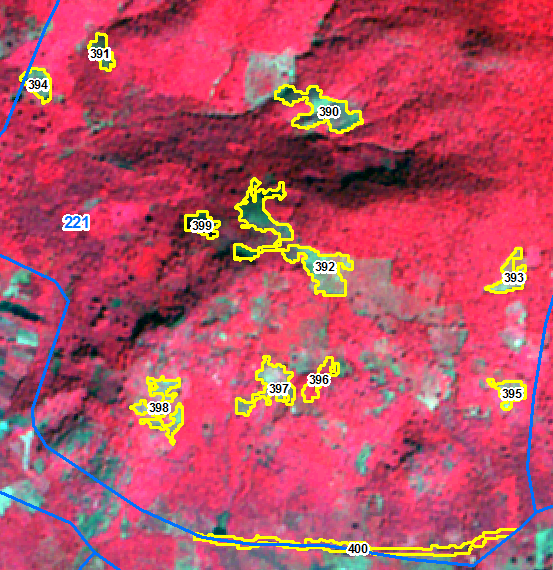 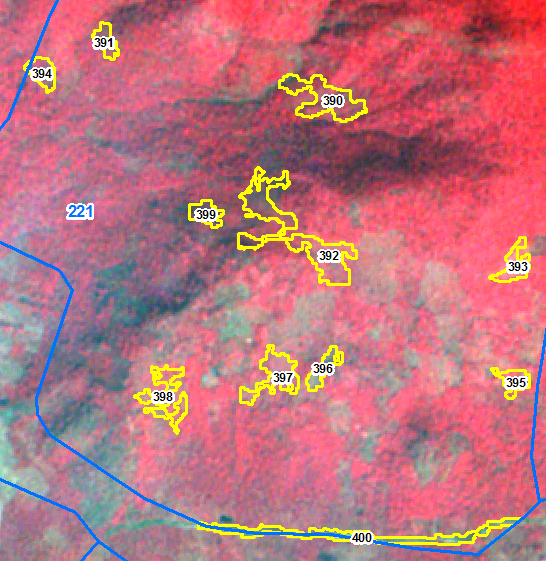 IRS R2C LISS-IV Imagery  18-02-2018
IRS R2C LISS-IV Imagery  08-01-2019
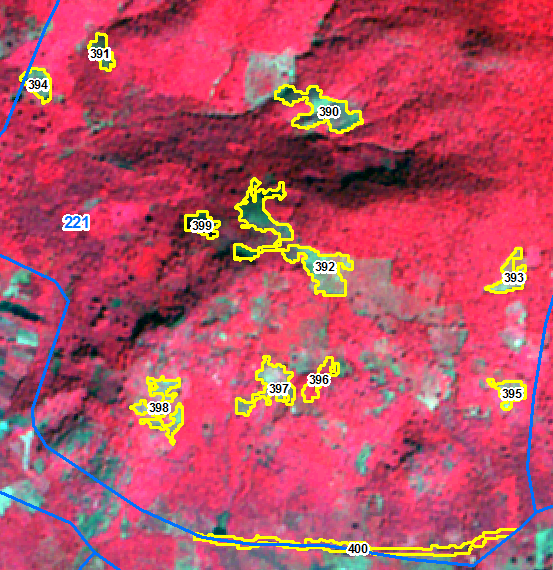 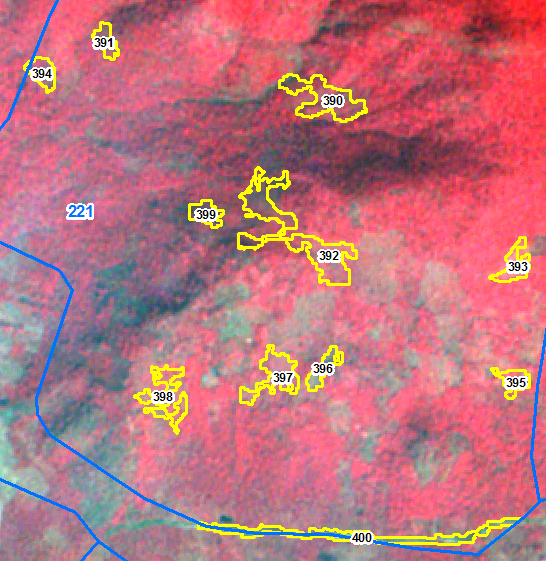 IRS R2C LISS-IV Imagery  18-02-2018
IRS R2C LISS-IV Imagery  08-01-2019
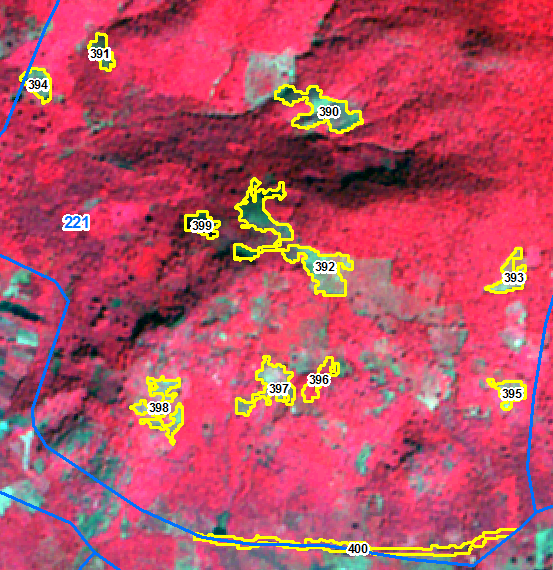 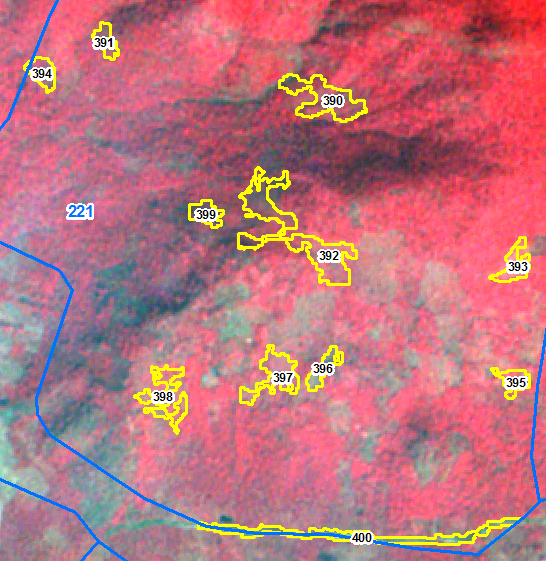 IRS R2C LISS-IV Imagery  18-02-2018
IRS R2C LISS-IV Imagery  08-01-2019
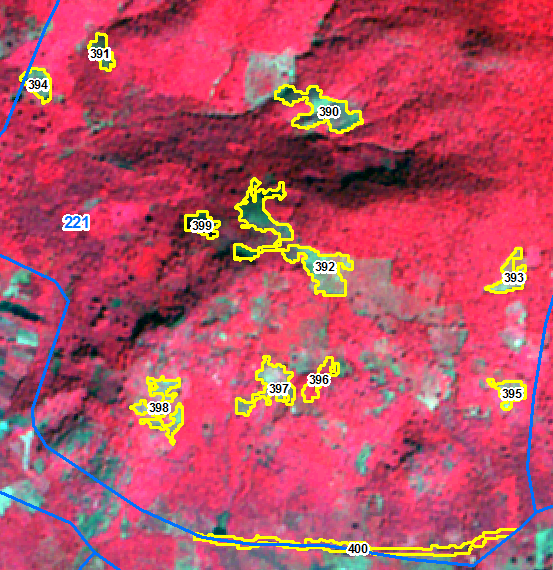 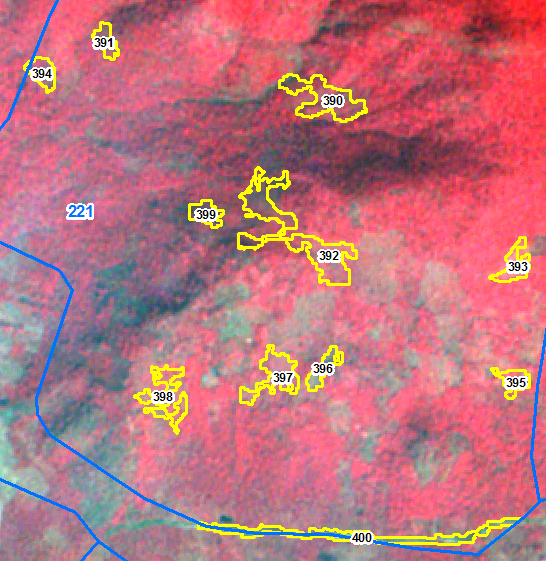 IRS R2C LISS-IV Imagery  18-02-2018
IRS R2C LISS-IV Imagery  08-01-2019
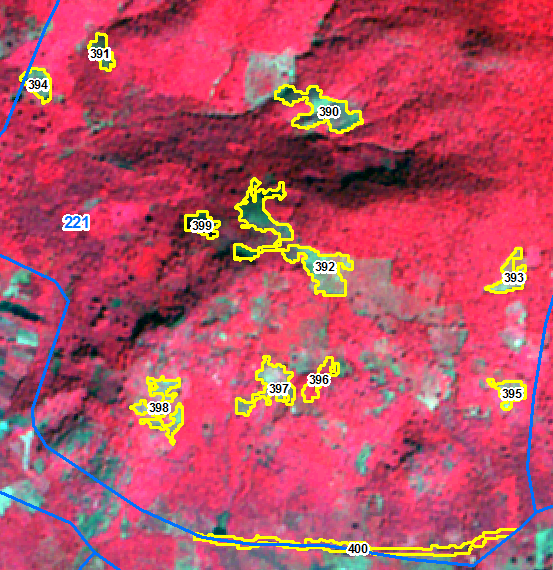 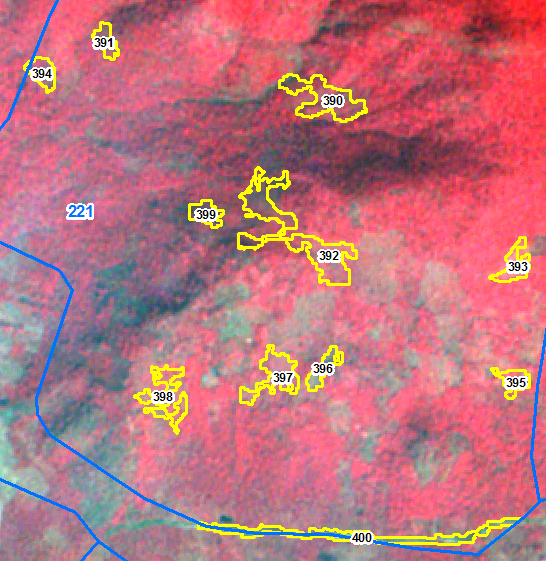 IRS R2C LISS-IV Imagery  18-02-2018
IRS R2C LISS-IV Imagery  08-01-2019
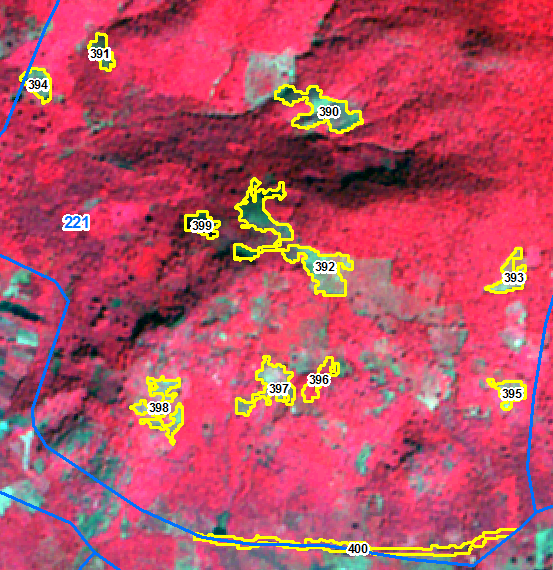 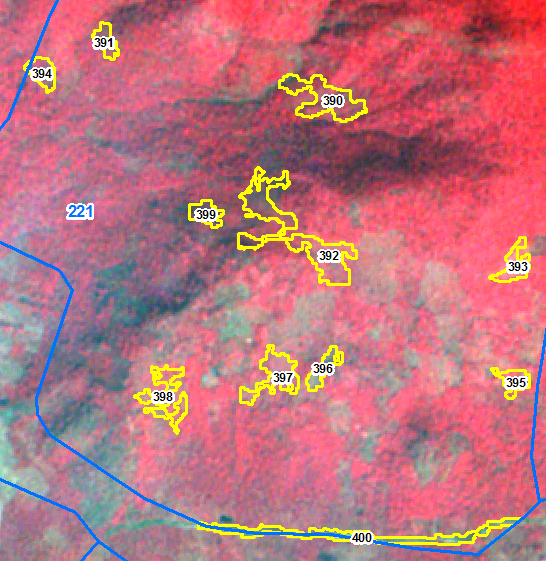 IRS R2C LISS-IV Imagery  18-02-2018
IRS R2C LISS-IV Imagery  08-01-2019
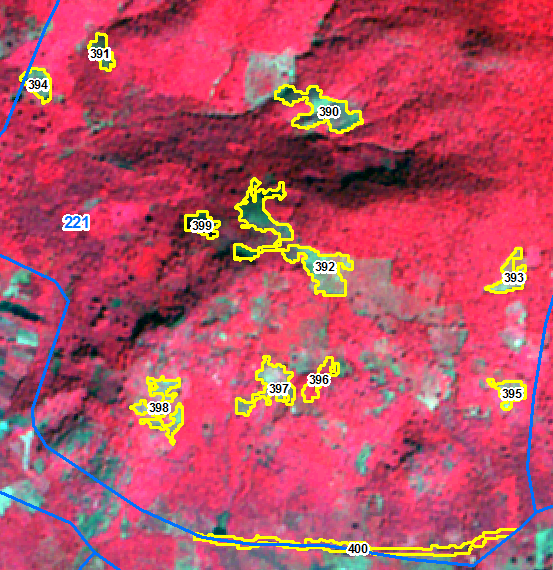 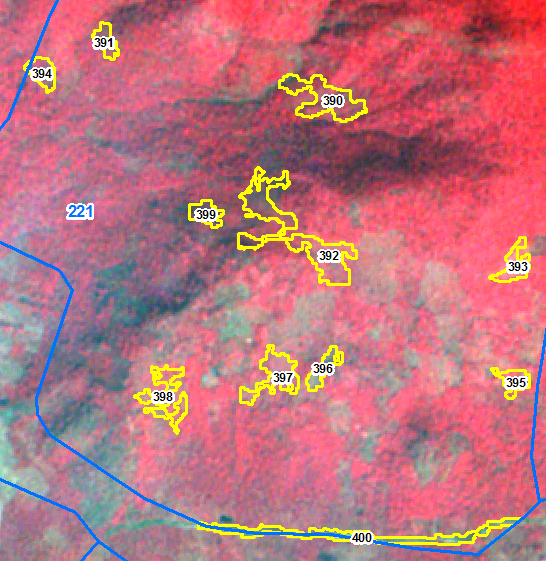 IRS R2C LISS-IV Imagery  18-02-2018
IRS R2C LISS-IV Imagery  08-01-2019
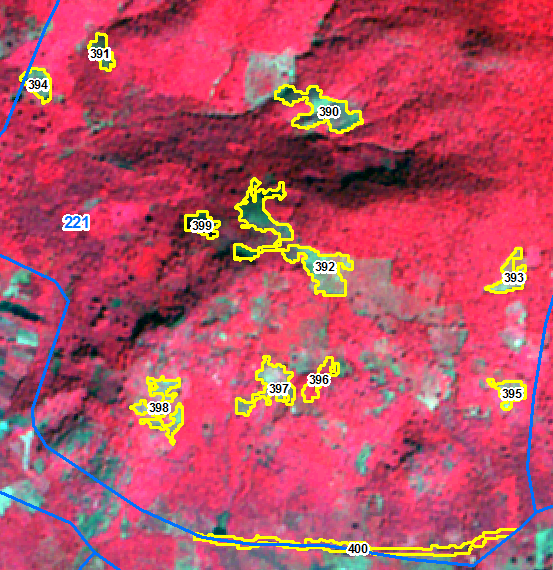 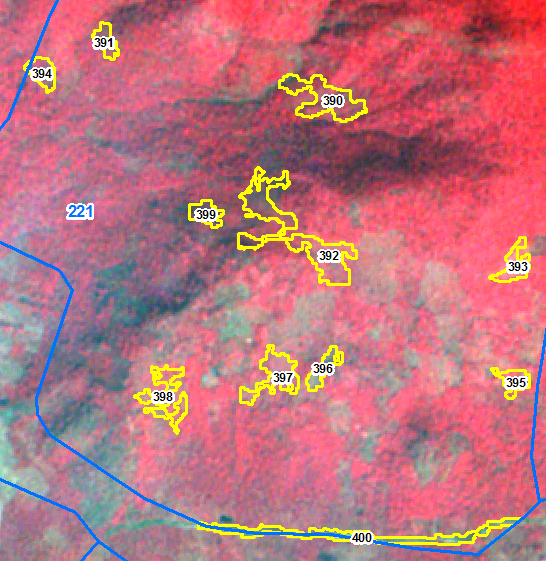 IRS R2C LISS-IV Imagery  18-02-2018
IRS R2C LISS-IV Imagery  08-01-2019
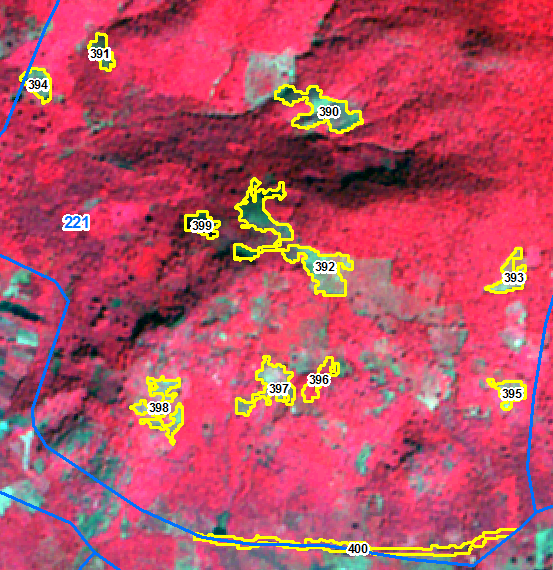 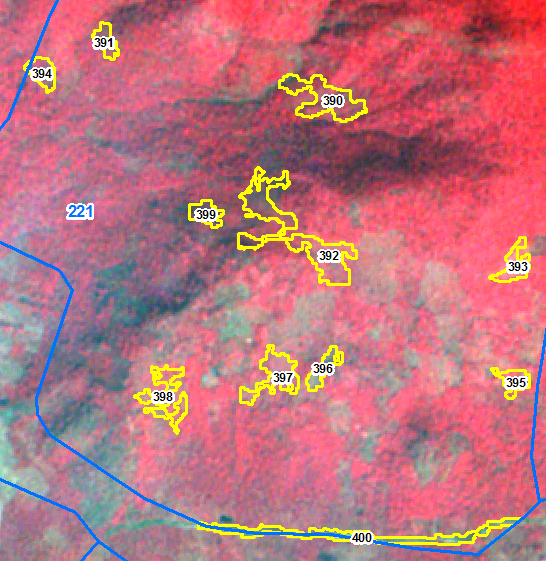 IRS R2C LISS-IV Imagery  18-02-2018
IRS R2C LISS-IV Imagery  08-01-2019
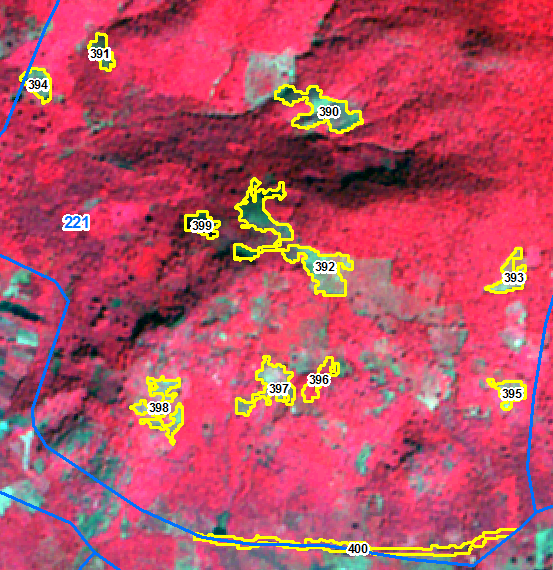 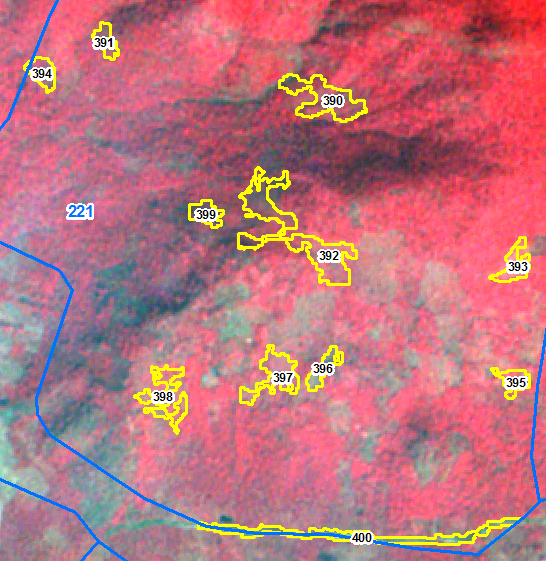 IRS R2C LISS-IV Imagery  18-02-2018
IRS R2C LISS-IV Imagery  08-01-2019
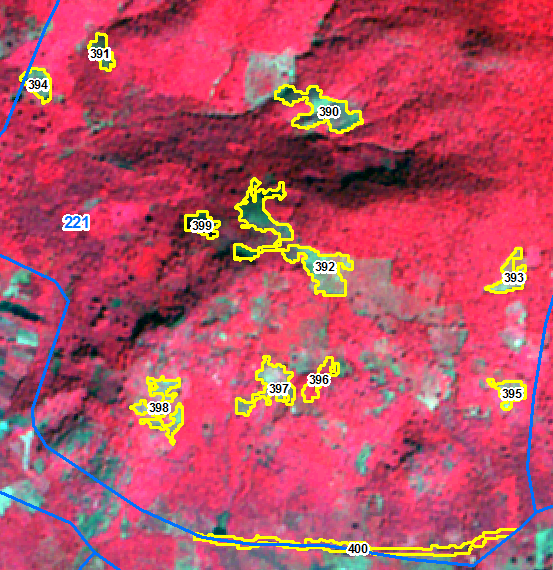 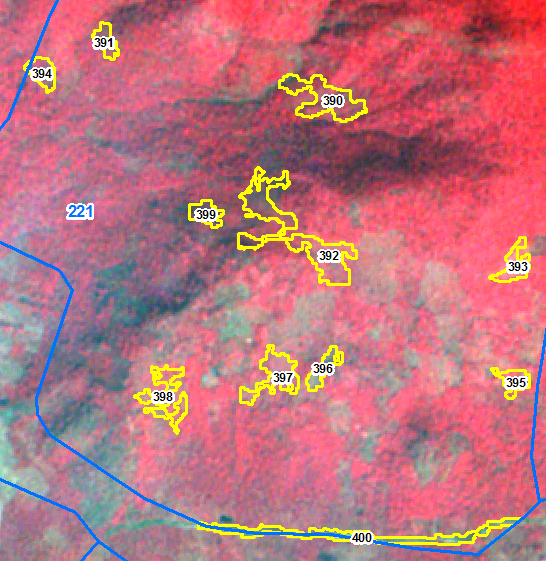 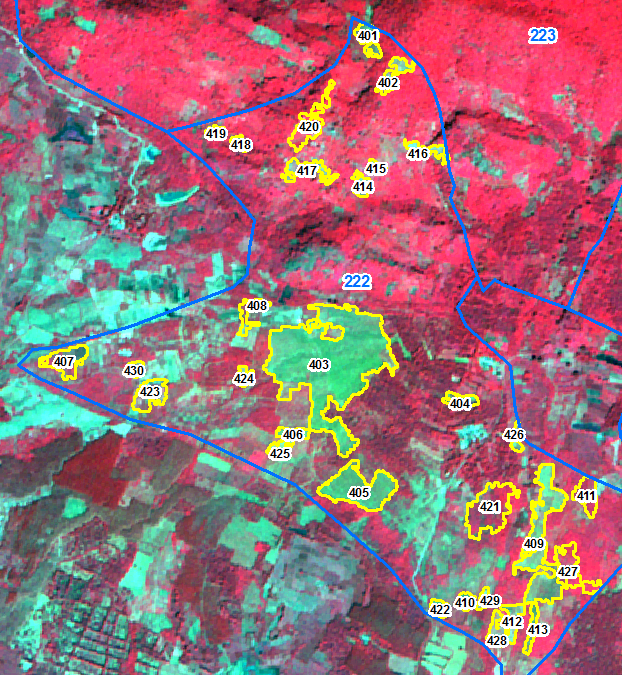 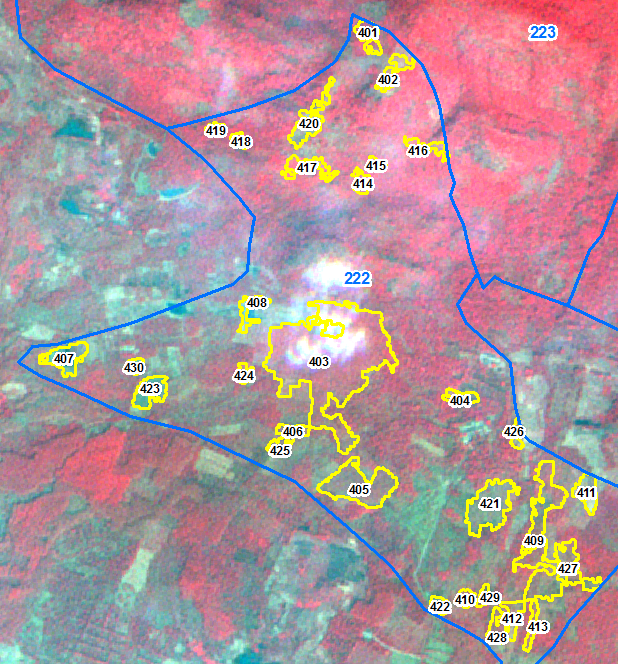 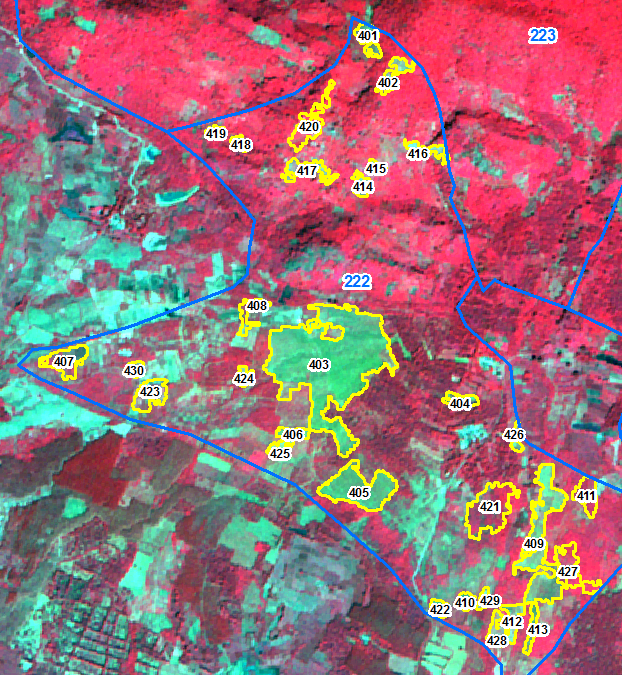 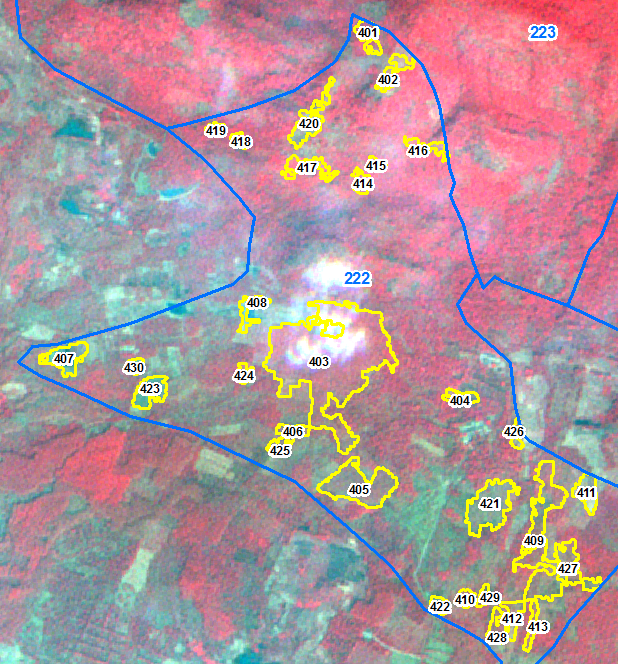 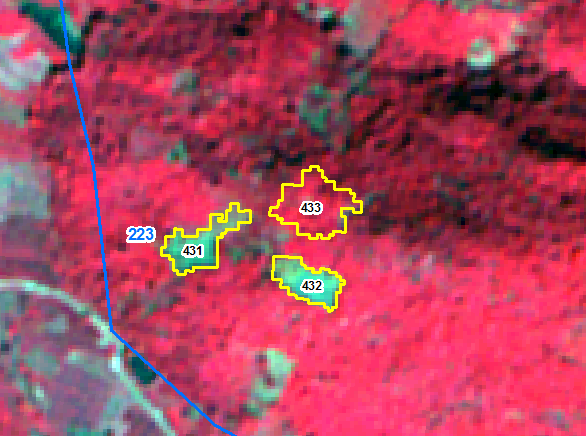 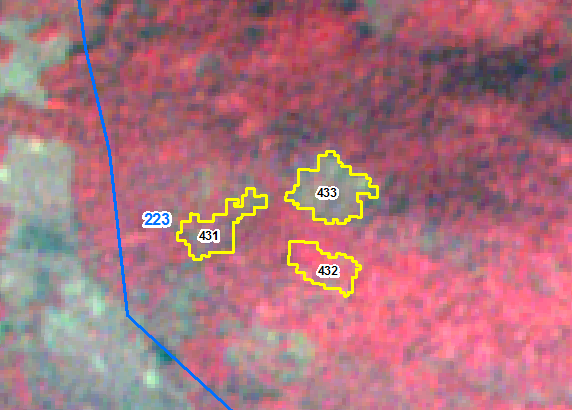 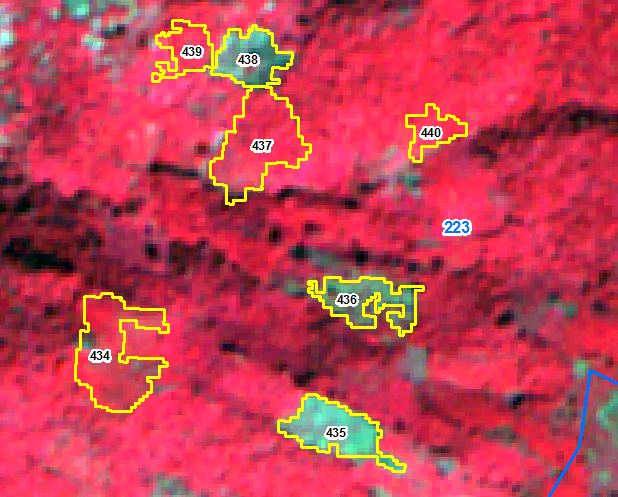 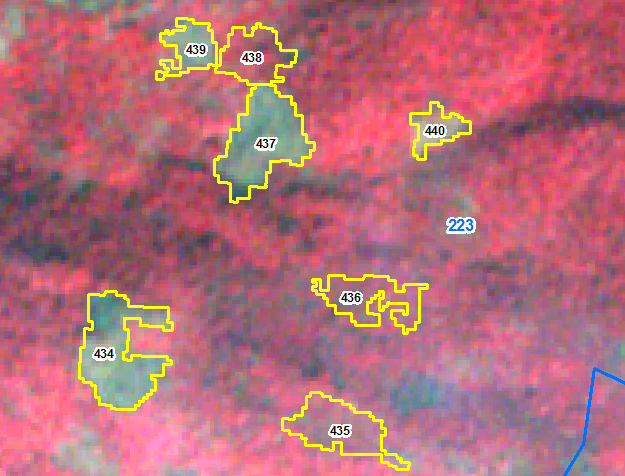 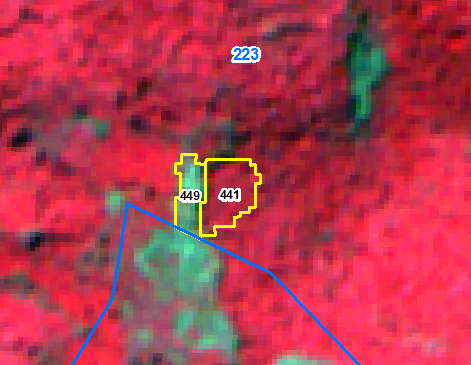 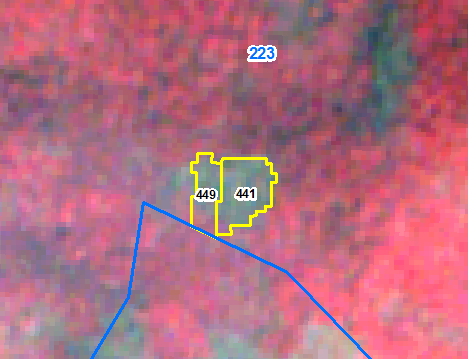 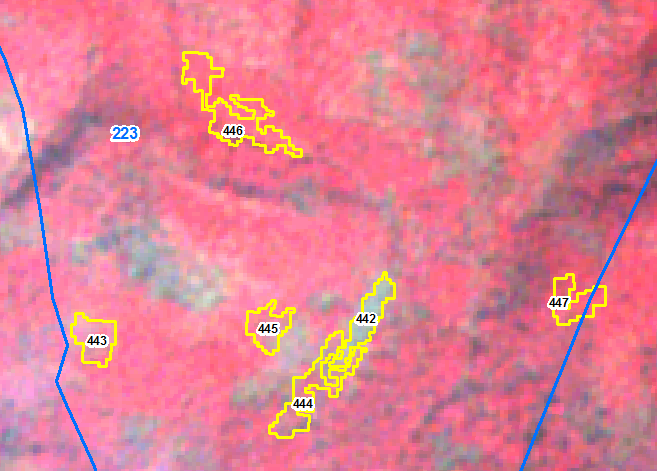 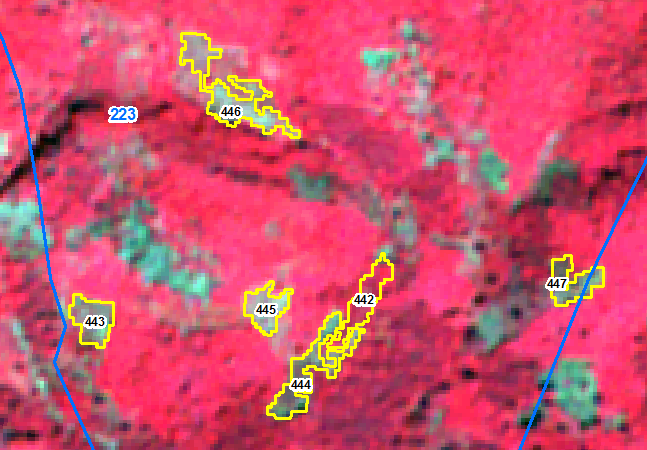 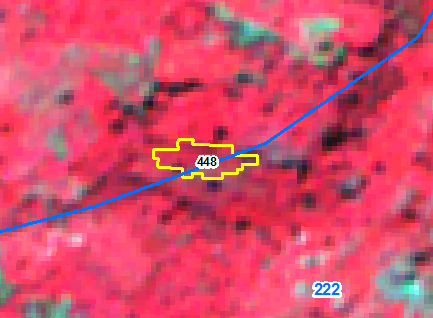 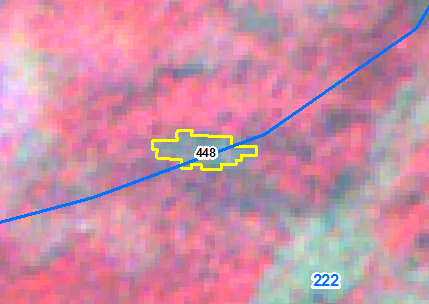 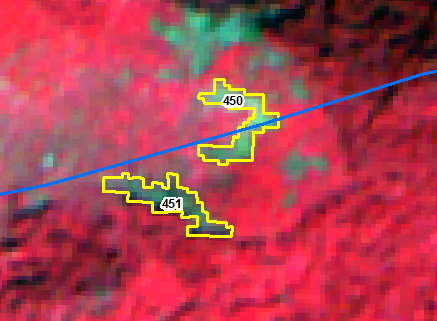 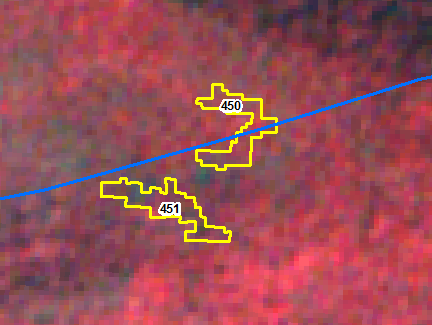 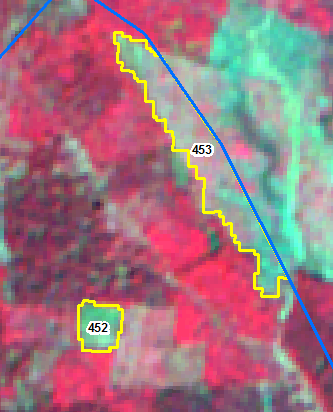 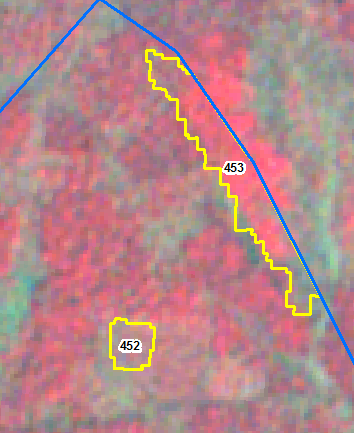 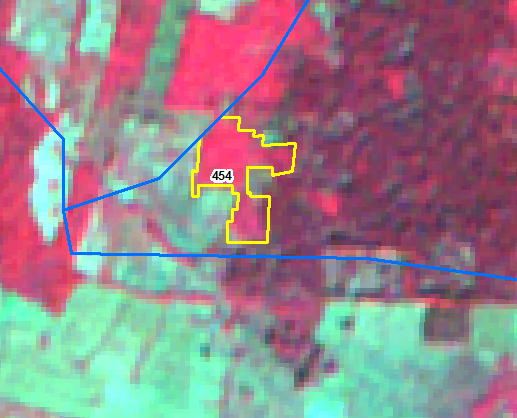 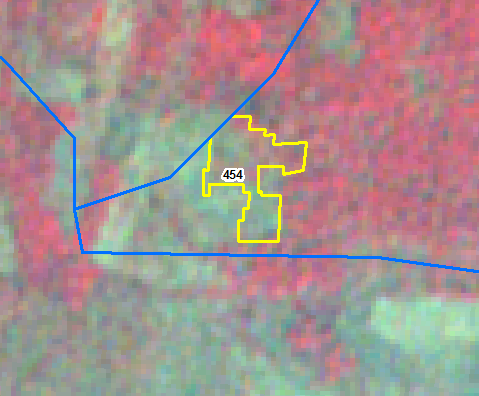 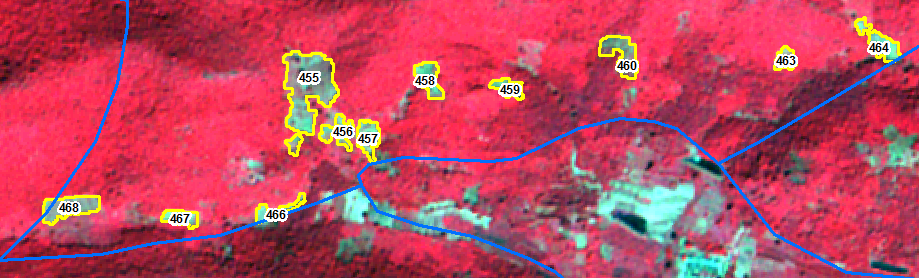 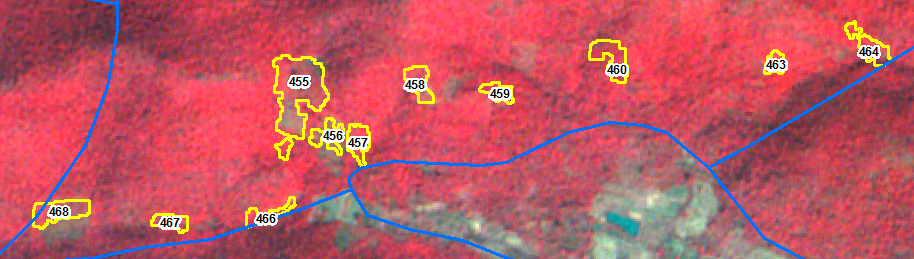 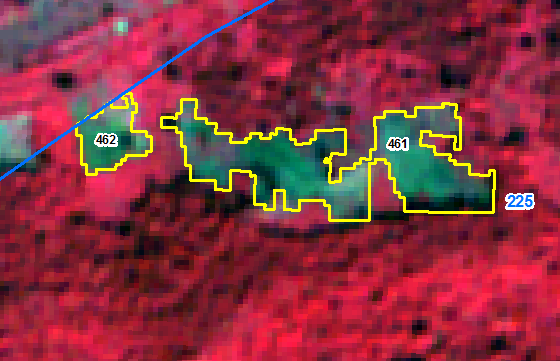 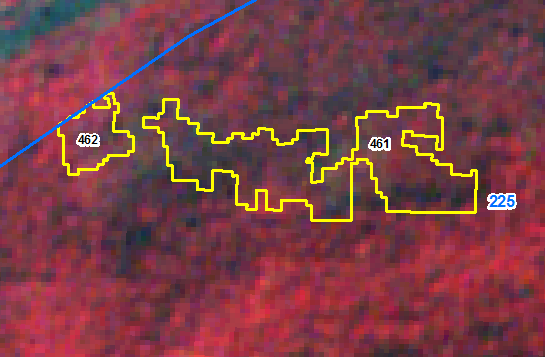 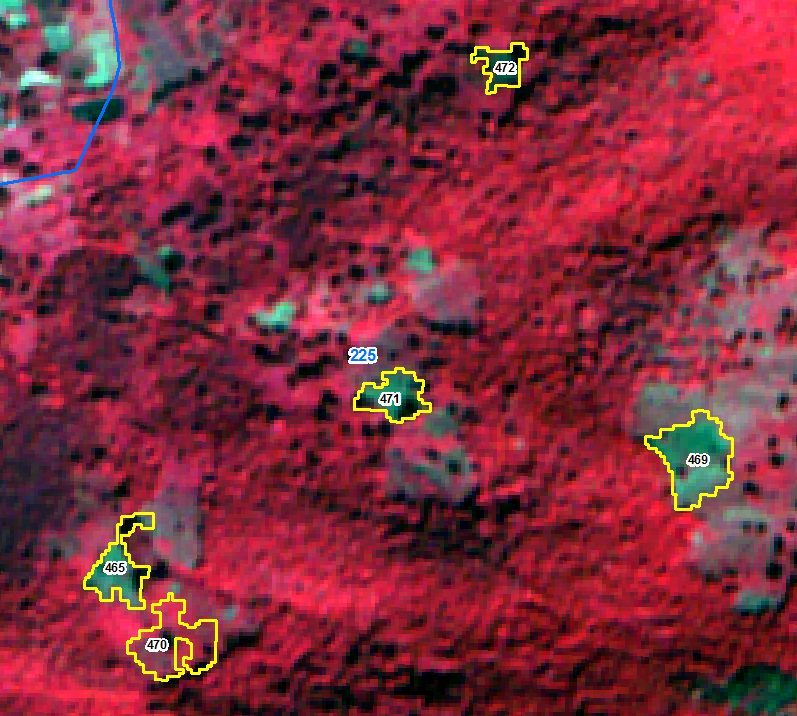 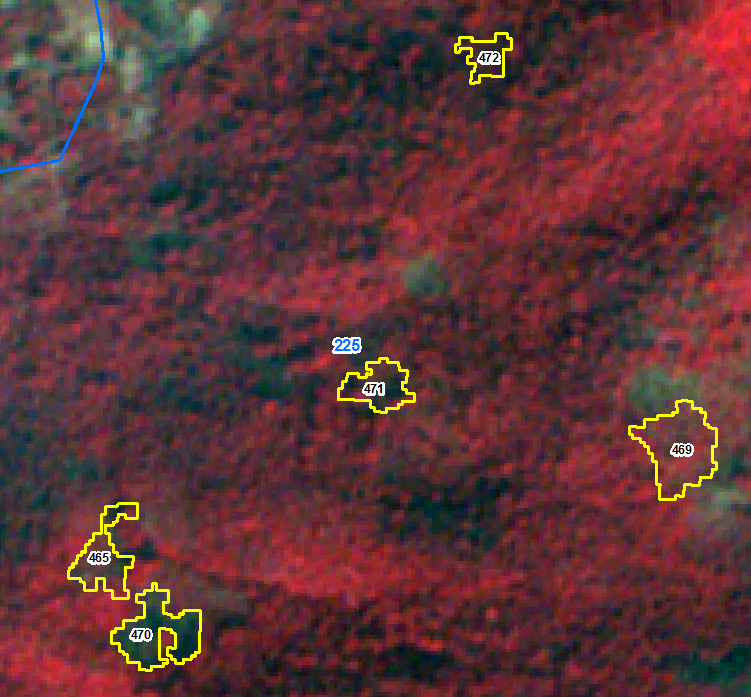 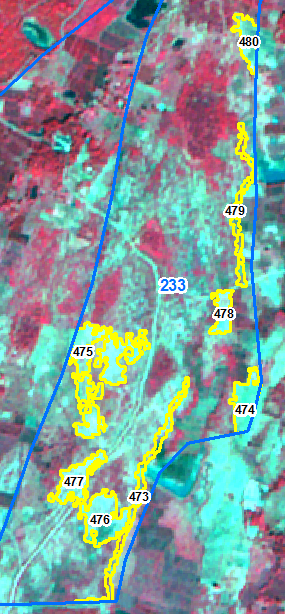 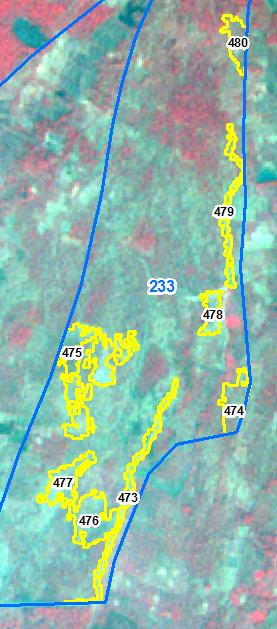 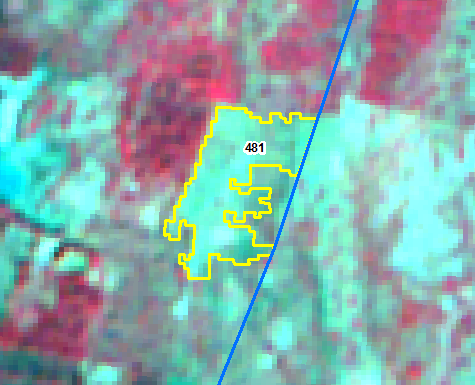 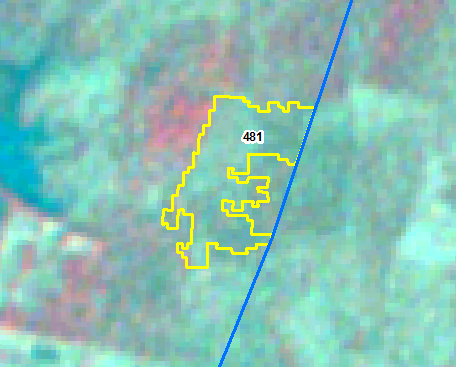 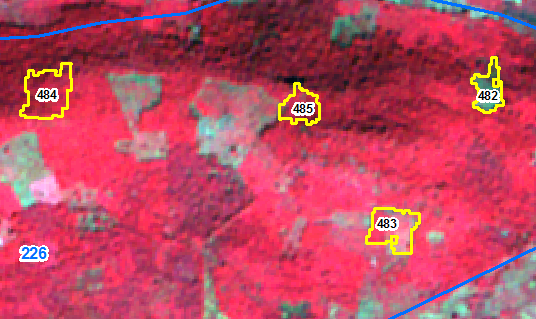 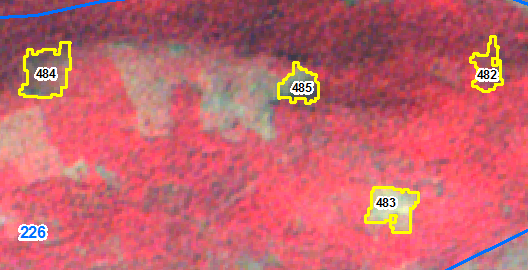 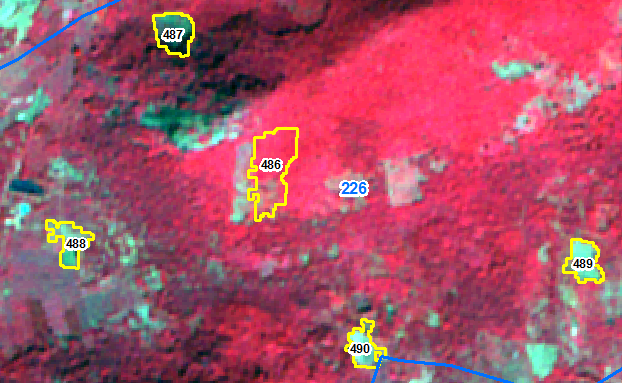 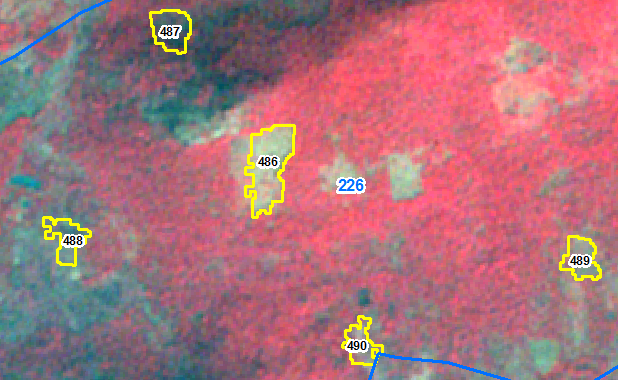 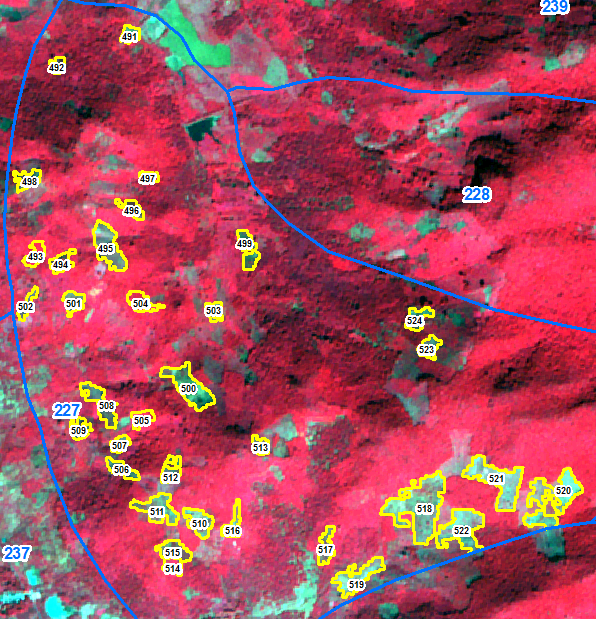 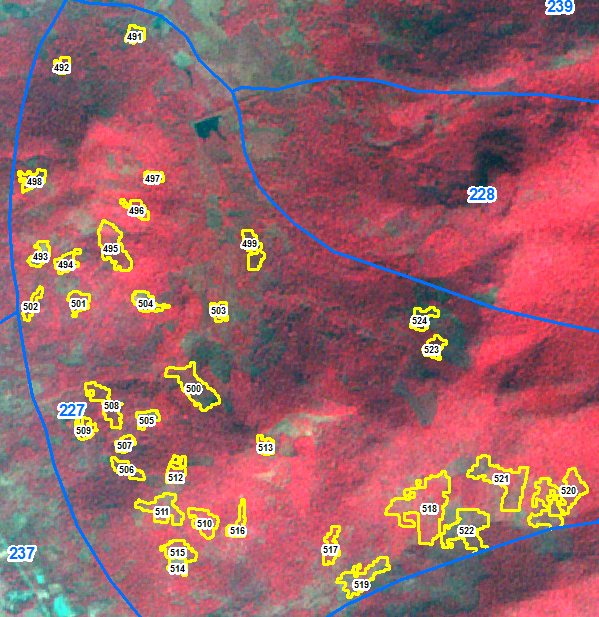 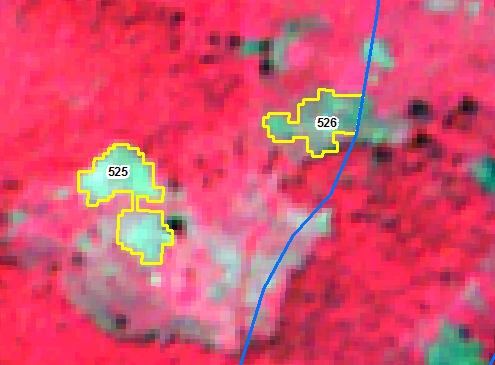 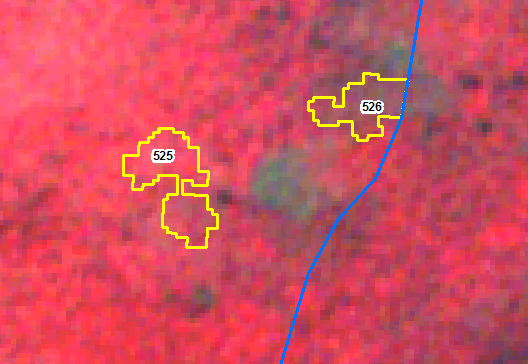 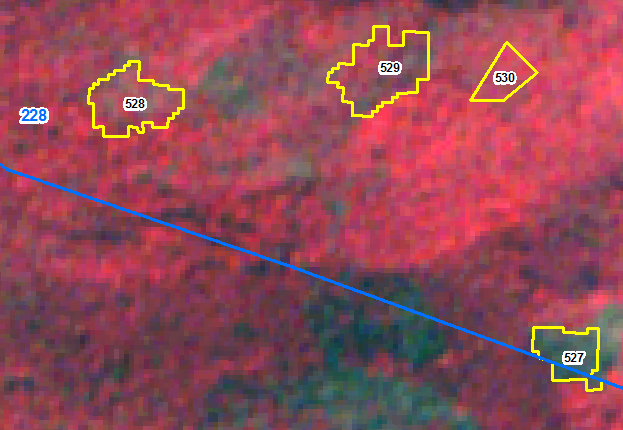 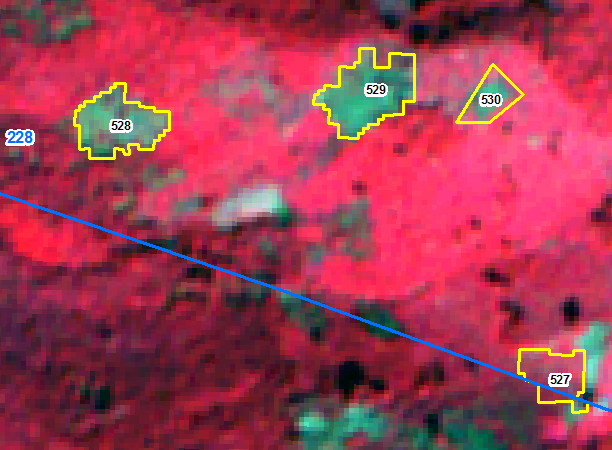 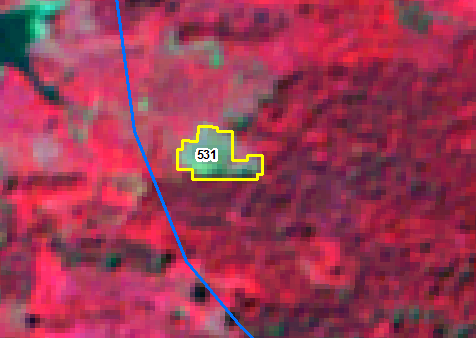 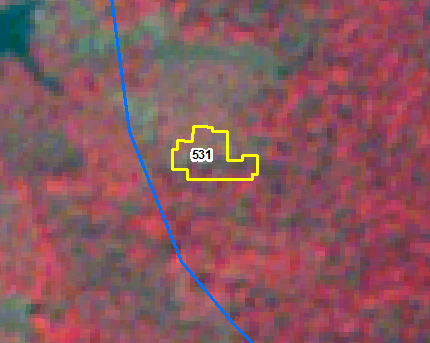 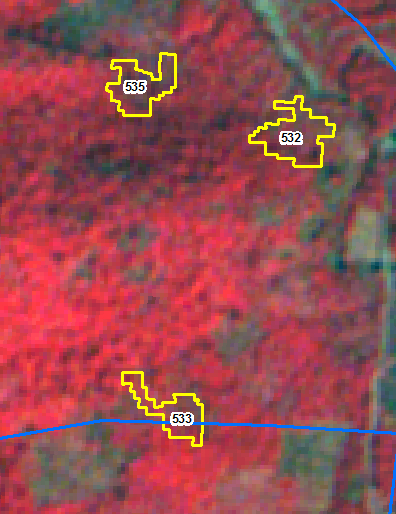 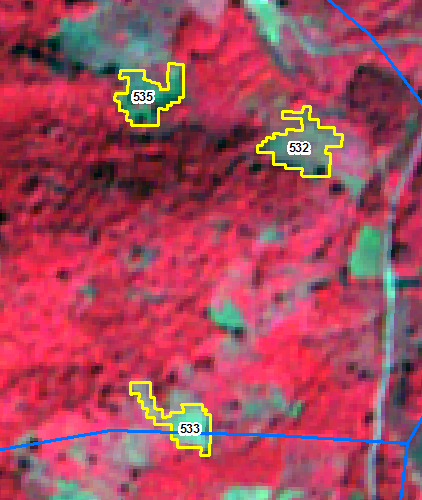 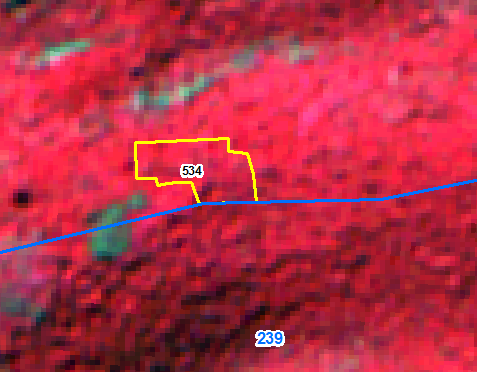 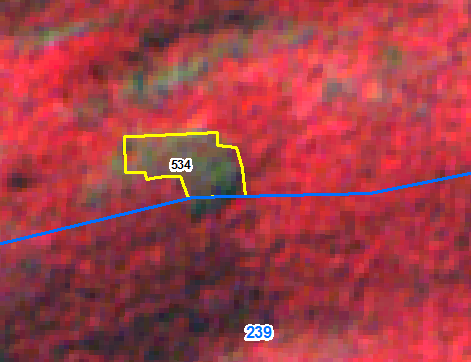 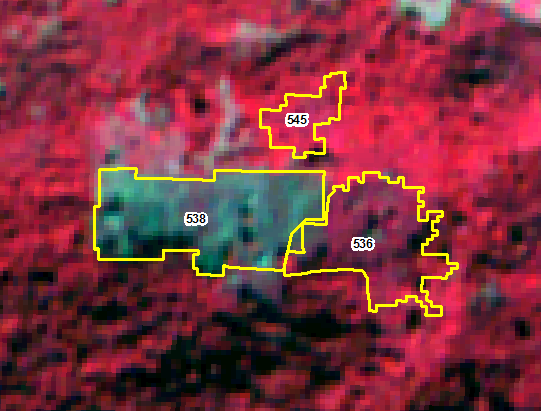 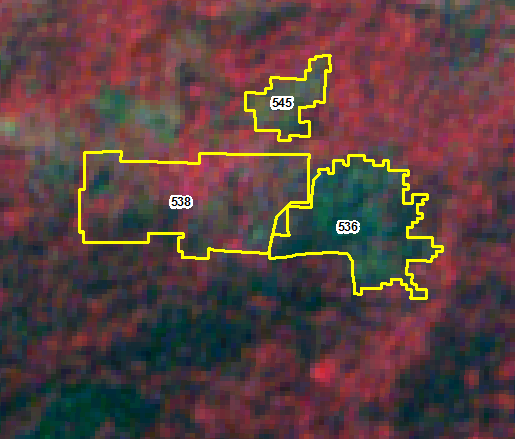 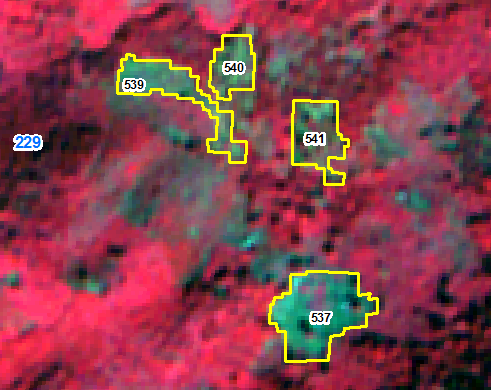 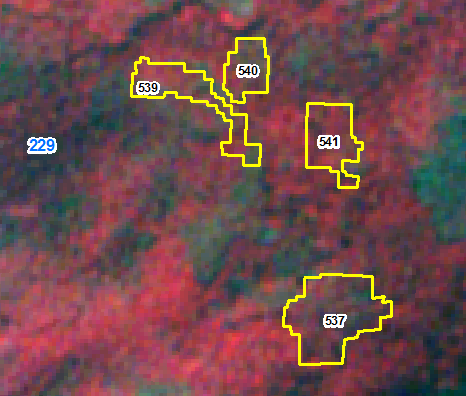 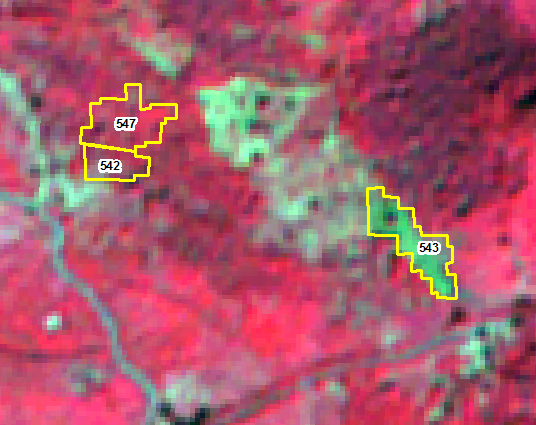 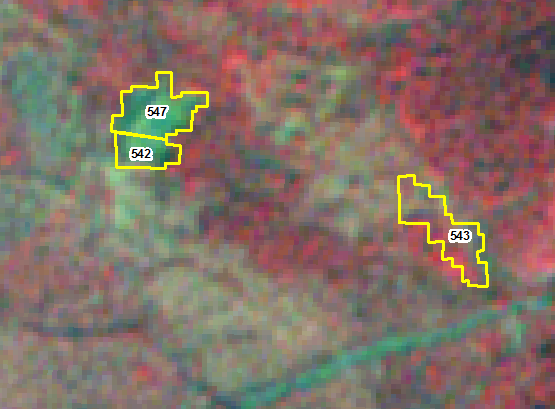 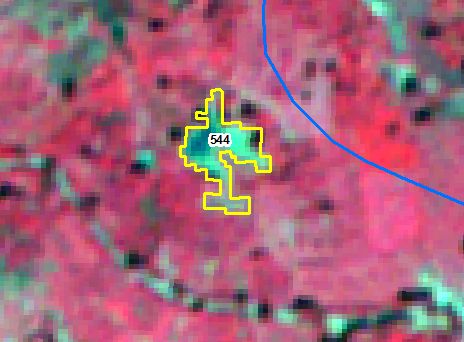 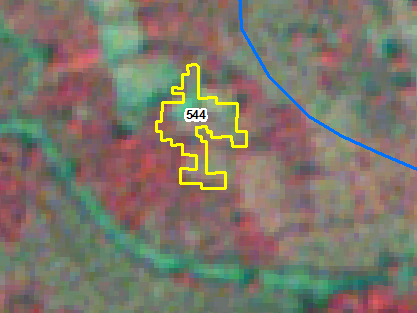 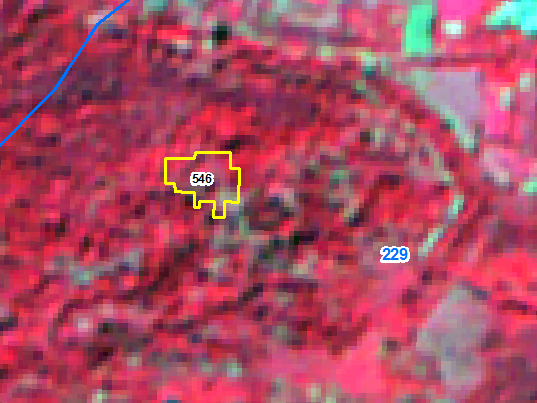 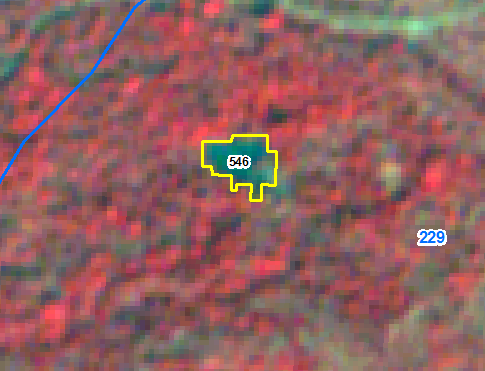 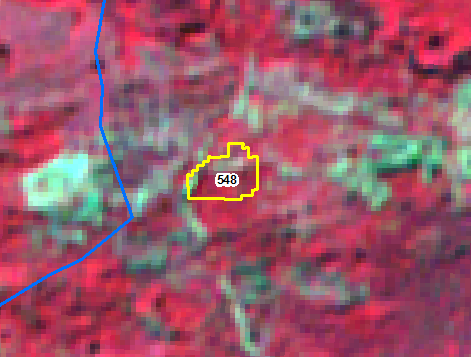 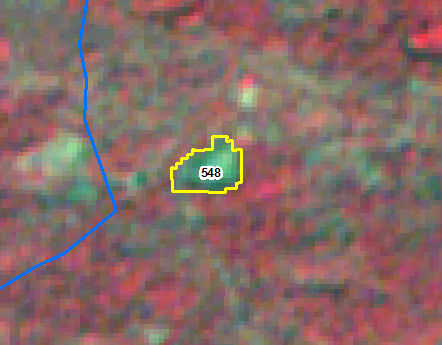 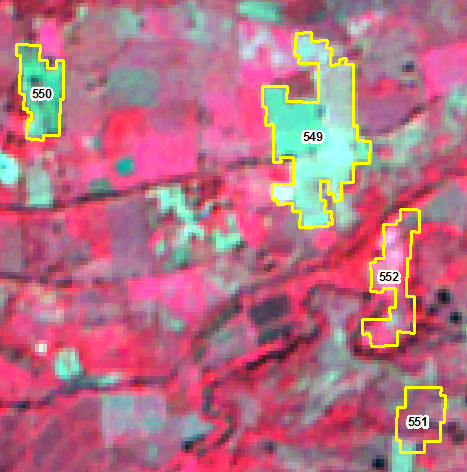 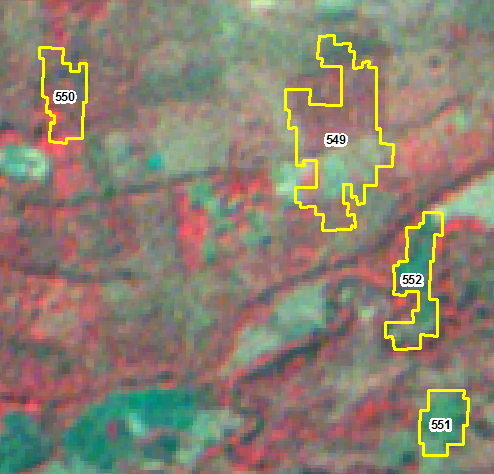 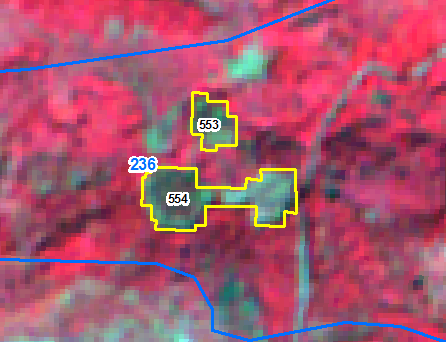 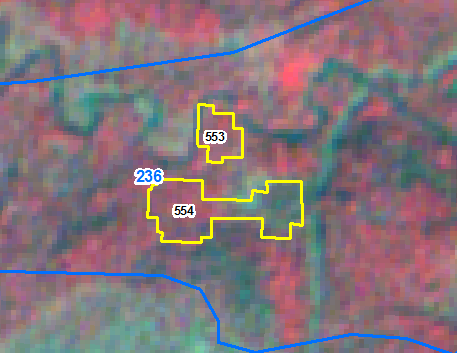 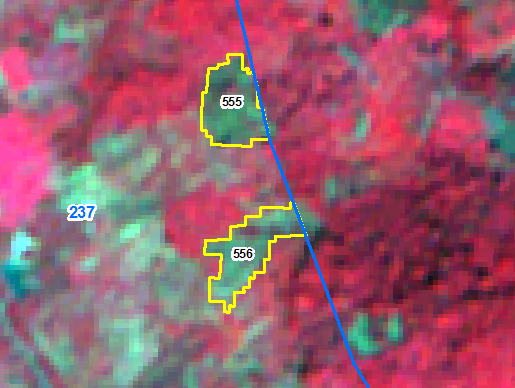 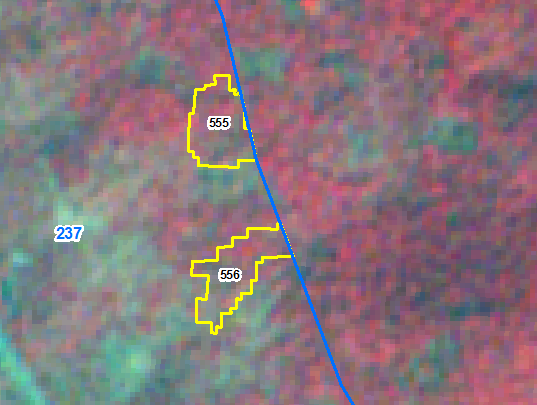 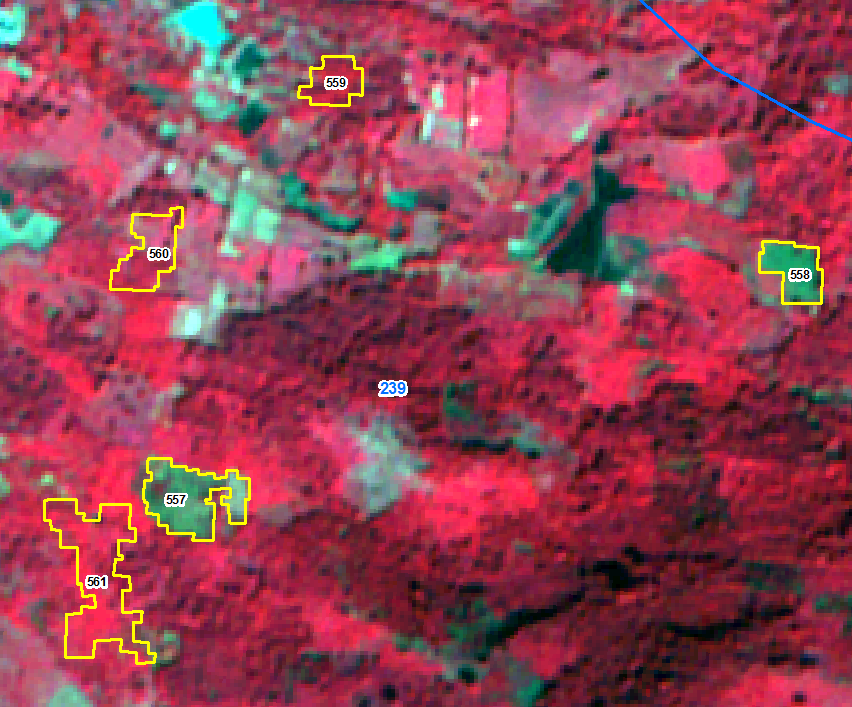 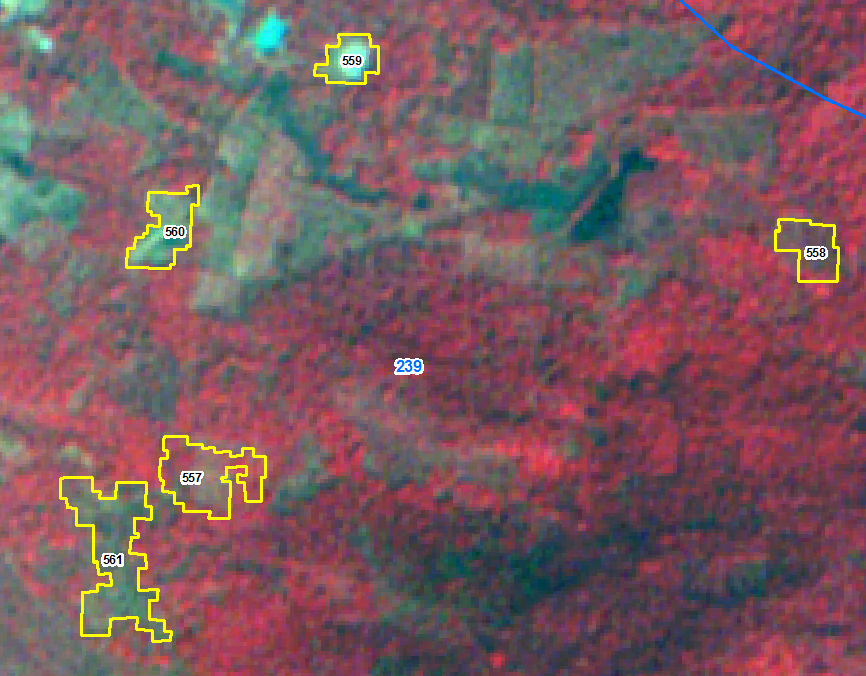 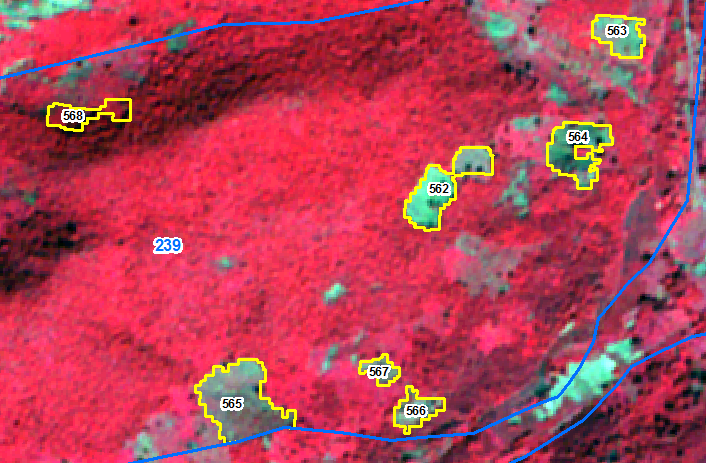 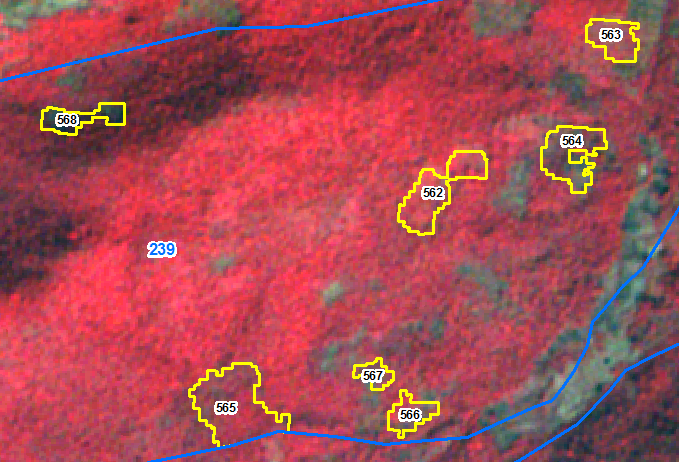 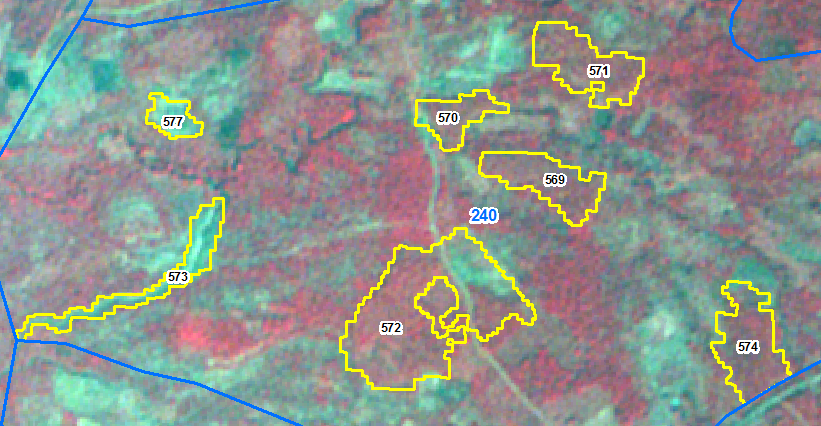 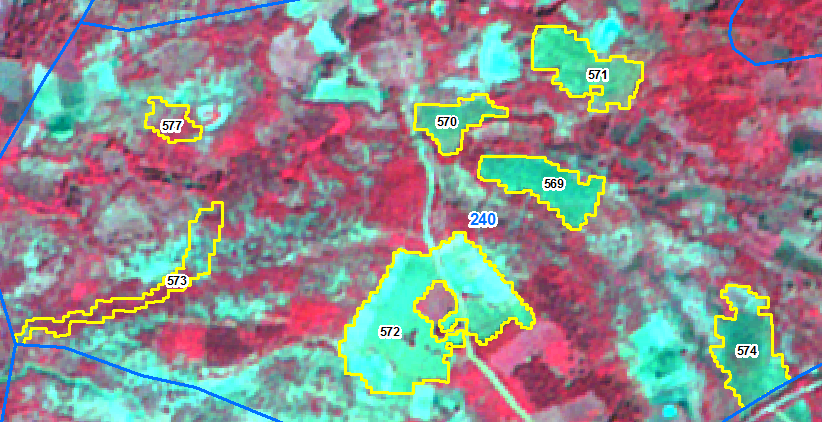 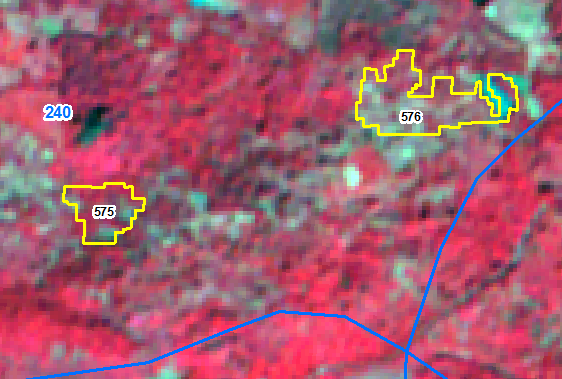 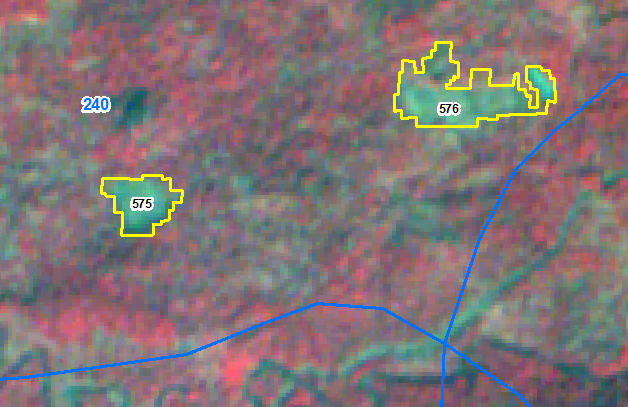 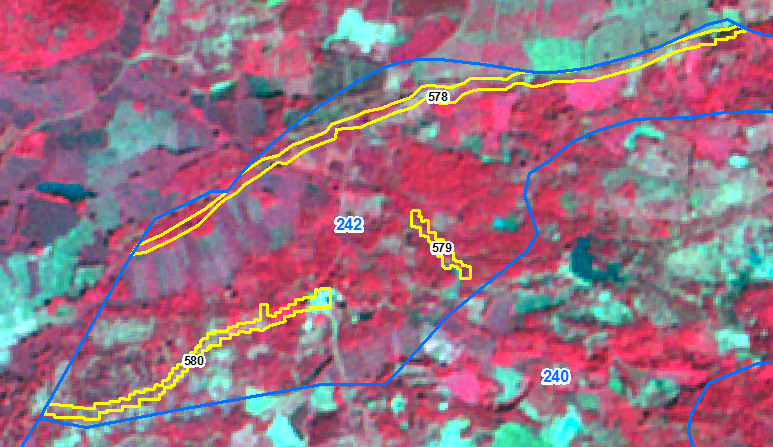 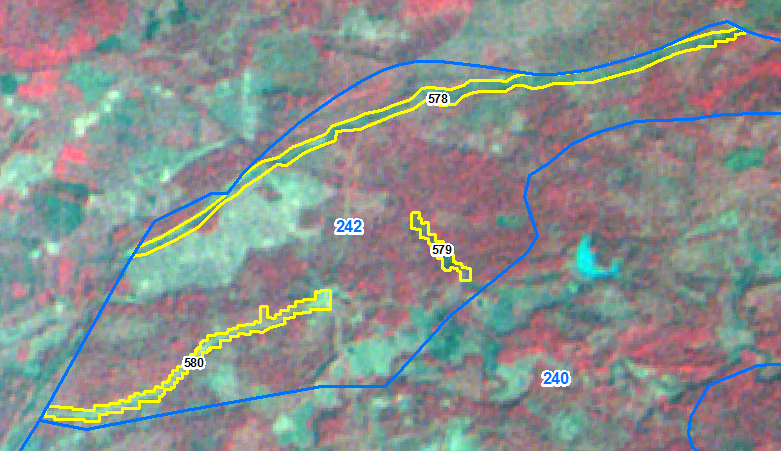 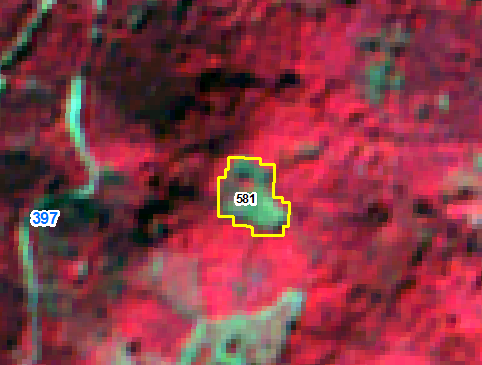 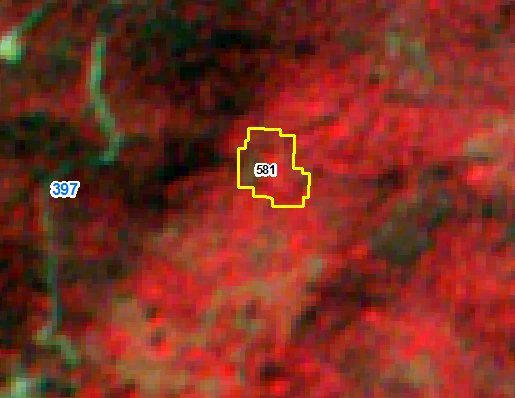 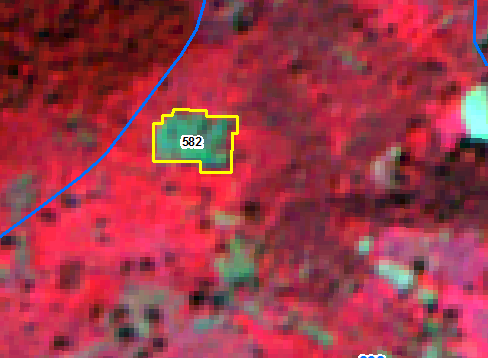 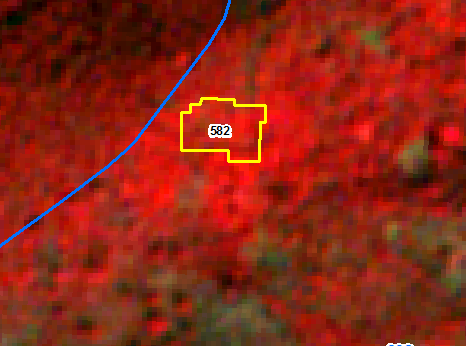 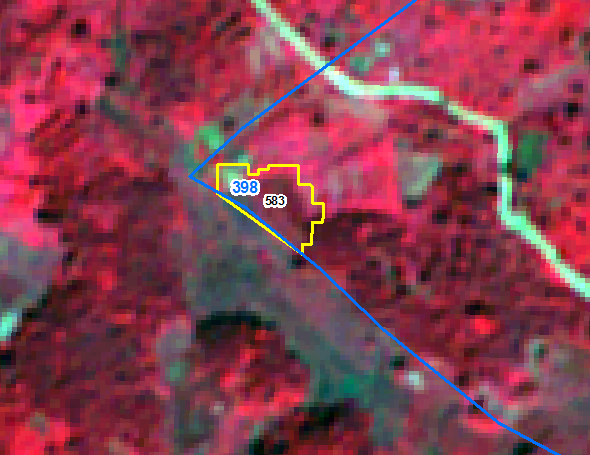 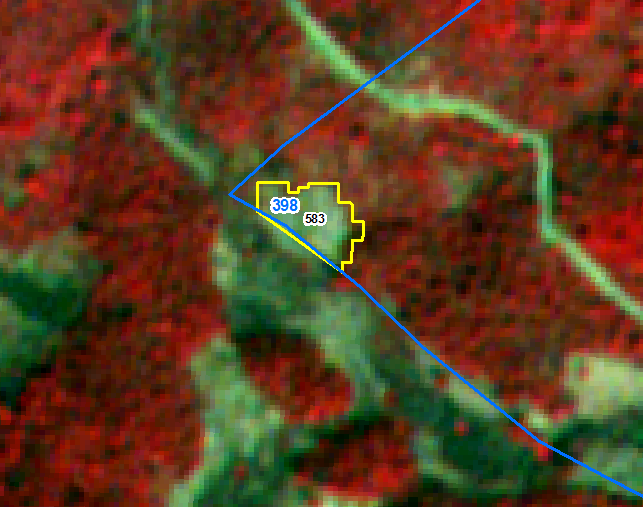 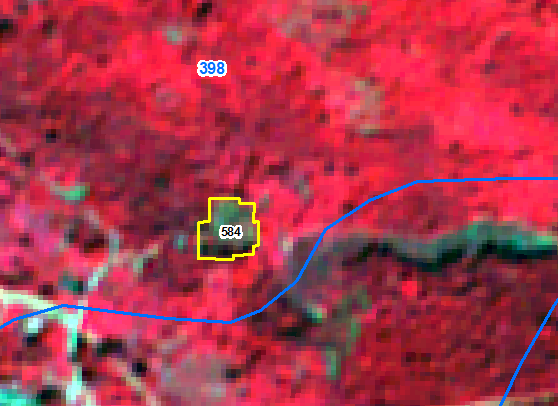 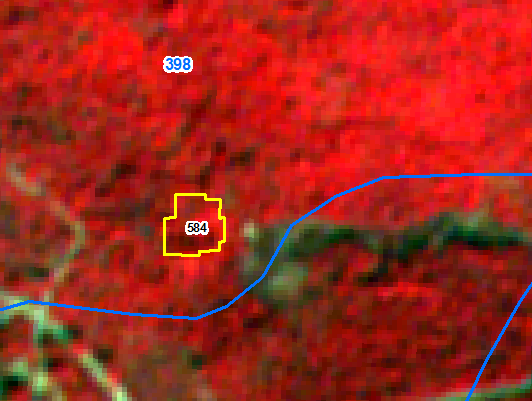 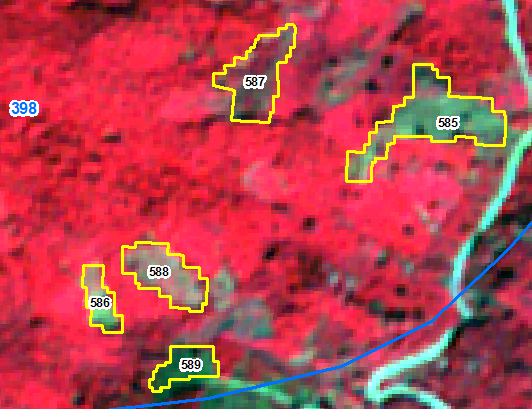 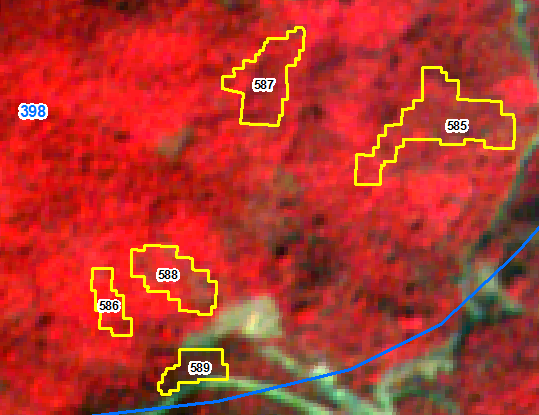 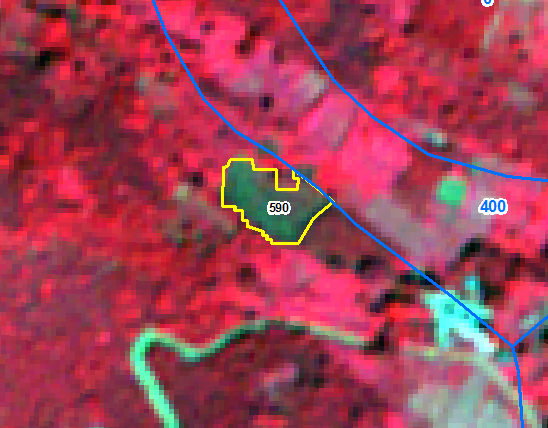 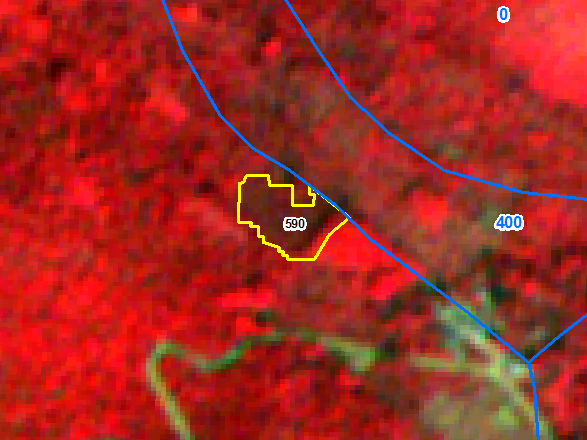 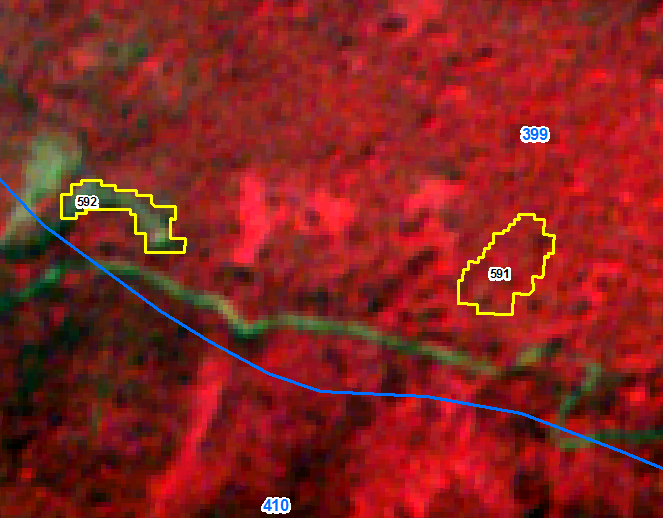 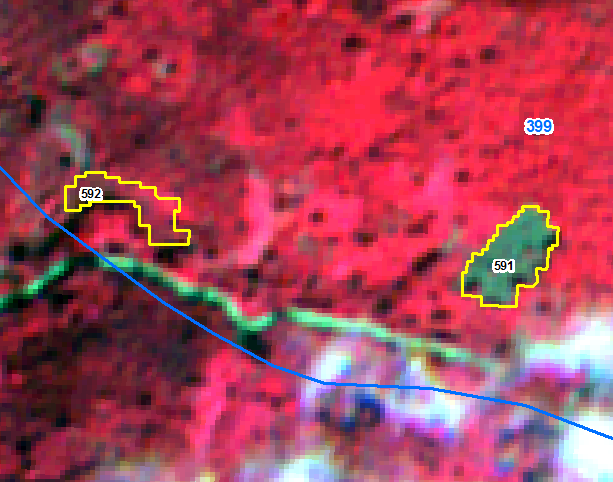 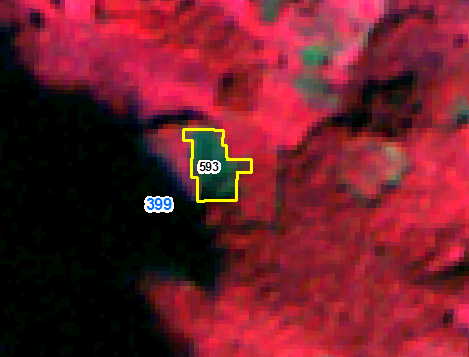 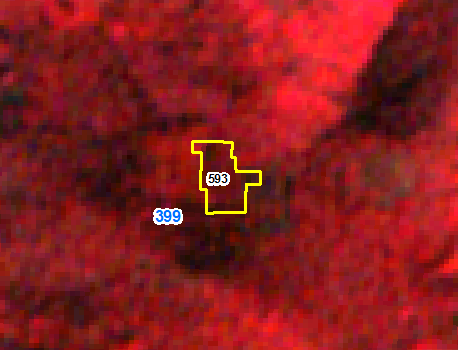 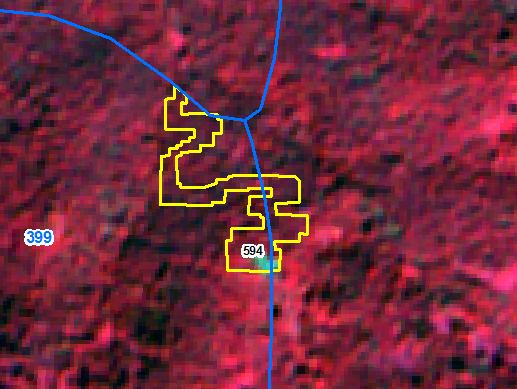 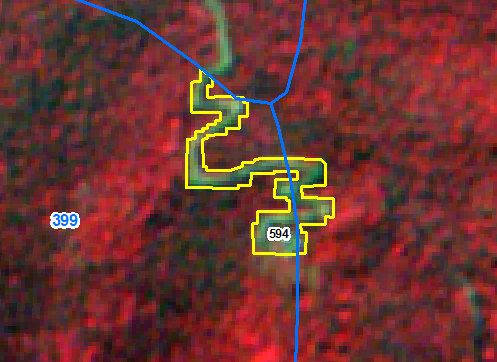 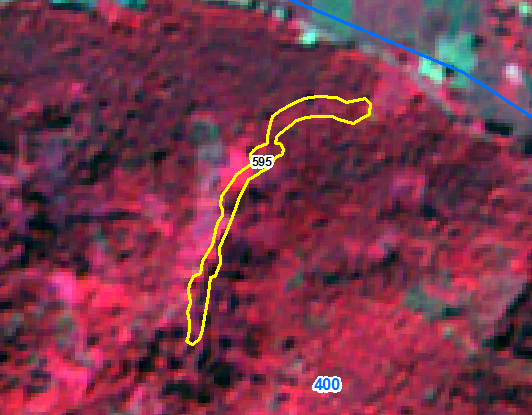 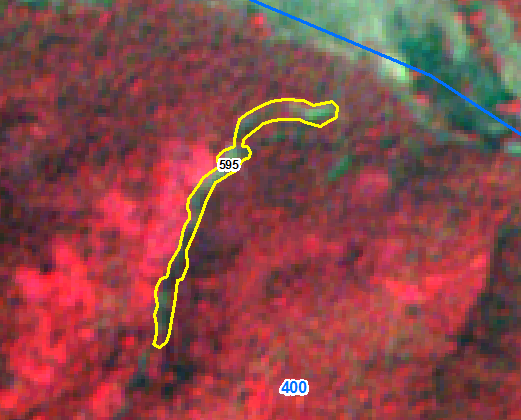 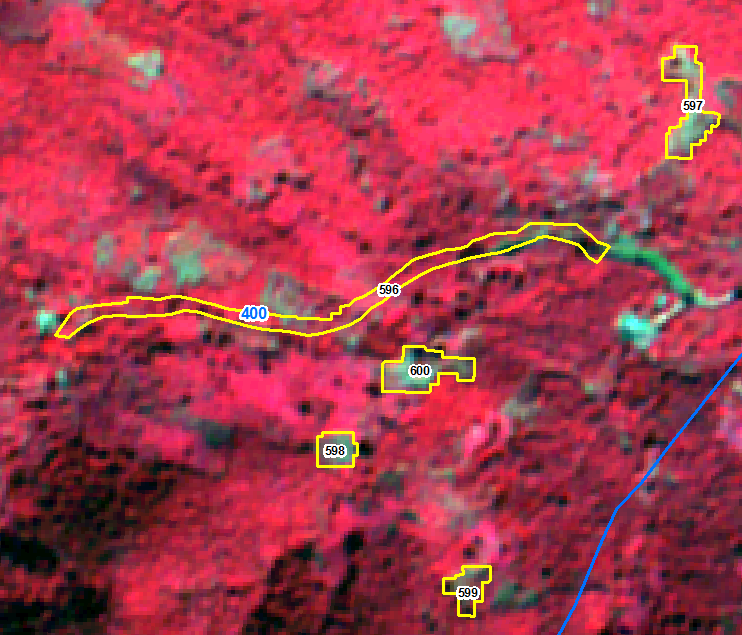 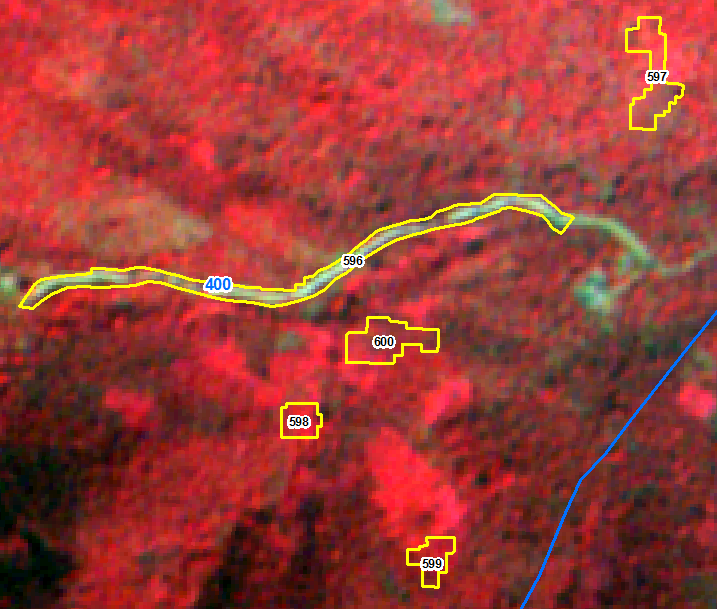 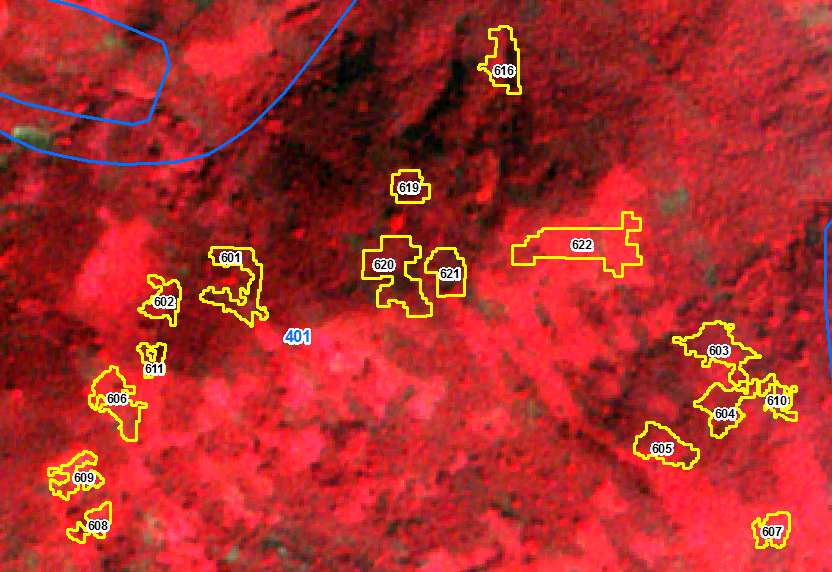 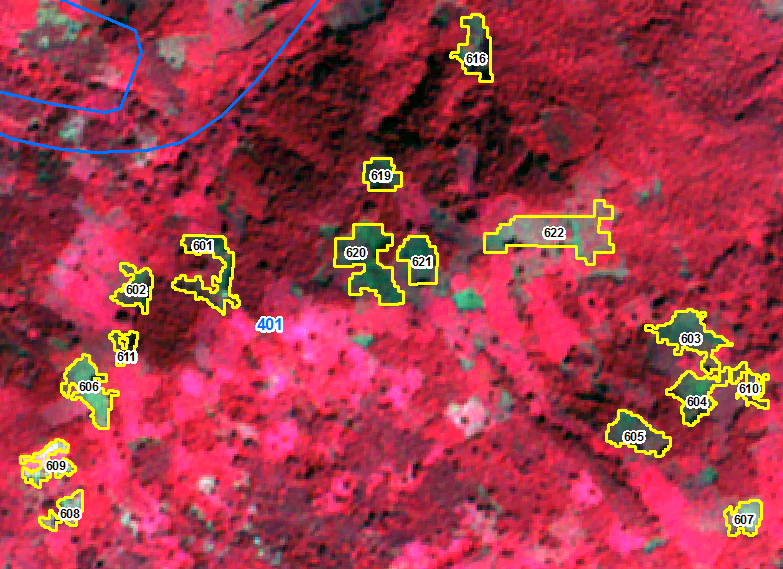 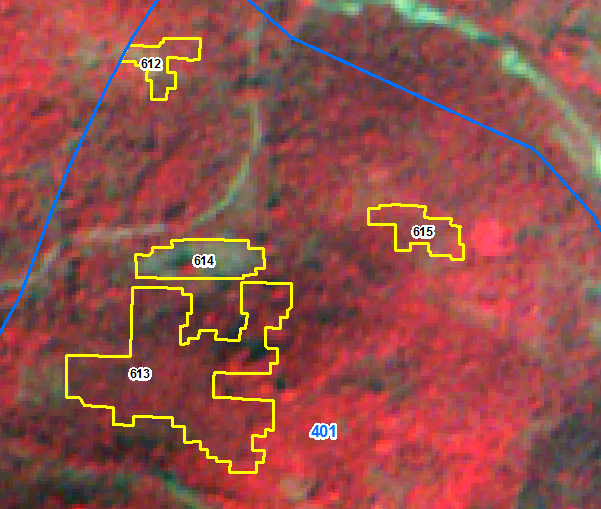 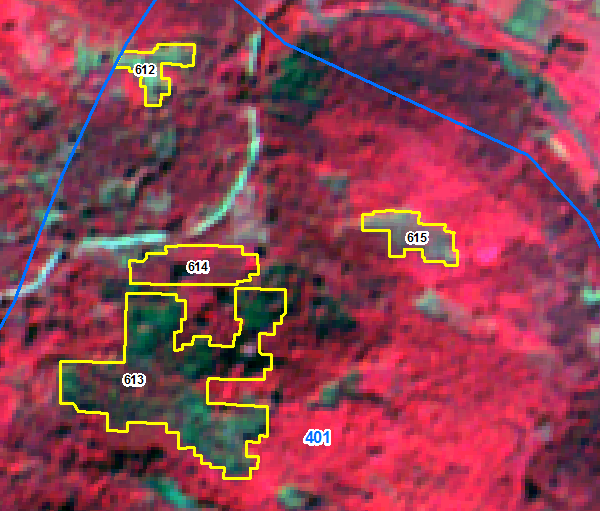 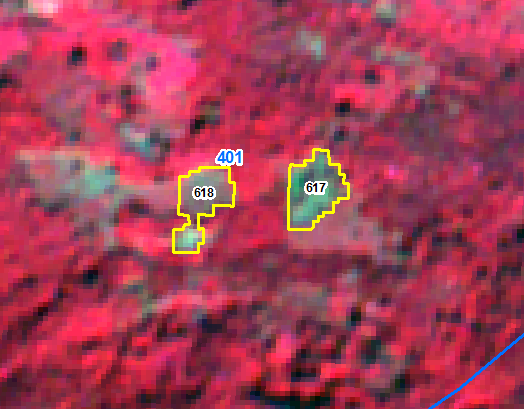 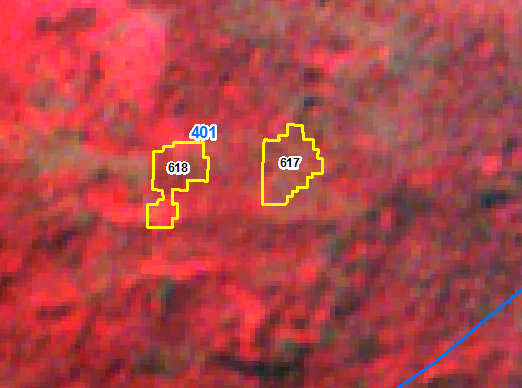 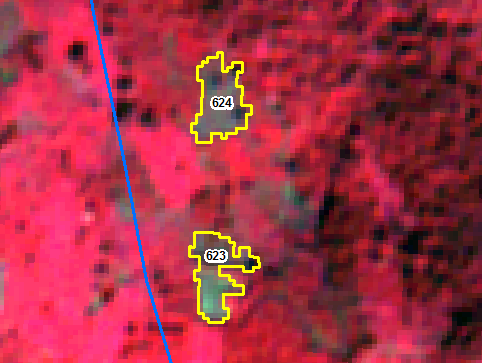 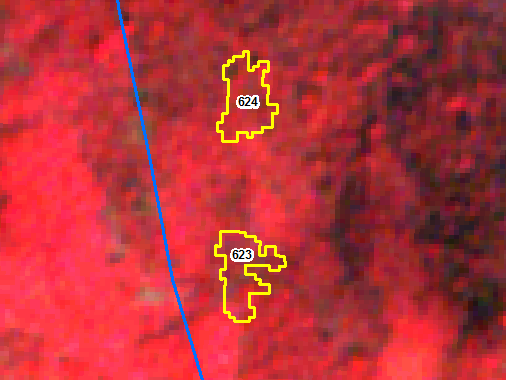 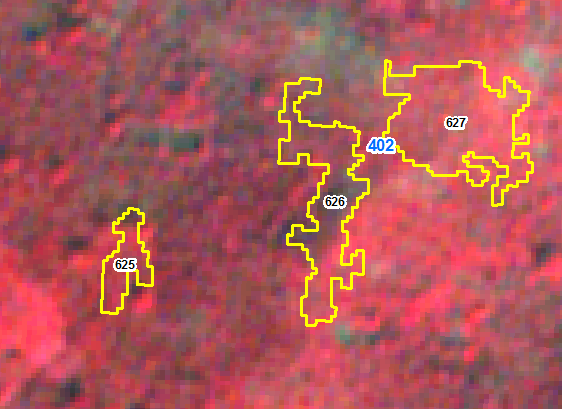 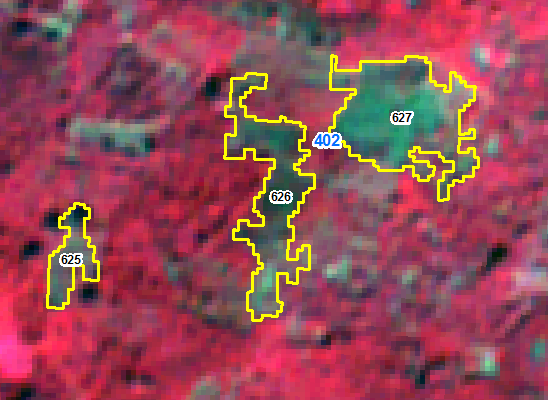 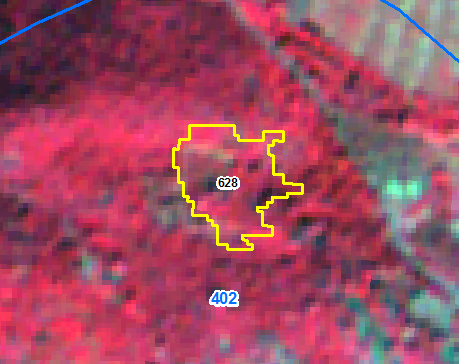 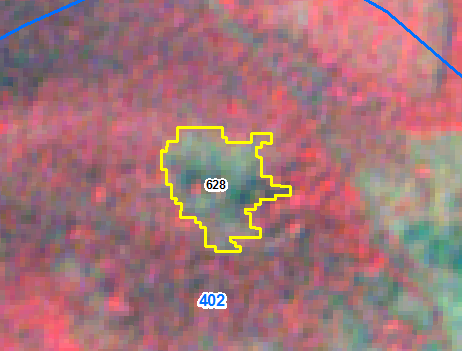 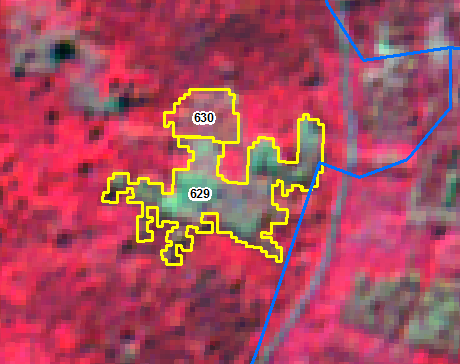 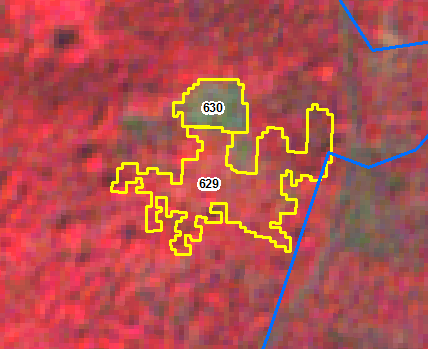 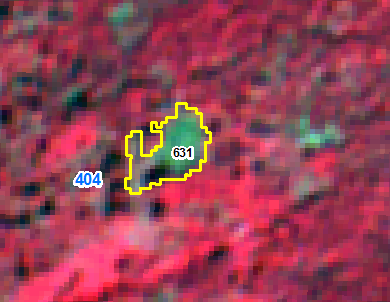 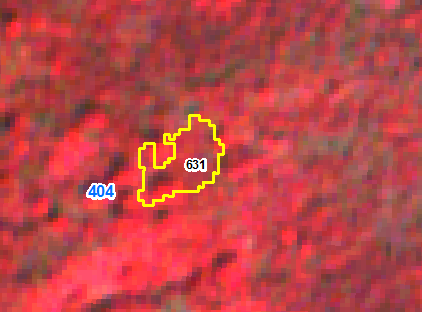 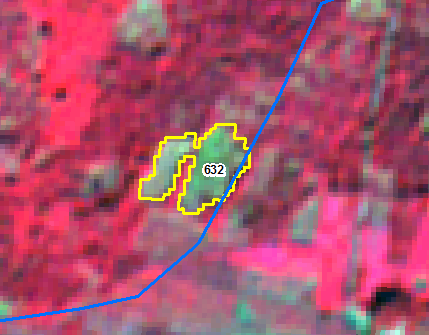 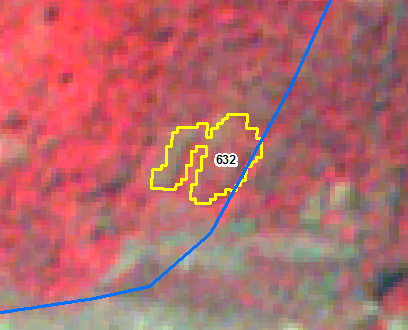 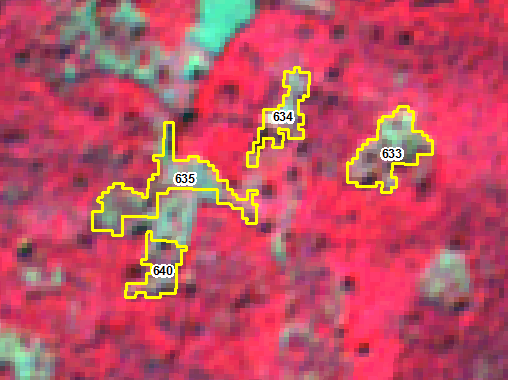 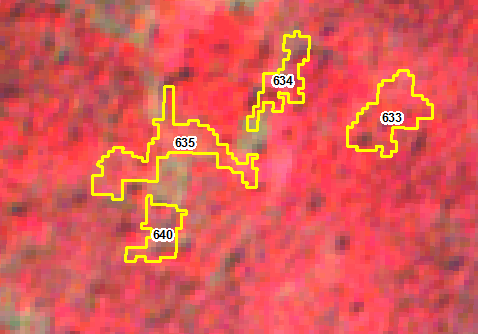 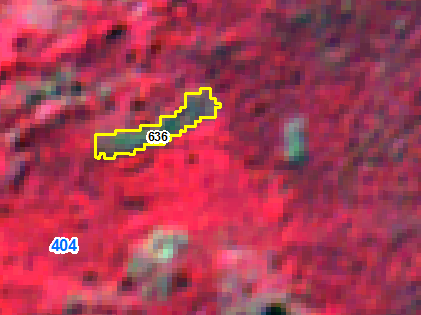 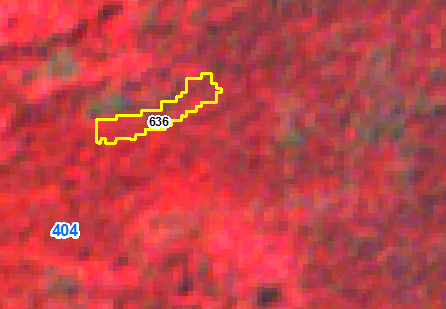 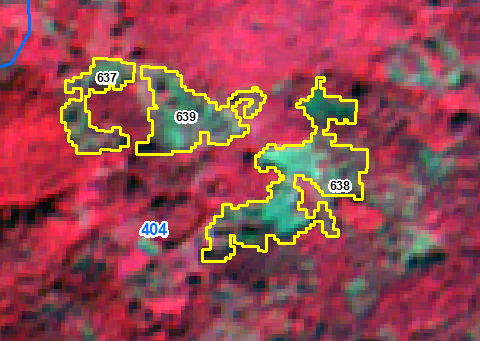 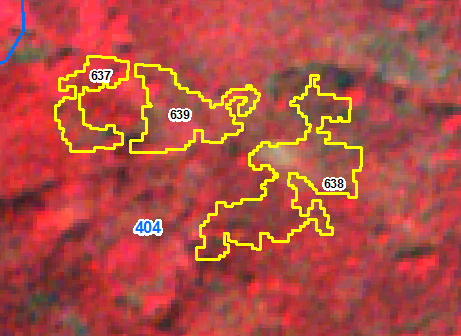 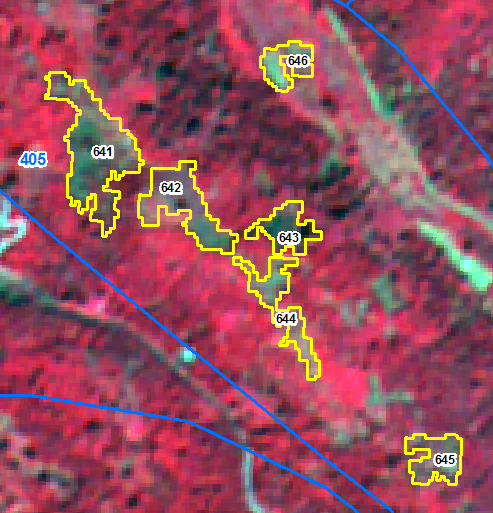 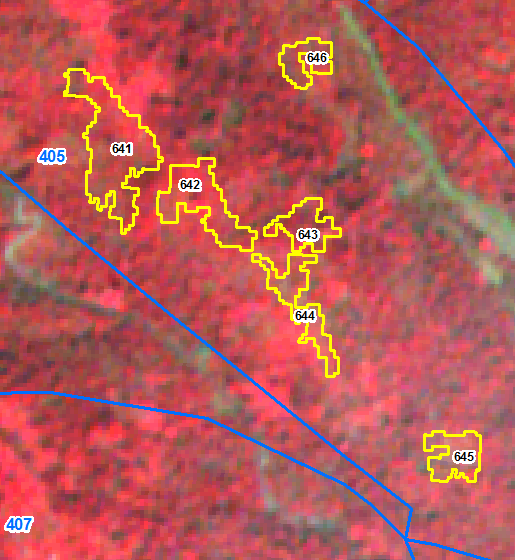 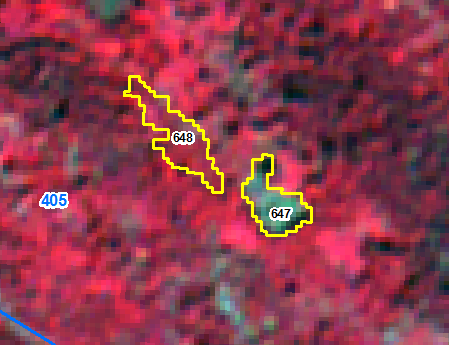 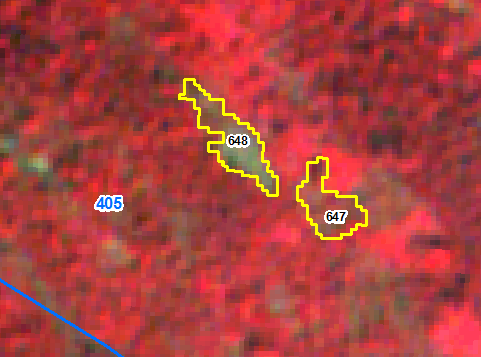 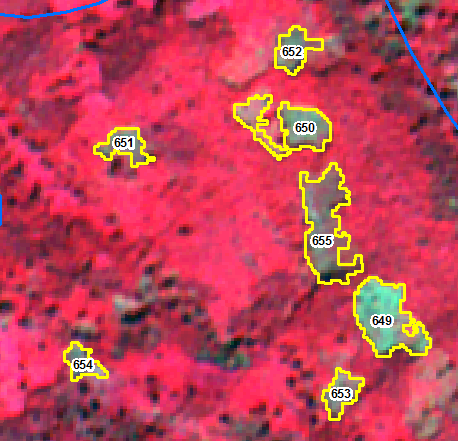 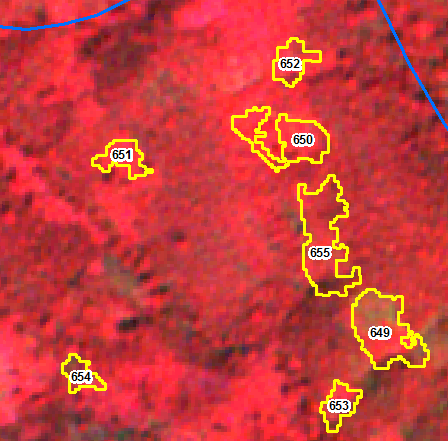 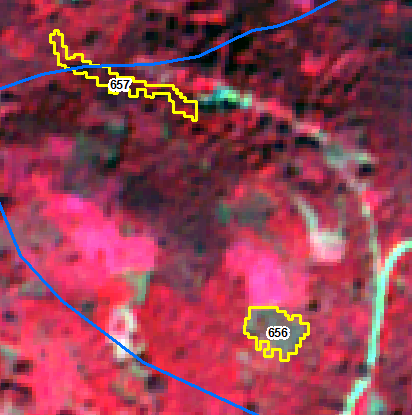 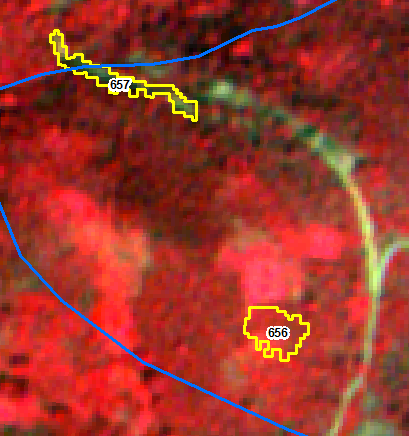 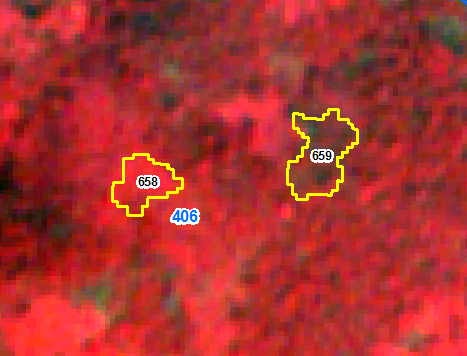 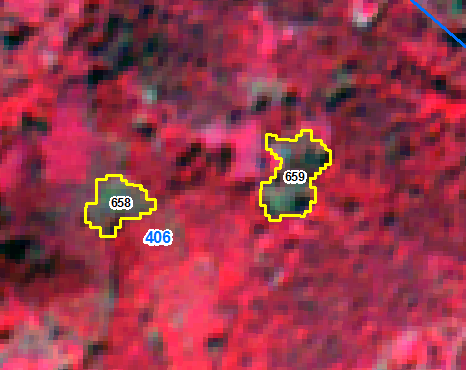 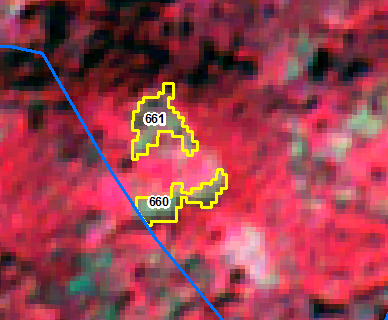 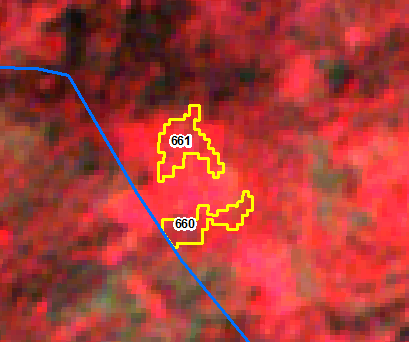 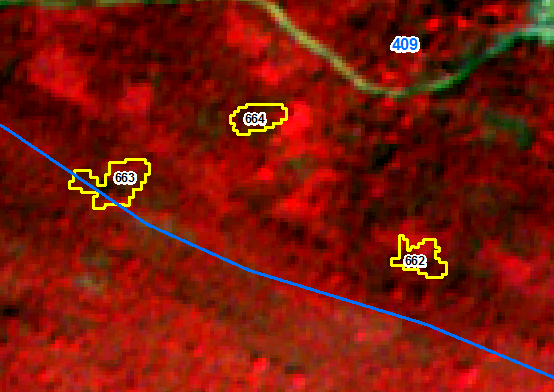 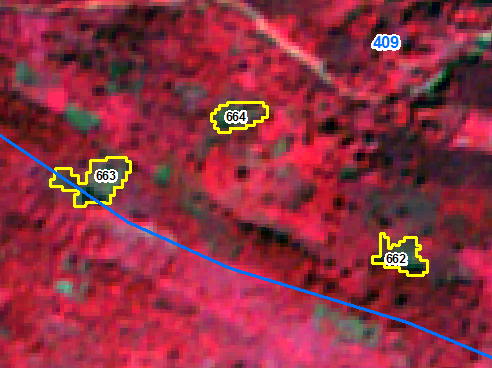 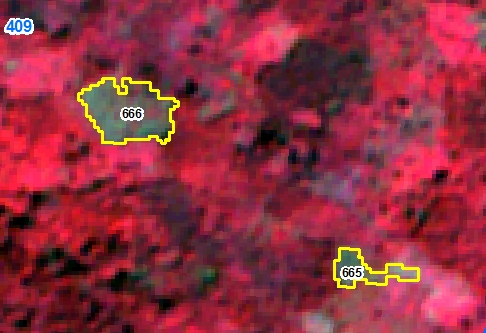 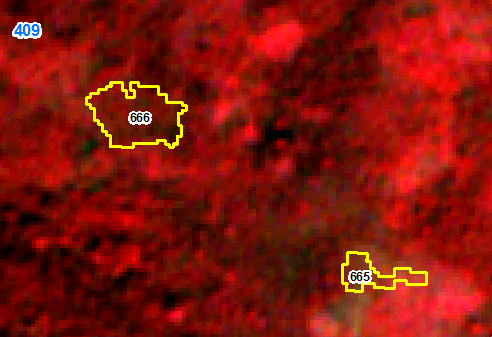 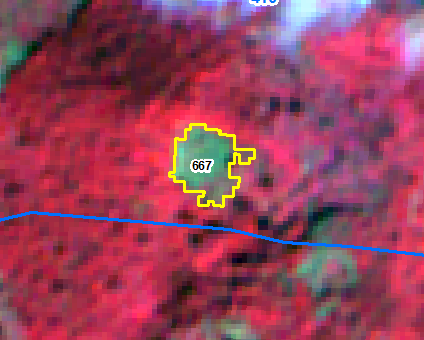 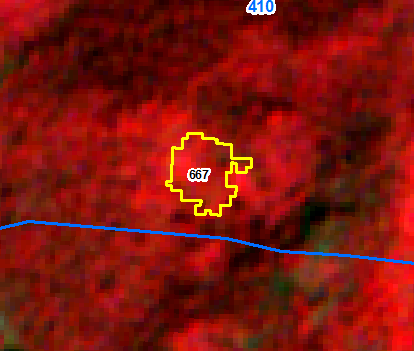 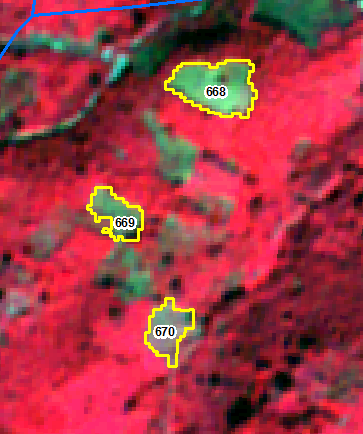 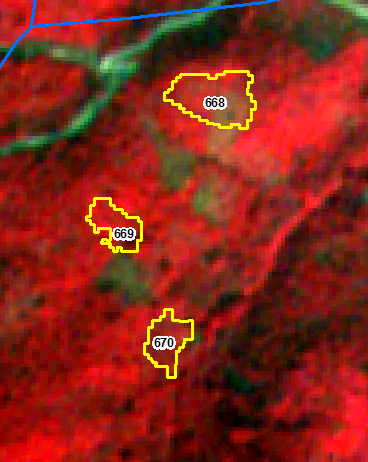 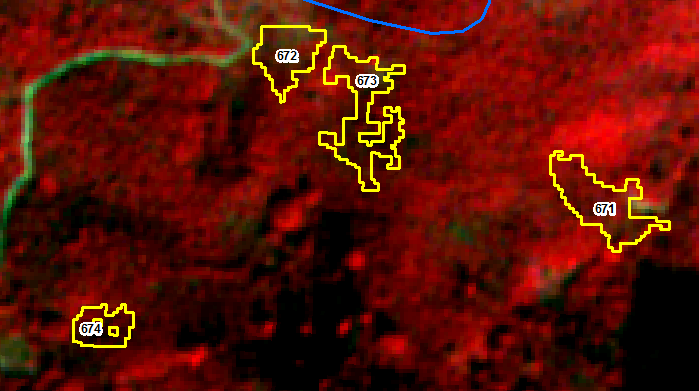 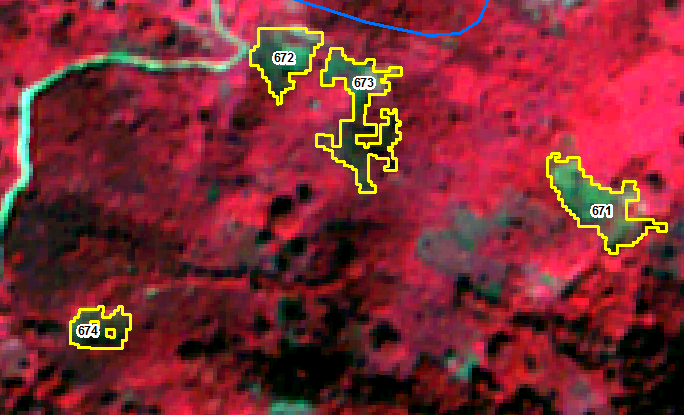 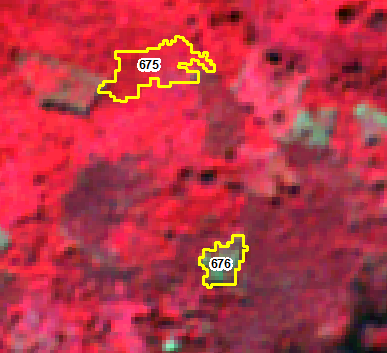 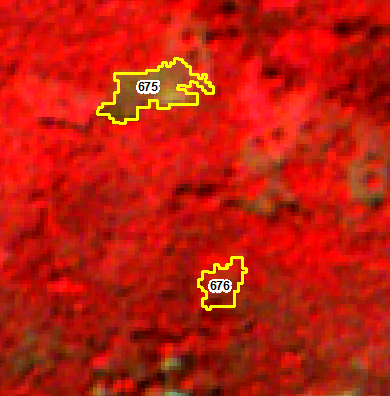 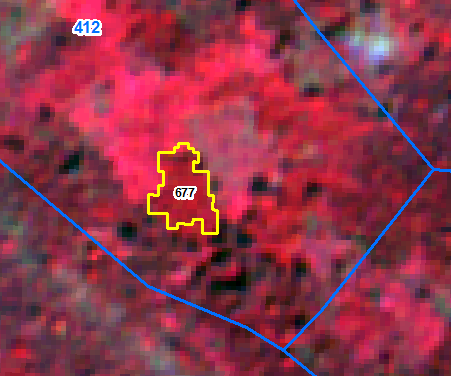 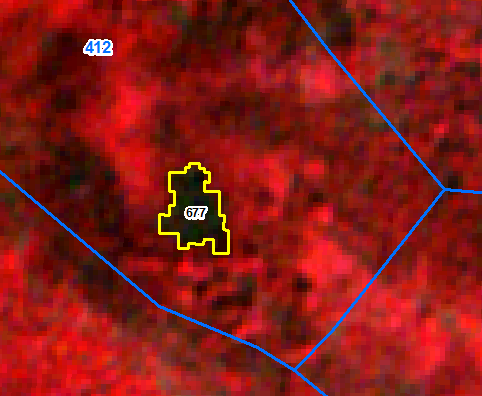 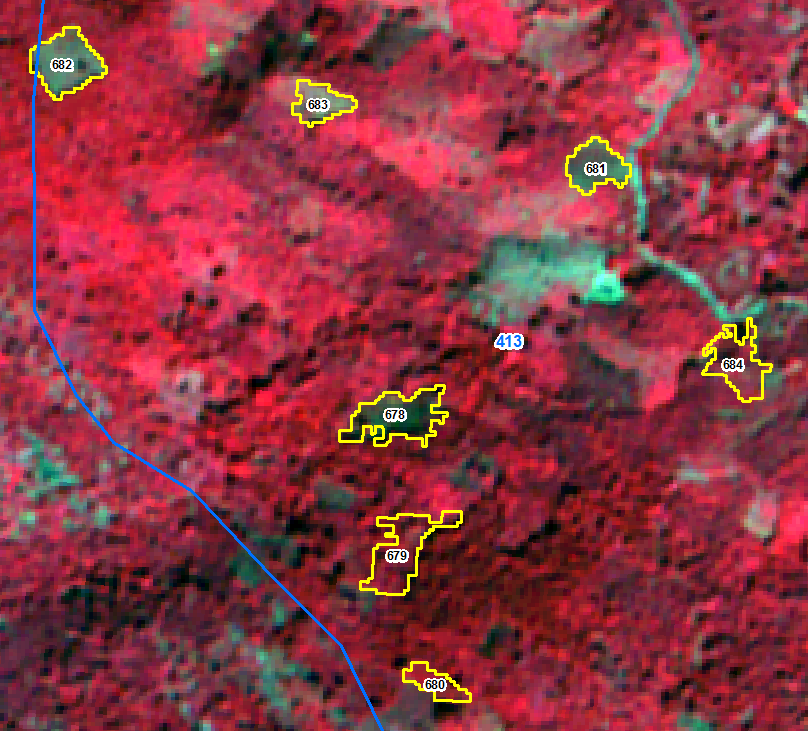 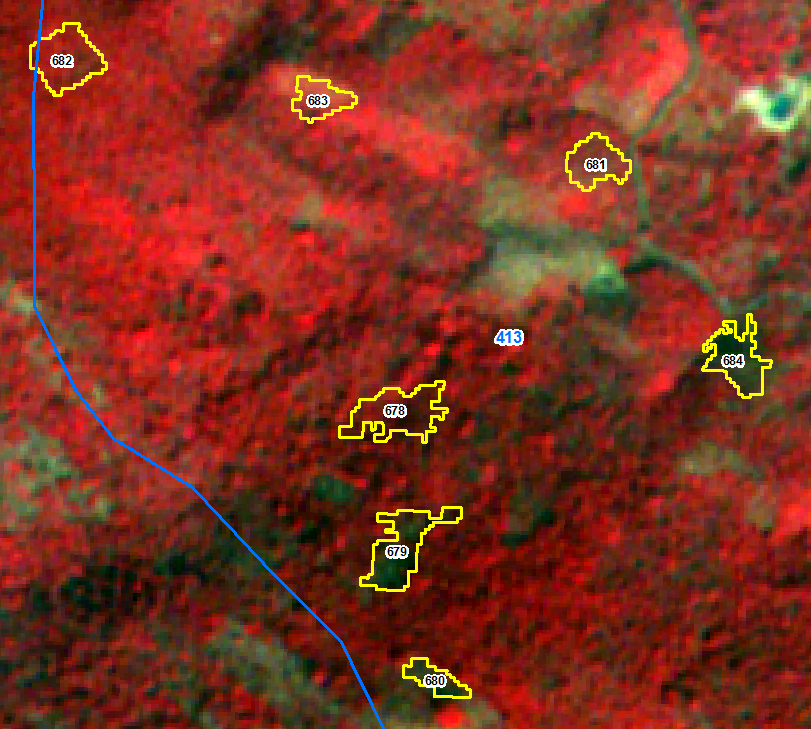 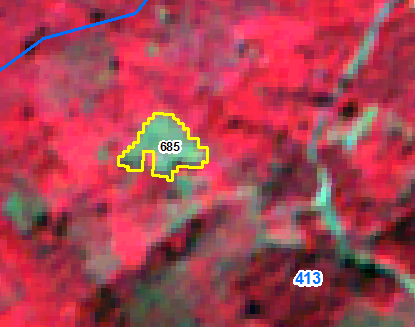 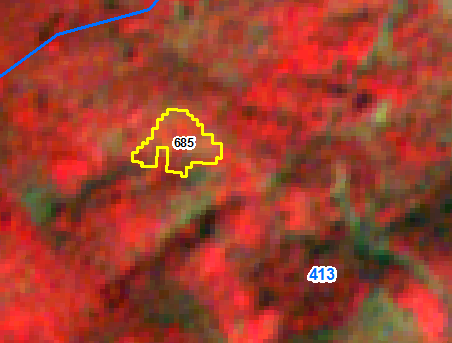 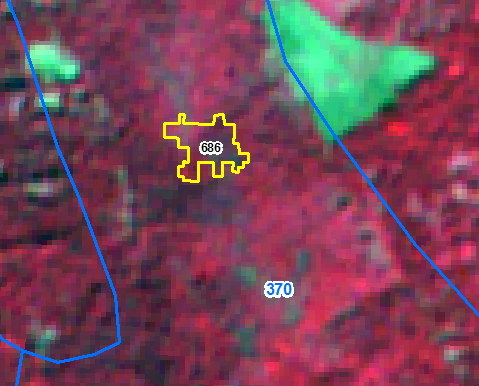 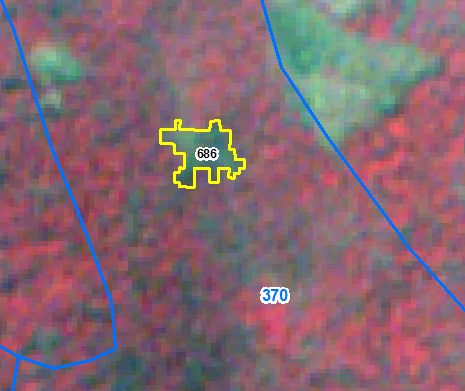 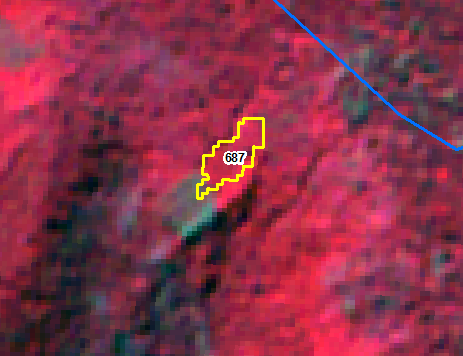 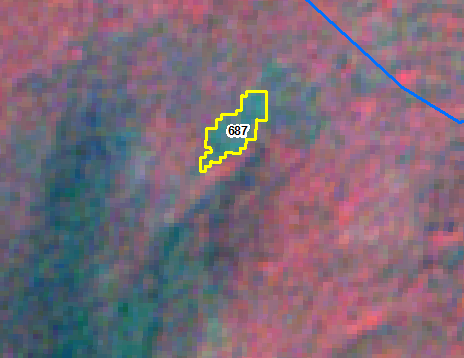 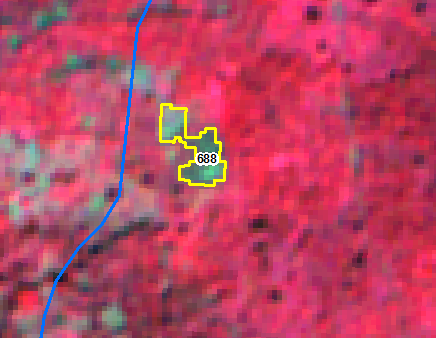 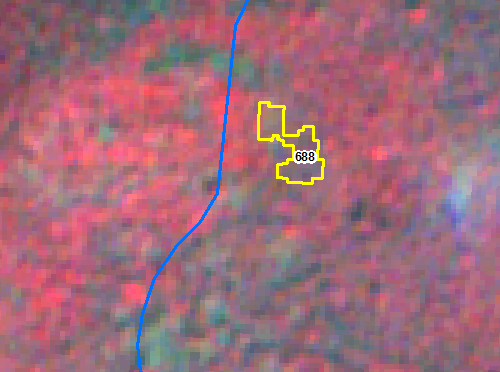 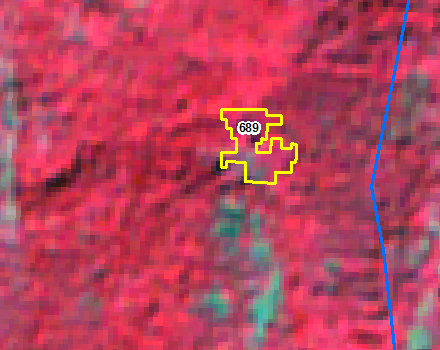 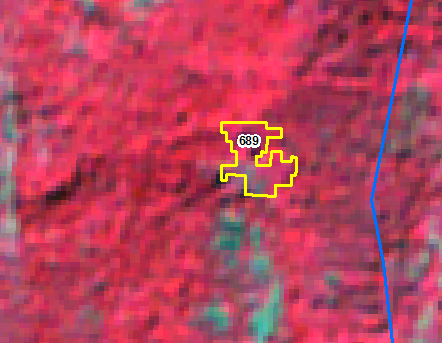 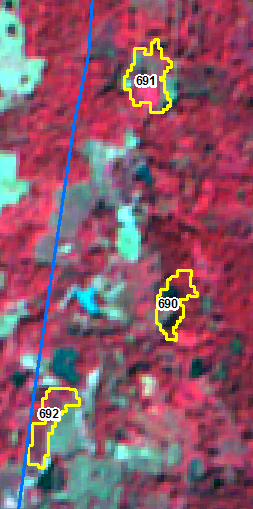 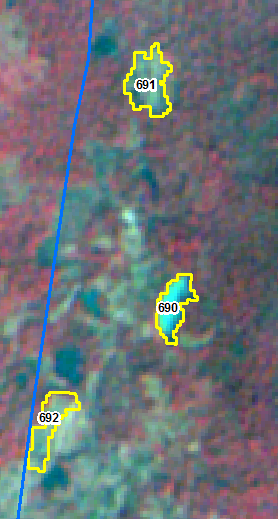 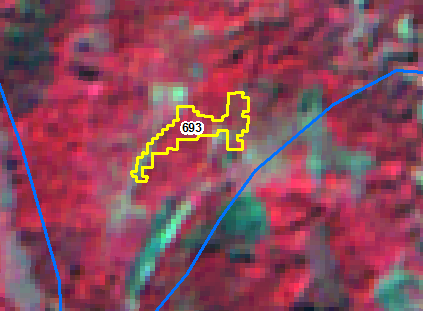 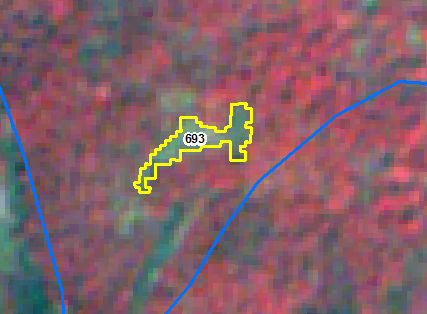 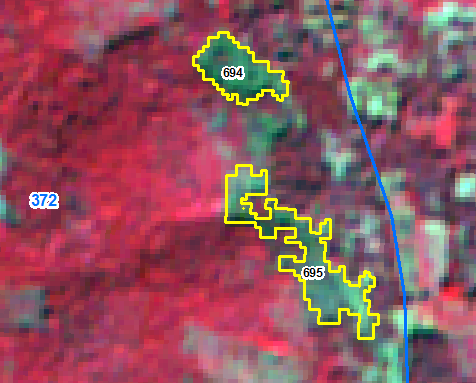 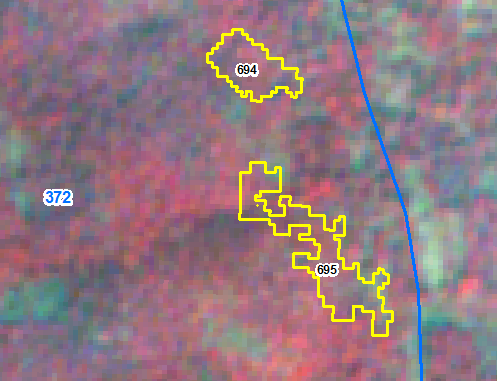 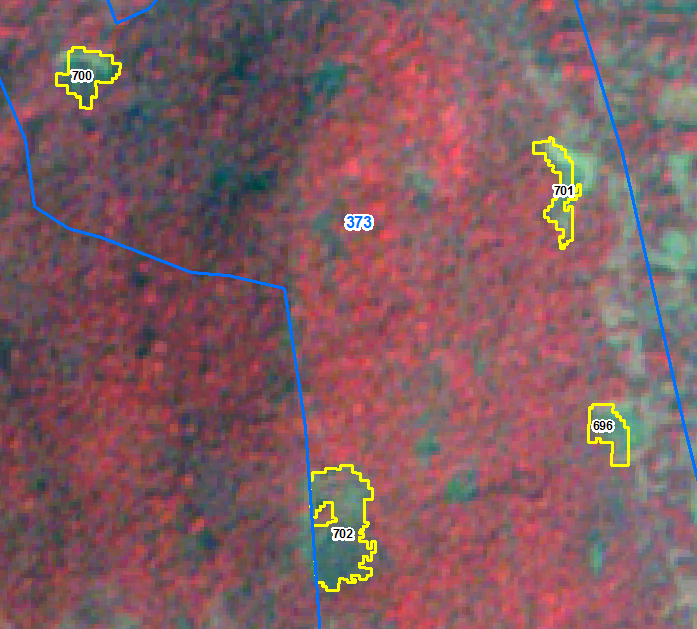 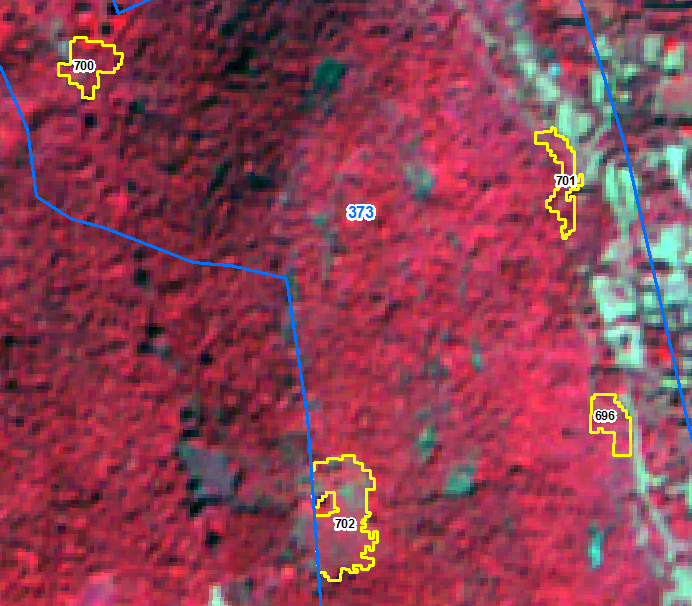 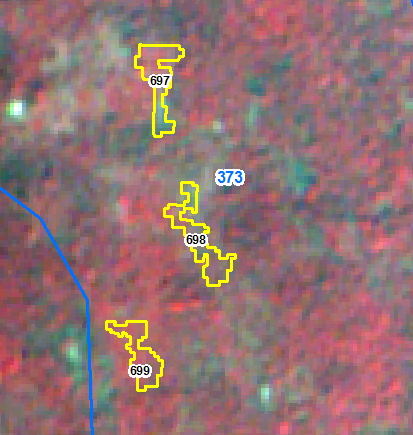 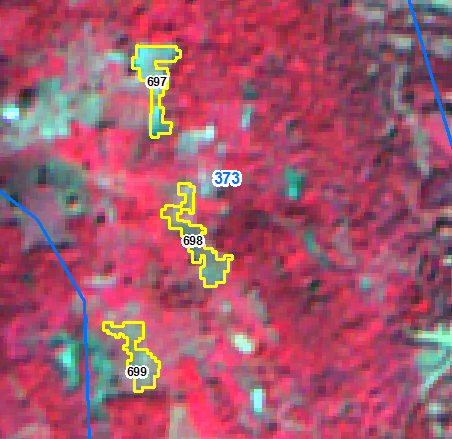 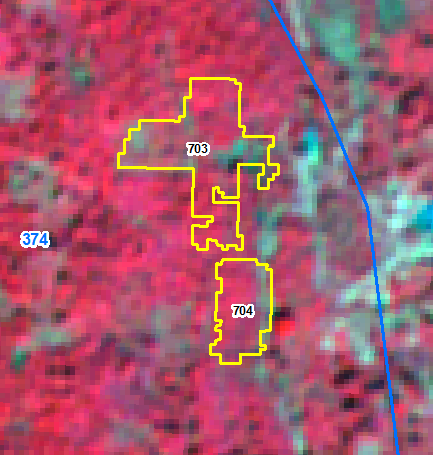 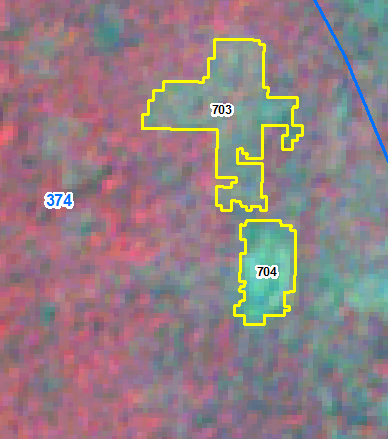 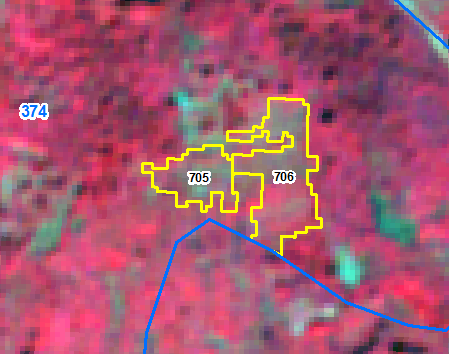 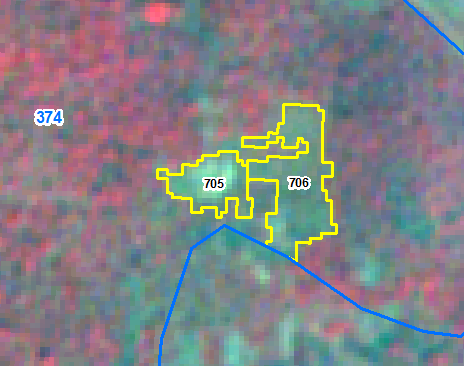 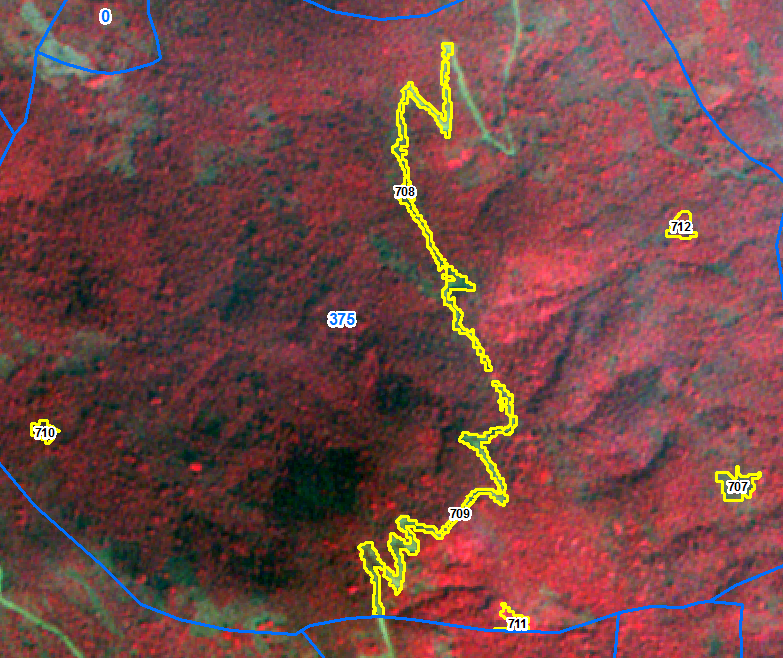 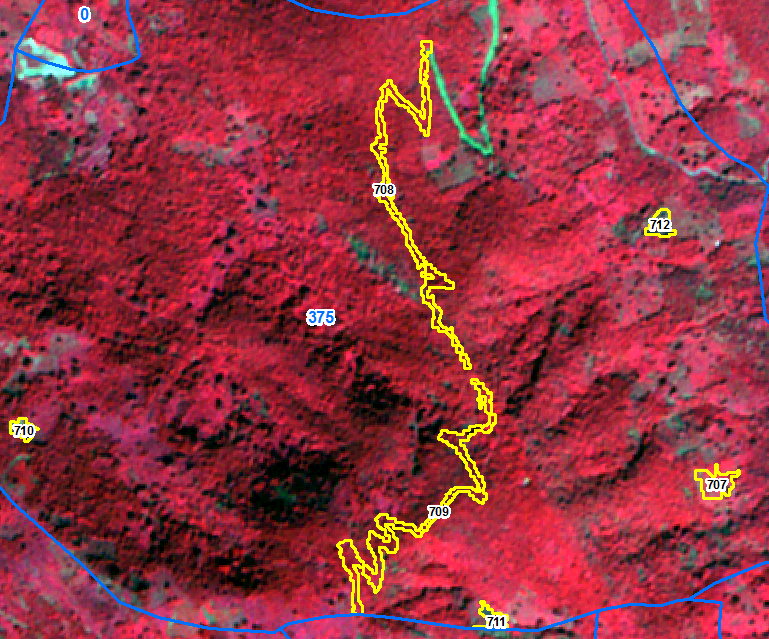 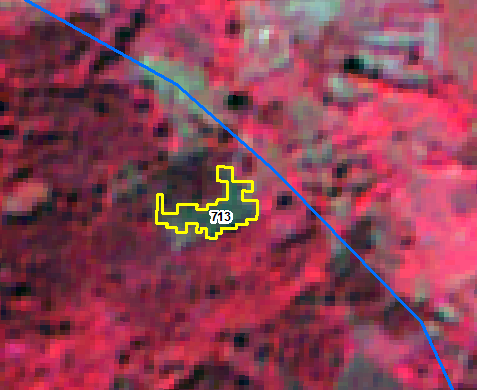 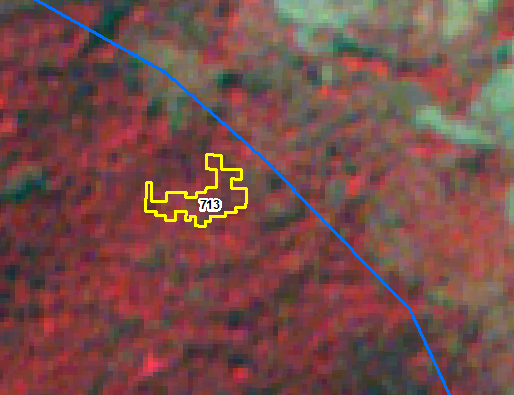 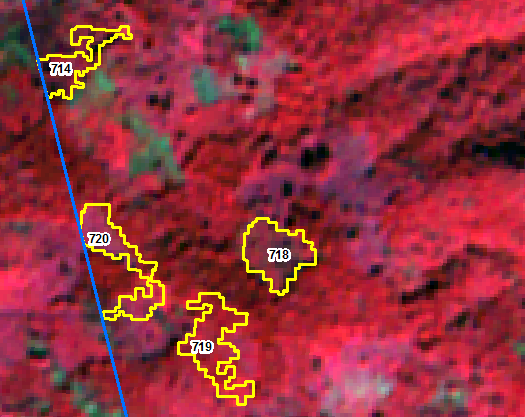 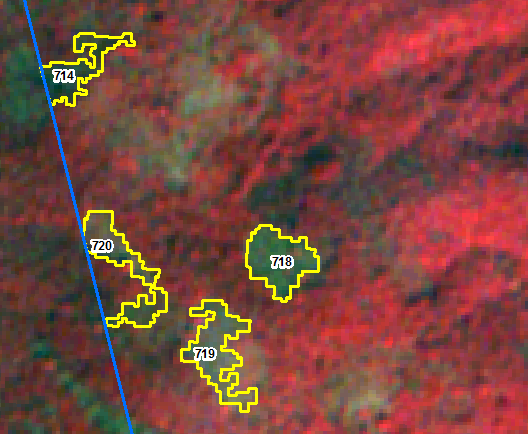 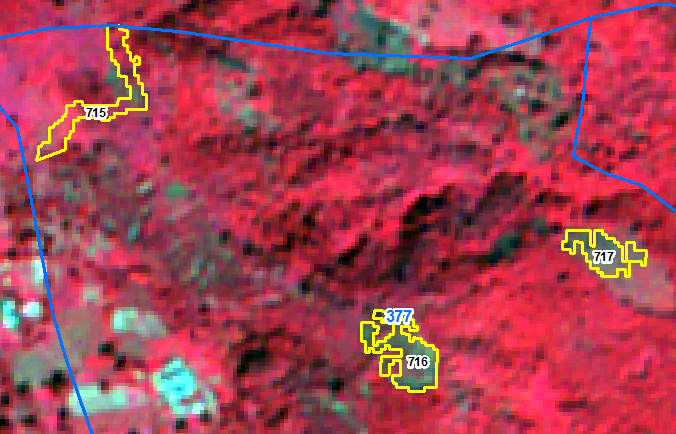 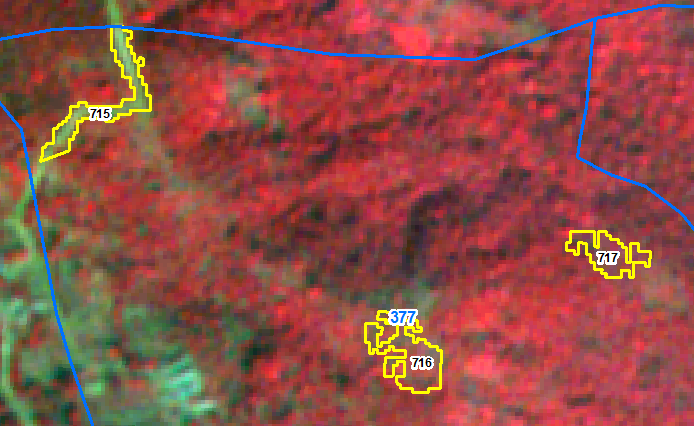 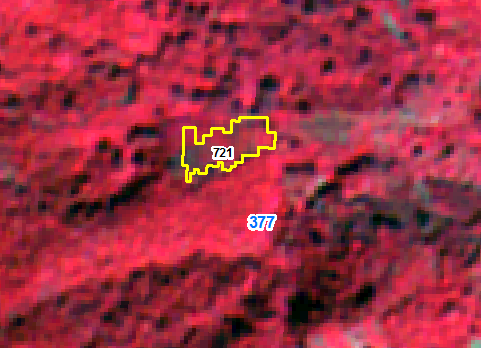 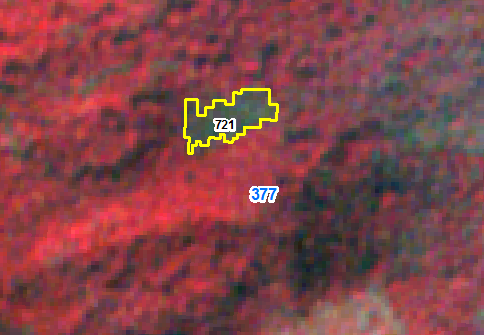 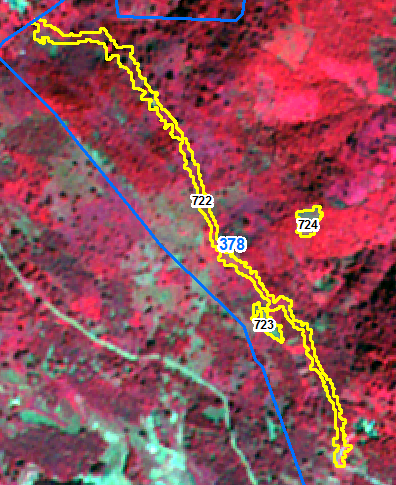 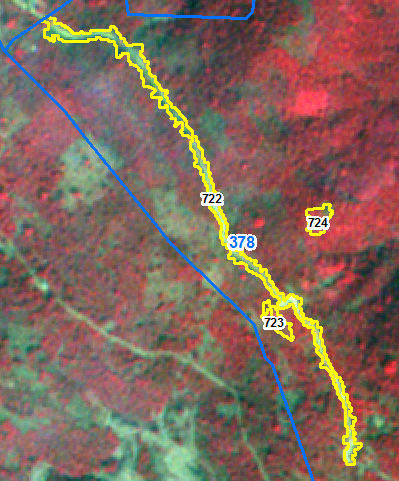 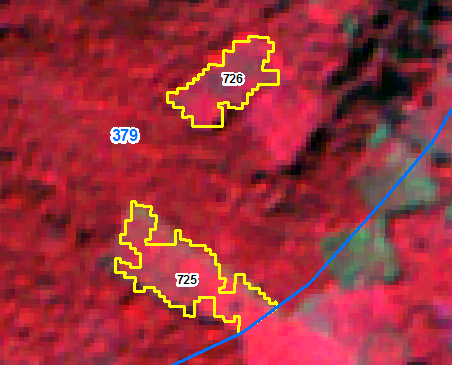 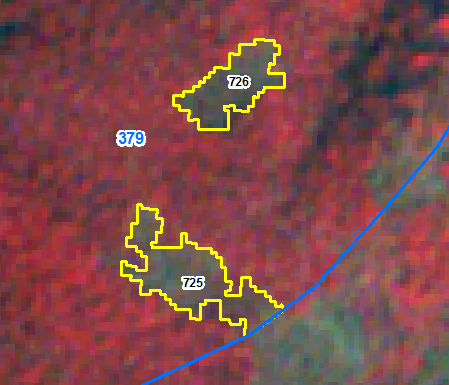 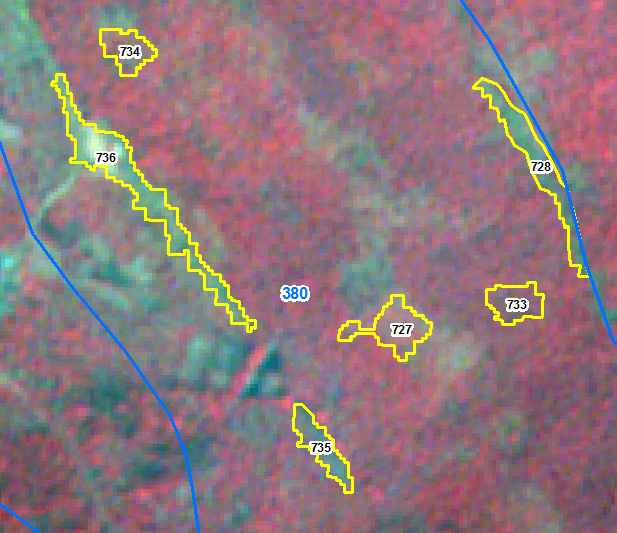 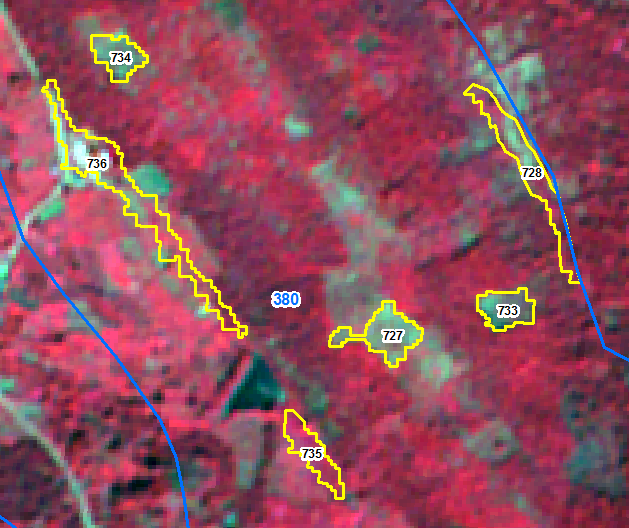 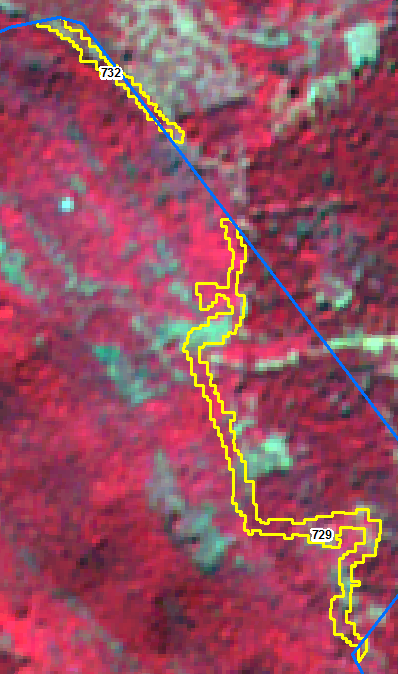 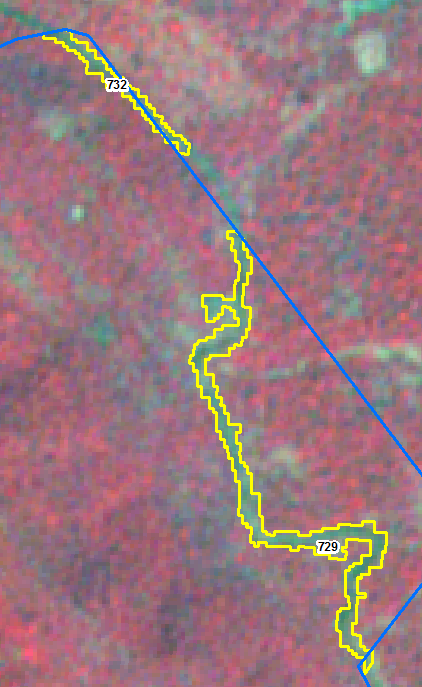 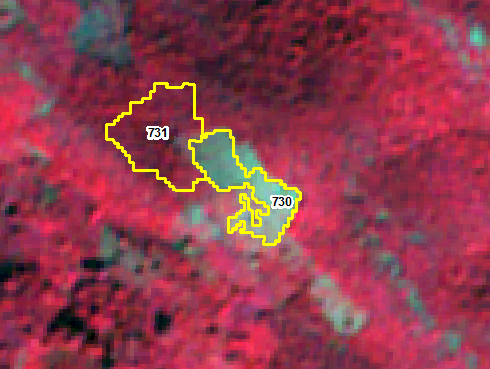 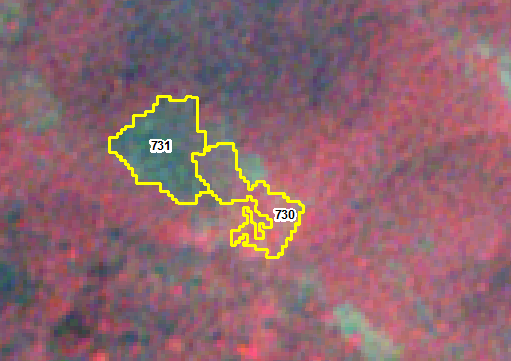 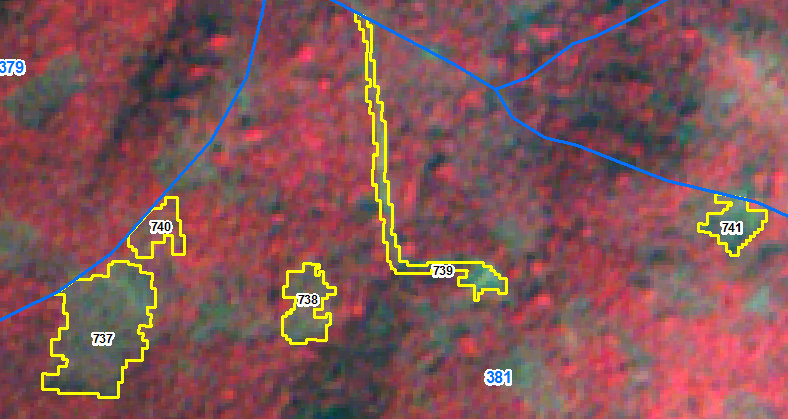 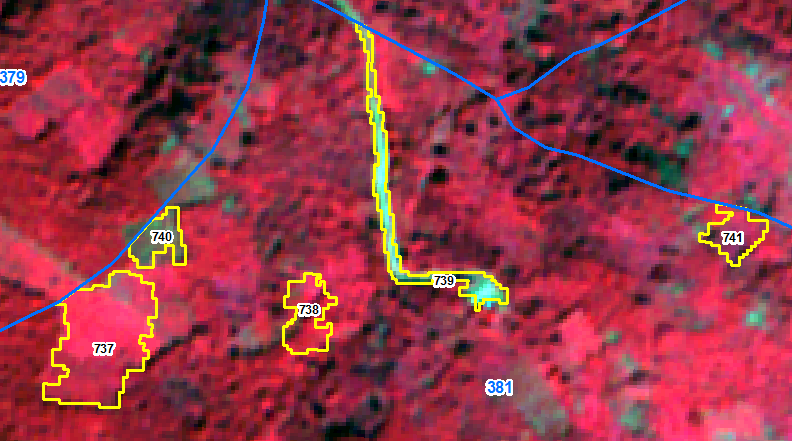 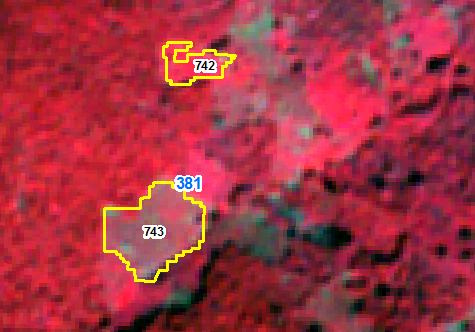 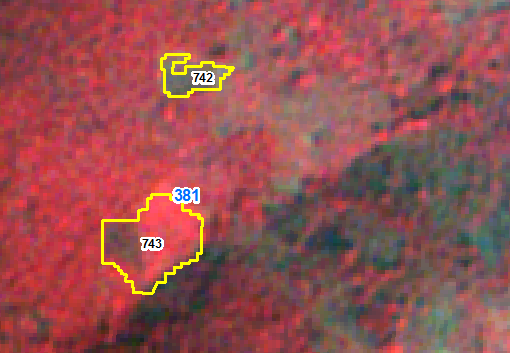 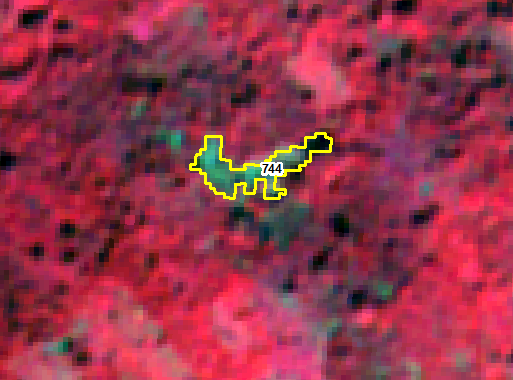 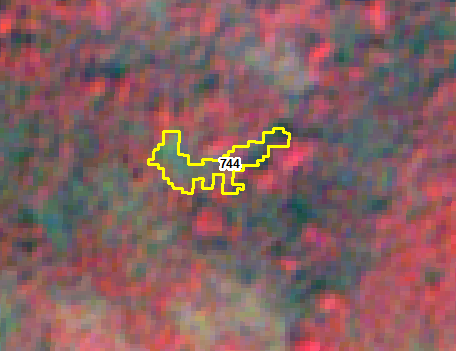 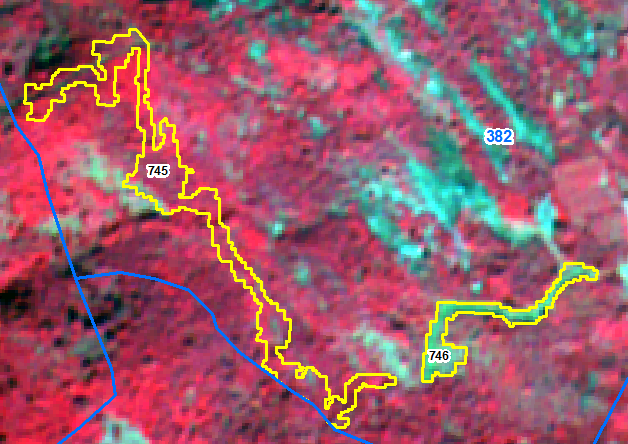 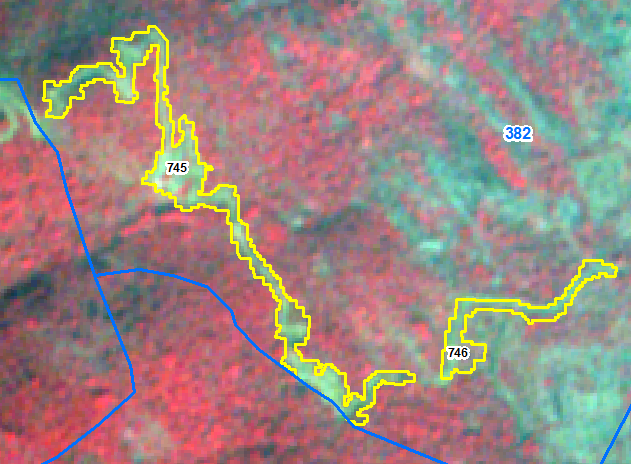 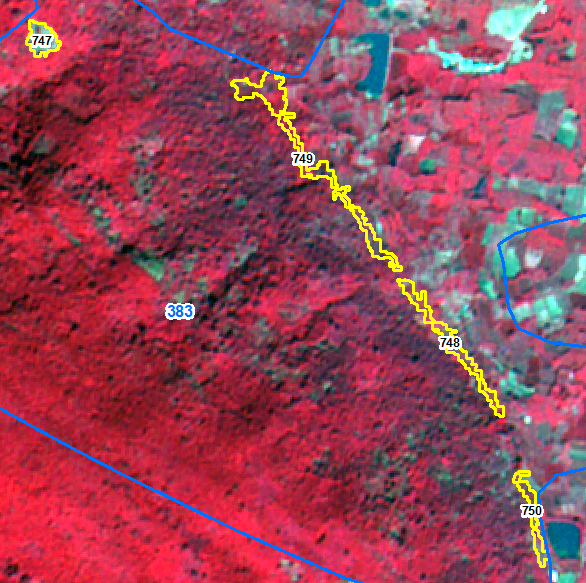 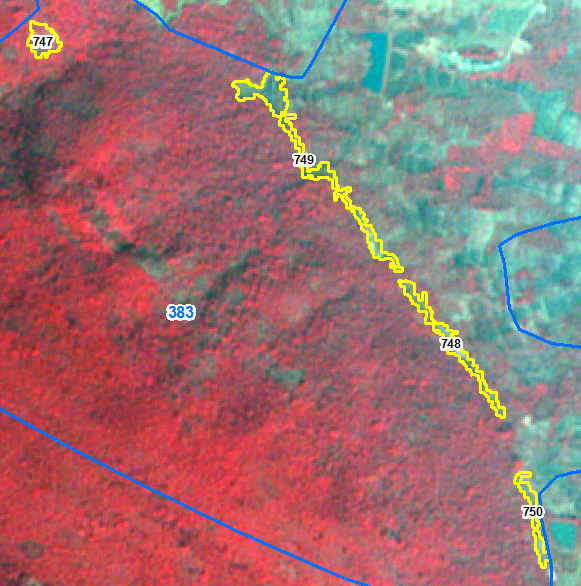 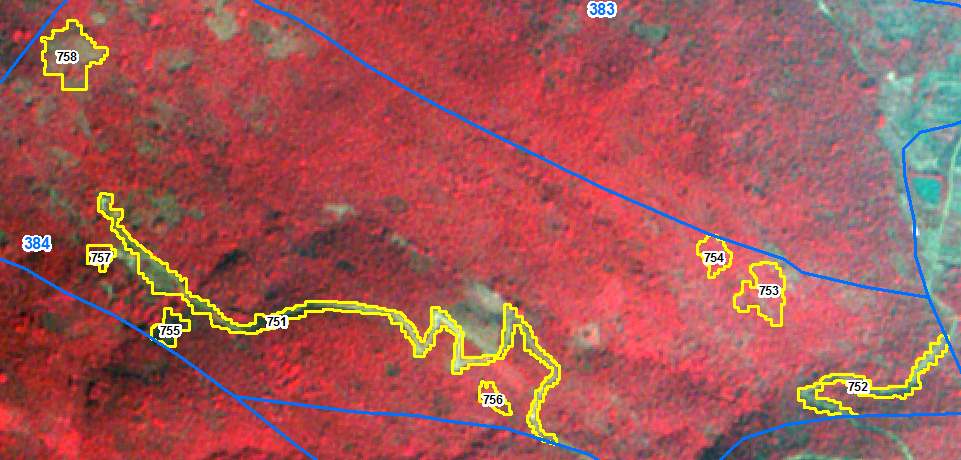 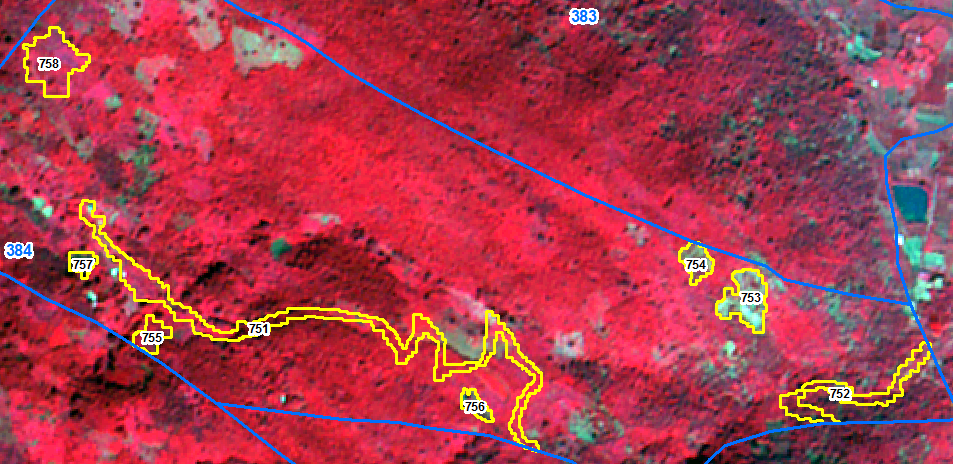 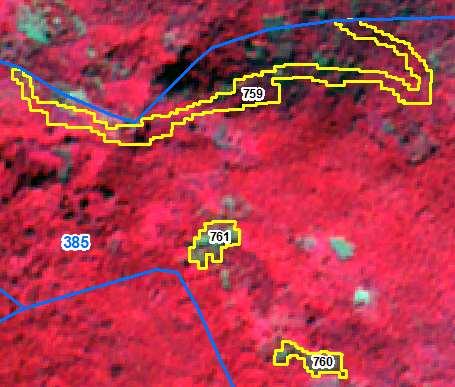 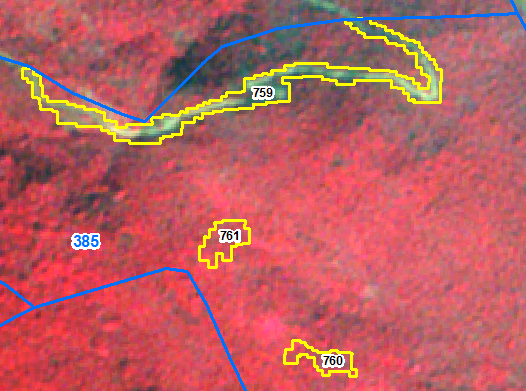 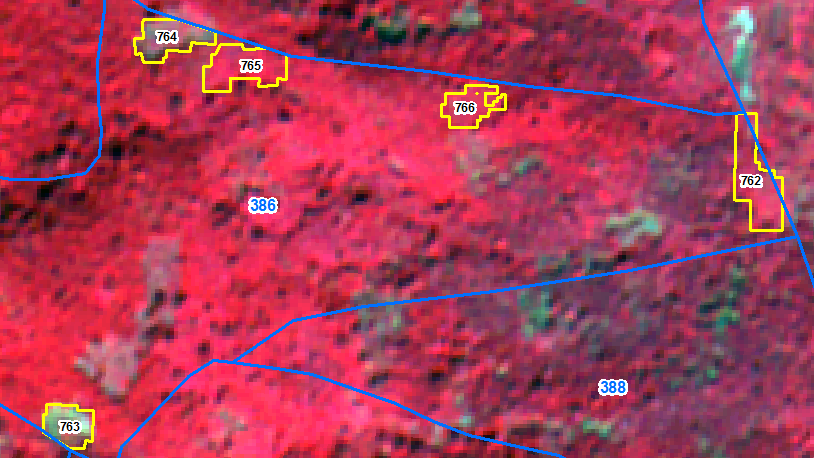 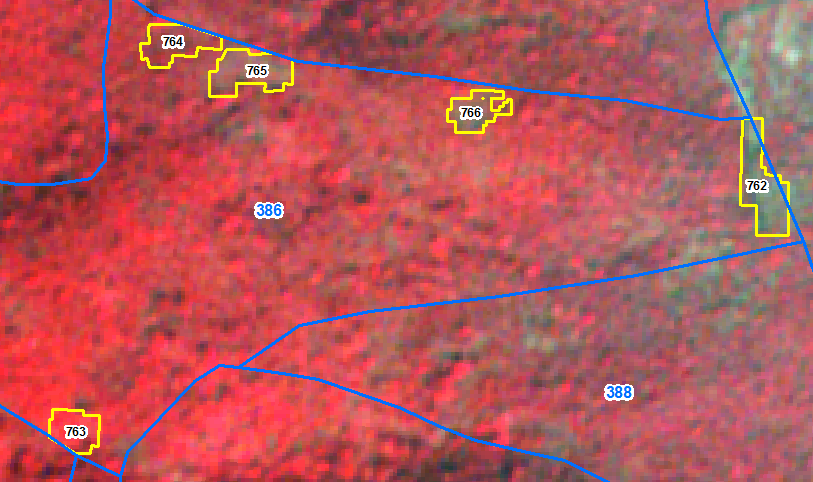 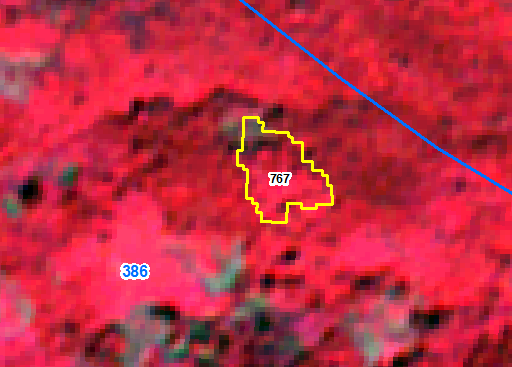 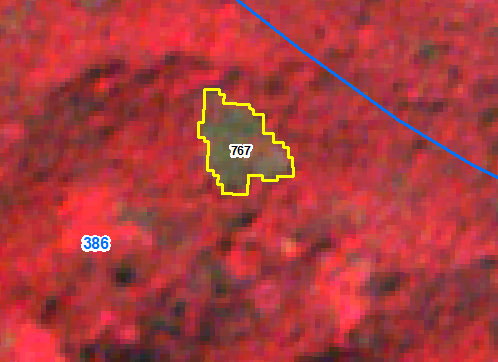 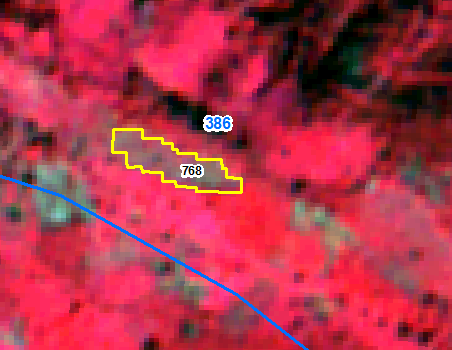 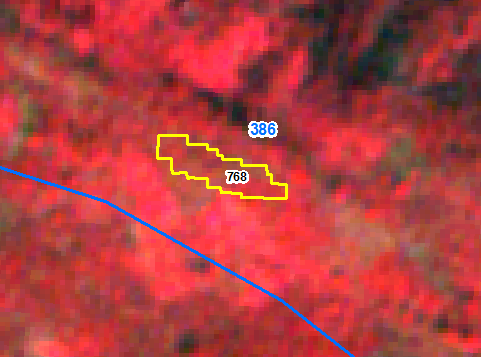 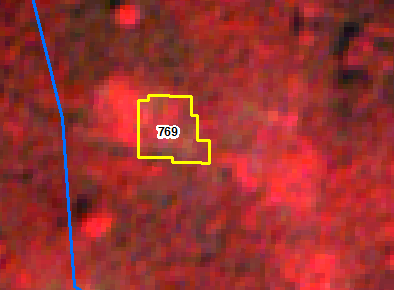 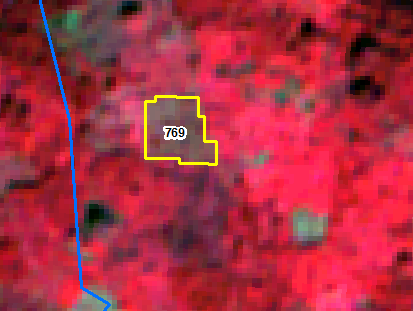 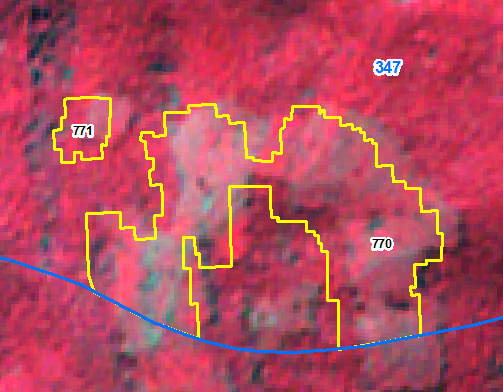 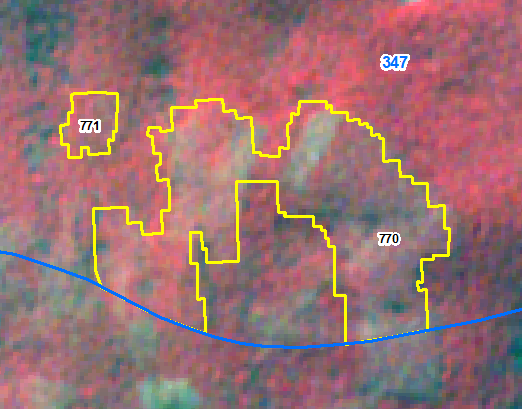 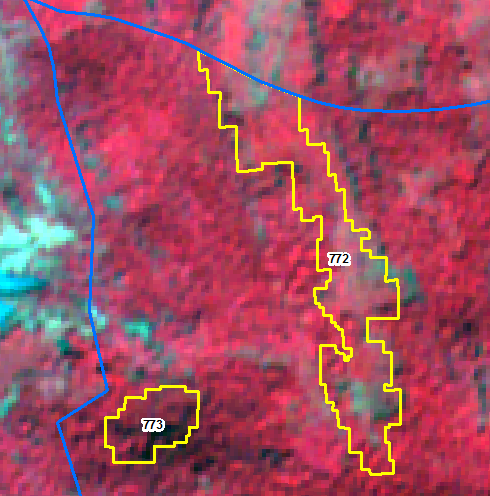 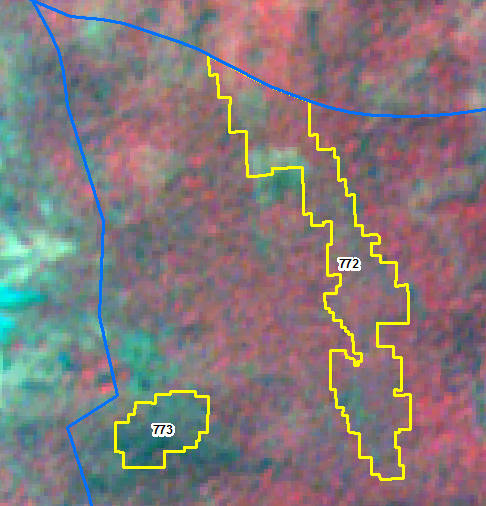 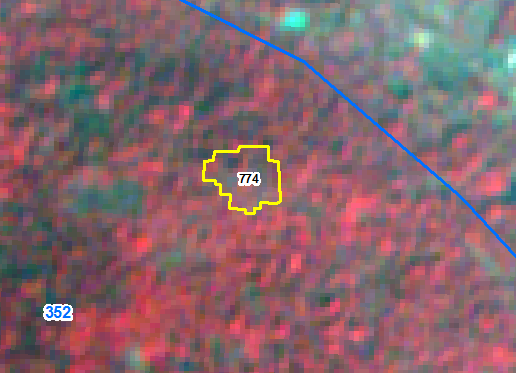 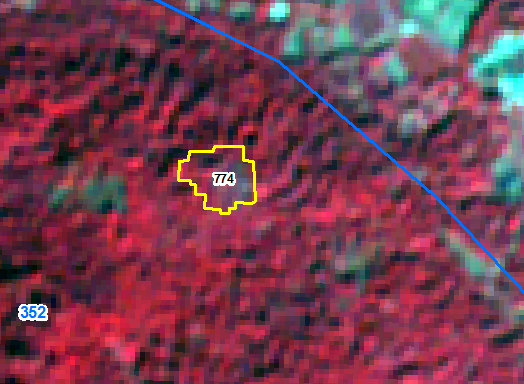 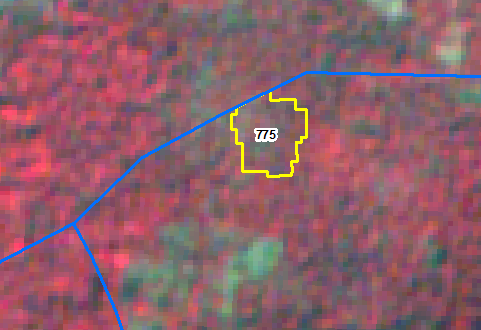 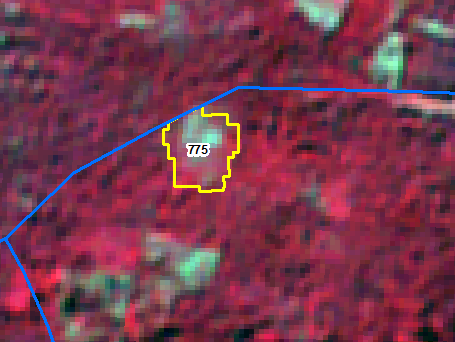 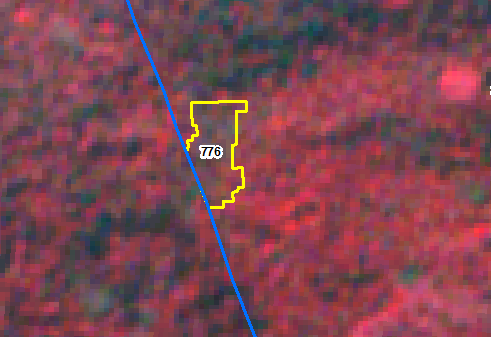 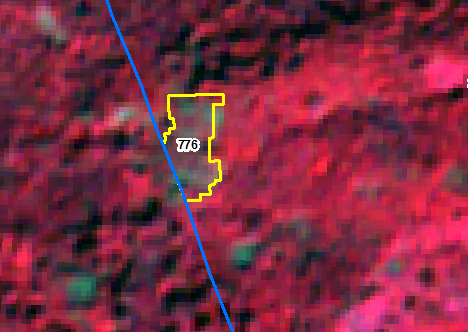 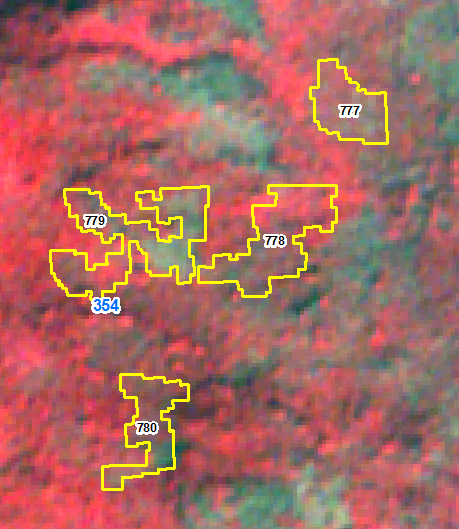 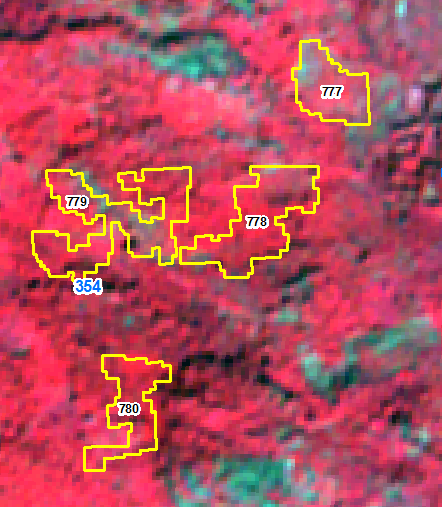 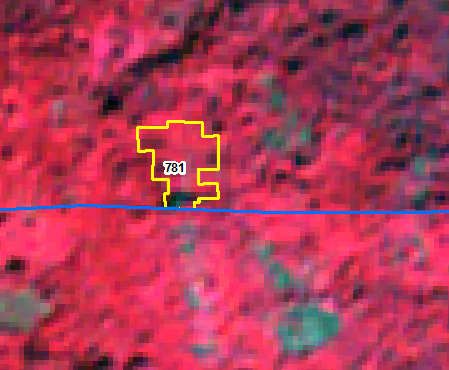 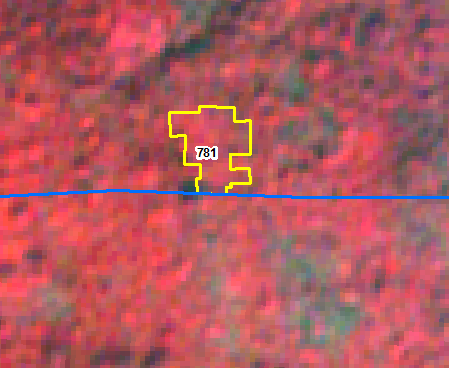 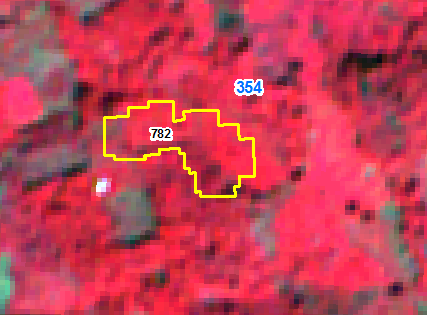 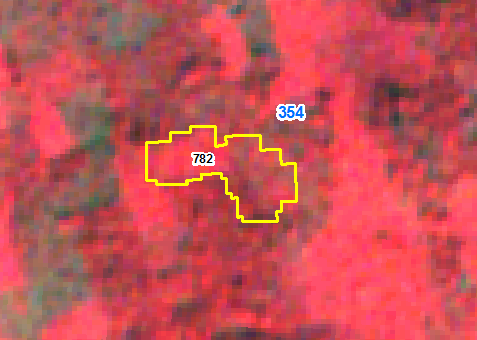 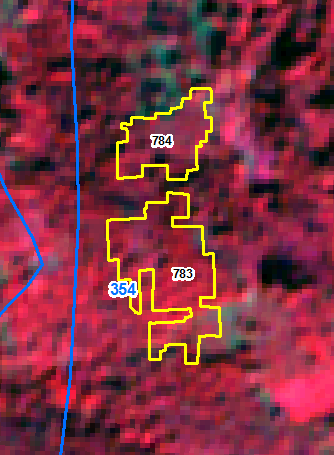 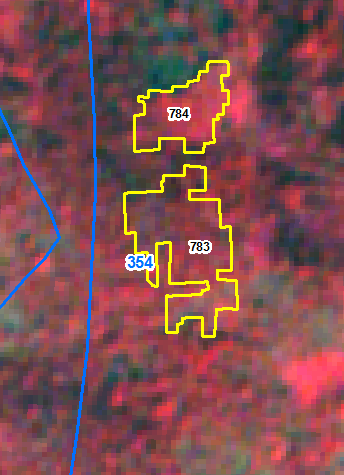 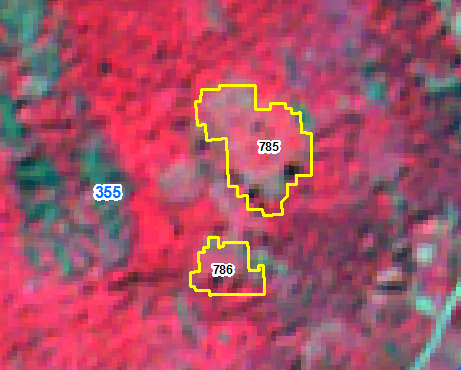 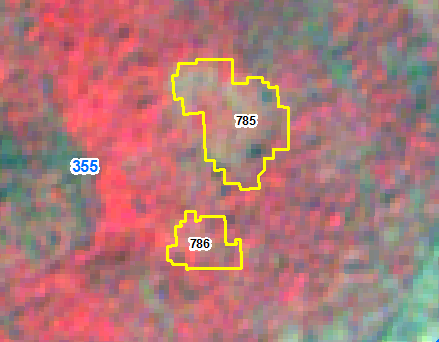 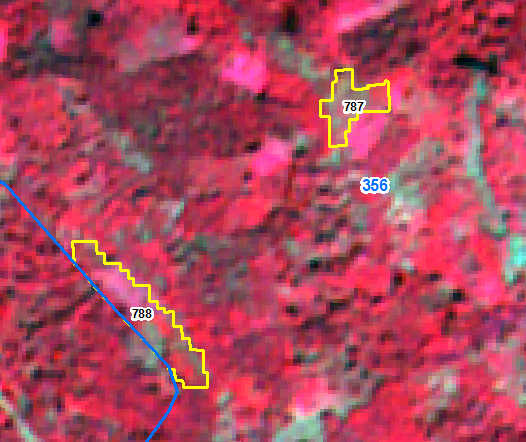 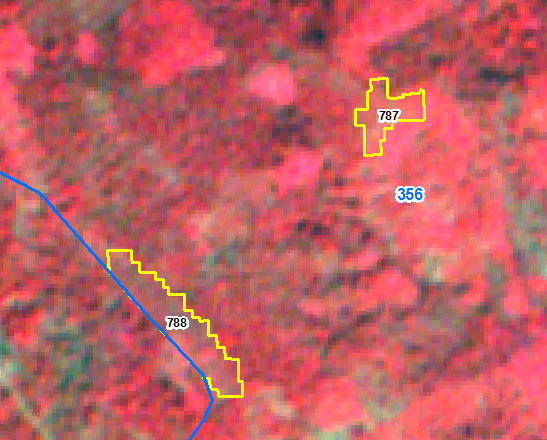 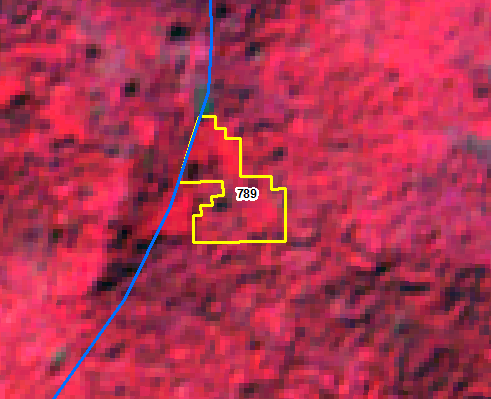 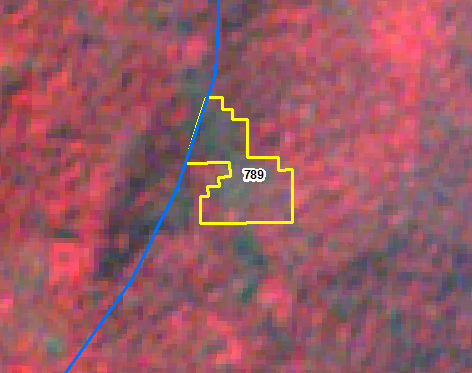 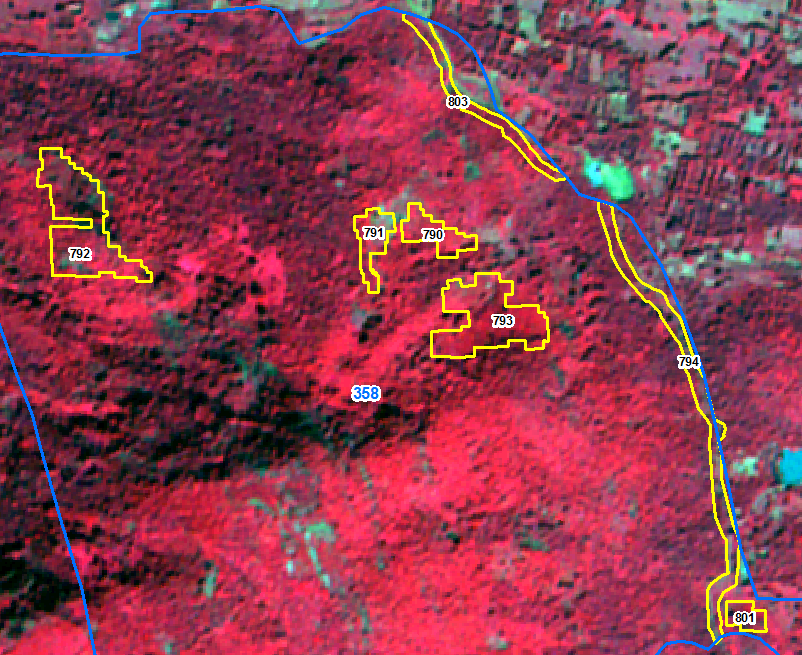 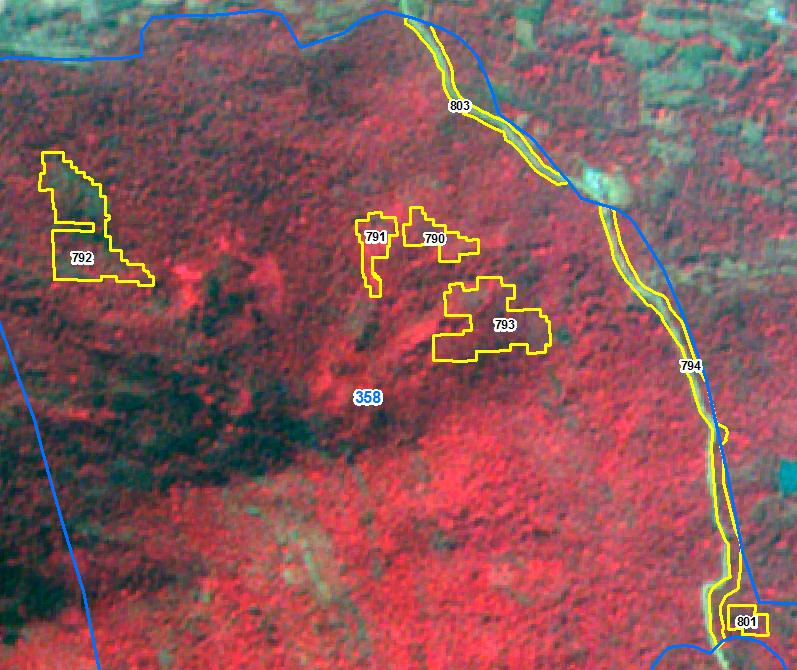 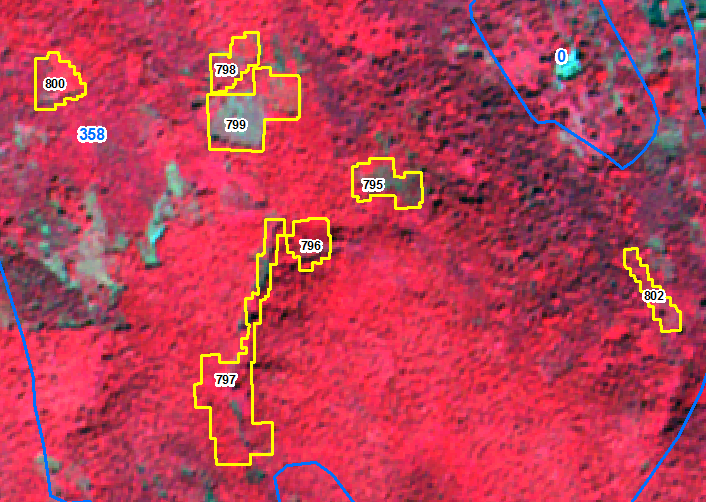 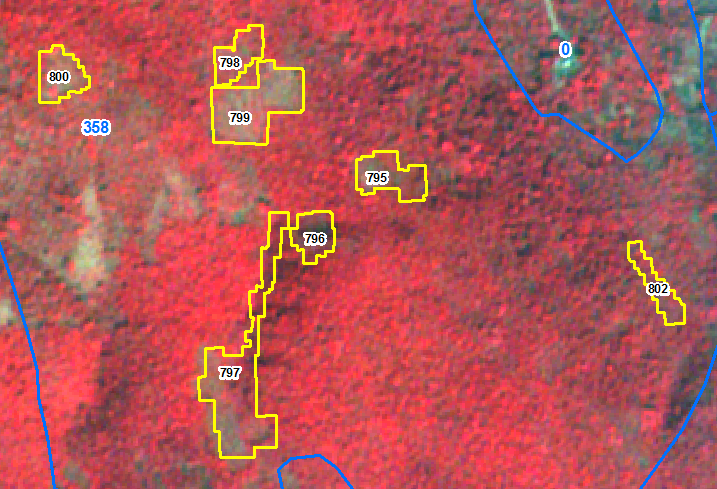 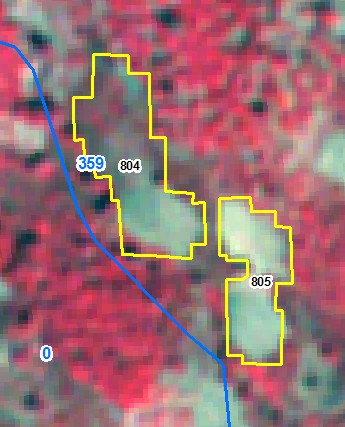 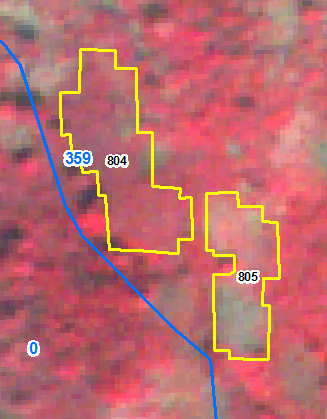 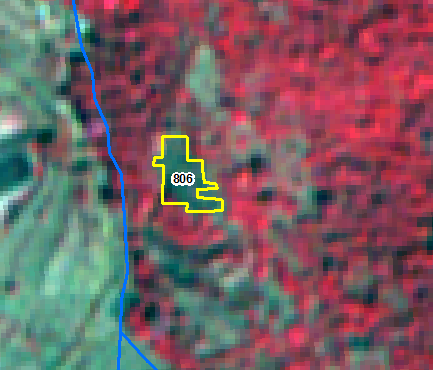 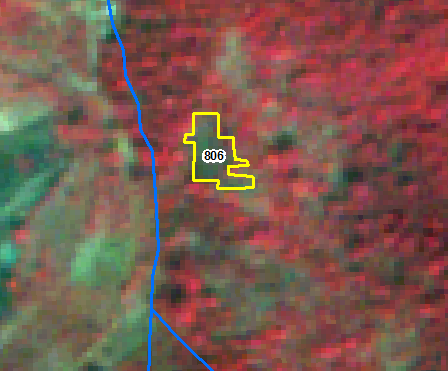 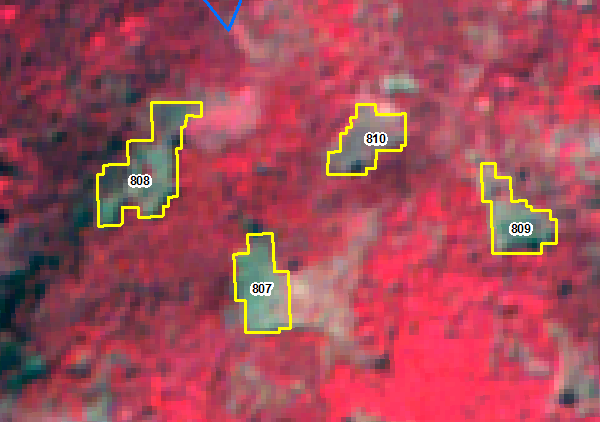 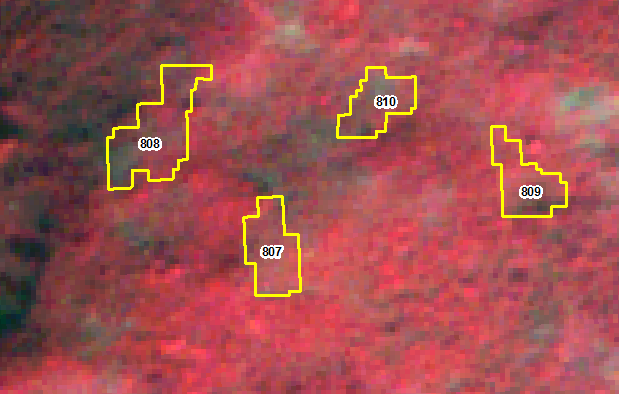 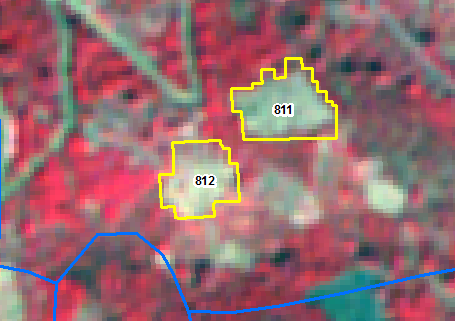 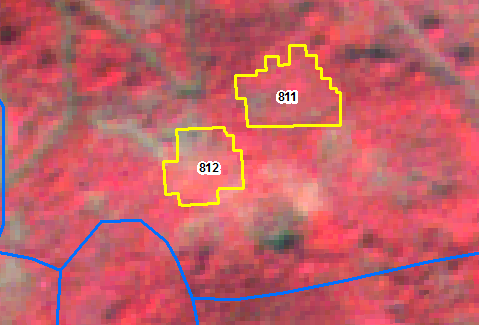 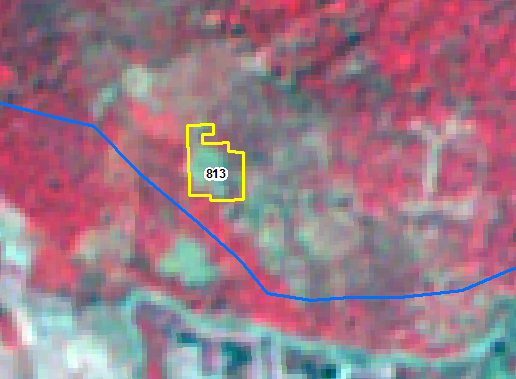 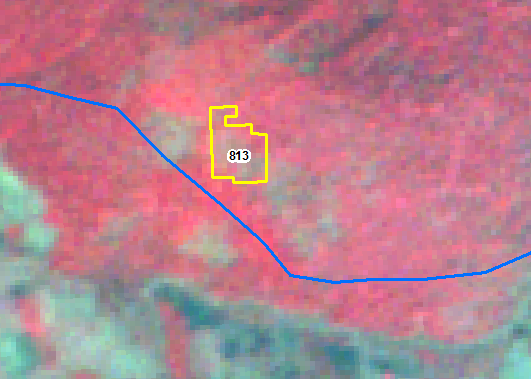 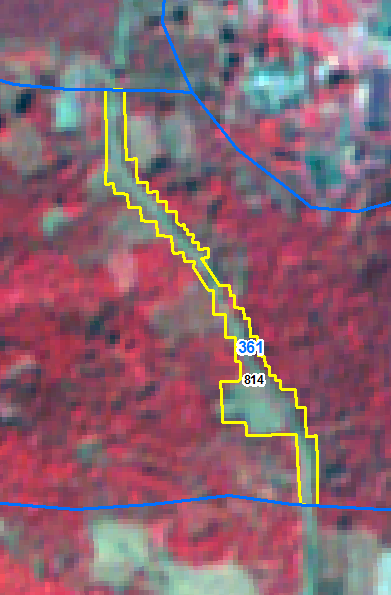 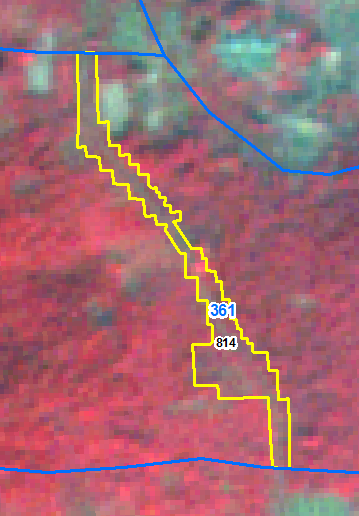 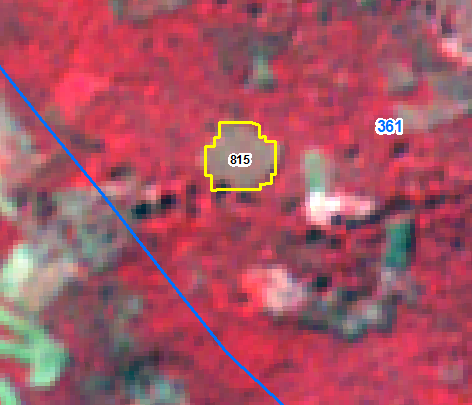 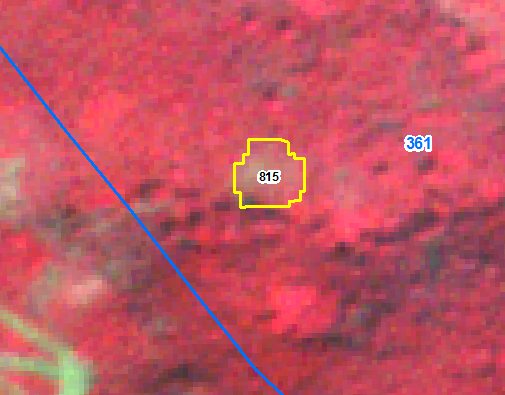 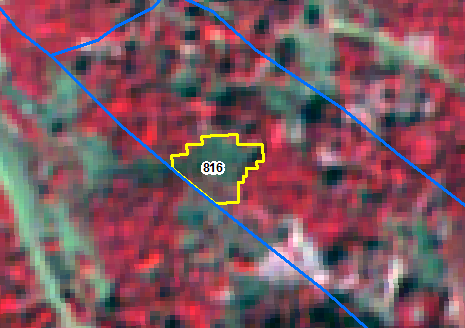 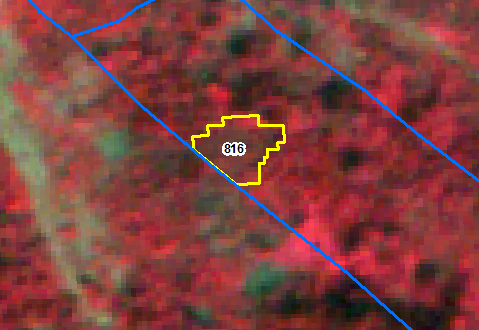 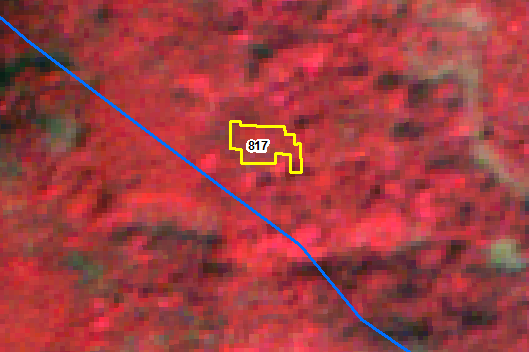 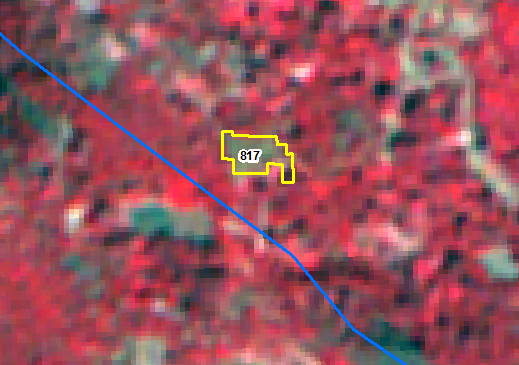 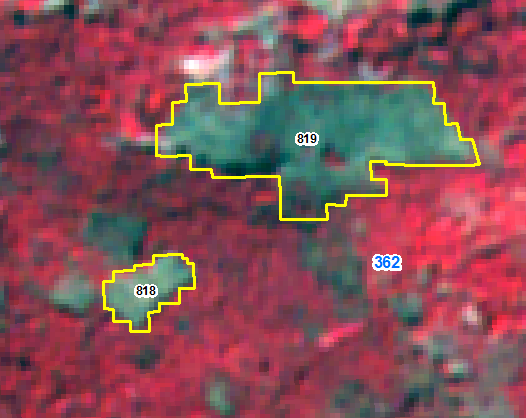 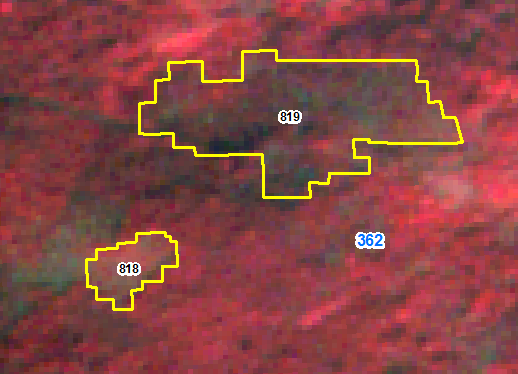 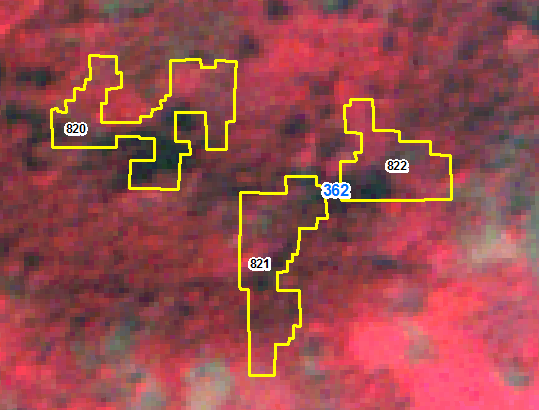 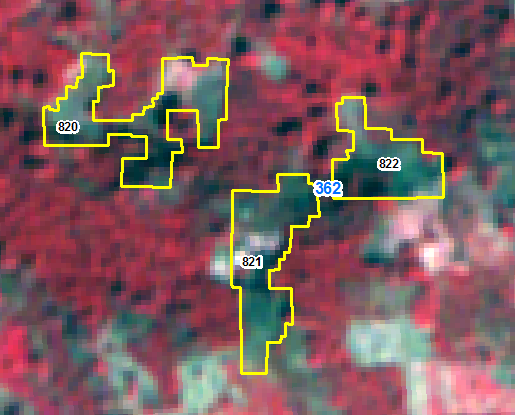 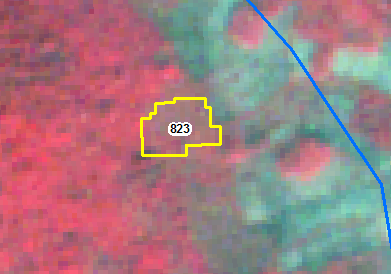 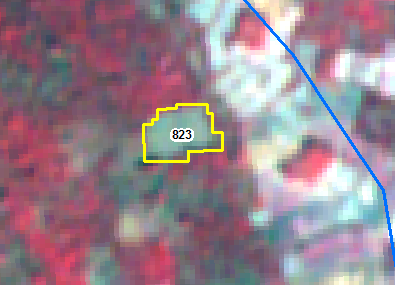 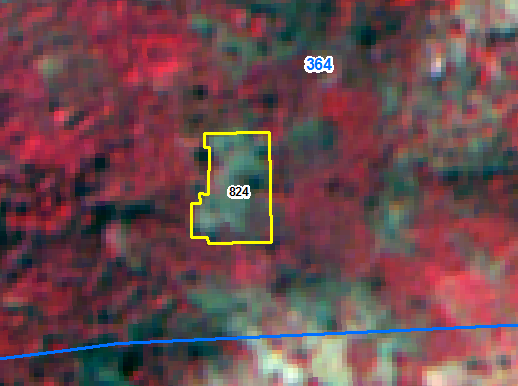 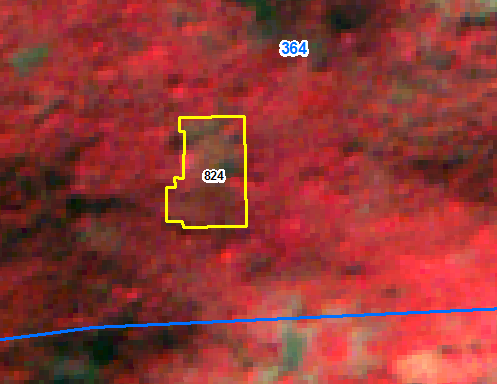 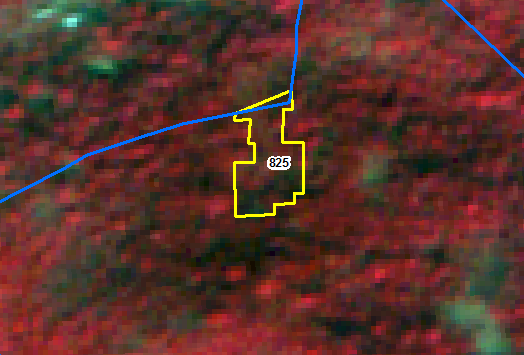 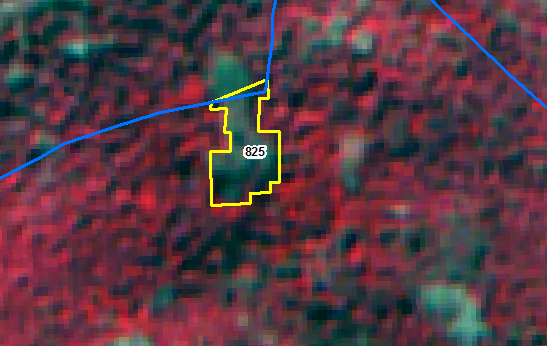 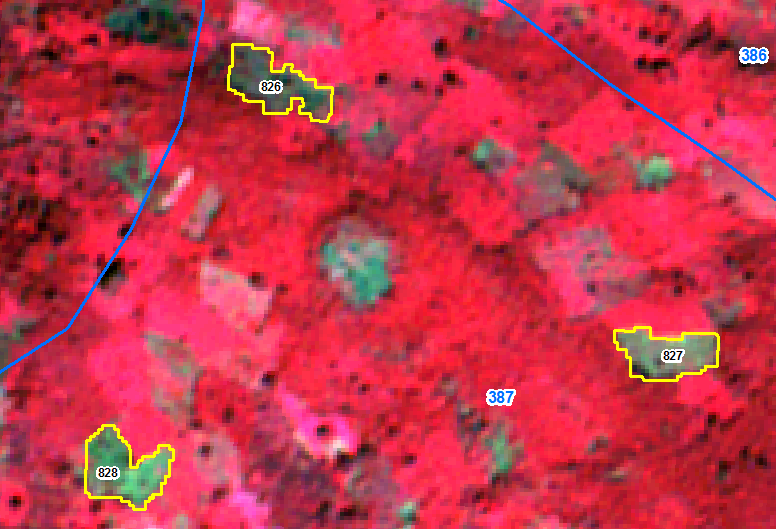 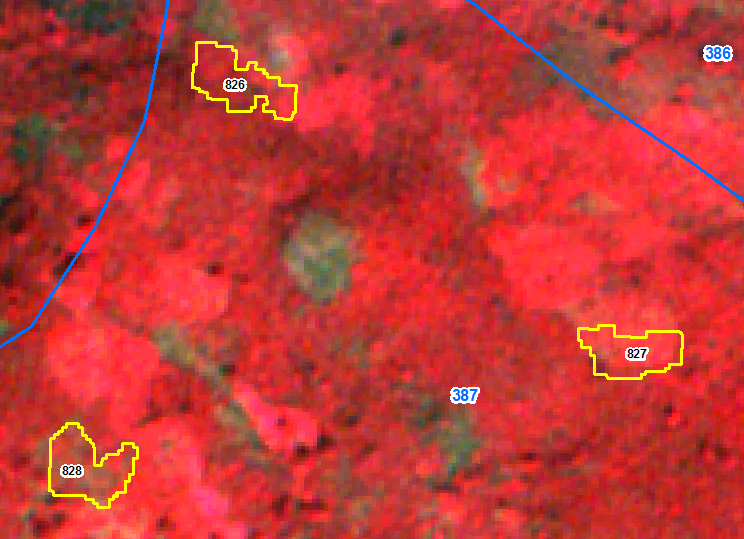 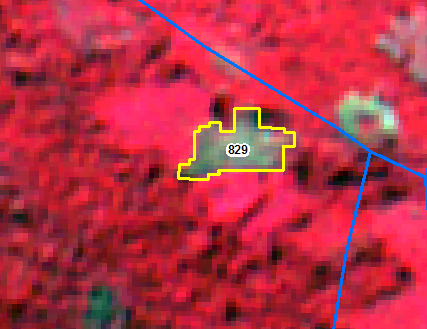 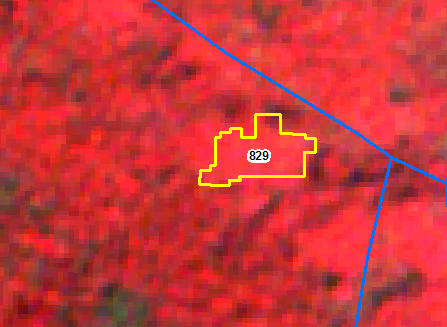 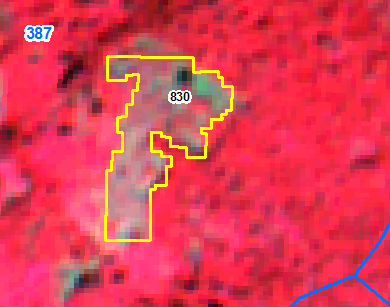 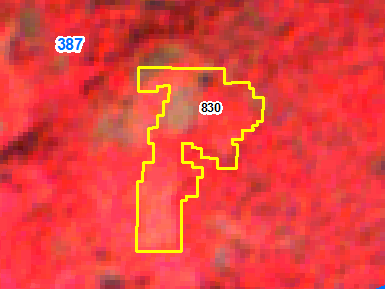 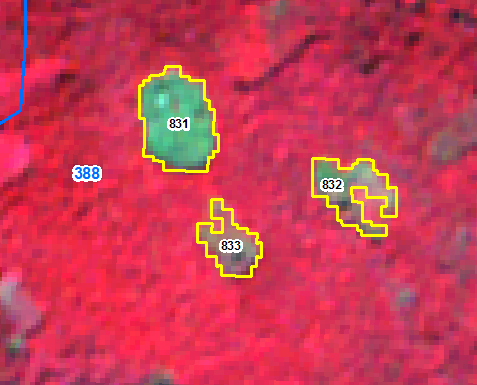 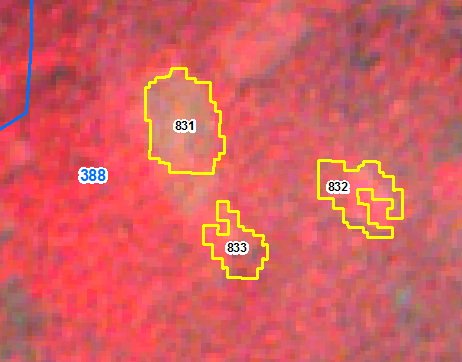 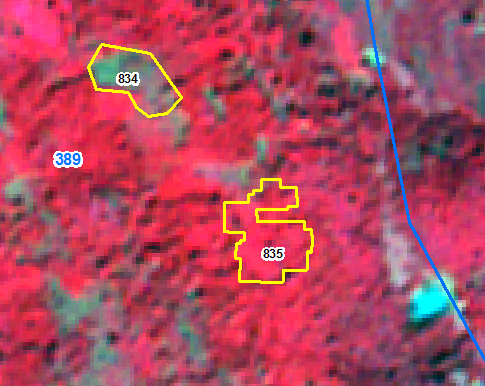 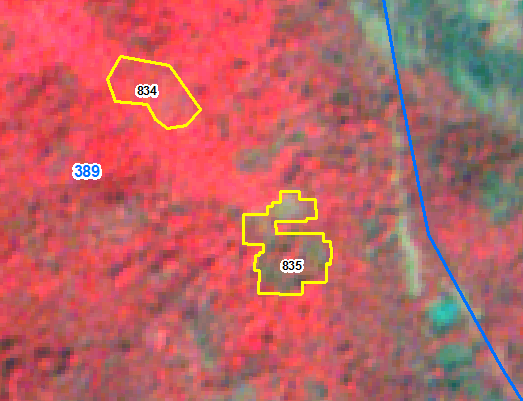 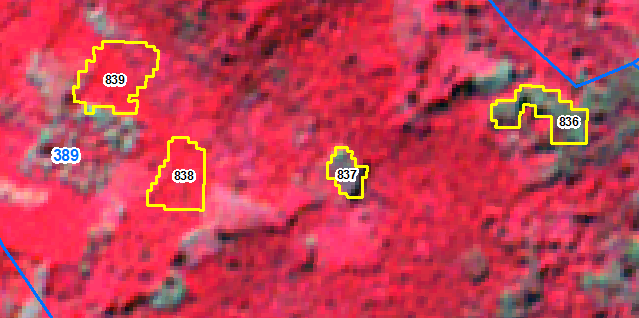 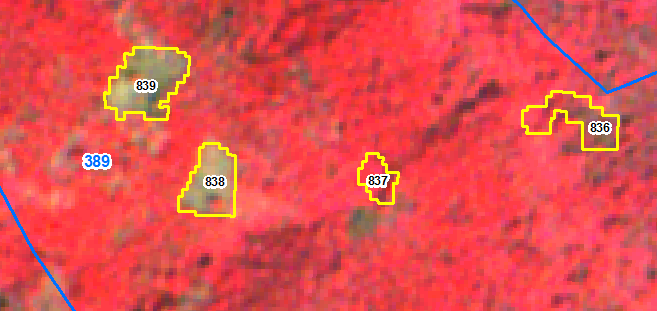 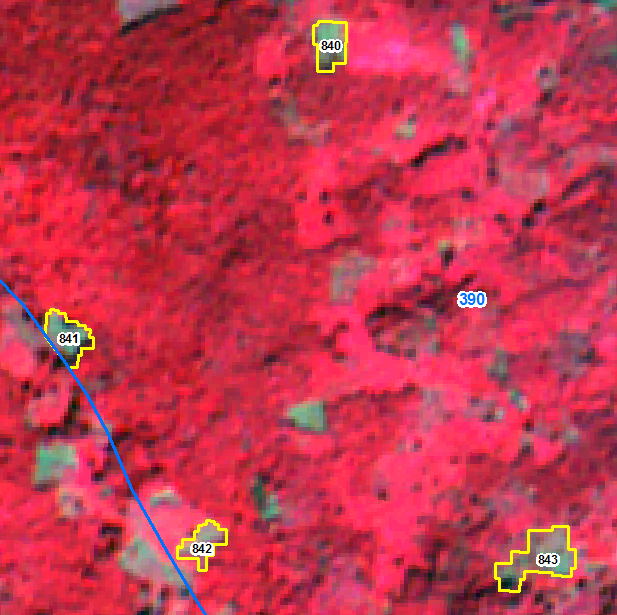 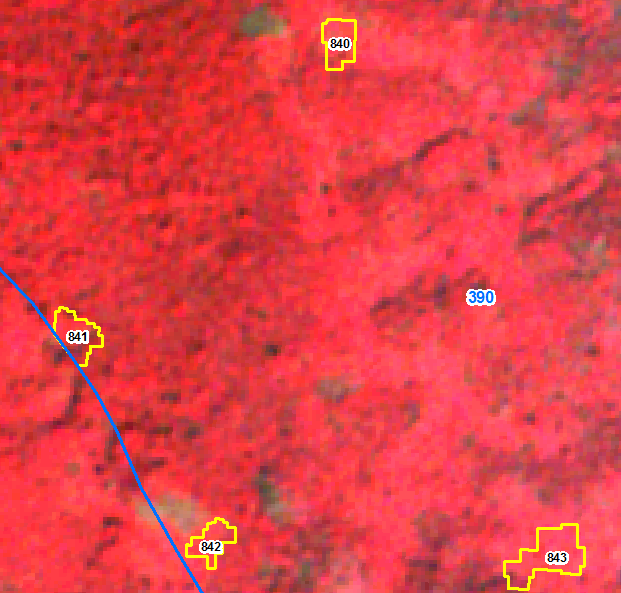 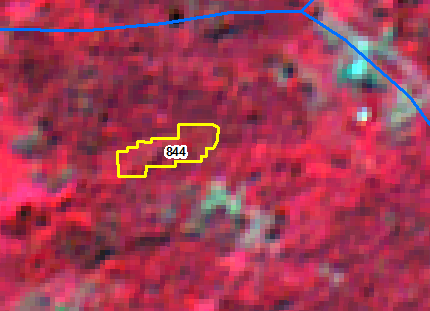 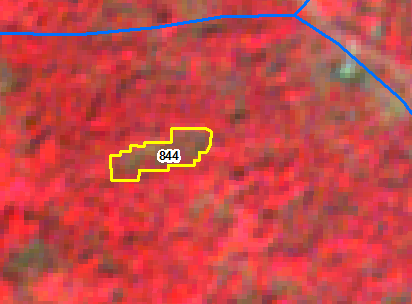 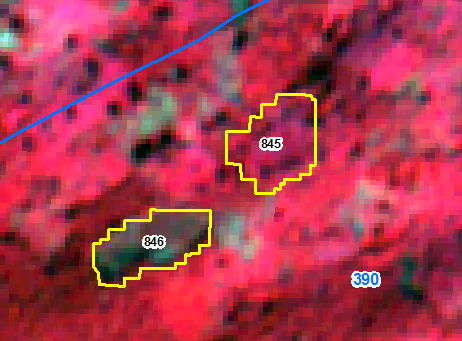 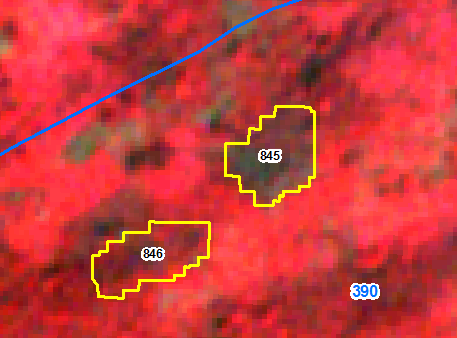 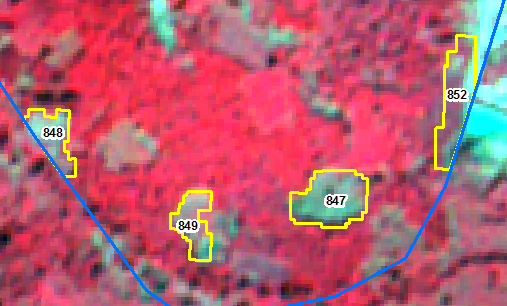 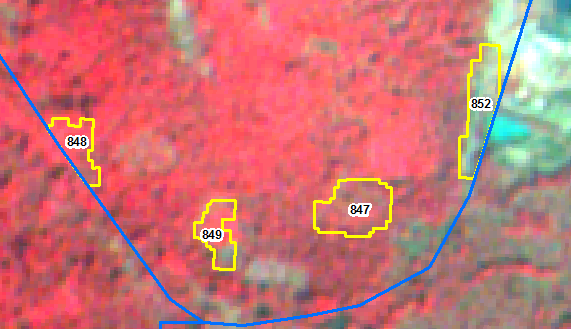 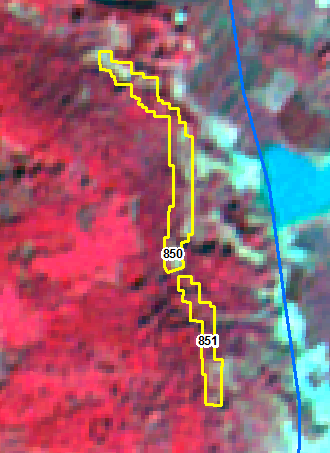 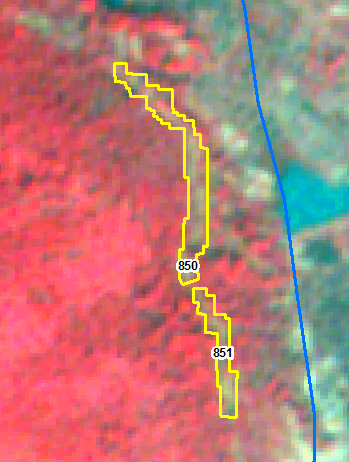 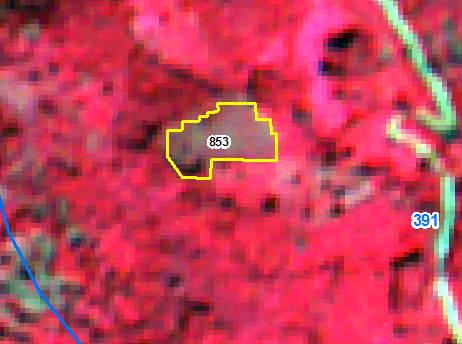 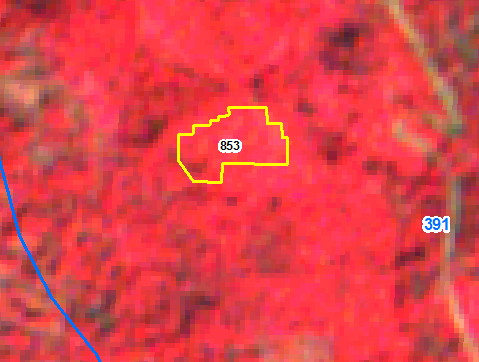 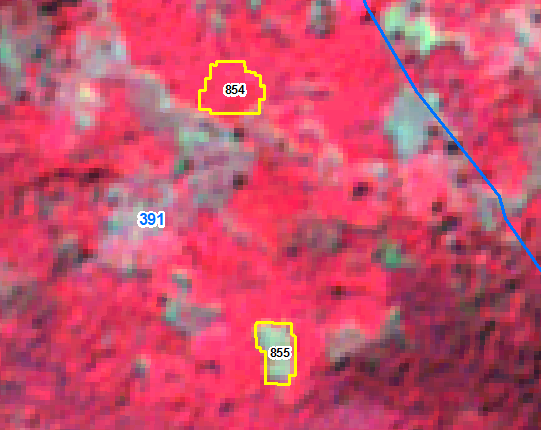 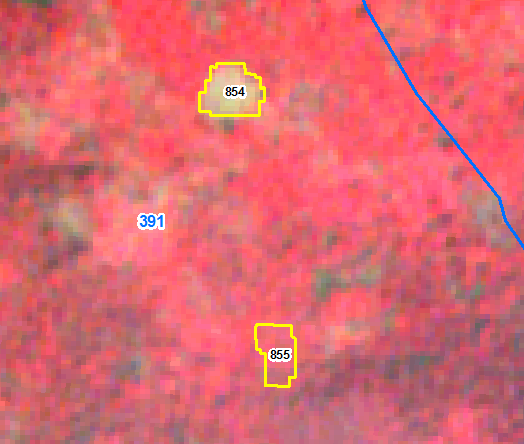 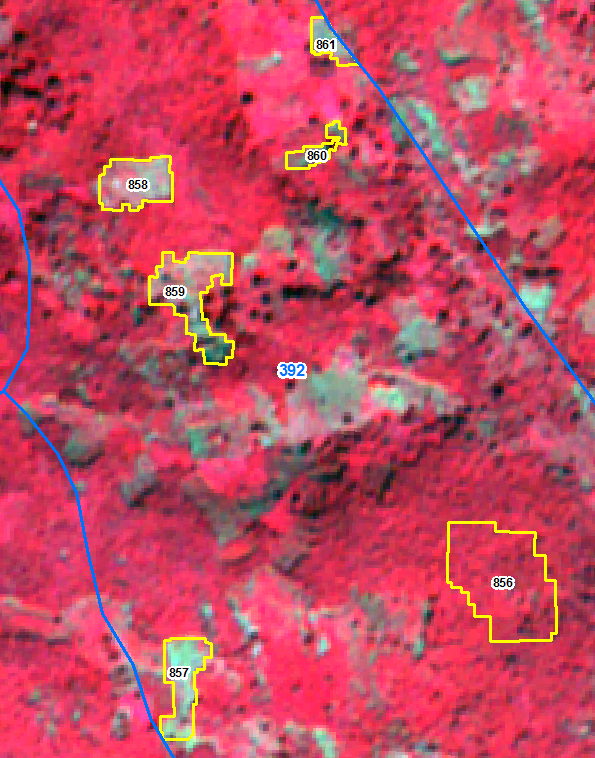 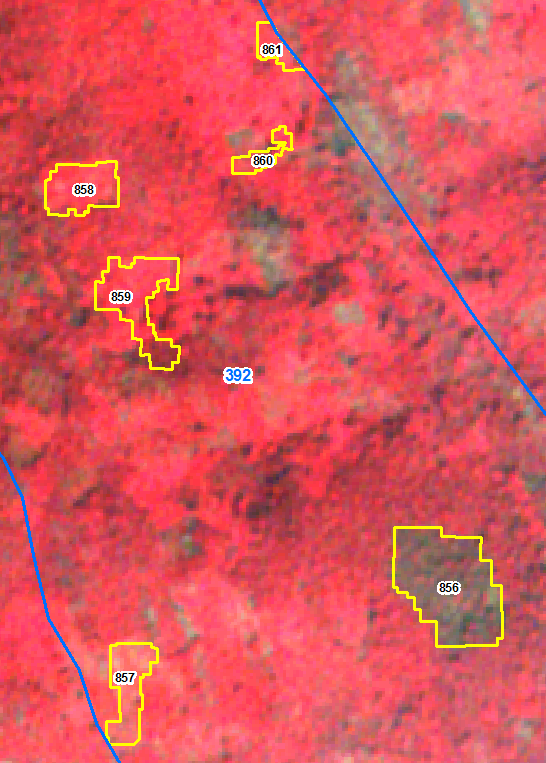 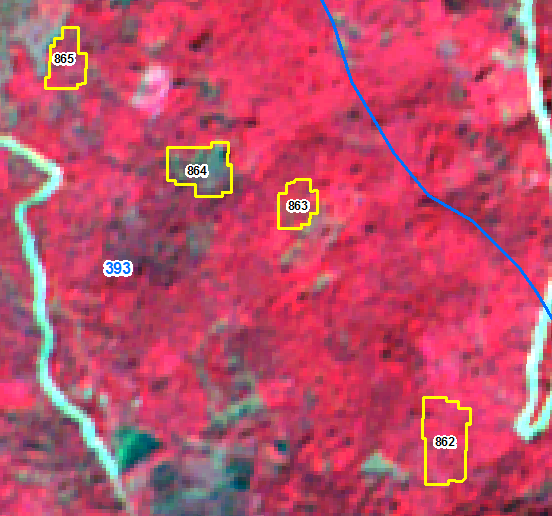 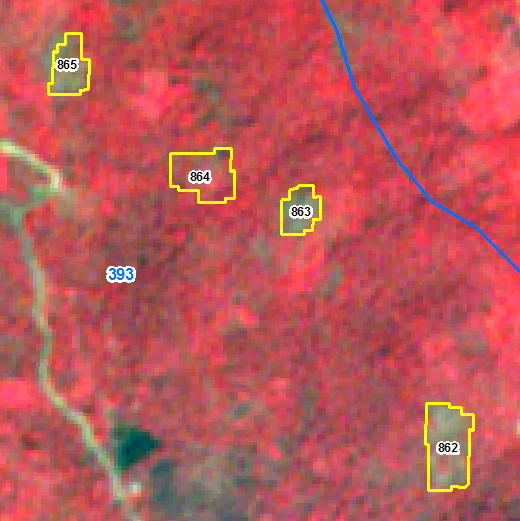 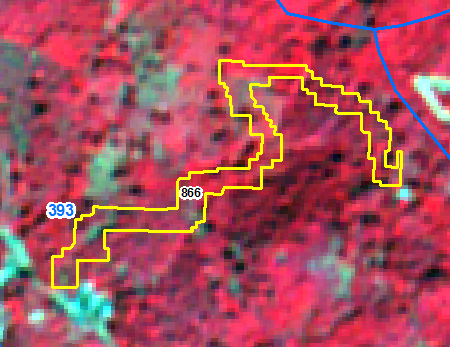 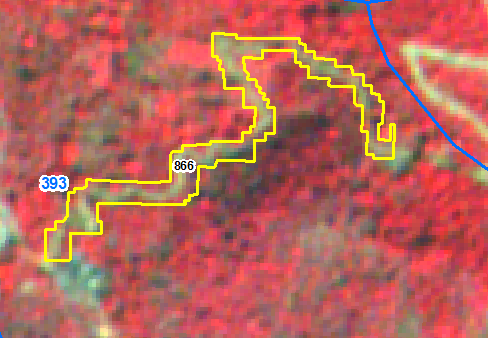 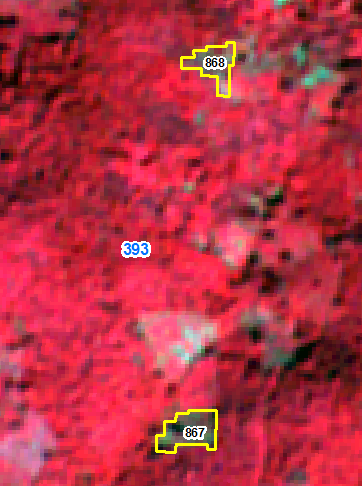 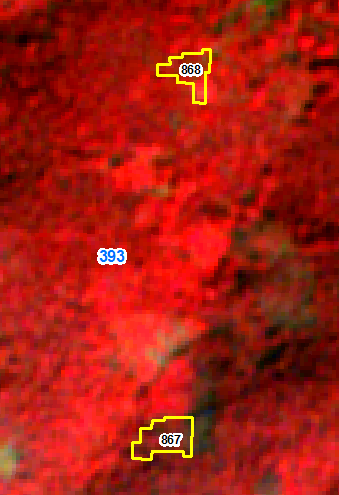 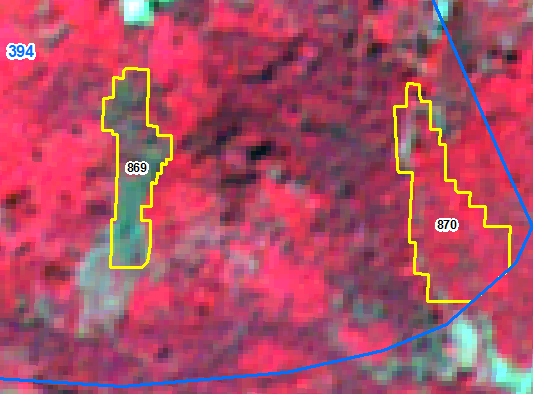 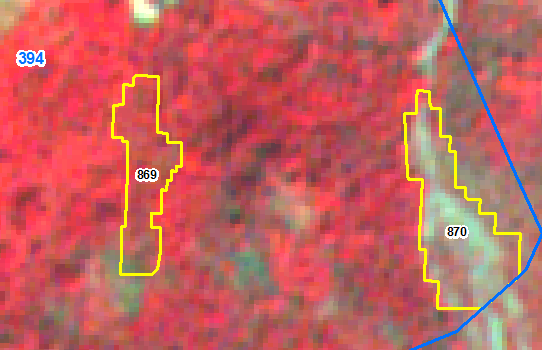 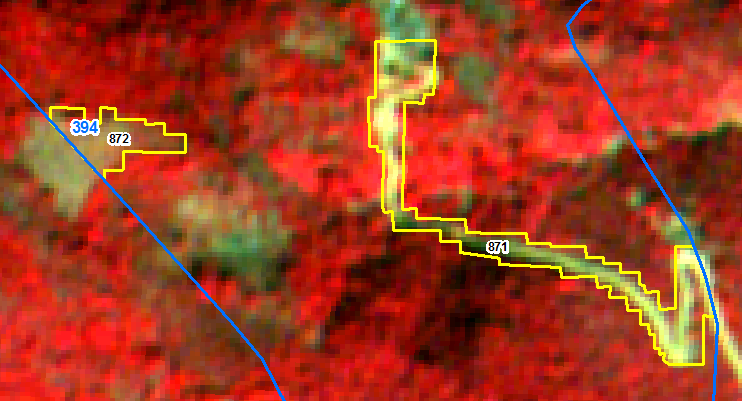 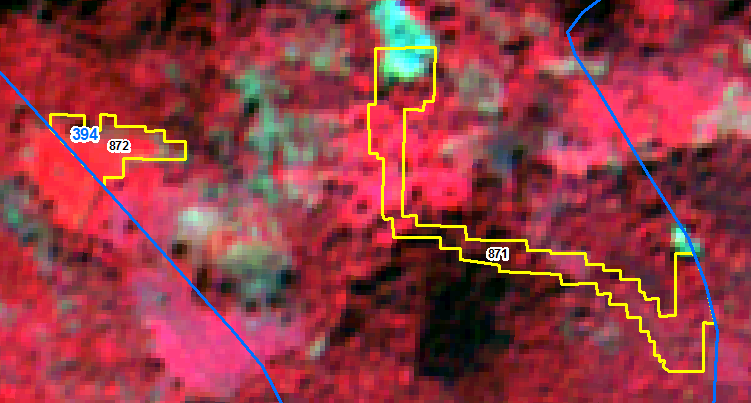 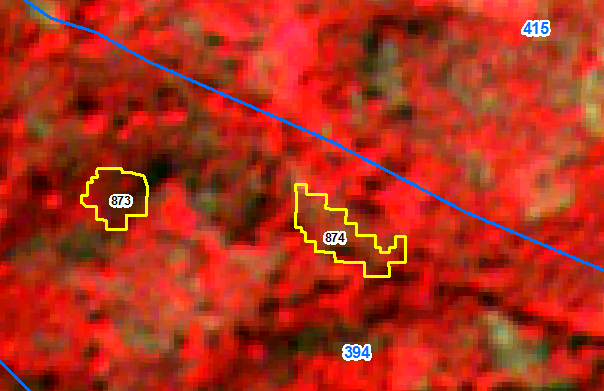 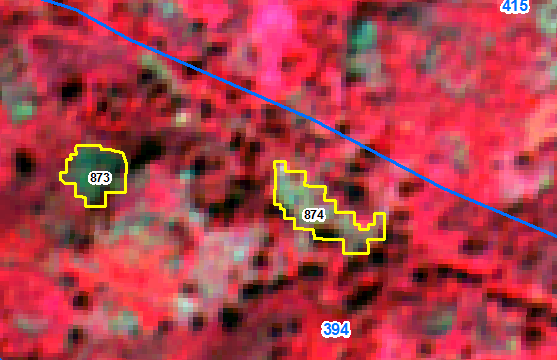 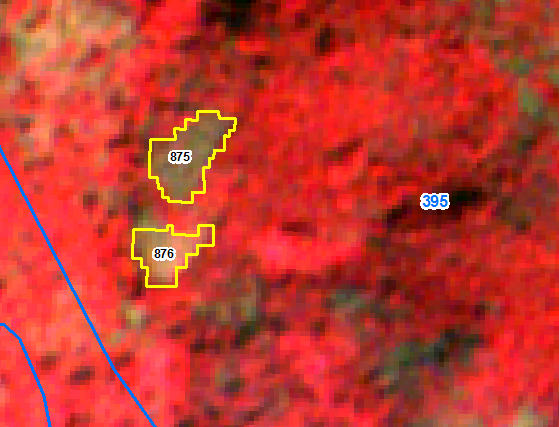 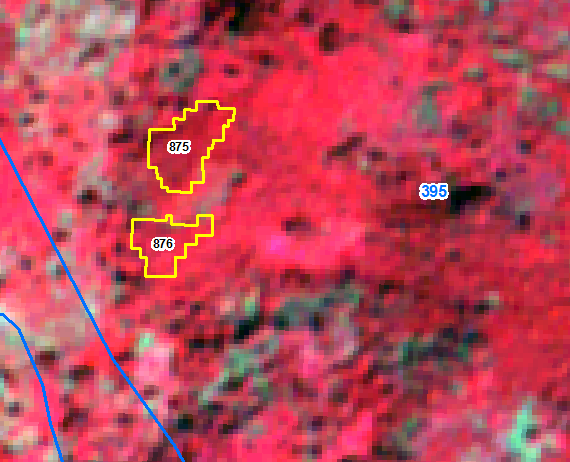 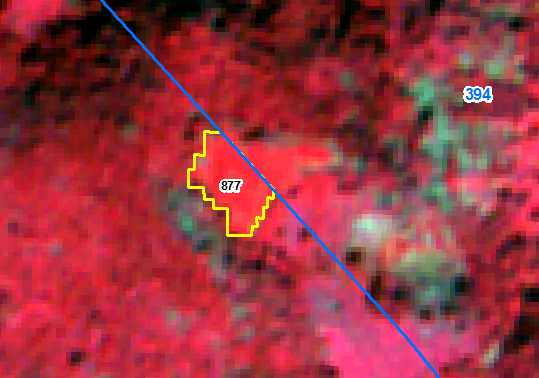 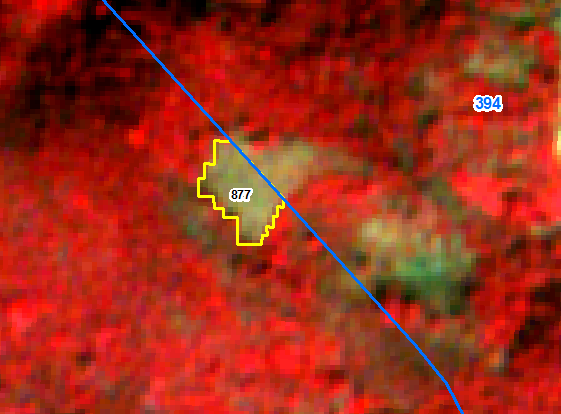 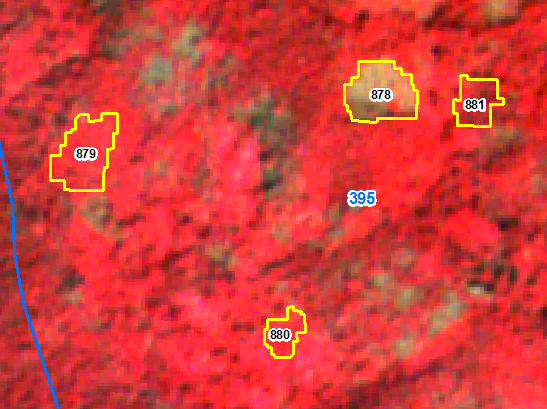 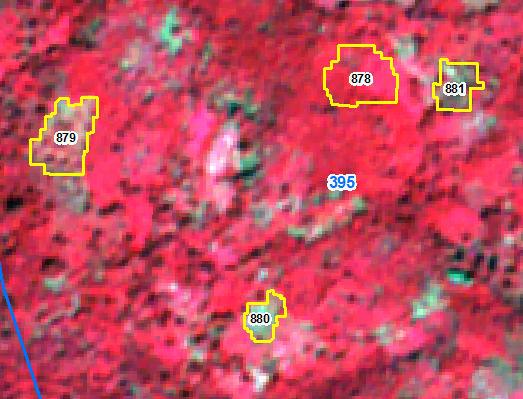 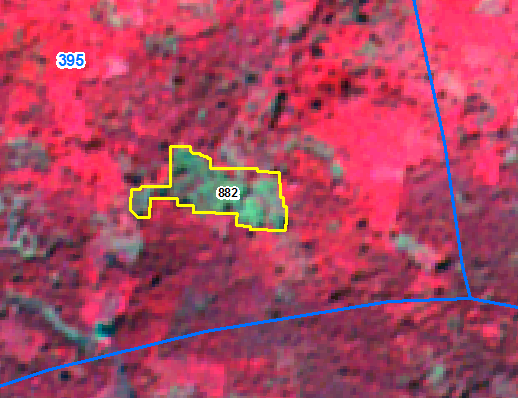 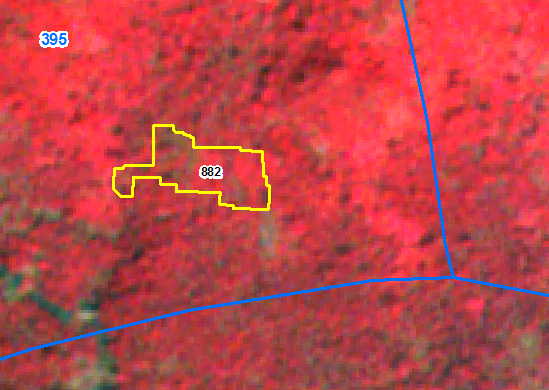 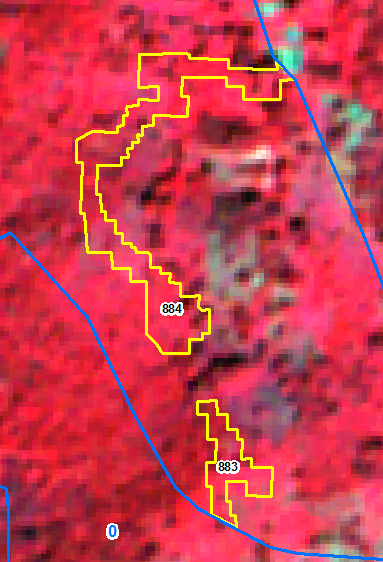 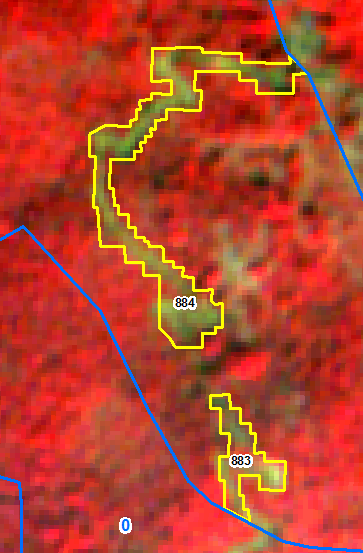 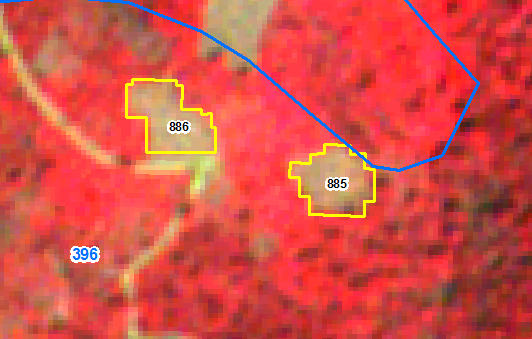 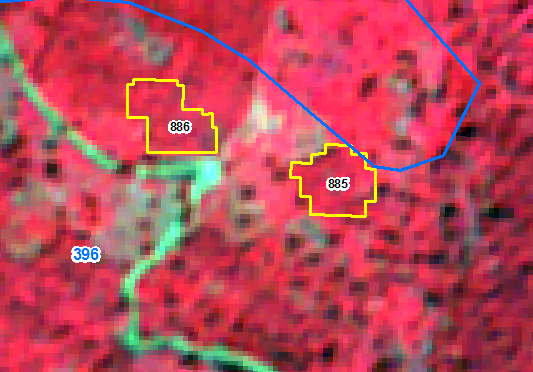 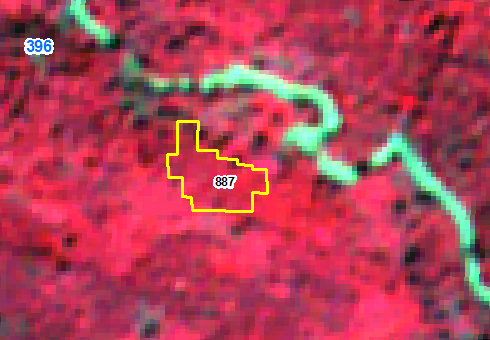 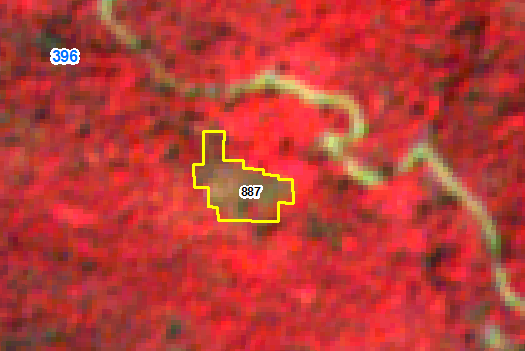 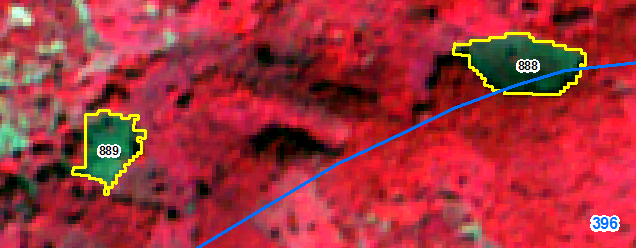 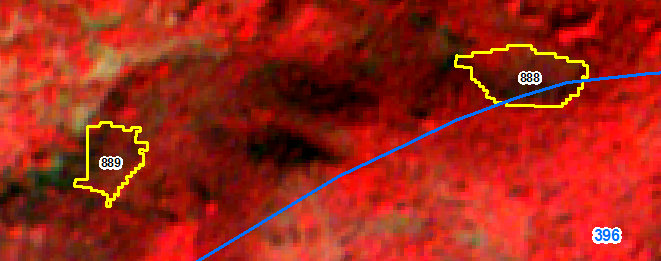 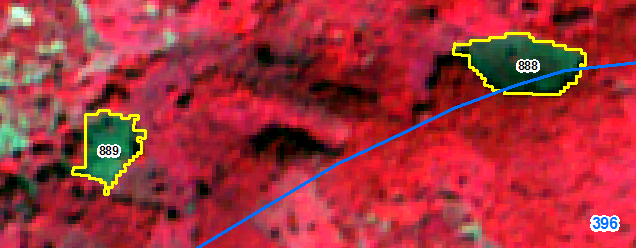 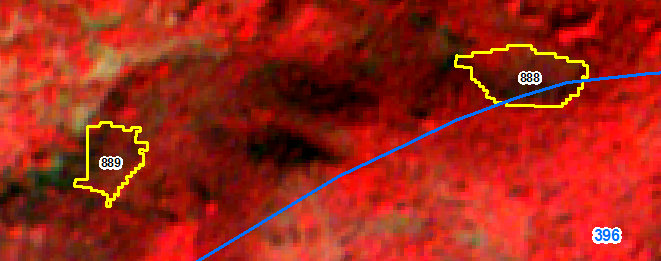 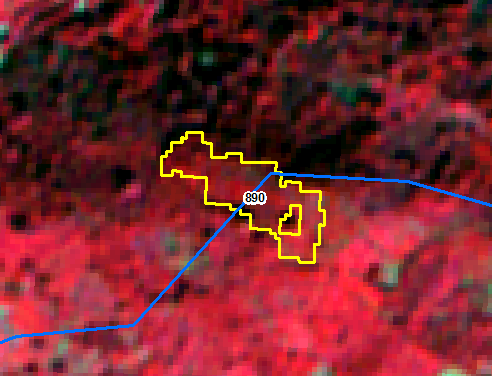 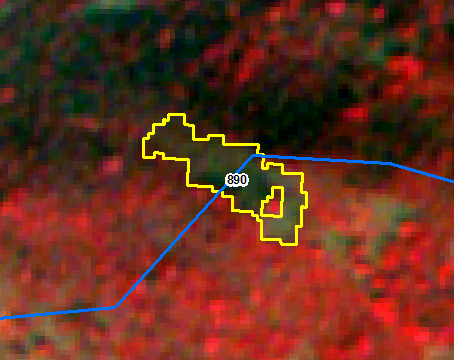 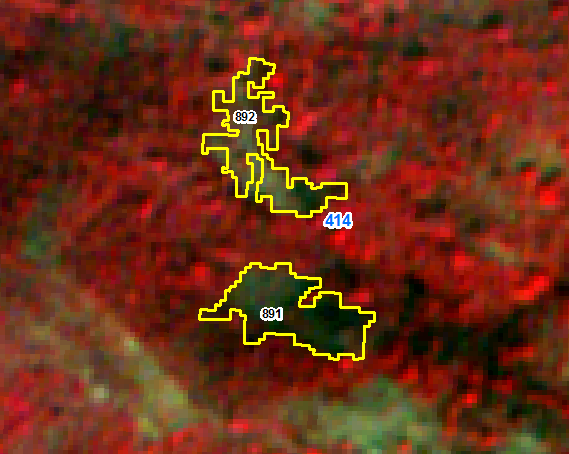 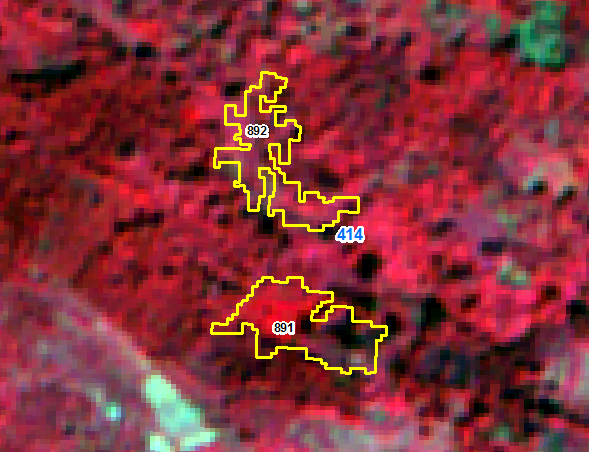 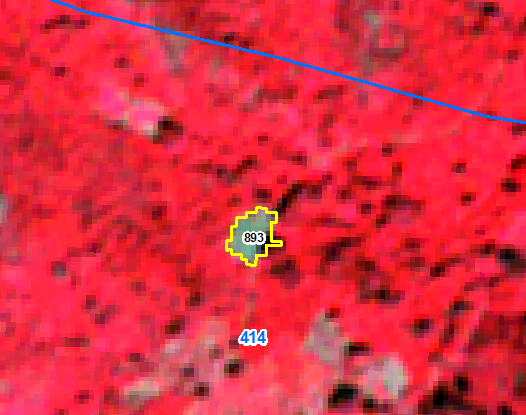 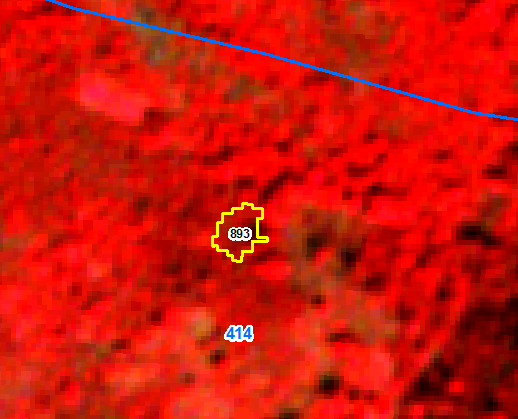 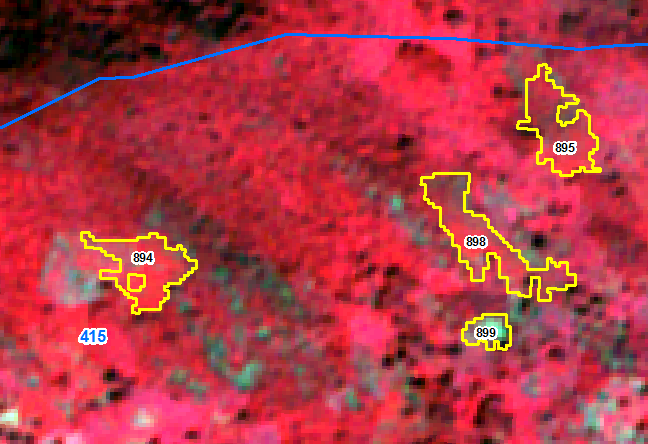 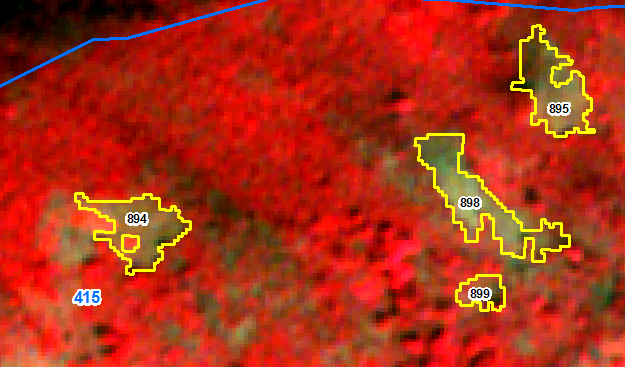 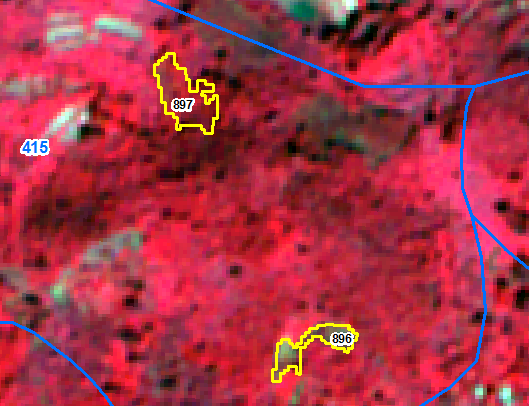 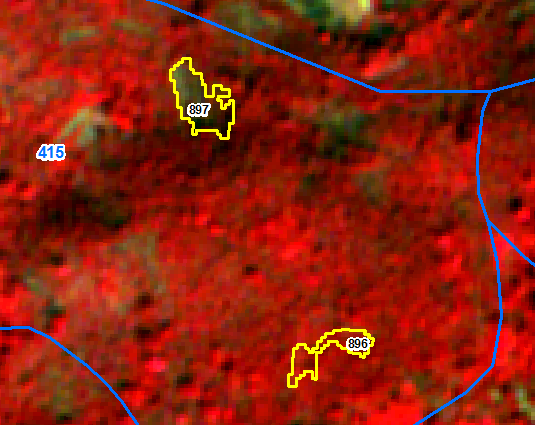 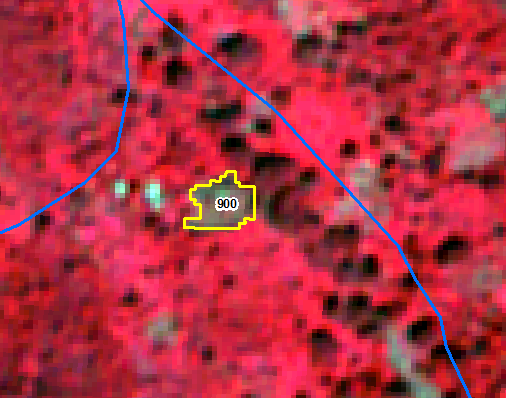 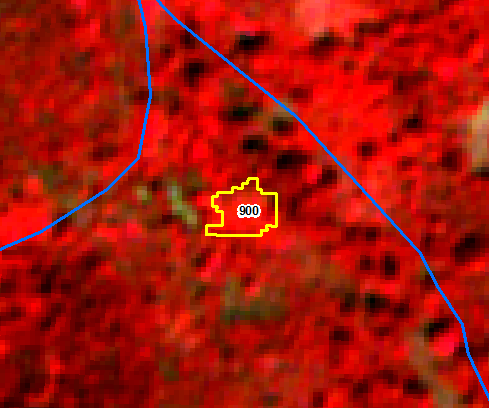 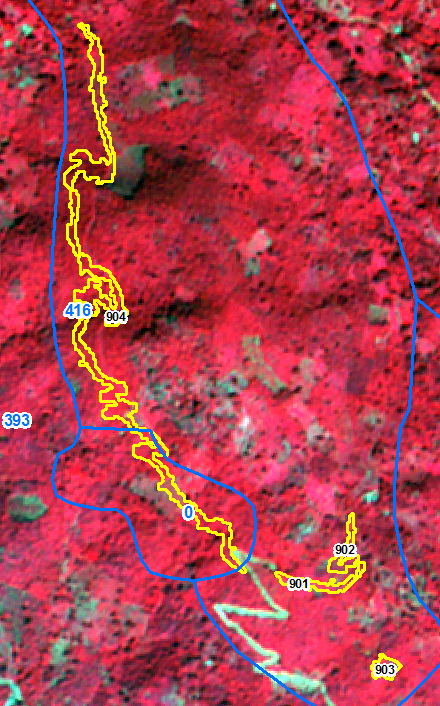 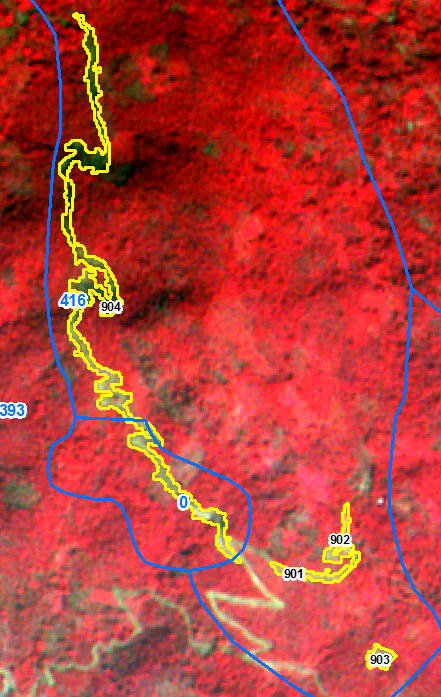 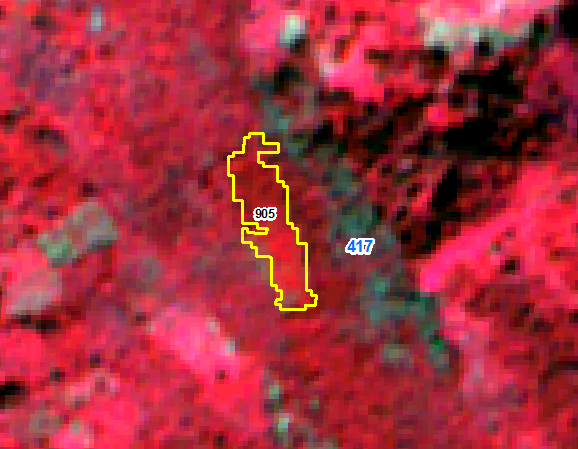 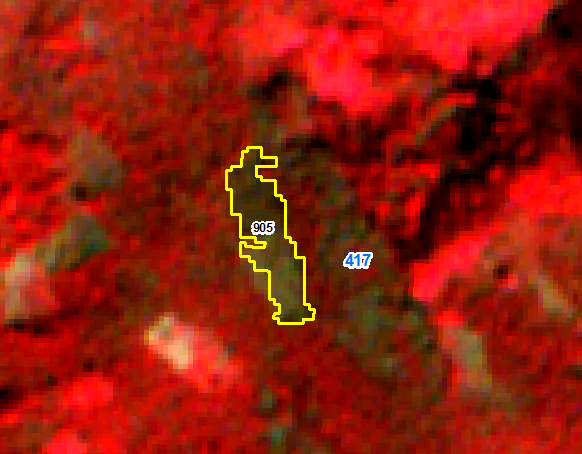 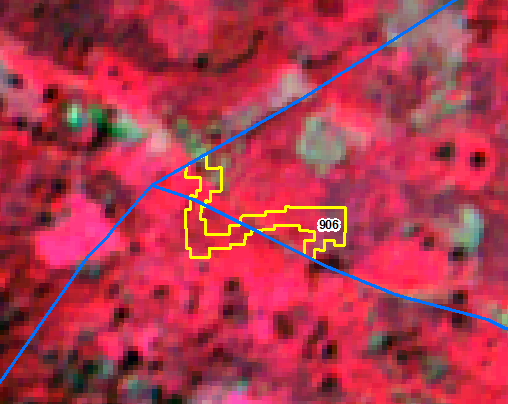 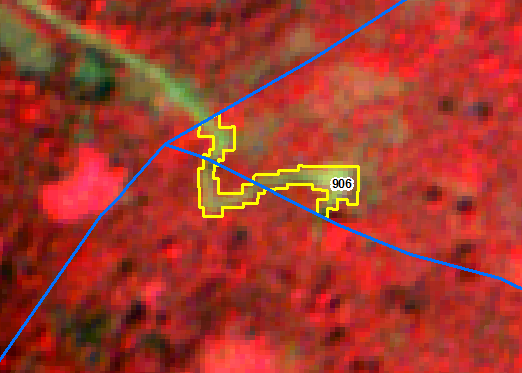 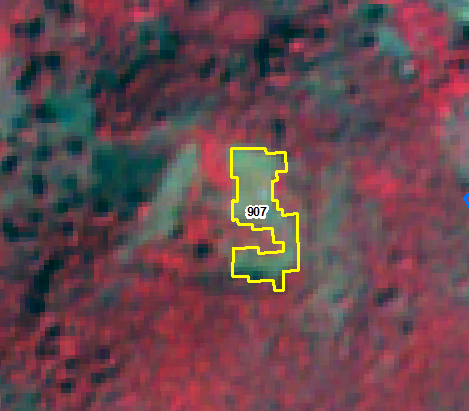 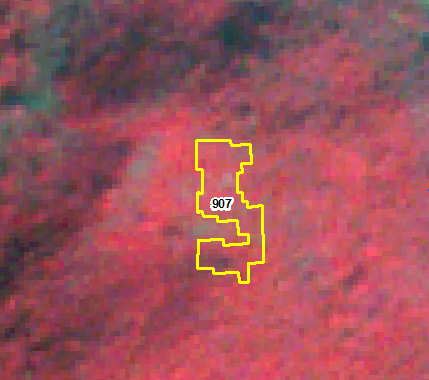 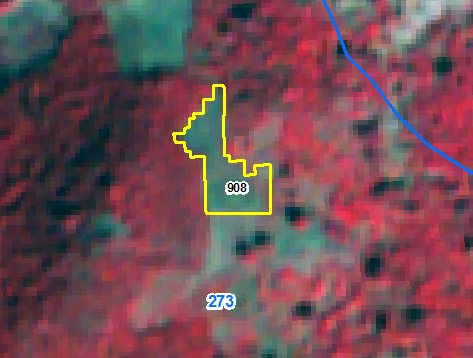 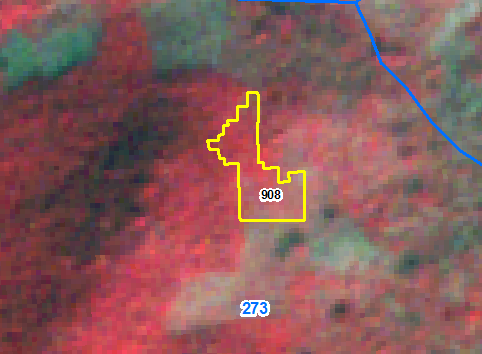 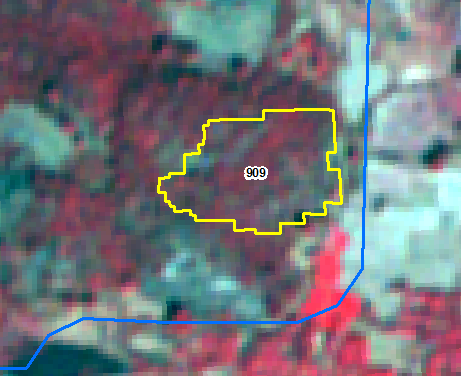 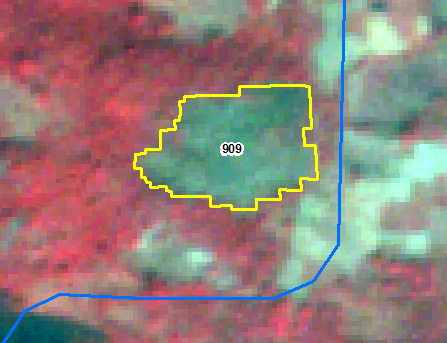 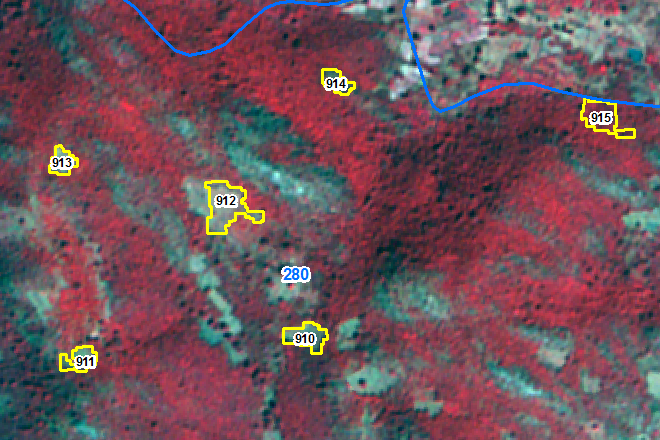 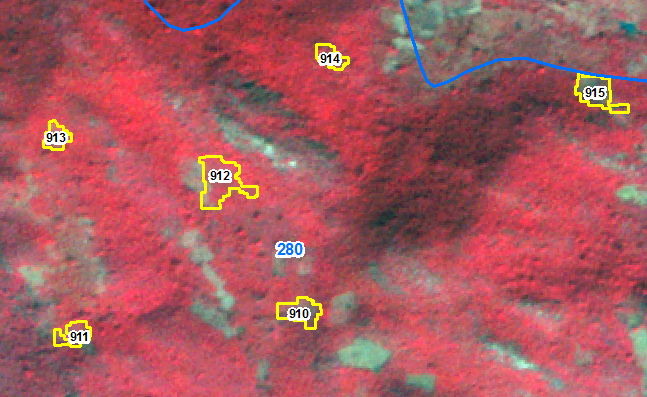 IRS R2B LISS-IV Imagery 18-02-2018
IRS R2B LISS-IV Imagery 08-01-2019
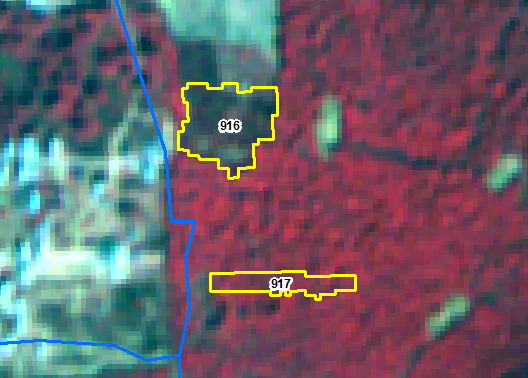 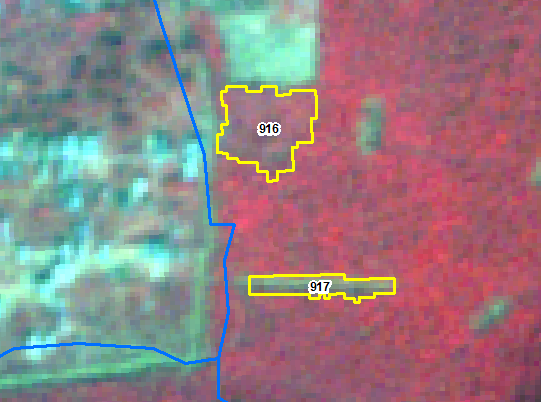 IRS R2B LISS-IV Imagery 18-02-2018
IRS R2B LISS-IV Imagery 08-01-2019
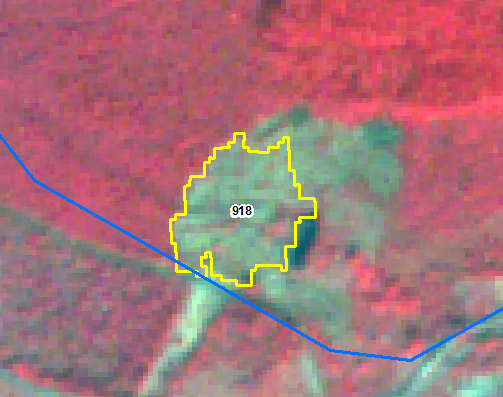 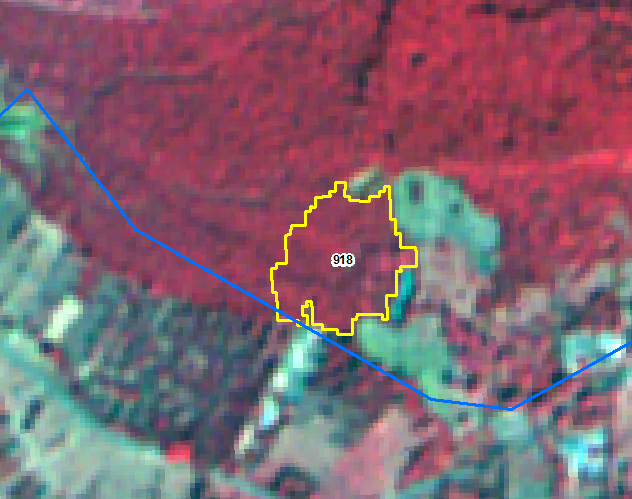 IRS R2B LISS-IV Imagery 18-02-2018
IRS R2B LISS-IV Imagery 08-01-2019
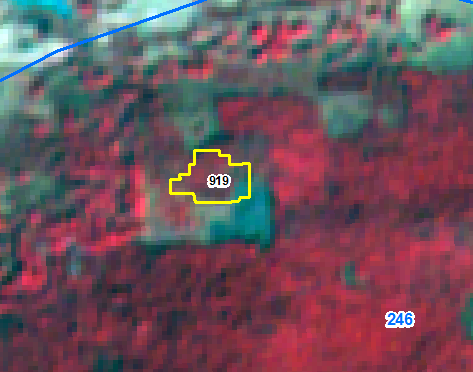 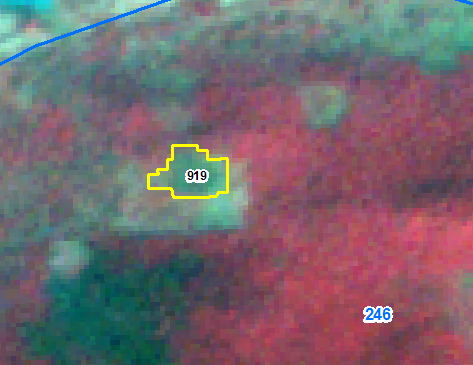 IRS R2B LISS-IV Imagery 18-02-2018
IRS R2B LISS-IV Imagery 08-01-2019
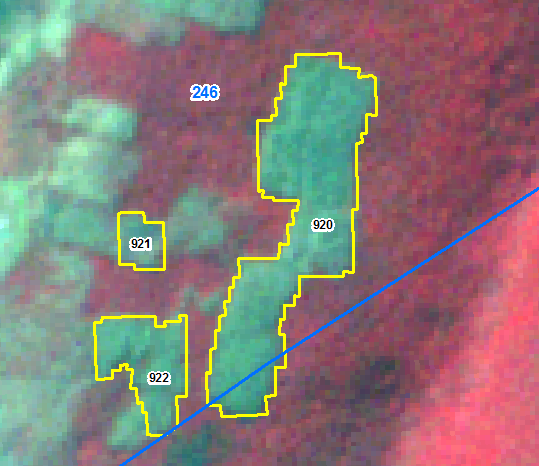 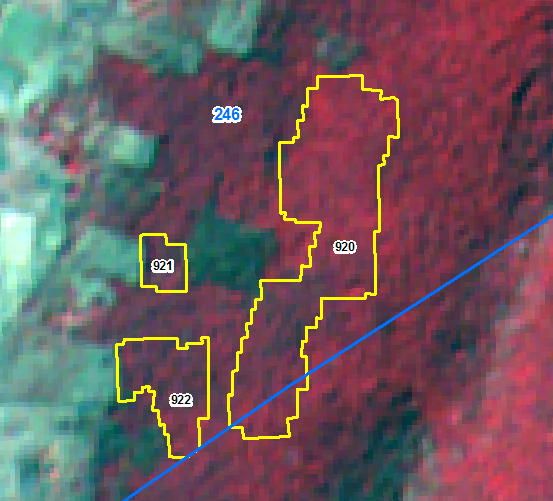 IRS R2B LISS-IV Imagery 18-02-2018
IRS R2B LISS-IV Imagery 08-01-2019
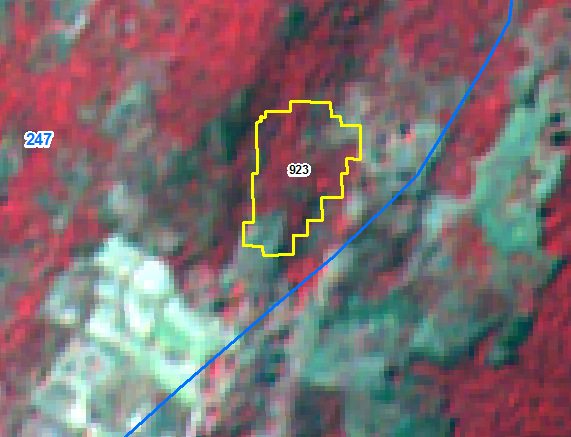 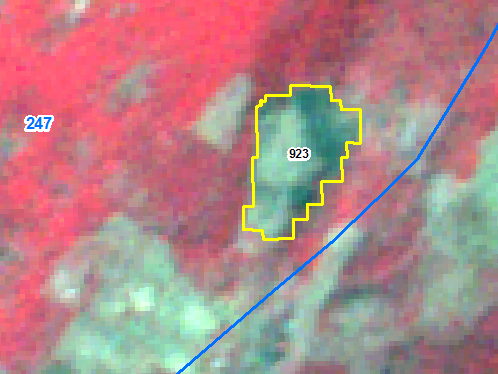 IRS R2B LISS-IV Imagery 18-02-2018
IRS R2B LISS-IV Imagery 08-01-2019
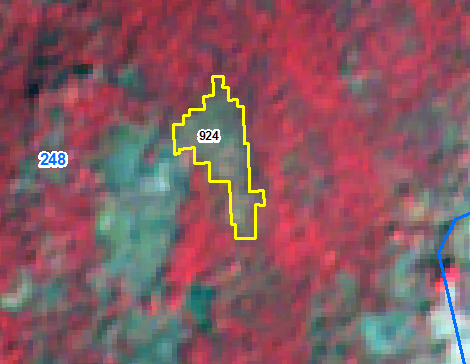 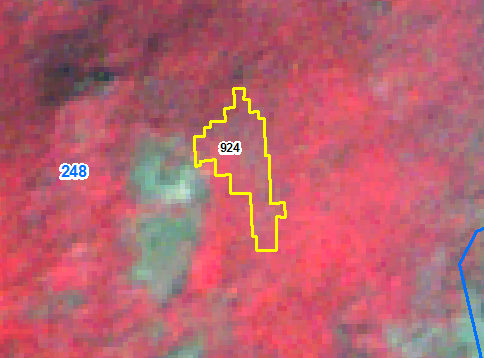 IRS R2B LISS-IV Imagery 18-02-2018
IRS R2B LISS-IV Imagery 08-01-2019
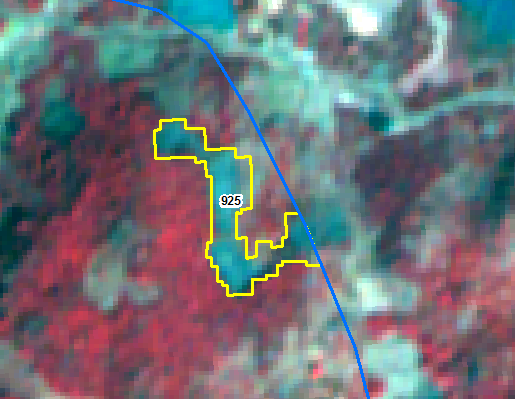 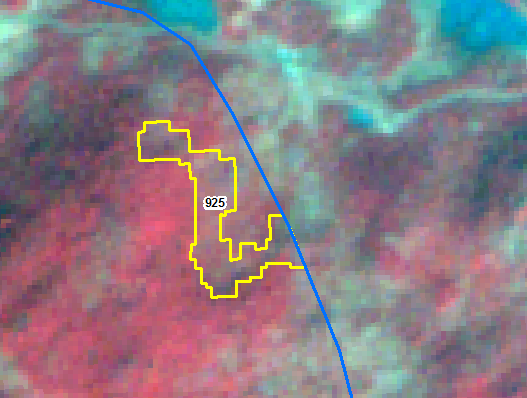 IRS R2C LISS-IV Imagery 18-02-2018
IRS R2C LISS-IV Imagery 08-01-2019
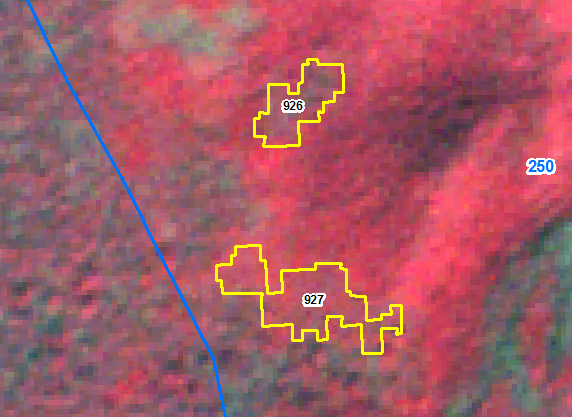 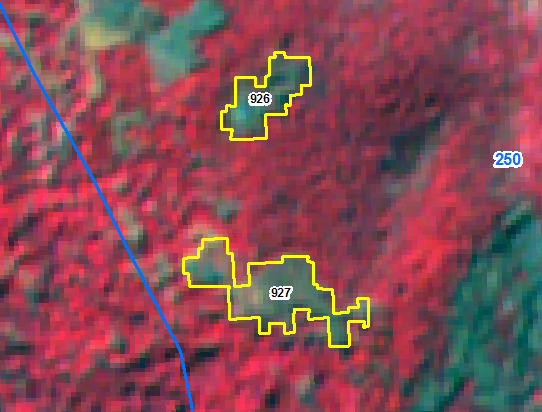 IRS R2C LISS-IV Imagery 18-02-2018
IRS R2C LISS-IV Imagery 08-01-2019
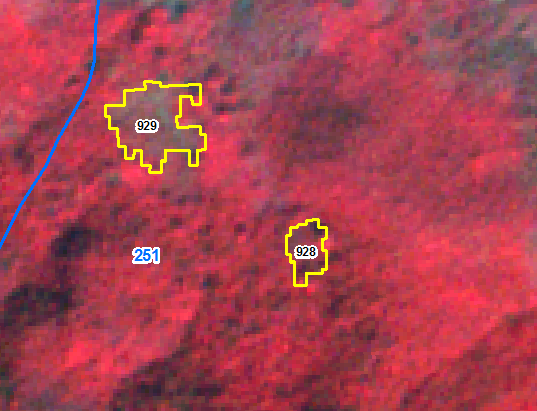 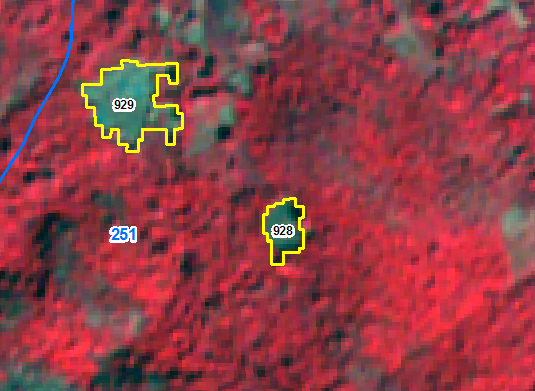 IRS R2C LISS-IV Imagery 18-02-2018
IRS R2C LISS-IV Imagery 08-01-2019
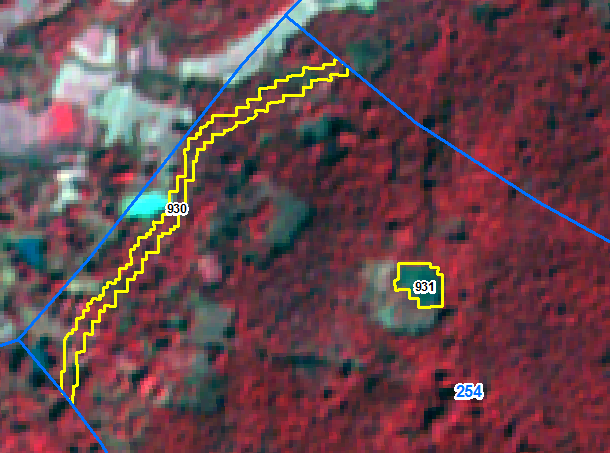 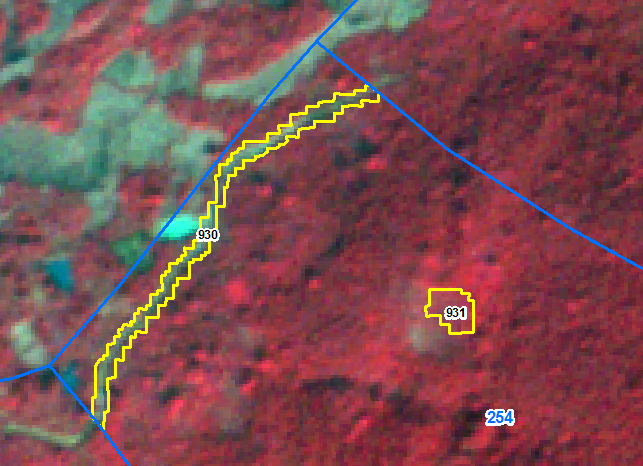 IRS R2C LISS-IV Imagery 18-02-2018
IRS R2C LISS-IV Imagery 08-01-2019
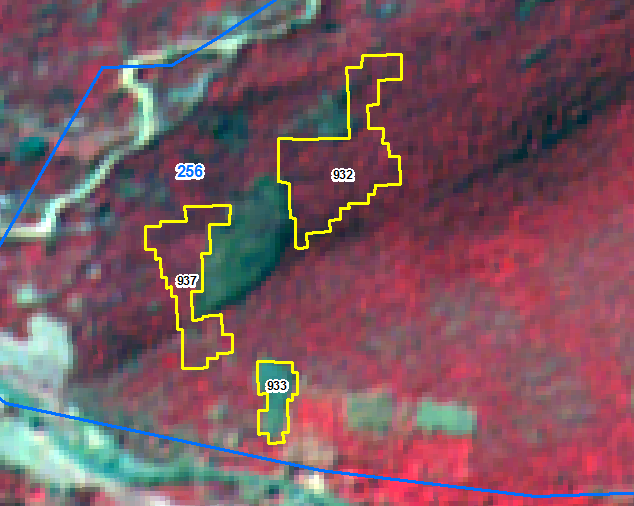 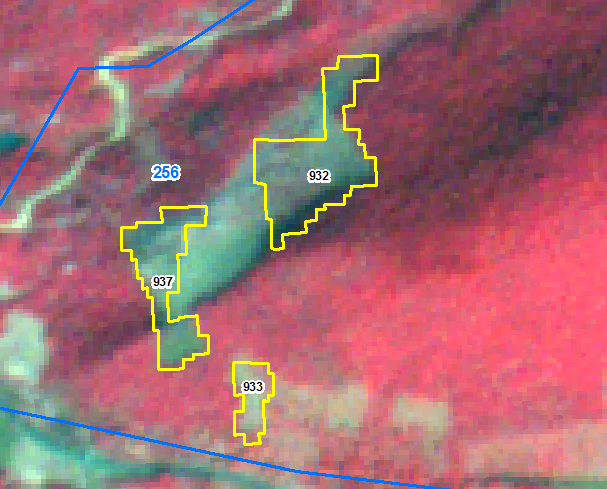 IRS R2C LISS-IV Imagery 18-02-2018
IRS R2C LISS-IV Imagery 08-01-2019
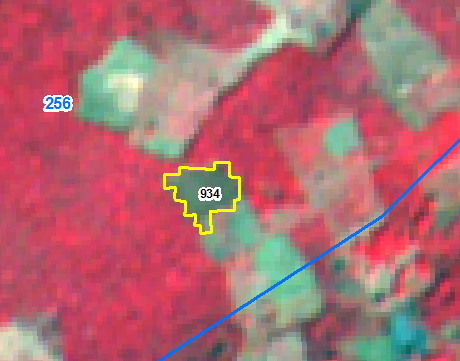 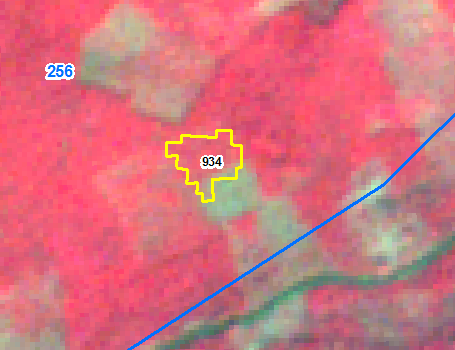 IRS R2C LISS-IV Imagery 18-02-2018
IRS R2C LISS-IV Imagery 08-01-2019
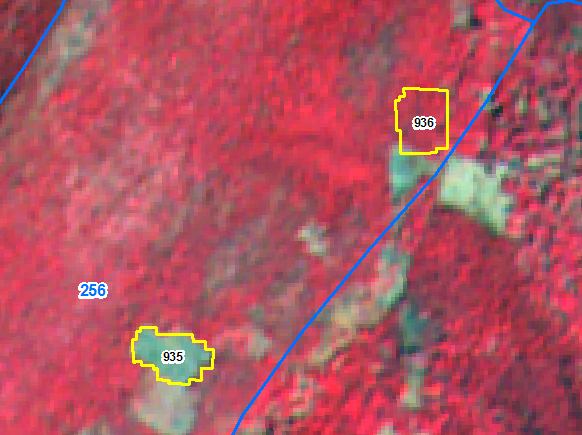 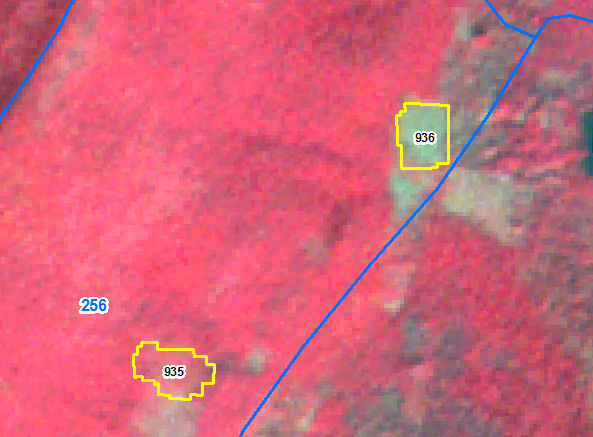 IRS R2C LISS-IV Imagery 18-02-2018
IRS R2C LISS-IV Imagery 08-01-2019
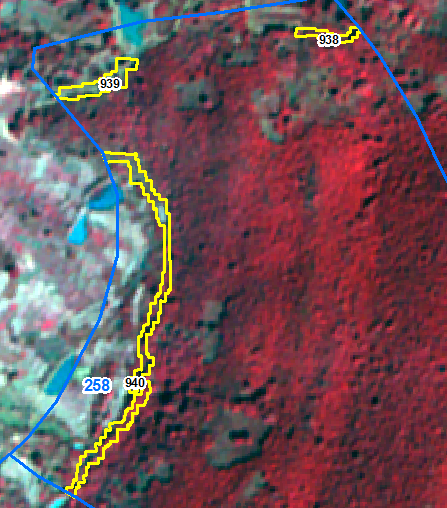 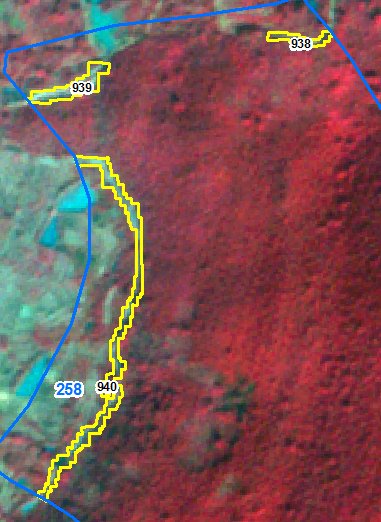 IRS R2C LISS-IV Imagery 18-02-2018
IRS R2C LISS-IV Imagery 08-01-2019
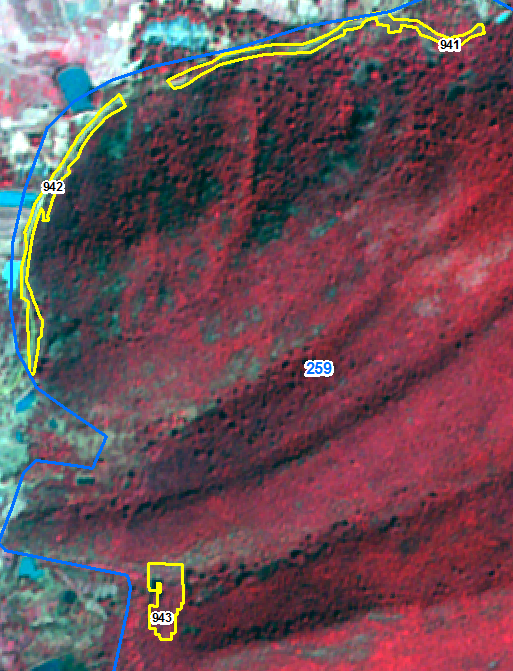 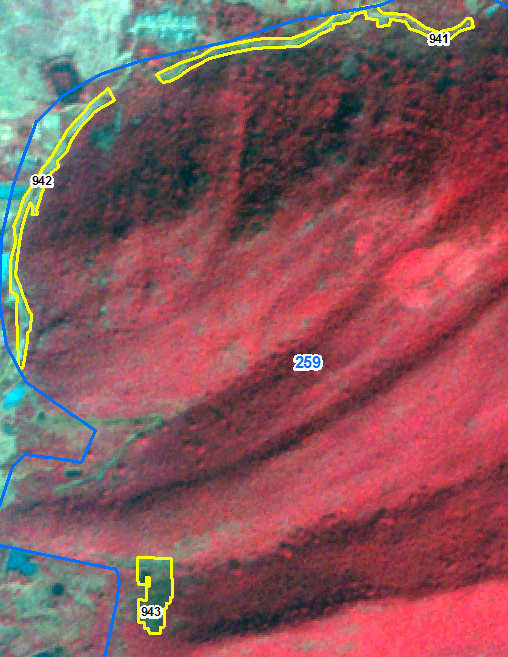 IRS R2C LISS-IV Imagery 18-02-2018
IRS R2C LISS-IV Imagery 08-01-2019
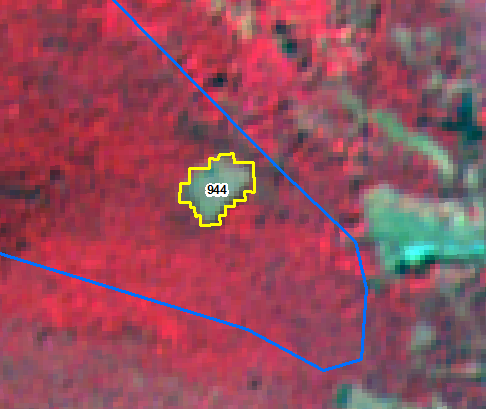 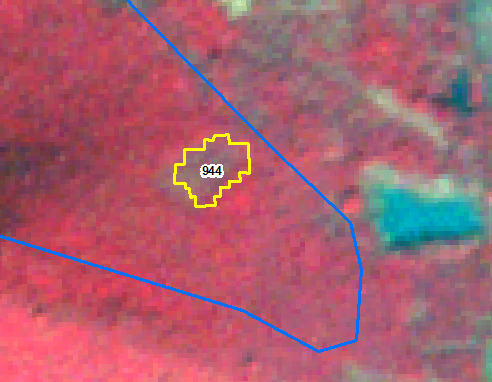 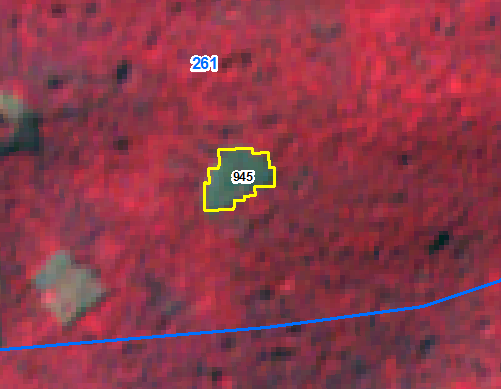 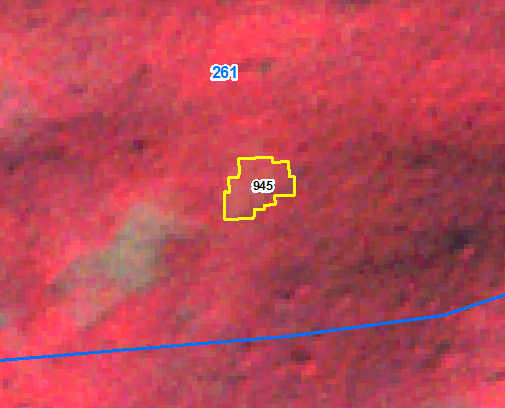 IRS R2C LISS-IV Imagery 18-02-2018
IRS R2C LISS-IV Imagery 08-01-2019
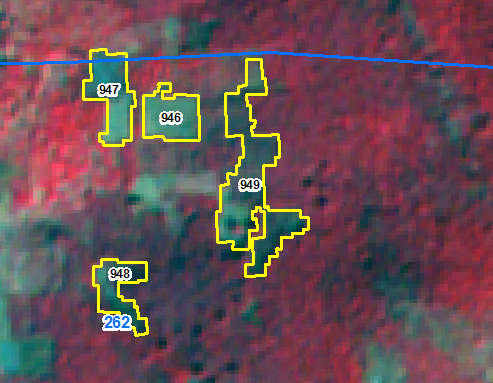 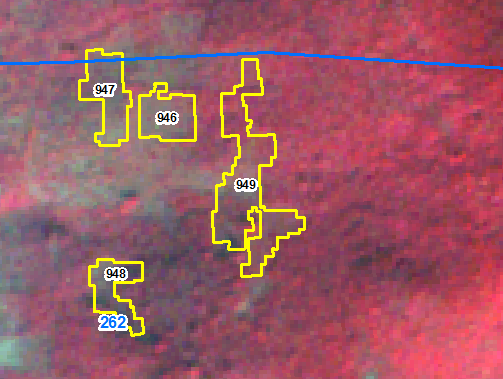 IRS R2C LISS-IV Imagery 18-02-2018
IRS R2C LISS-IV Imagery 08-01-2019
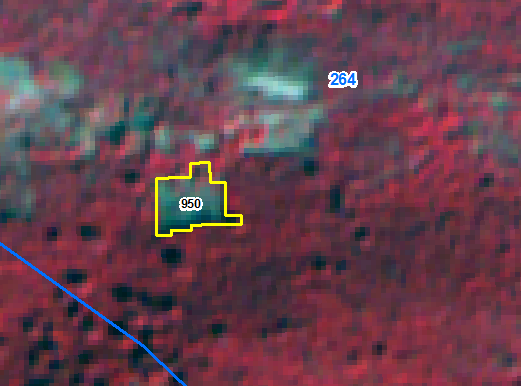 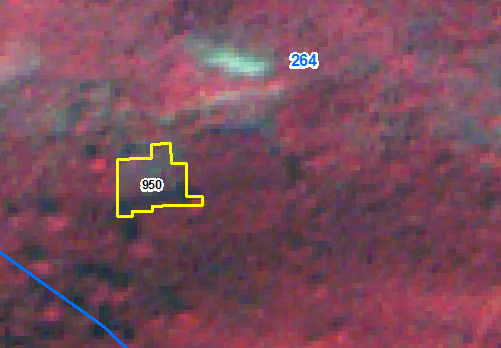 IRS R2C LISS-IV Imagery 18-02-2018
IRS R2C LISS-IV Imagery 08-01-2019
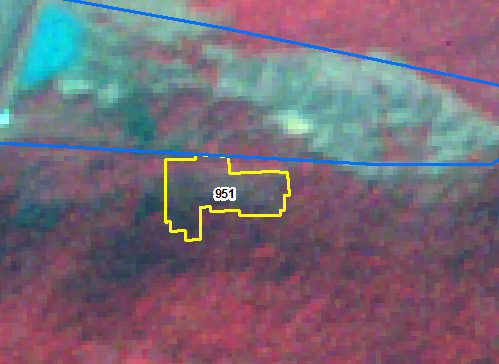 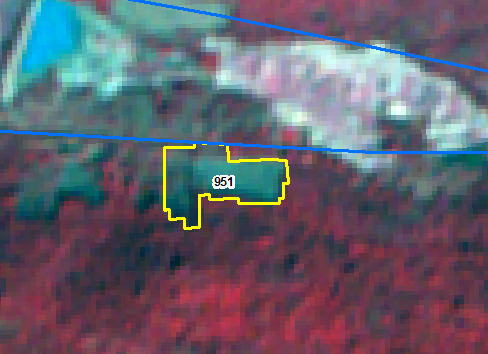 IRS R2C LISS-IV Imagery 18-02-2018
IRS R2C LISS-IV Imagery 08-01-2019
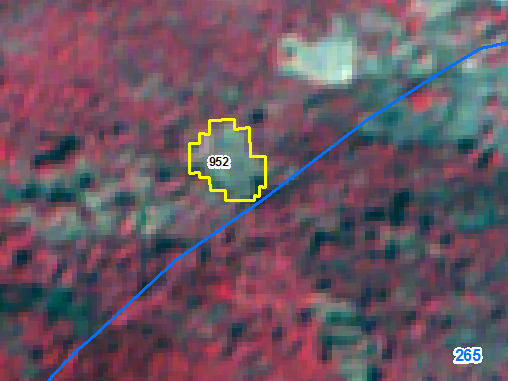 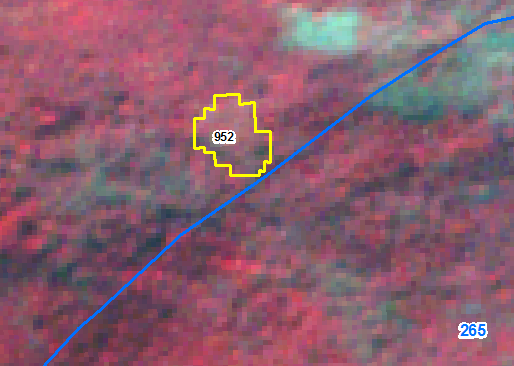 IRS R2C LISS-IV Imagery 18-02-2018
IRS R2C LISS-IV Imagery 08-01-2019
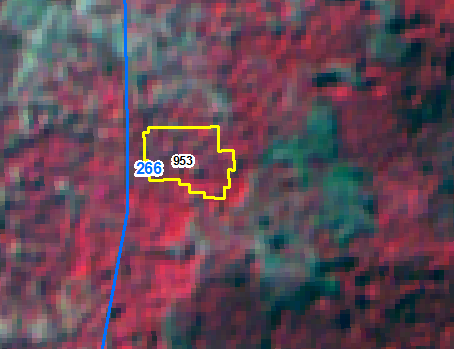 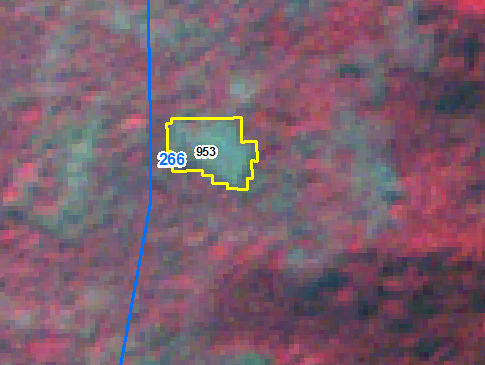 IRS R2C LISS-IV Imagery 18-02-2018
IRS R2C LISS-IV Imagery 08-01-2019
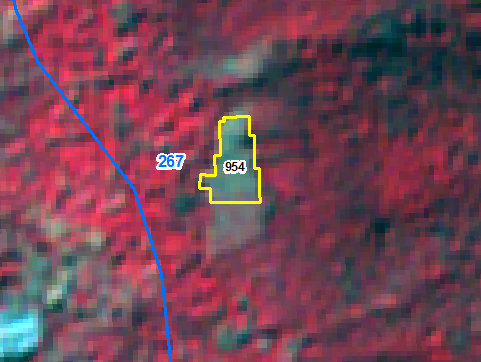 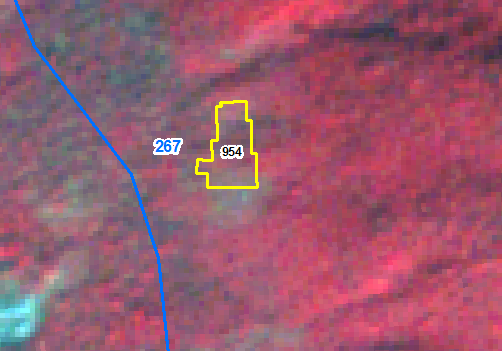 IRS R2C LISS-IV Imagery 18-02-2018
IRS R2C LISS-IV Imagery 08-01-2019
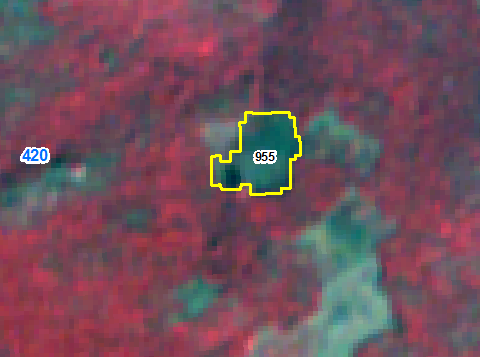 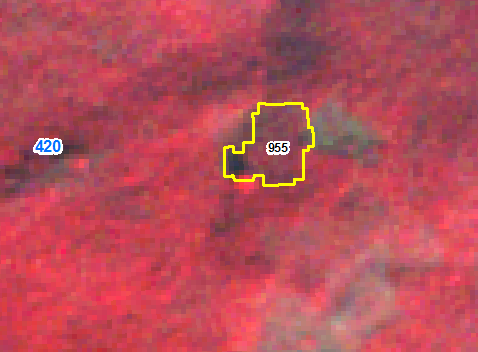 IRS R2C LISS-IV Imagery 18-02-2018
IRS R2C LISS-IV Imagery 08-01-2019
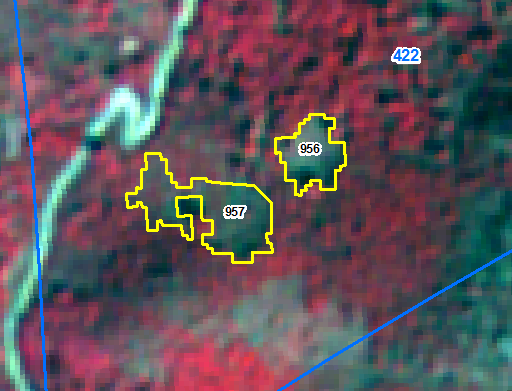 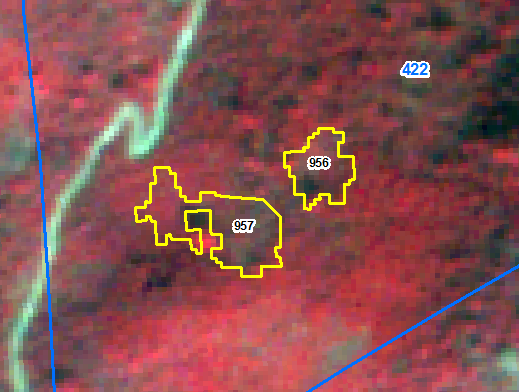 IRS R2C LISS-IV Imagery 18-02-2018
IRS R2C LISS-IV Imagery 08-01-2019
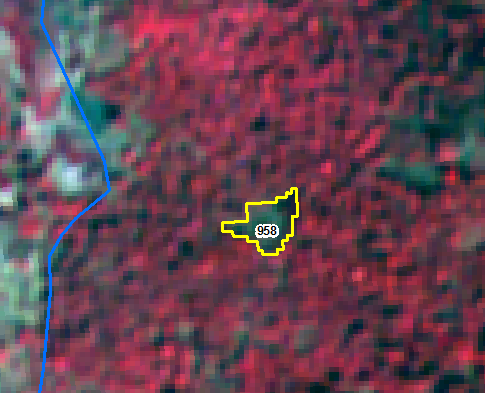 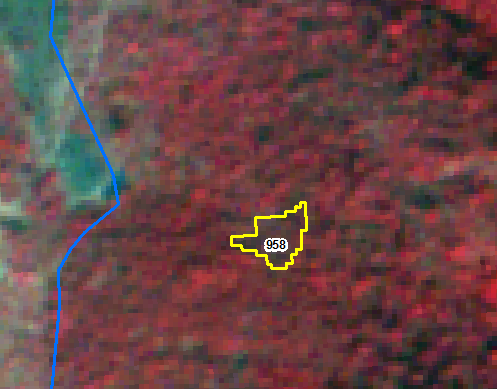 IRS R2C LISS-IV Imagery 18-02-2018
IRS R2C LISS-IV Imagery 08-01-2019
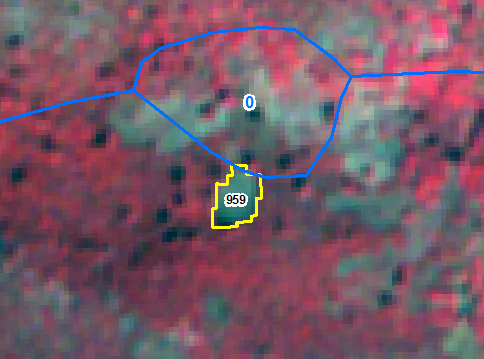 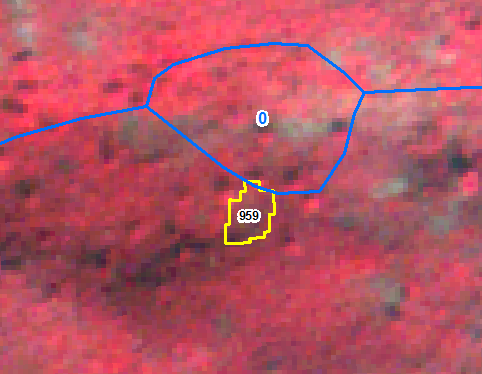 IRS R2C LISS-IV Imagery 18-02-2018
IRS R2C LISS-IV Imagery 08-01-2019
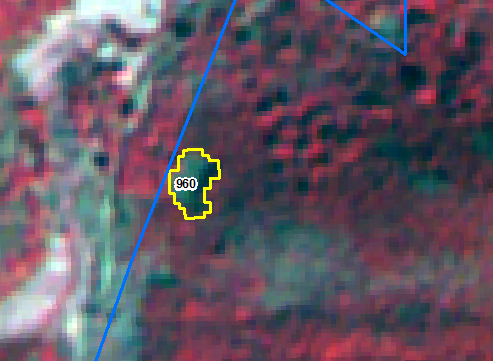 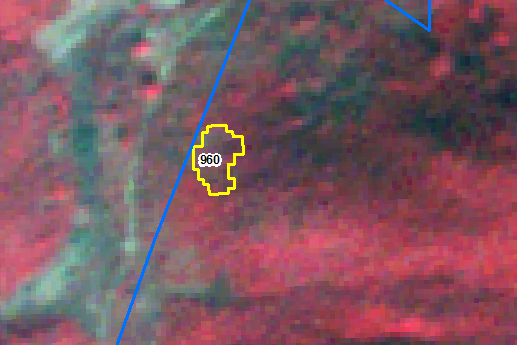 IRS R2C LISS-IV Imagery 18-02-2018
IRS R2C LISS-IV Imagery 08-01-2019
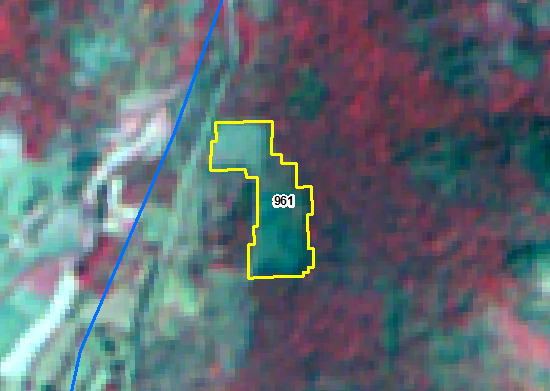 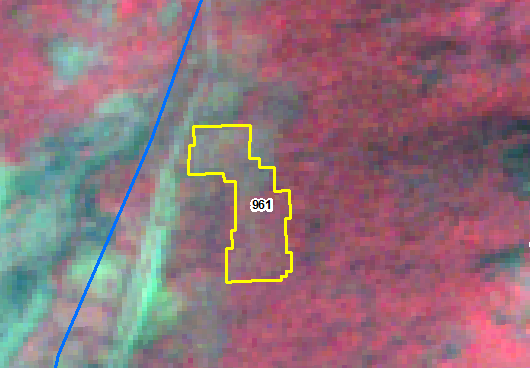 IRS R2C LISS-IV Imagery 18-02-2018
IRS R2C LISS-IV Imagery 08-01-2019
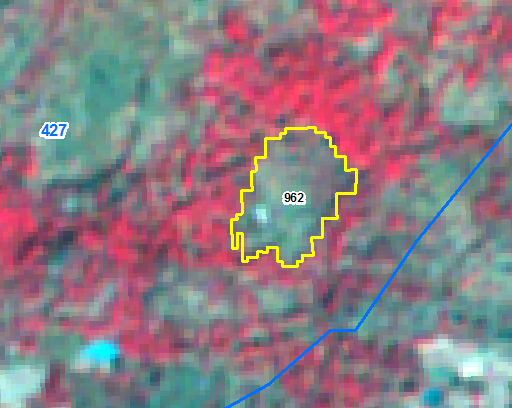 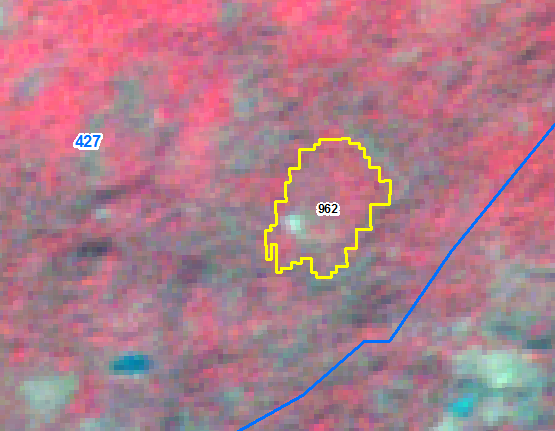 IRS R2C LISS-IV Imagery 18-02-2018
IRS R2C LISS-IV Imagery 08-01-2019
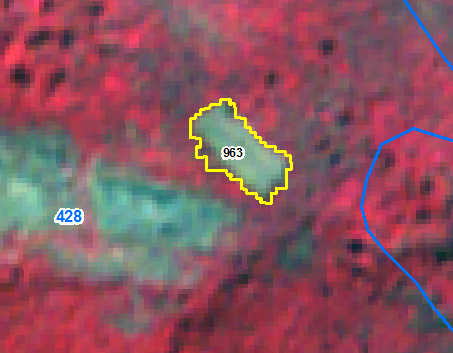 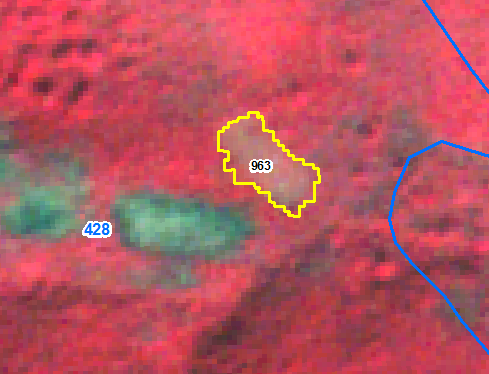 IRS R2C LISS-IV Imagery 18-02-2018
IRS R2C LISS-IV Imagery 08-01-2019
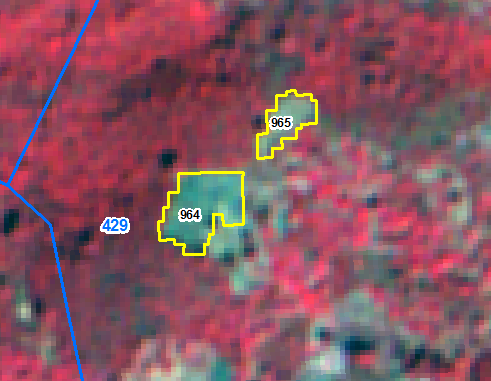 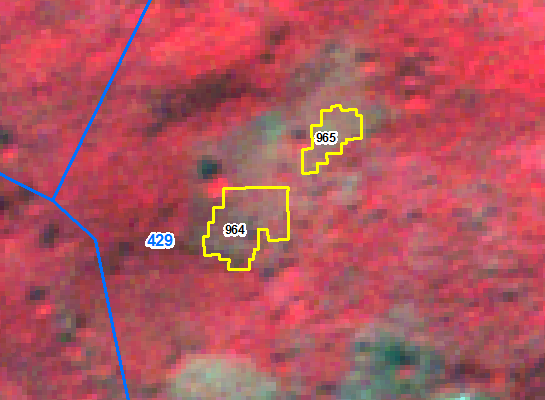 IRS R2C LISS-IV Imagery 18-02-2018
IRS R2C LISS-IV Imagery 08-01-2019
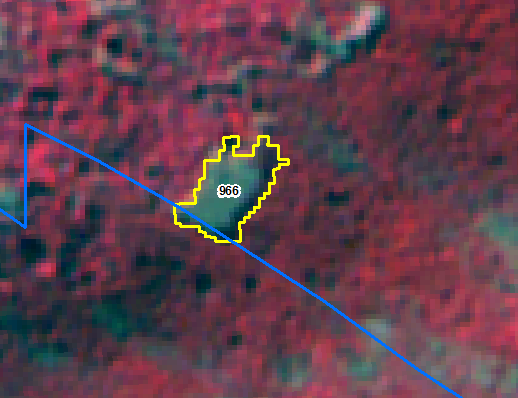 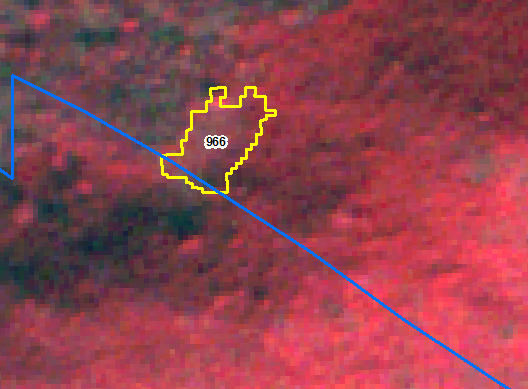 IRS R2C LISS-IV Imagery 18-02-2018
IRS R2C LISS-IV Imagery 08-01-2019
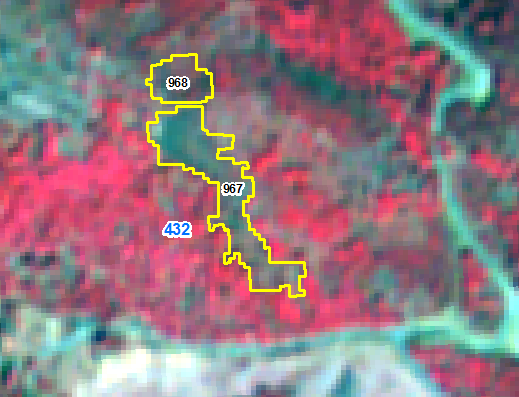 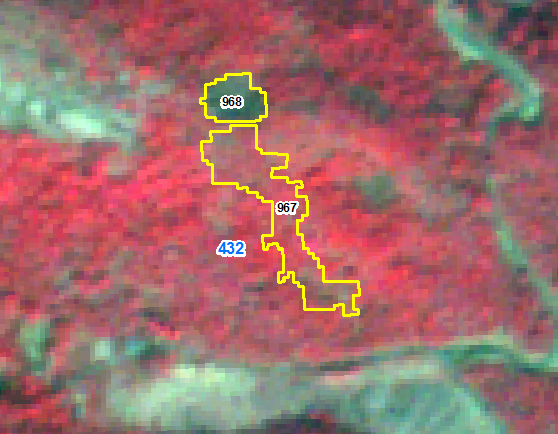 IRS R2C LISS-IV Imagery 18-02-2018
IRS R2C LISS-IV Imagery 08-01-2019
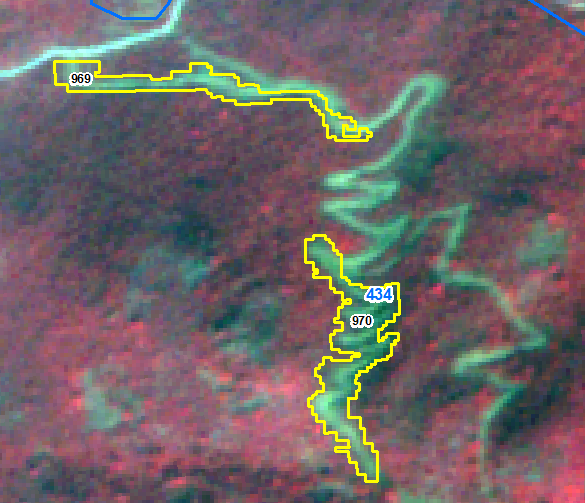 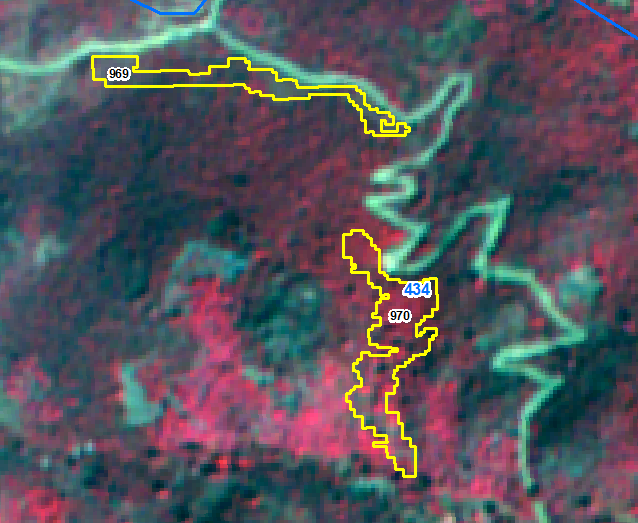 IRS R2C LISS-IV Imagery 18-02-2018
IRS R2C LISS-IV Imagery 08-01-2019
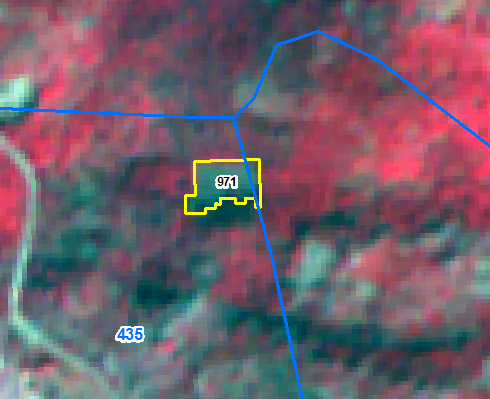 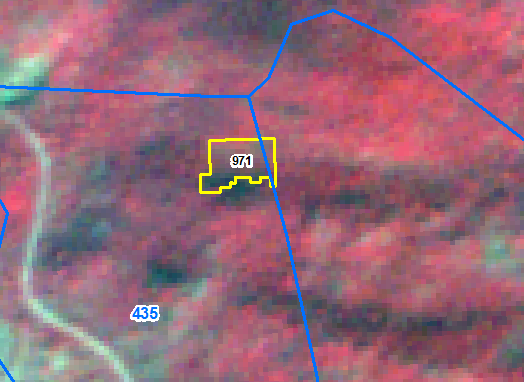 IRS R2C LISS-IV Imagery 18-02-2018
IRS R2C LISS-IV Imagery 08-01-2019
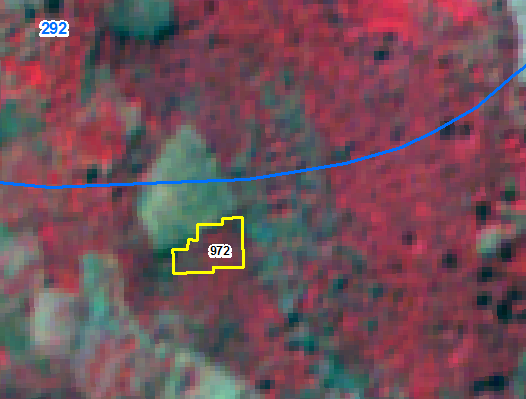 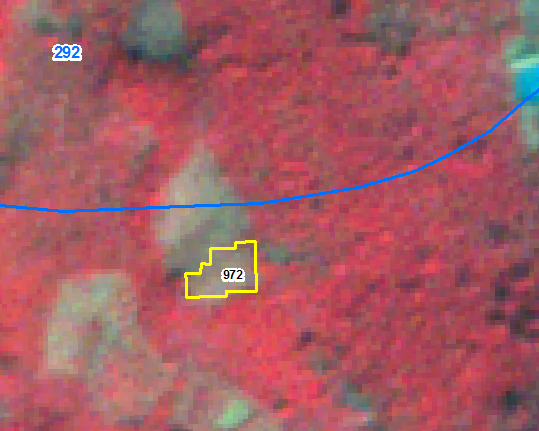 IRS R2C LISS-IV Imagery 18-02-2018
IRS R2C LISS-IV Imagery 08-01-2019
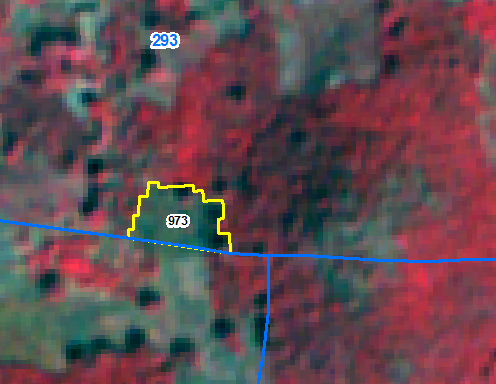 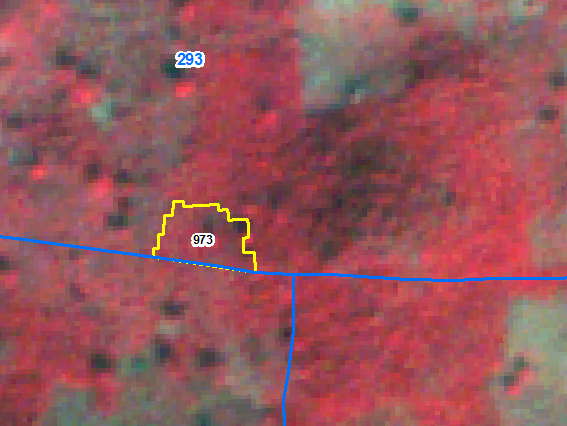 IRS R2C LISS-IV Imagery 18-02-2018
IRS R2C LISS-IV Imagery 08-01-2019
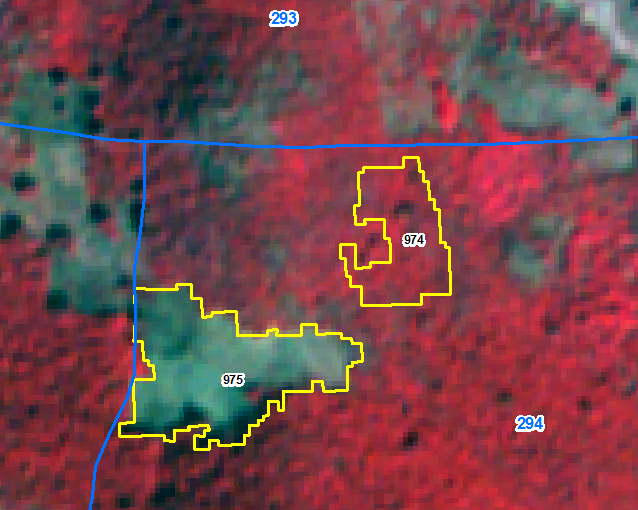 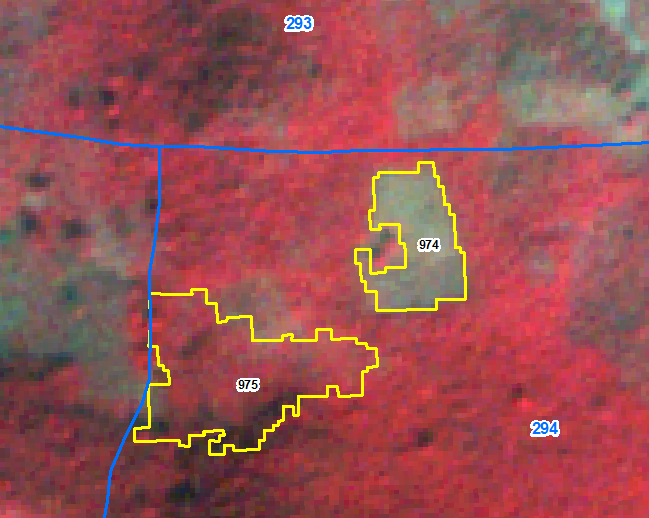 IRS R2C LISS-IV Imagery 18-02-2018
IRS R2C LISS-IV Imagery 08-01-2019
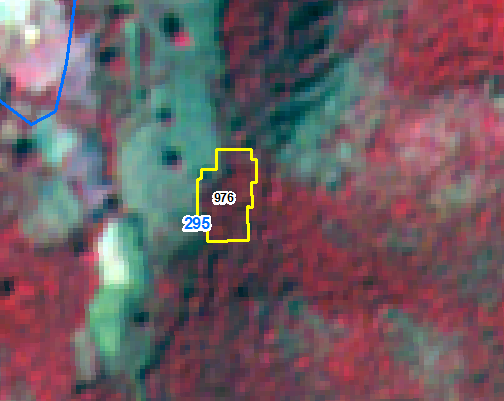 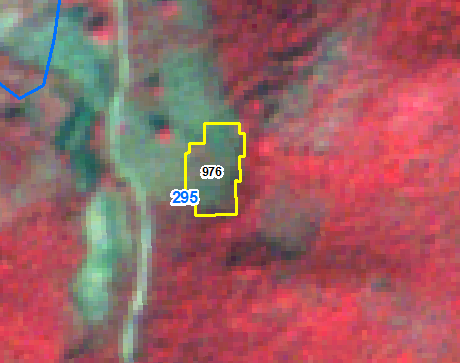 IRS R2C LISS-IV Imagery 18-02-2018
IRS R2C LISS-IV Imagery 08-01-2019
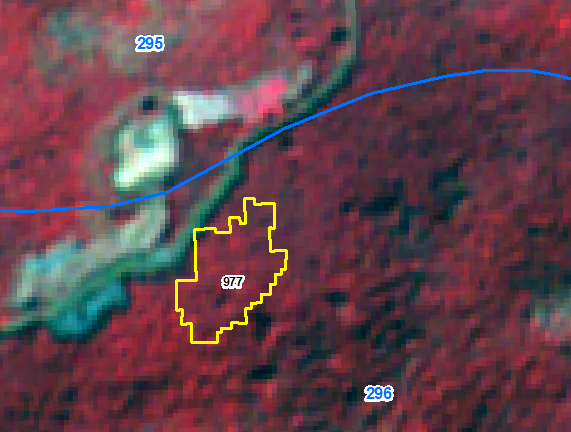 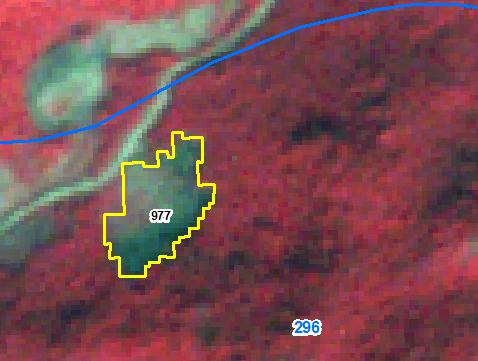 IRS R2C LISS-IV Imagery 18-02-2018
IRS R2C LISS-IV Imagery 08-01-2019
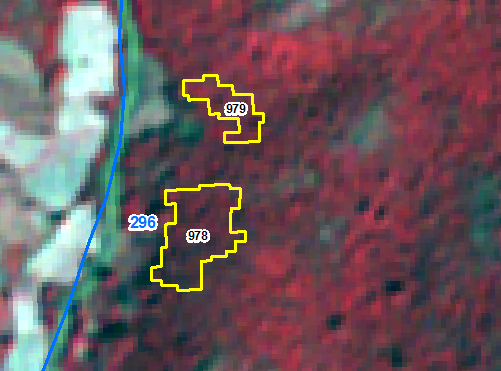 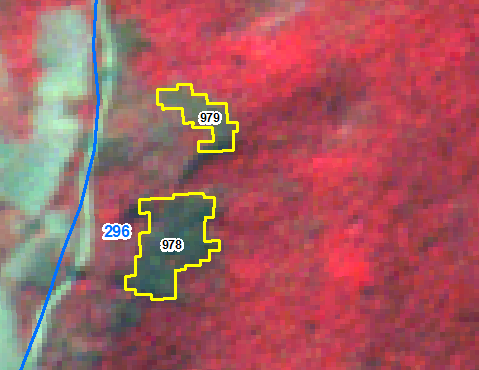 IRS R2C LISS-IV Imagery 18-02-2018
IRS R2C LISS-IV Imagery 08-01-2019
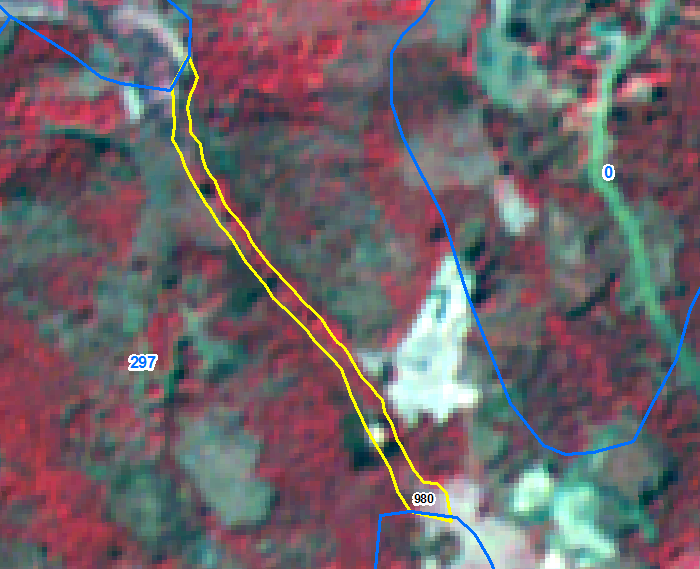 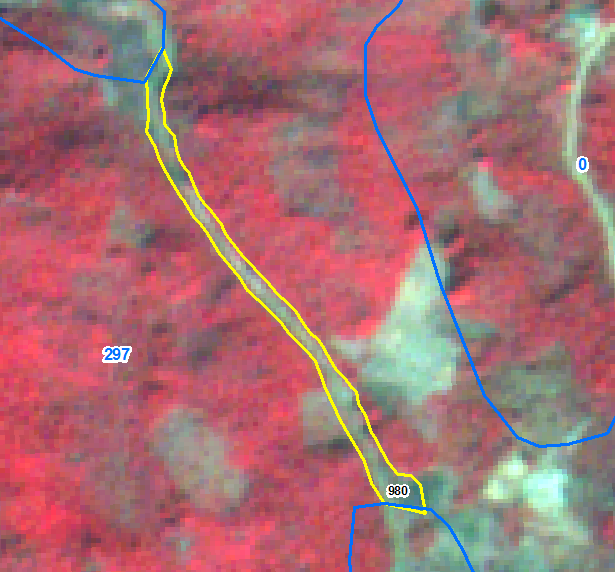 IRS R2C LISS-IV Imagery 18-02-2018
IRS R2C LISS-IV Imagery 08-01-2019
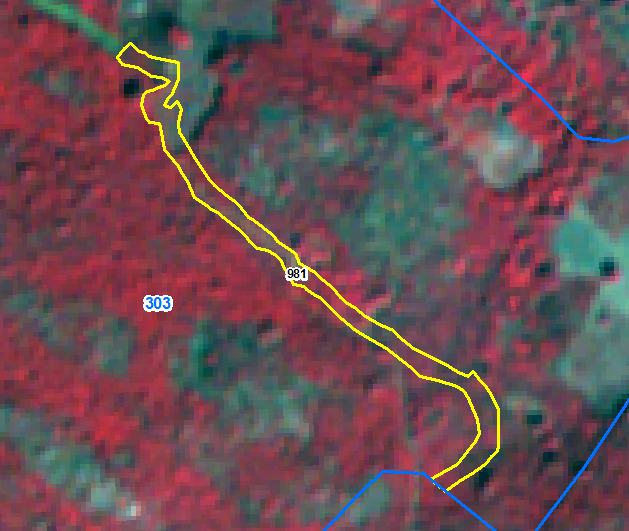 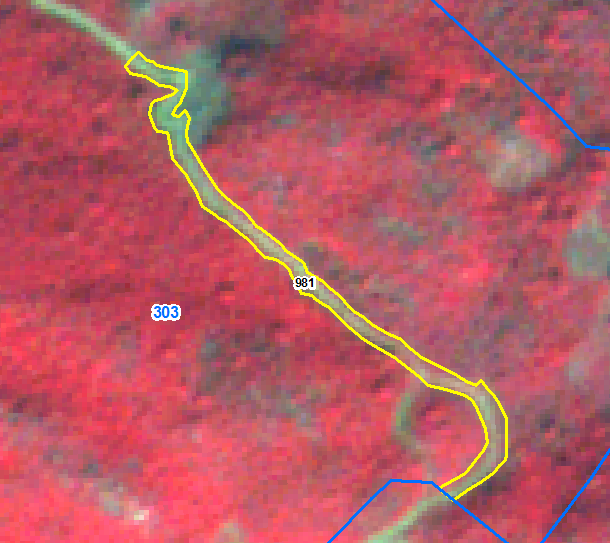 IRS R2C LISS-IV Imagery 18-02-2018
IRS R2C LISS-IV Imagery 08-01-2019
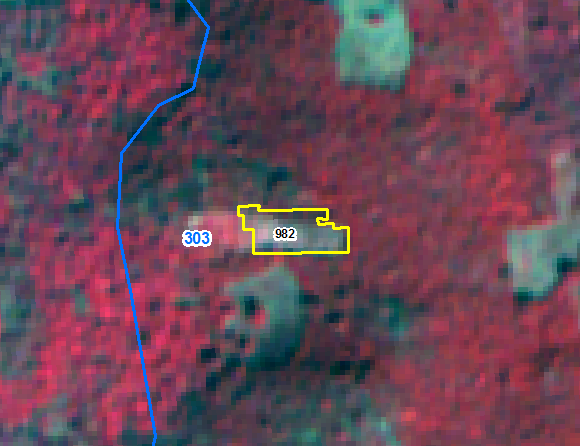 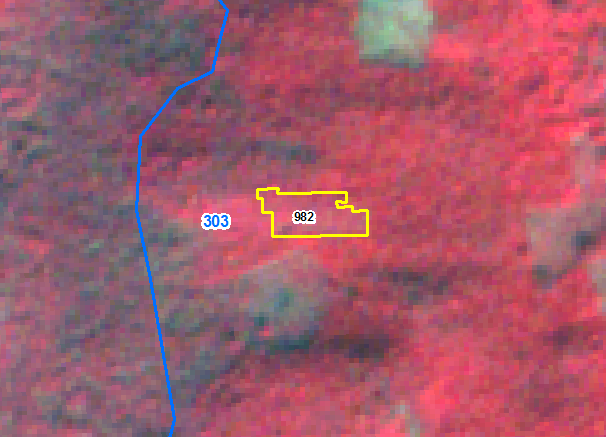 IRS R2C LISS-IV Imagery 18-02-2018
IRS R2C LISS-IV Imagery 08-01-2019
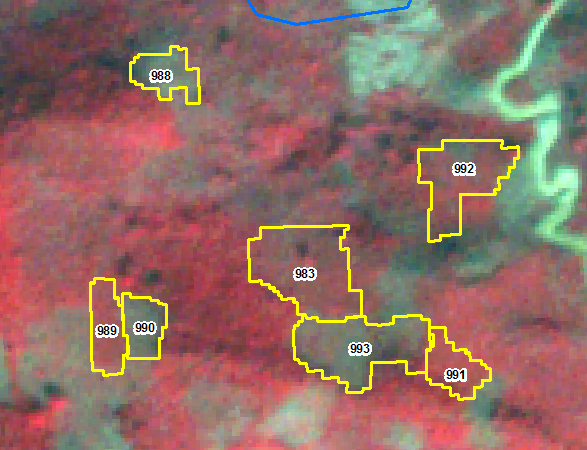 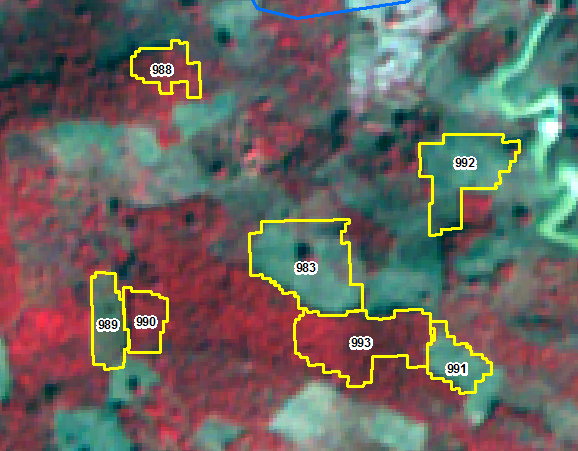 IRS R2C LISS-IV Imagery 18-02-2018
IRS R2C LISS-IV Imagery 08-01-2019
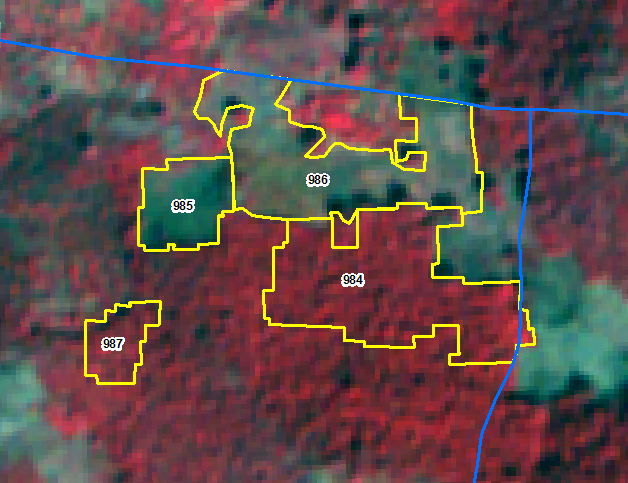 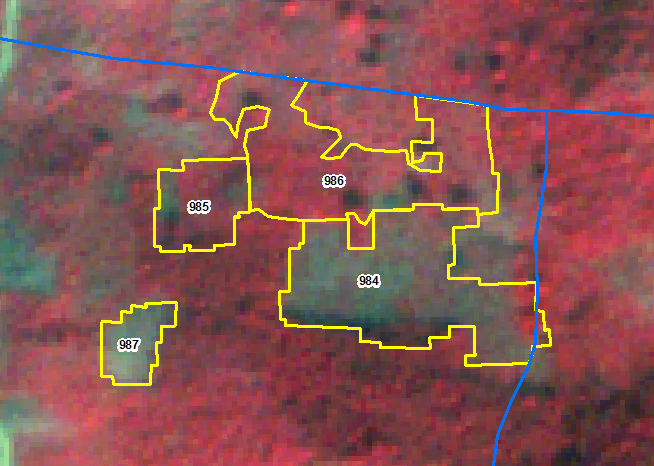 IRS R2C LISS-IV Imagery 18-02-2018
IRS R2C LISS-IV Imagery 08-01-2019
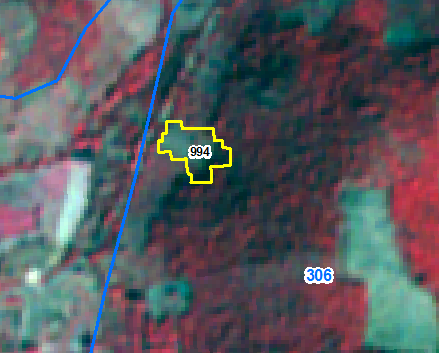 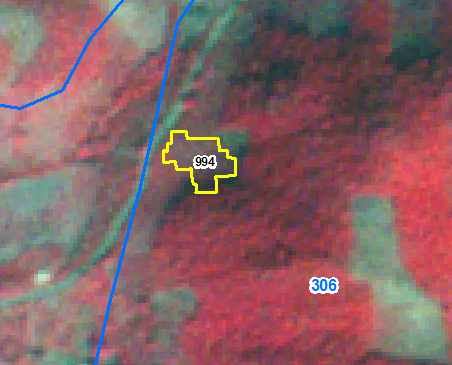 IRS R2C LISS-IV Imagery 18-02-2018
IRS R2C LISS-IV Imagery 08-01-2019
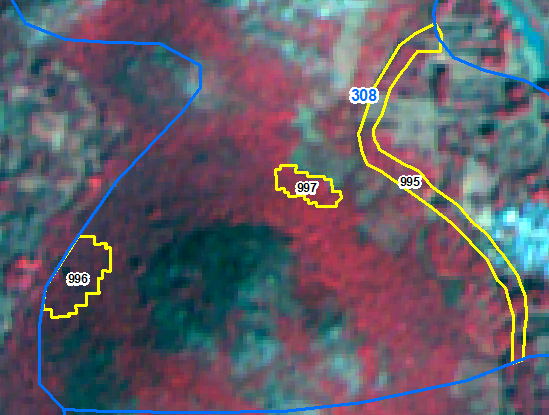 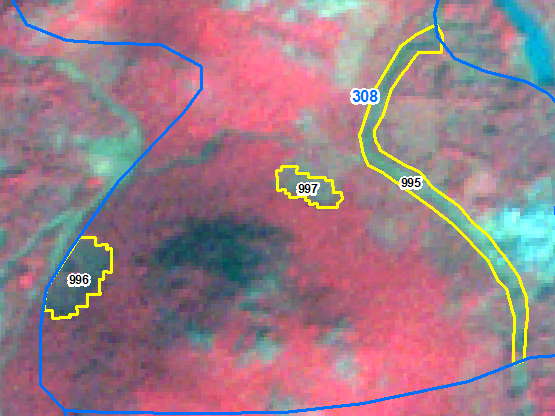 IRS R2C LISS-IV Imagery 18-02-2018
IRS R2C LISS-IV Imagery 08-01-2019
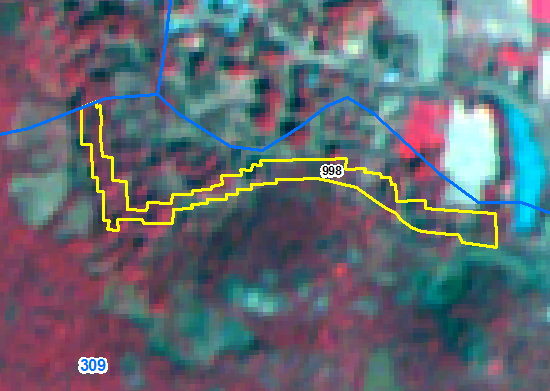 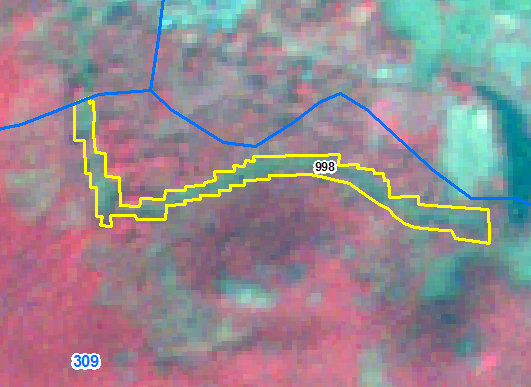 IRS R2C LISS-IV Imagery 18-02-2018
IRS R2C LISS-IV Imagery 08-01-2019
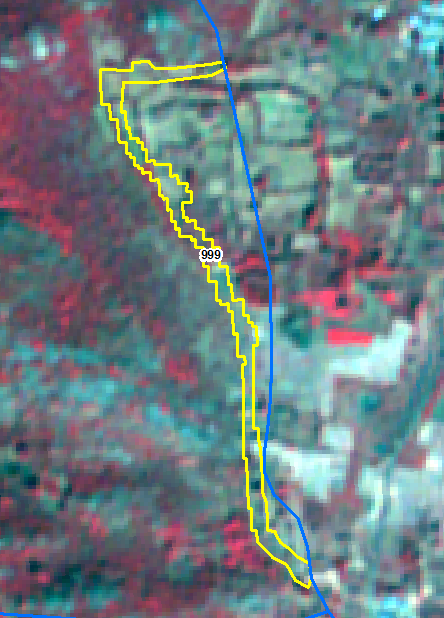 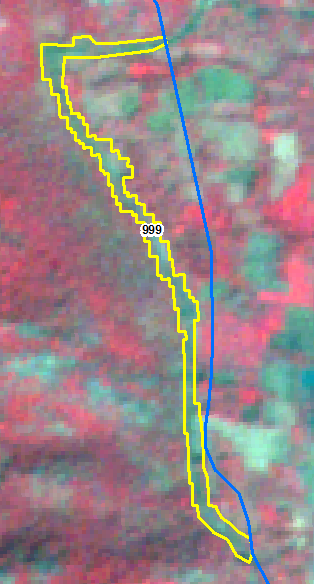 IRS R2C LISS-IV Imagery 18-02-2018
IRS R2C LISS-IV Imagery 08-01-2019
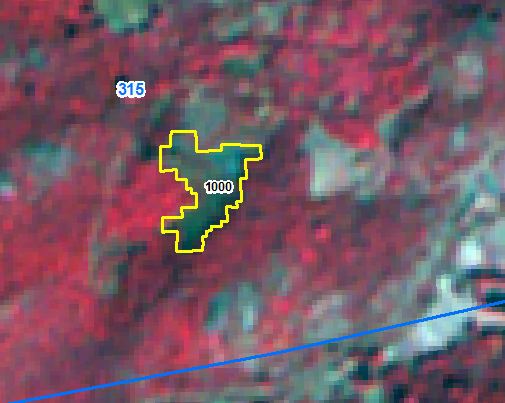 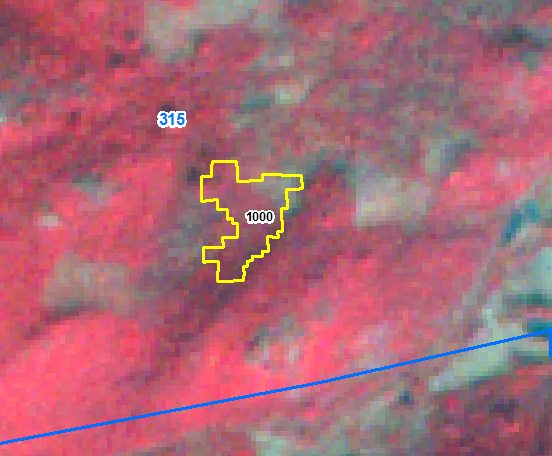 IRS R2C LISS-IV Imagery 18-02-2018
IRS R2C LISS-IV Imagery 08-01-2019
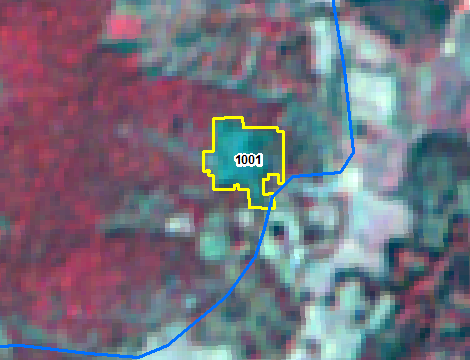 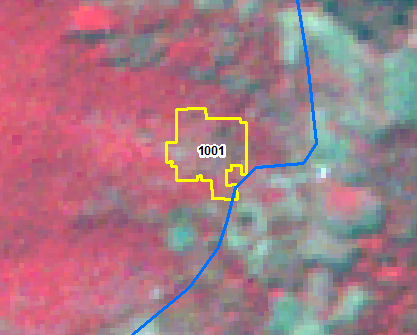 IRS R2C LISS-IV Imagery 18-02-2018
IRS R2C LISS-IV Imagery 08-01-2019
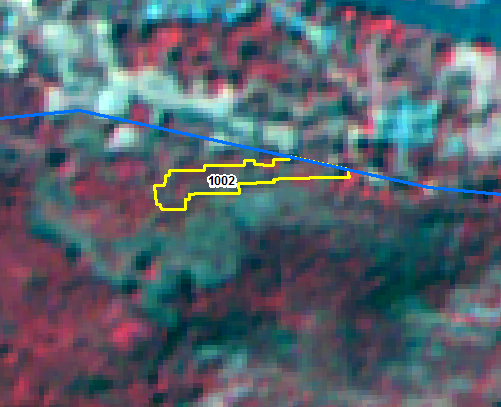 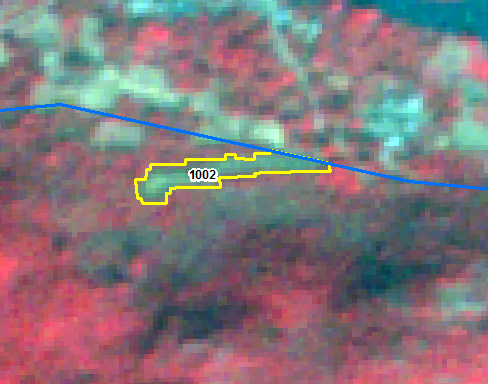 IRS R2C LISS-IV Imagery 18-02-2018
IRS R2C LISS-IV Imagery 08-01-2019
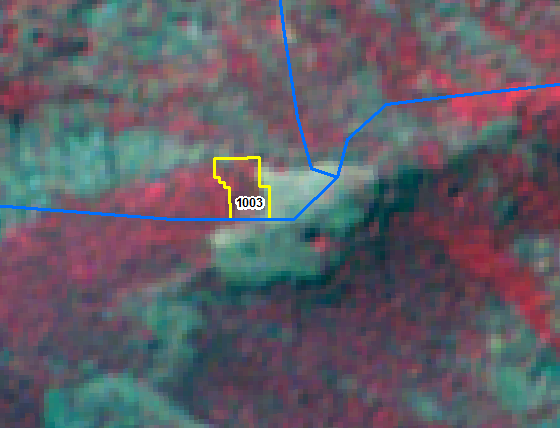 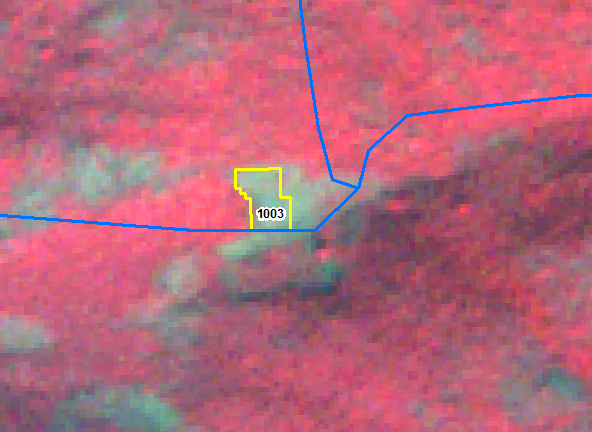 IRS R2C LISS-IV Imagery 18-02-2018
IRS R2C LISS-IV Imagery 08-01-2019
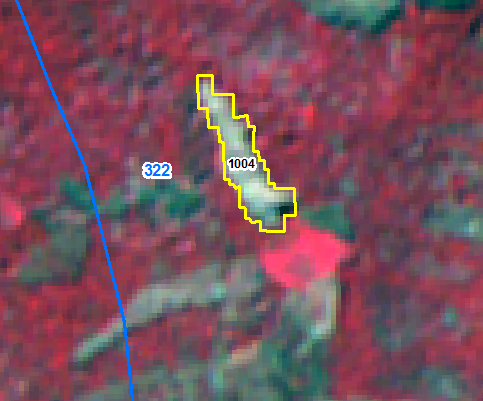 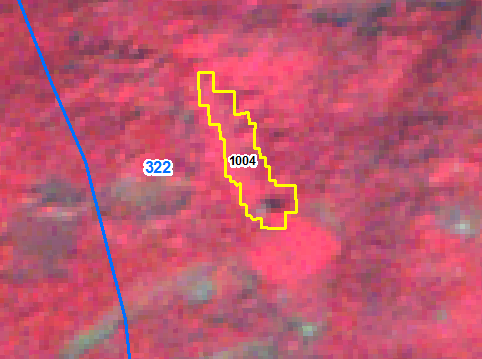 IRS R2C LISS-IV Imagery 18-02-2018
IRS R2C LISS-IV Imagery 08-01-2019
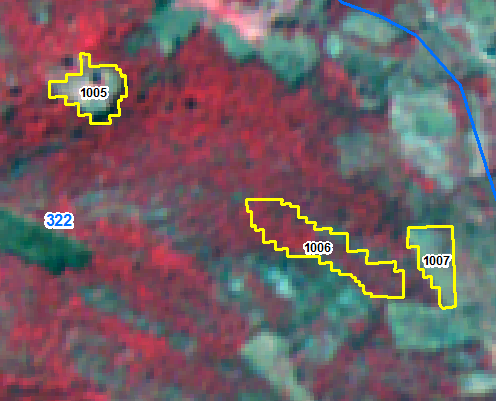 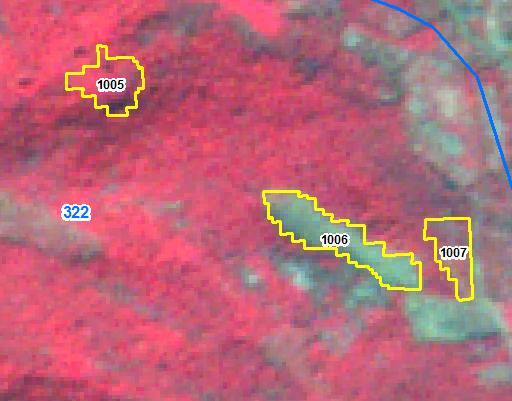 IRS R2C LISS-IV Imagery 18-02-2018
IRS R2C LISS-IV Imagery 08-01-2019
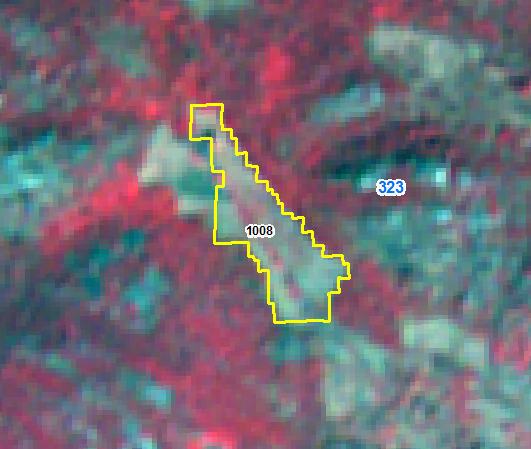 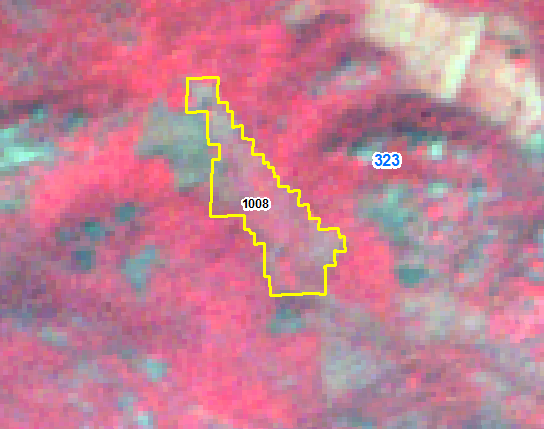 IRS R2C LISS-IV Imagery 18-02-2018
IRS R2C LISS-IV Imagery 08-01-2019
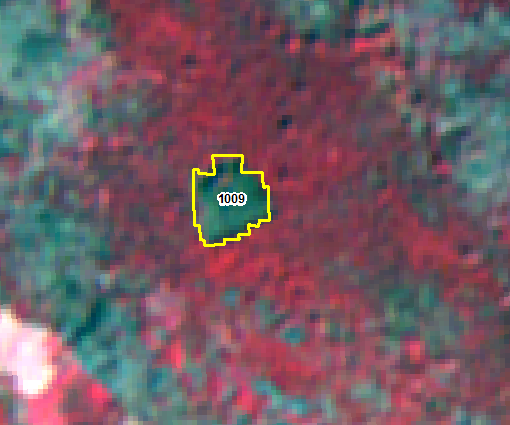 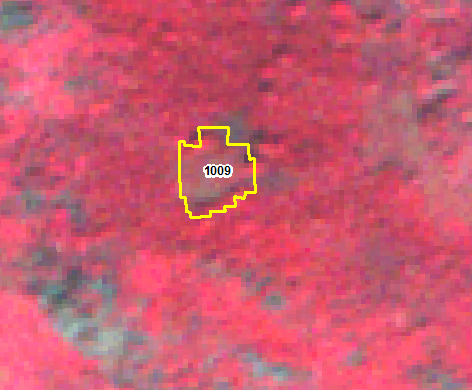 IRS R2C LISS-IV Imagery 18-02-2018
IRS R2C LISS-IV Imagery 08-01-2019
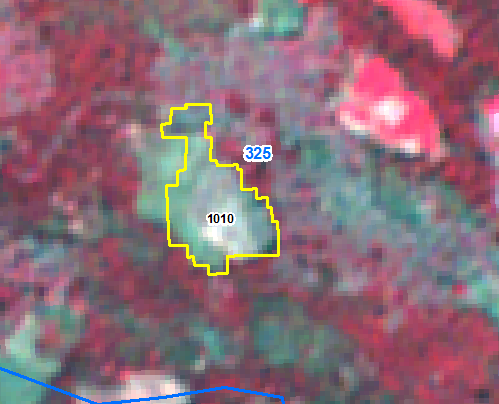 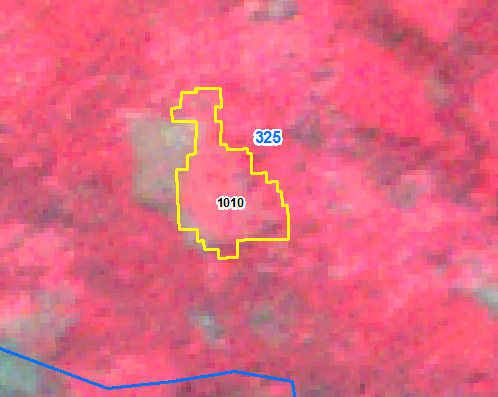 IRS R2C LISS-IV Imagery 18-02-2018
IRS R2C LISS-IV Imagery 08-01-2019
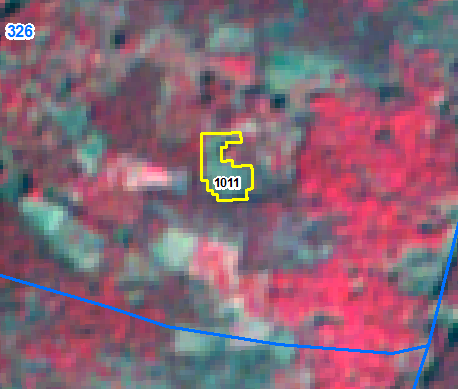 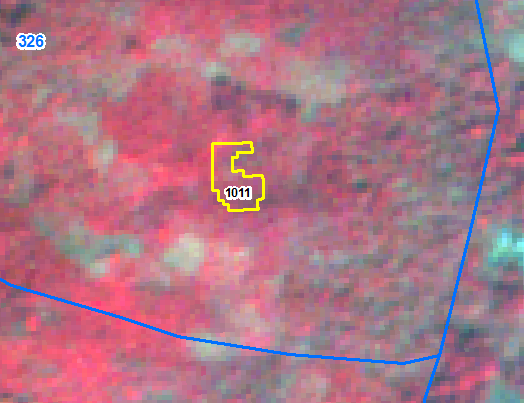 IRS R2C LISS-IV Imagery 18-02-2018
IRS R2C LISS-IV Imagery 08-01-2019
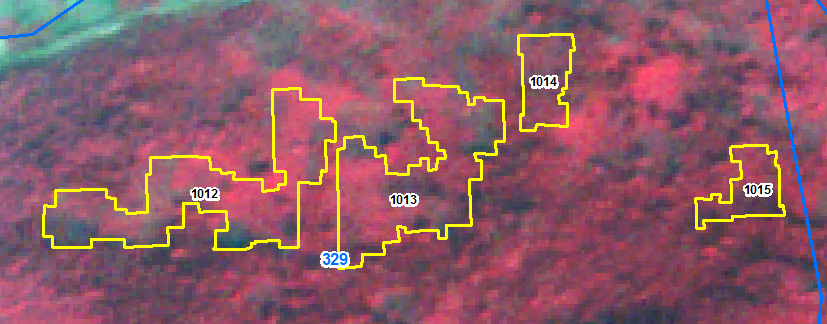 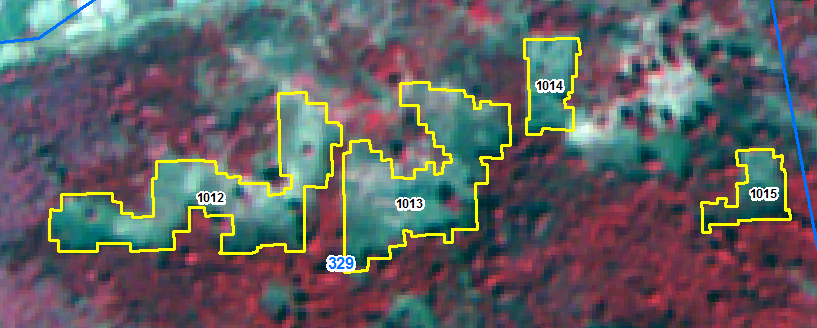 IRS R2C LISS-IV Imagery 18-02-2018
IRS R2C LISS-IV Imagery 08-01-2019
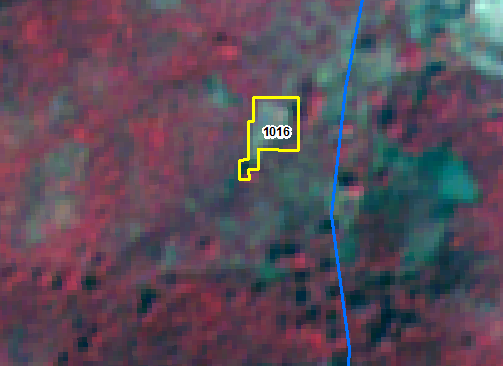 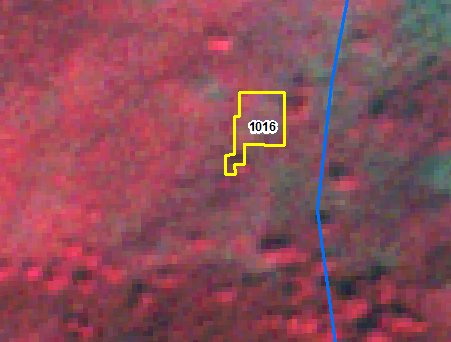 IRS R2C LISS-IV Imagery 18-02-2018
IRS R2C LISS-IV Imagery 08-01-2019
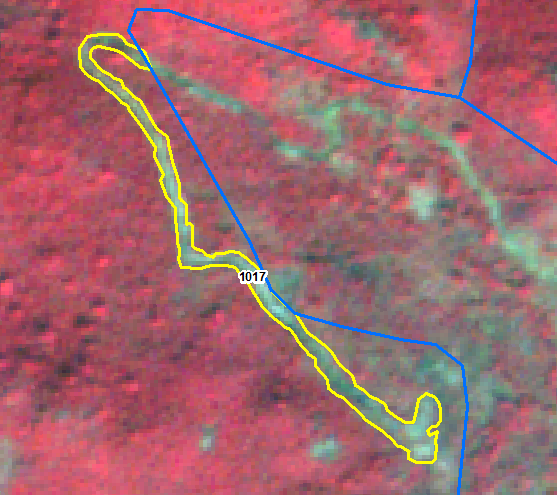 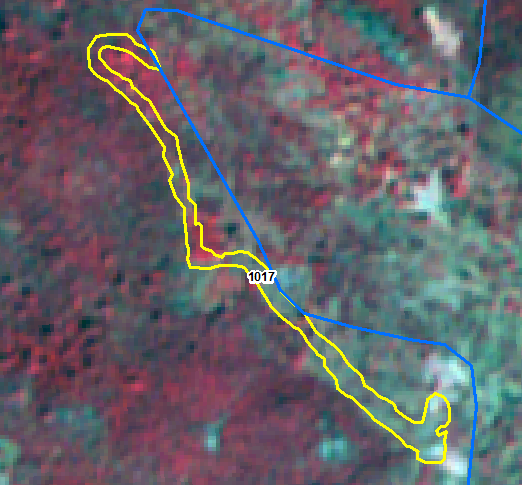 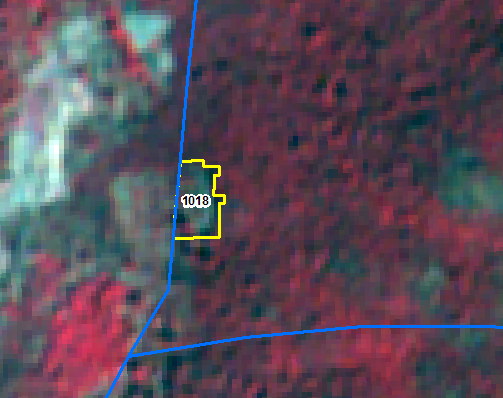 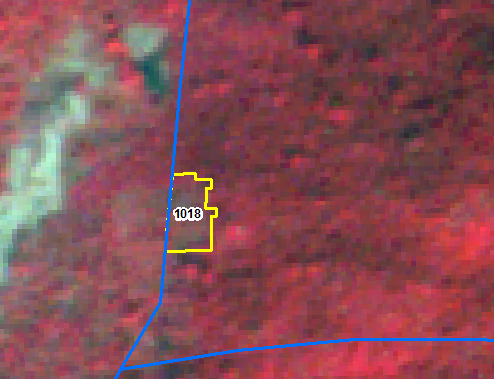 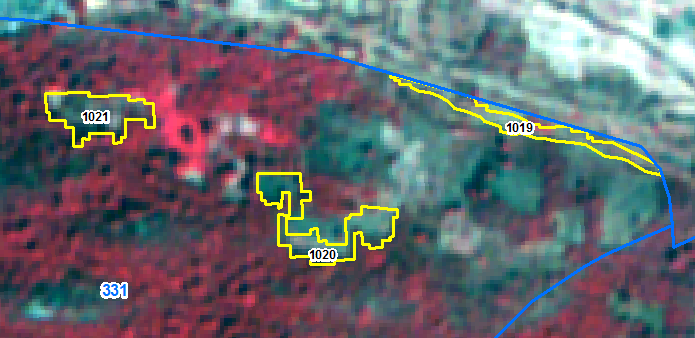 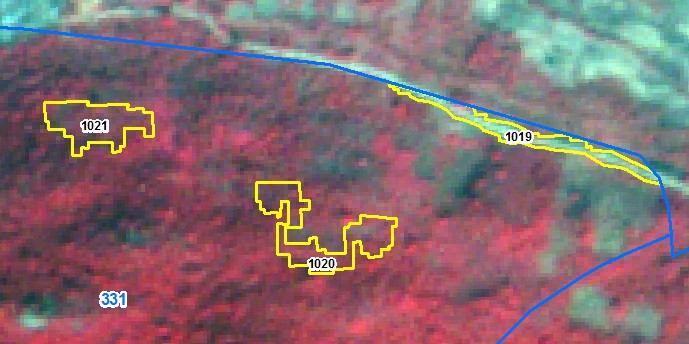 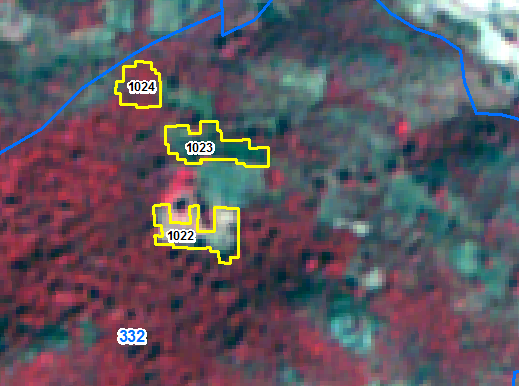 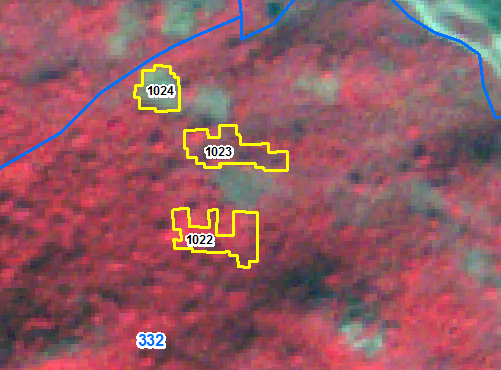 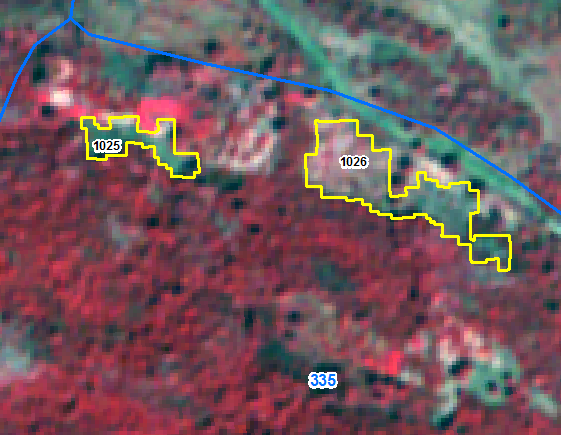 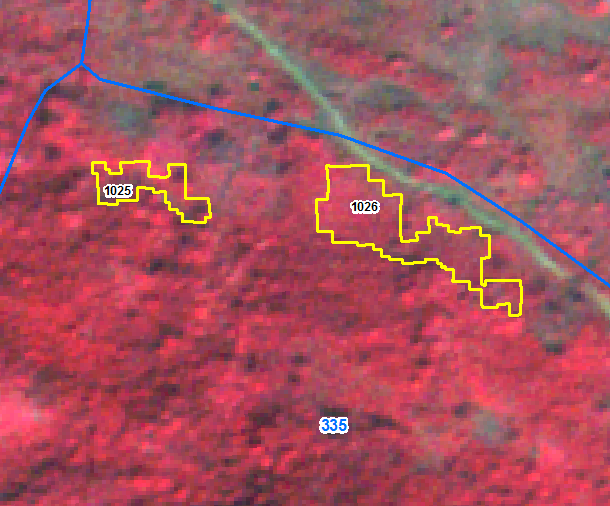 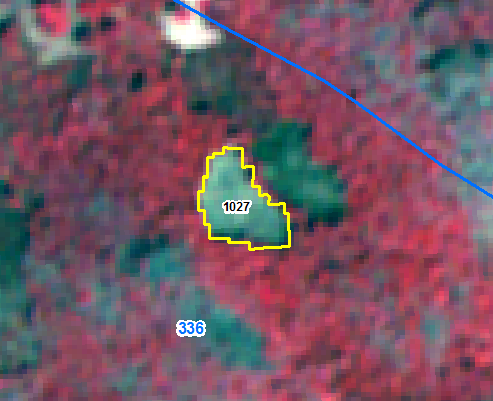 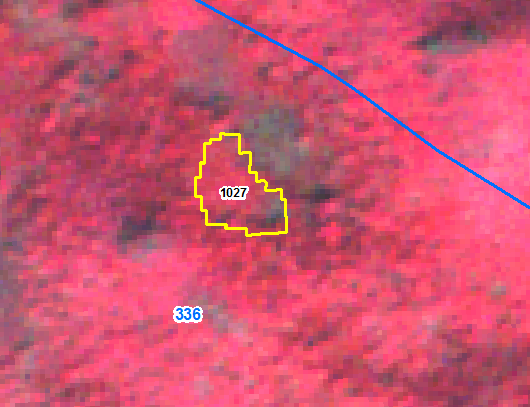 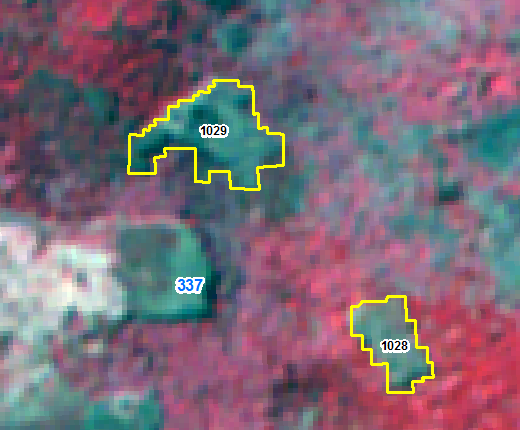 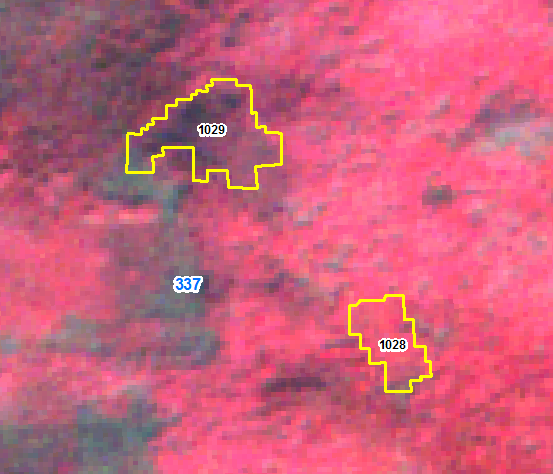 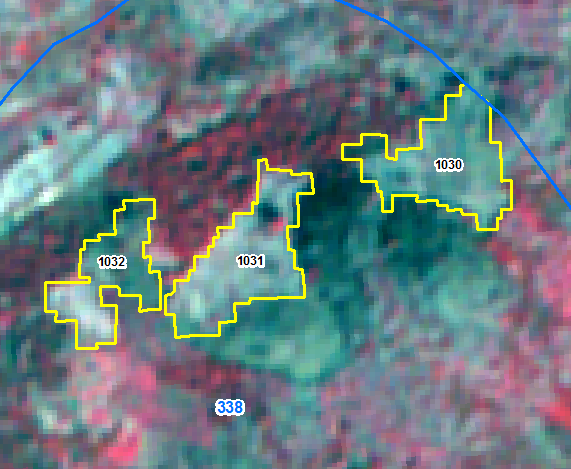 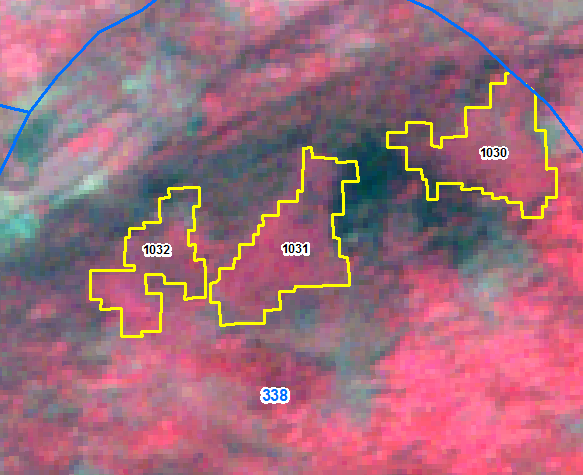 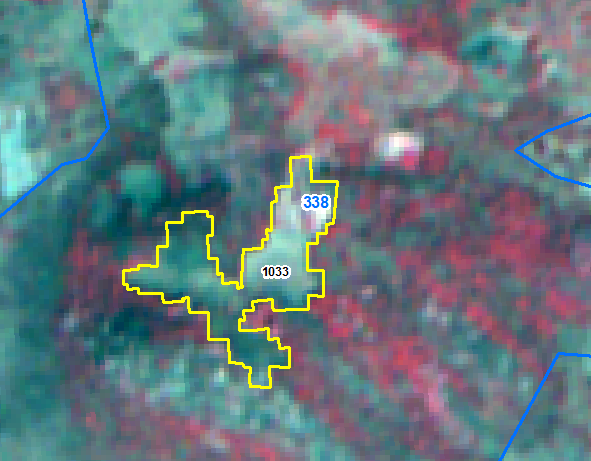 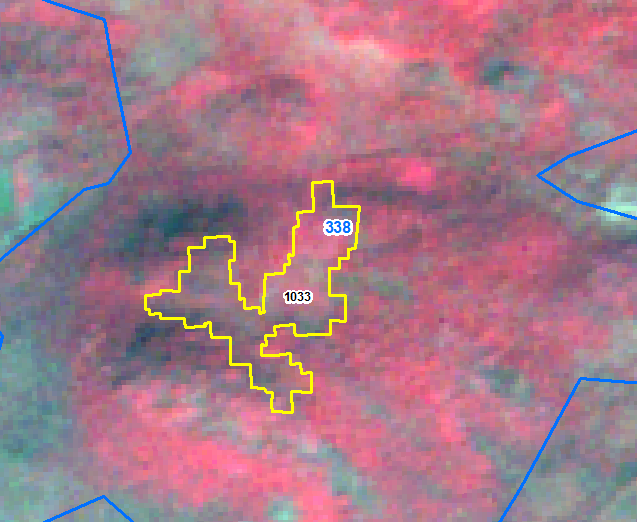 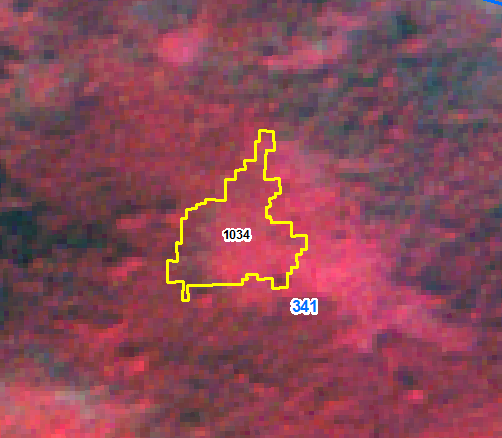 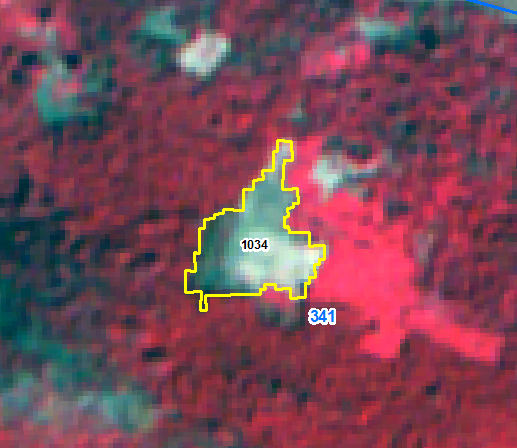 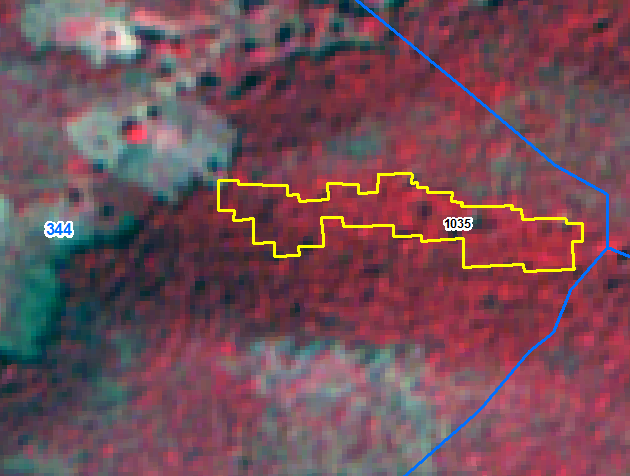 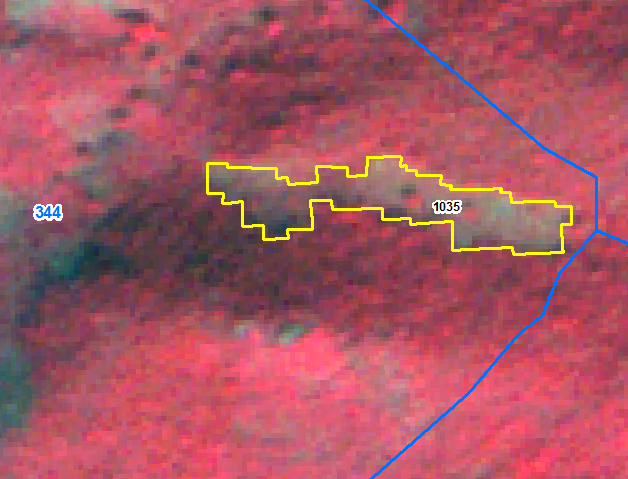 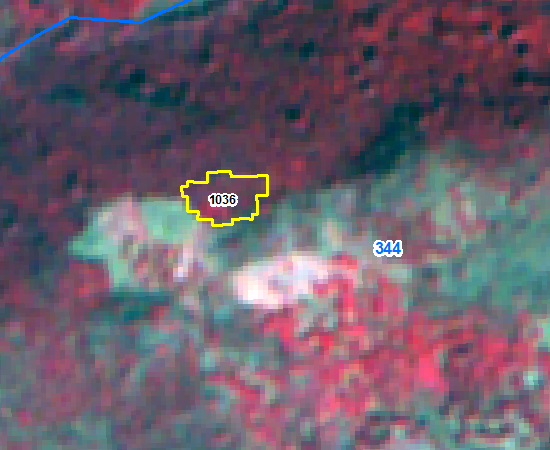 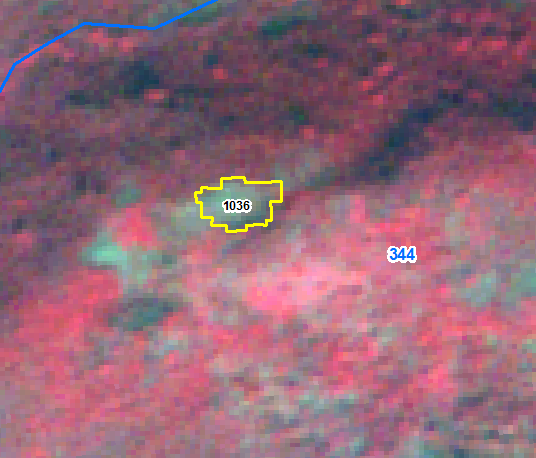 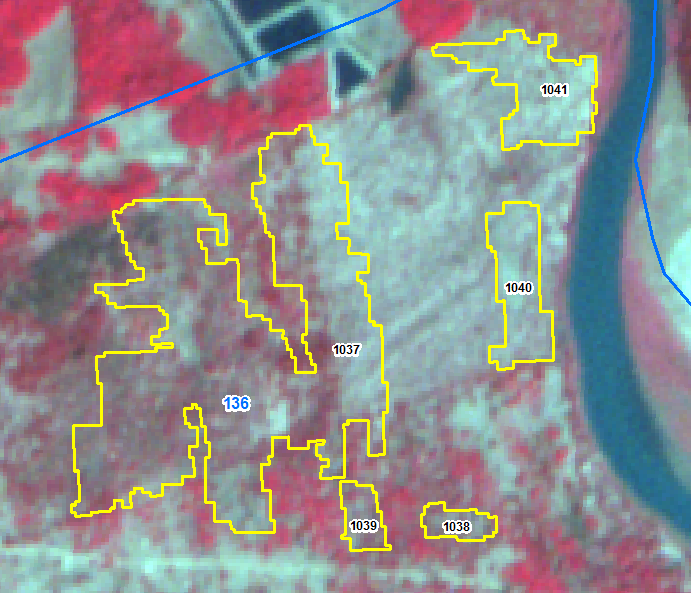 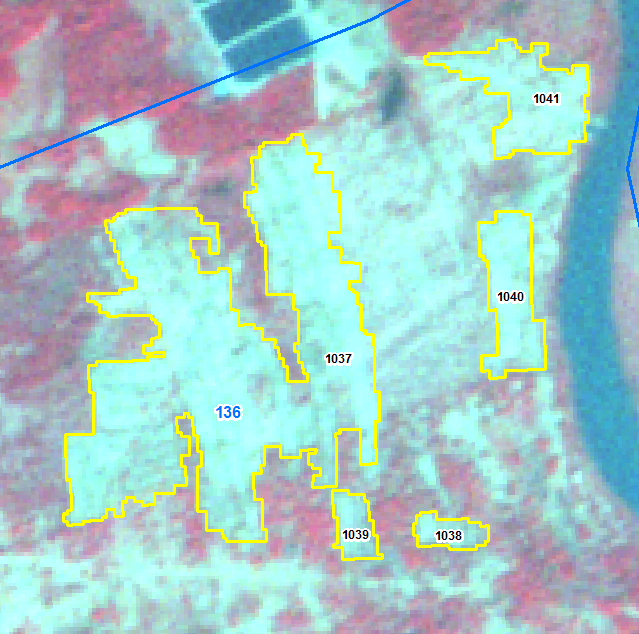 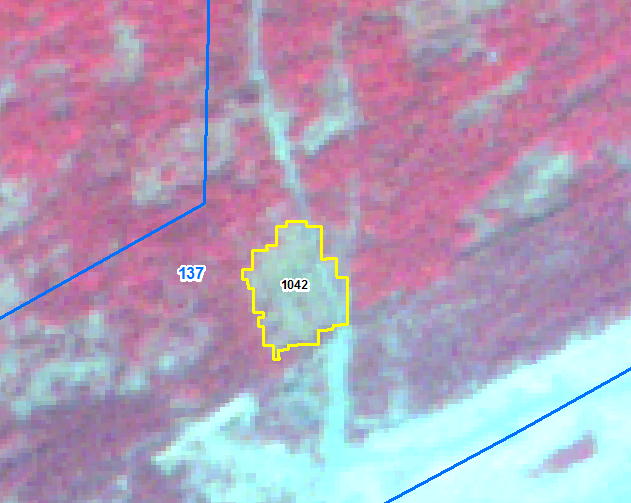 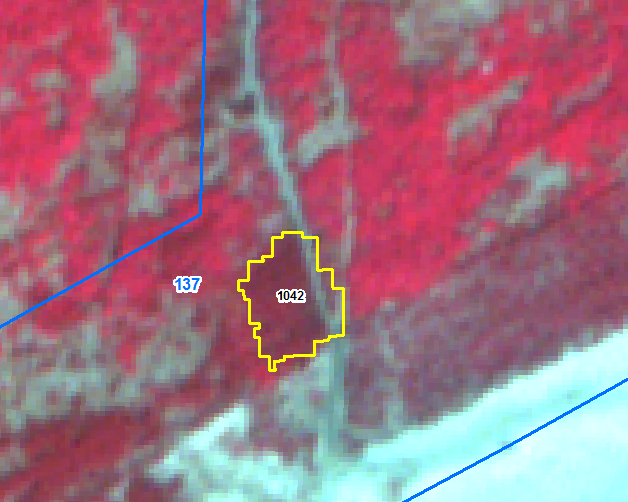 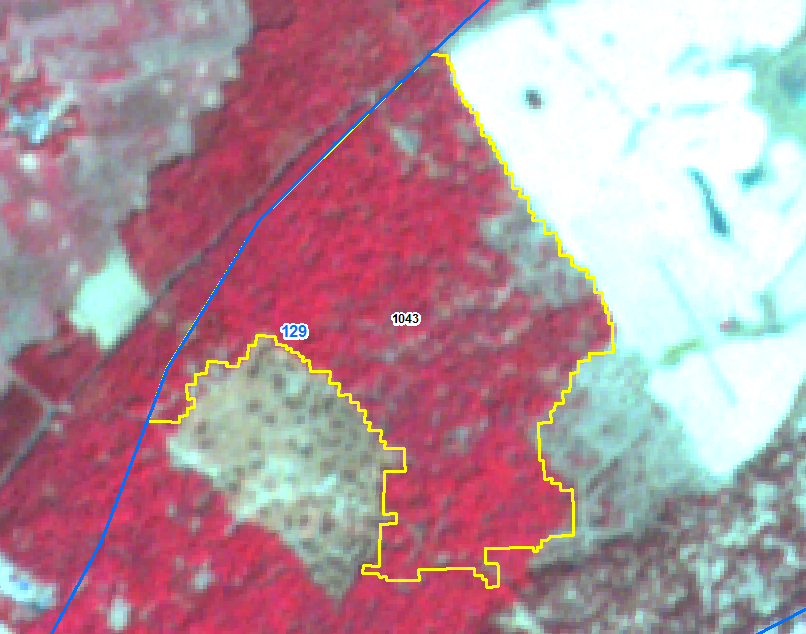 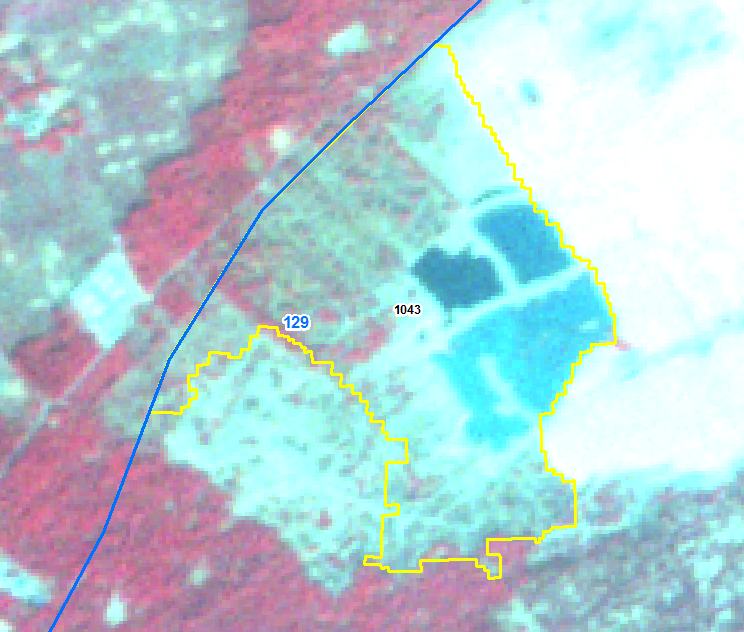 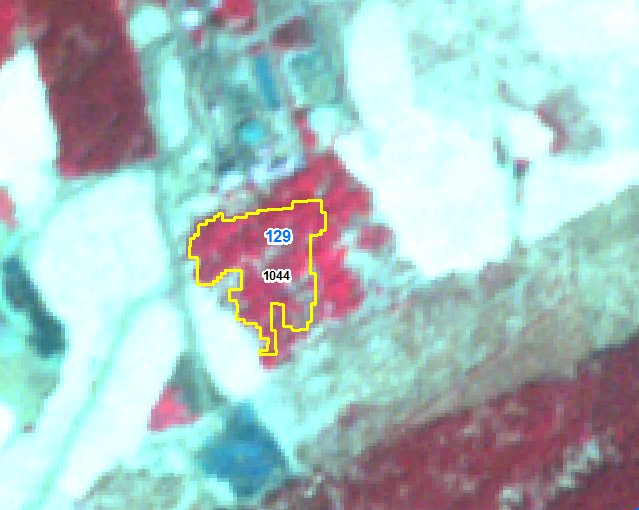 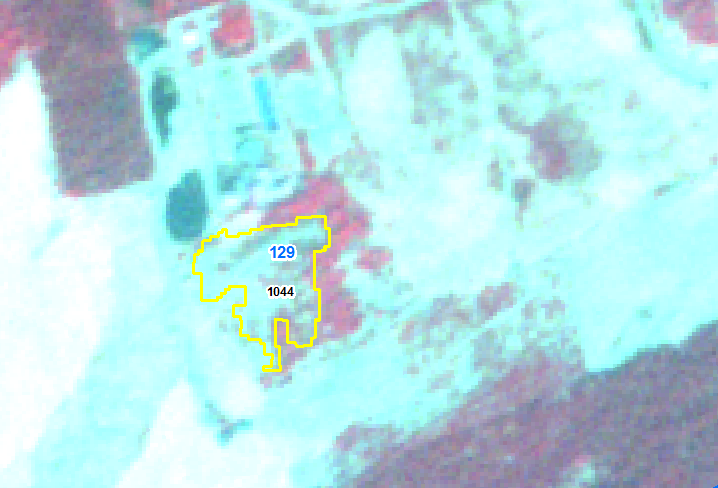 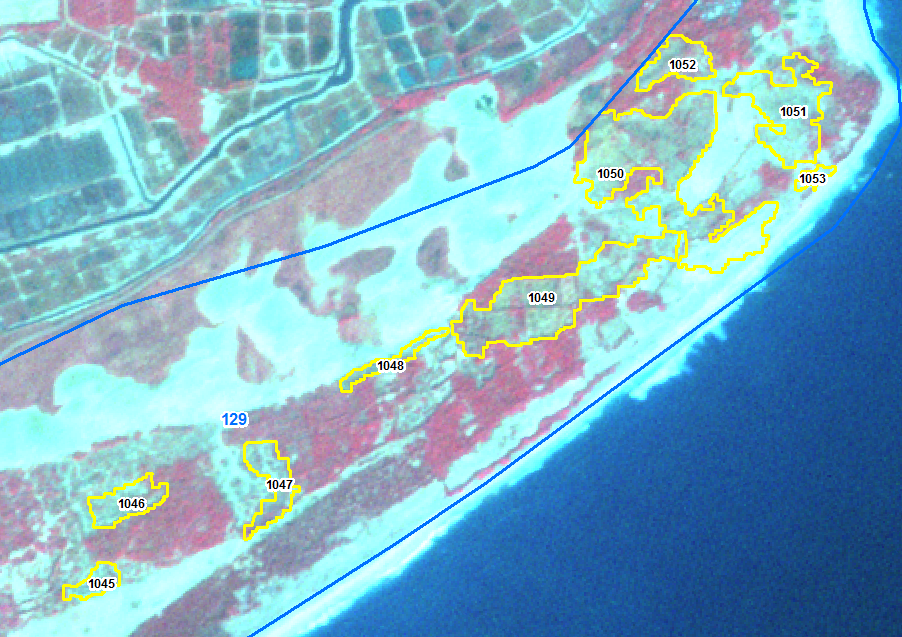 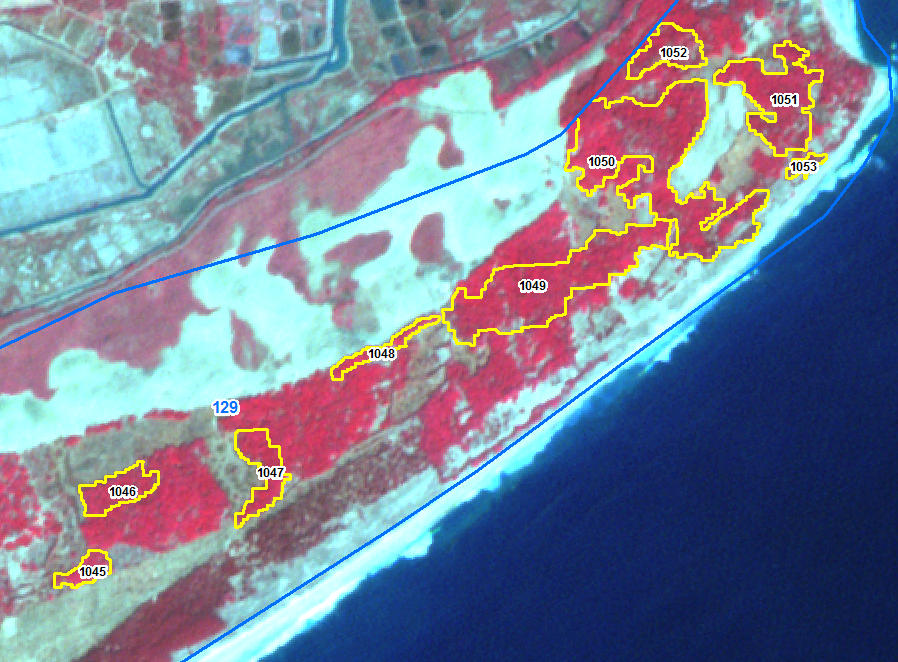 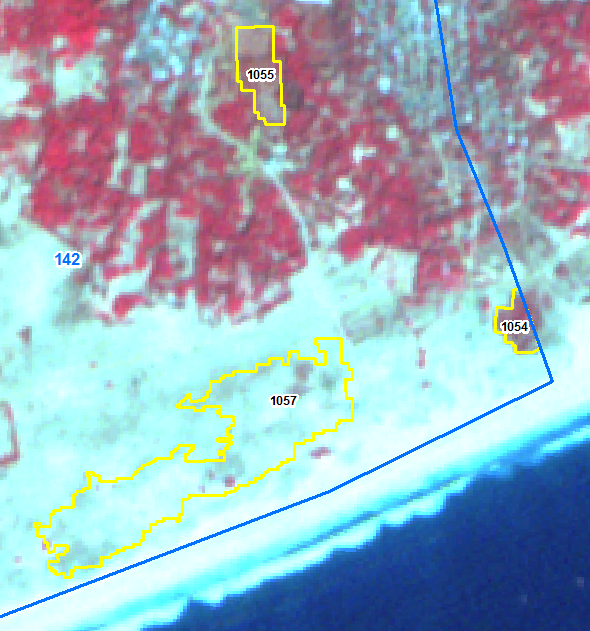 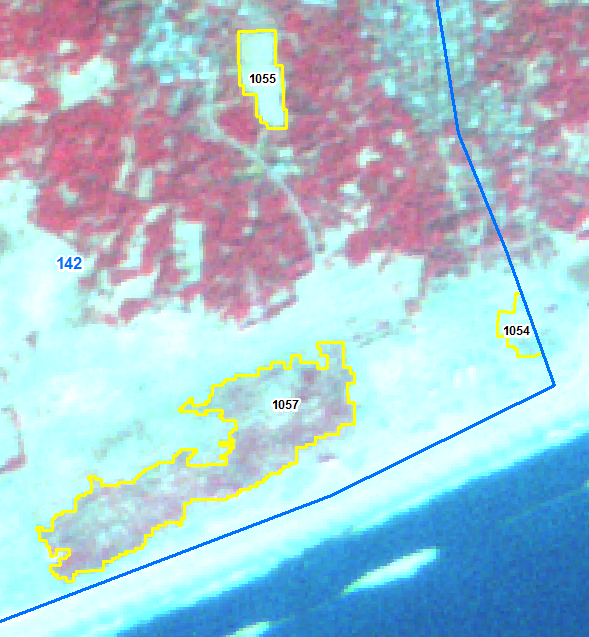 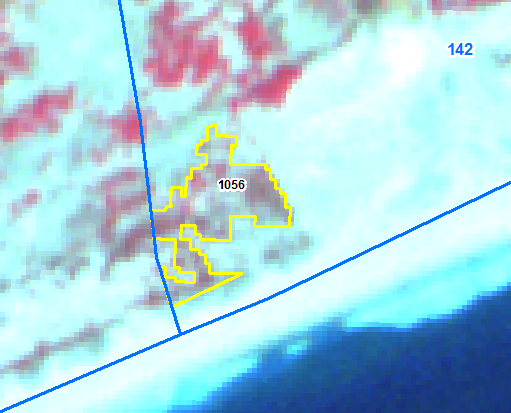 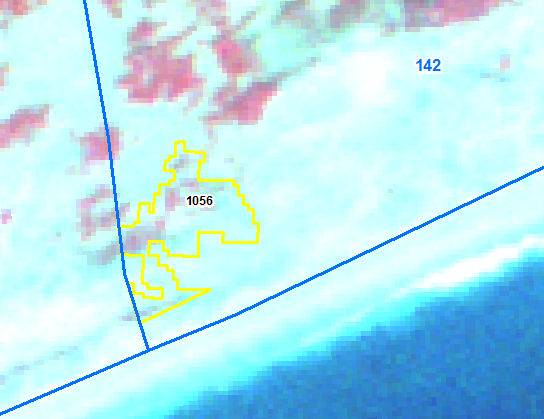 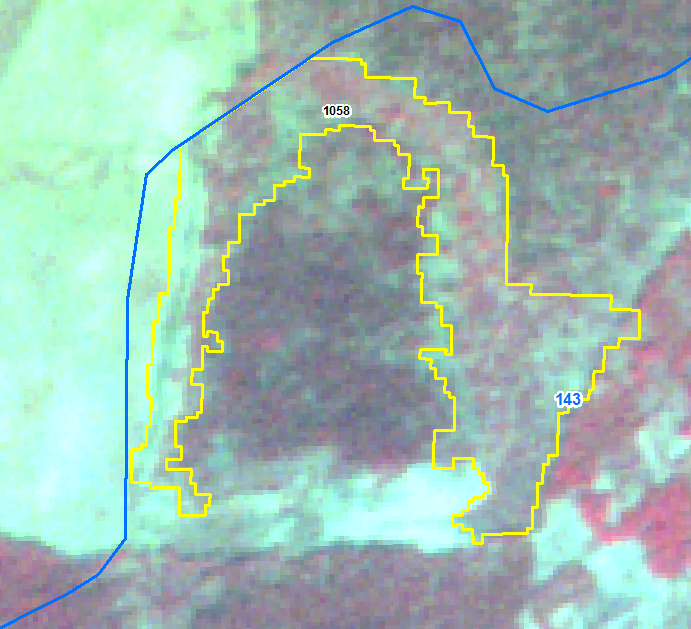 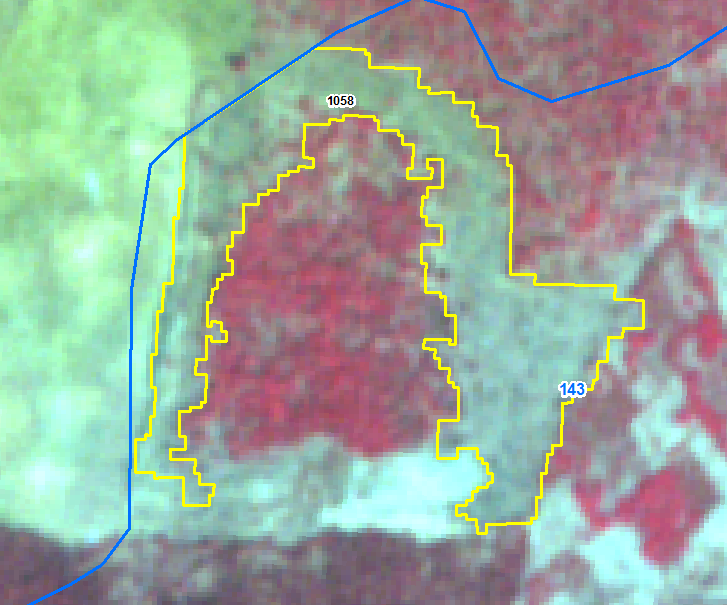 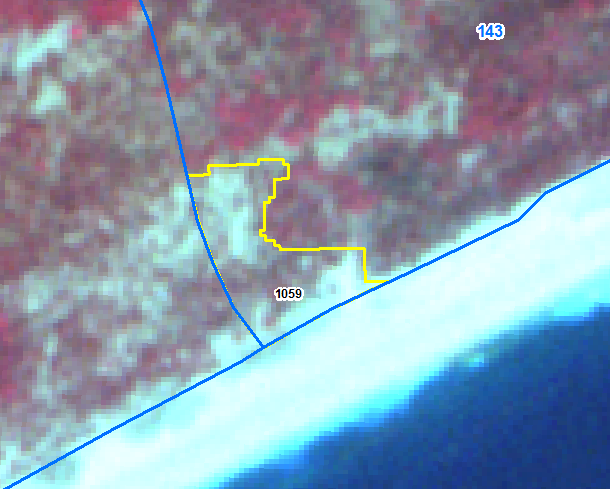 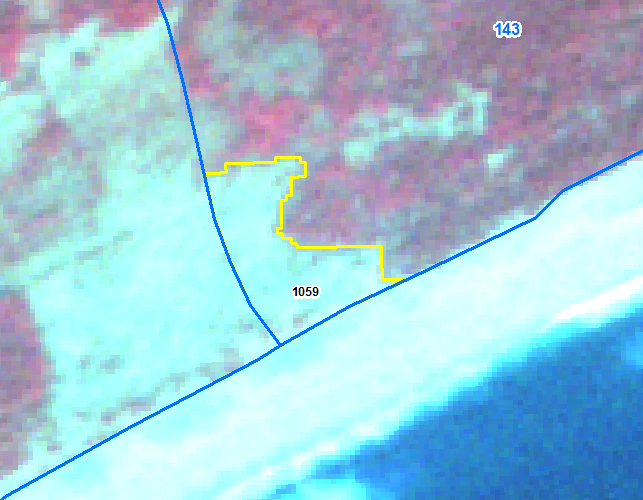 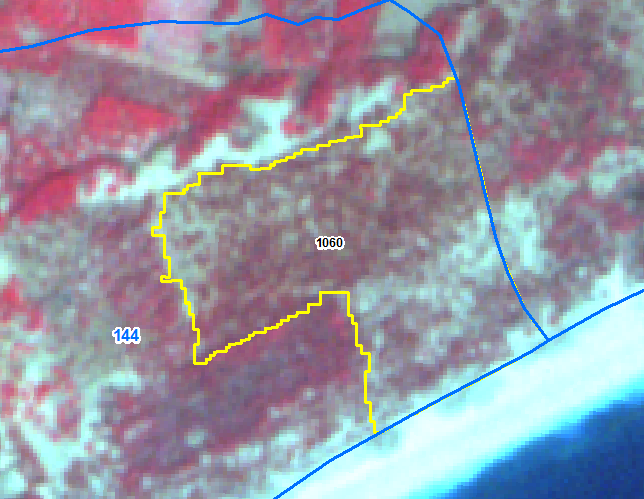 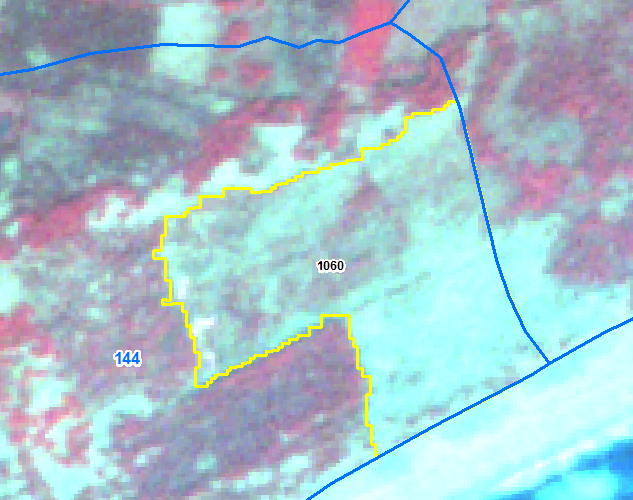 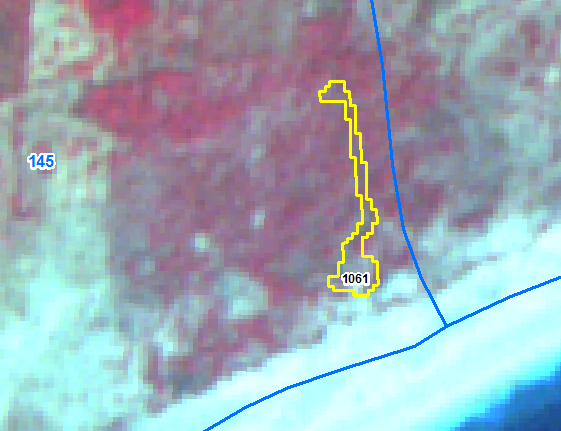 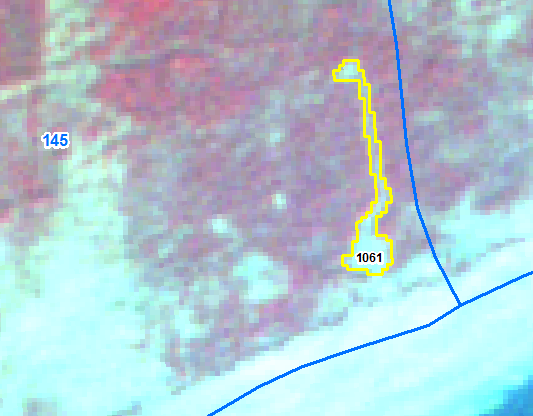 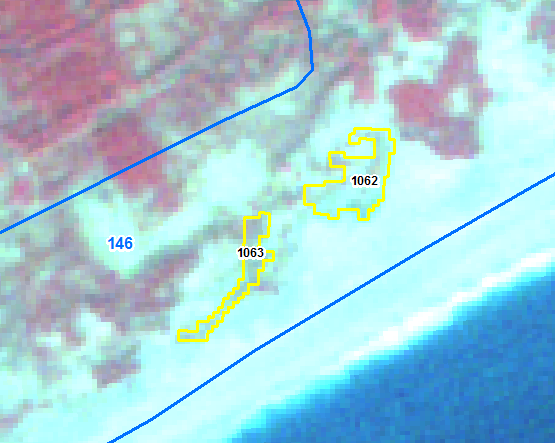 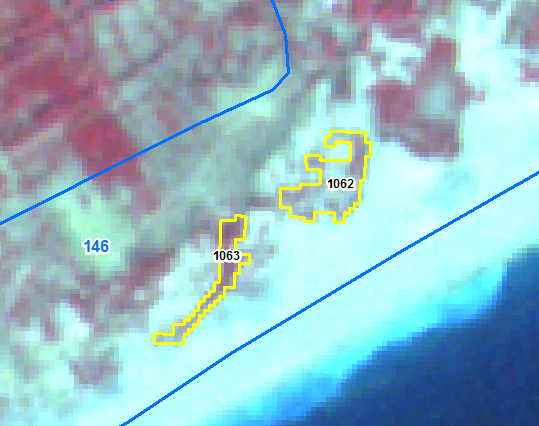 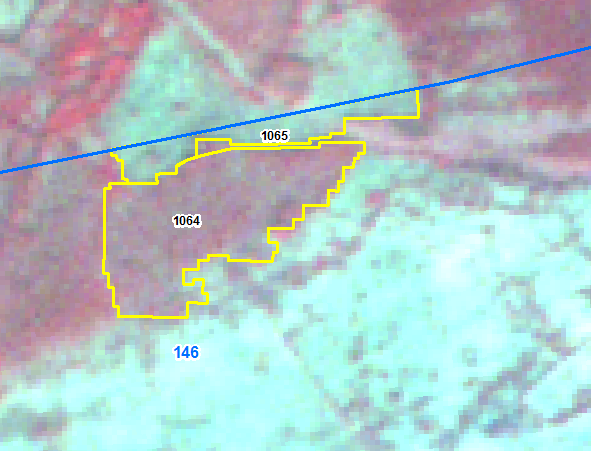 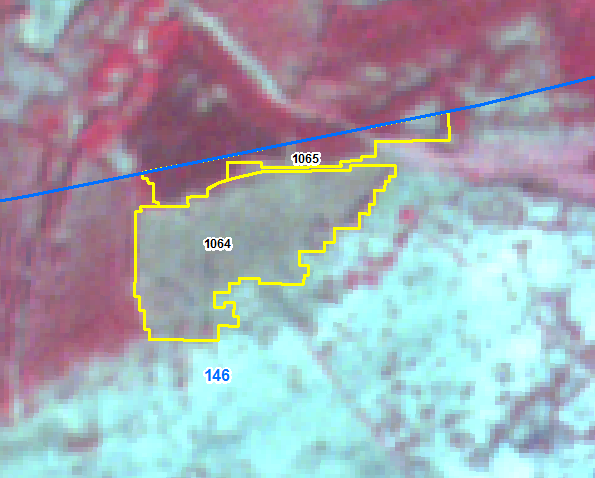 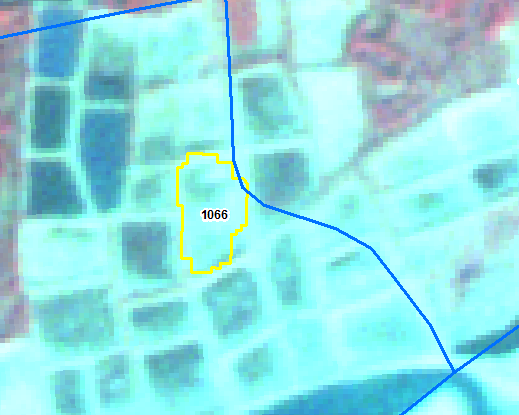 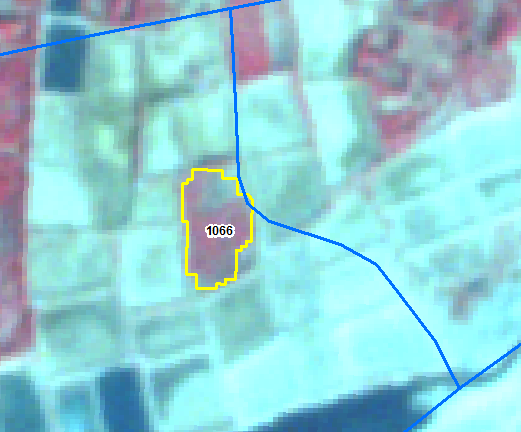 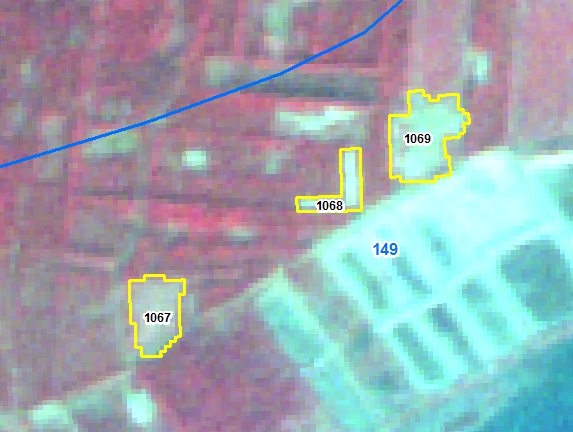 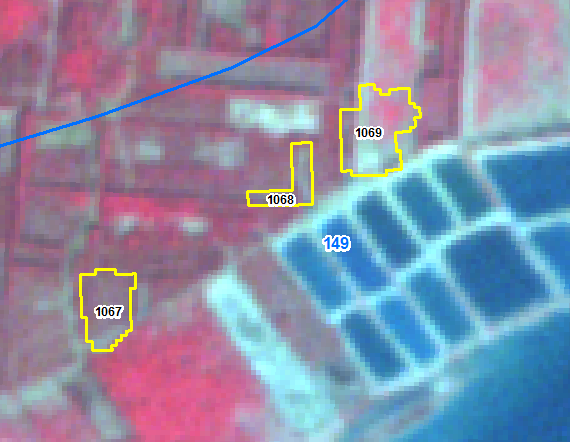 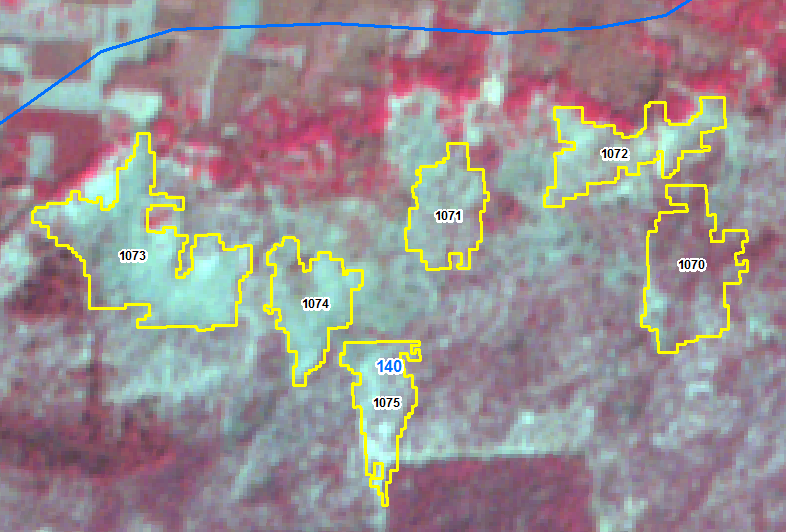 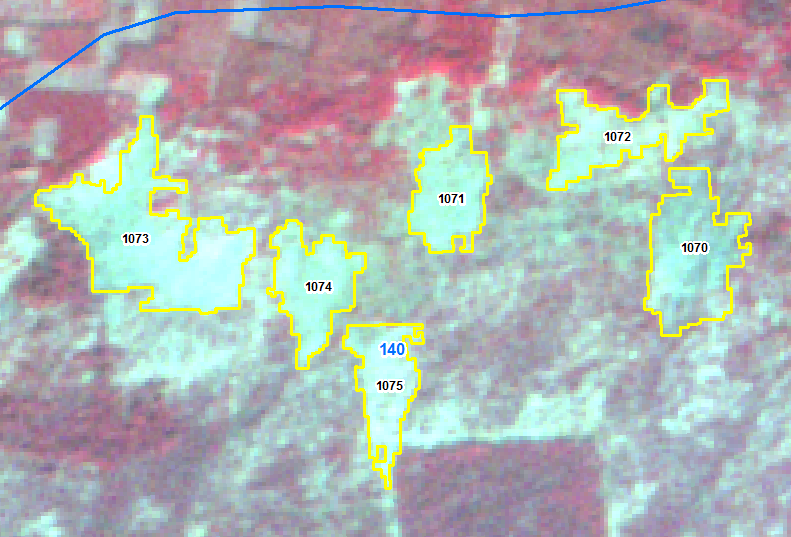 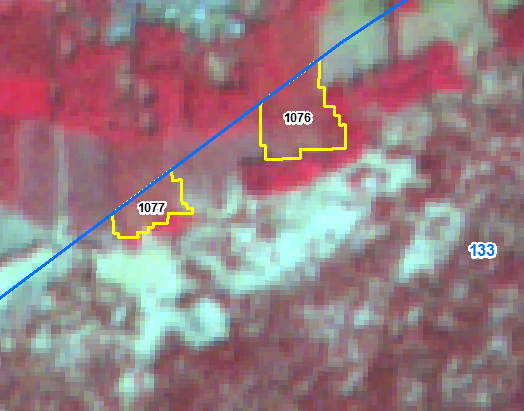 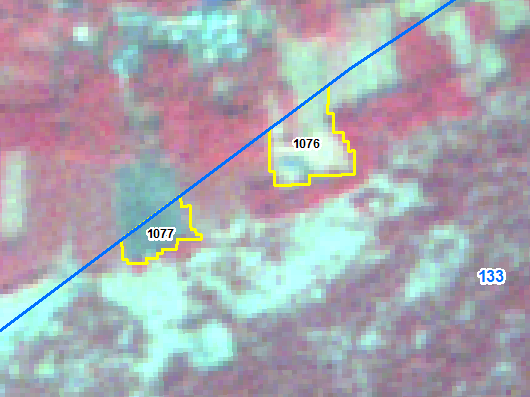 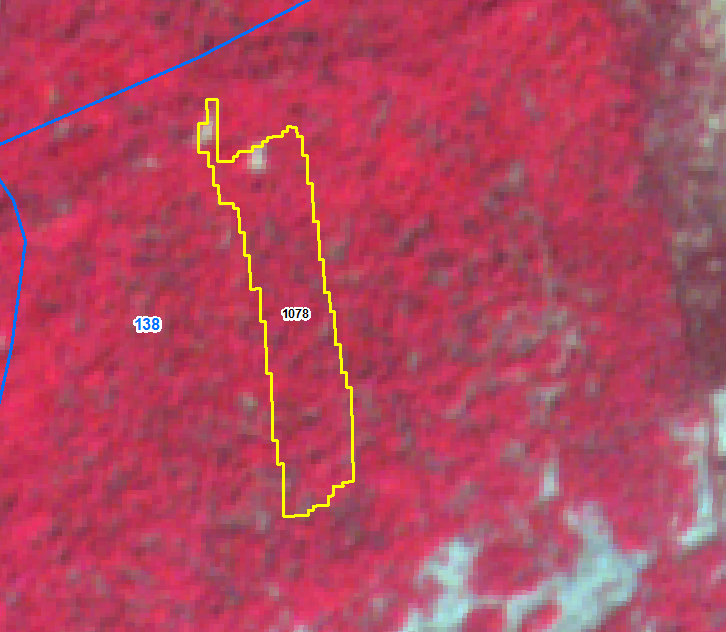 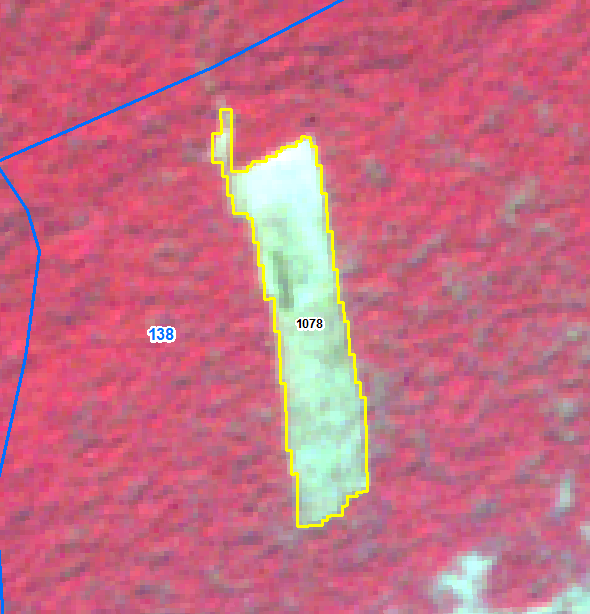 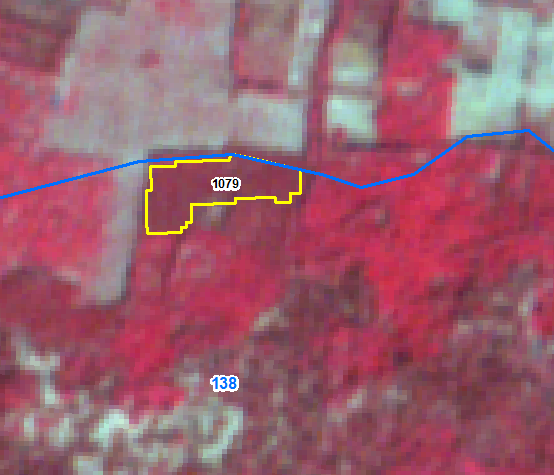 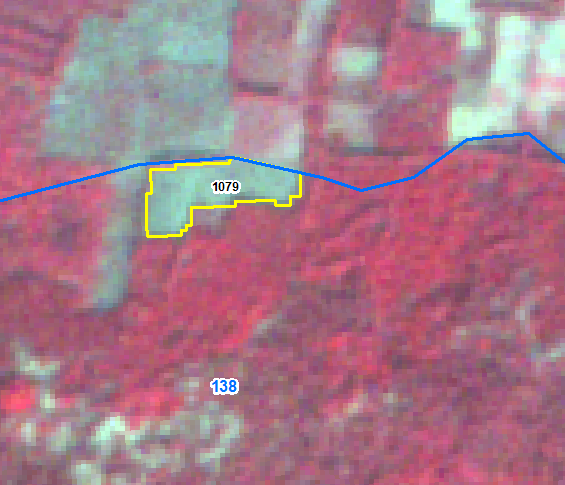 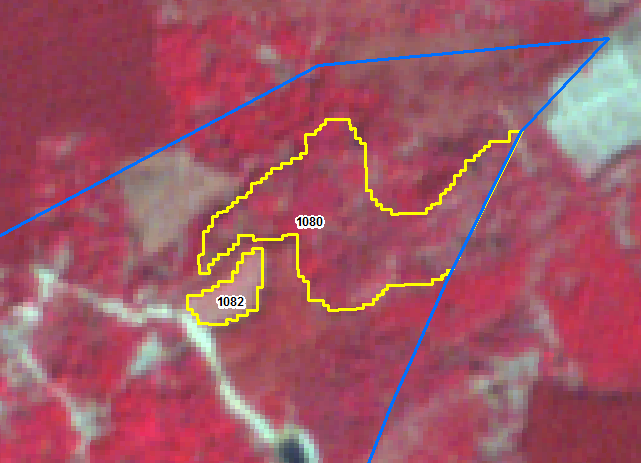 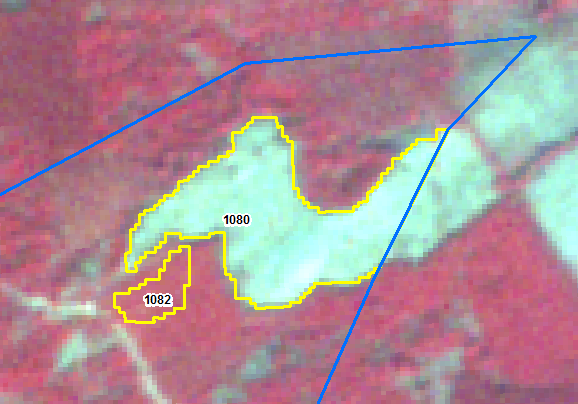 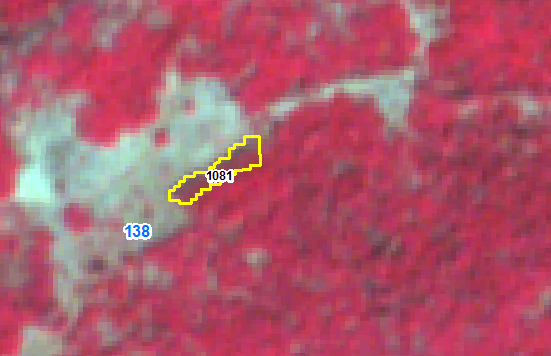 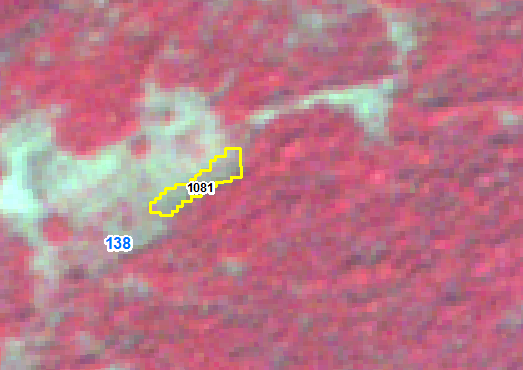 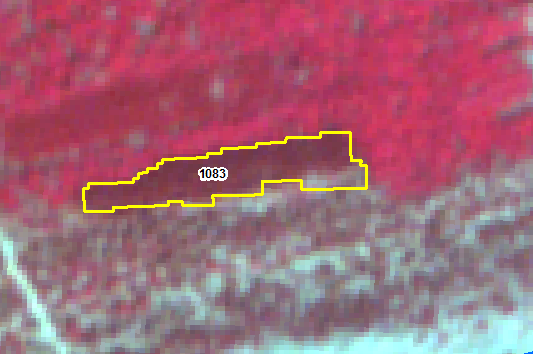 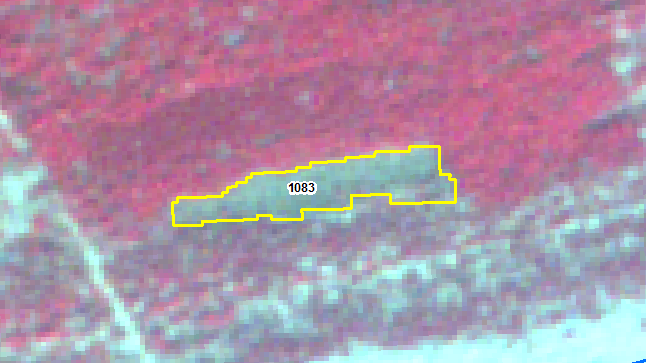 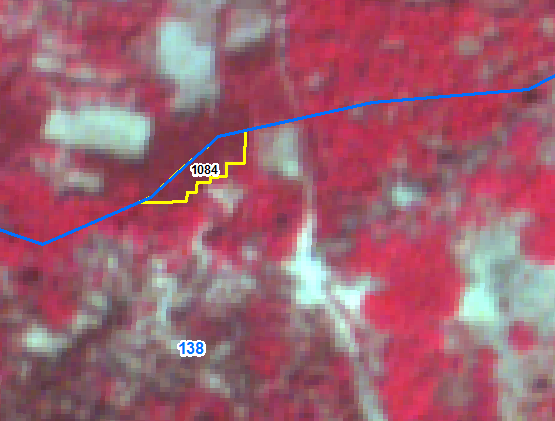 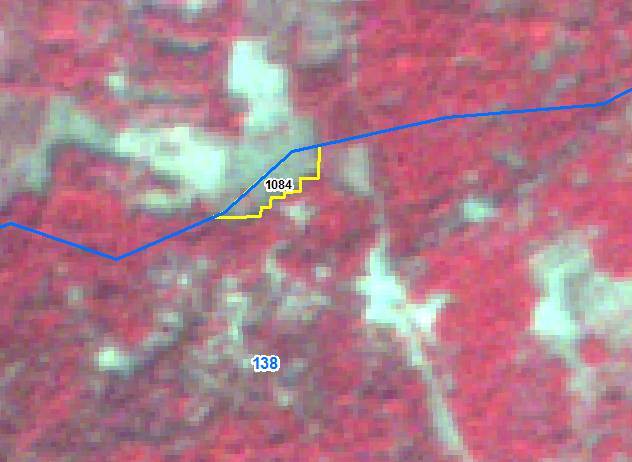 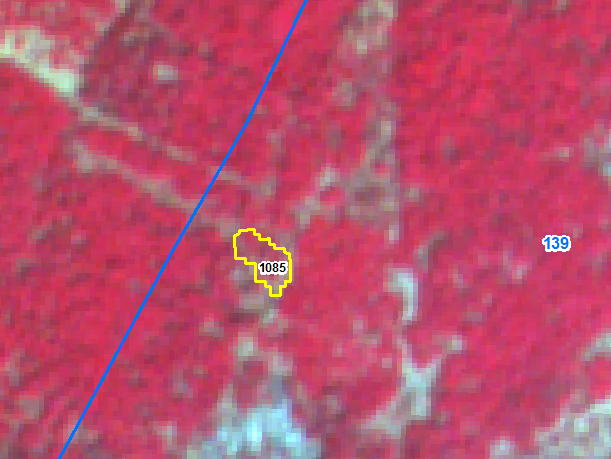 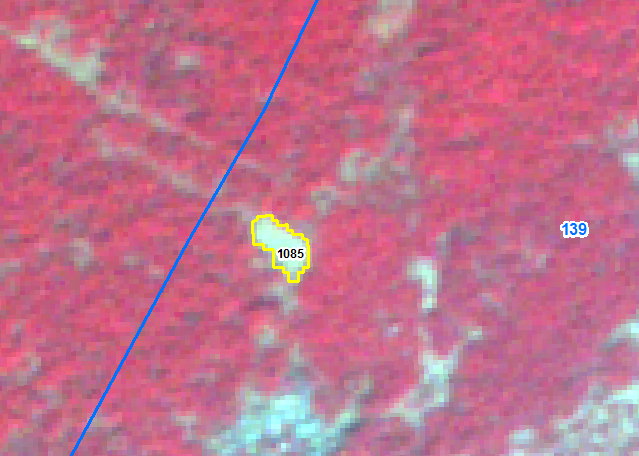 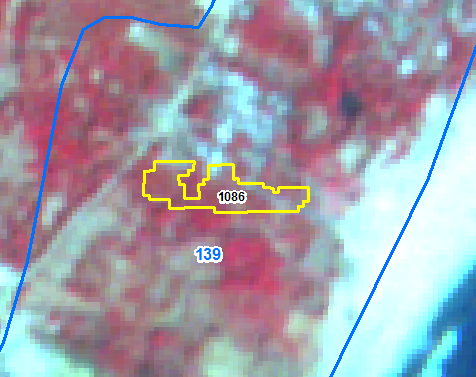 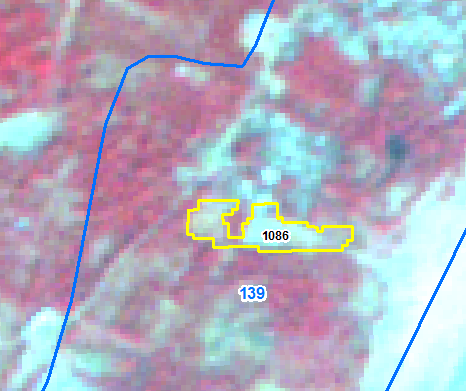 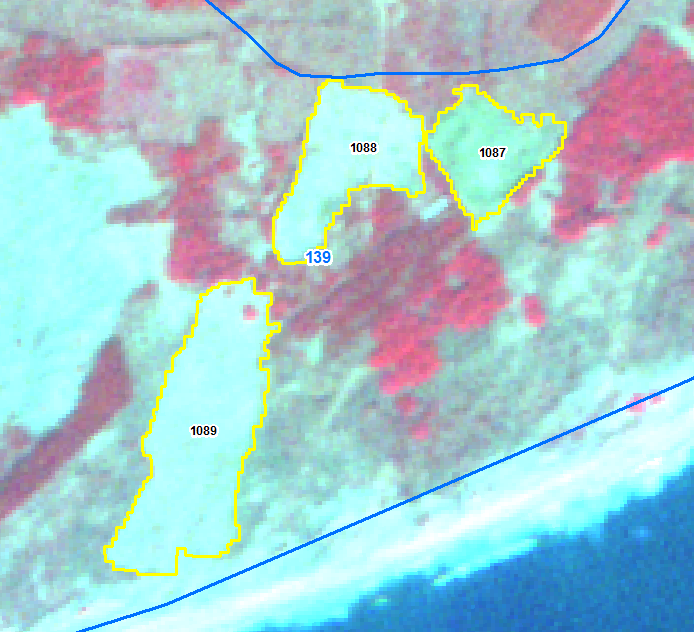 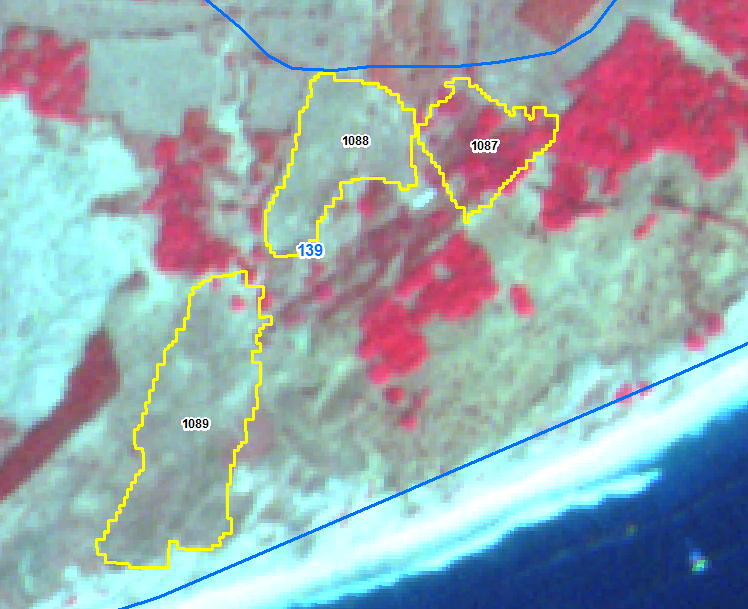 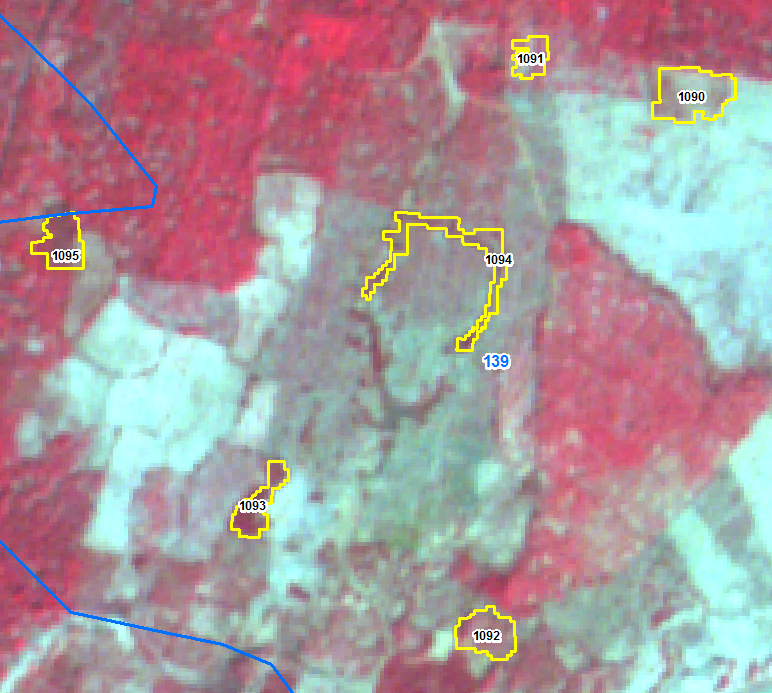 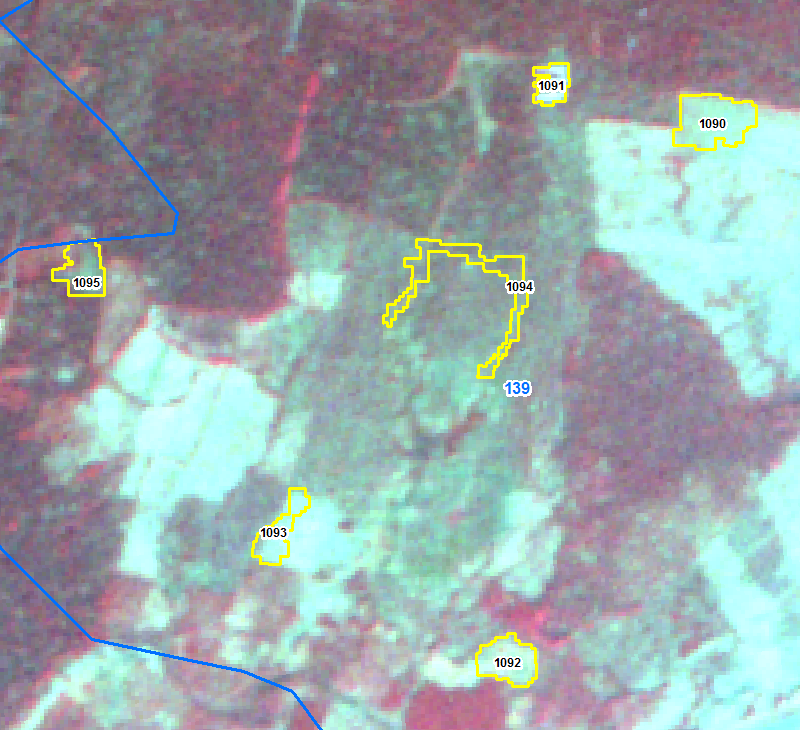 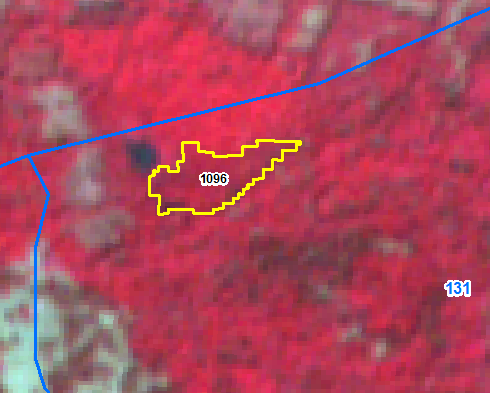 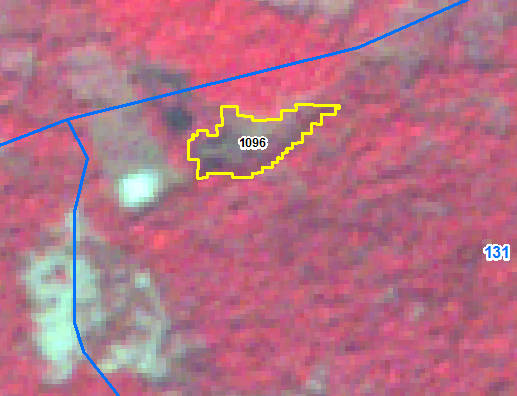 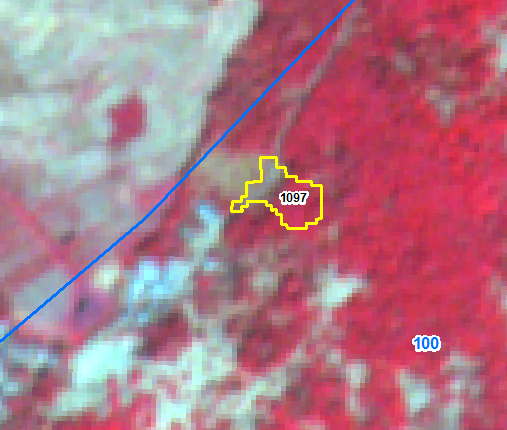 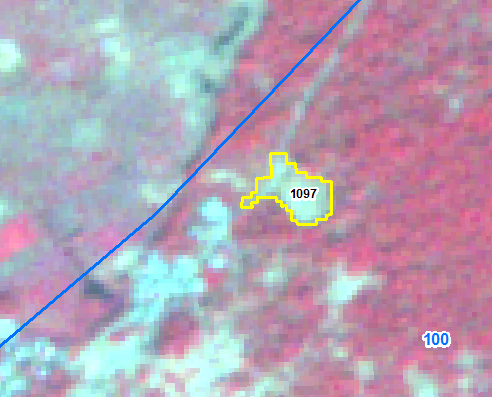 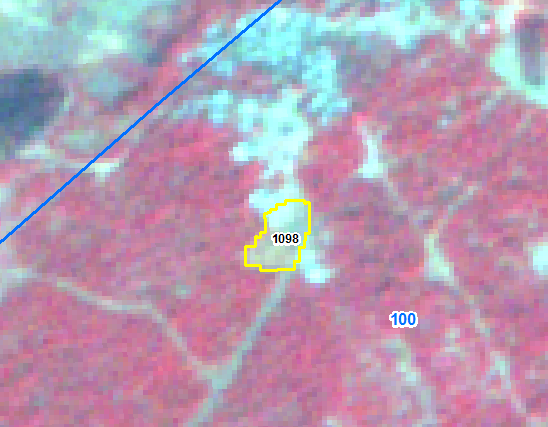 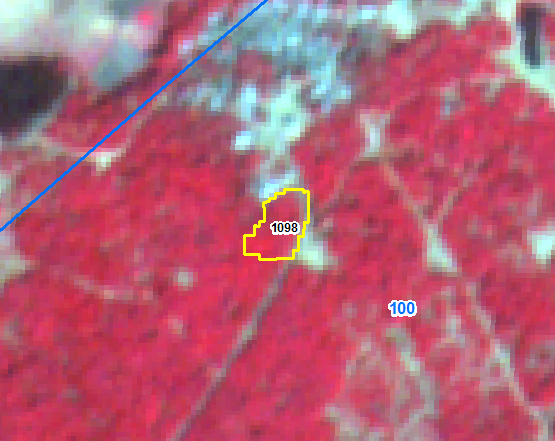 105-59d
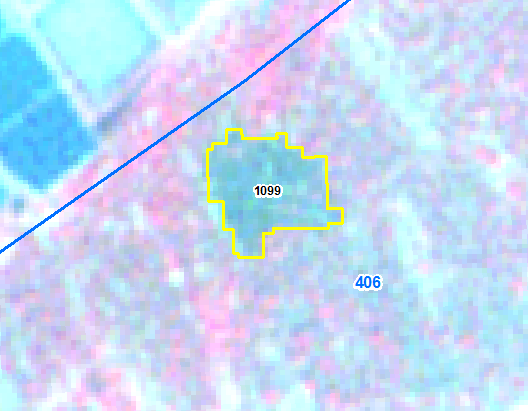 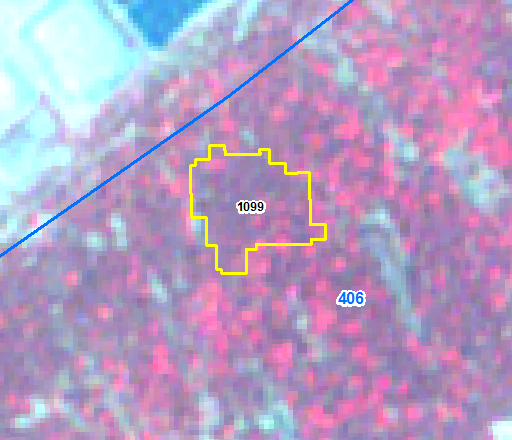 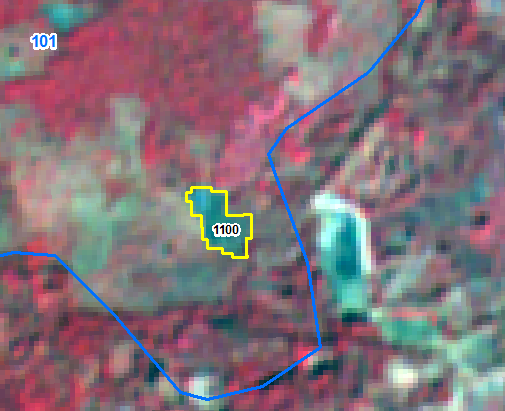 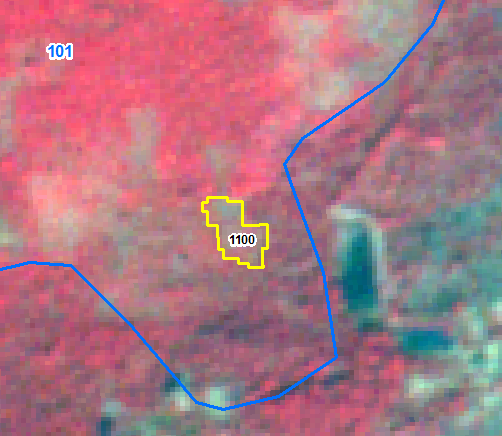 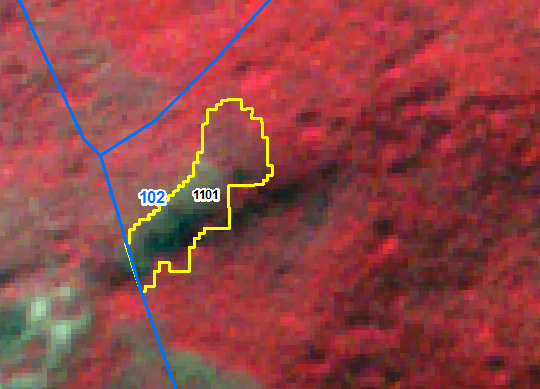 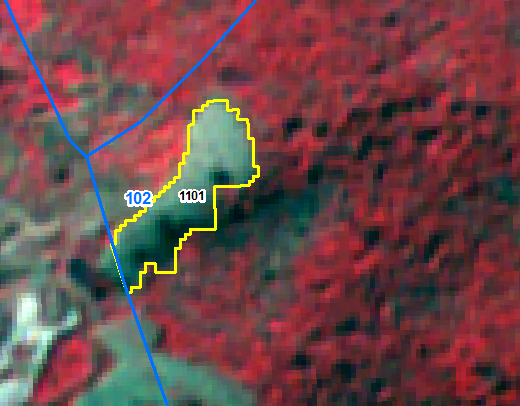 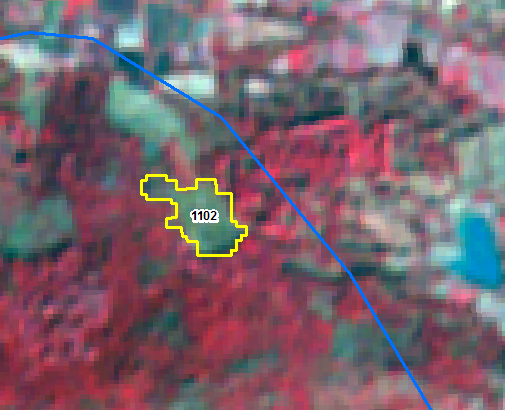 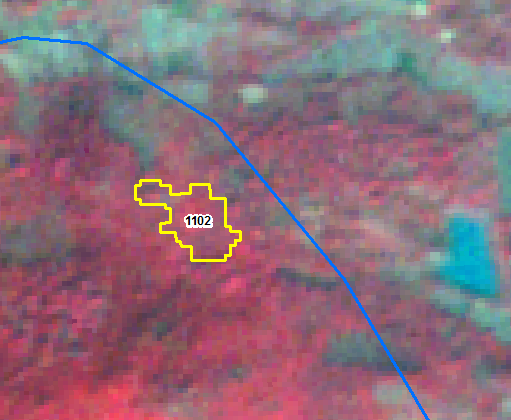 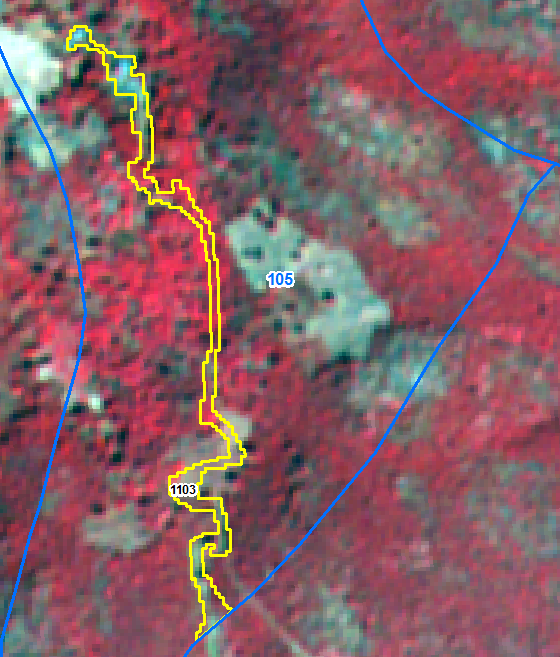 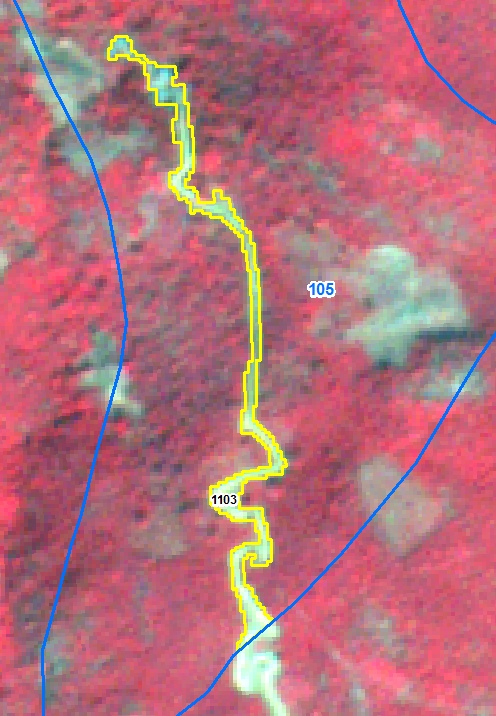 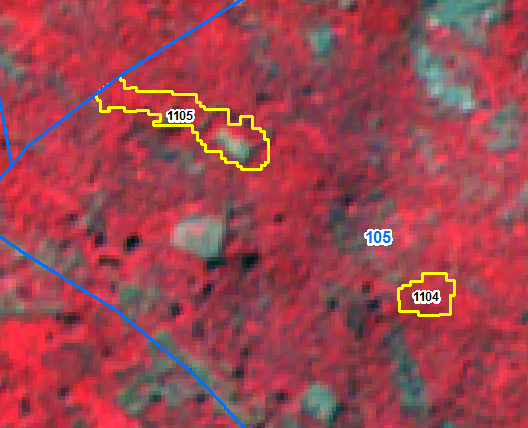 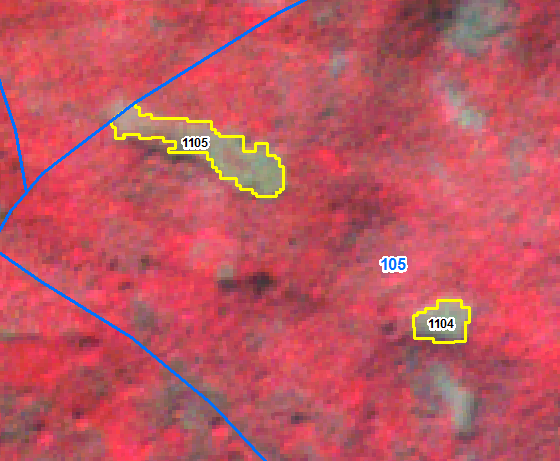 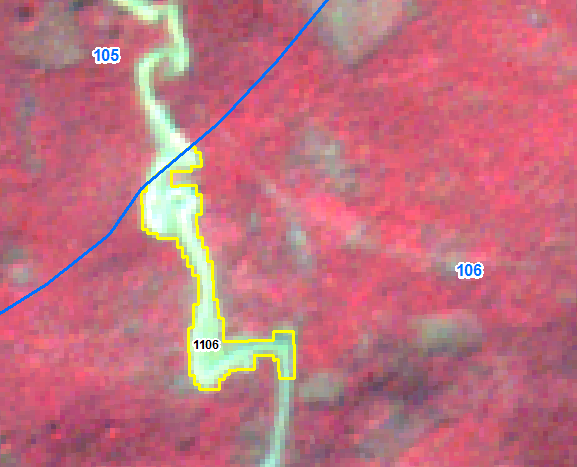 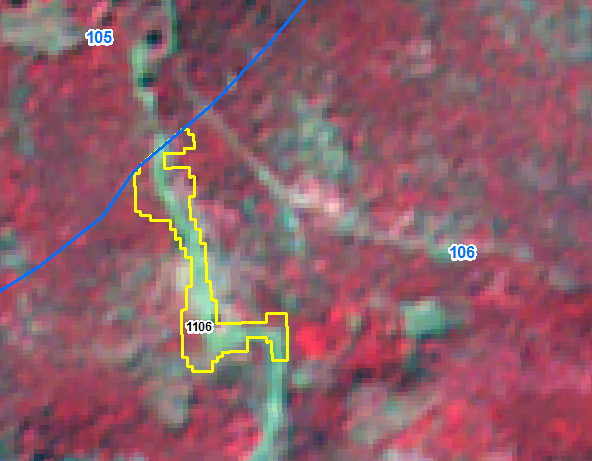 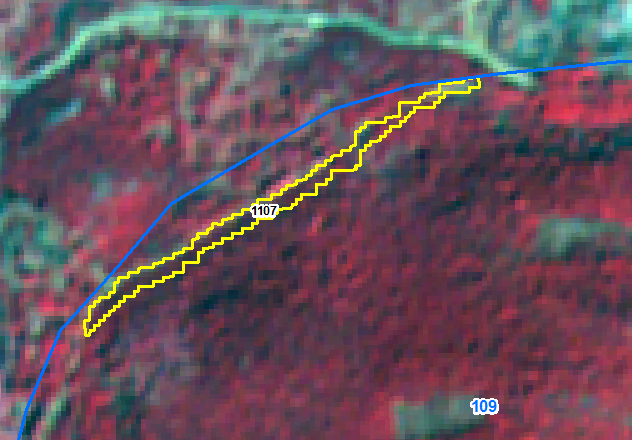 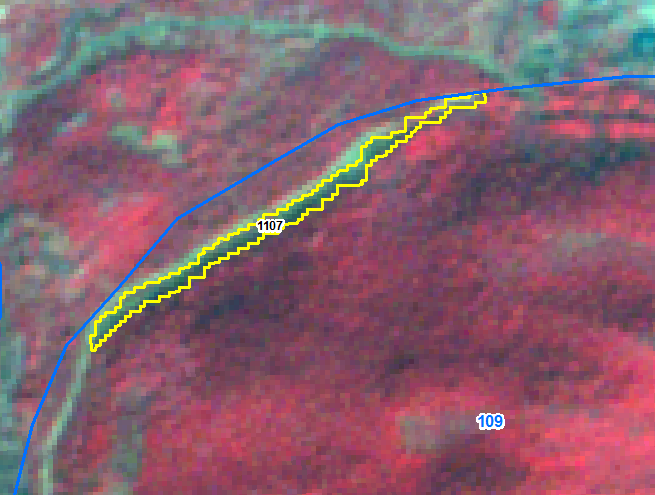 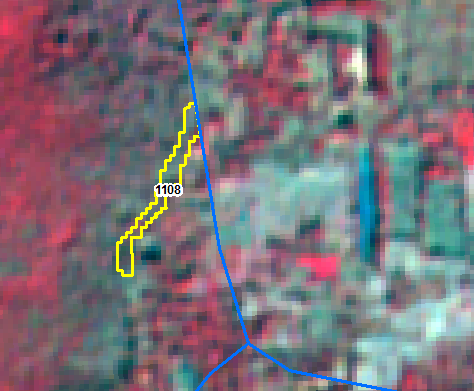 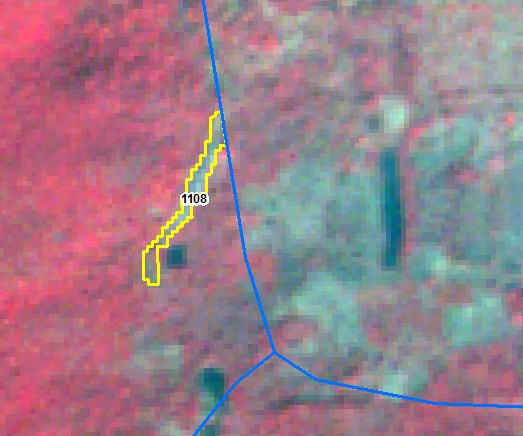 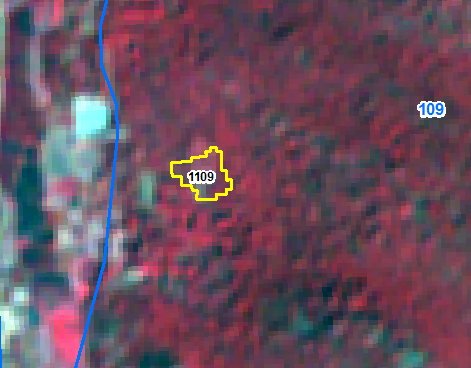 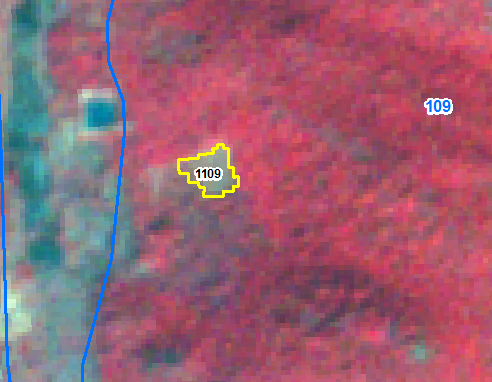 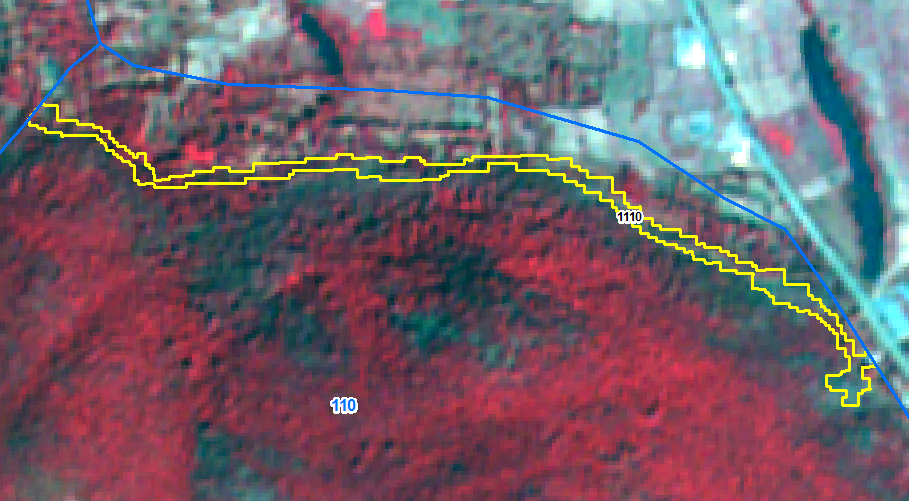 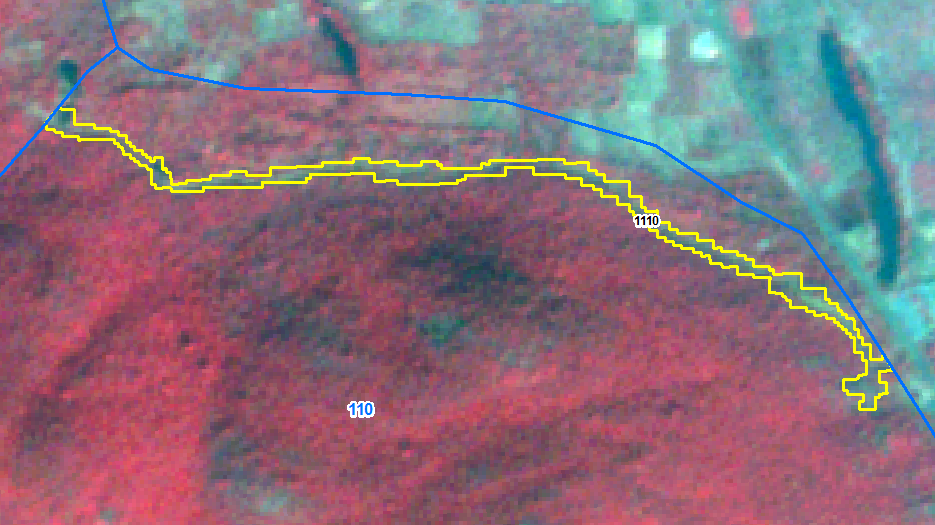 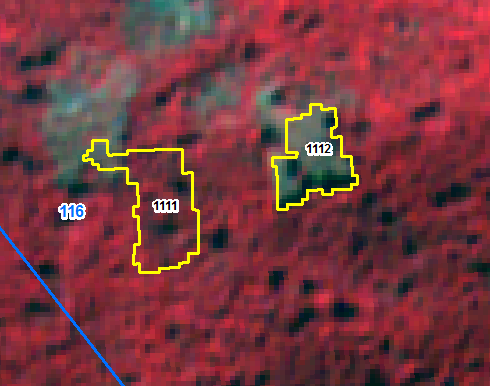 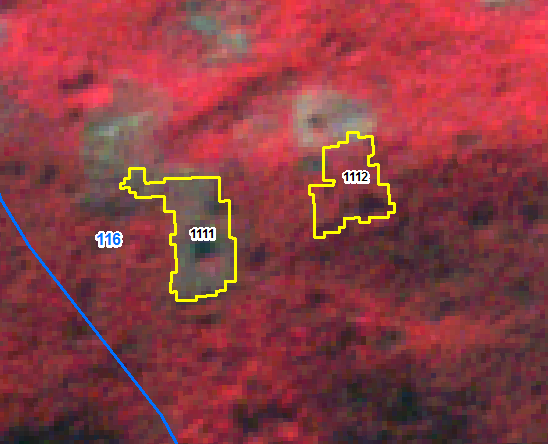 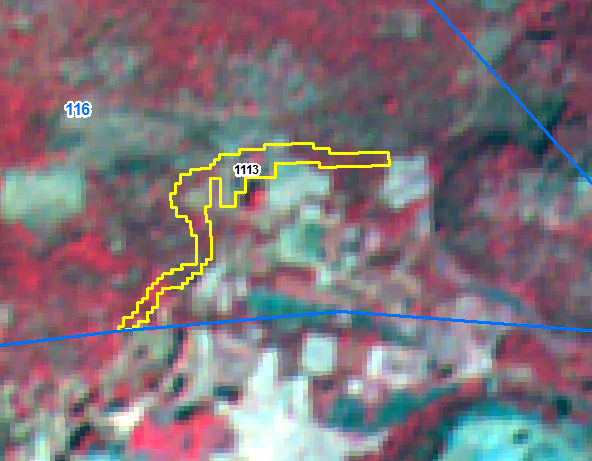 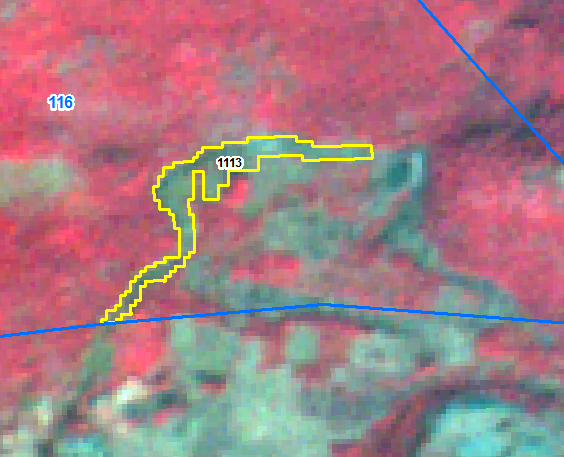 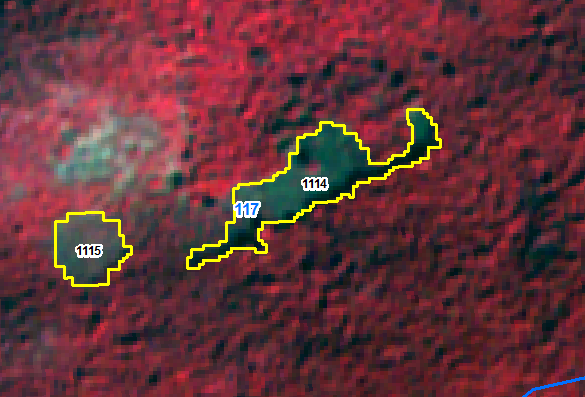 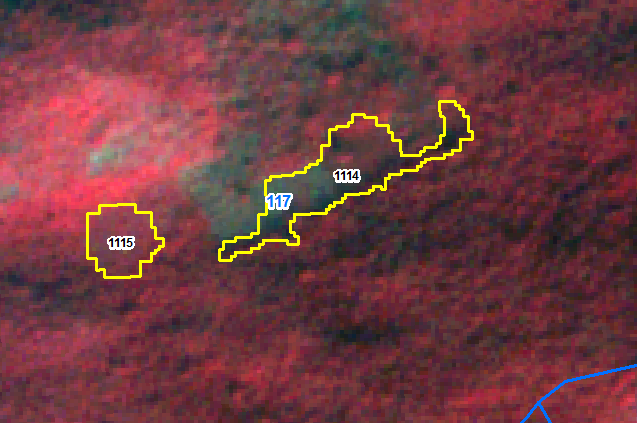 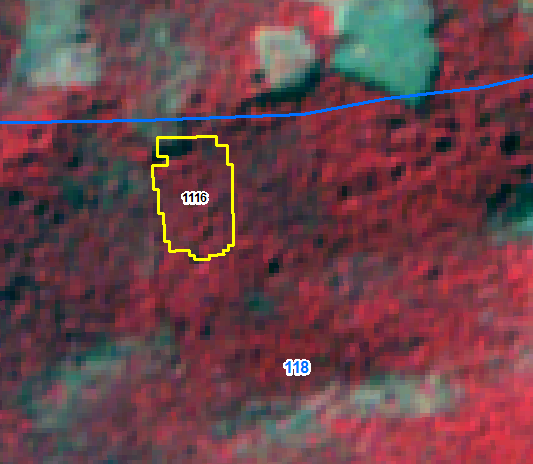 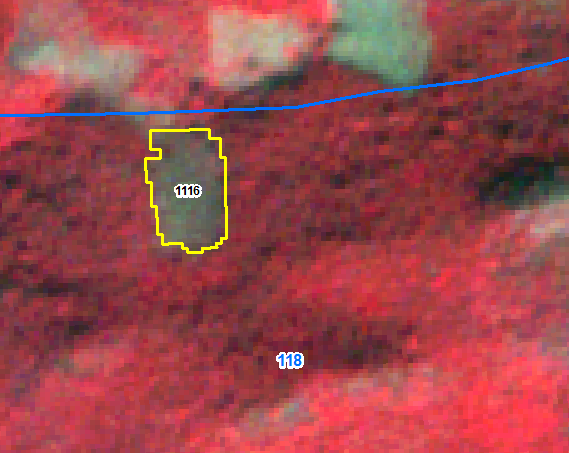 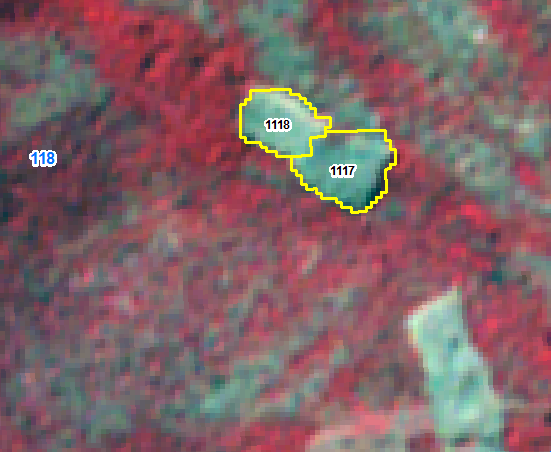 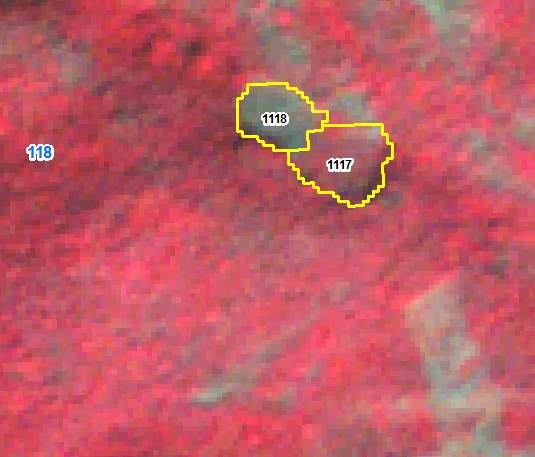 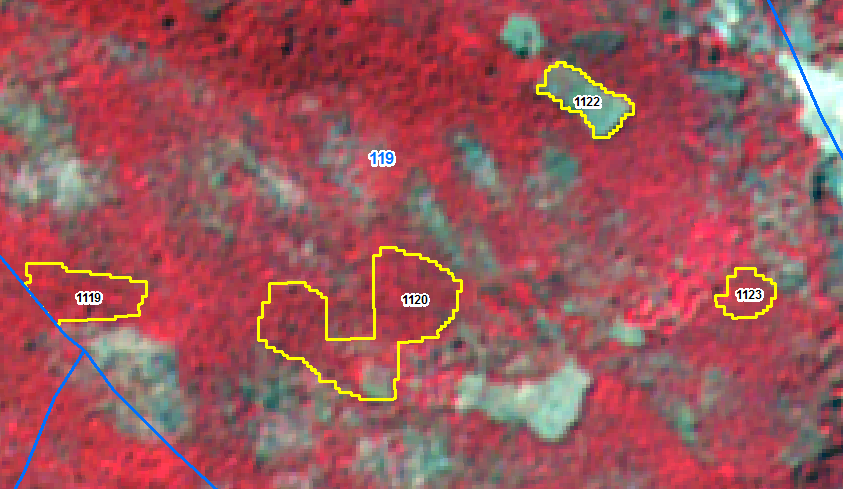 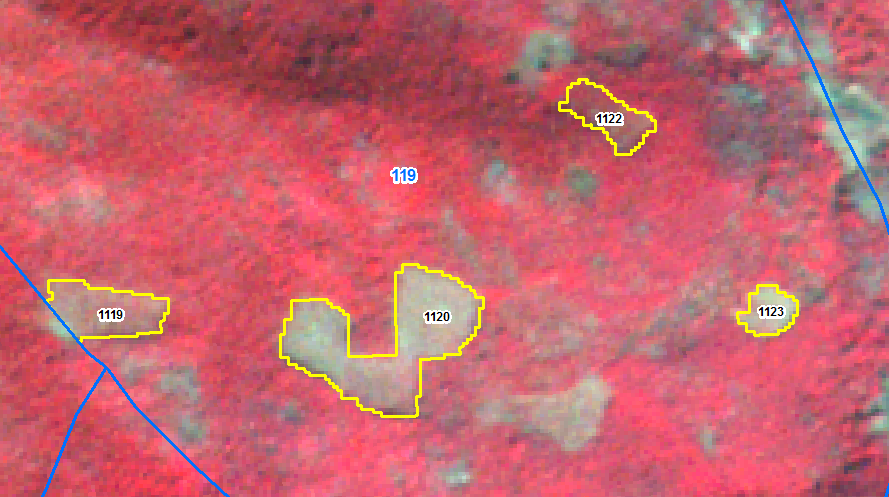 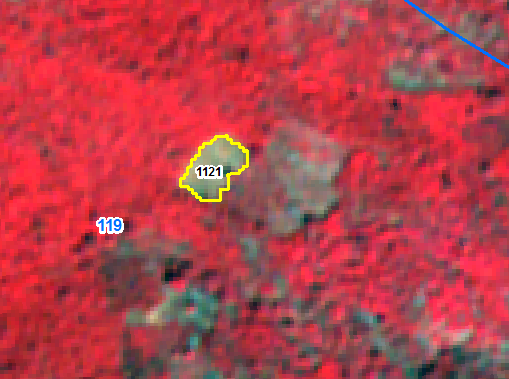 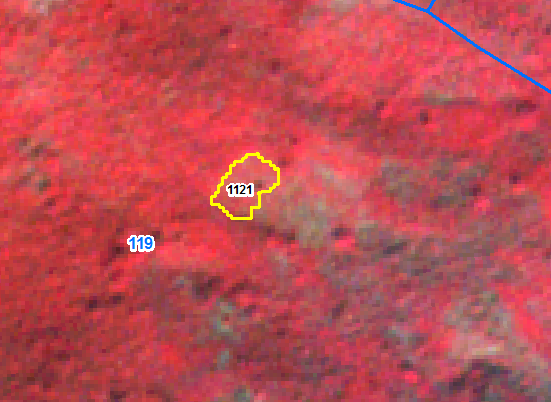 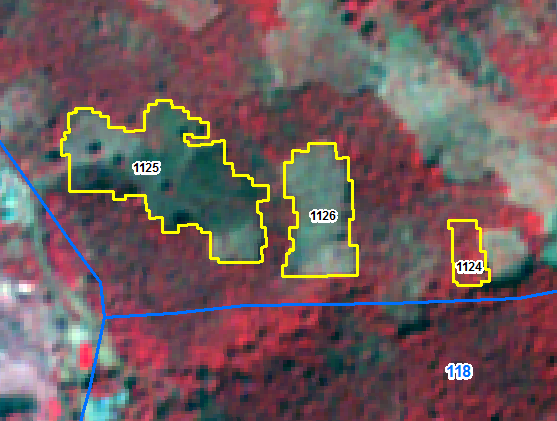 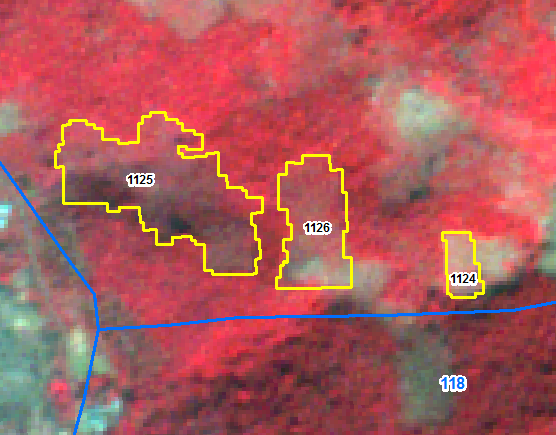 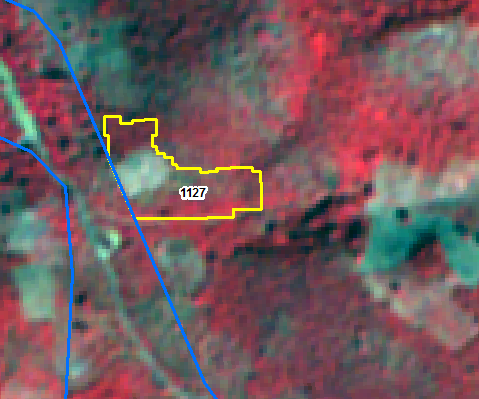 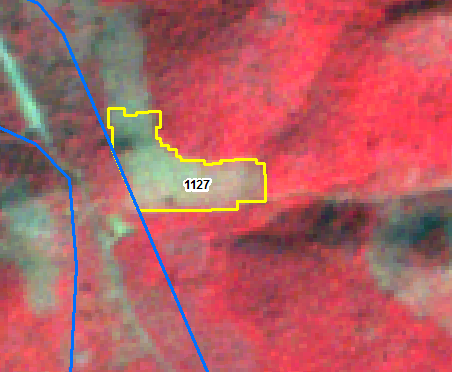 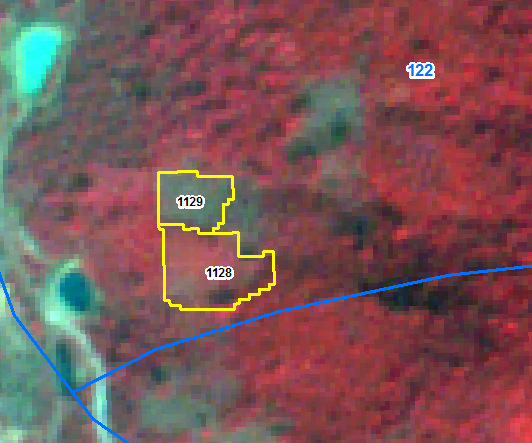 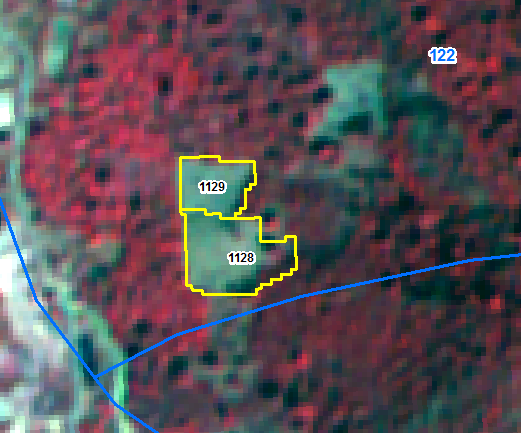 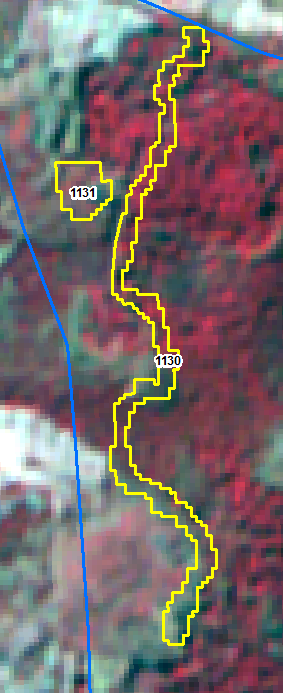 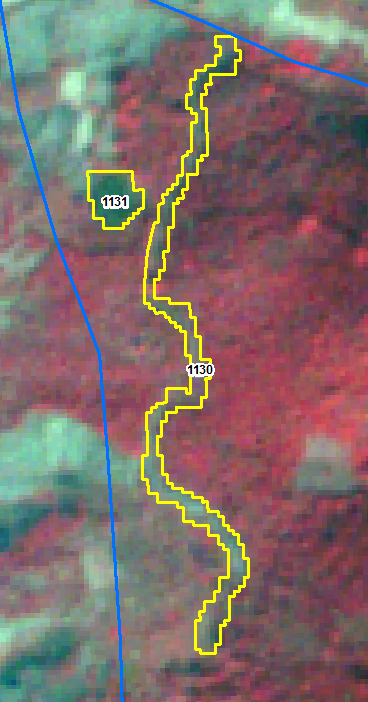 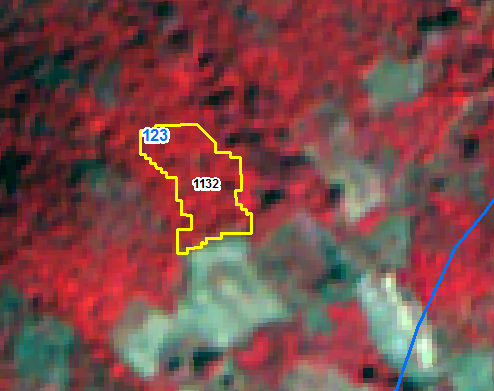 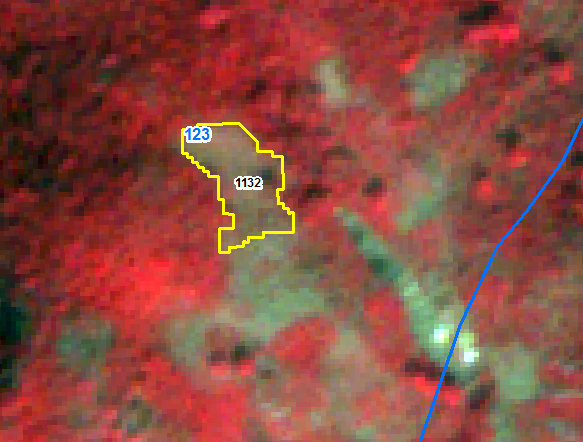 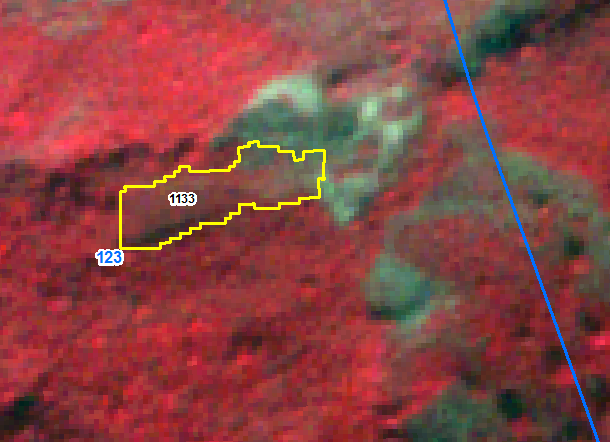 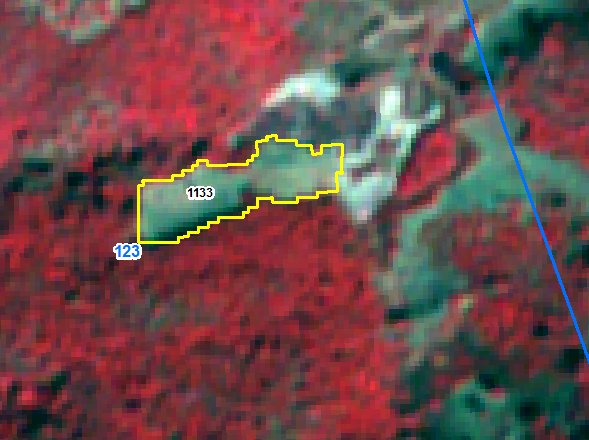 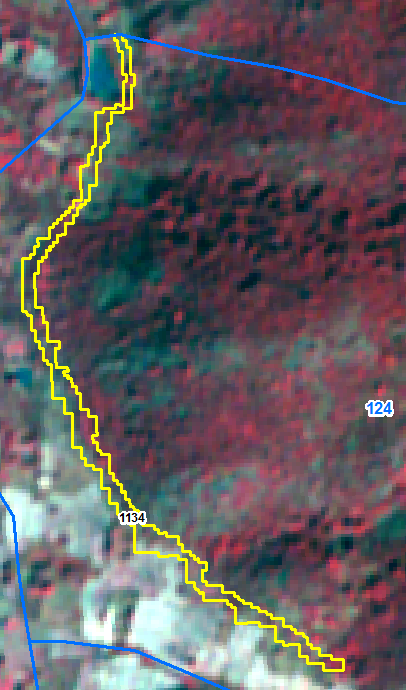 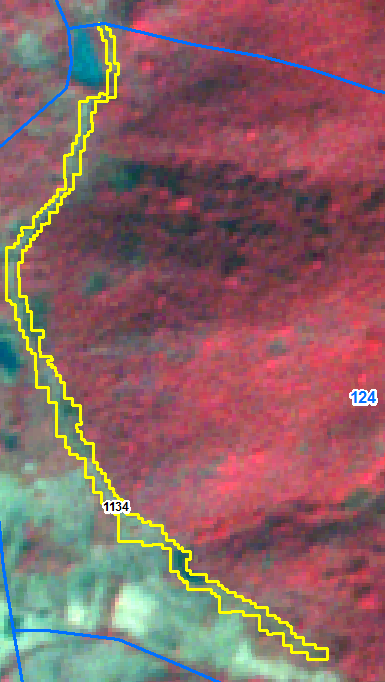 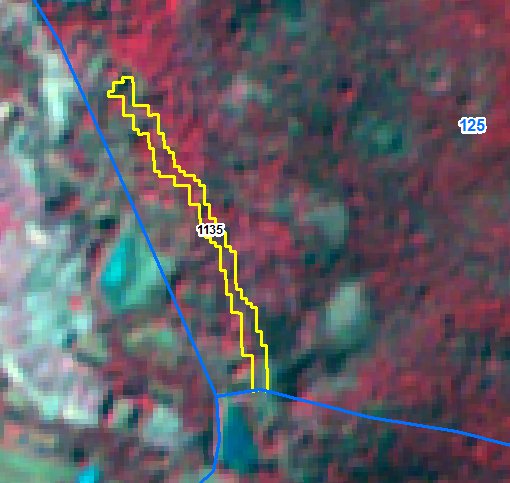 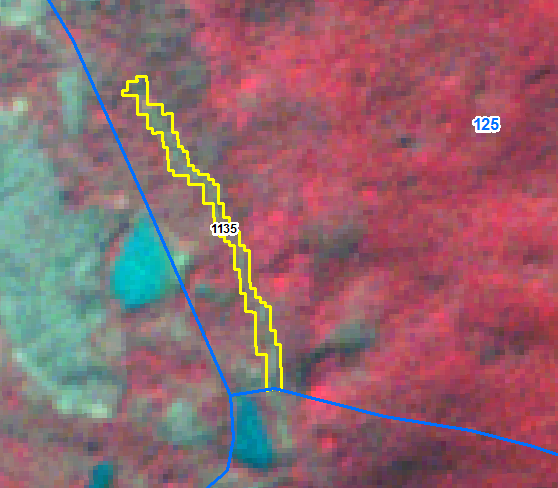 IRS R2B LISS-IV Imagery 18-02-2018
IRS R2B LISS-IV Imagery 08-01-2019
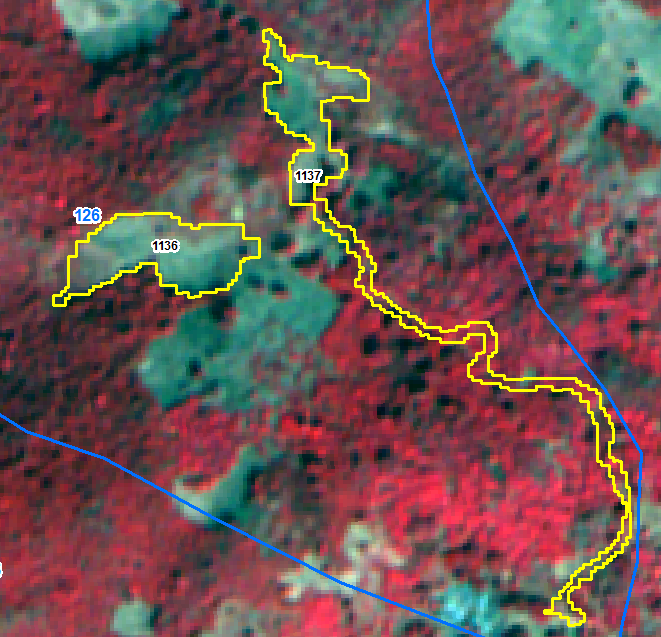 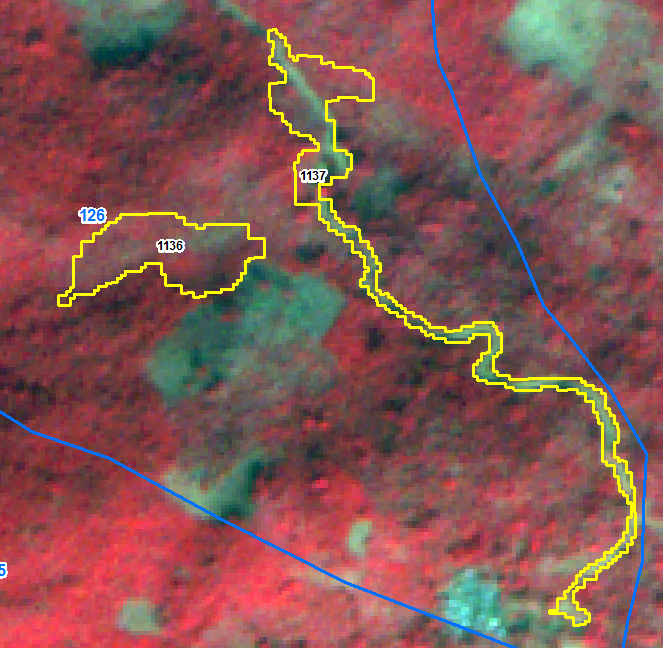 IRS R2B LISS-IV Imagery 18-02-2018
IRS R2B LISS-IV Imagery 08-01-2019
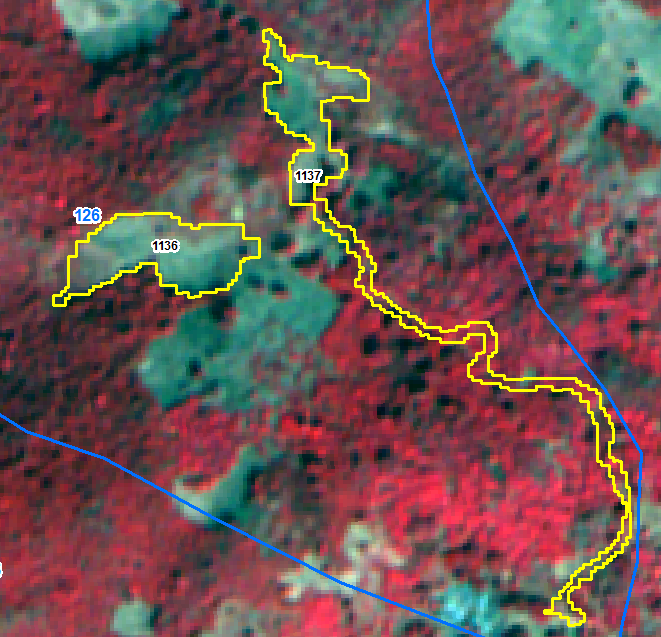 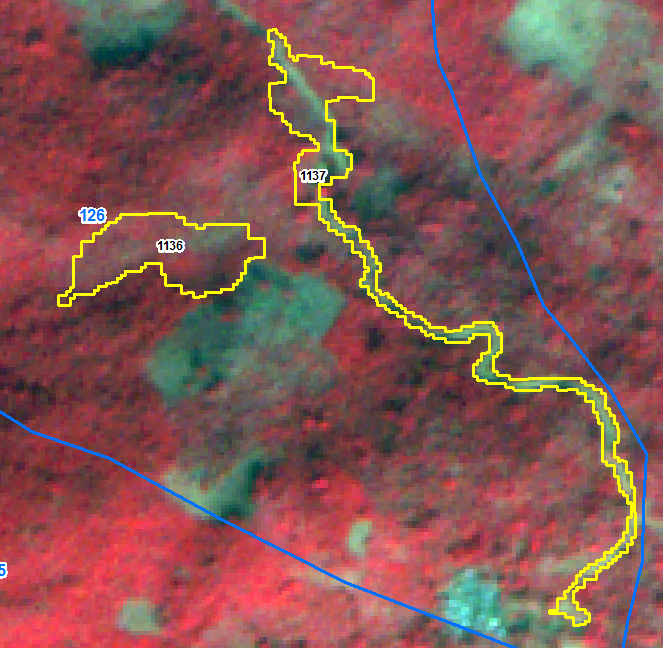 IRS R2B LISS-IV Imagery 18-02-2018
IRS R2B LISS-IV Imagery 08-01-2019
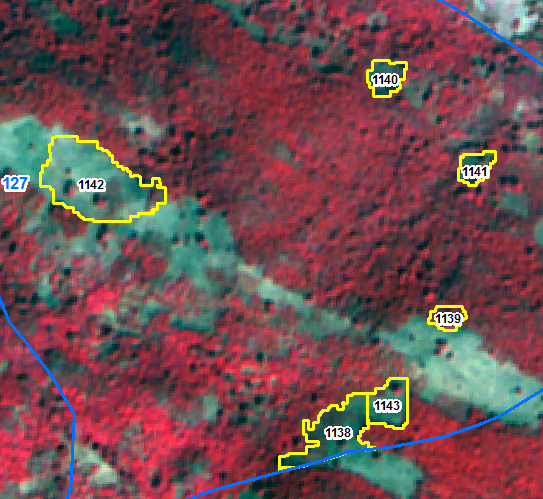 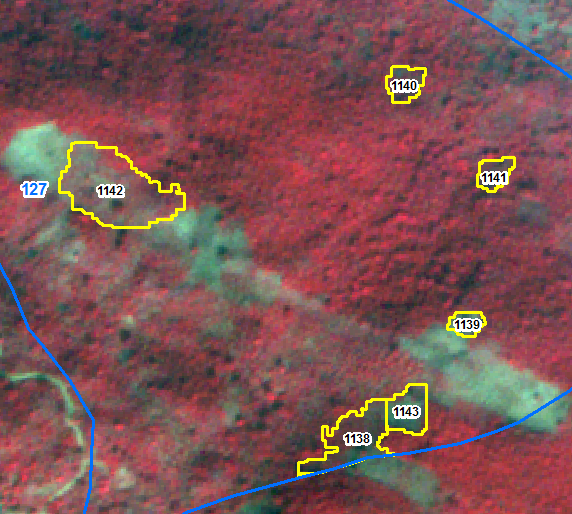 IRS R2B LISS-IV Imagery 18-02-2018
IRS R2B LISS-IV Imagery 08-01-2019
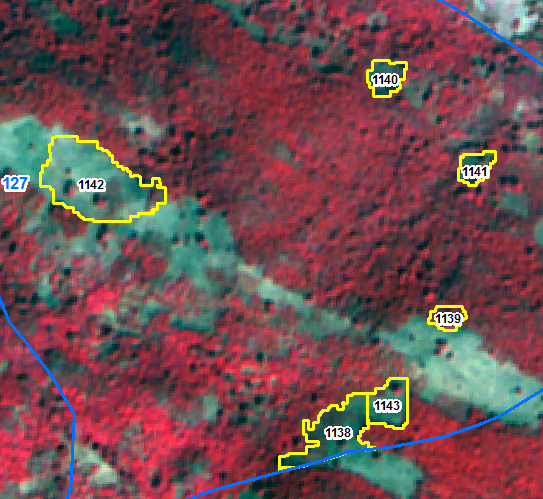 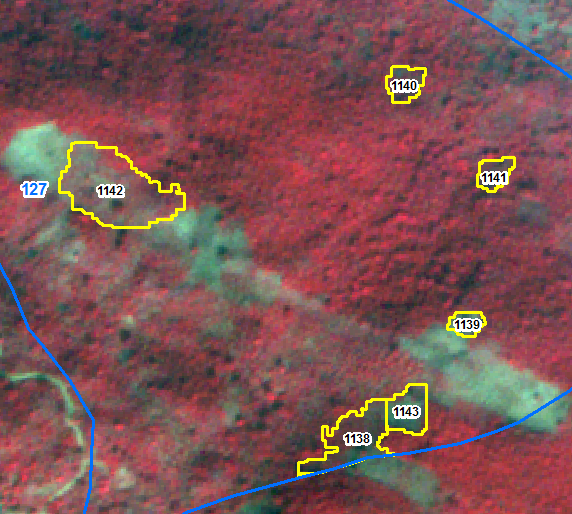 IRS R2B LISS-IV Imagery 18-02-2018
IRS R2B LISS-IV Imagery 08-01-2019
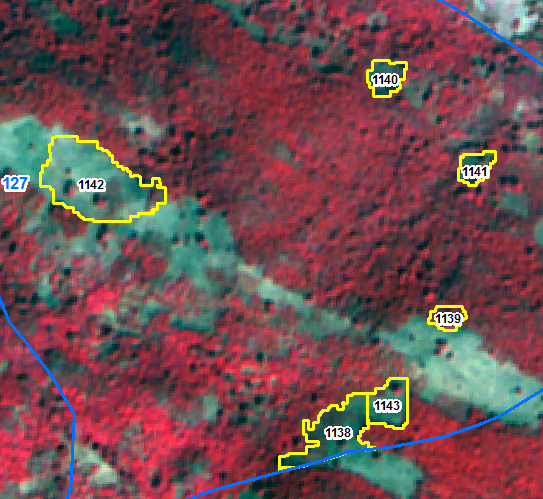 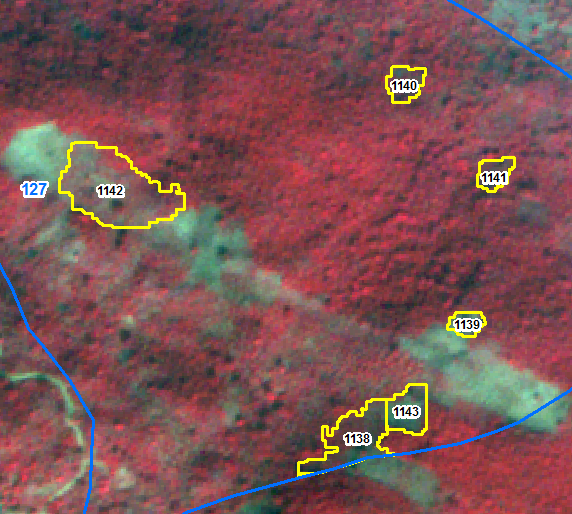 IRS R2B LISS-IV Imagery 18-02-2018
IRS R2B LISS-IV Imagery 08-01-2019
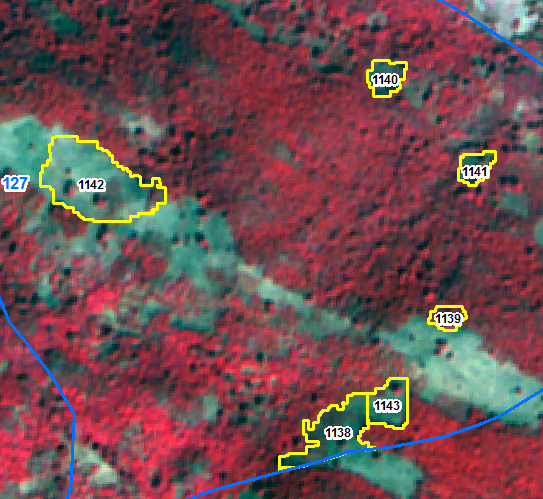 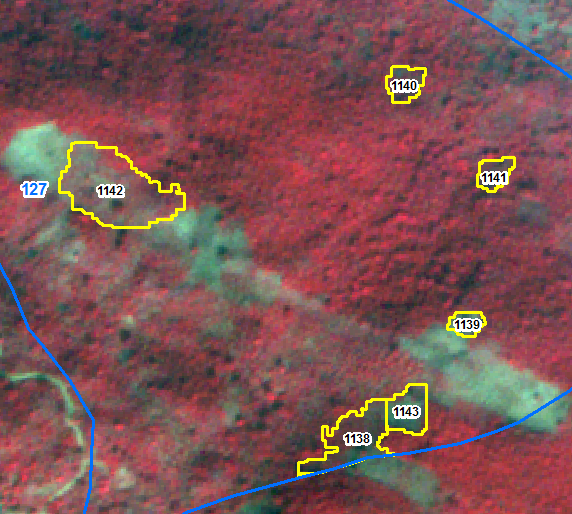 IRS R2B LISS-IV Imagery 18-02-2018
IRS R2B LISS-IV Imagery 08-01-2019
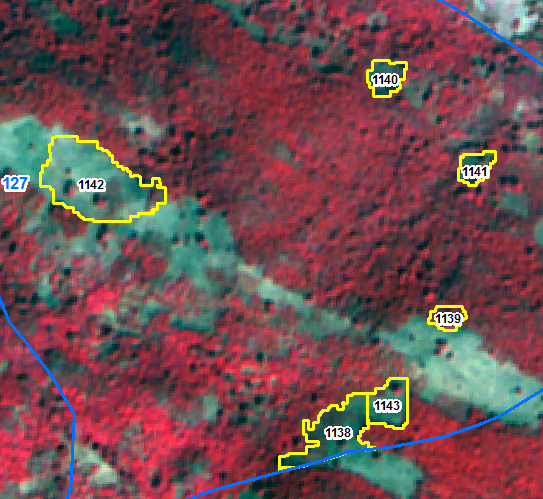 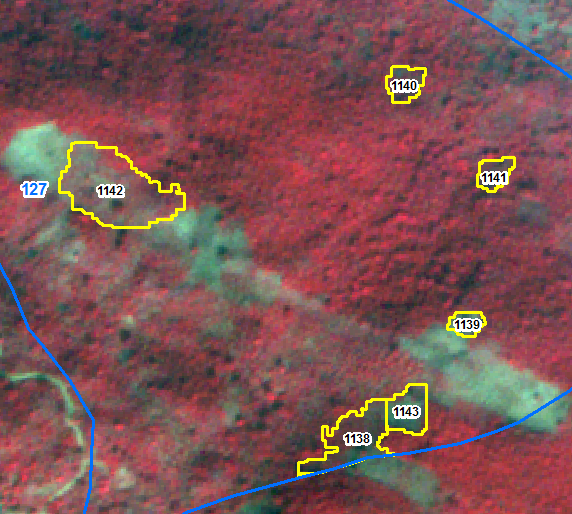 IRS R2B LISS-IV Imagery 18-02-2018
IRS R2B LISS-IV Imagery 08-01-2019
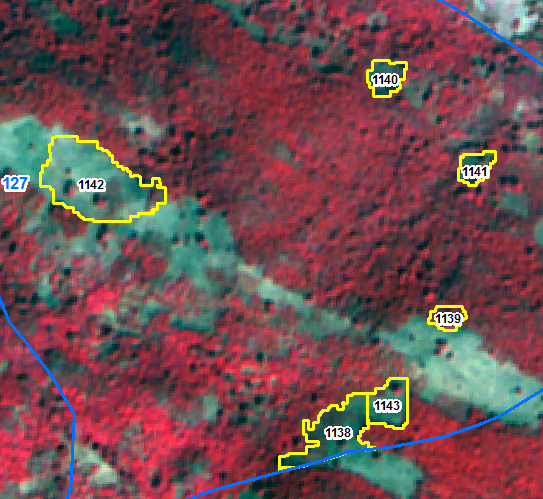 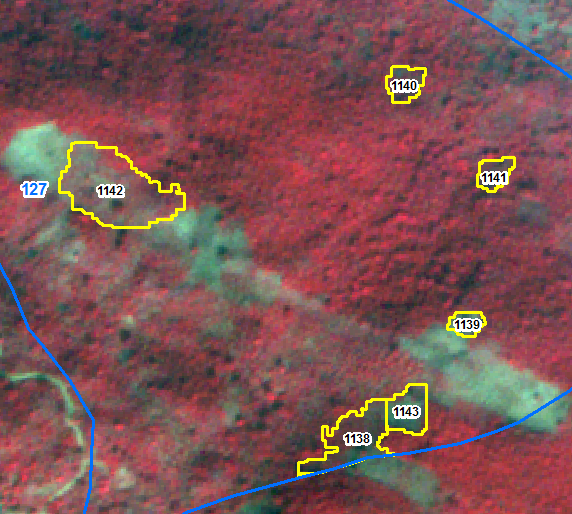 IRS R2B LISS-IV Imagery 18-02-2018
IRS R2B LISS-IV Imagery 08-01-2019
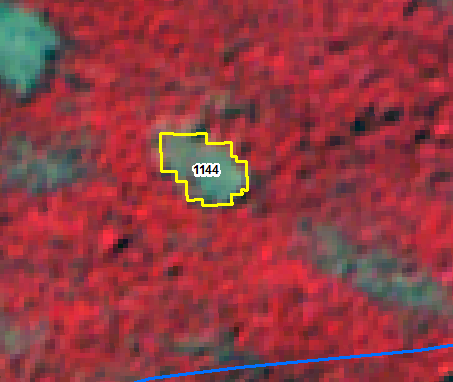 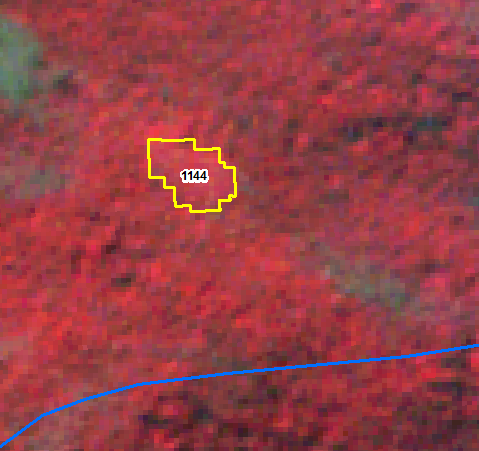 IRS R2B LISS-IV Imagery 18-02-2018
IRS R2B LISS-IV Imagery 08-01-2019
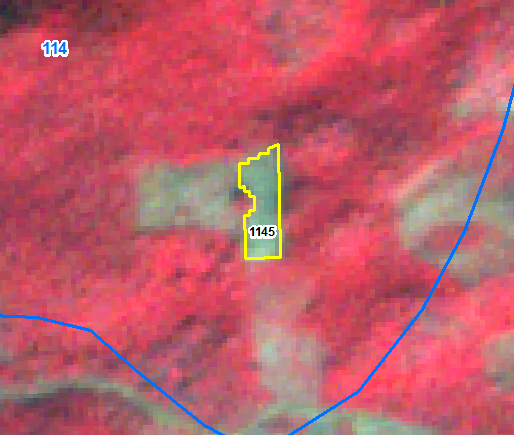 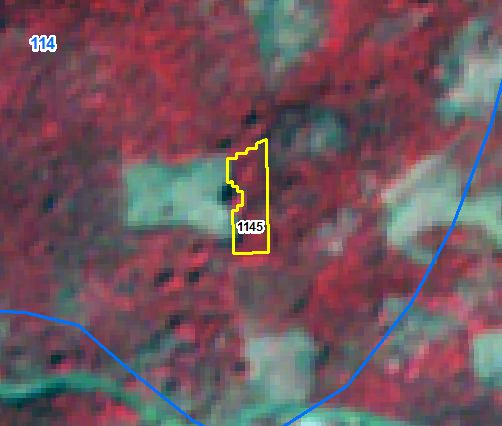 IRS R2B LISS-IV Imagery 18-02-2018
IRS R2B LISS-IV Imagery 08-01-2019
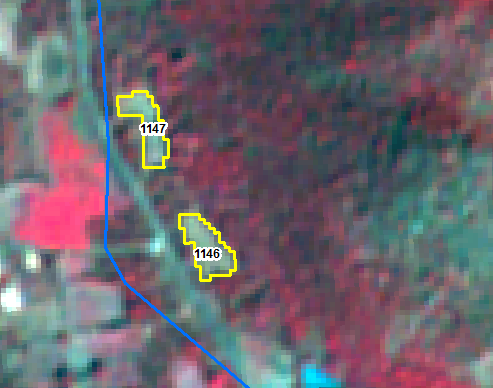 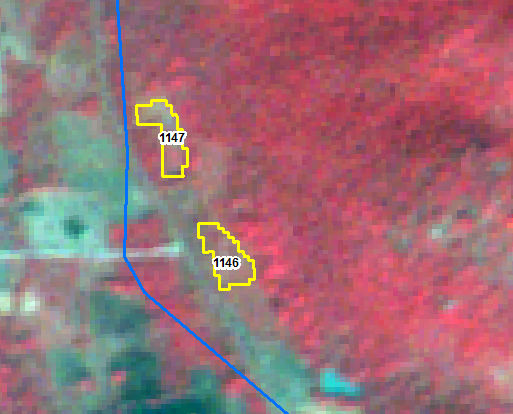 IRS R2B LISS-IV Imagery 18-02-2018
IRS R2B LISS-IV Imagery 08-01-2019
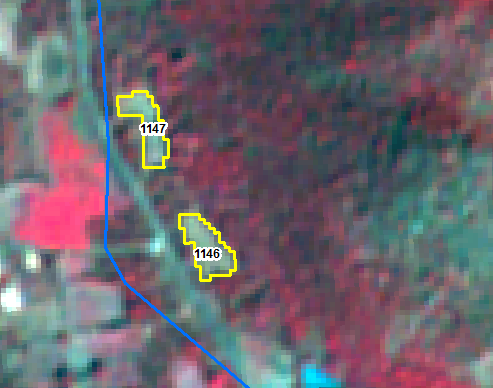 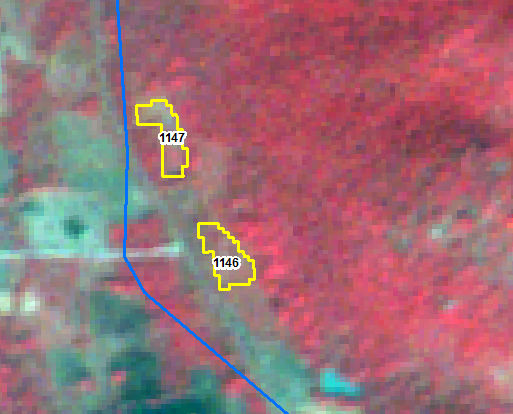